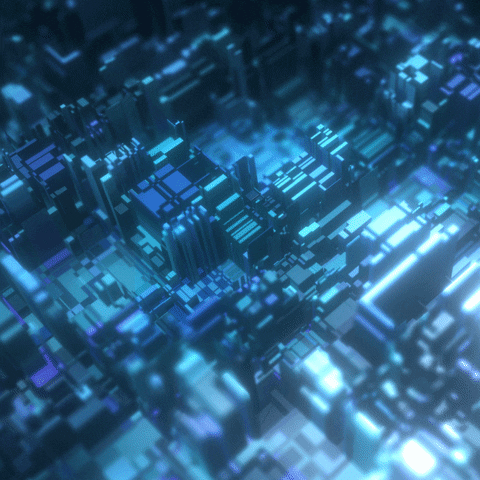 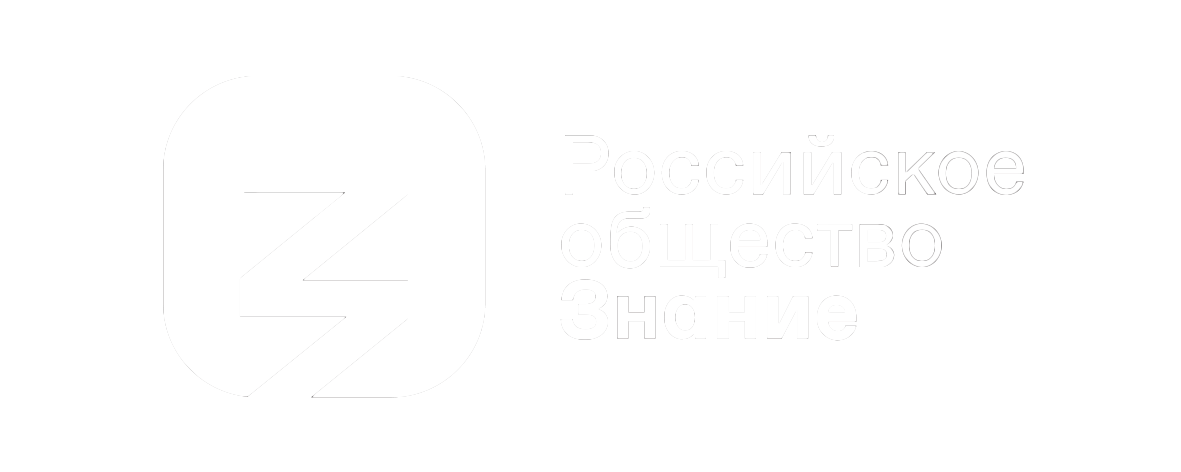 Достижения России
в XXI веке
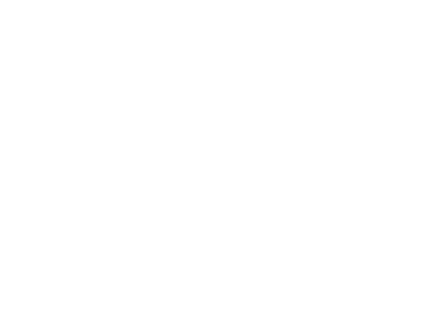 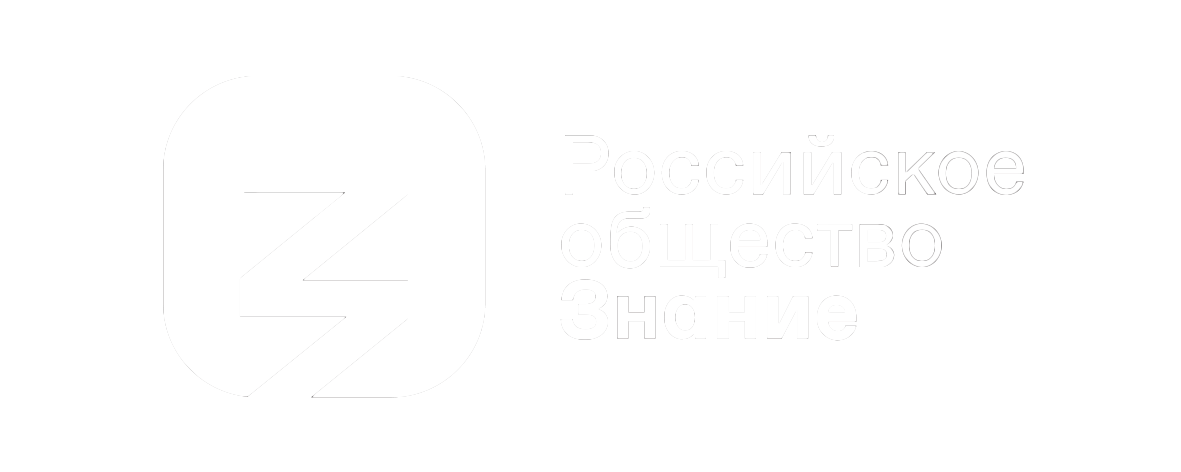 Достижения России в XXI веке
⅙ 
часть суши
160+
национальностей
11
морей
океана
13
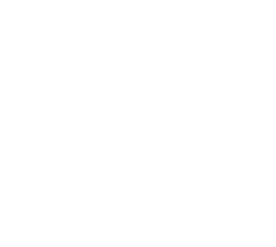 3
часовых 
поясов
омывают границы
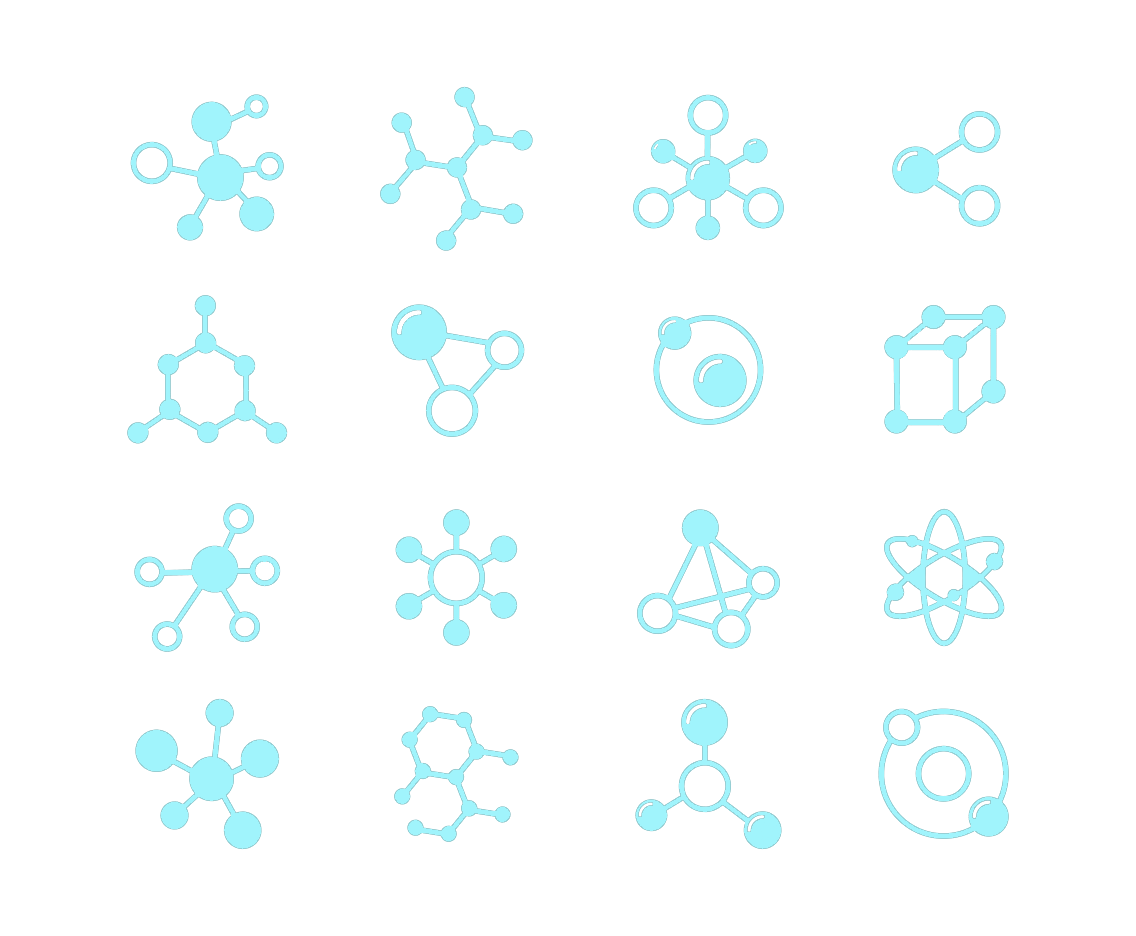 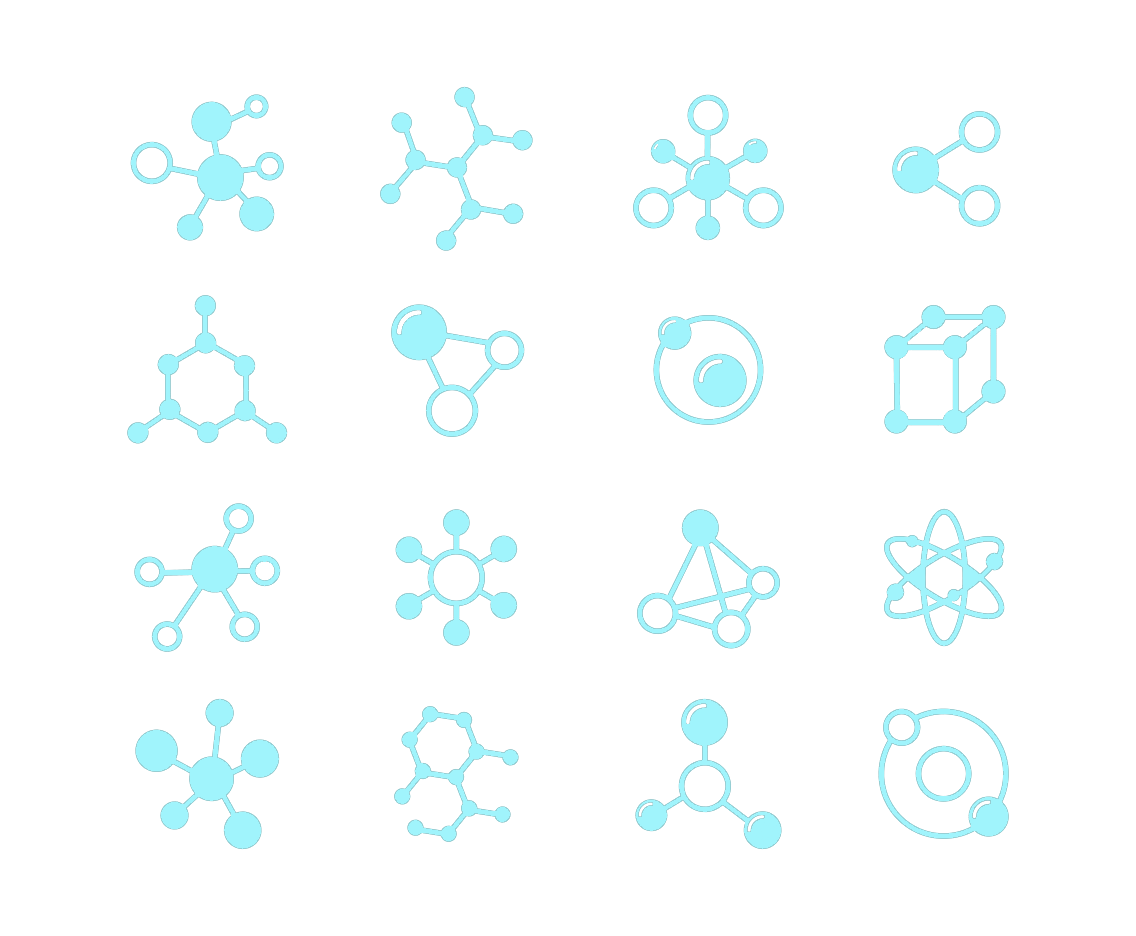 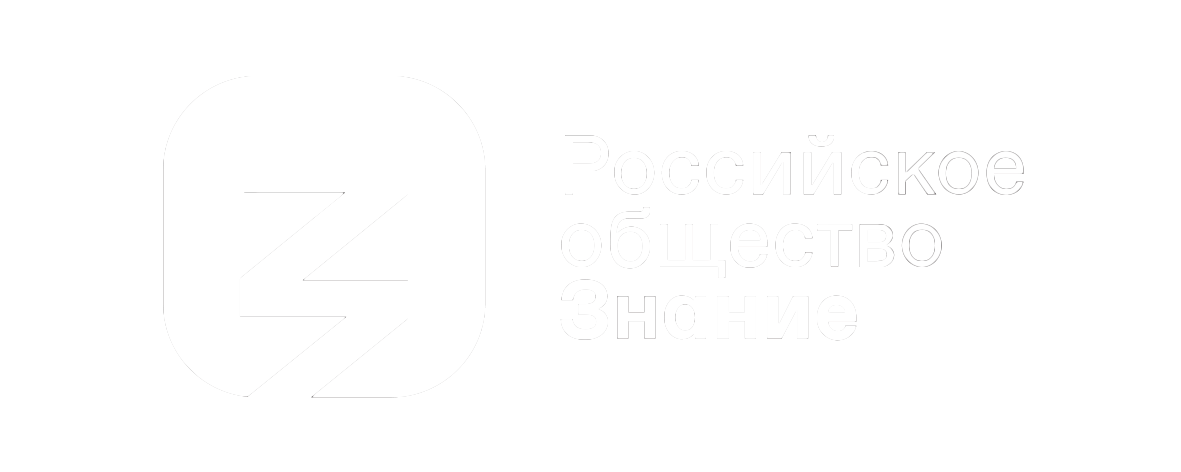 Наука
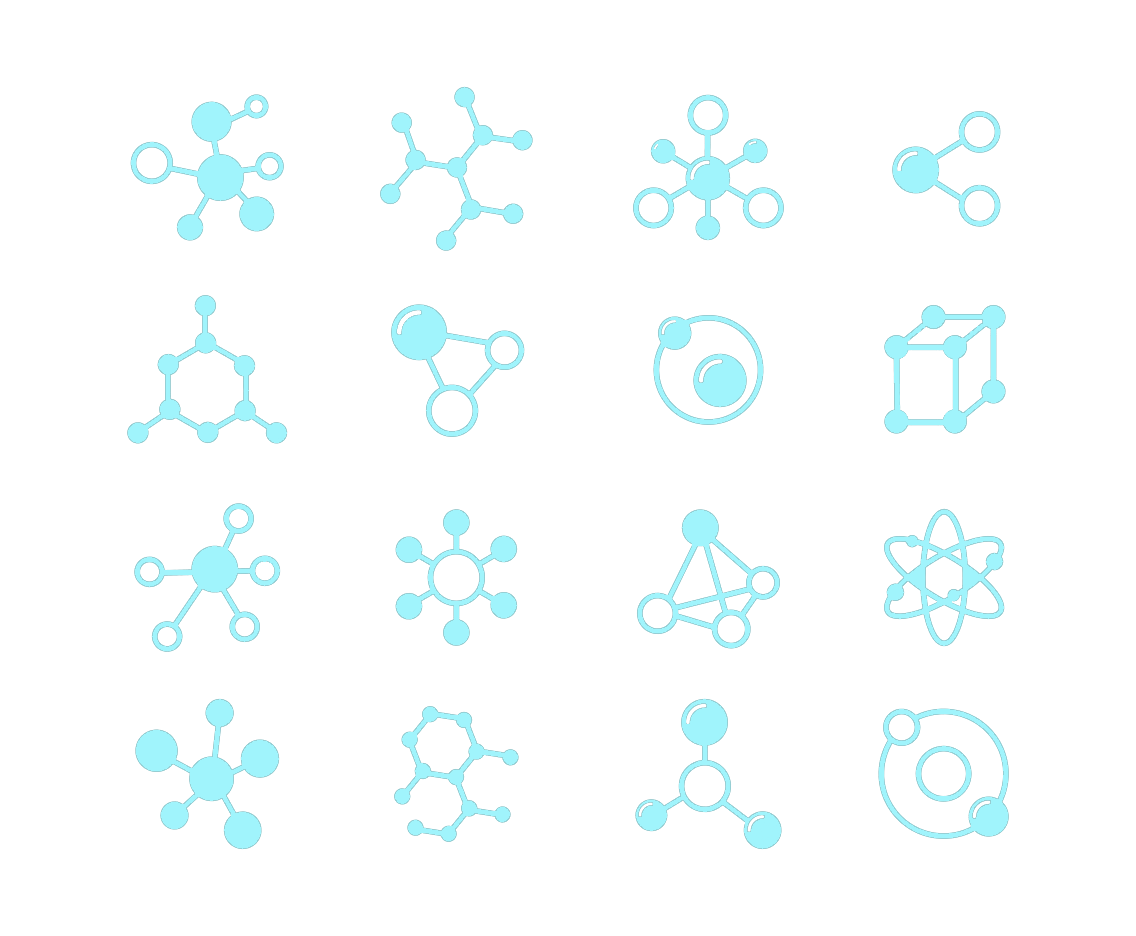 1990-е годы
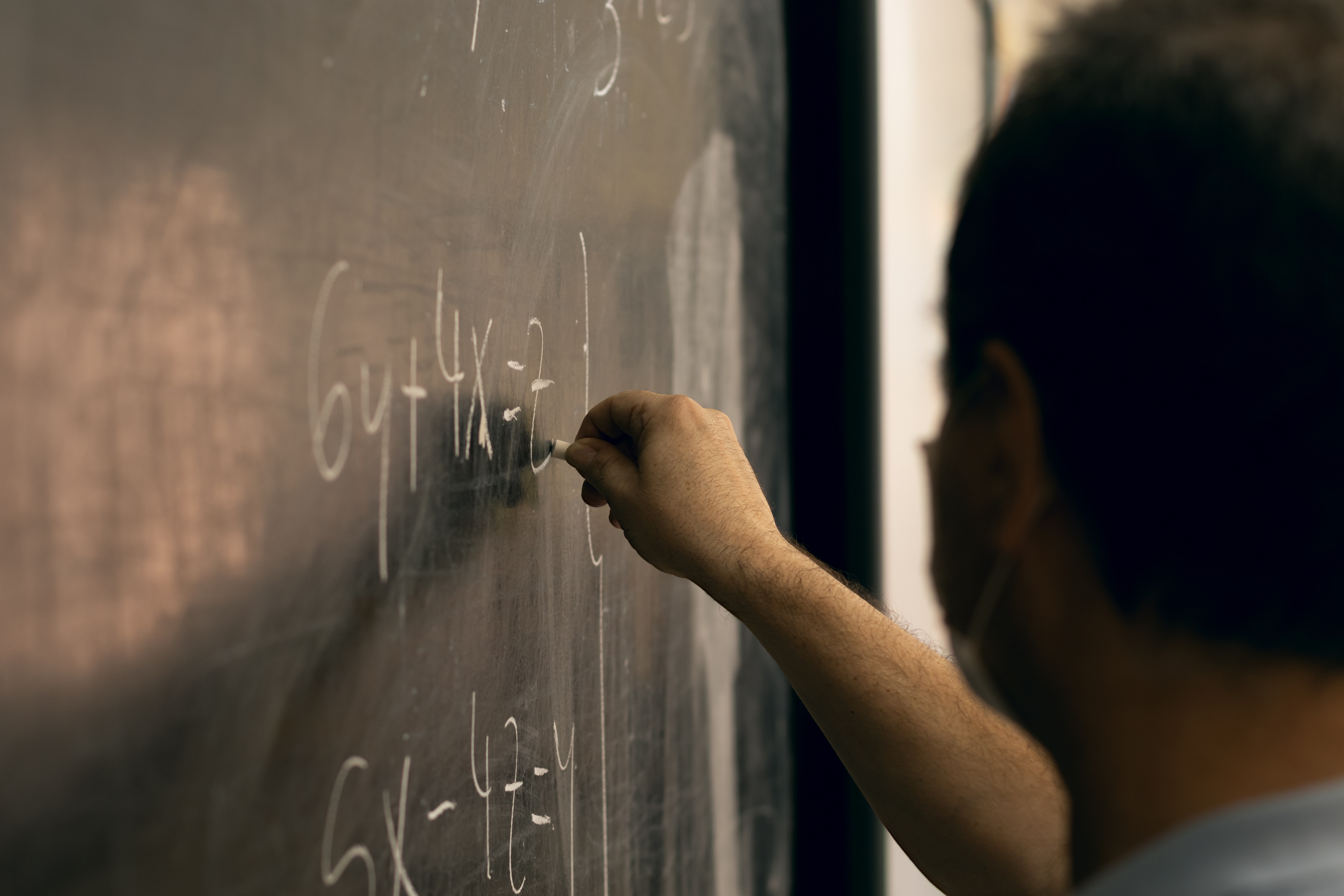 1 300 000 из 2 100 000 специалистов 
научно-исследовательской 
и опытно-конструкторской 
сфер ушли из профессии
Количество научных и проектных организаций сократилось в 7.8 раз, конструкторских бюро — в 3.6 раза
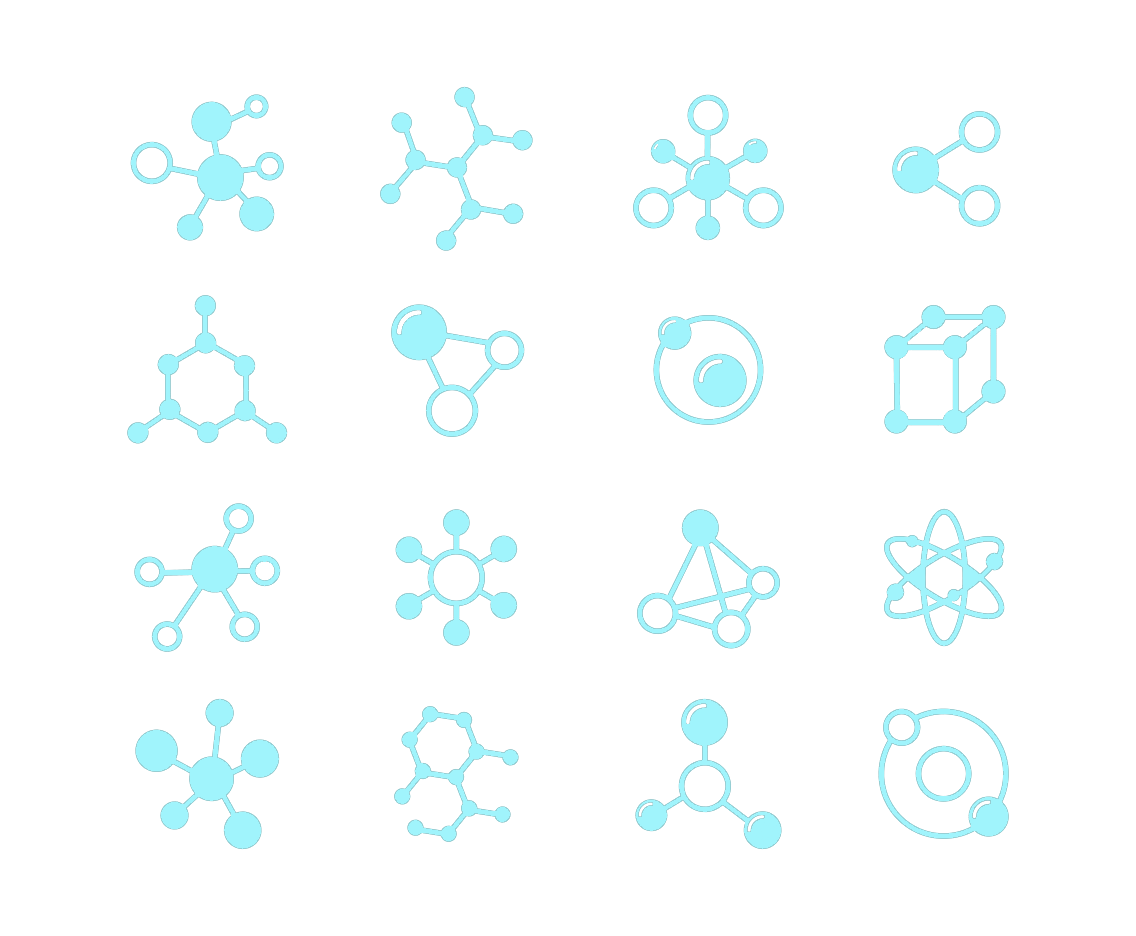 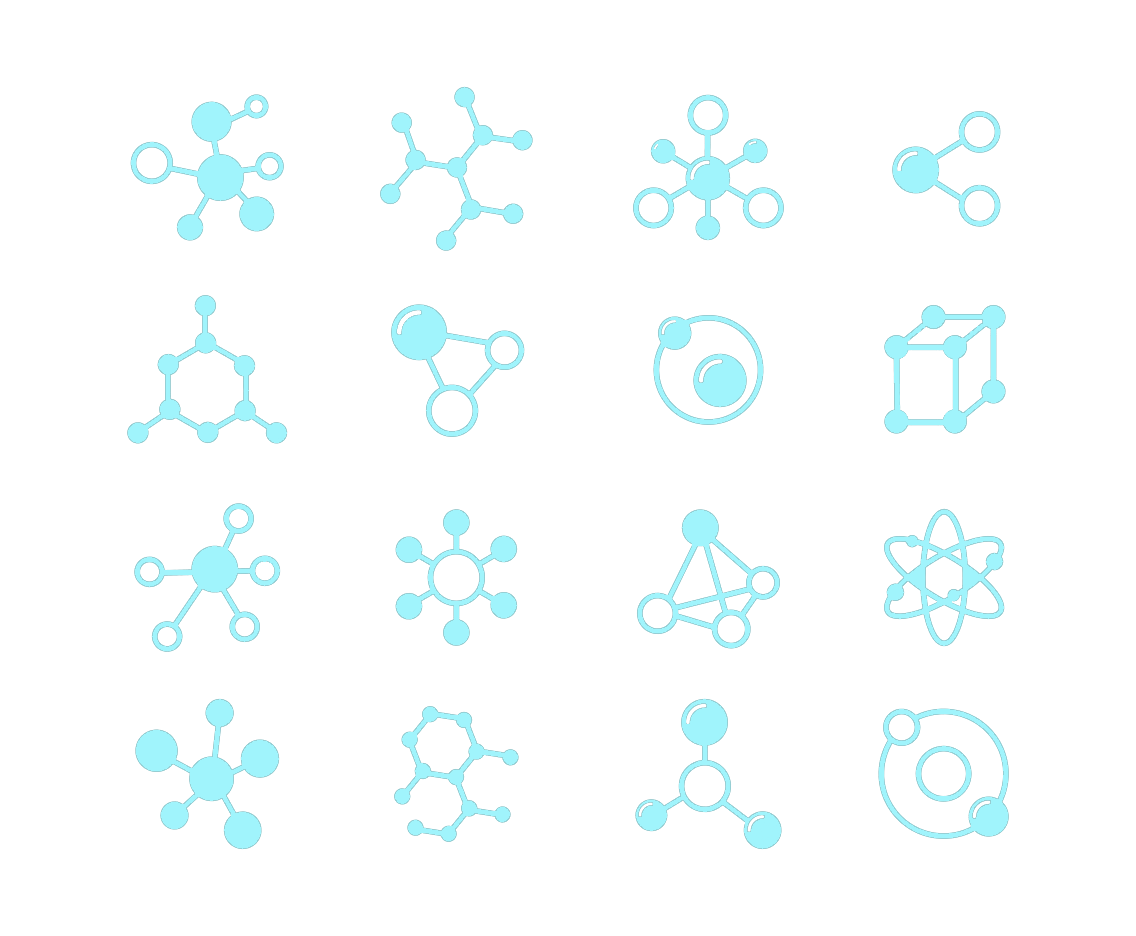 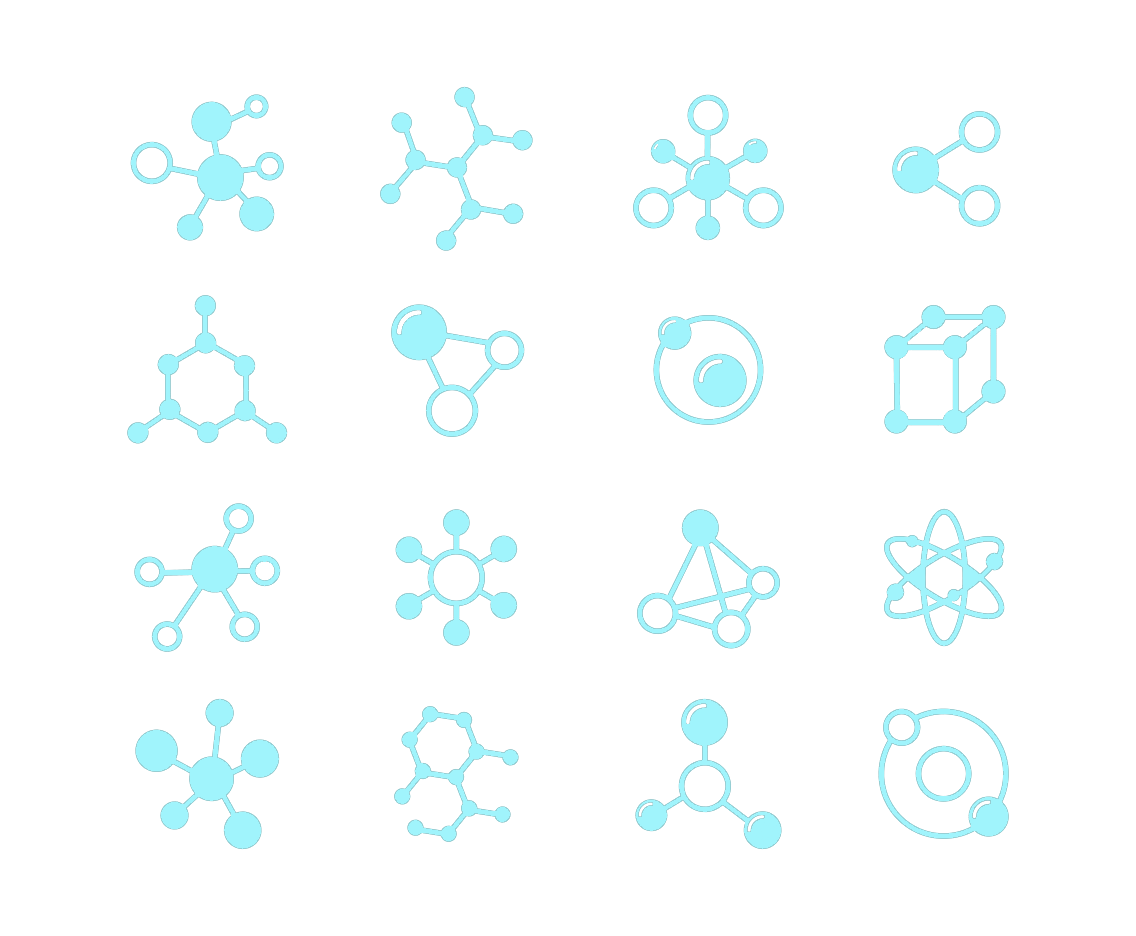 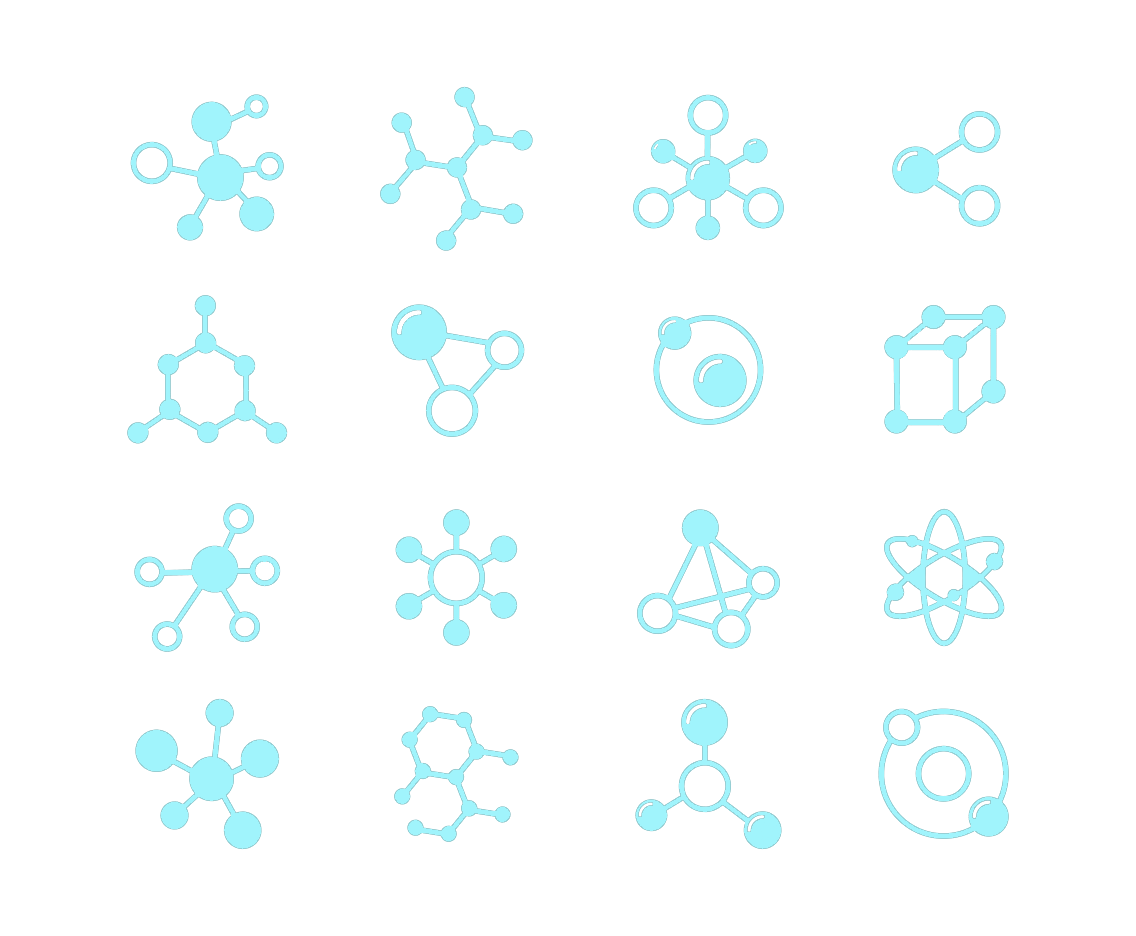 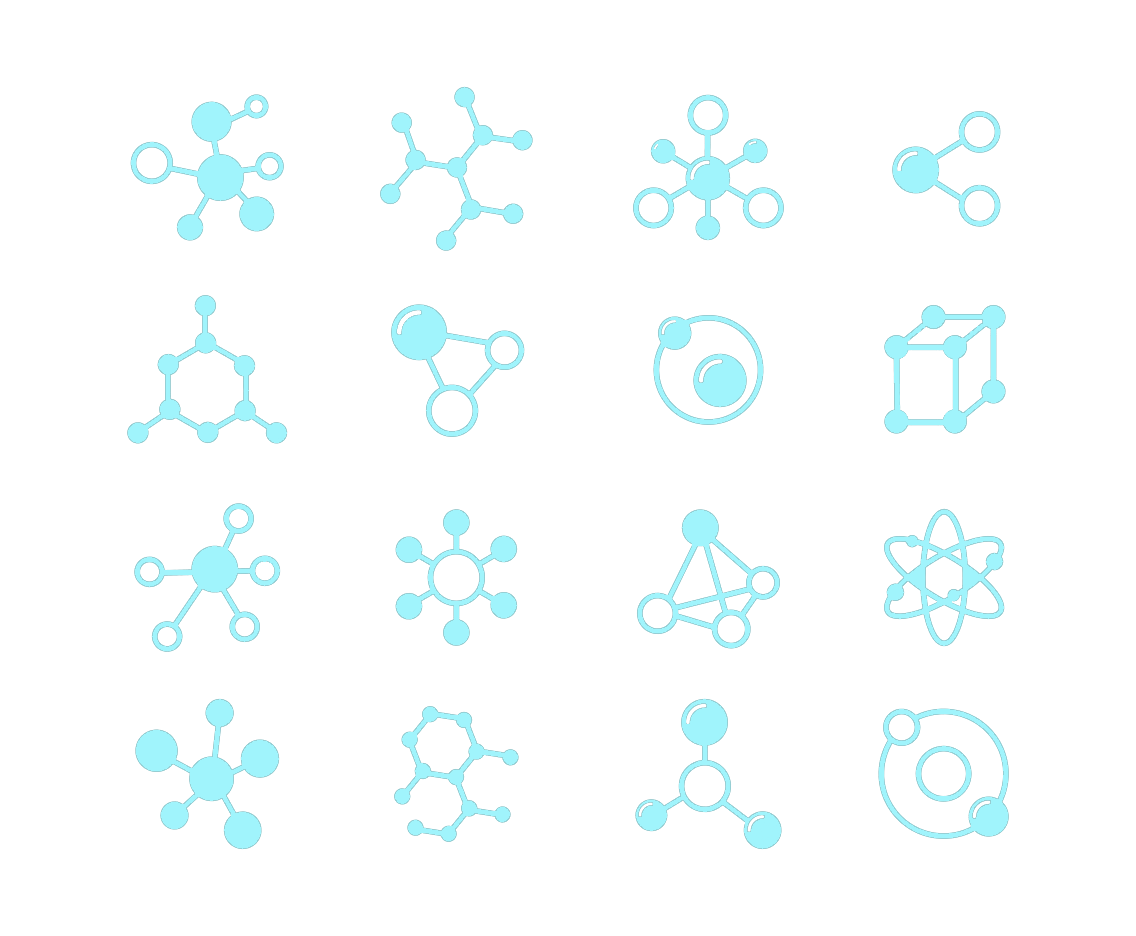 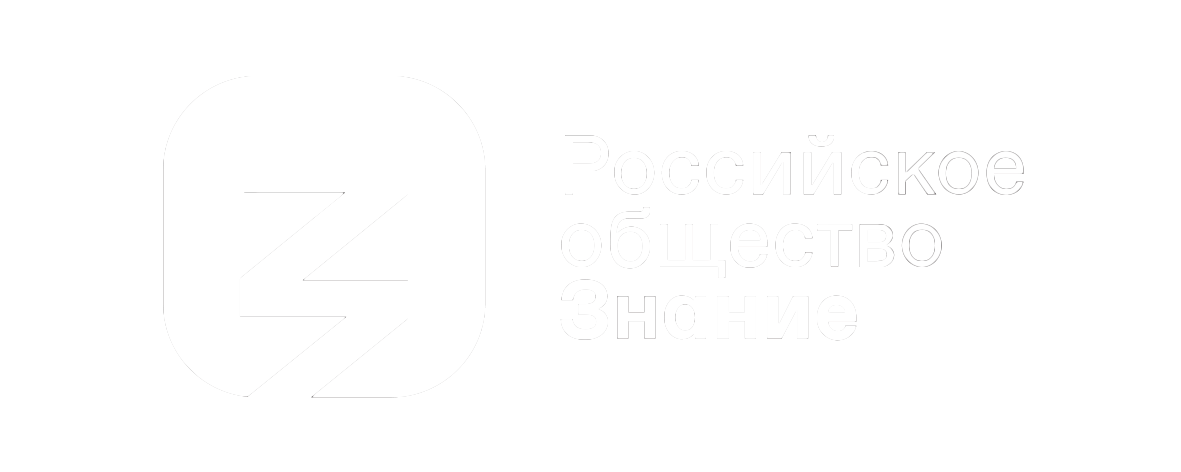 Наука
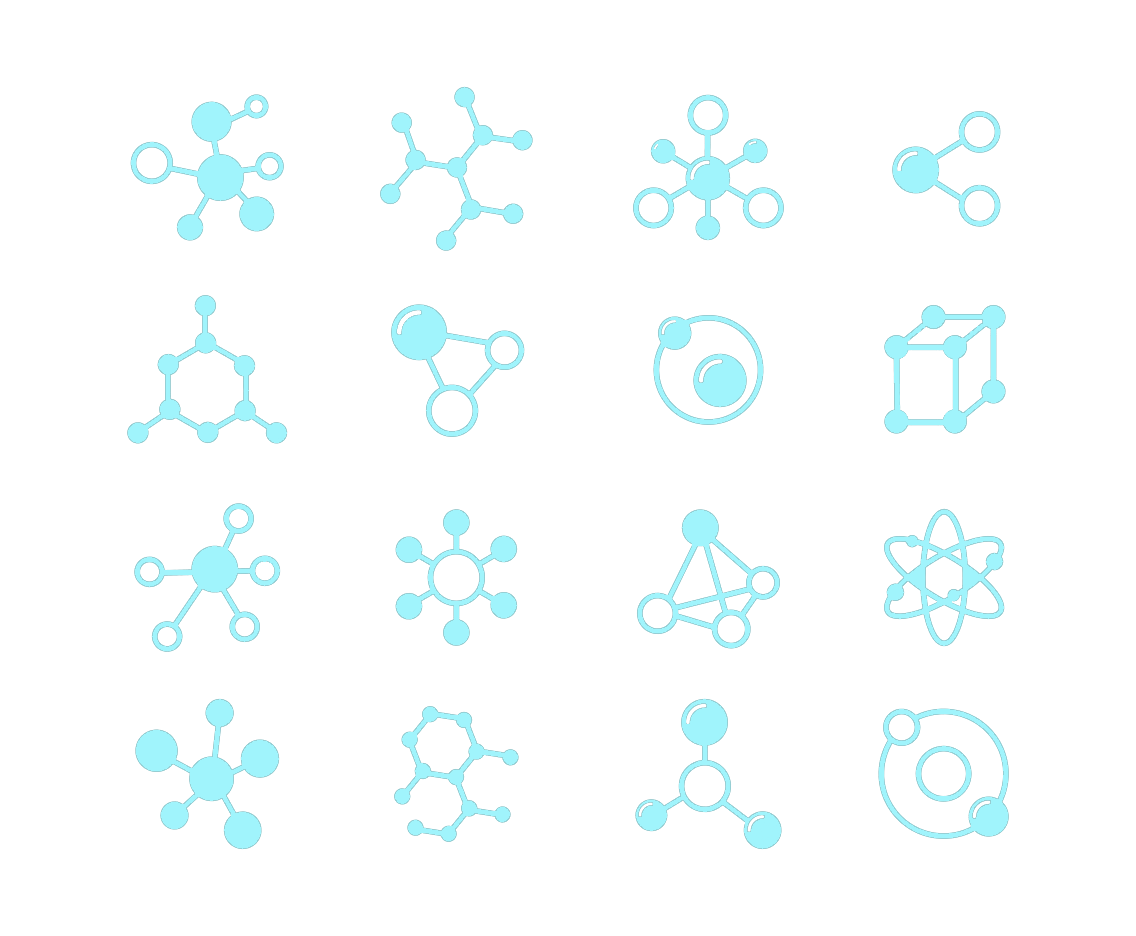 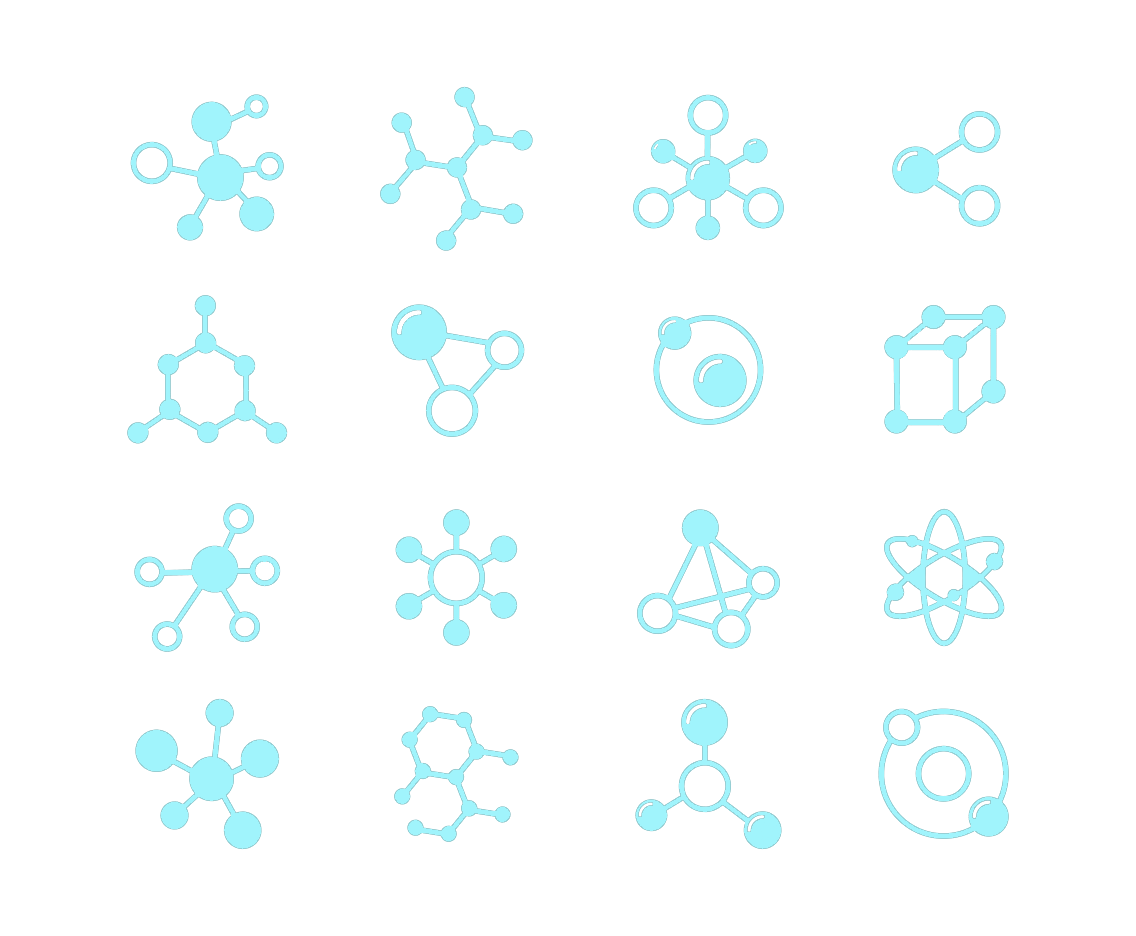 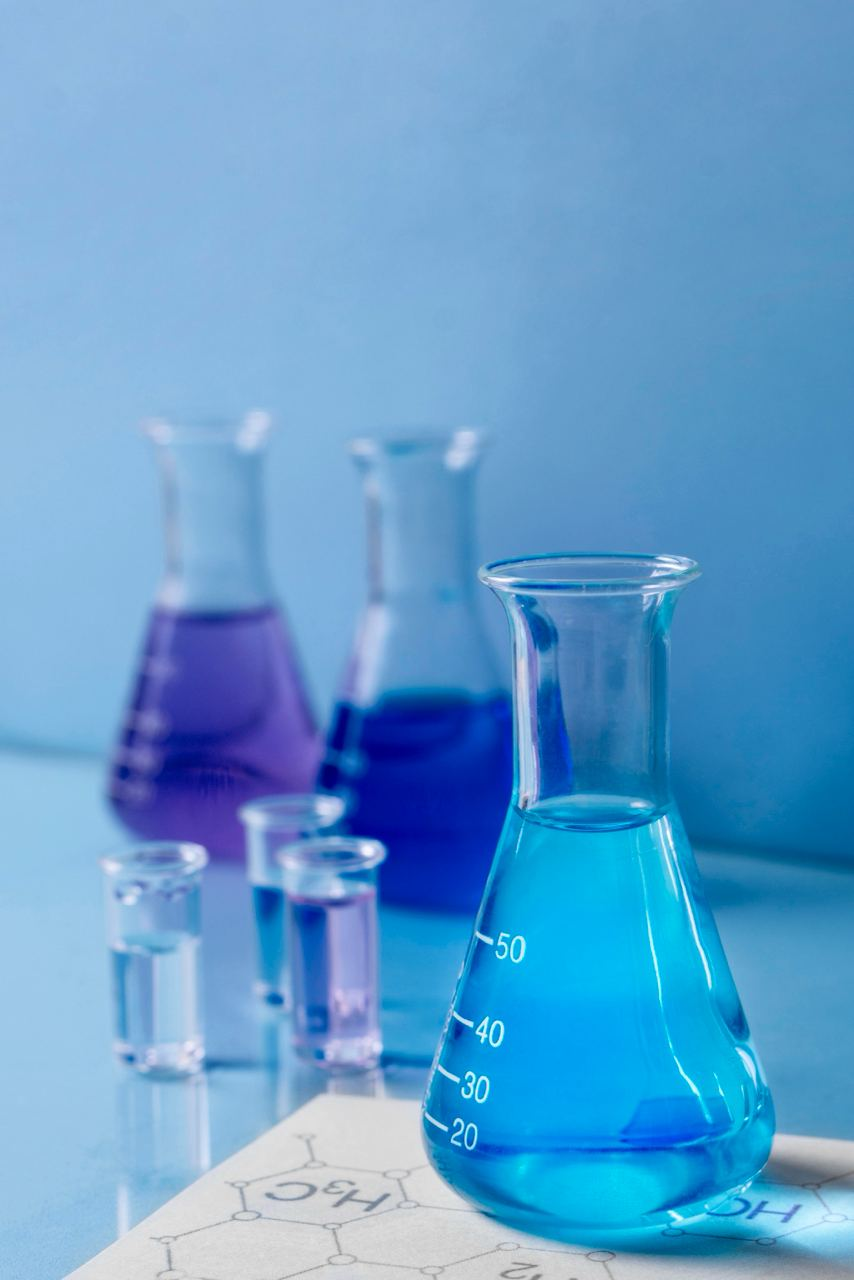 Современная Россия — лидер
в теоретической и экспериментальной физике
в разработке медицинских препаратов
в ядерной энергетике
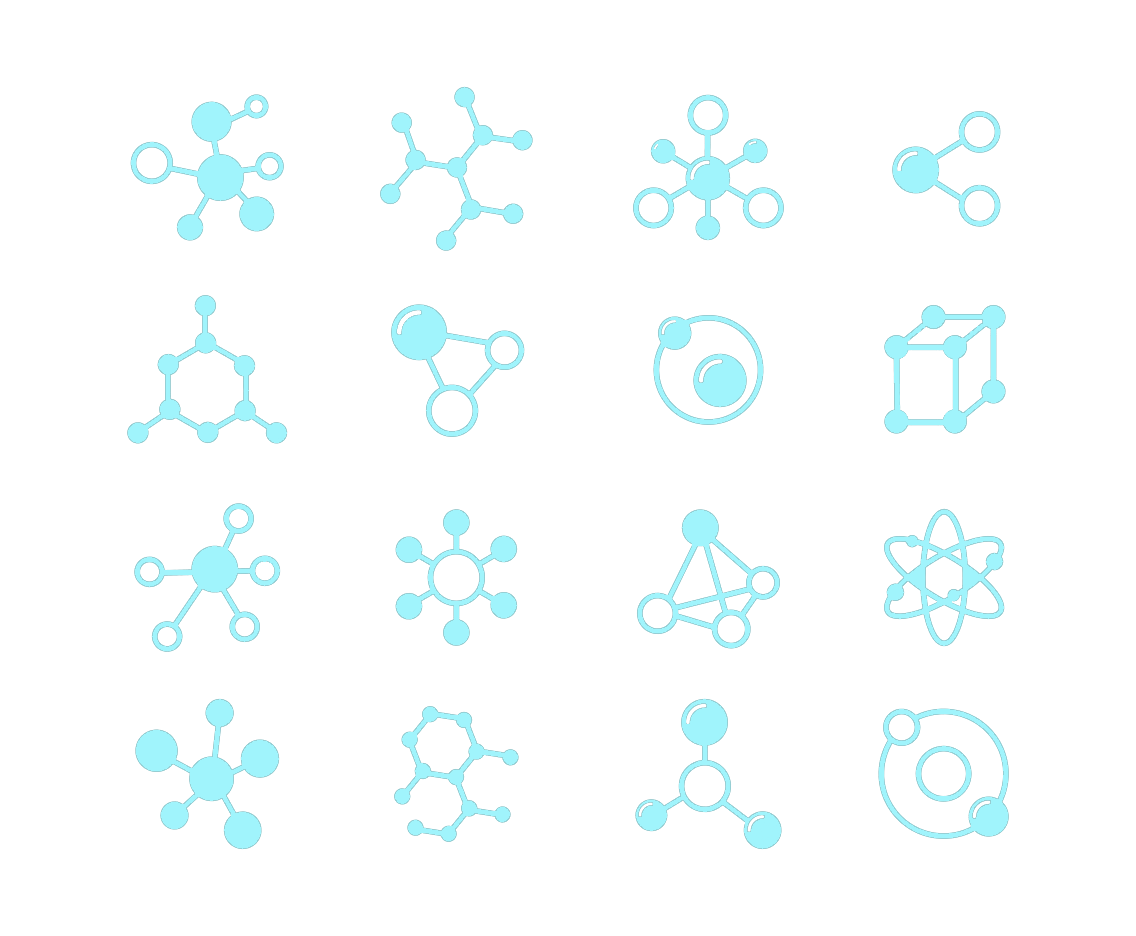 Достижения современных российских исследователей
В РФ ежегодно регистрируют  30 000 изобретений
Интересный факт
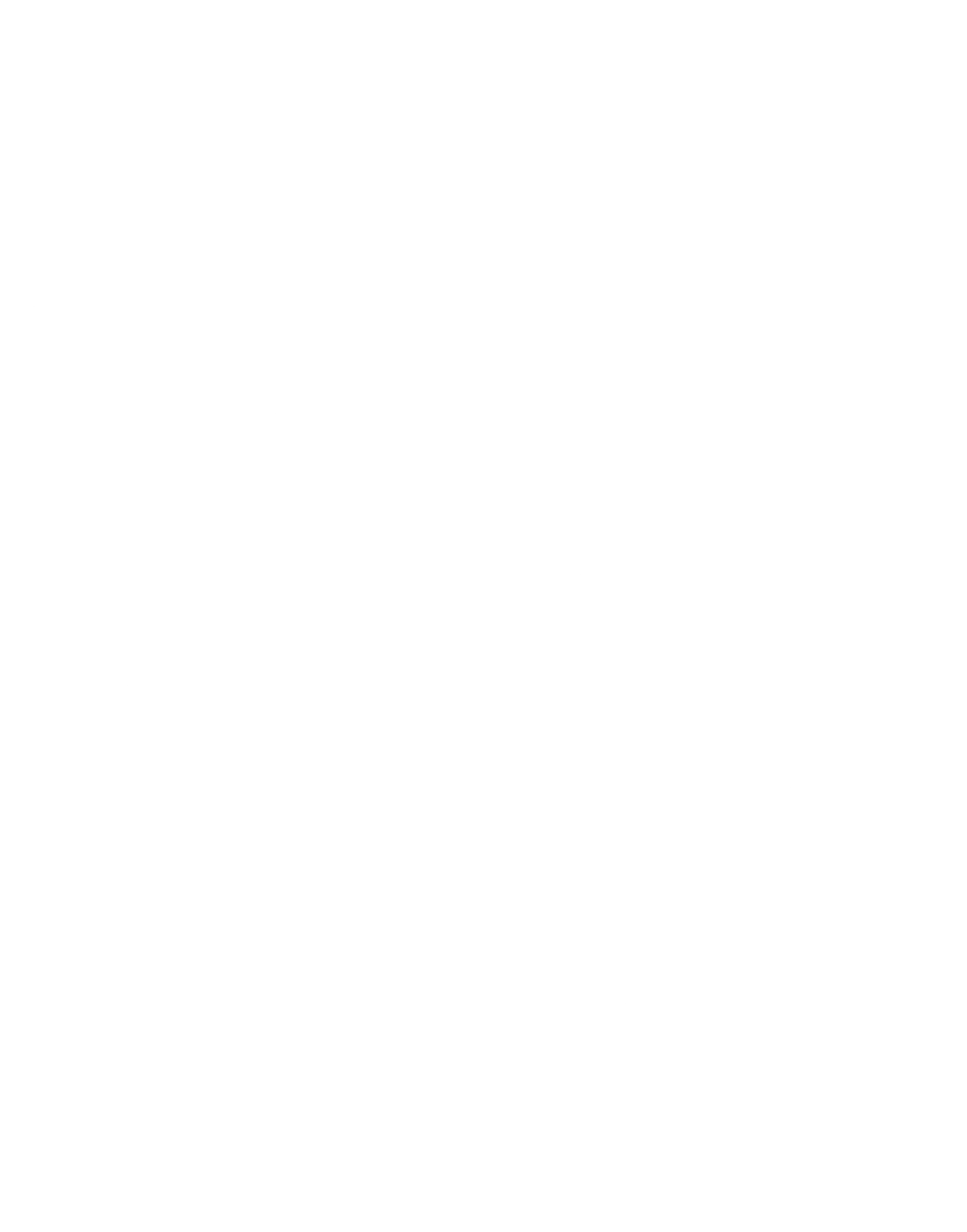 2020 год — Россия вошла в топ-10 мировых лидеров по количеству запатентованных изобретений
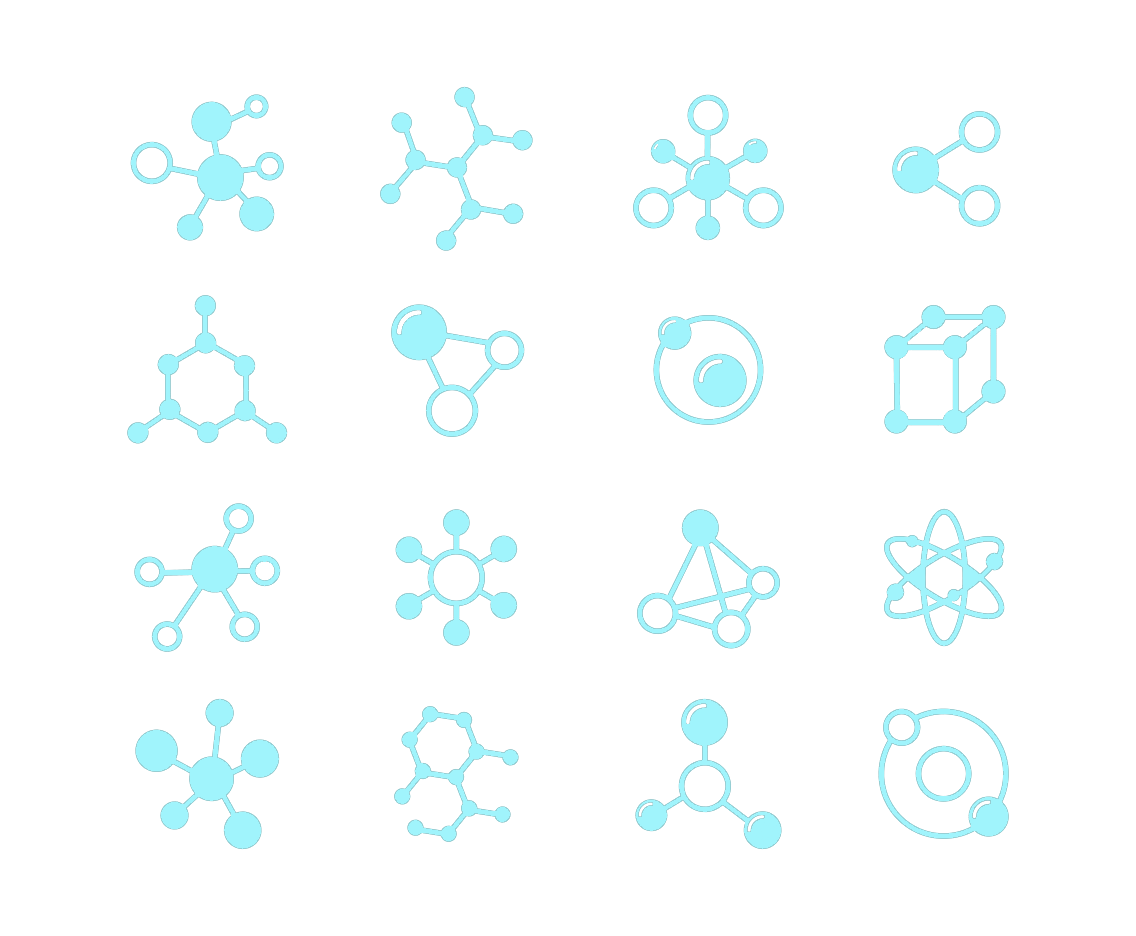 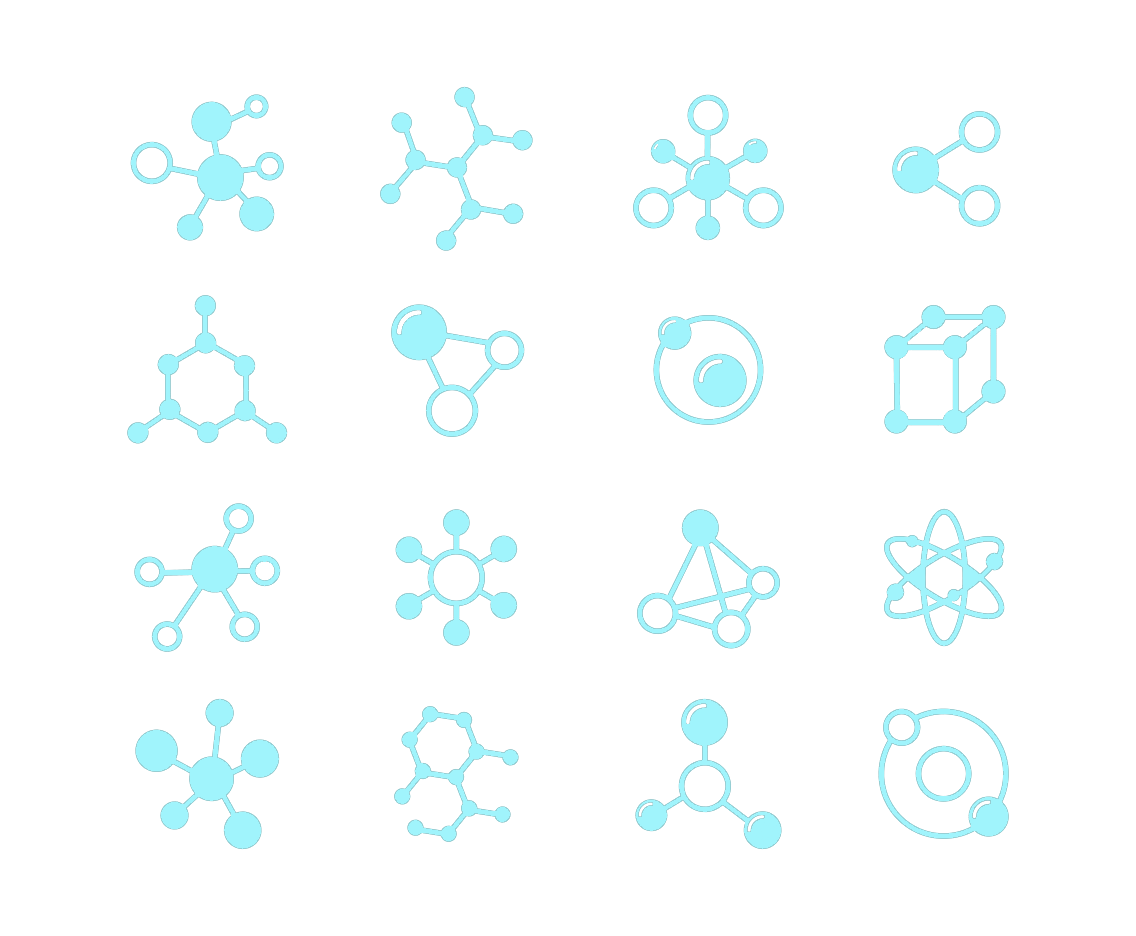 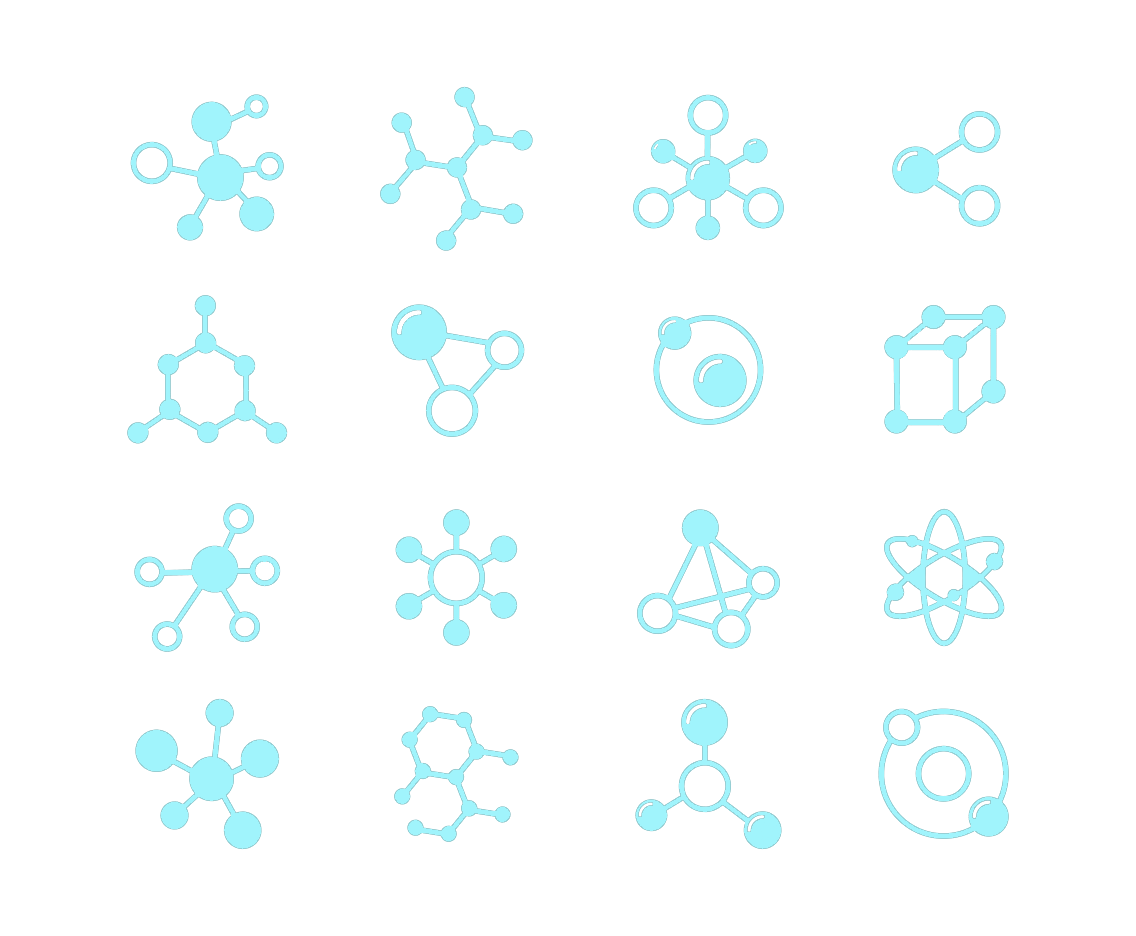 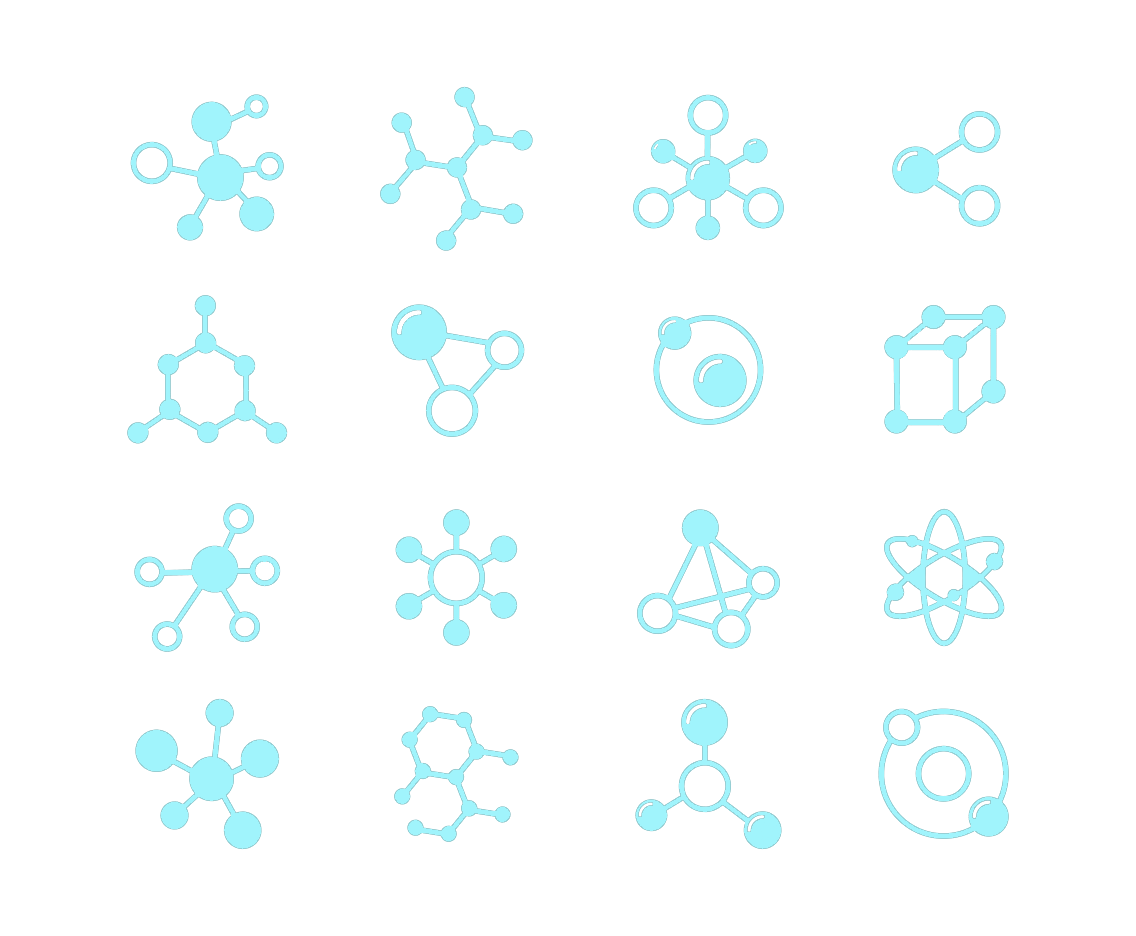 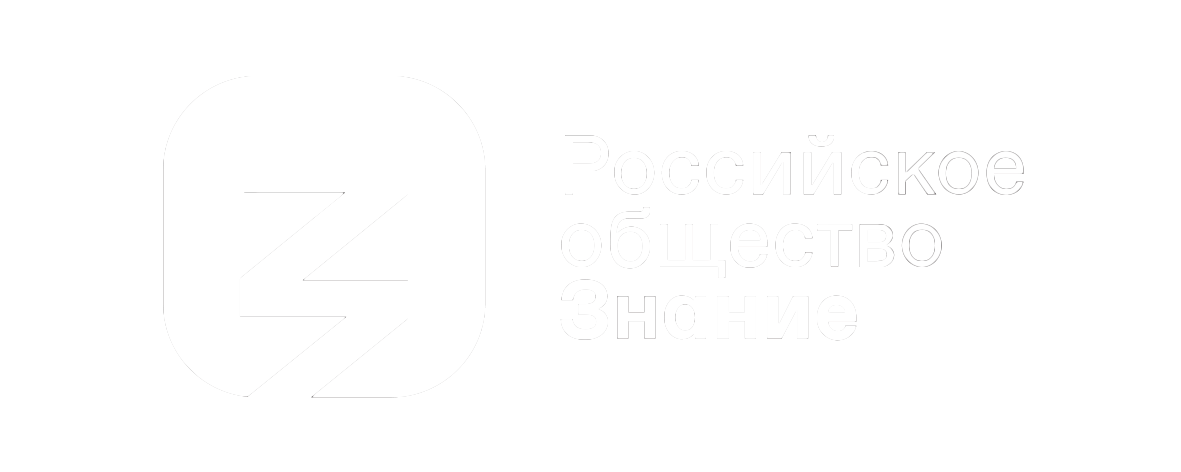 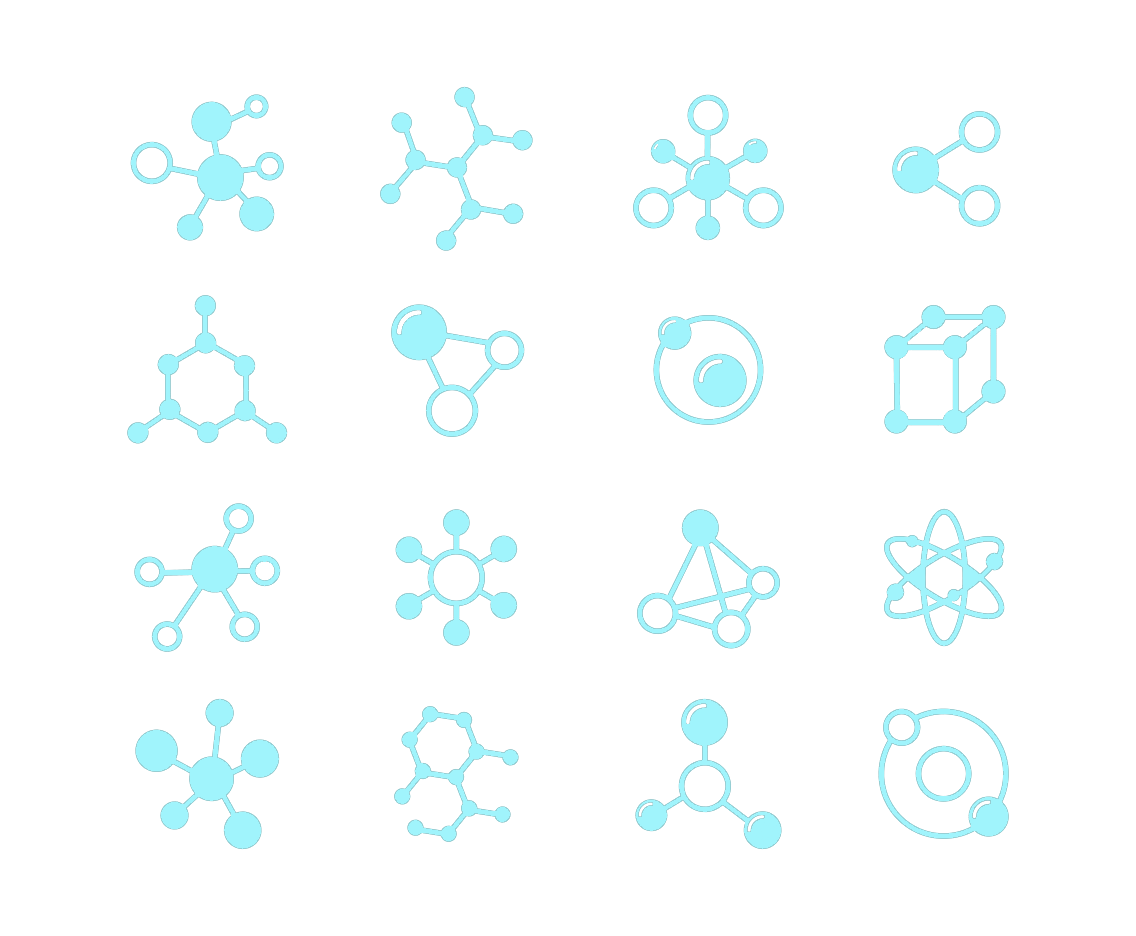 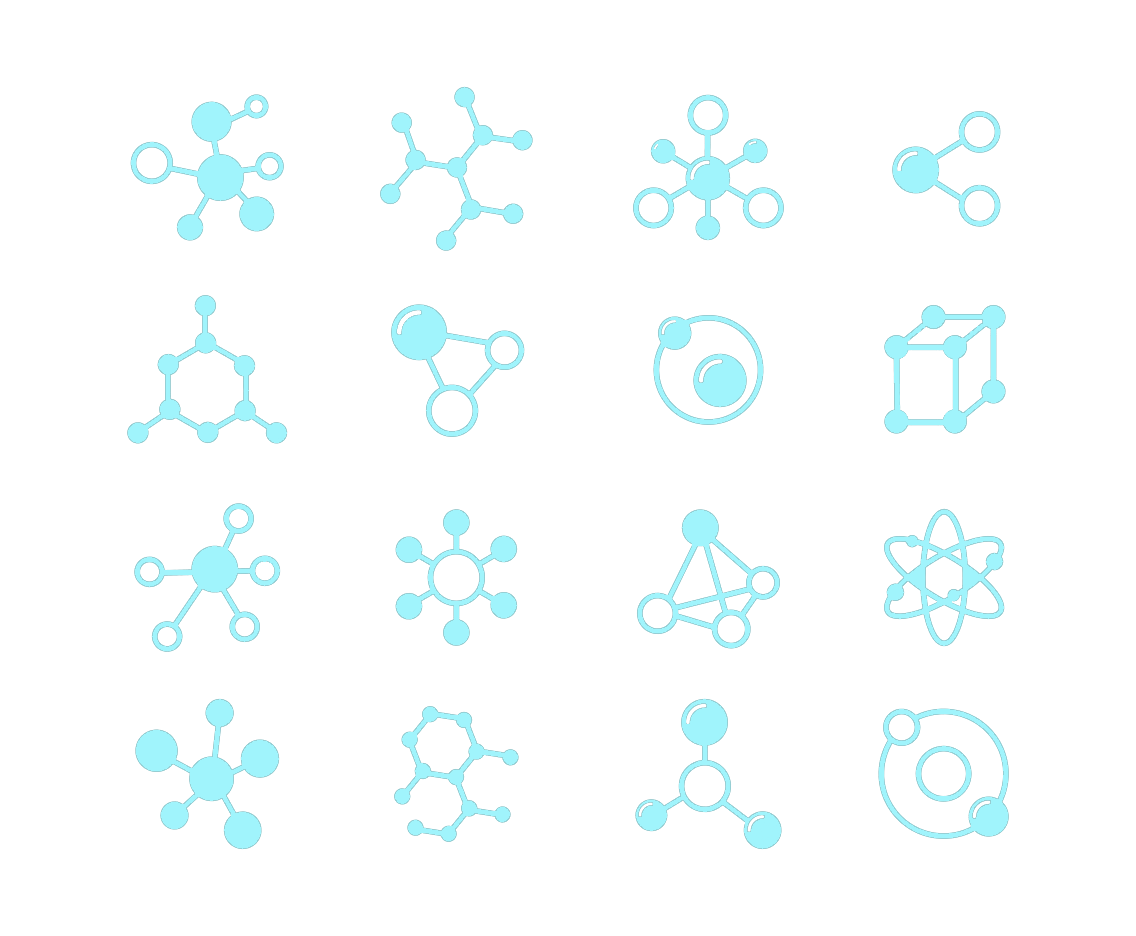 Достижения современных российских исследователей
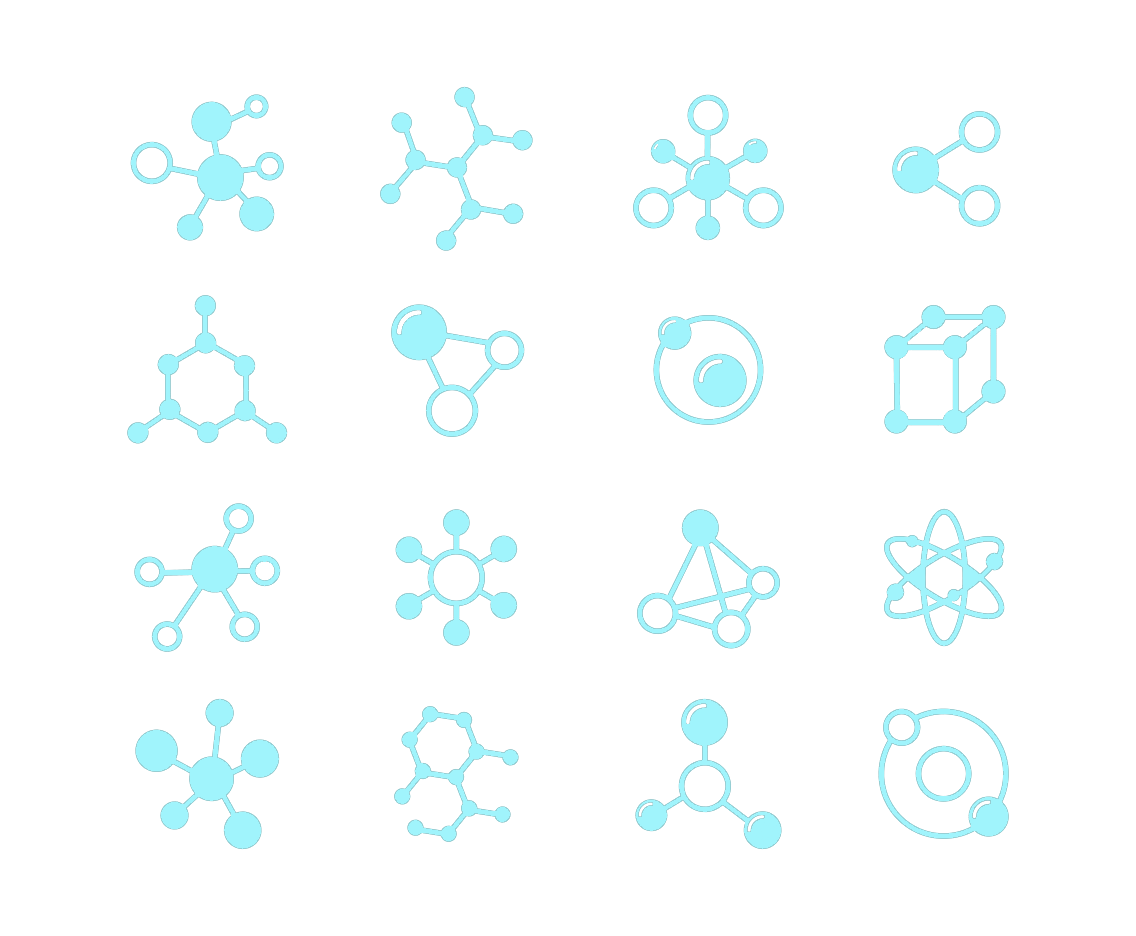 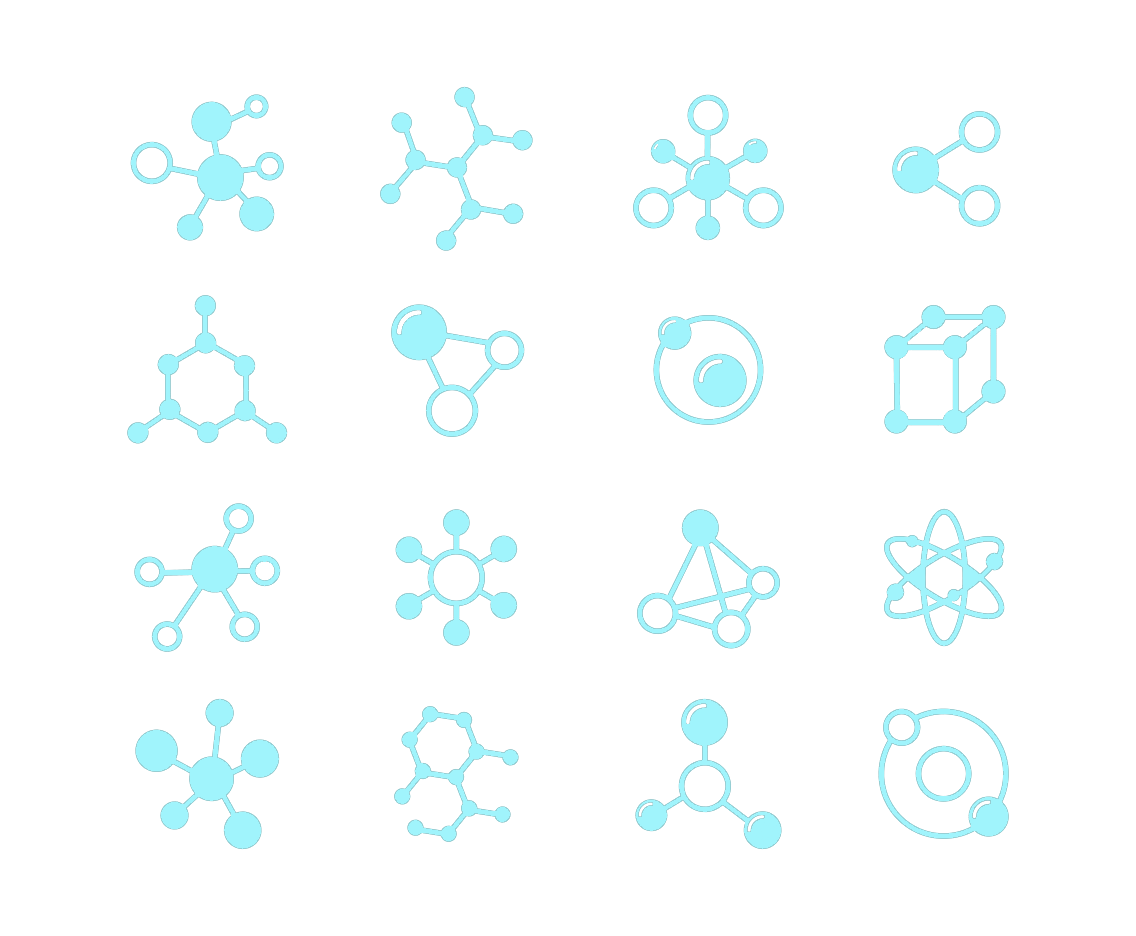 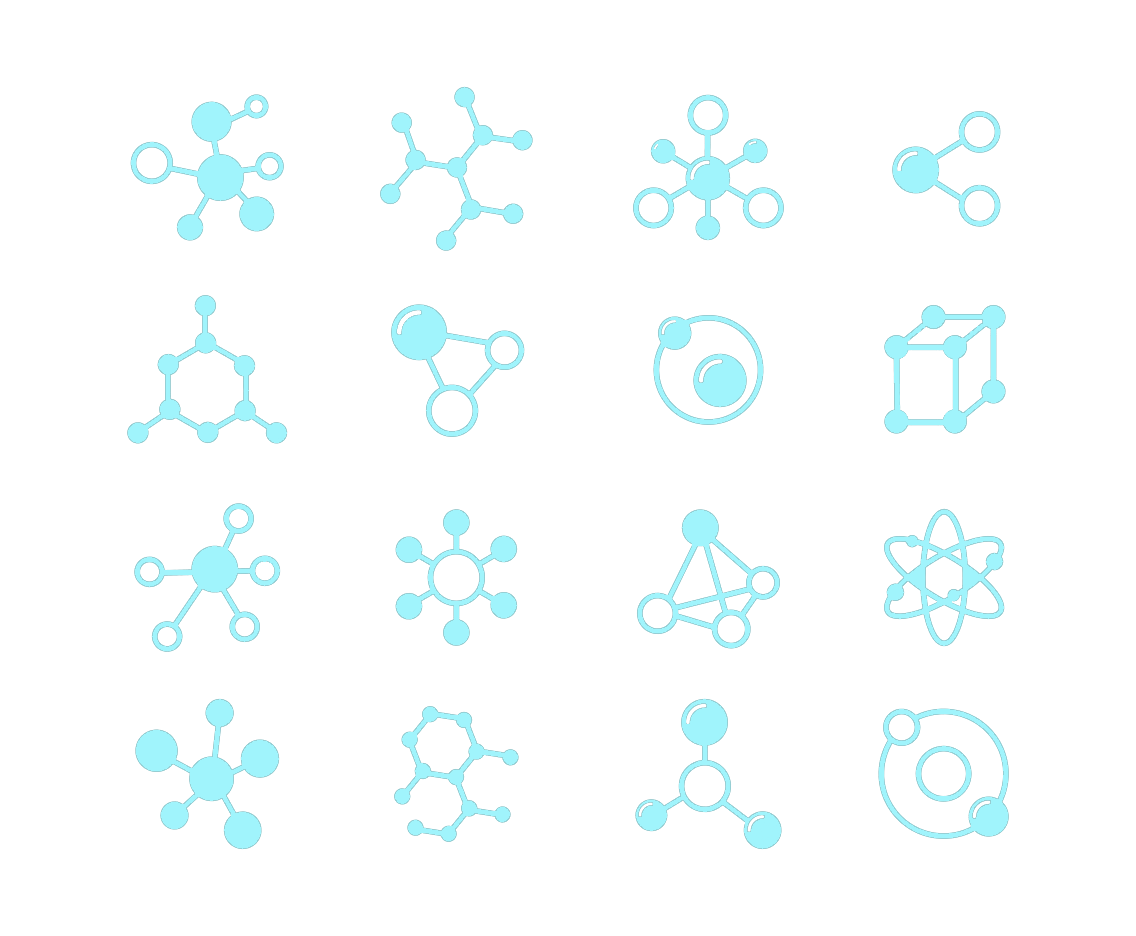 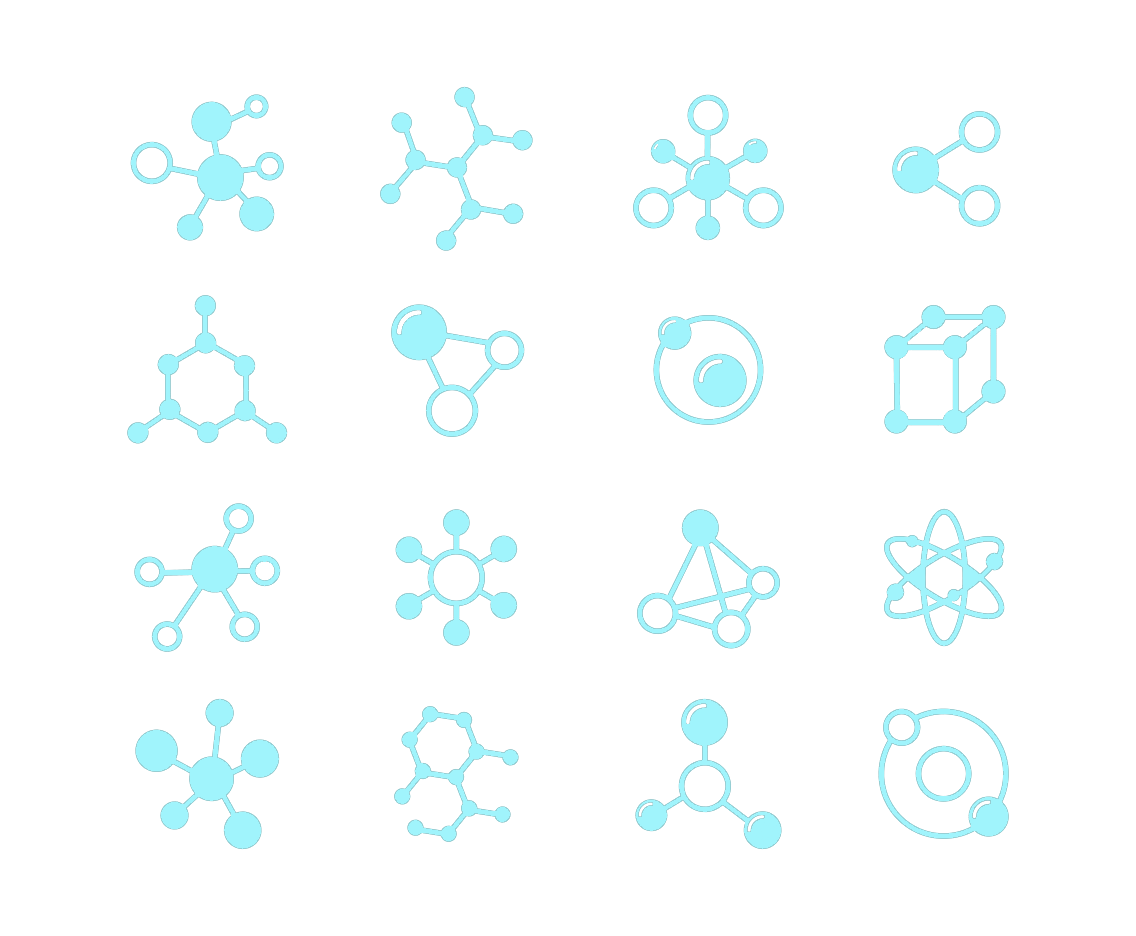 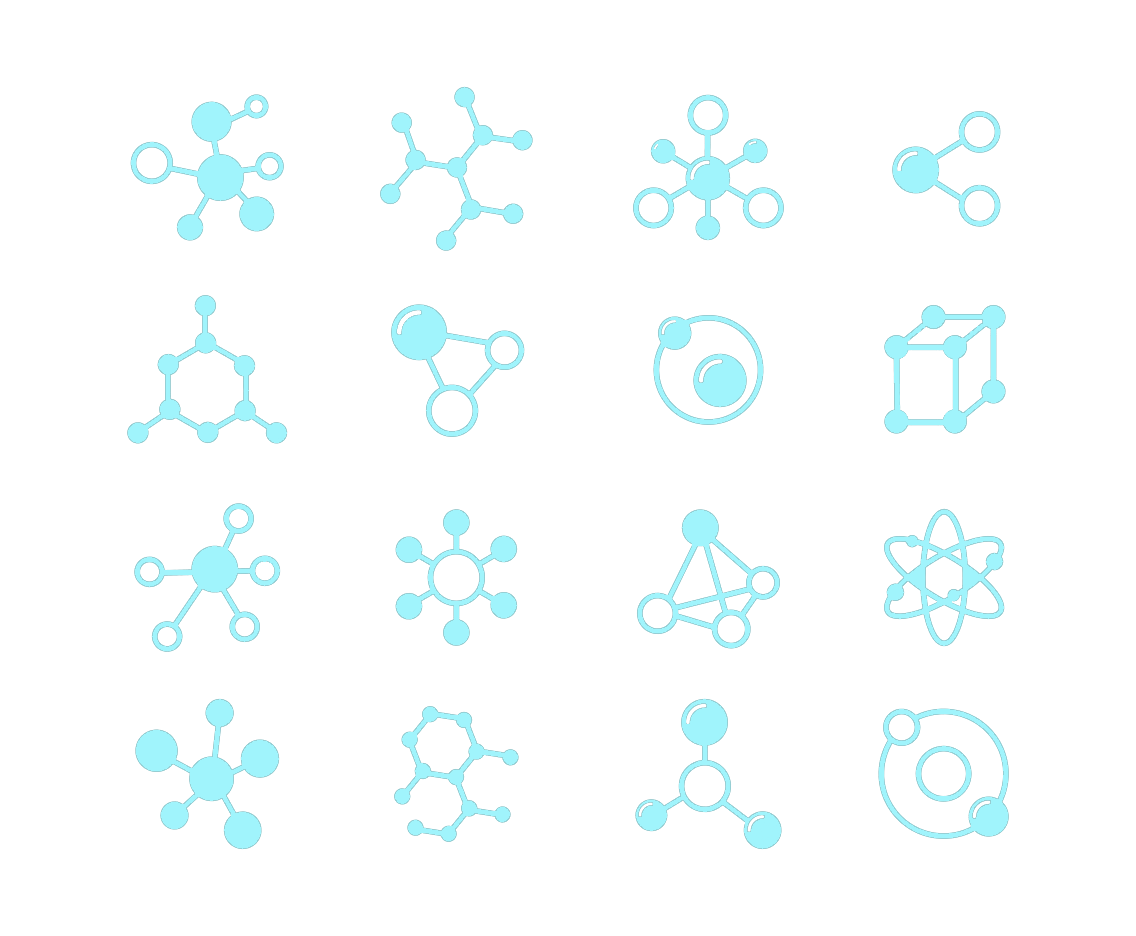 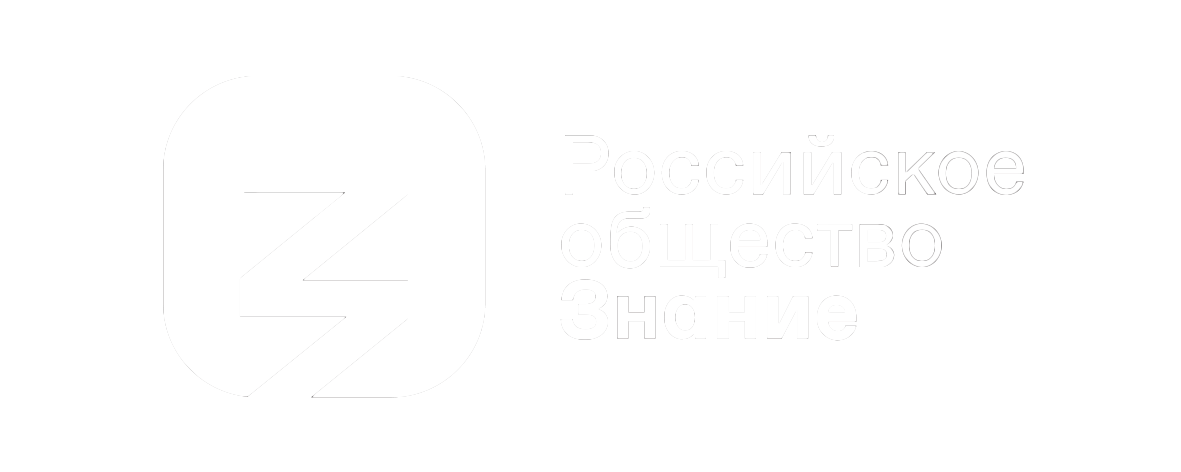 Гипотеза Пуанкаре
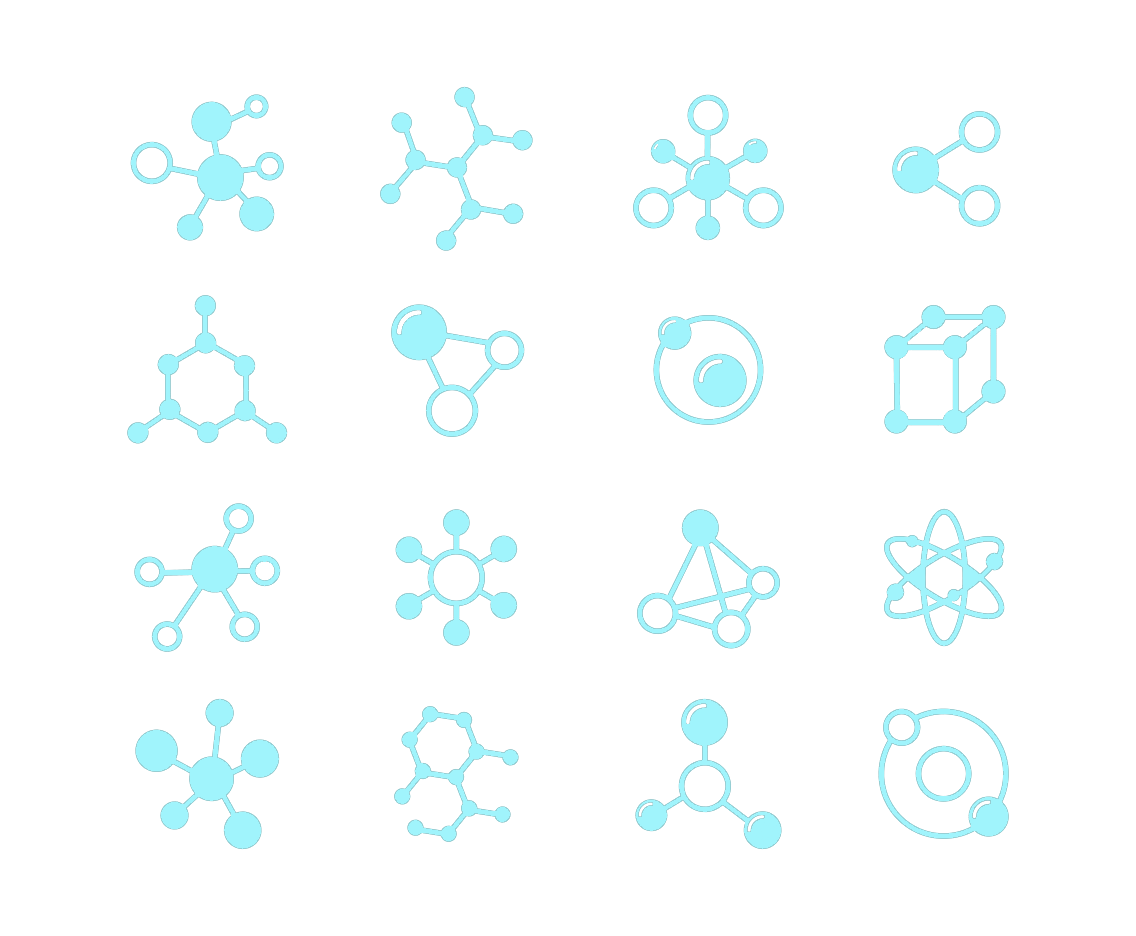 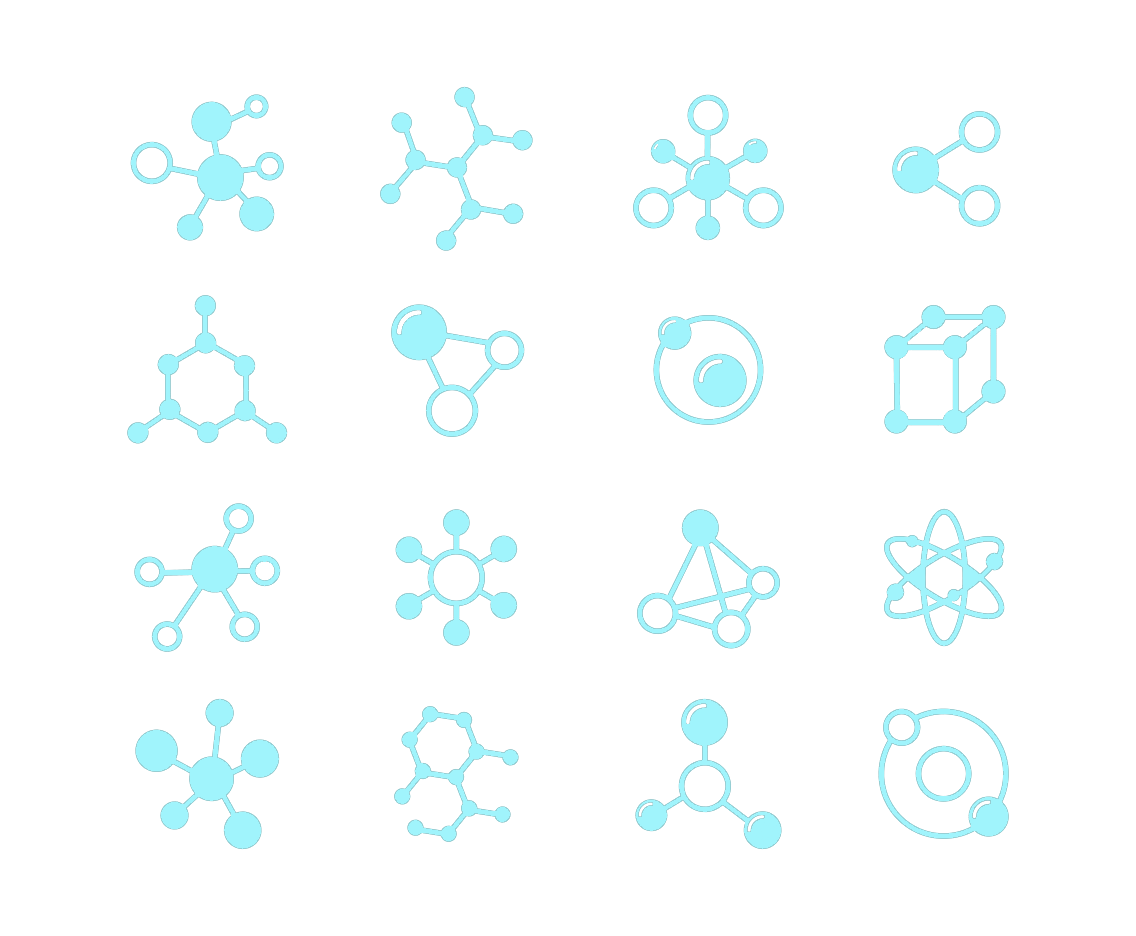 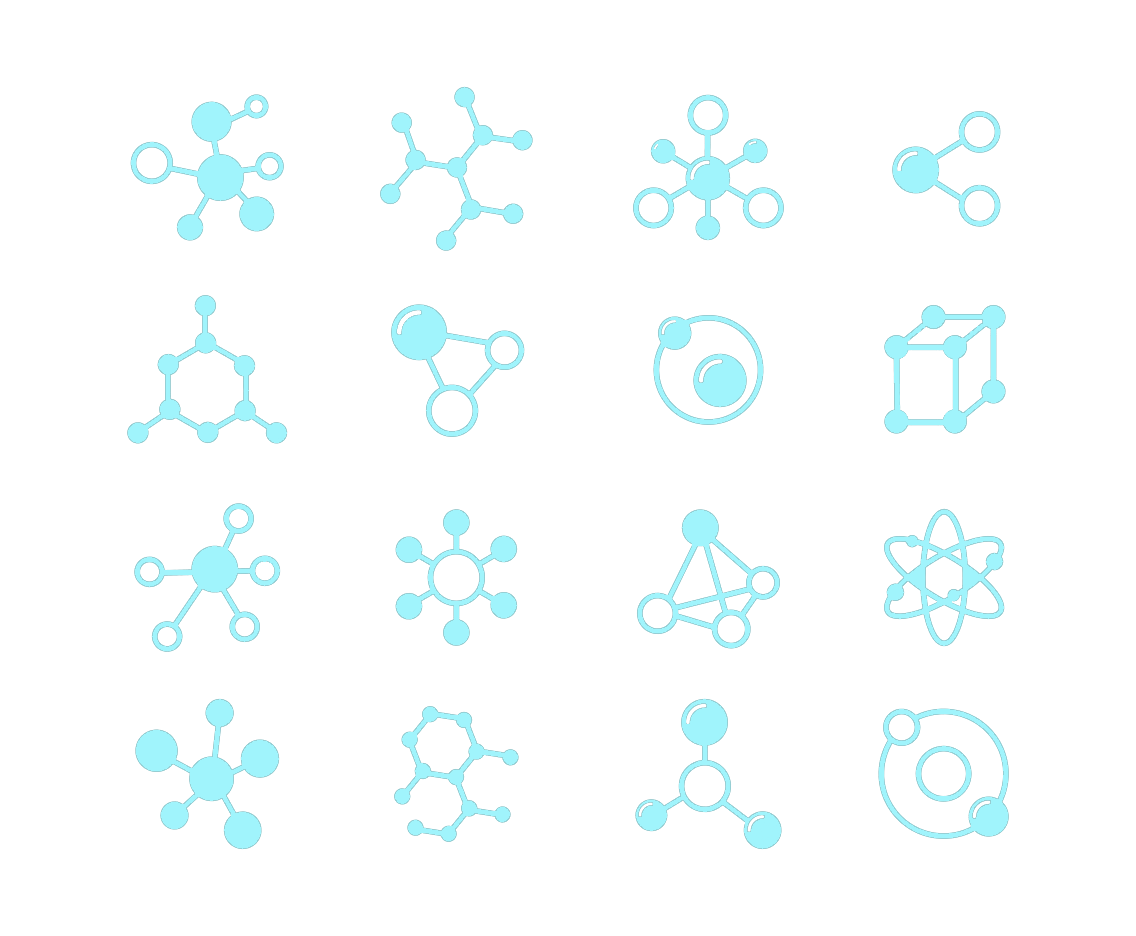 Одна из семи задач тысячелетия
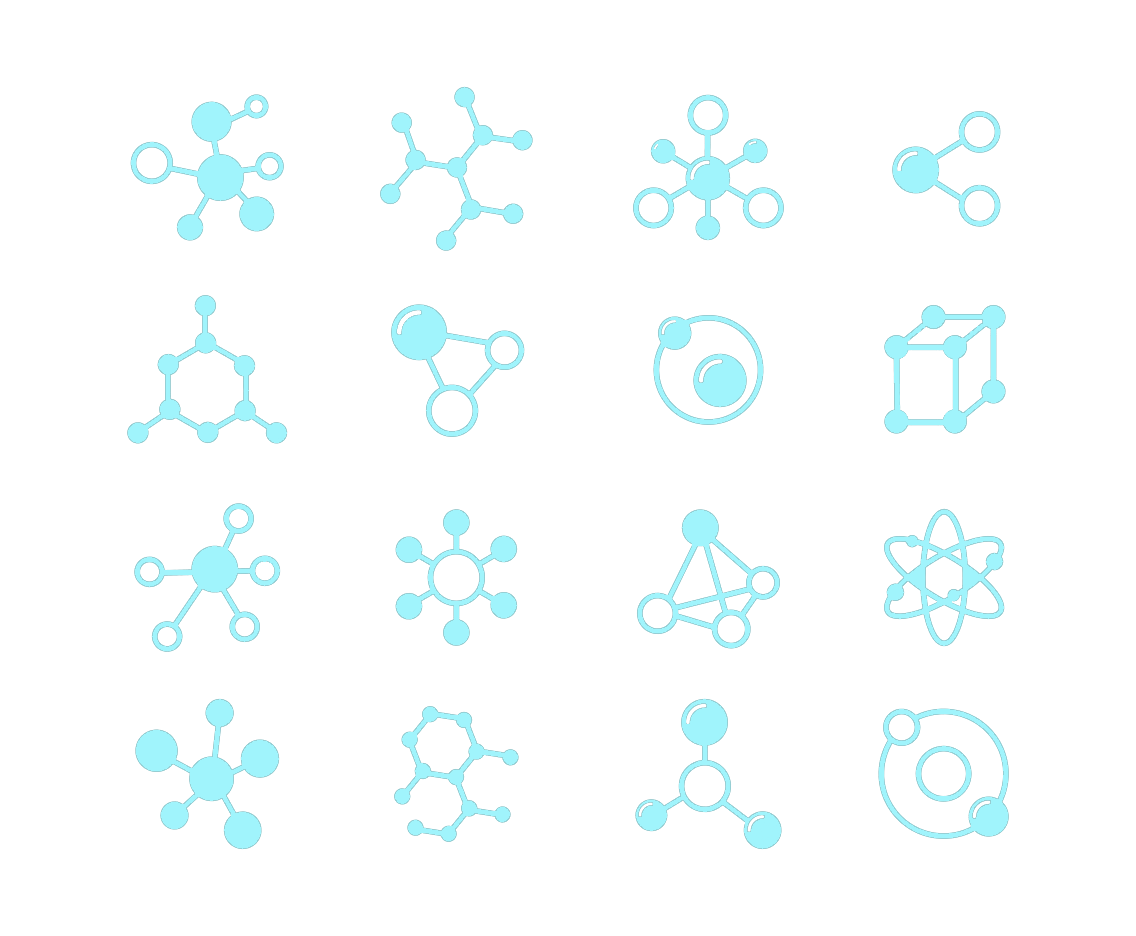 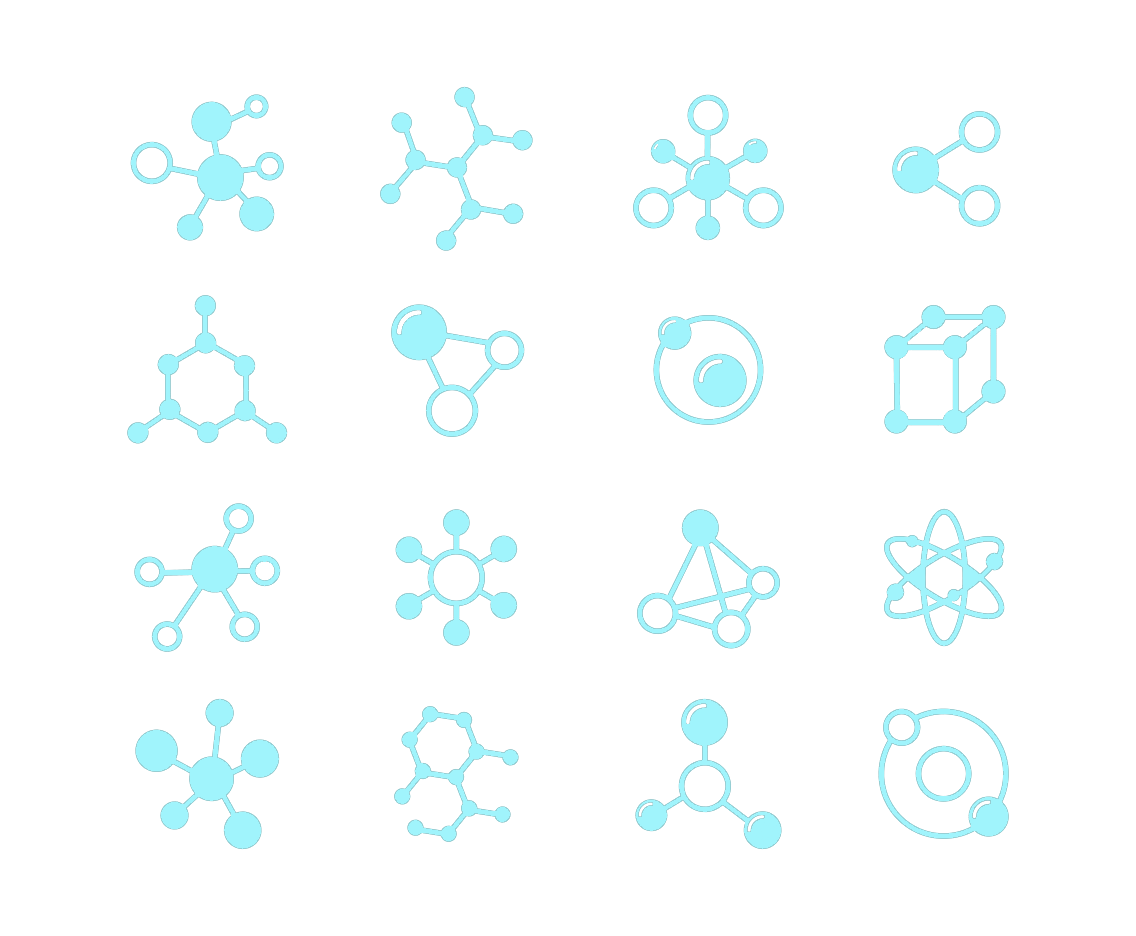 Санкт-Петербург
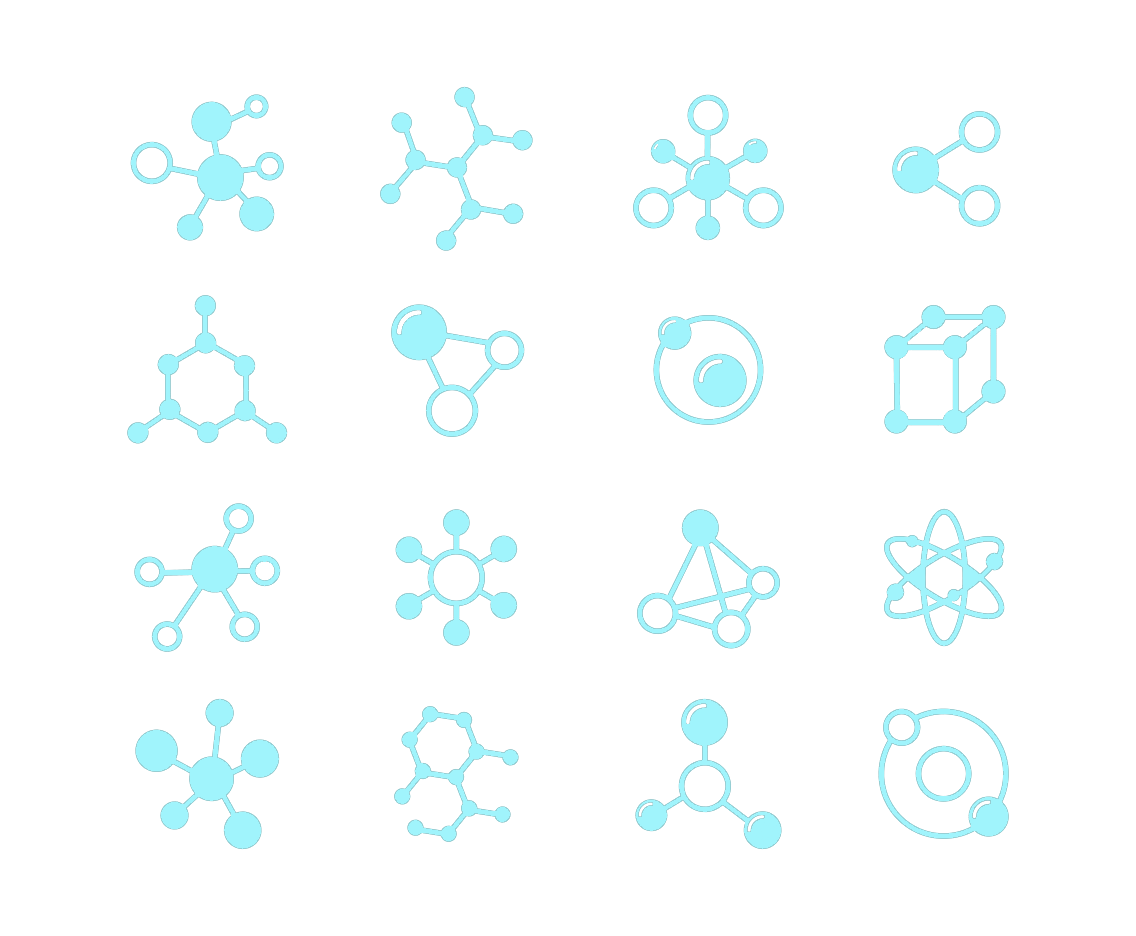 1904 год — сформулирована французским математиком Анри Пуанкаре
2002 год — доказана российским математиком Григорием Перельманом 

Это единственная решенная 
задача тысячелетия. 
Перельман отказался 
от всех наград 
и по-прежнему живет 
в Санкт-Петербурге.
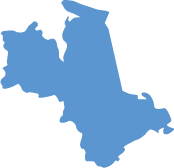 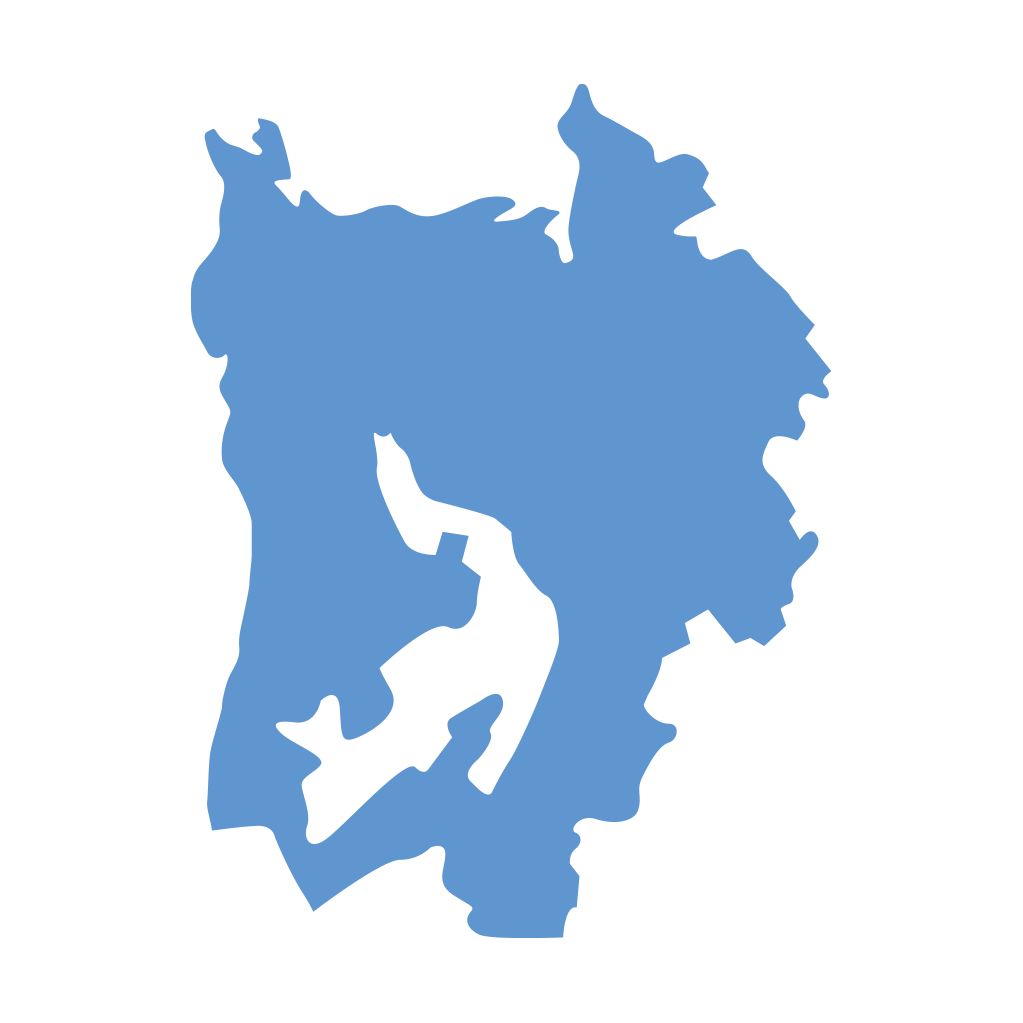 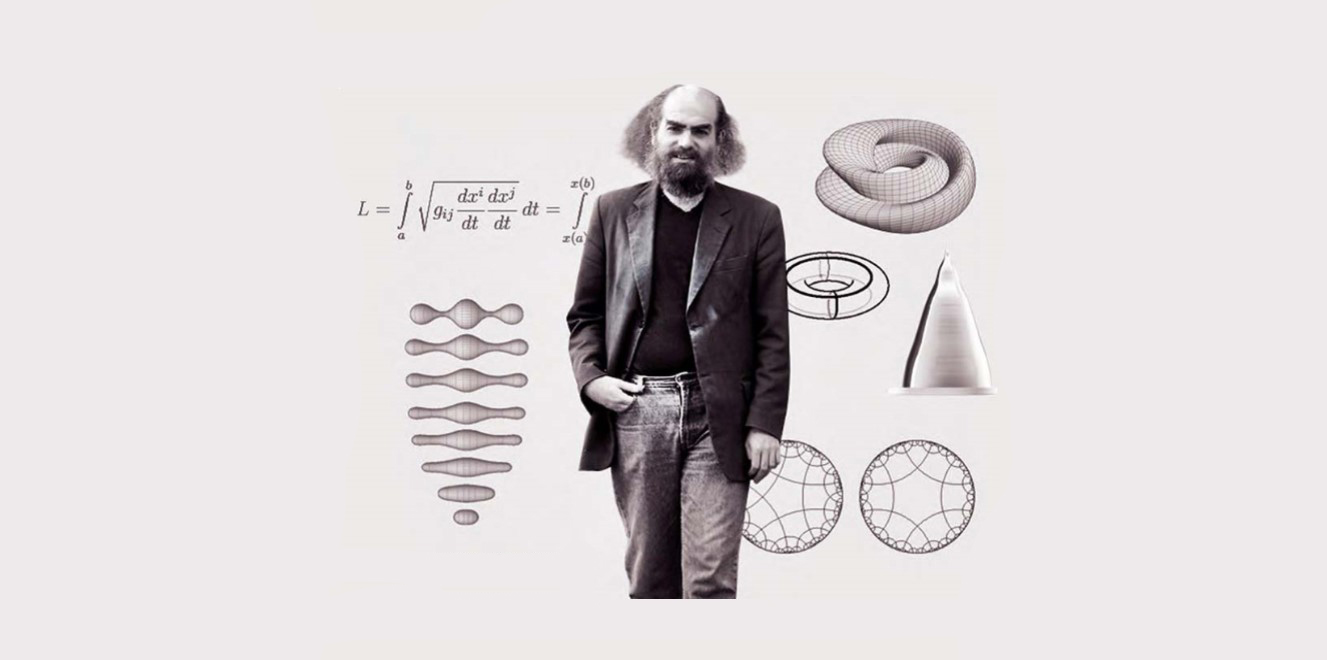 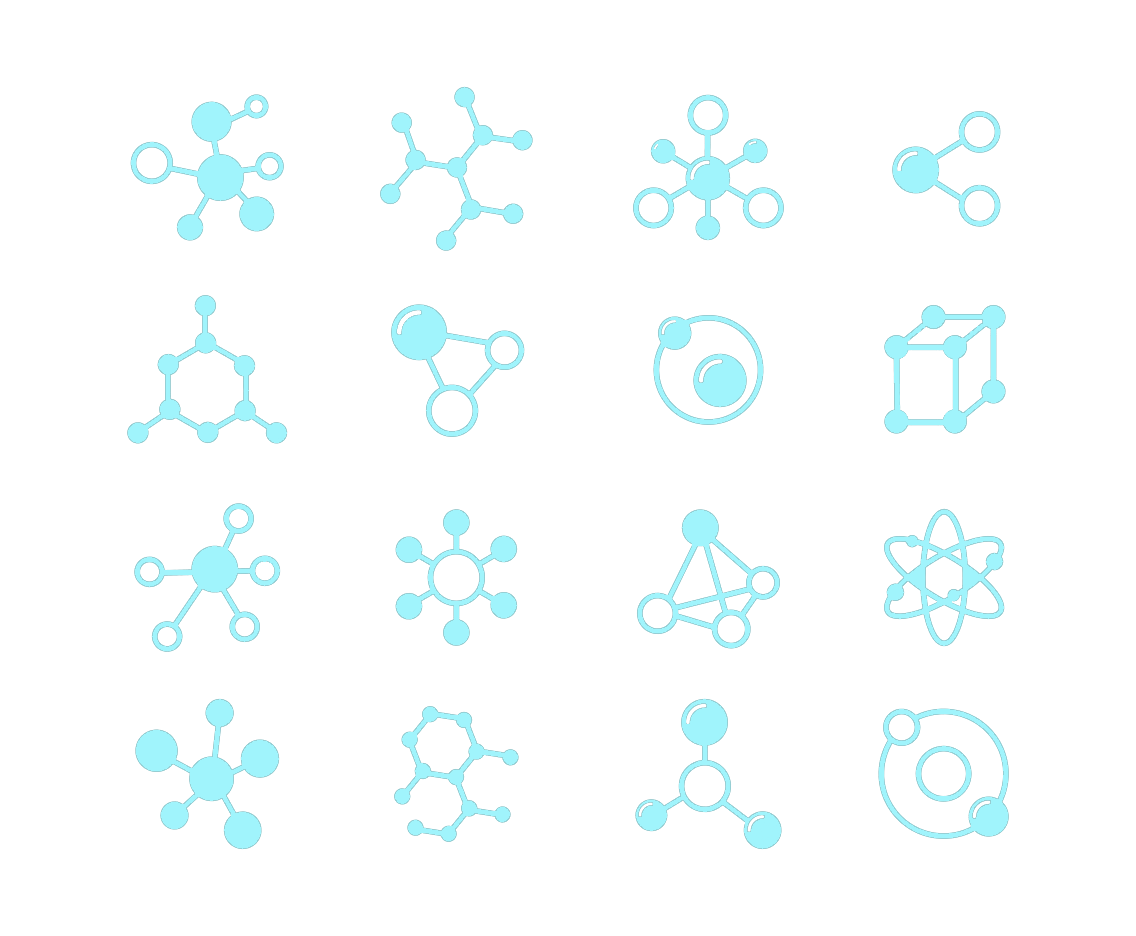 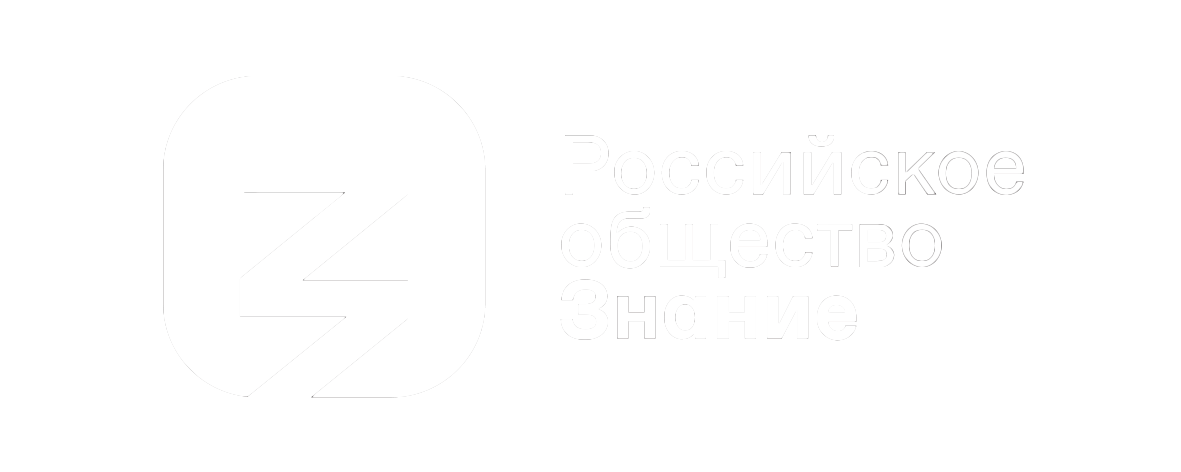 Новые элементы таблицы Менделеева
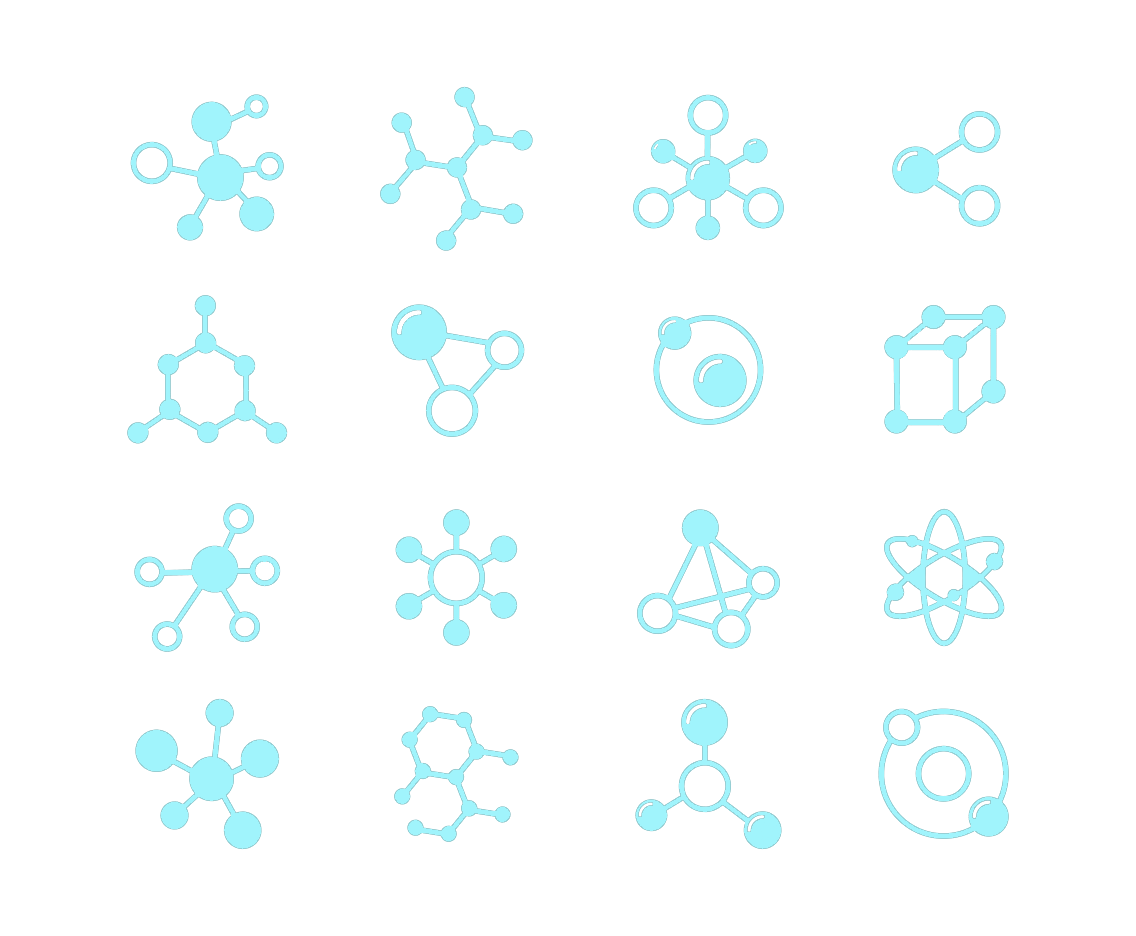 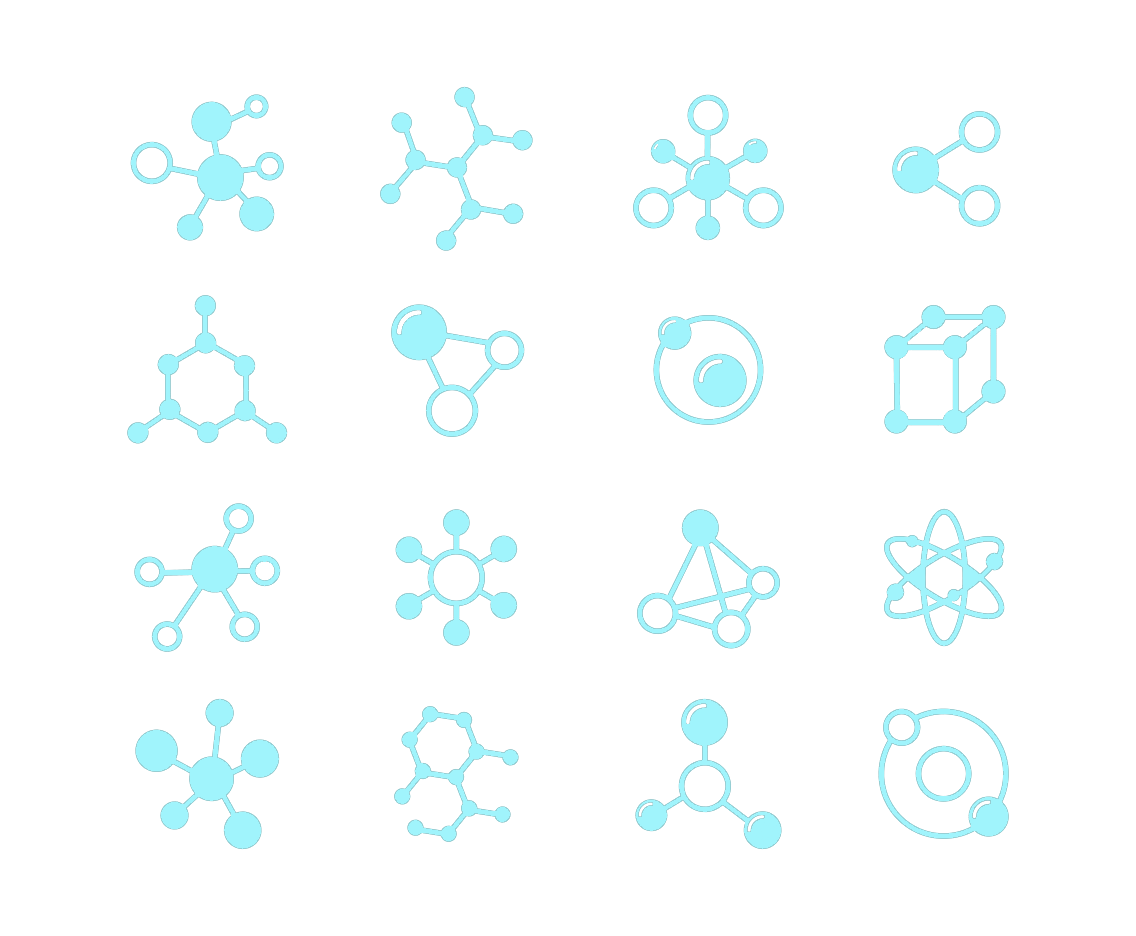 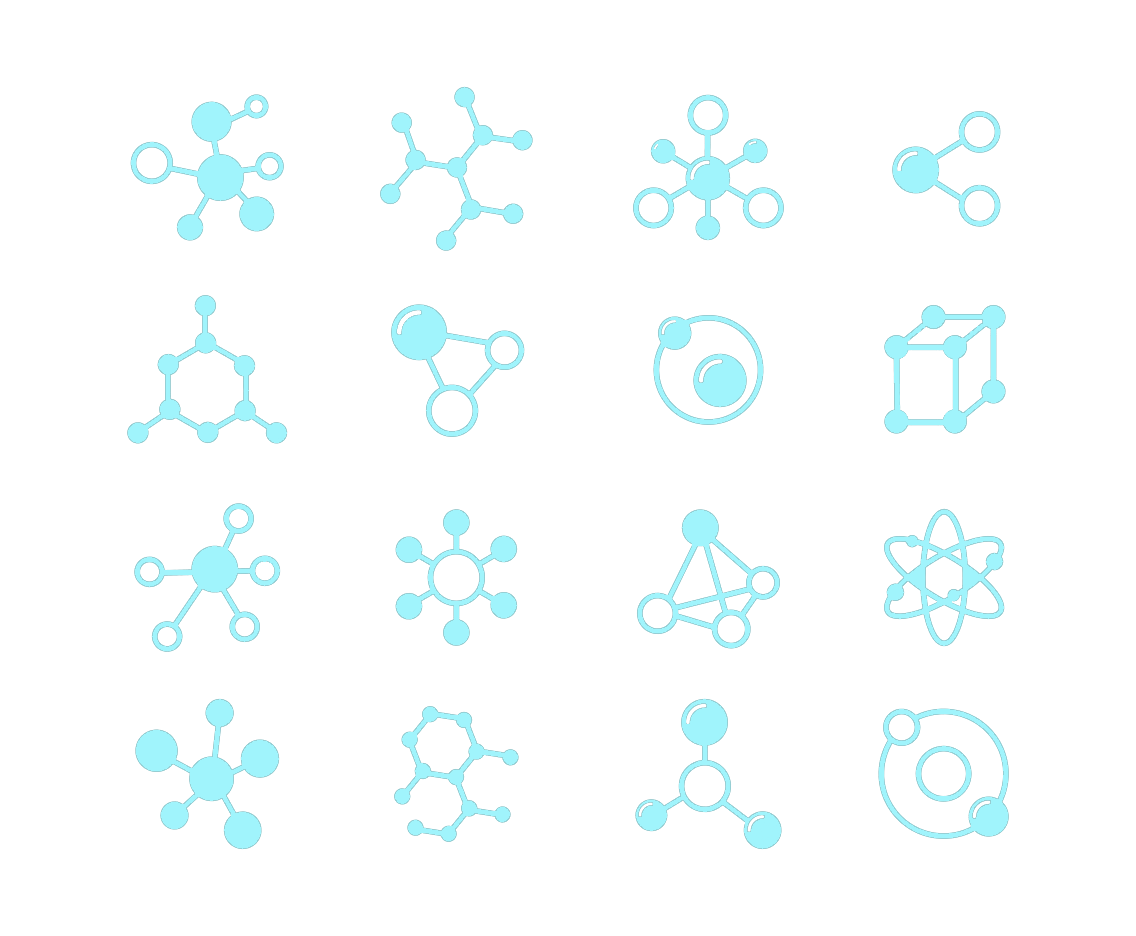 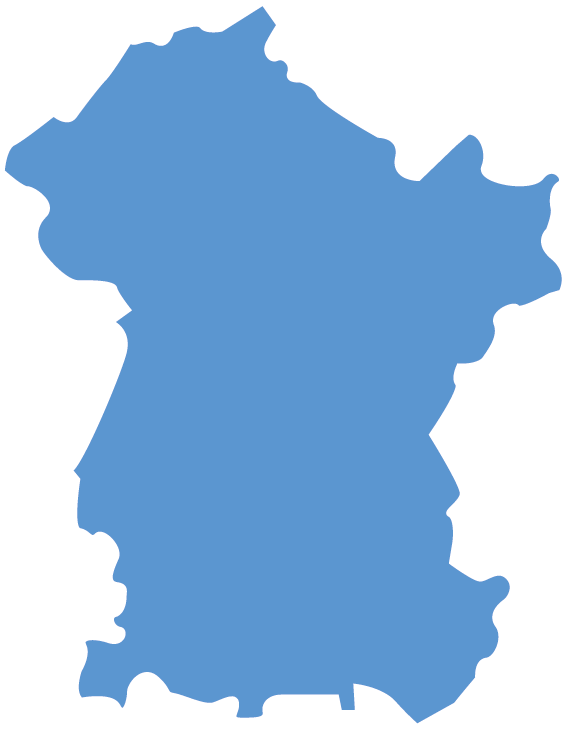 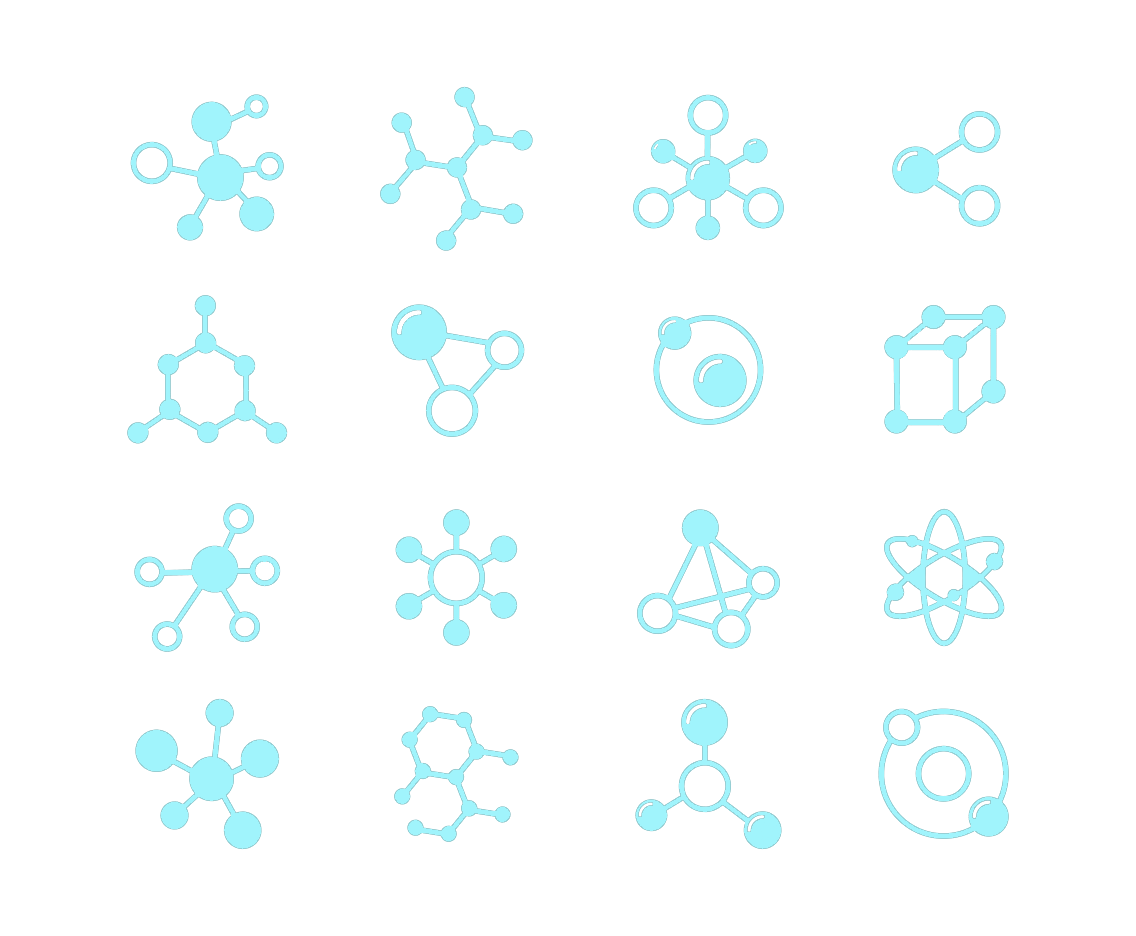 C 2000 года российские ученые открыли 
6 самых тяжелых химических элементов
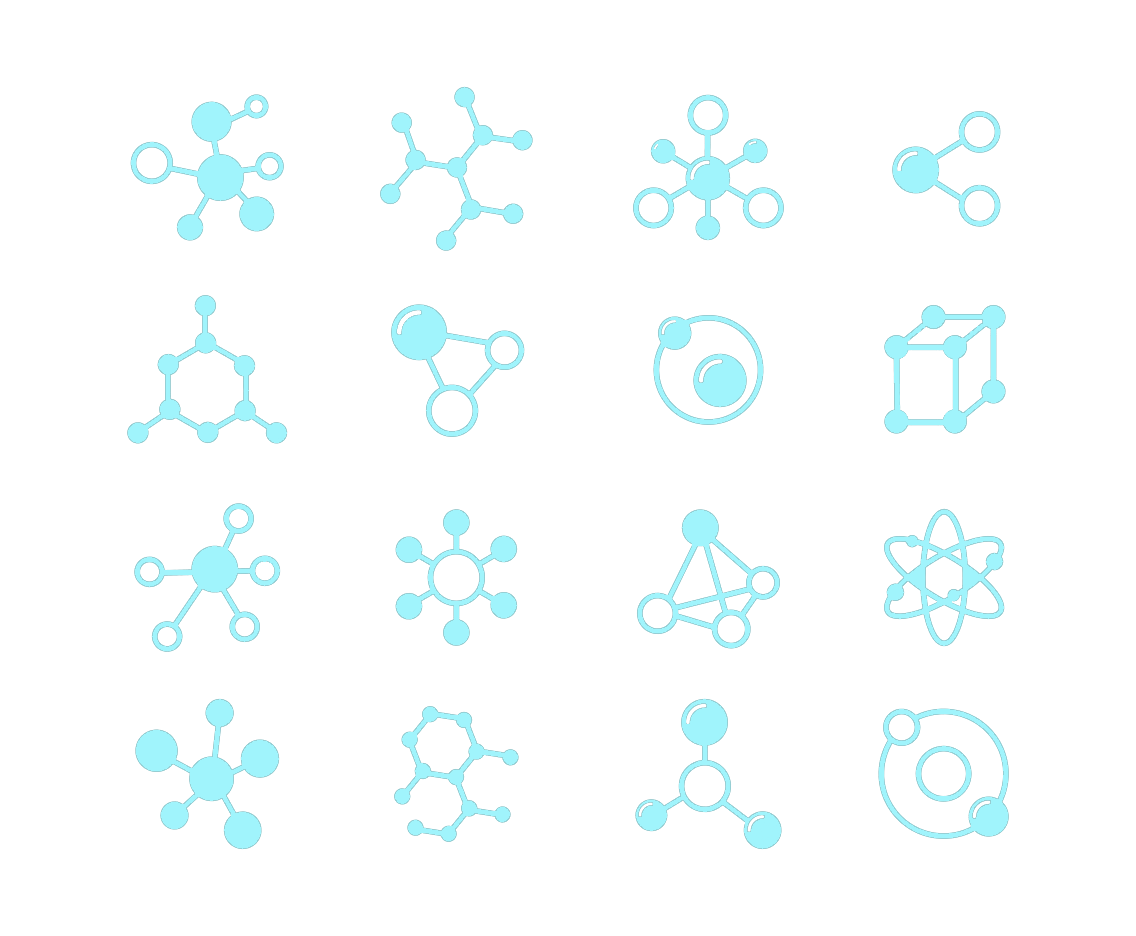 Дубна, 
Объединенный институт 
ядерных исследований
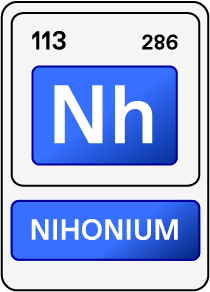 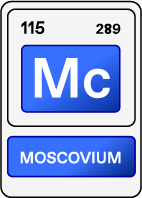 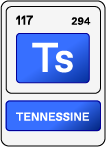 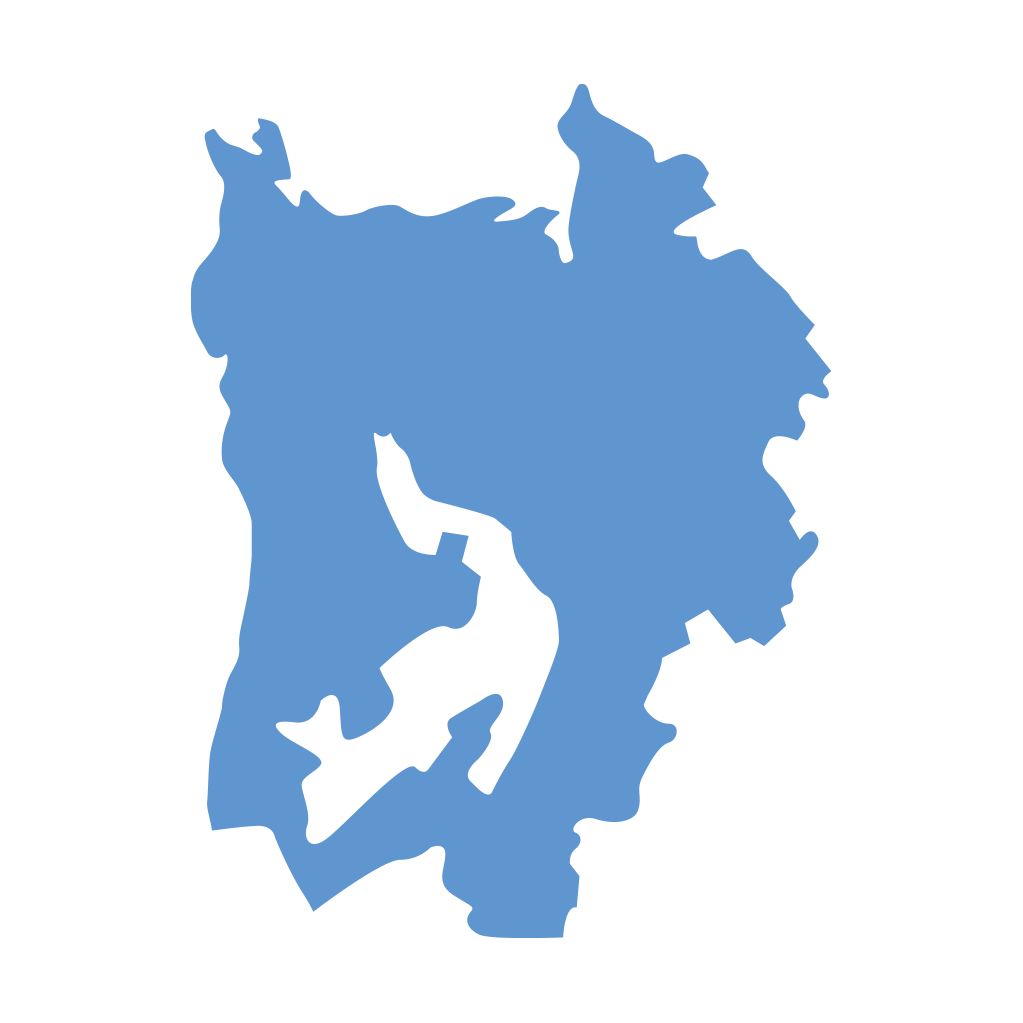 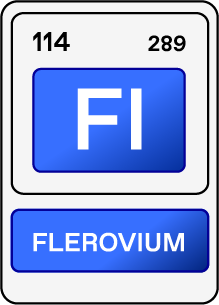 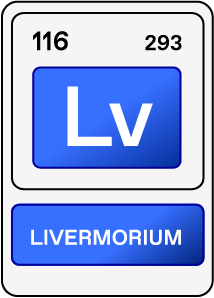 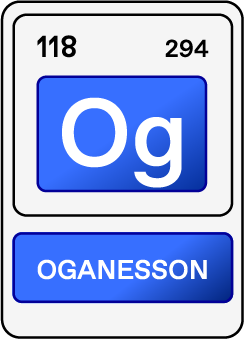 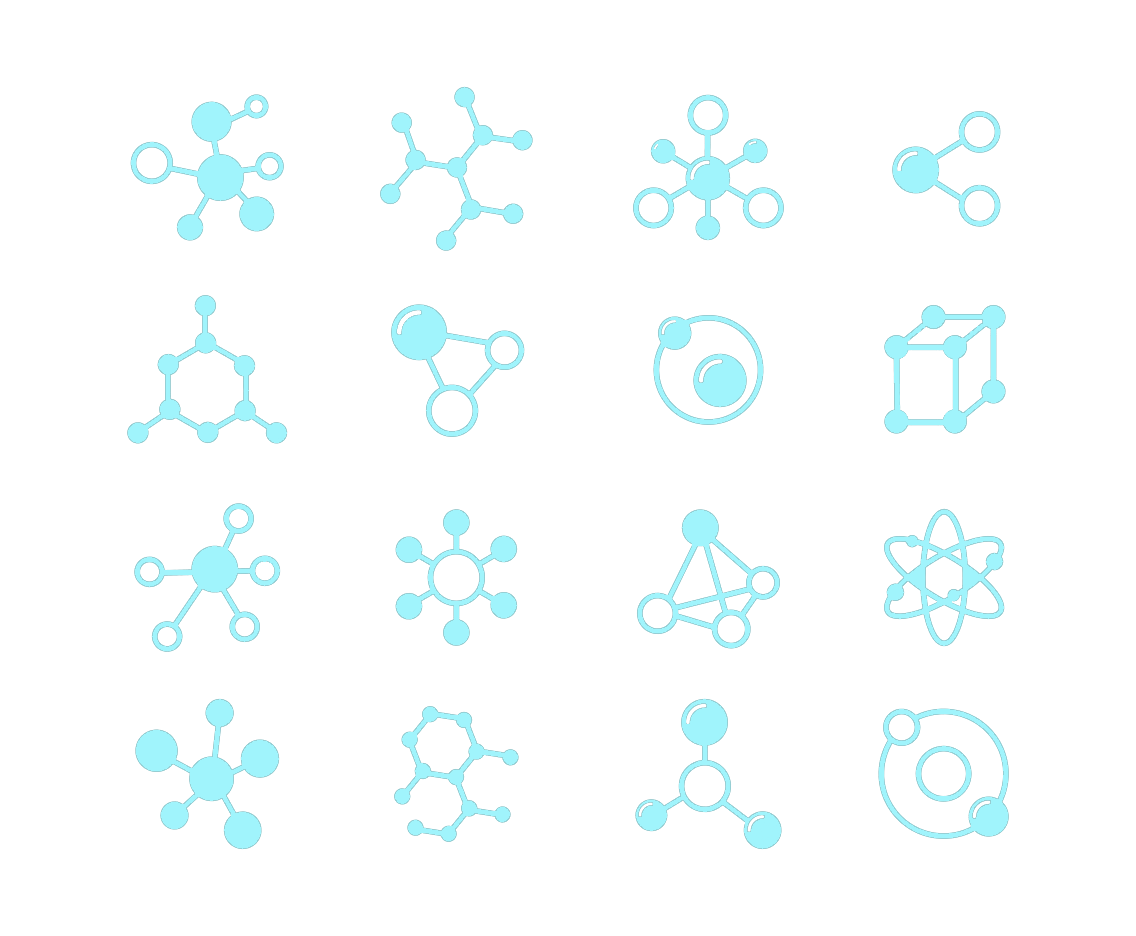 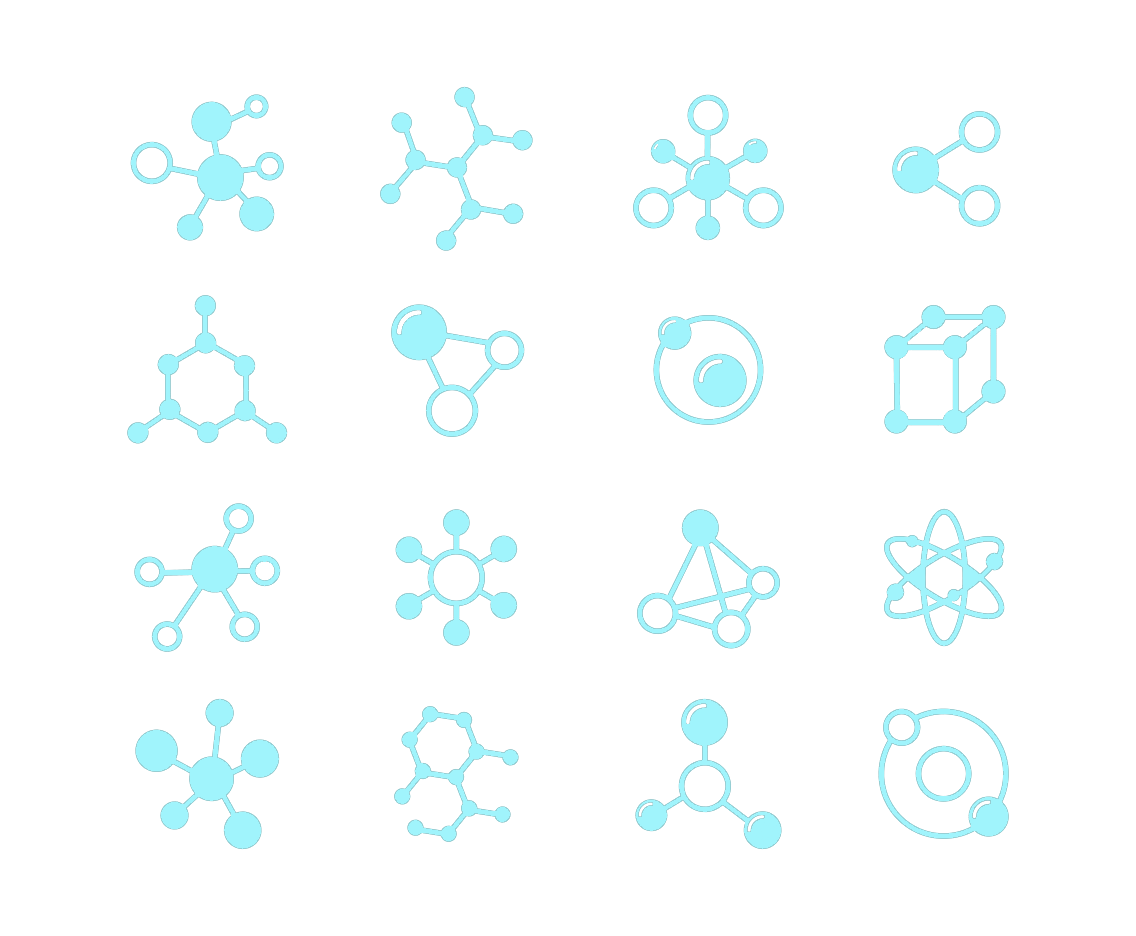 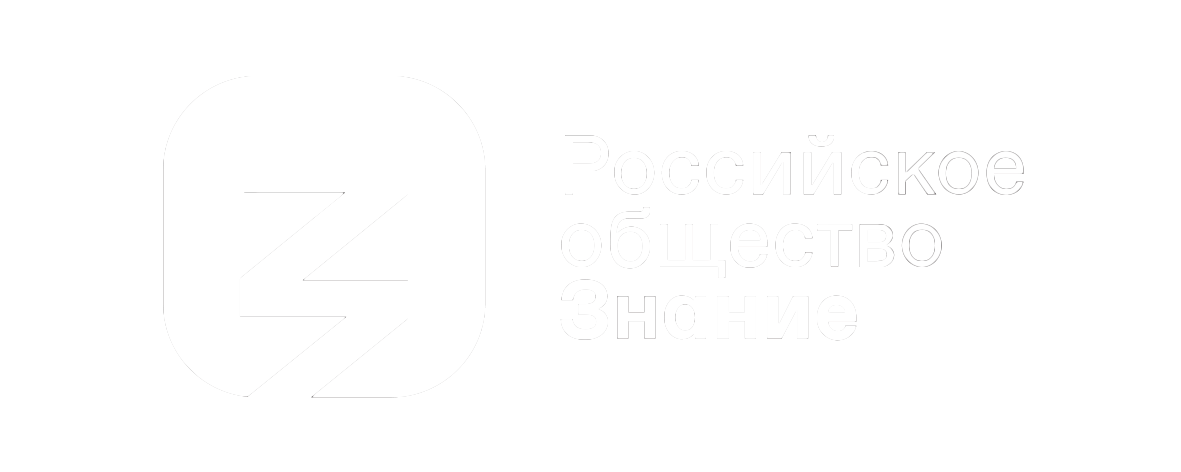 Новые элементы таблицы Менделеева
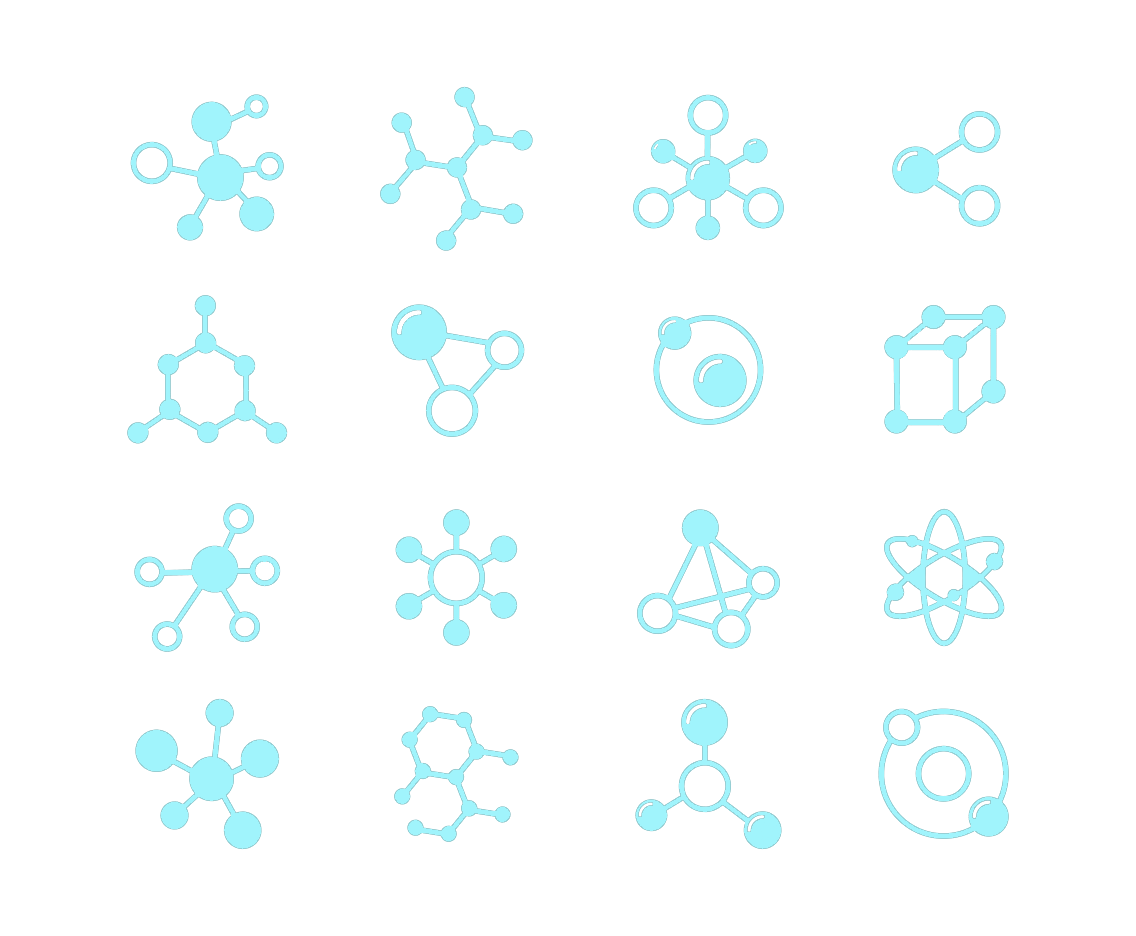 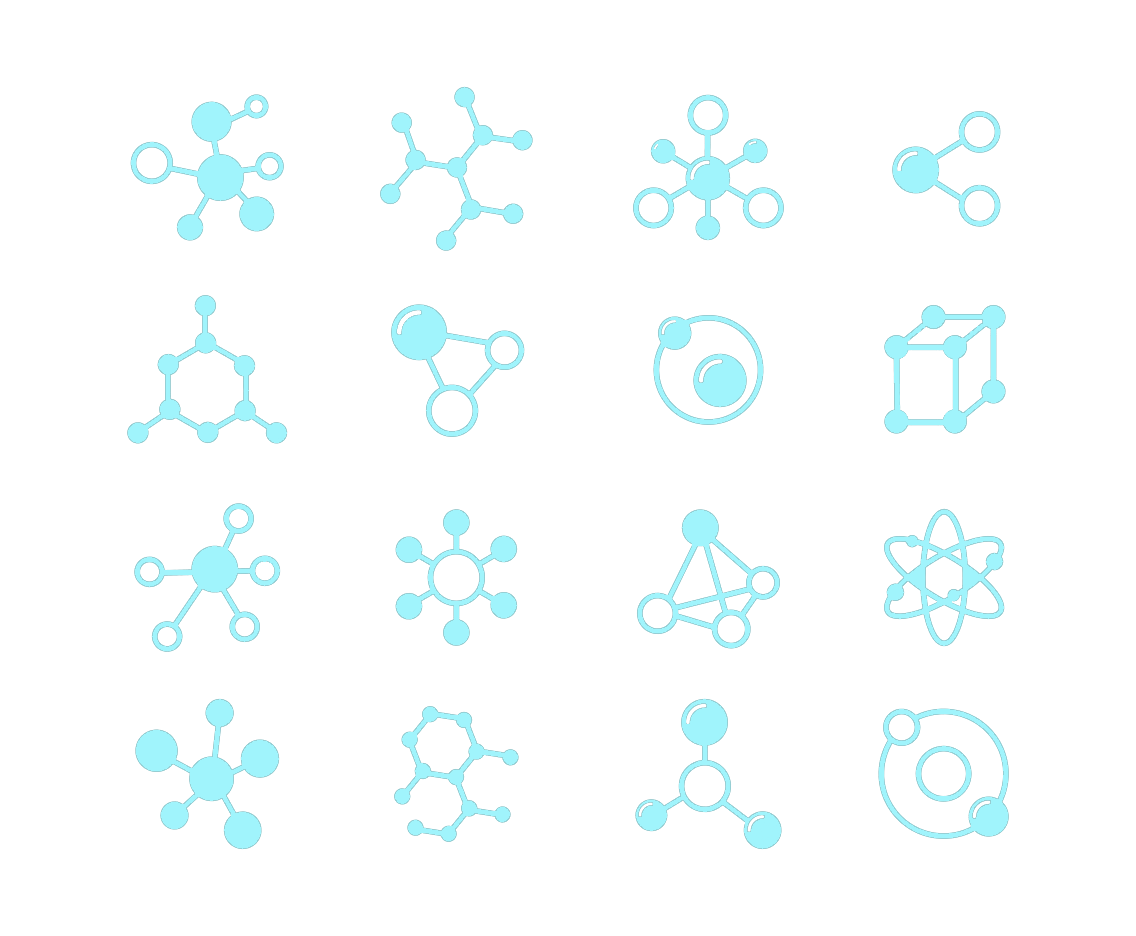 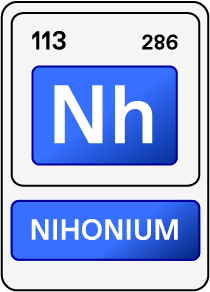 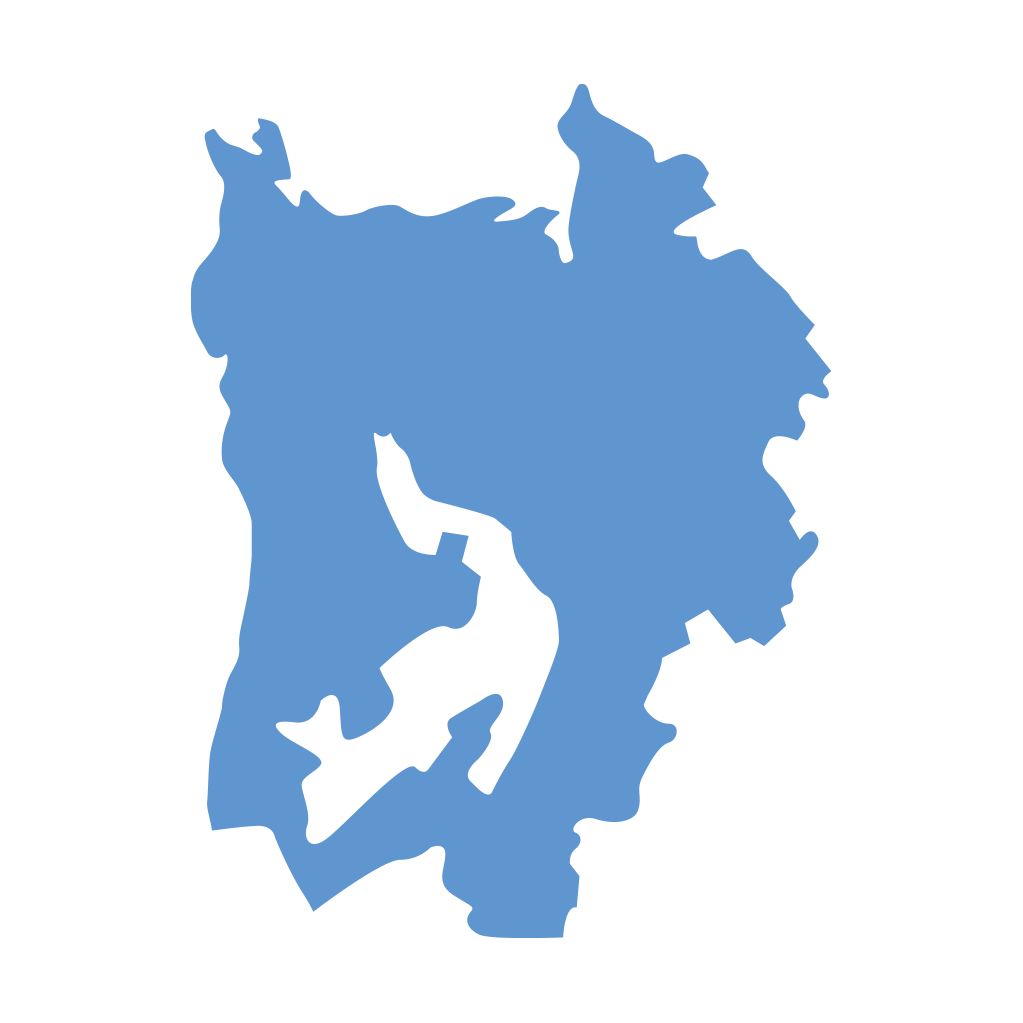 Нихоний — самый дорогой металл во Вселенной
Дубна, 
Объединенный институт 
ядерных исследований
Цена за грамм:
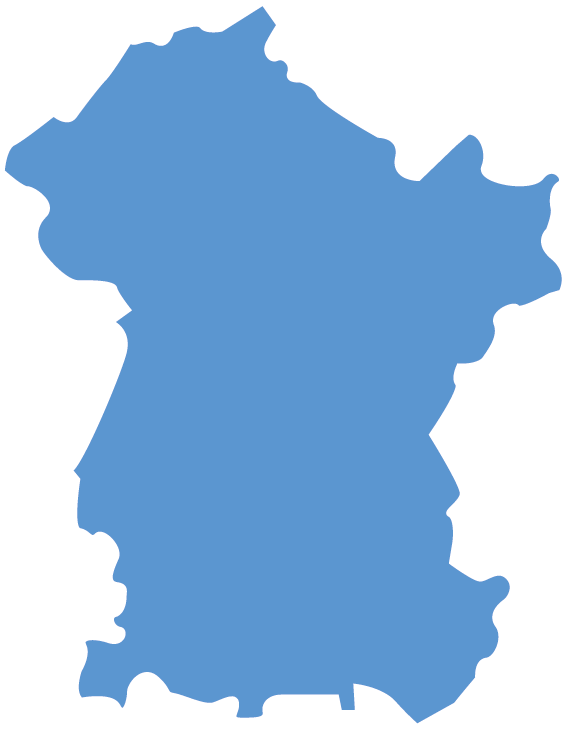 $450 000 000 000 000 000 000 000 000 000
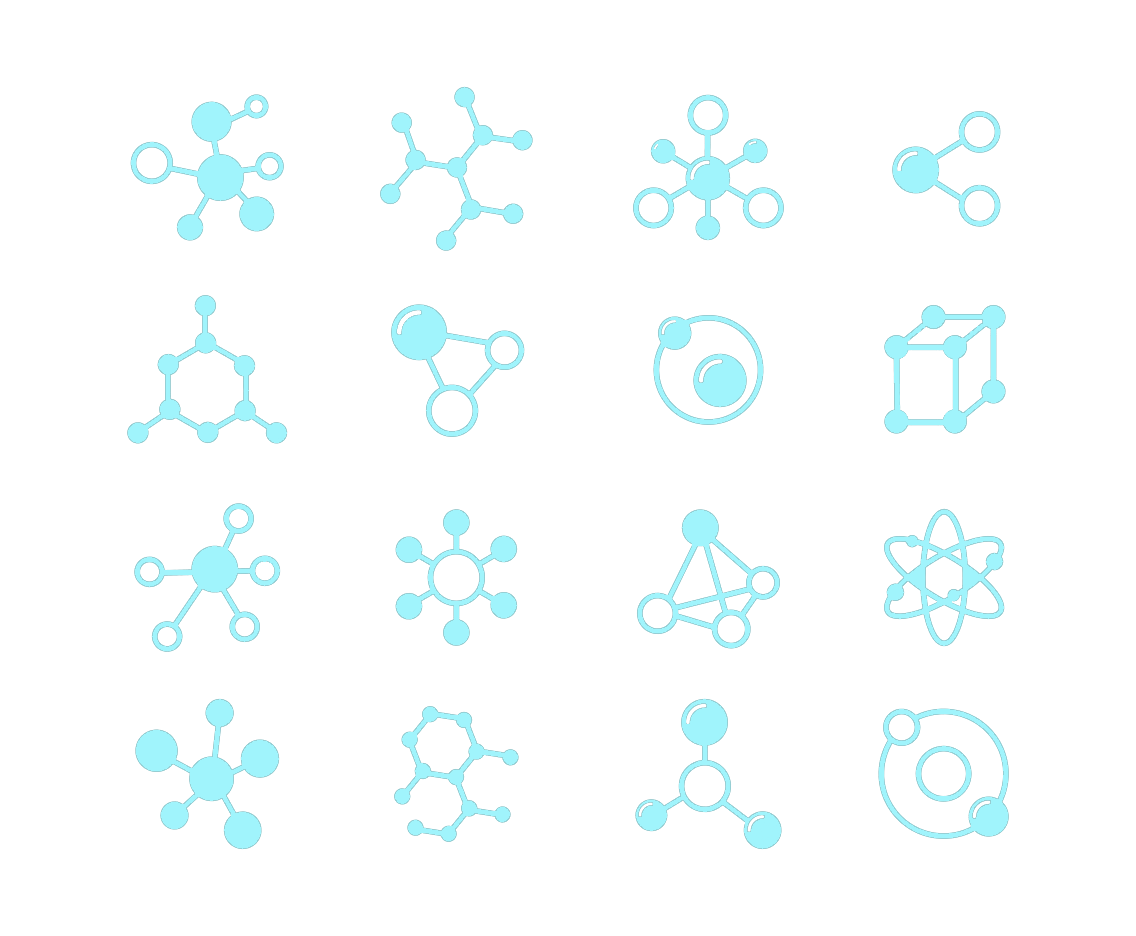 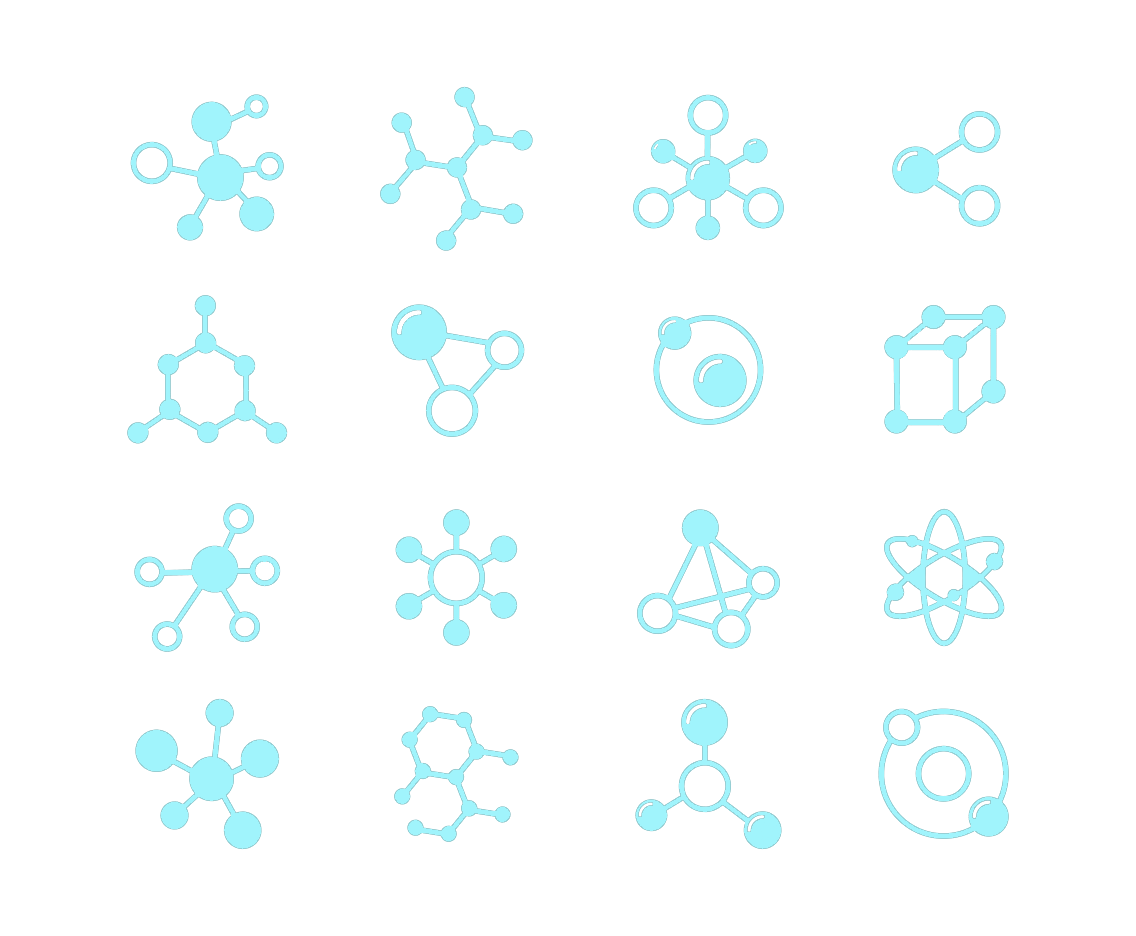 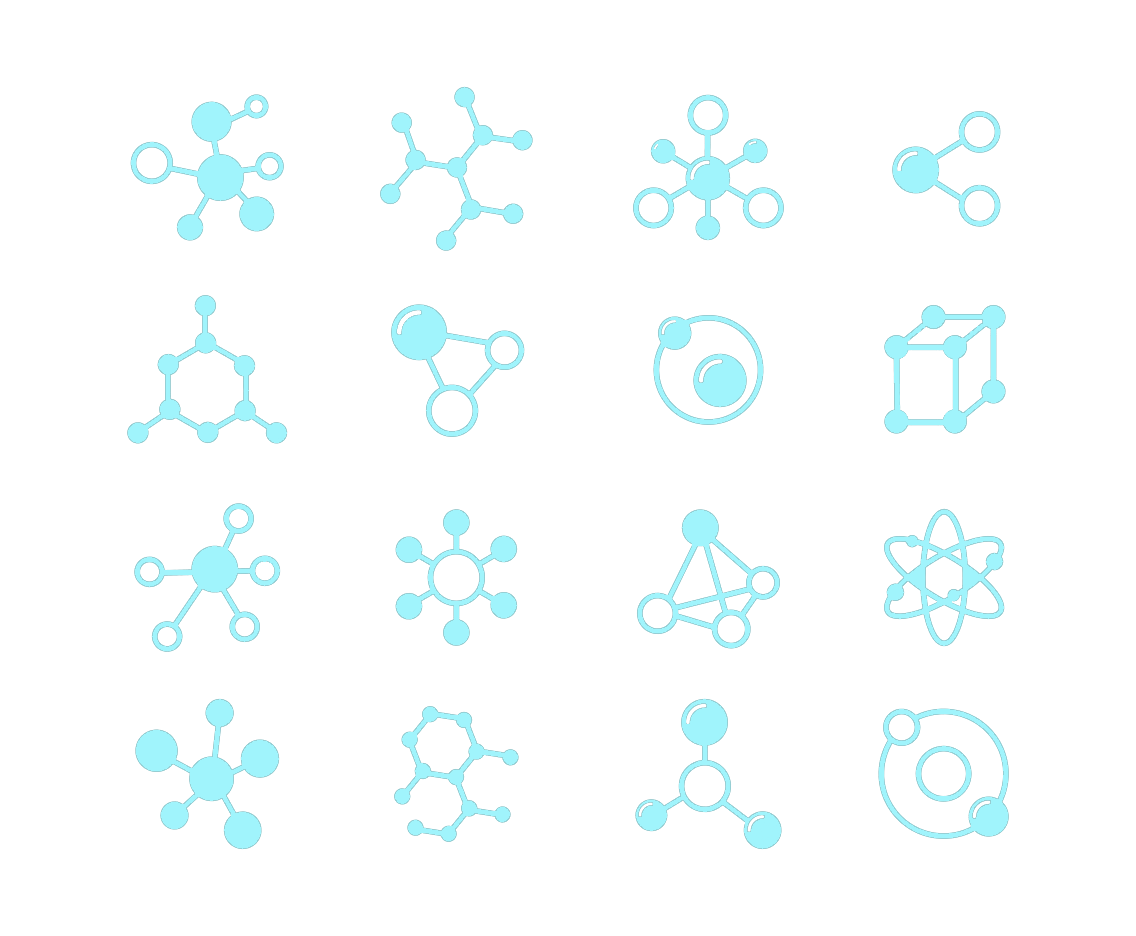 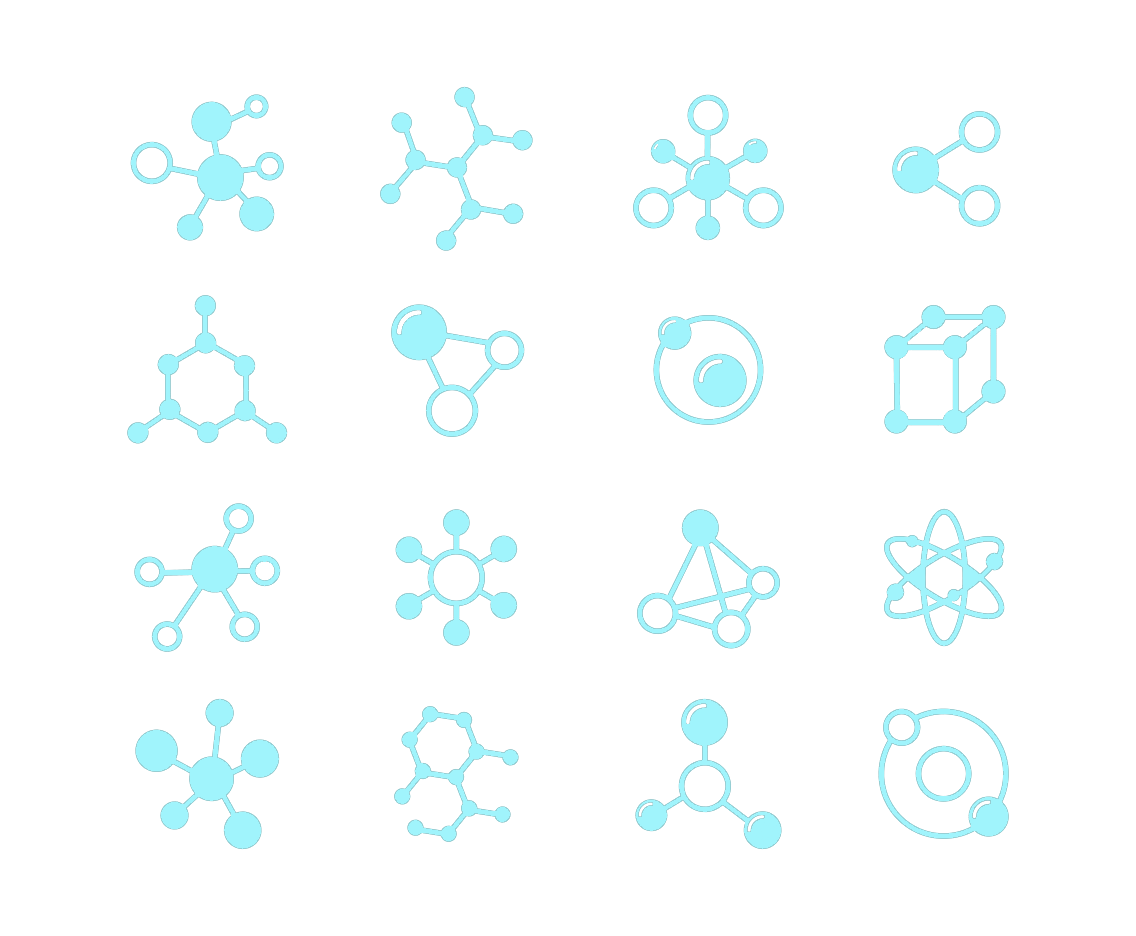 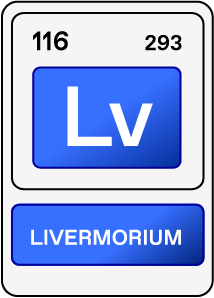 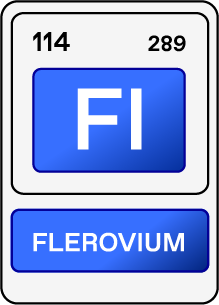 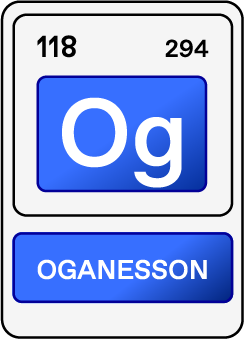 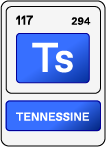 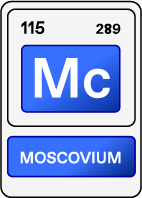 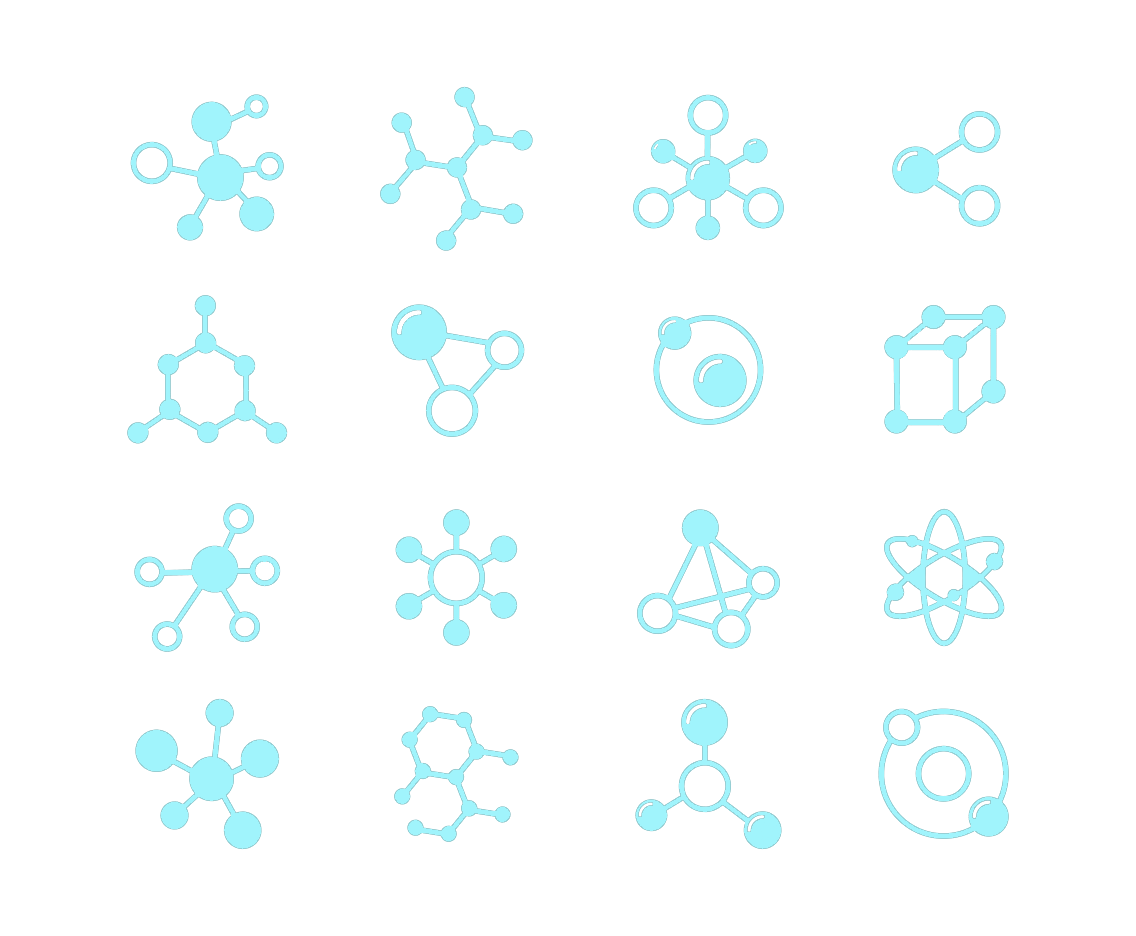 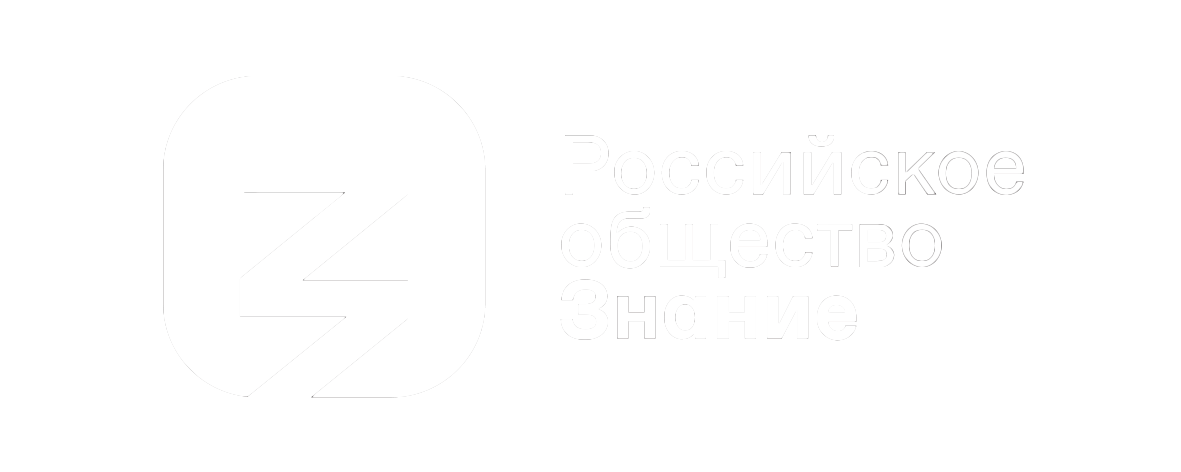 Наука
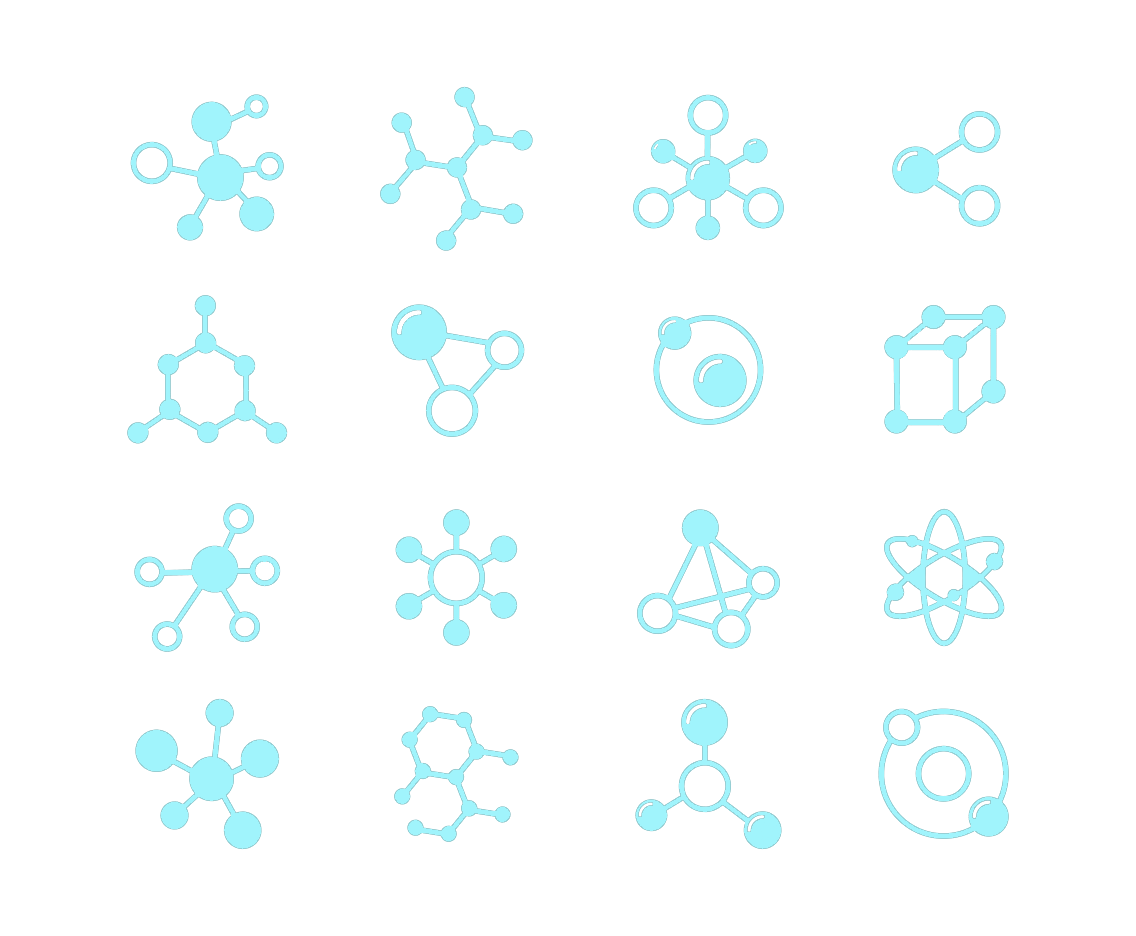 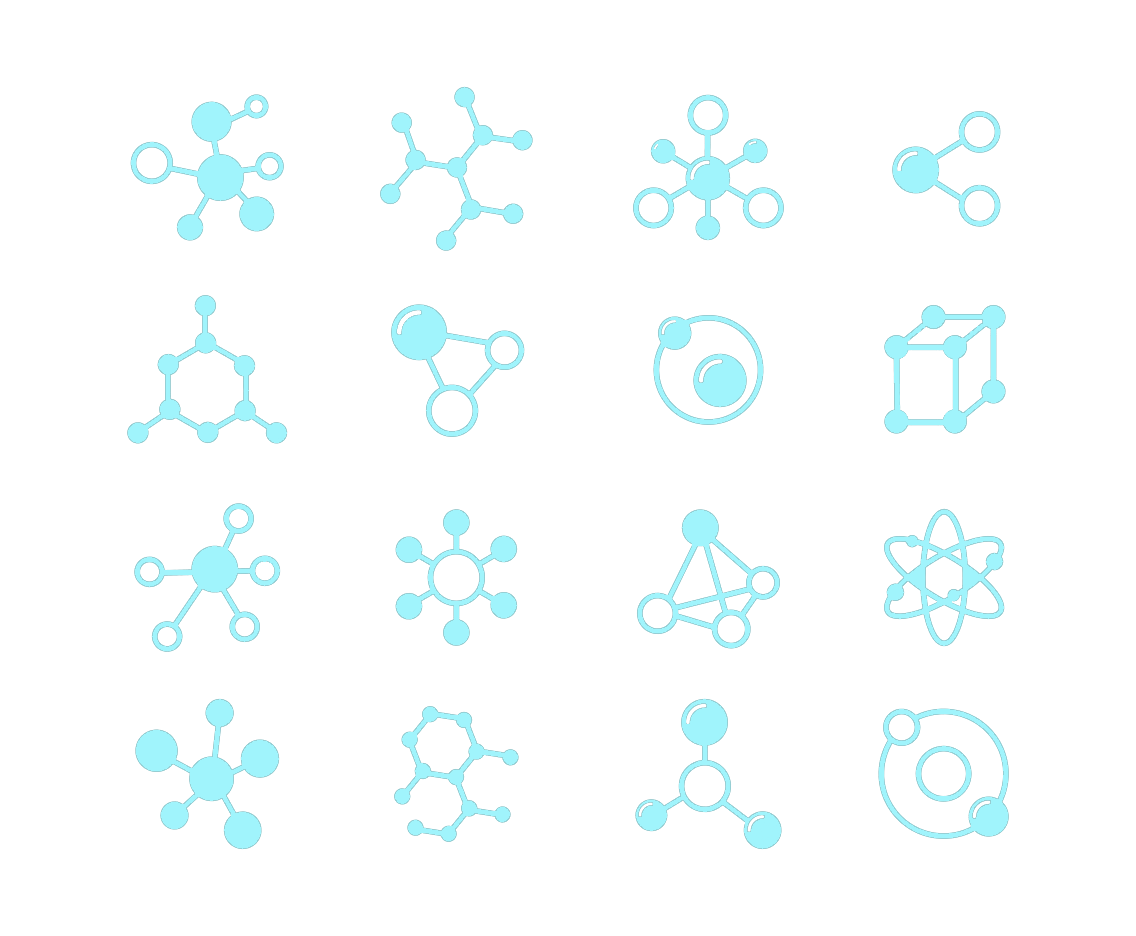 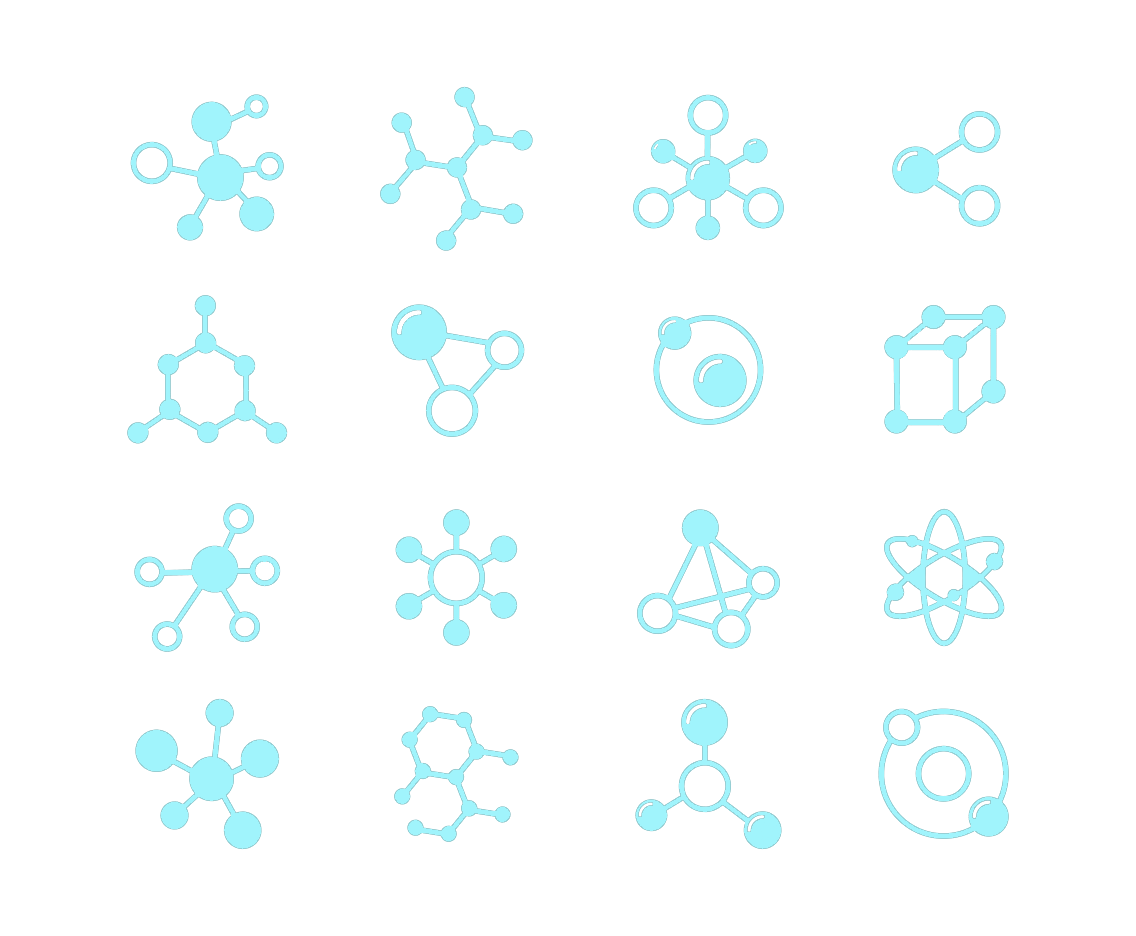 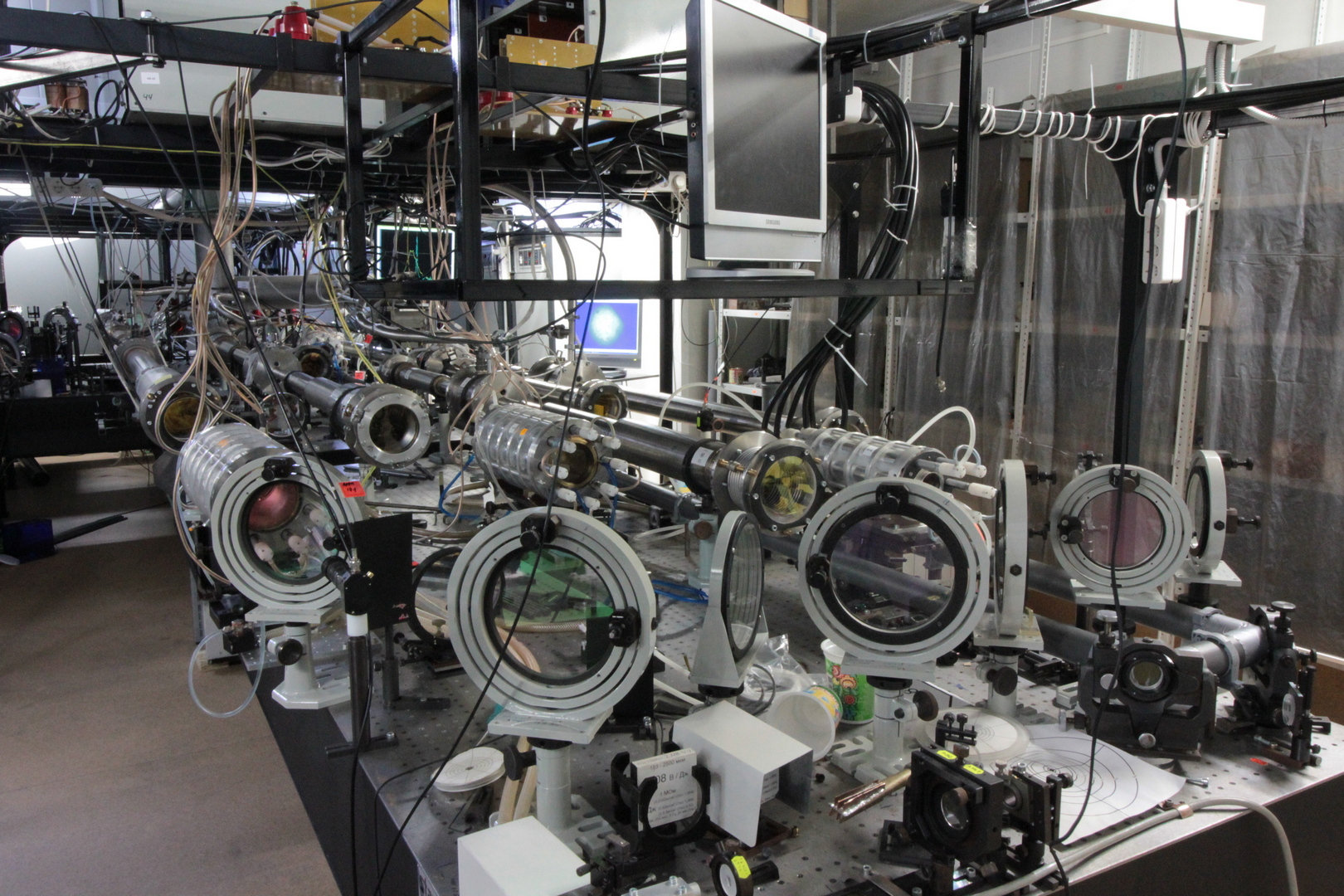 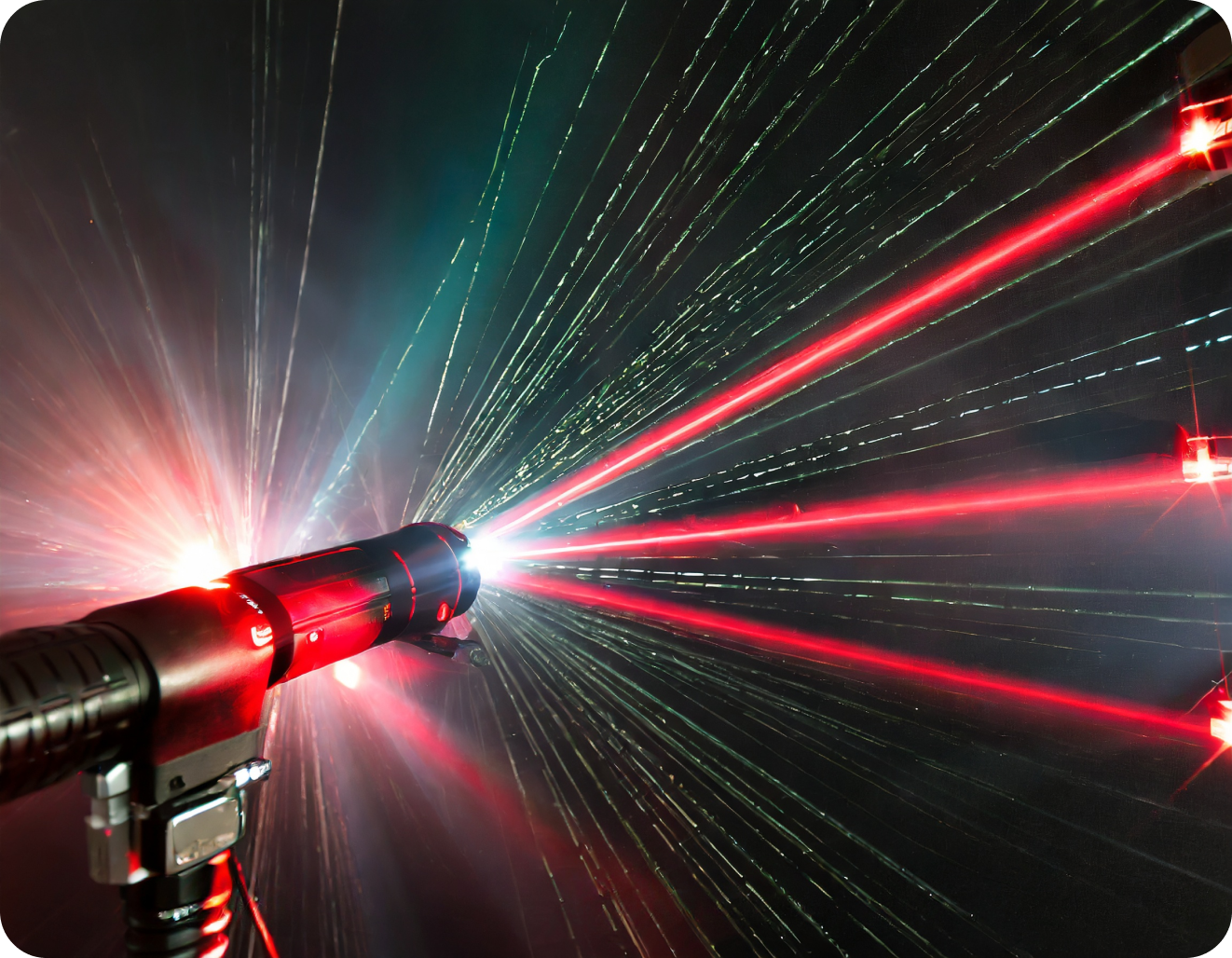 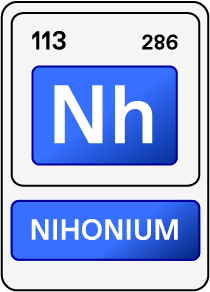 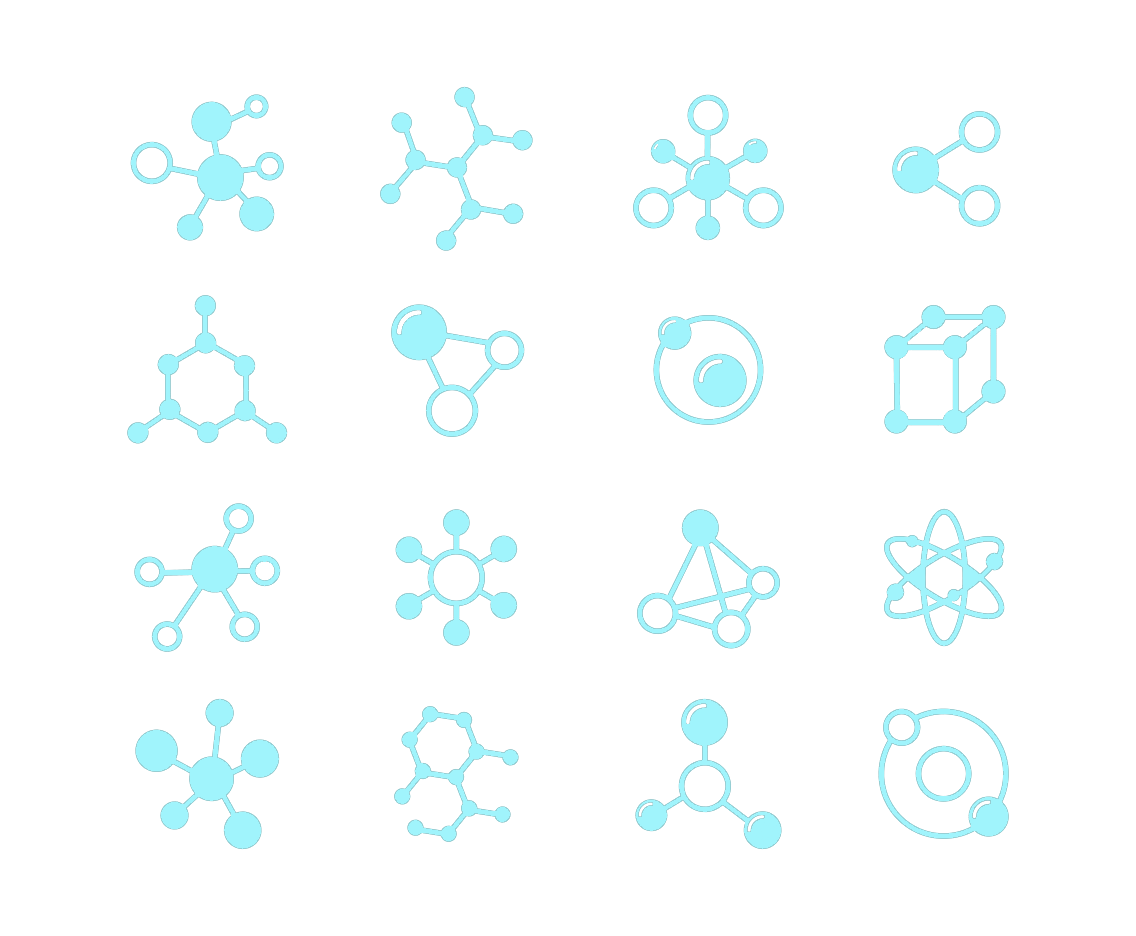 Дубна, 
Объединенный институт 
ядерных исследований
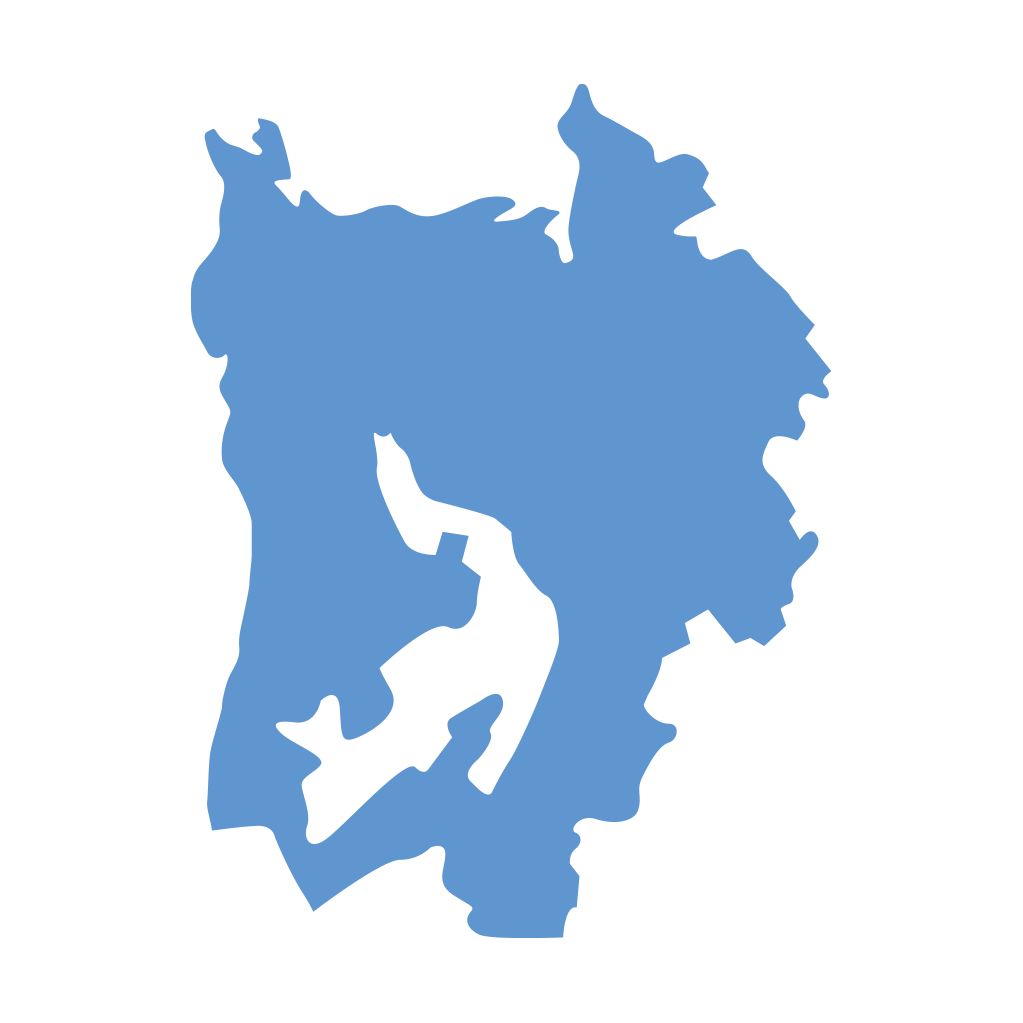 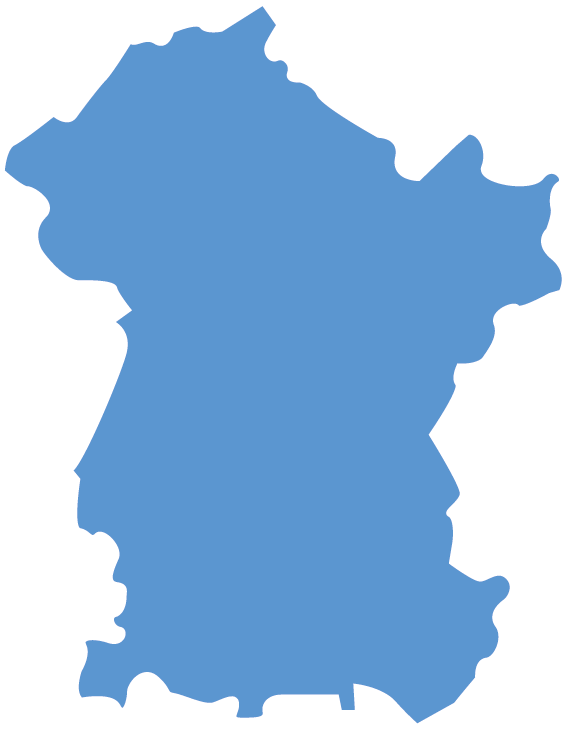 Промышленный лазер
Фонарик-лазер
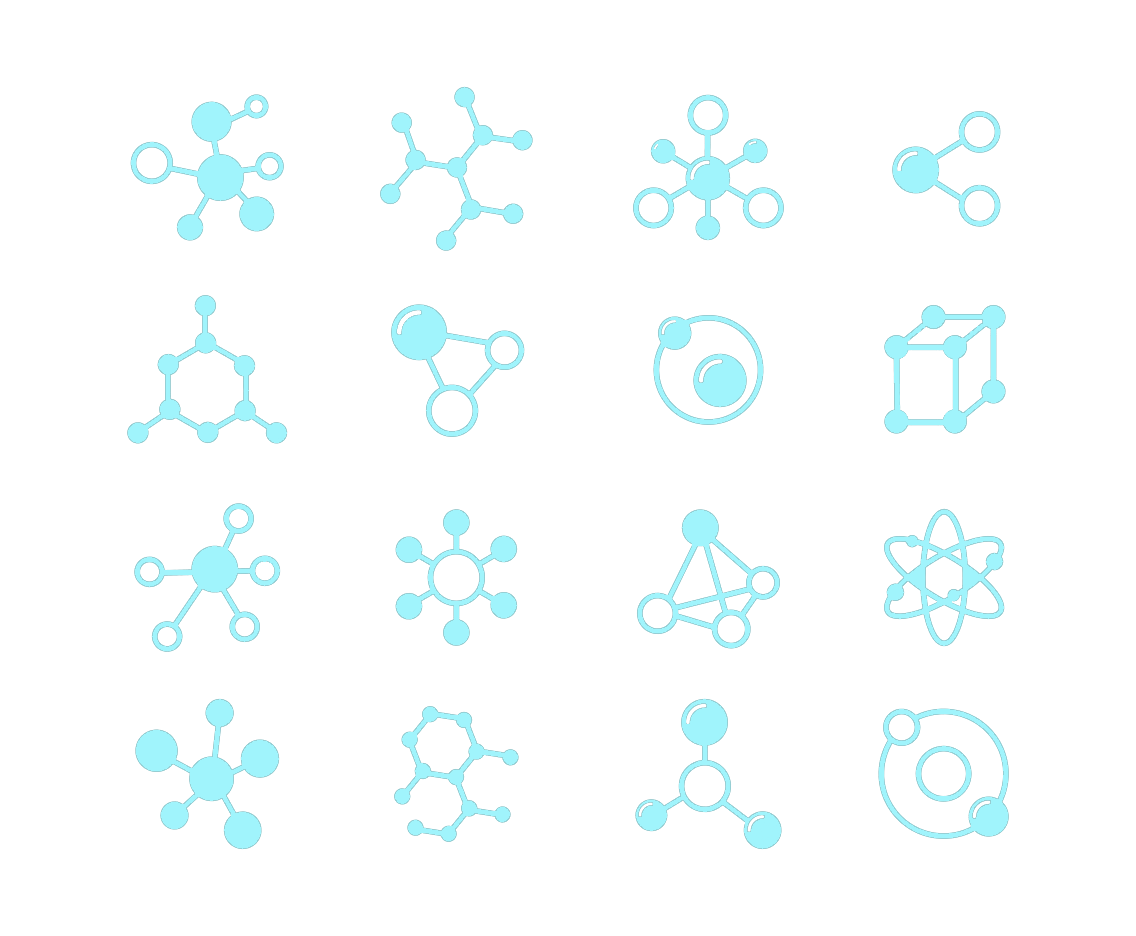 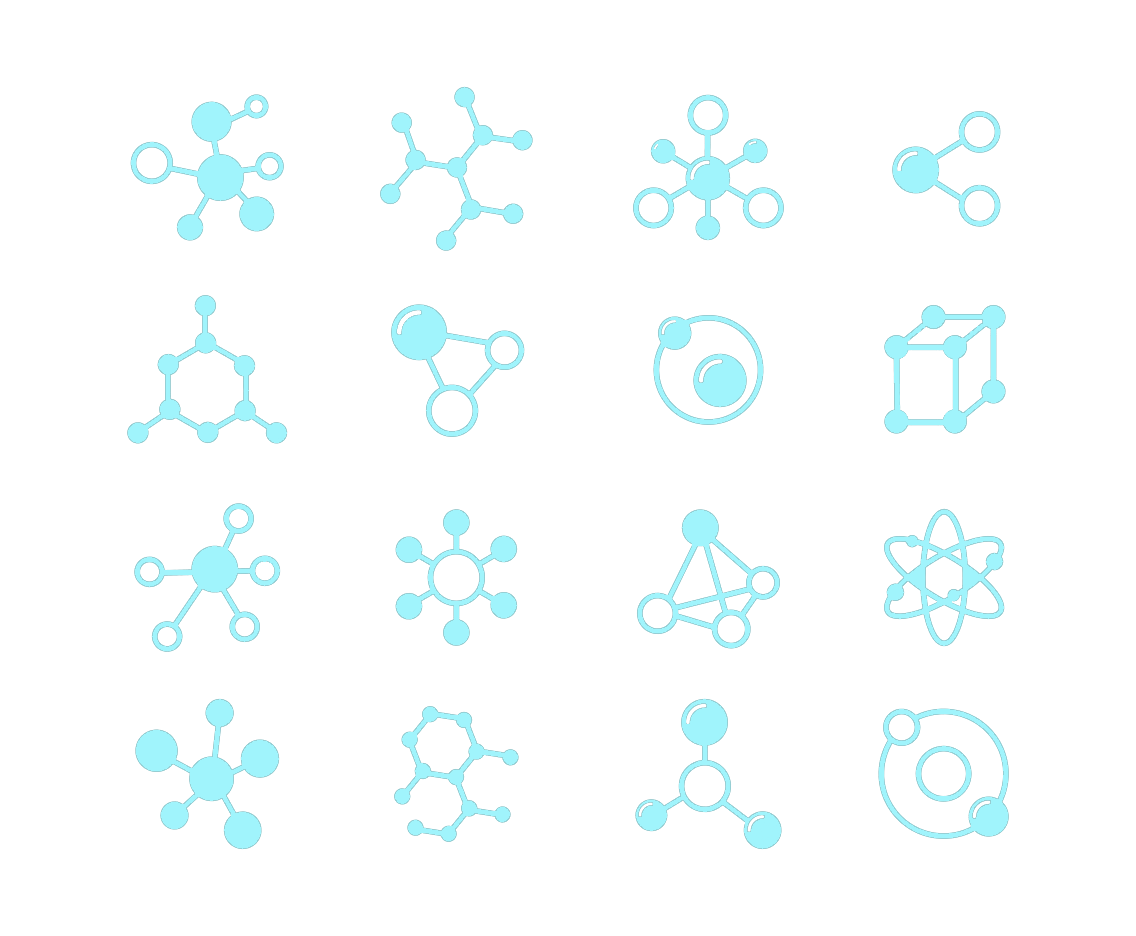 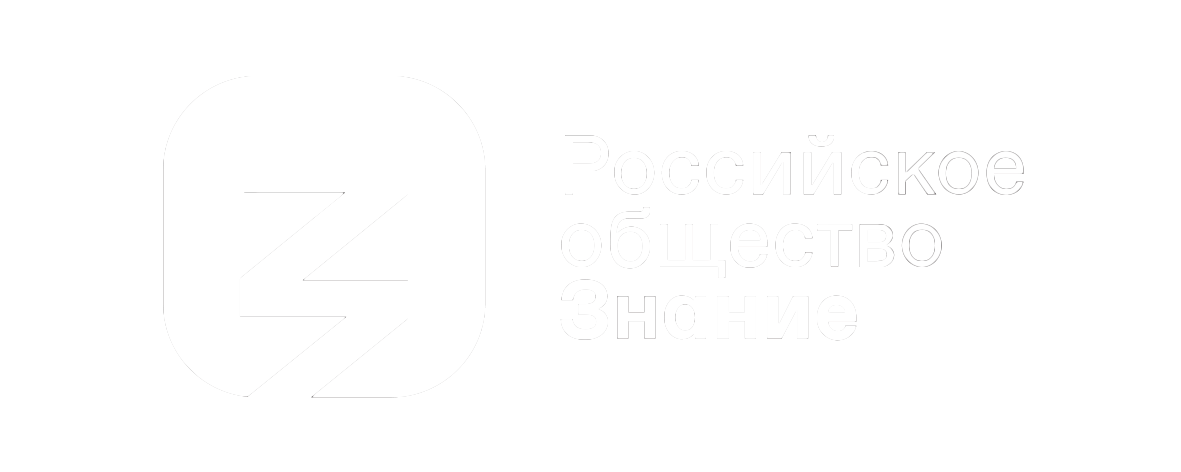 Наука
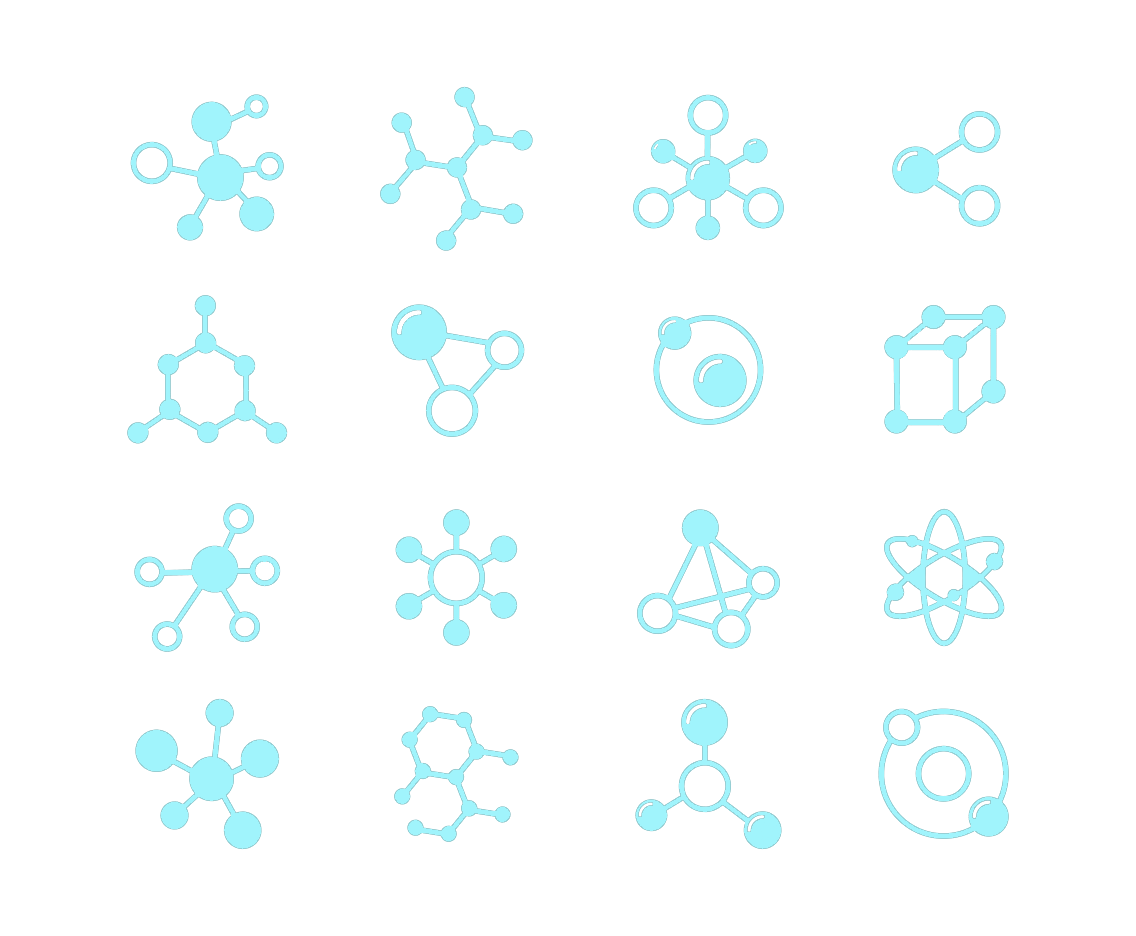 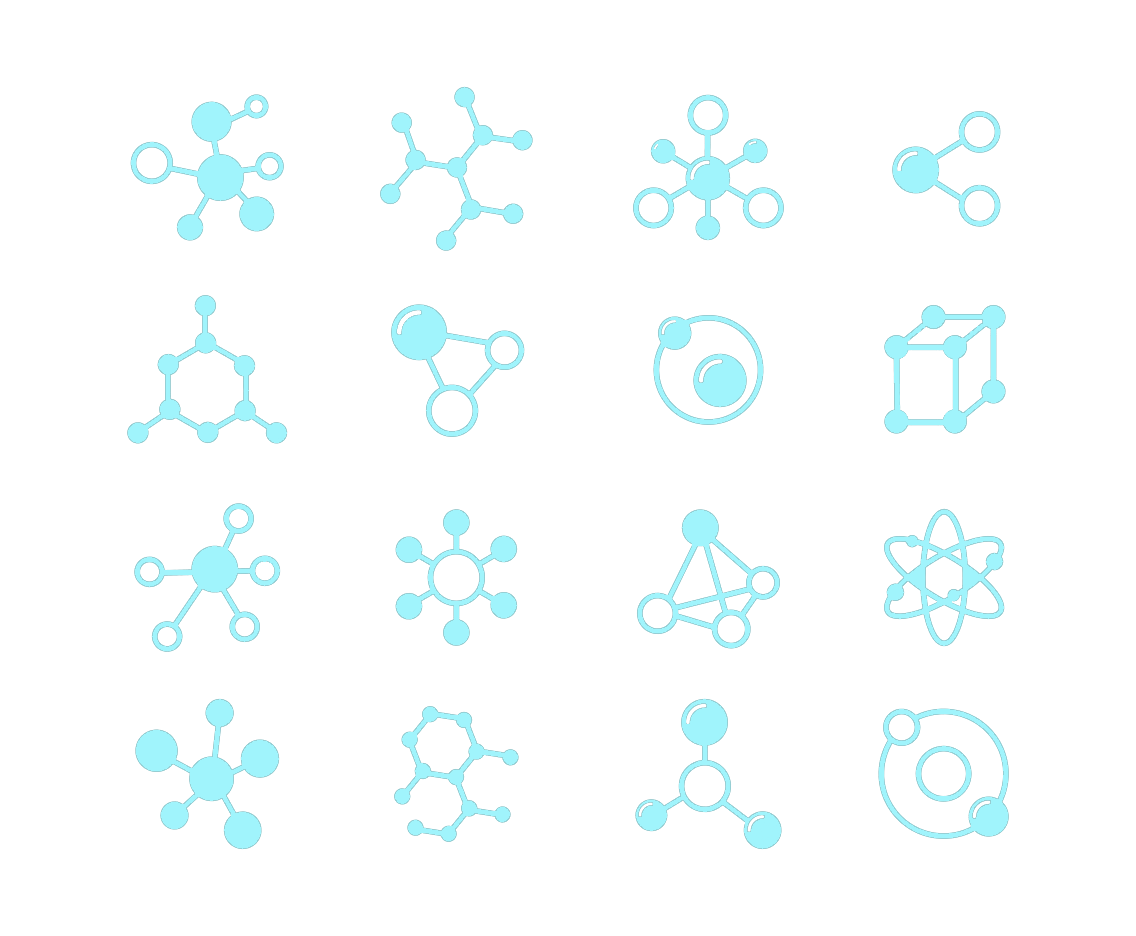 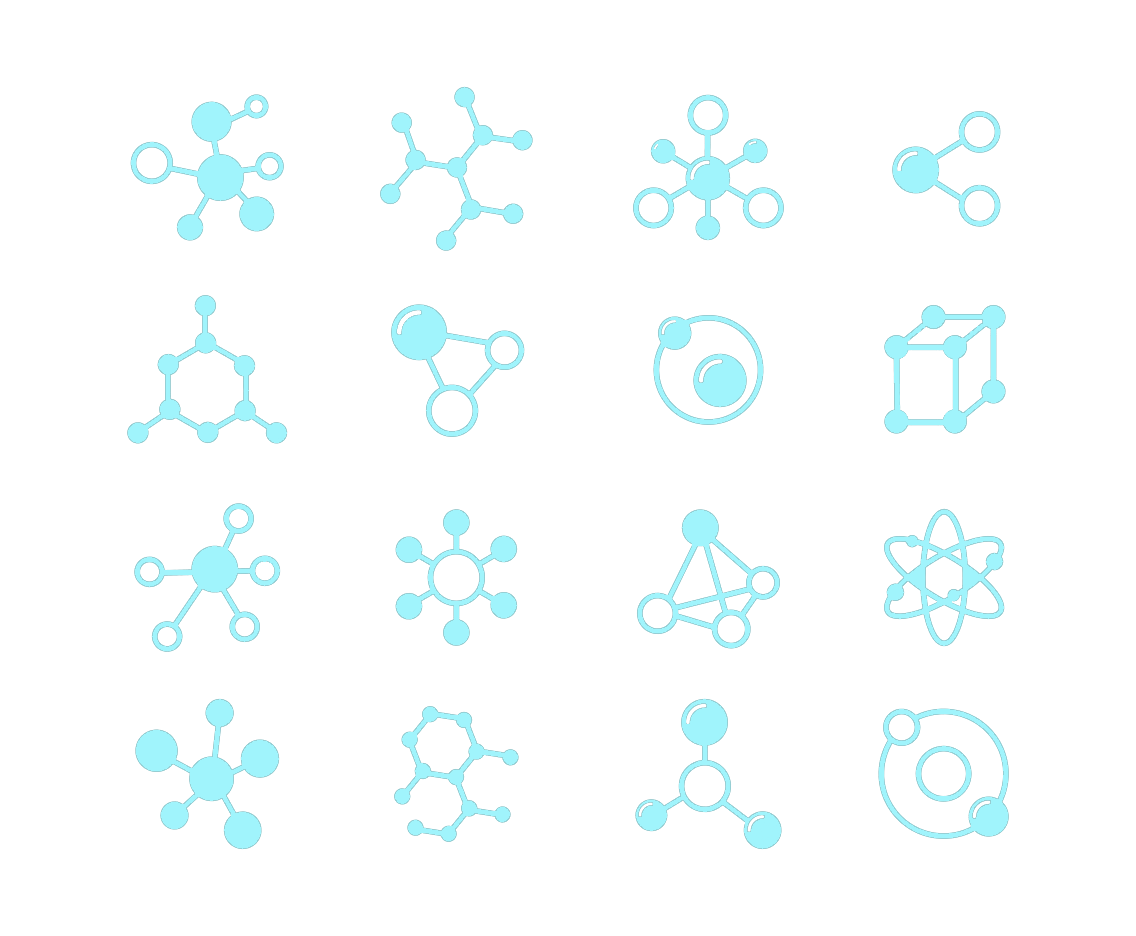 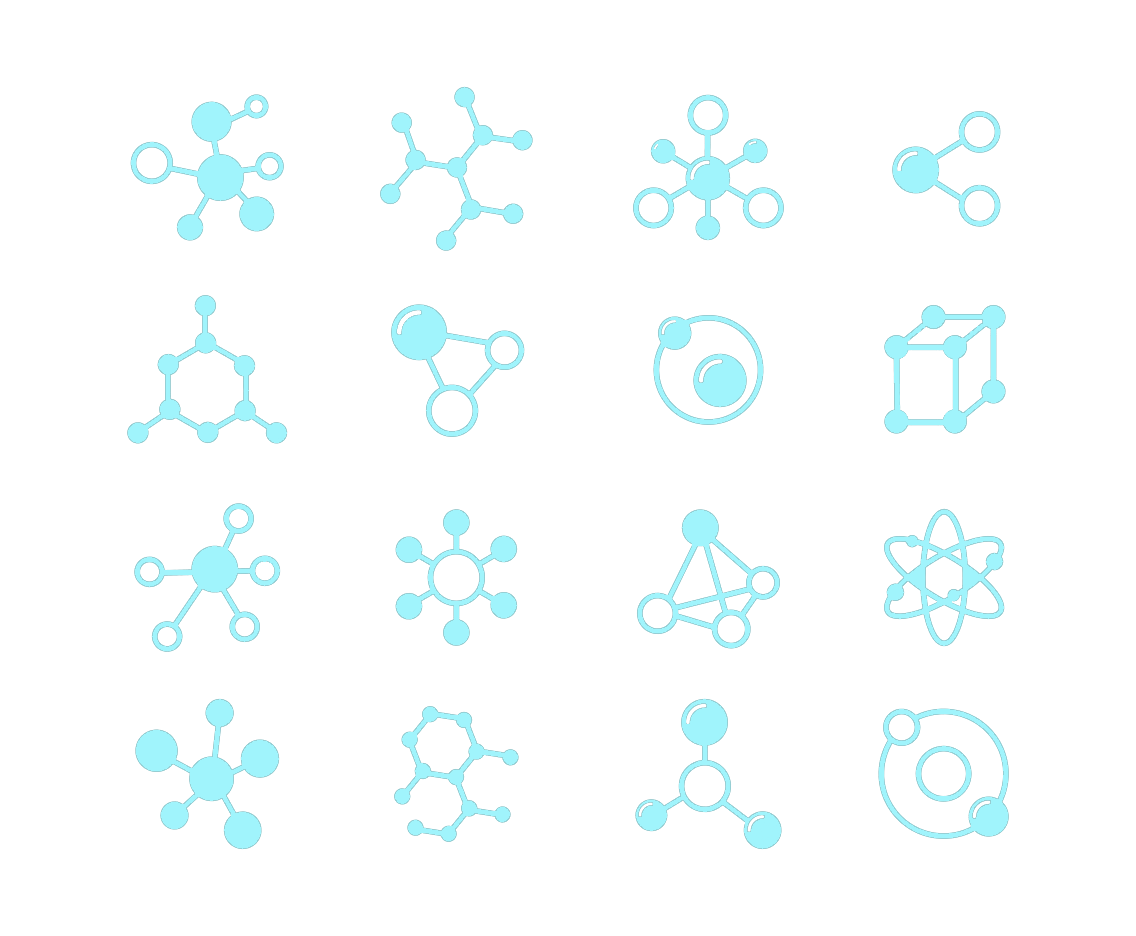 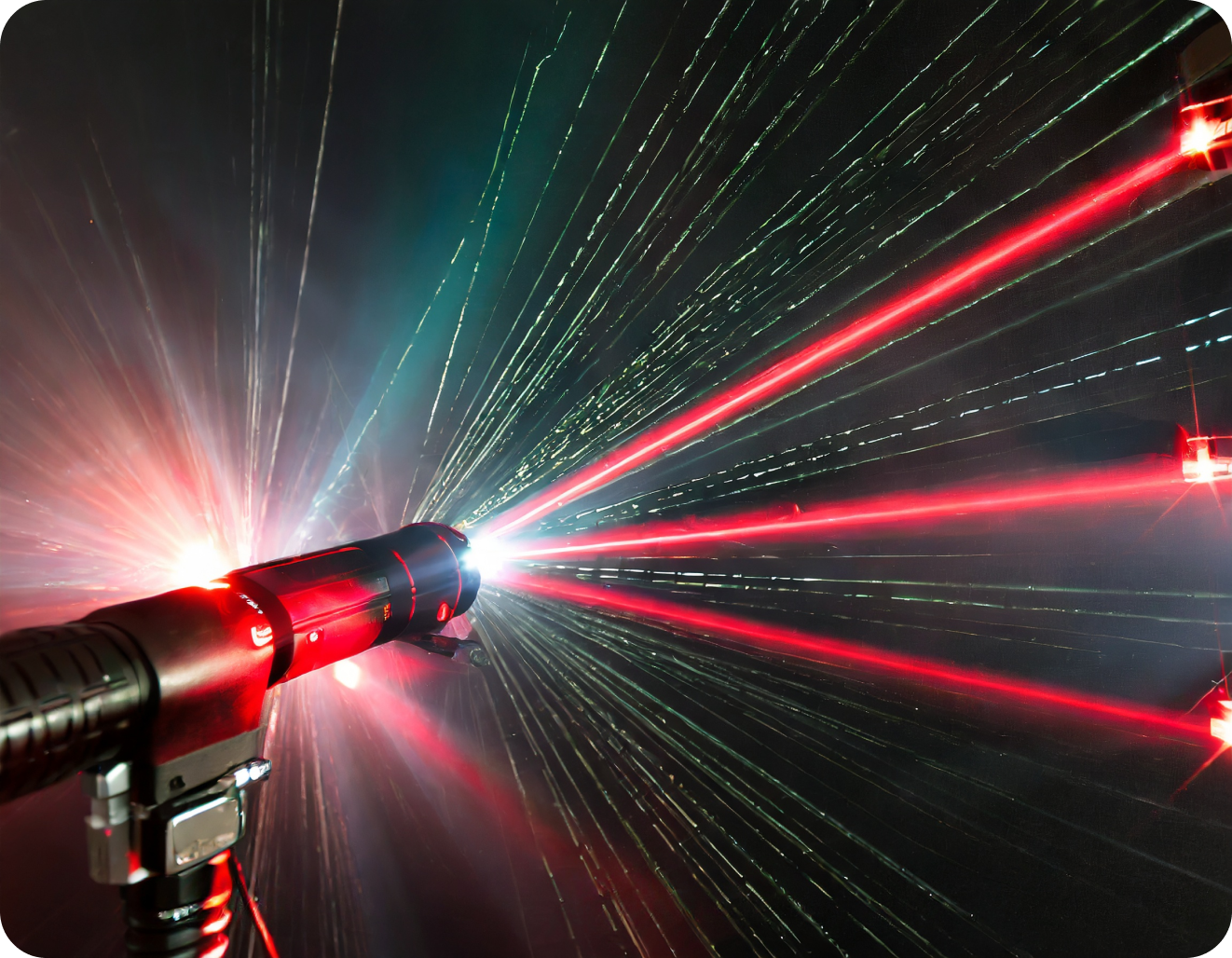 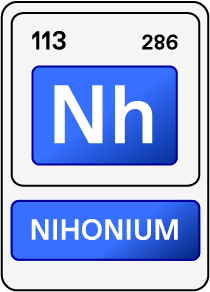 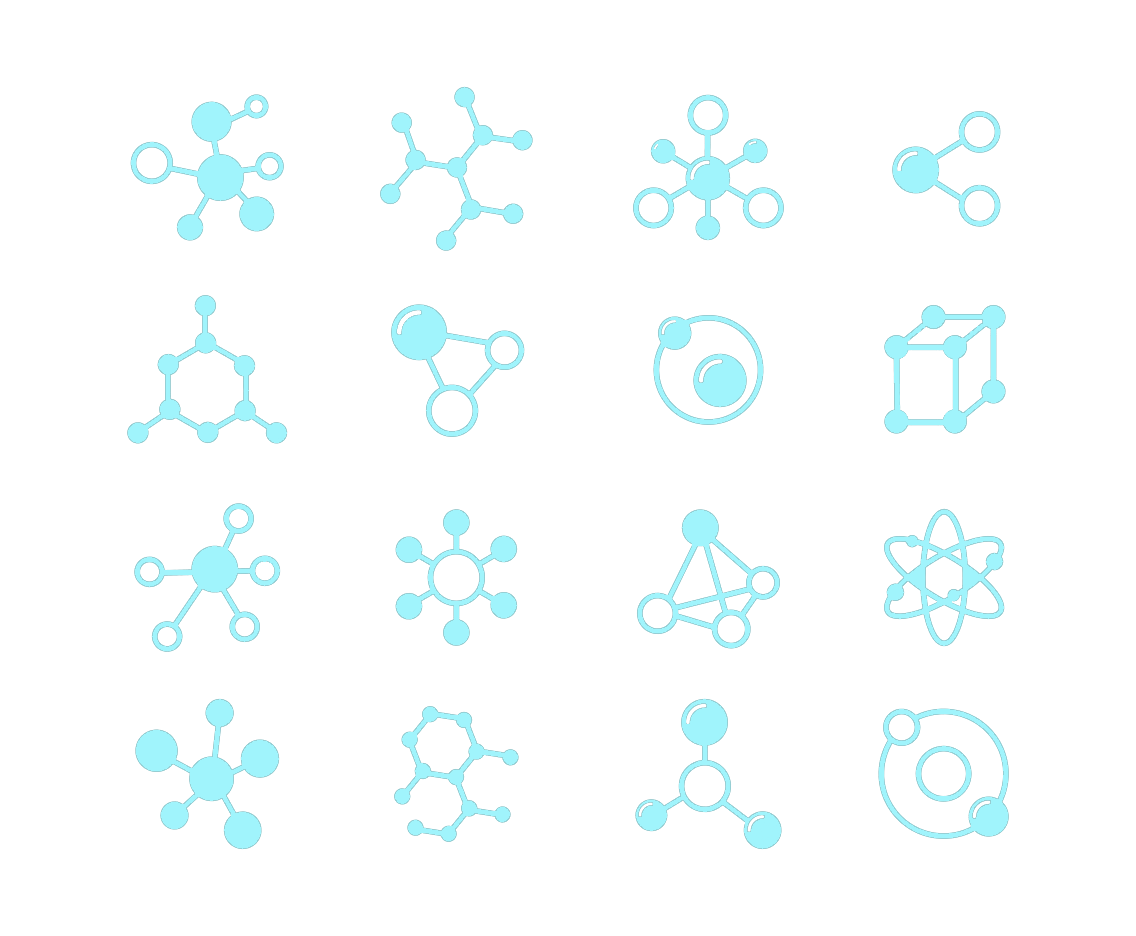 Институт прикладной физики имени 
А. В. Гапонова-Грехова
г. Нижний Новгород
2006 год
Строительство сверхмощного лазерного комплекса PEARL
 
Мощность лазера составляет 0,56 петаватта
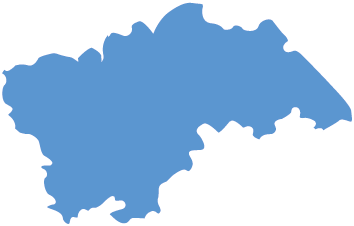 Фонарик-лазер
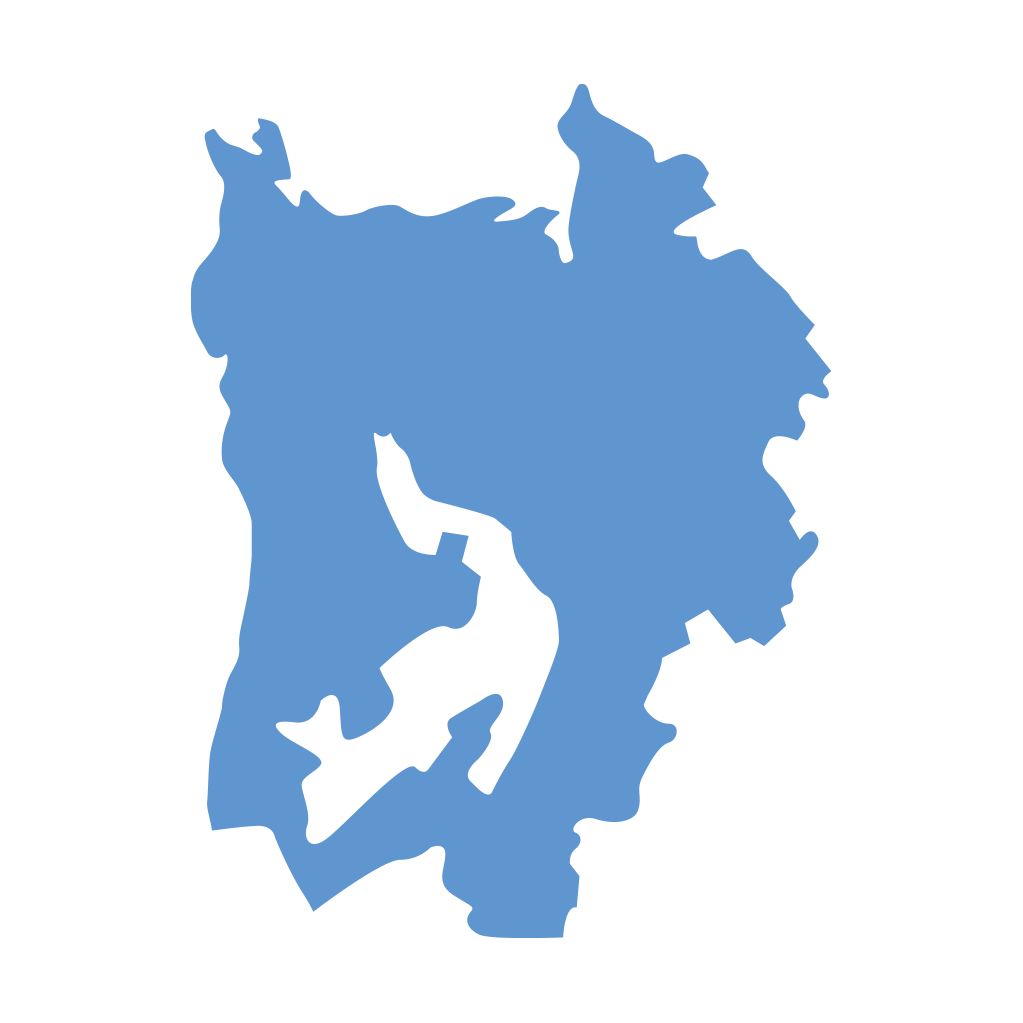 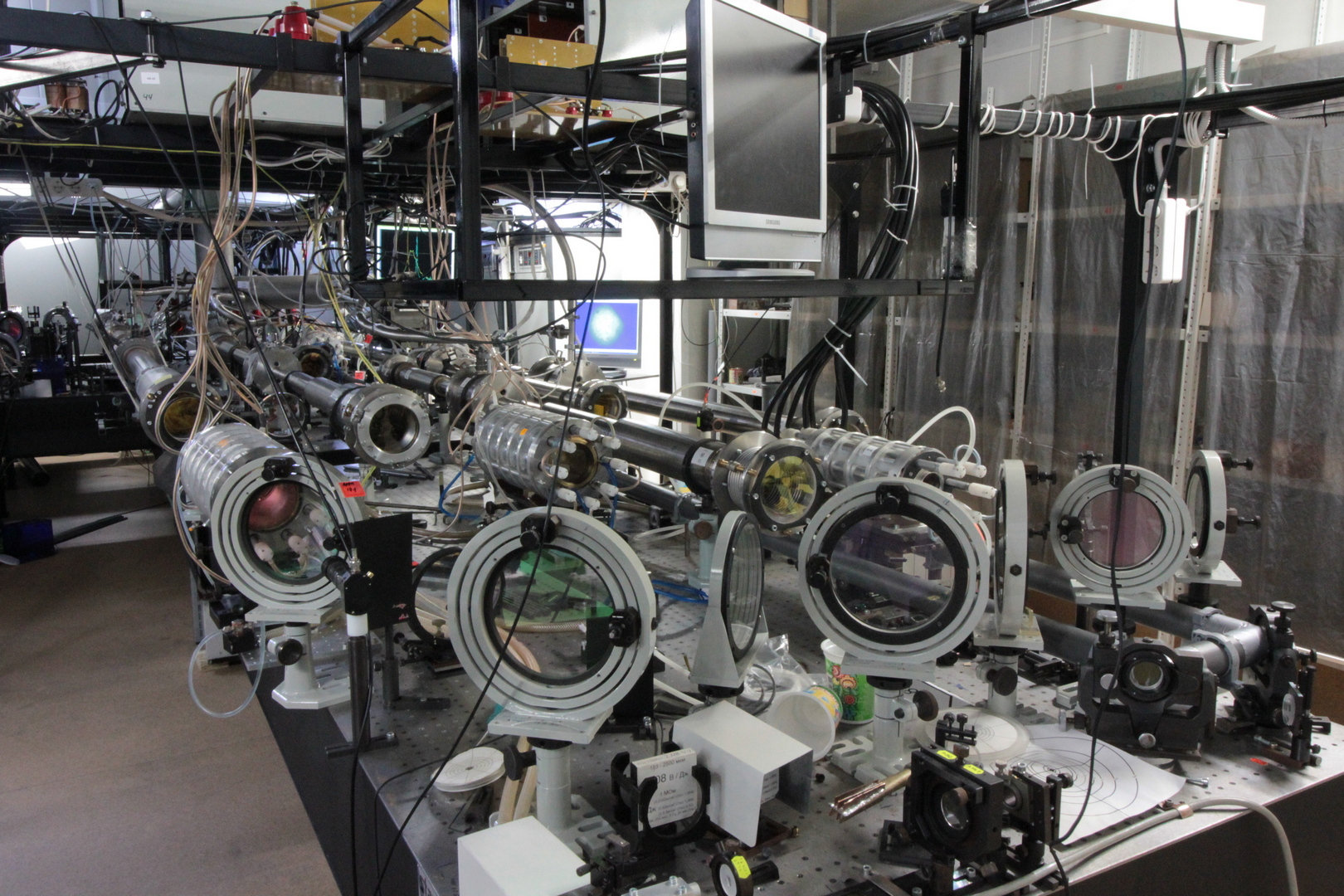 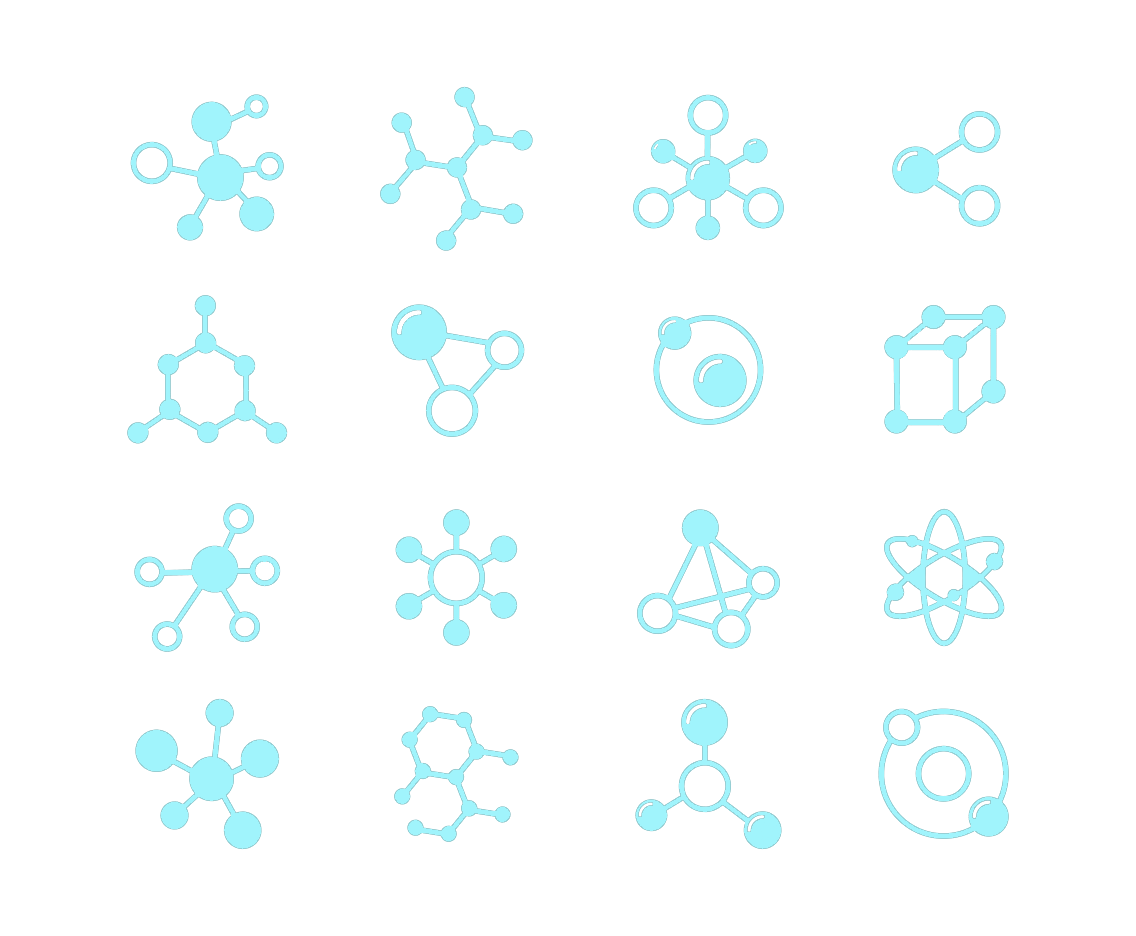 Промышленный лазер
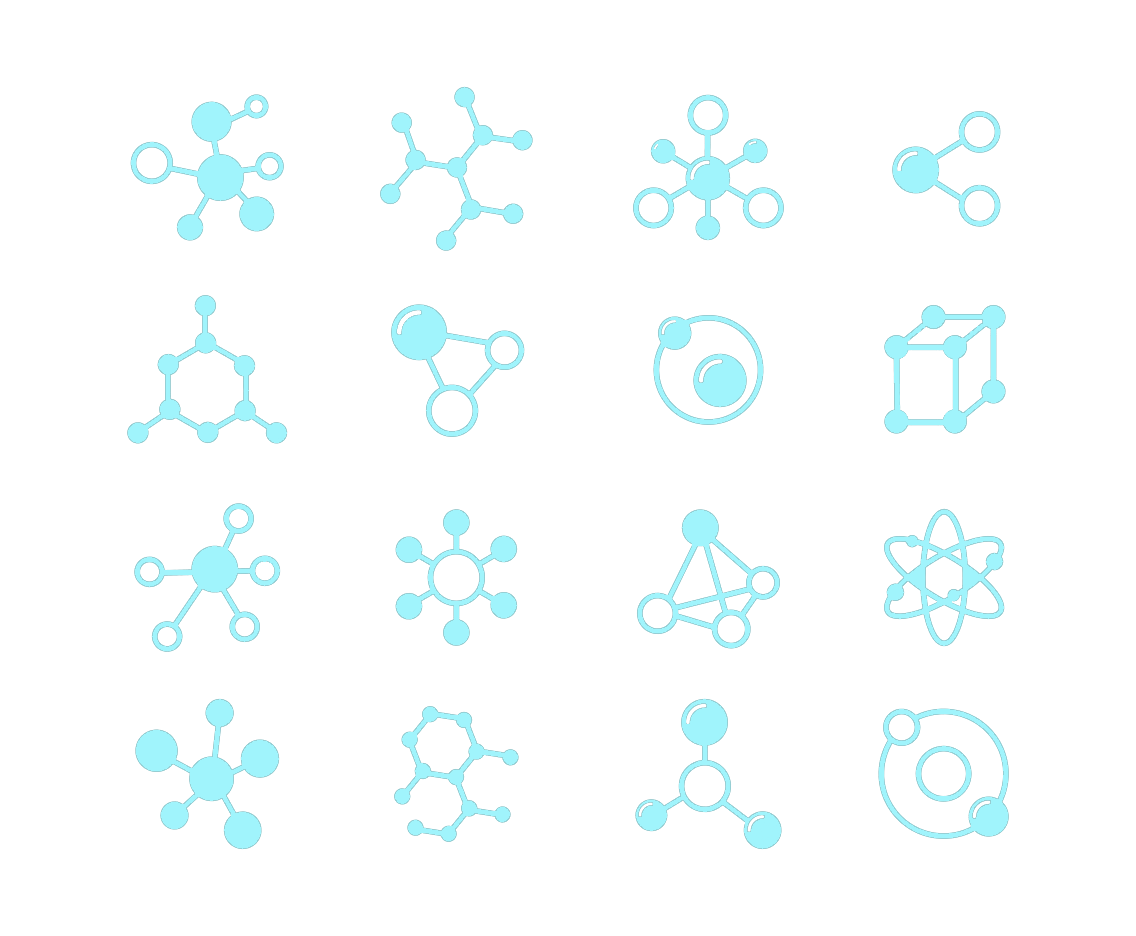 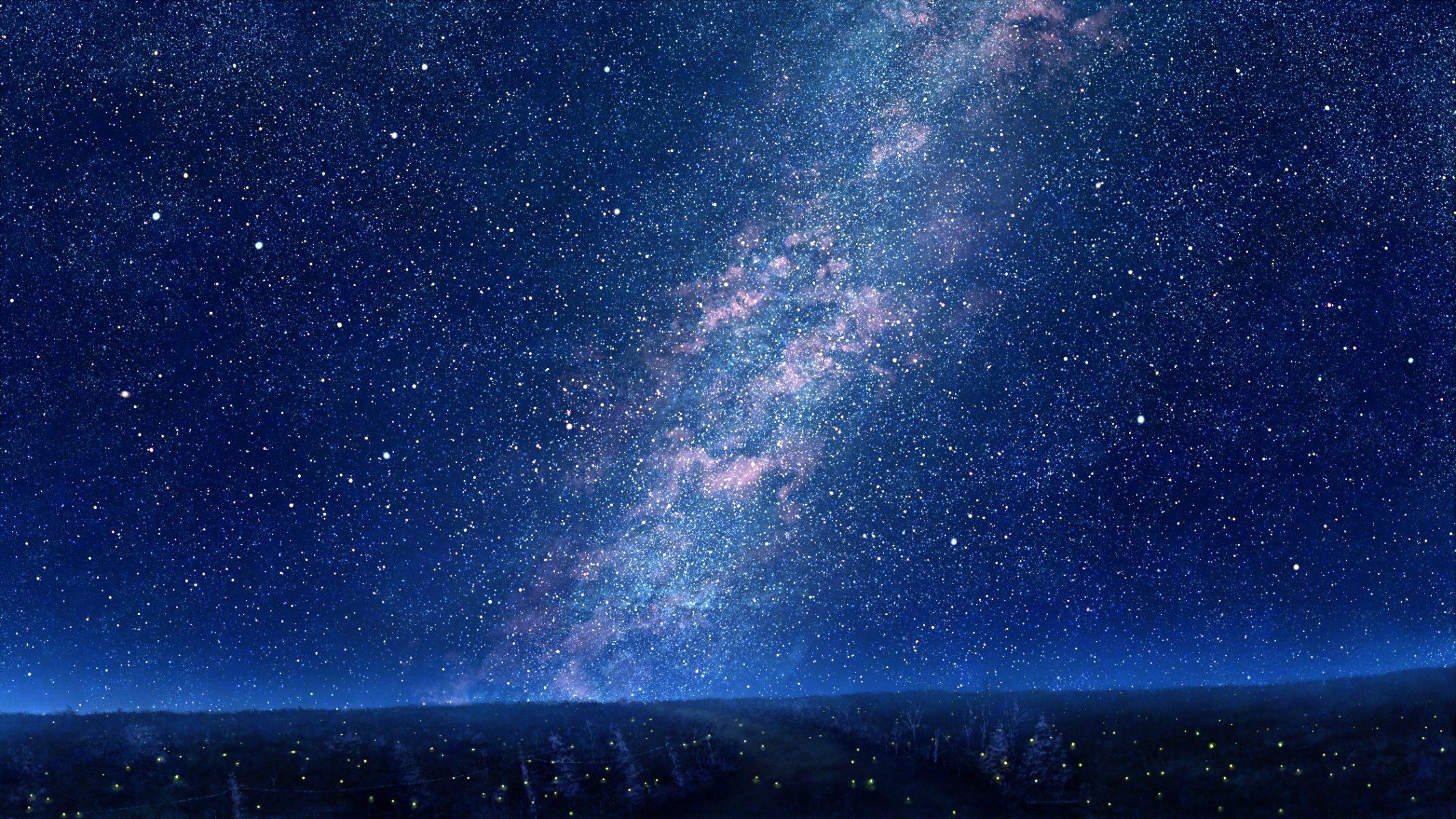 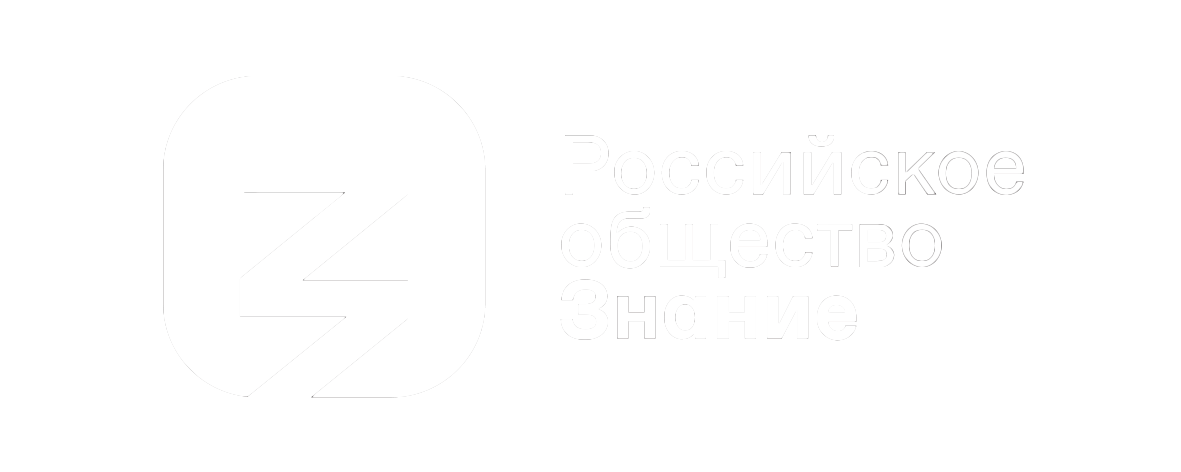 Наука
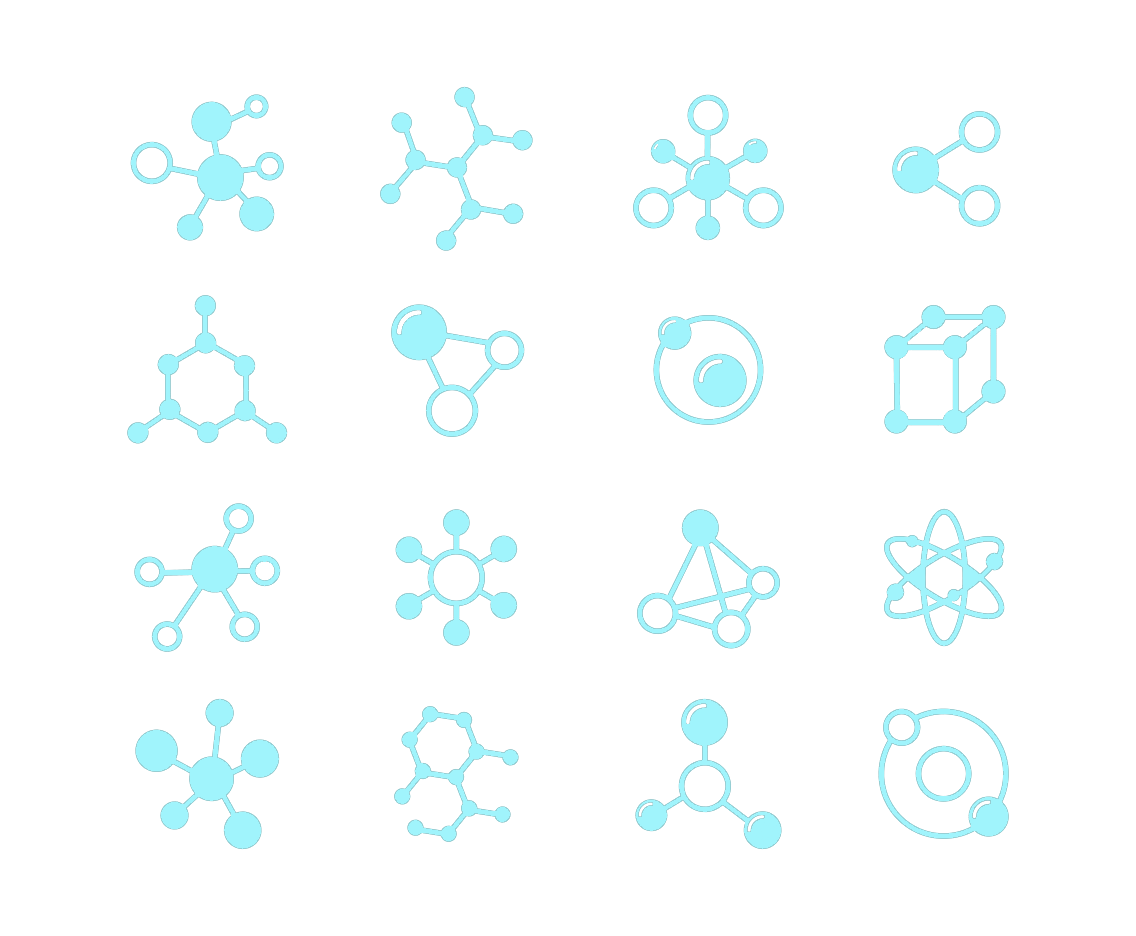 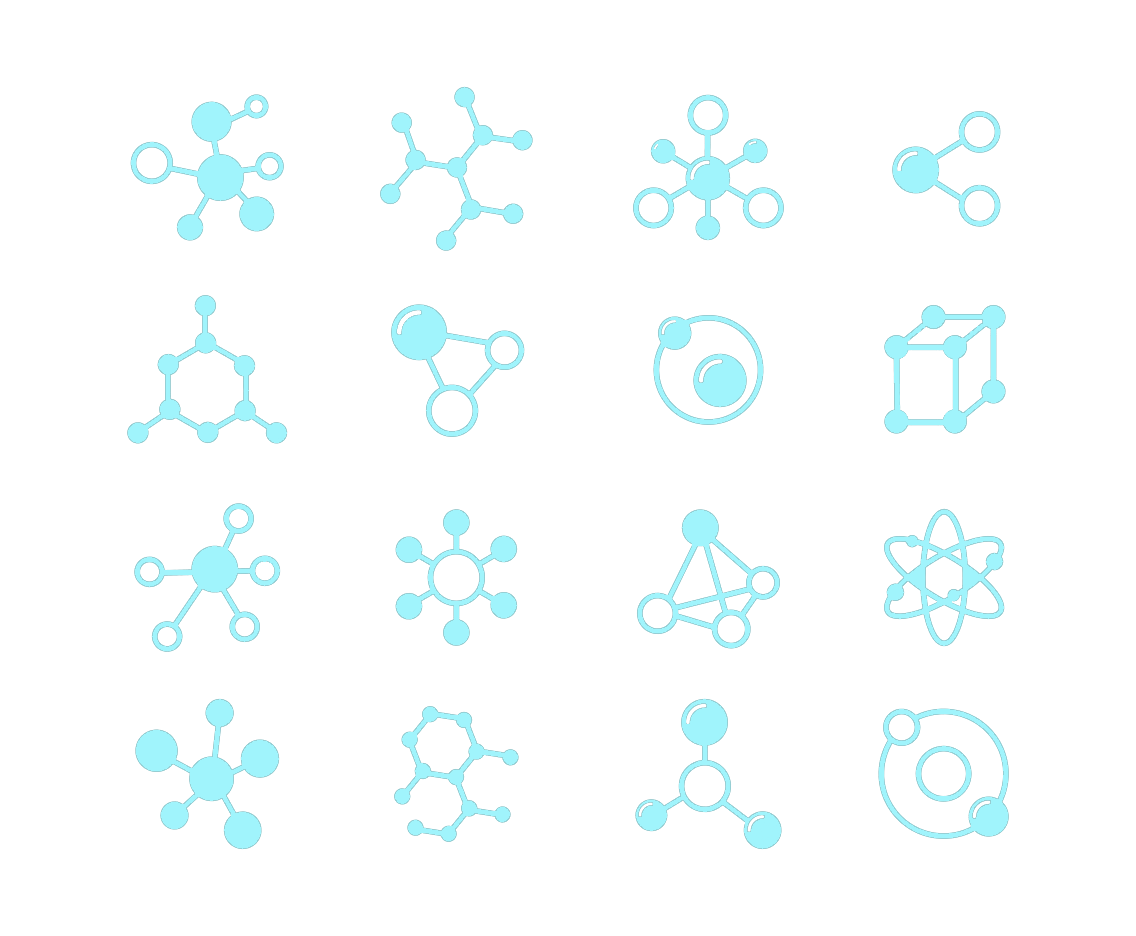 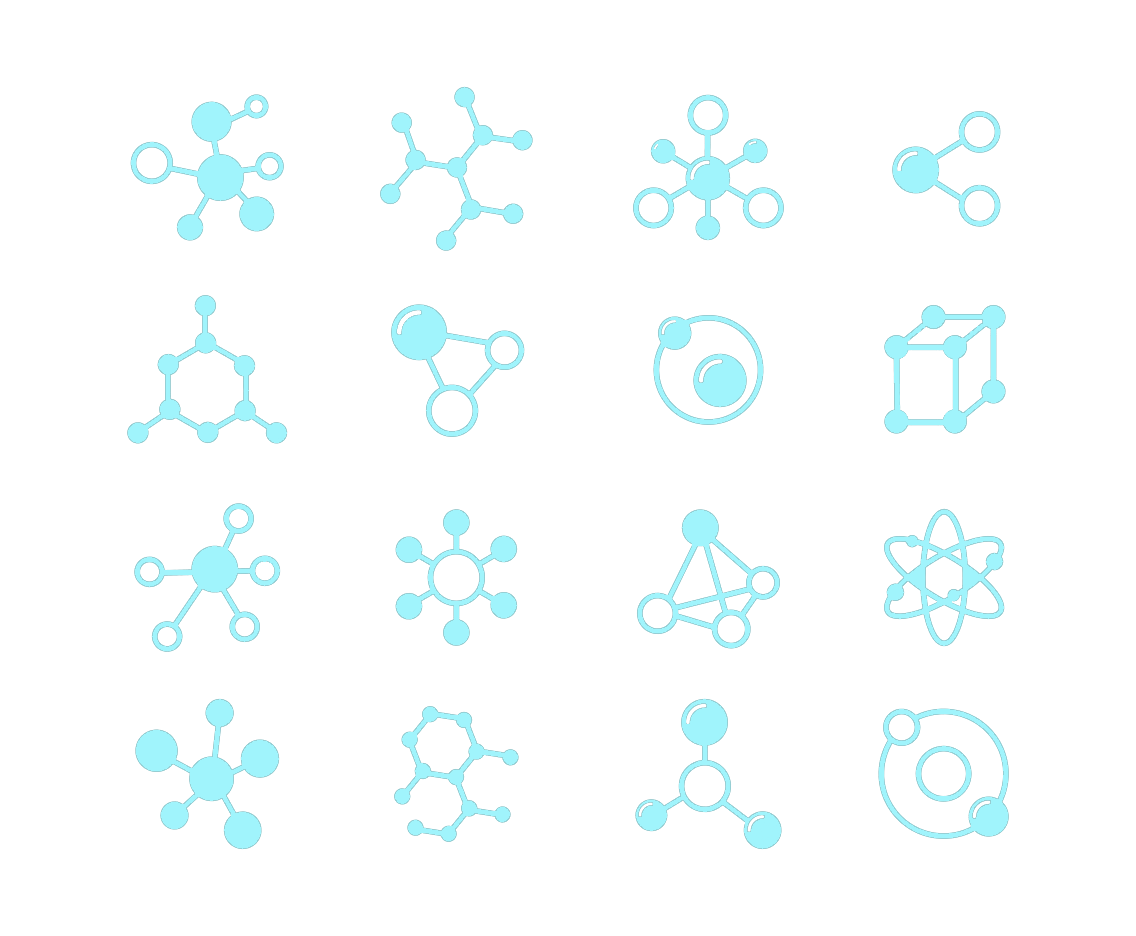 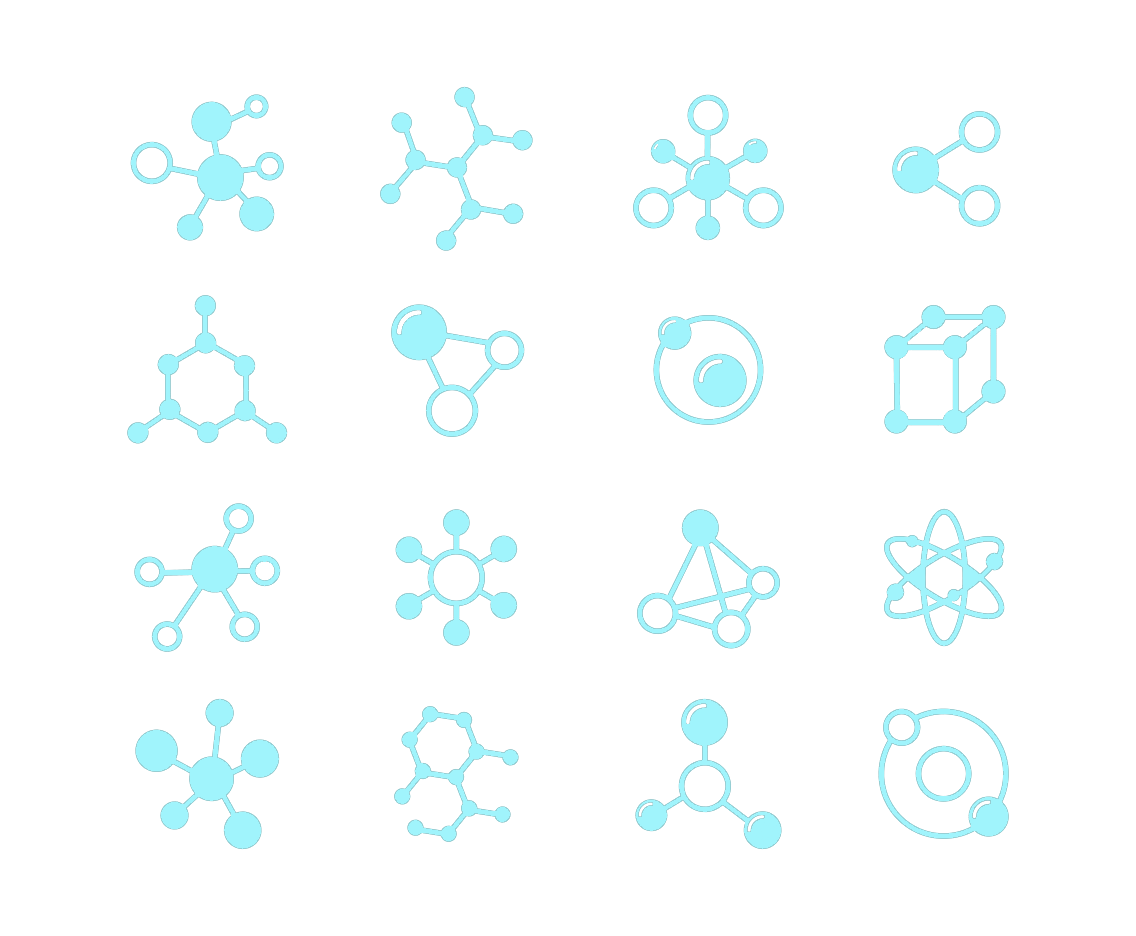 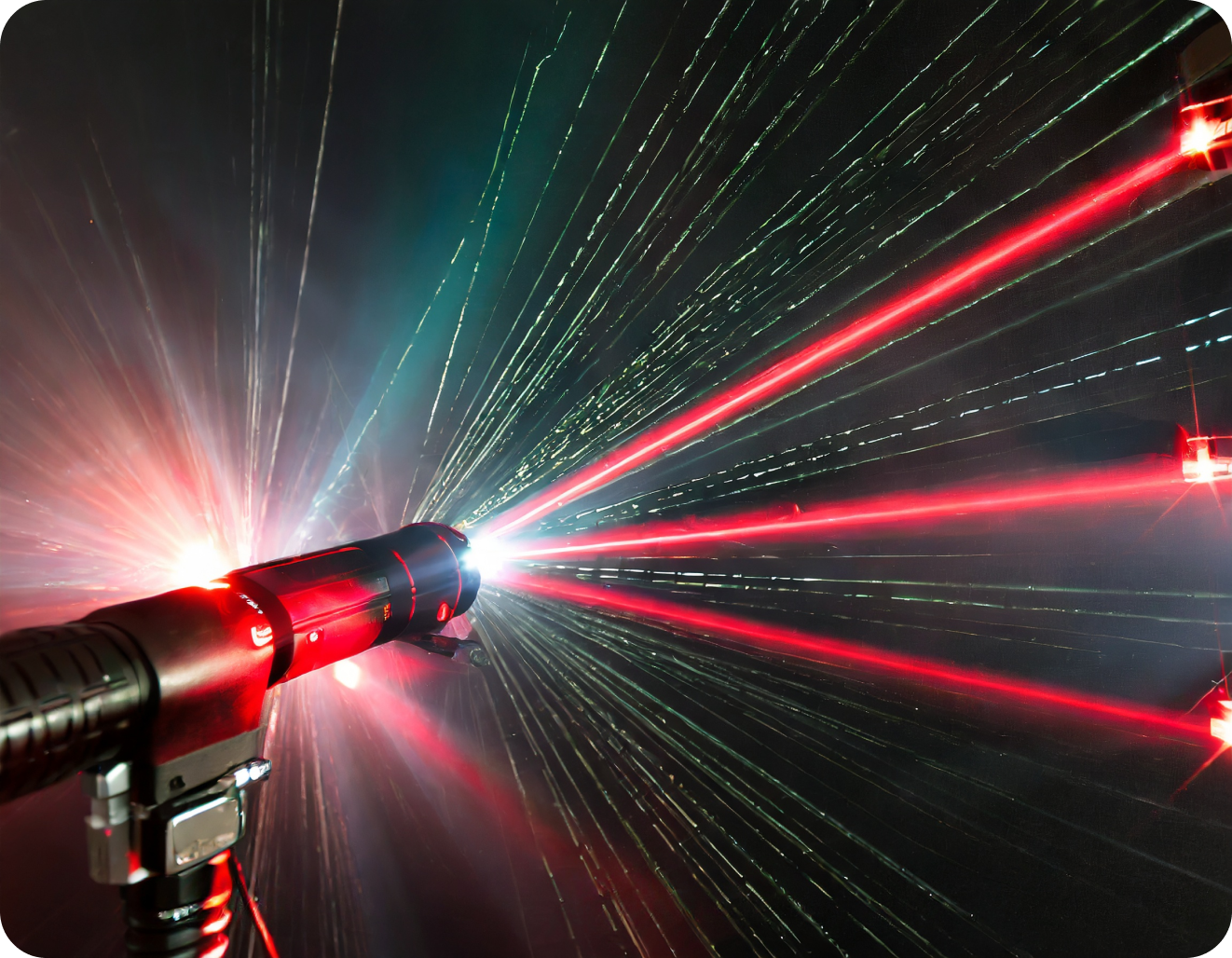 2006 год
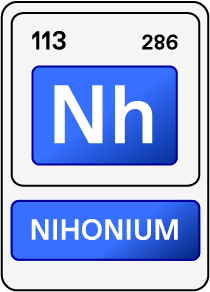 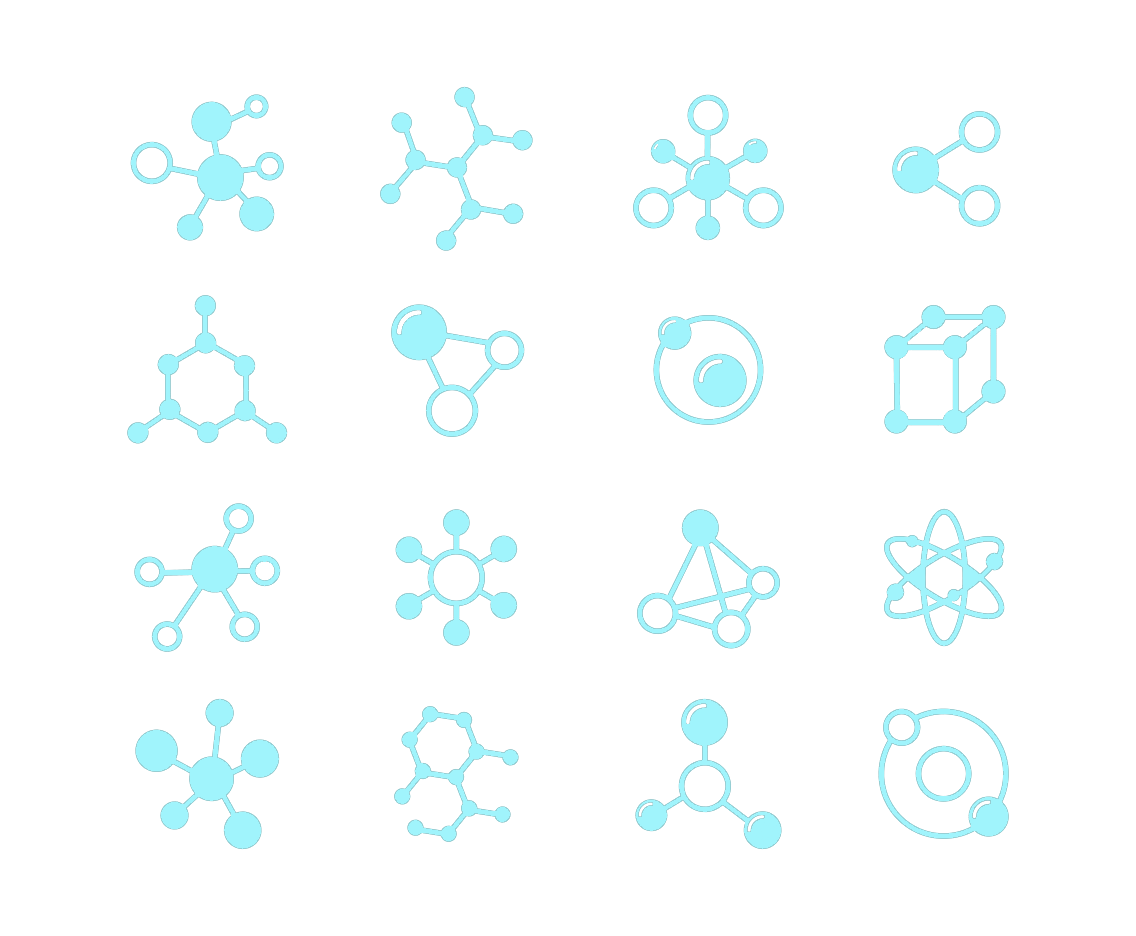 Сверхмощный лазерный комплекс PEARL
помогает изучать сложные физические процессы

определять точные значения микроскопических расстояний

отслеживать гравитационные волны

находить новые месторождения руды, газа и нефти
Фонарик-лазер
Дубна, 
Объединенный институт 
ядерных исследований
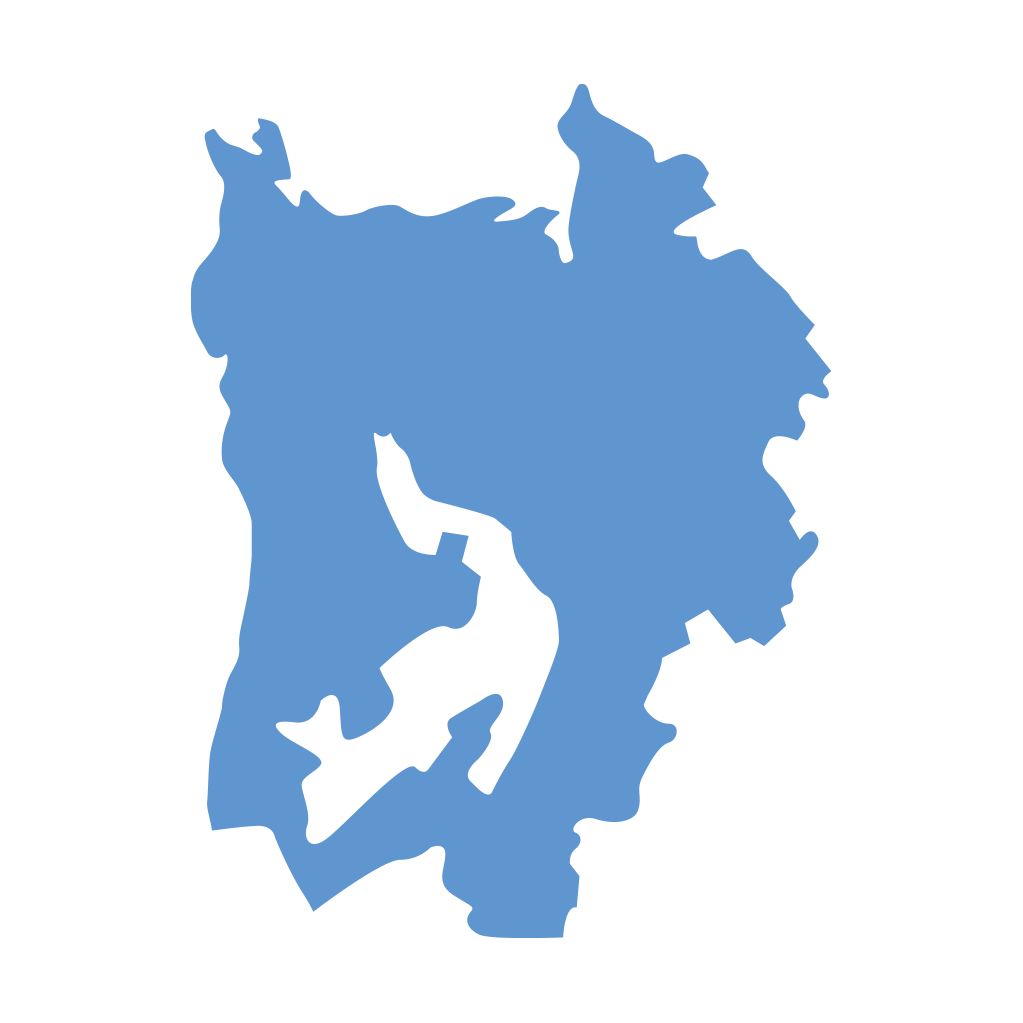 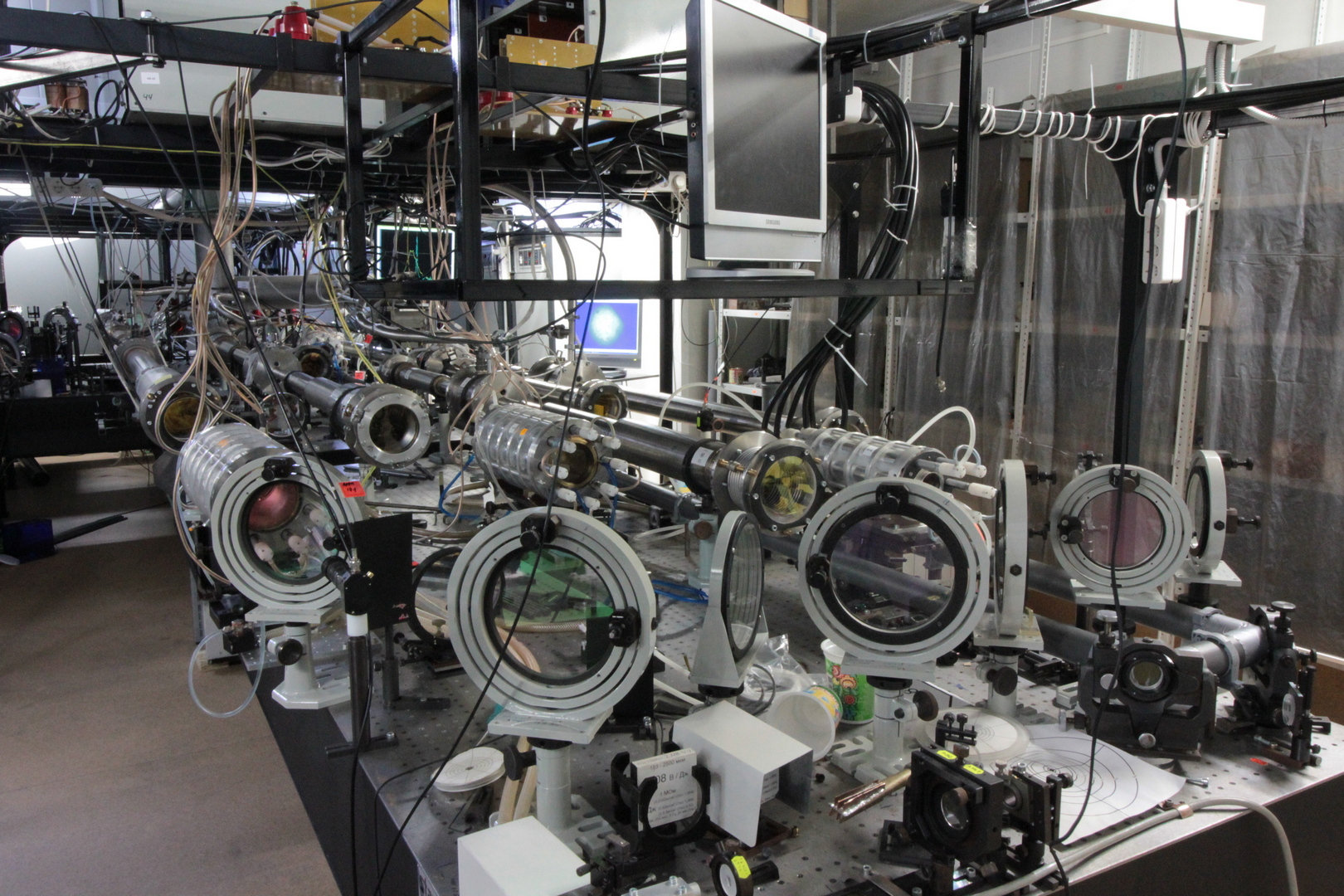 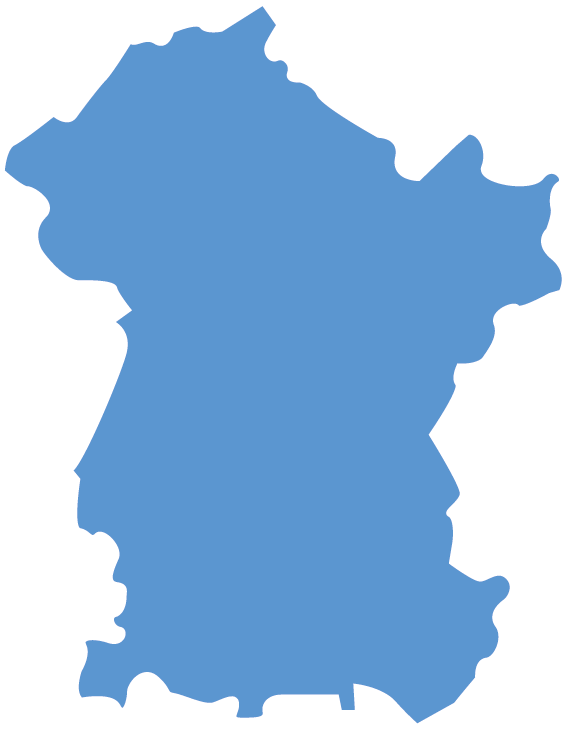 Промышленный лазер
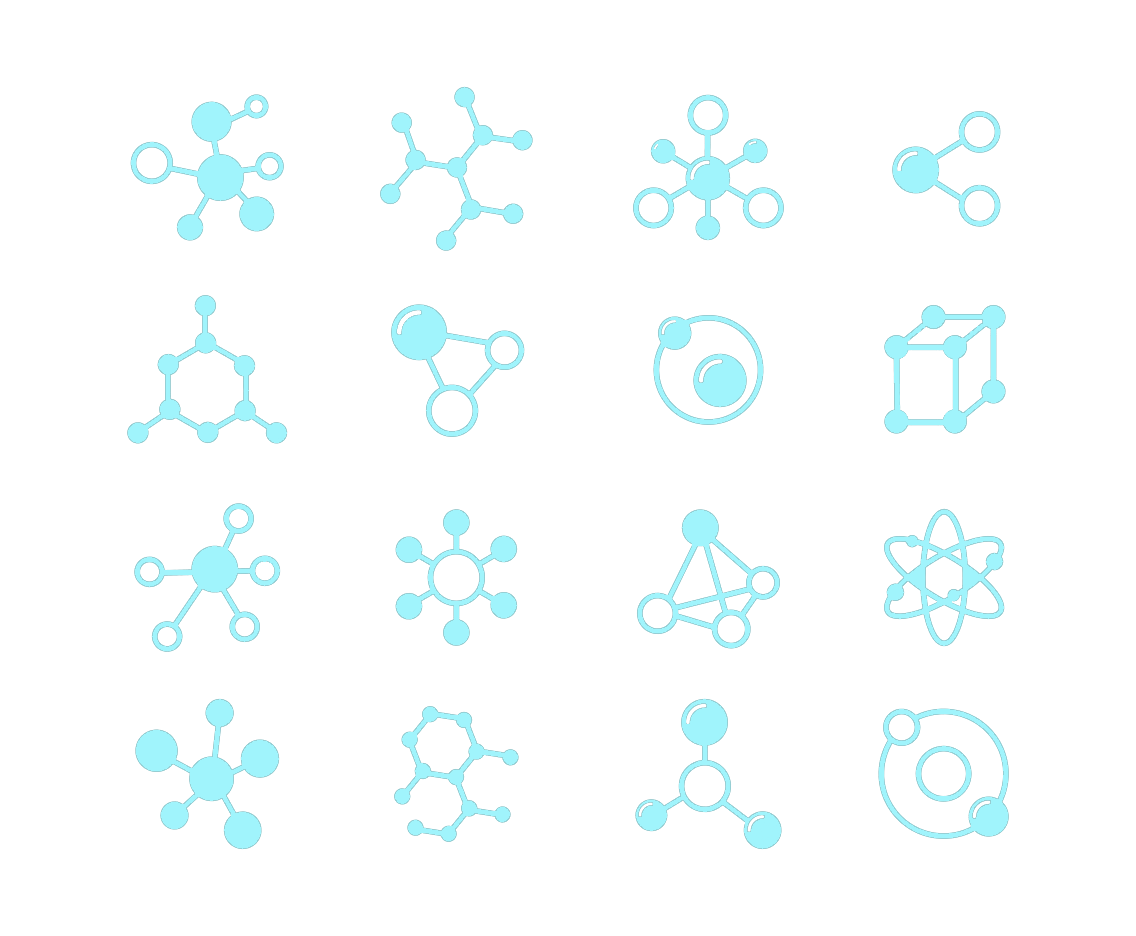 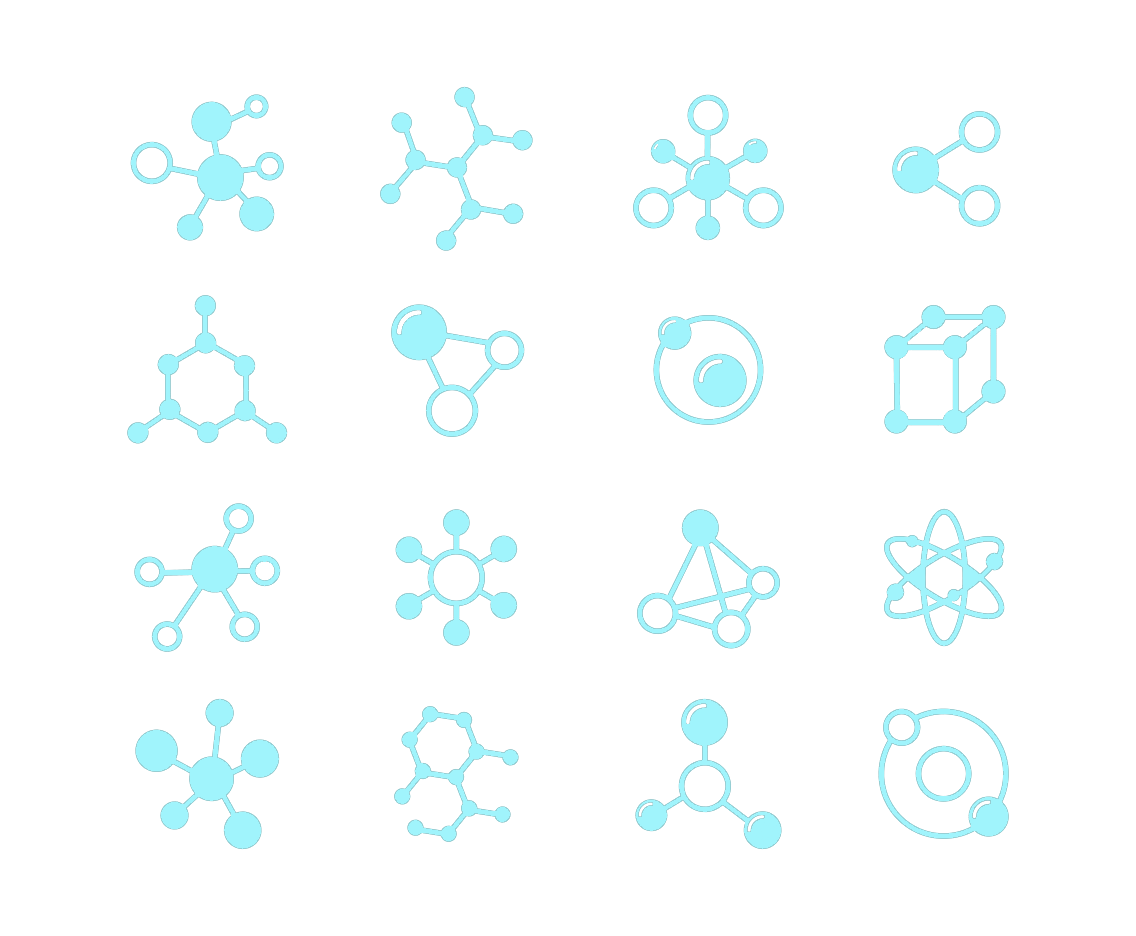 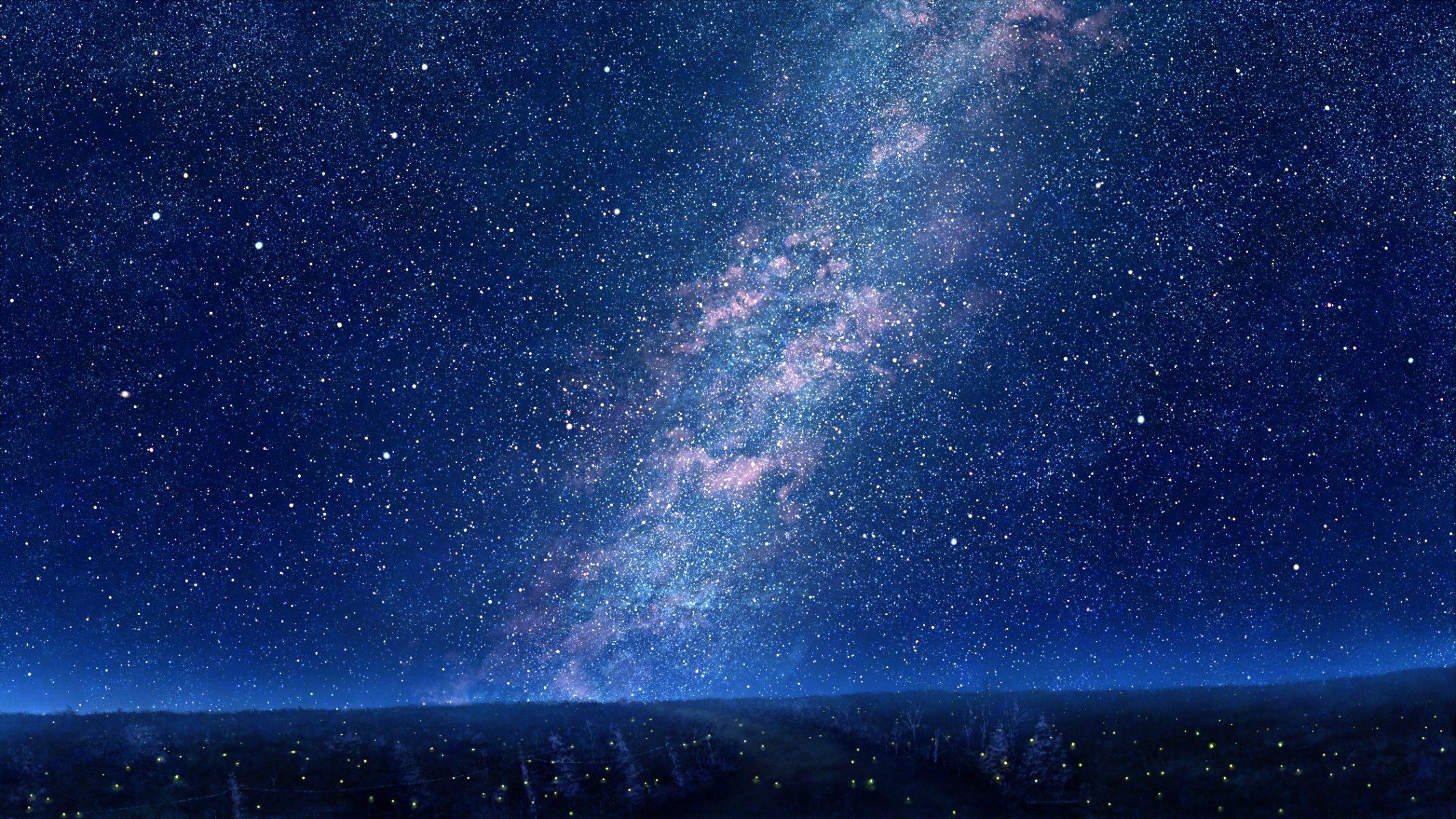 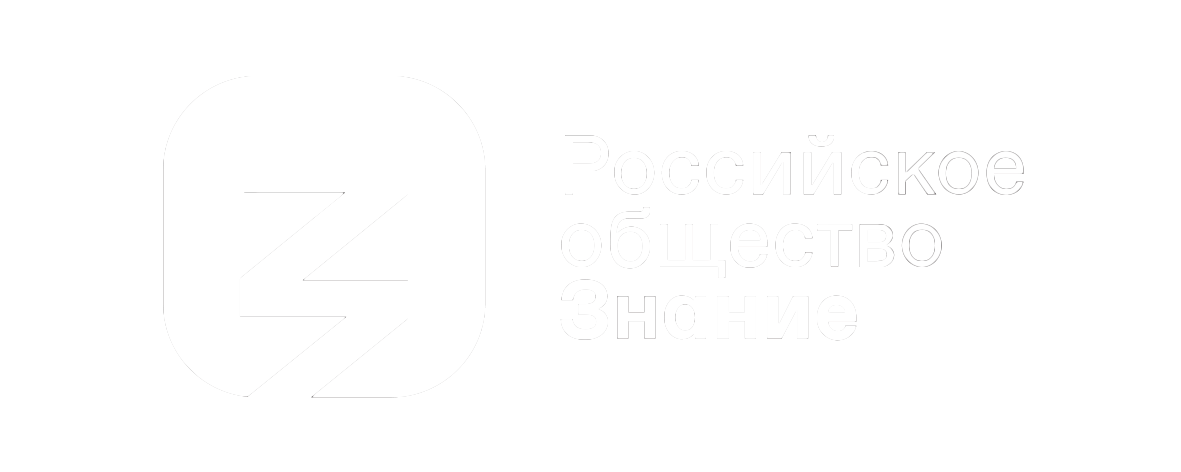 Космос
Еще в 2002 году прибор ХЕНД, разработанный в Институте космических исследований РАН, обнаружил водяной лед на Марсе. 
Это значит, что на Красной планете может быть жизнь!
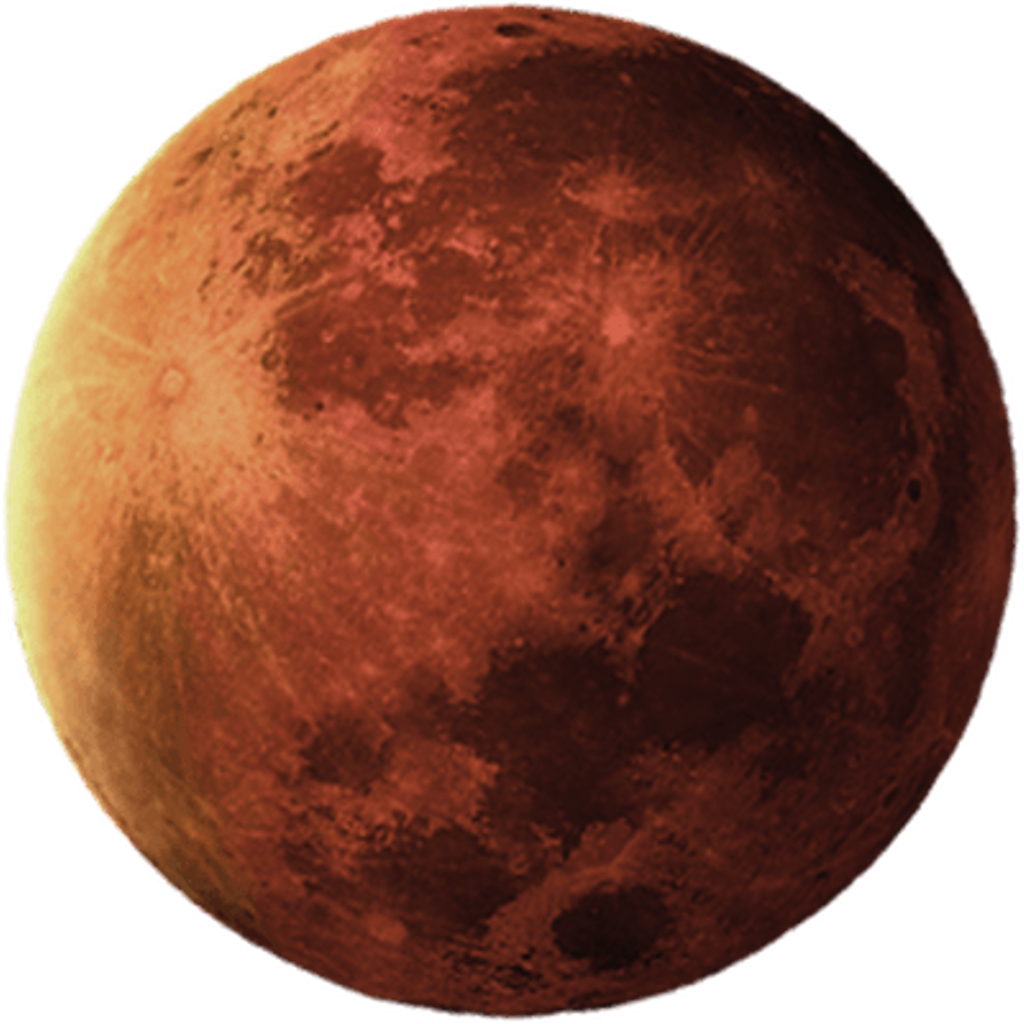 Сегодня Россия сохраняет статус космической державы.
Интересный факт
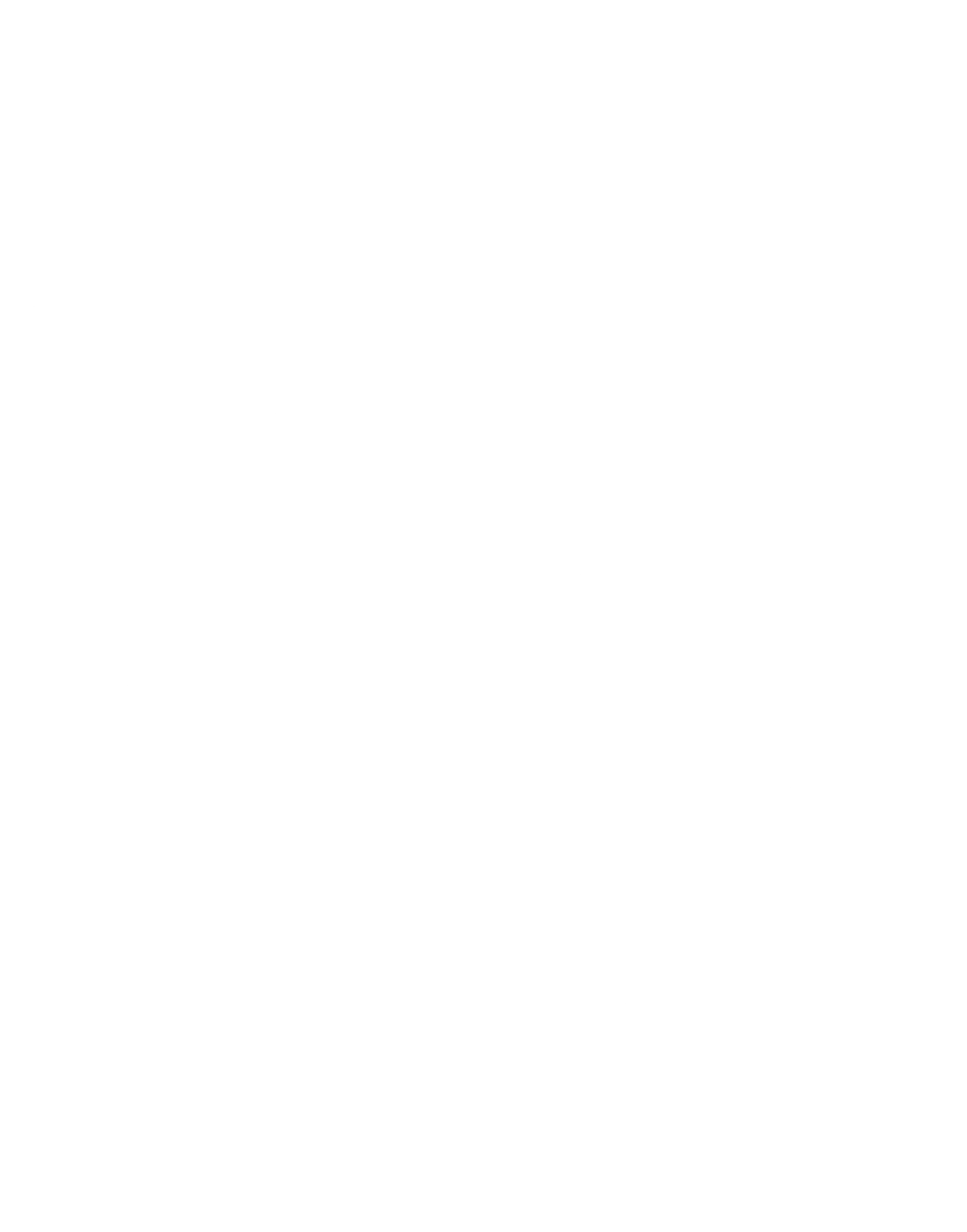 В 2022 году на МКС успешно опробовали 3D-печать. 
В случае поломки ждать посылки с Земли не придется — все детали можно сделать на борту.
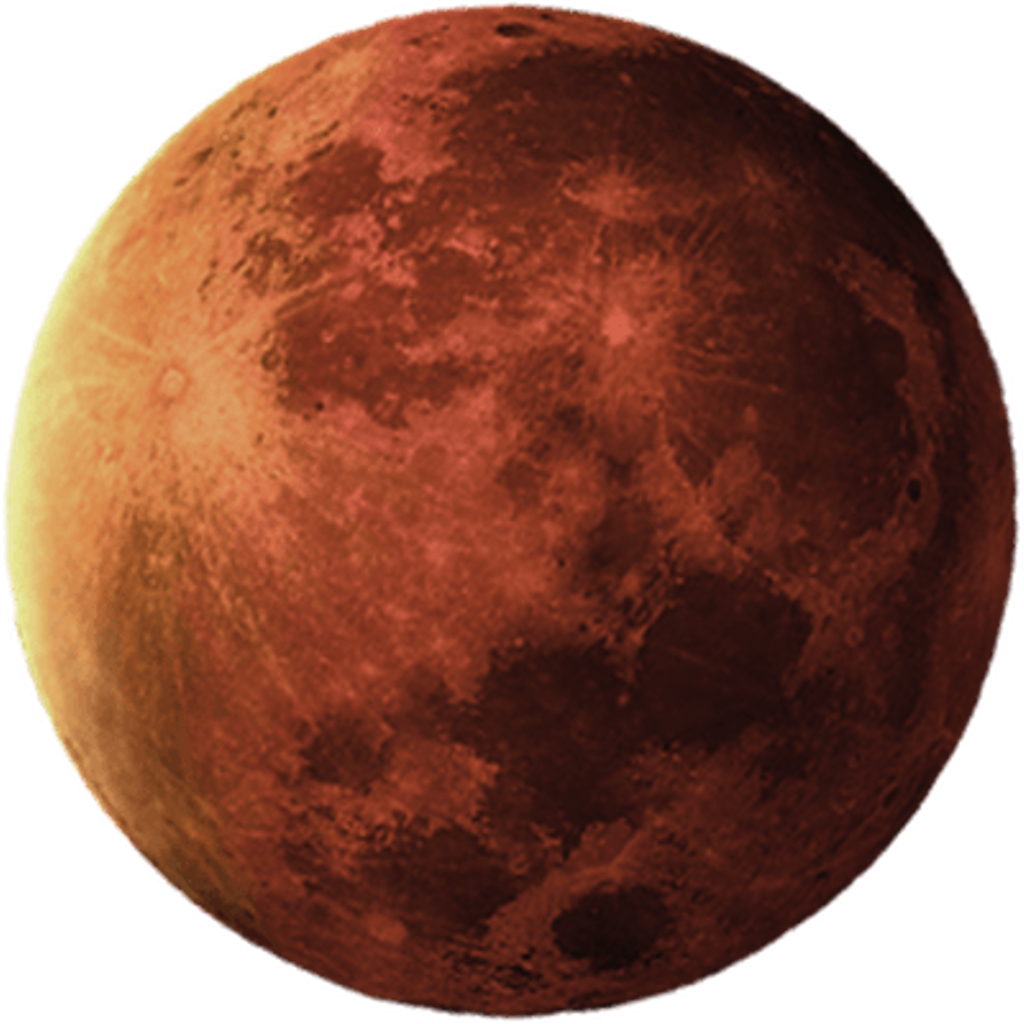 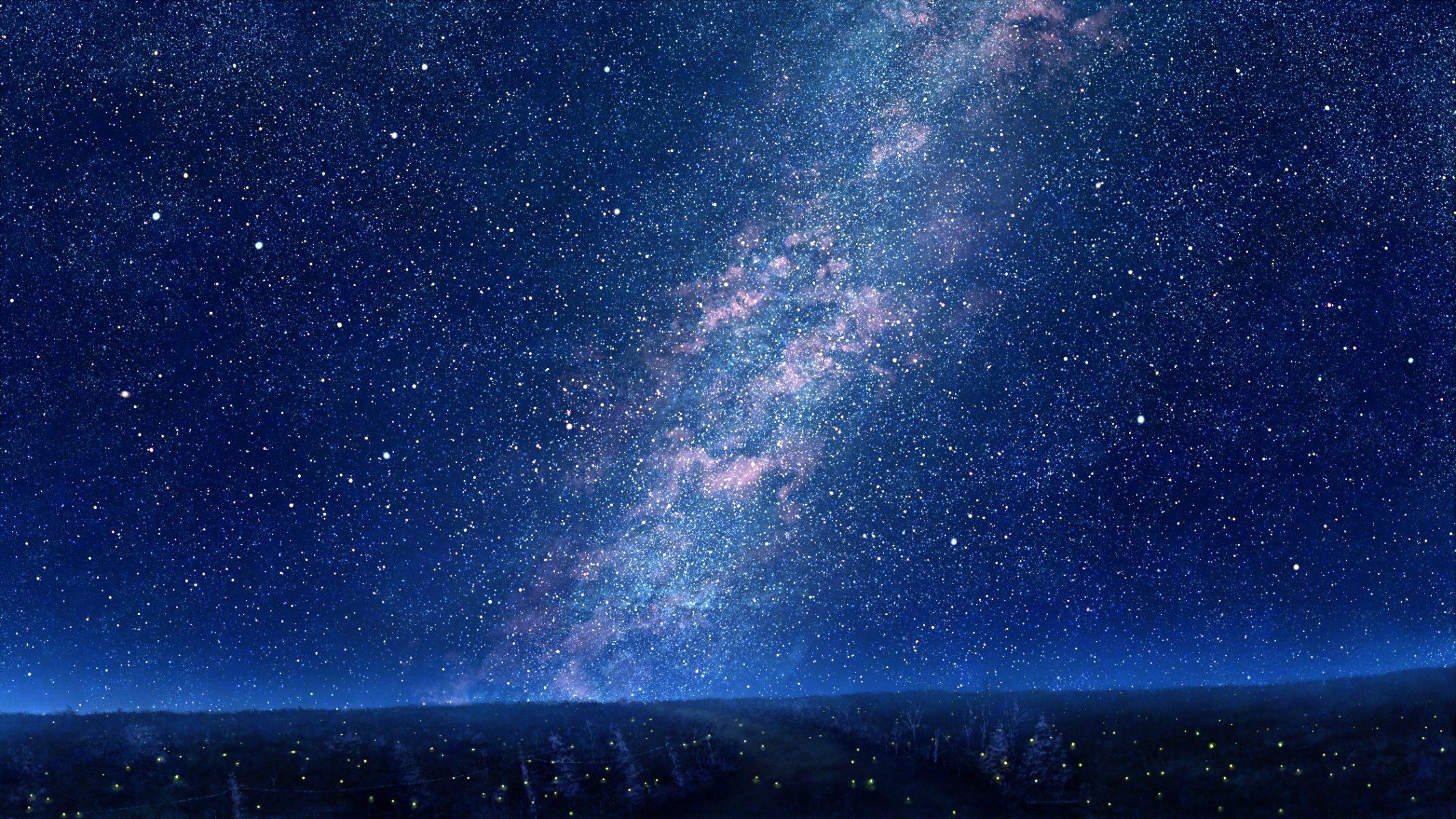 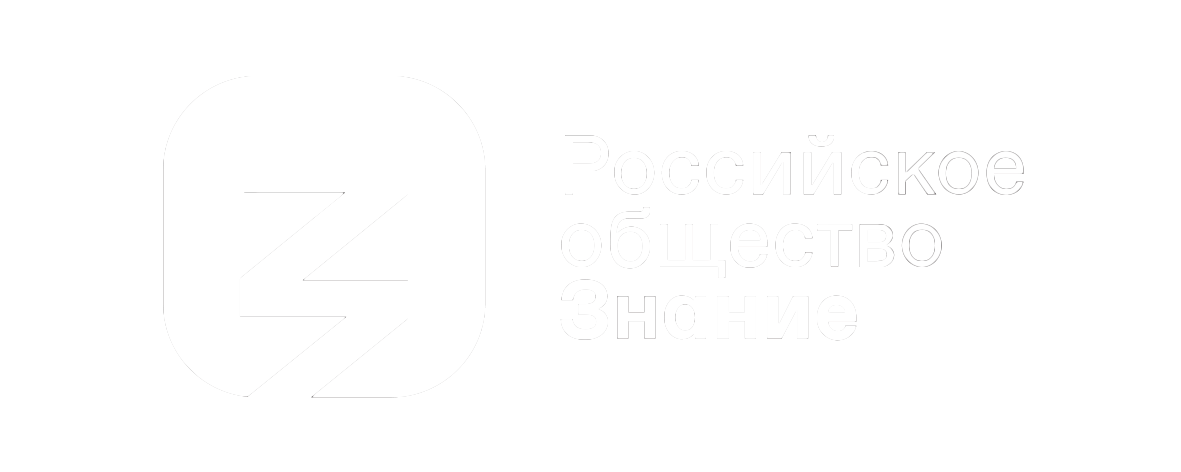 Наука
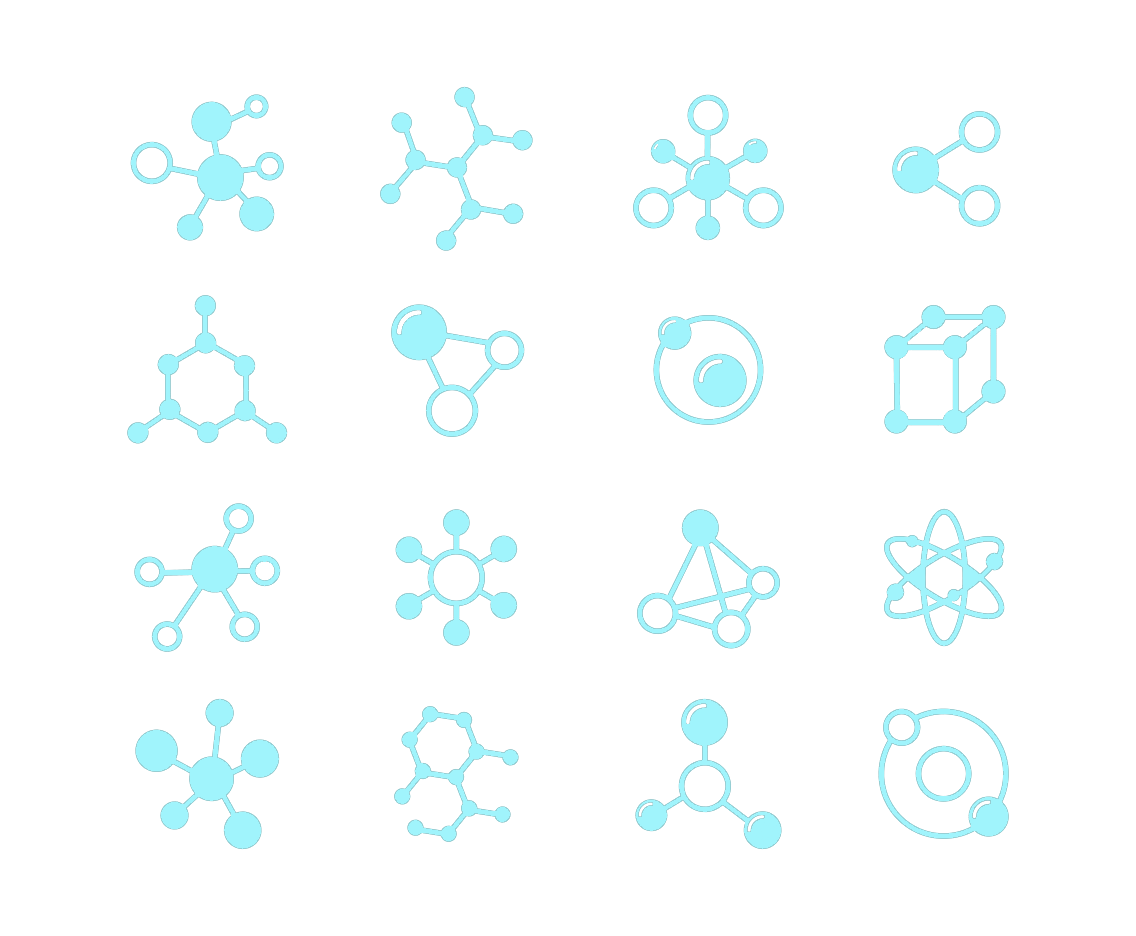 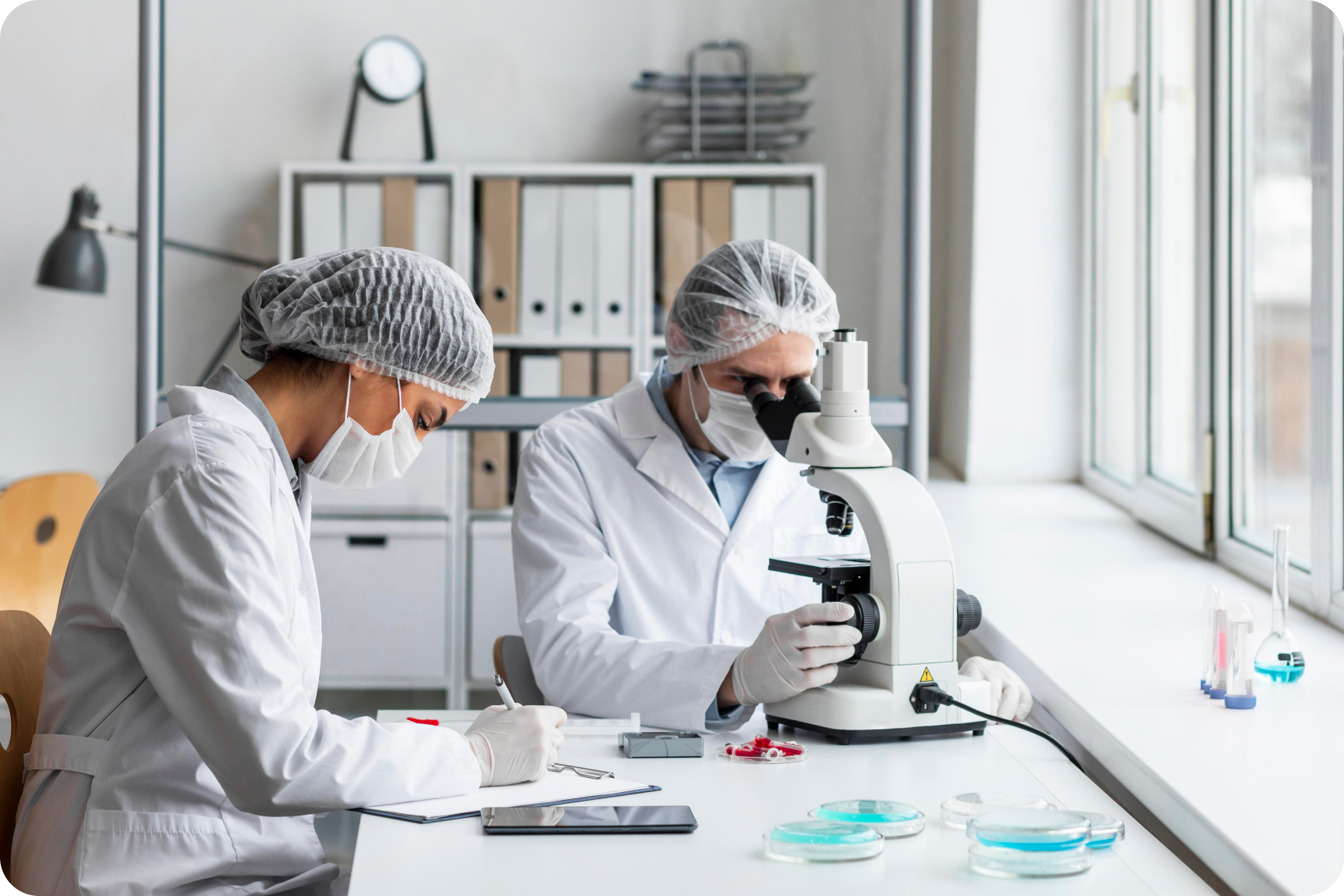 Другие важные открытия российских ученых
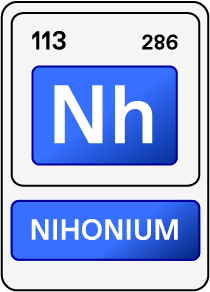 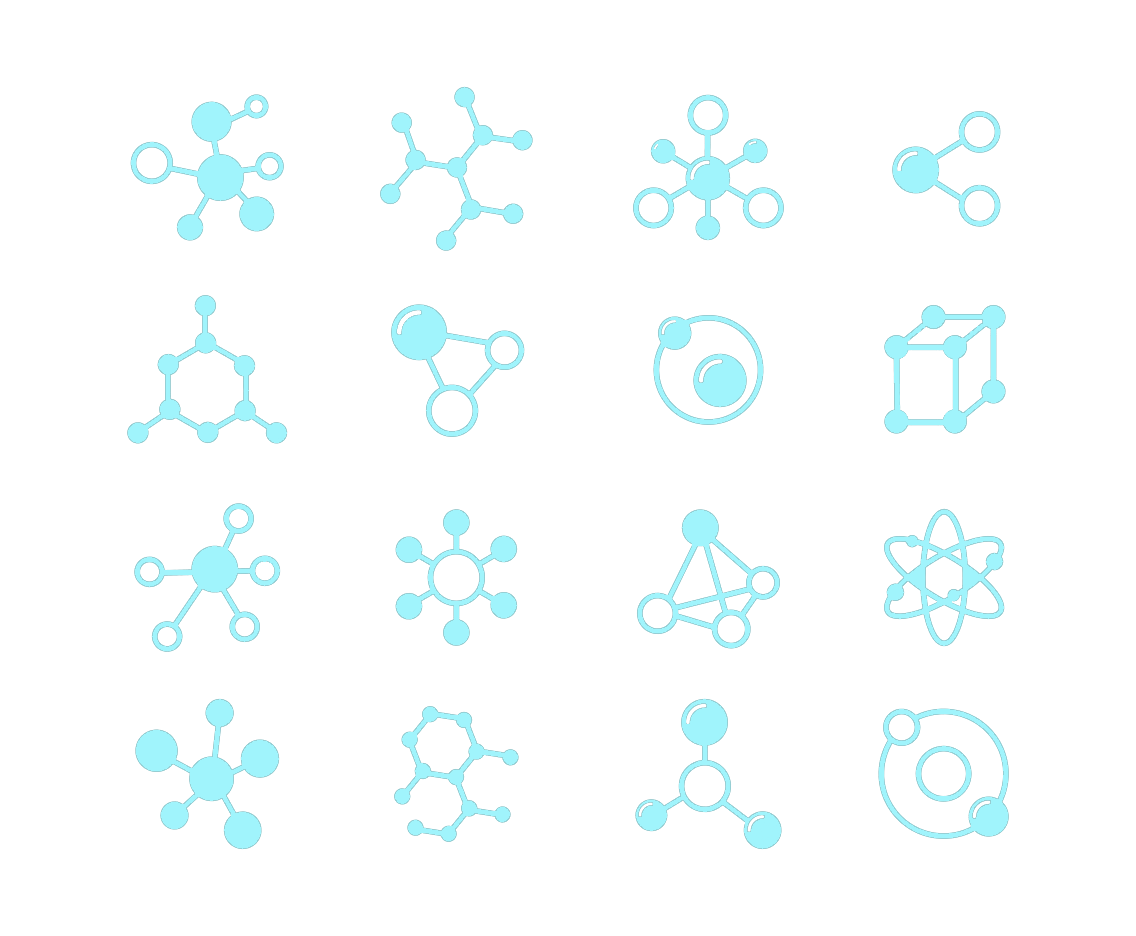 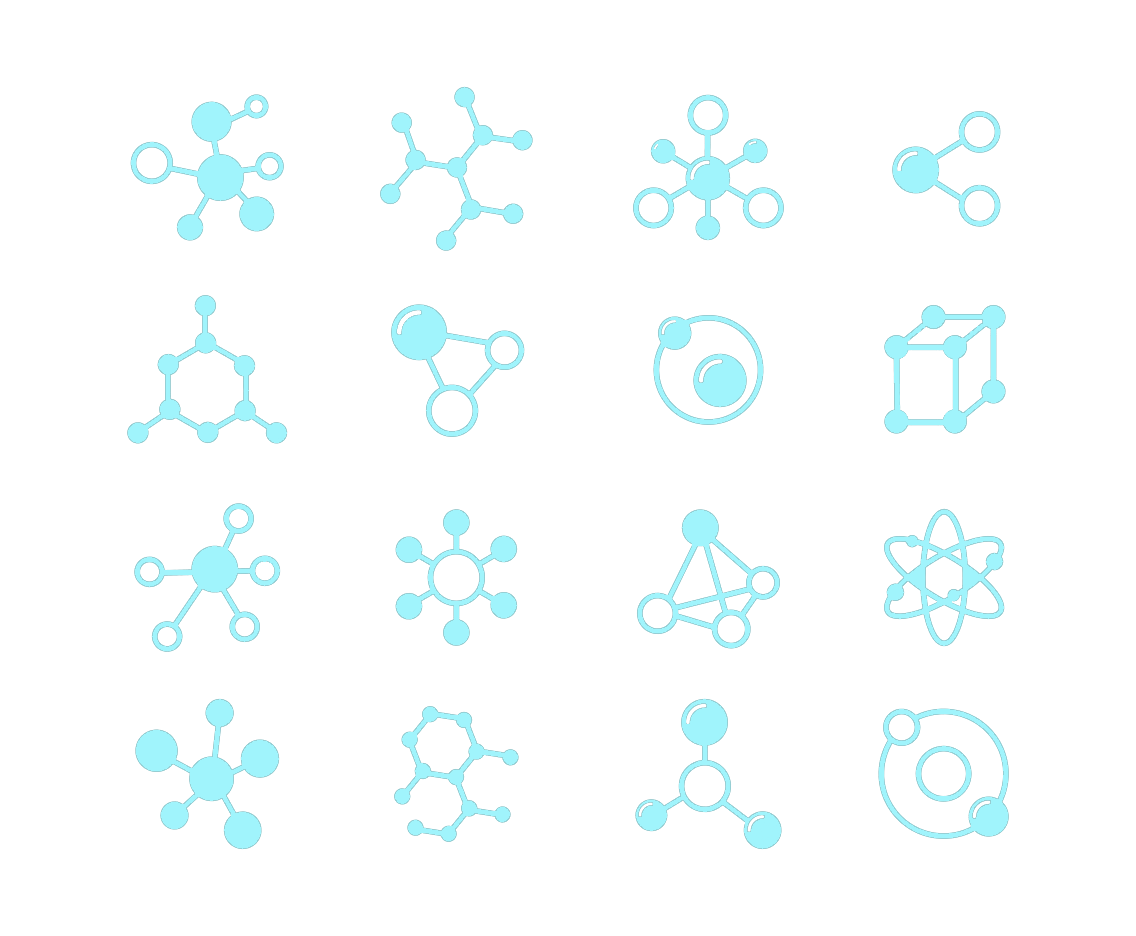 доказали небиологическое происхождение нефти и газа

получили магнитное поле 
     в миллионы раз сильнее земного

добыли первые образцы воды 
из реликтового озера Восток
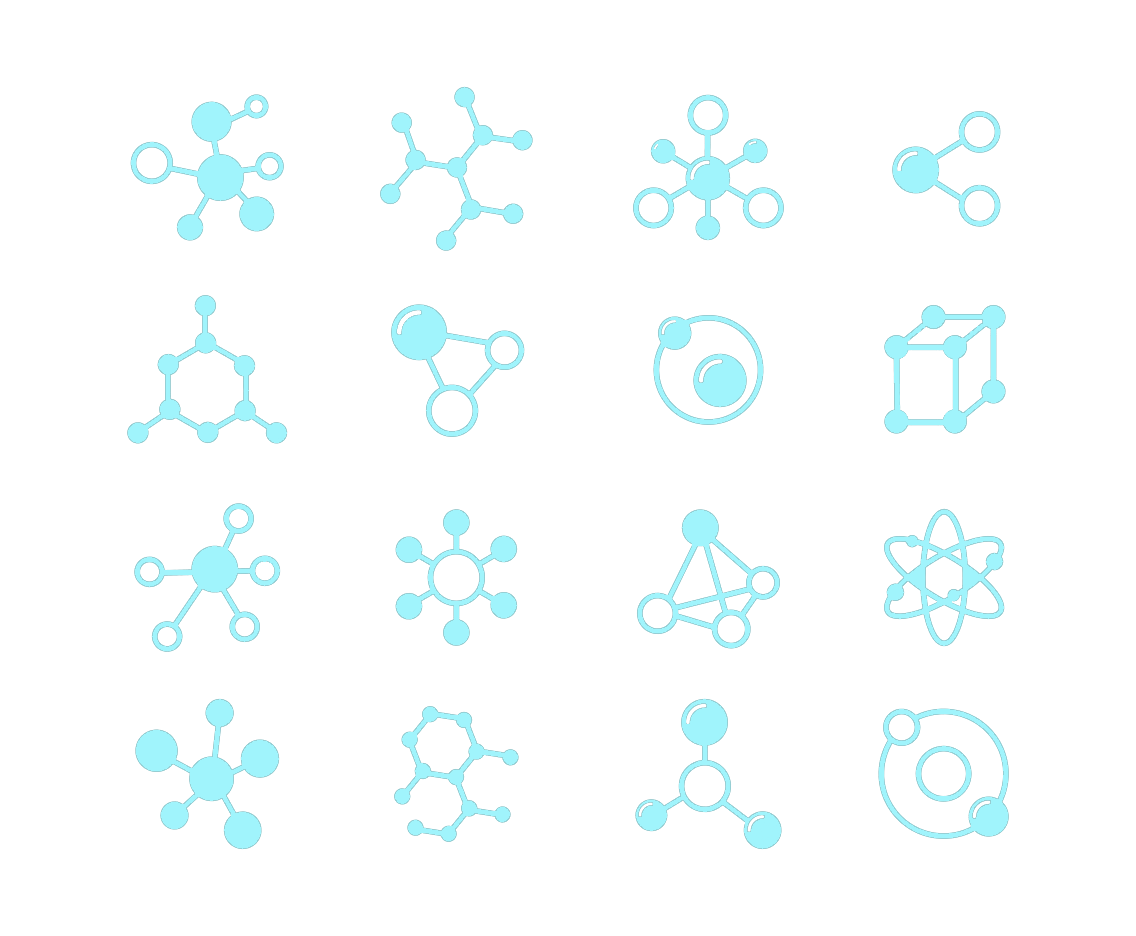 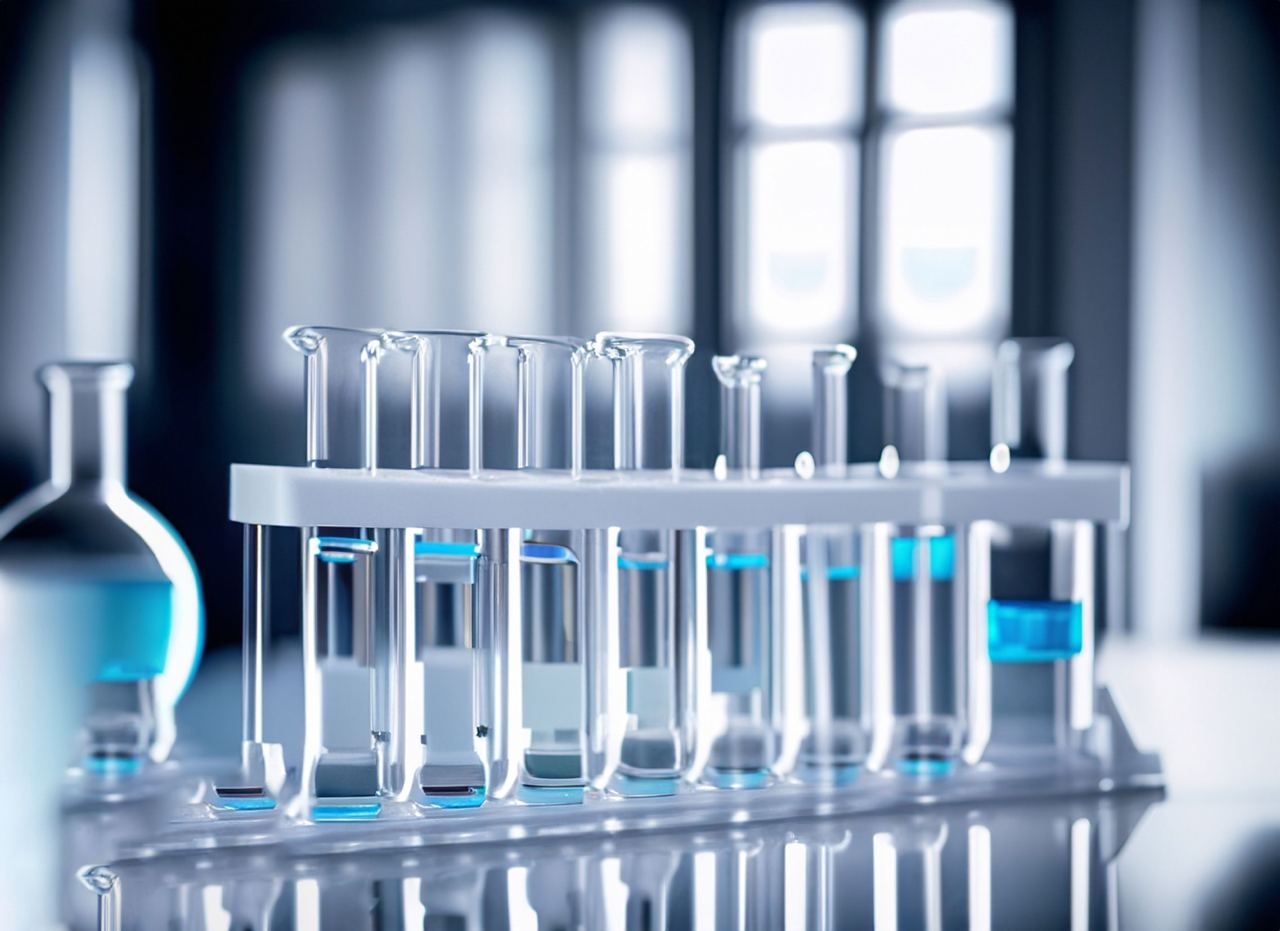 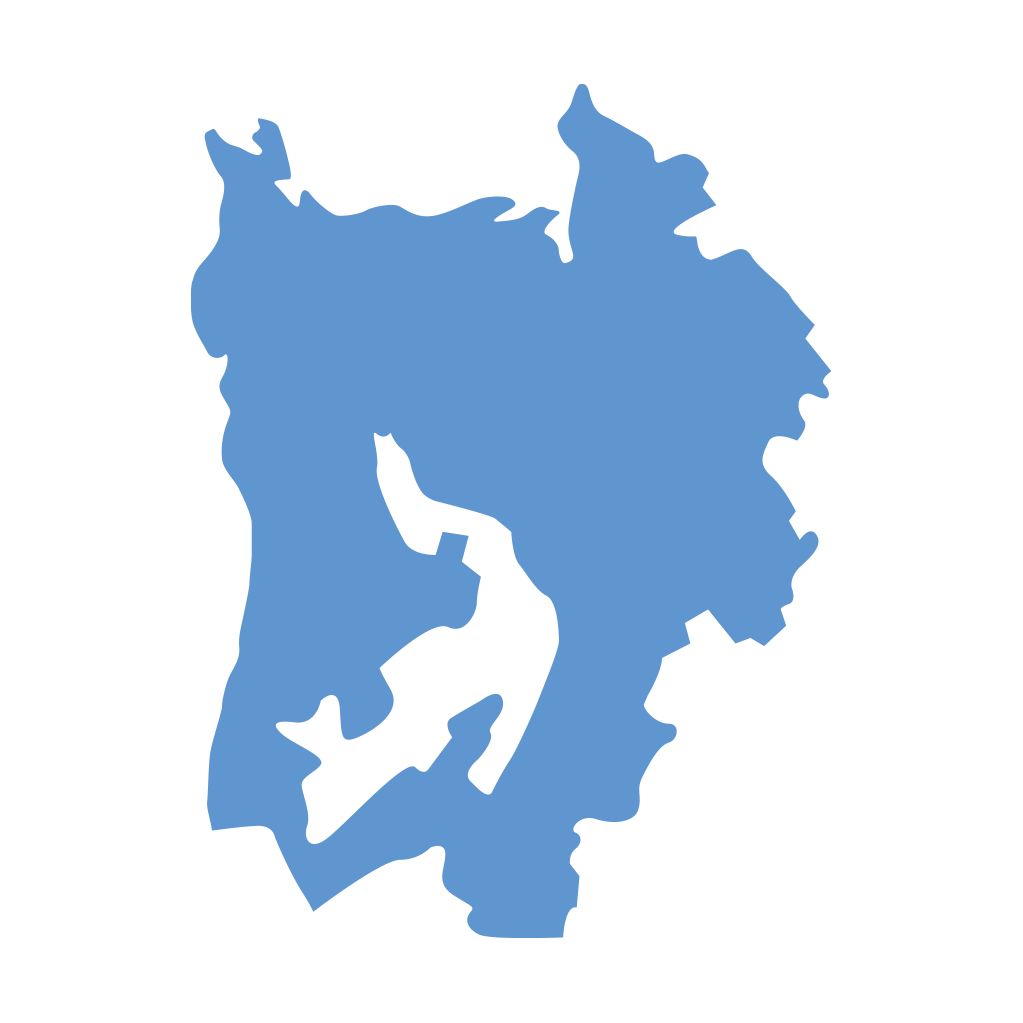 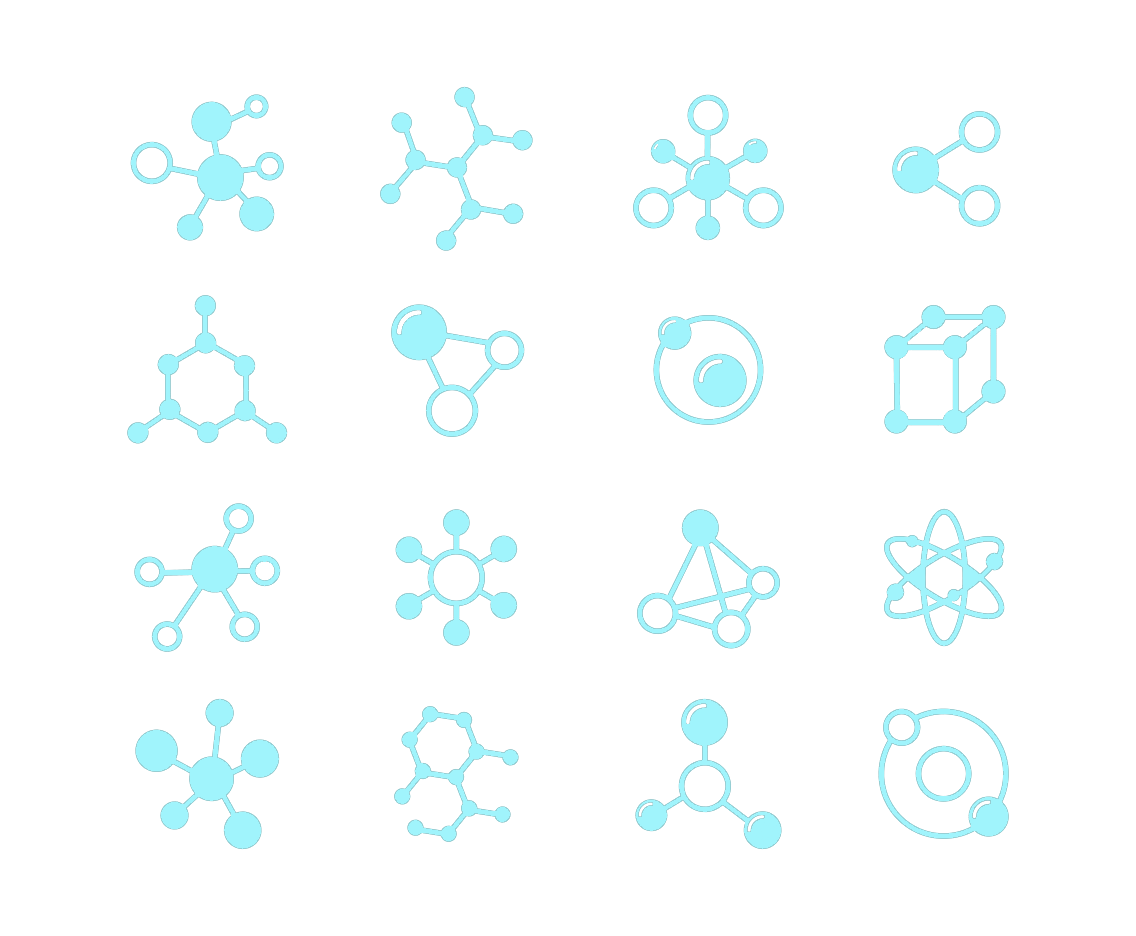 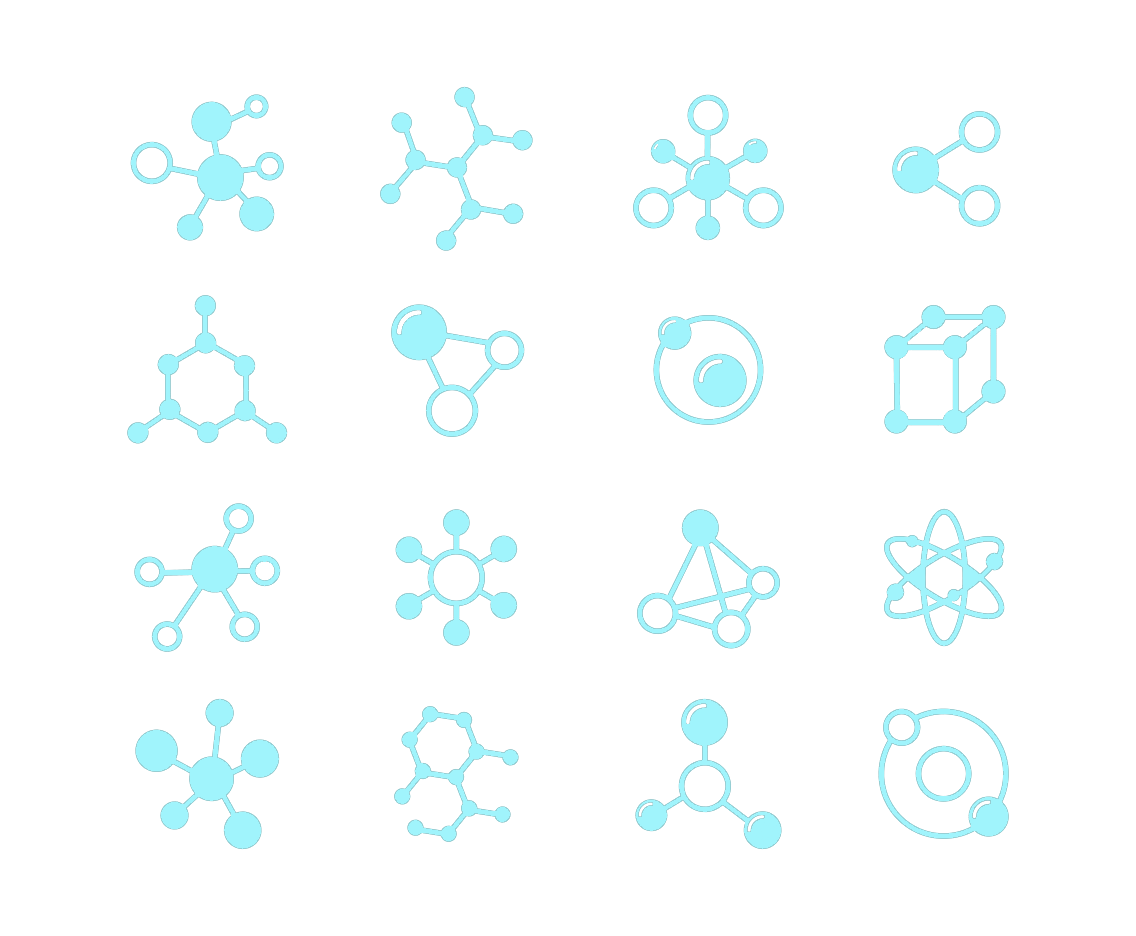 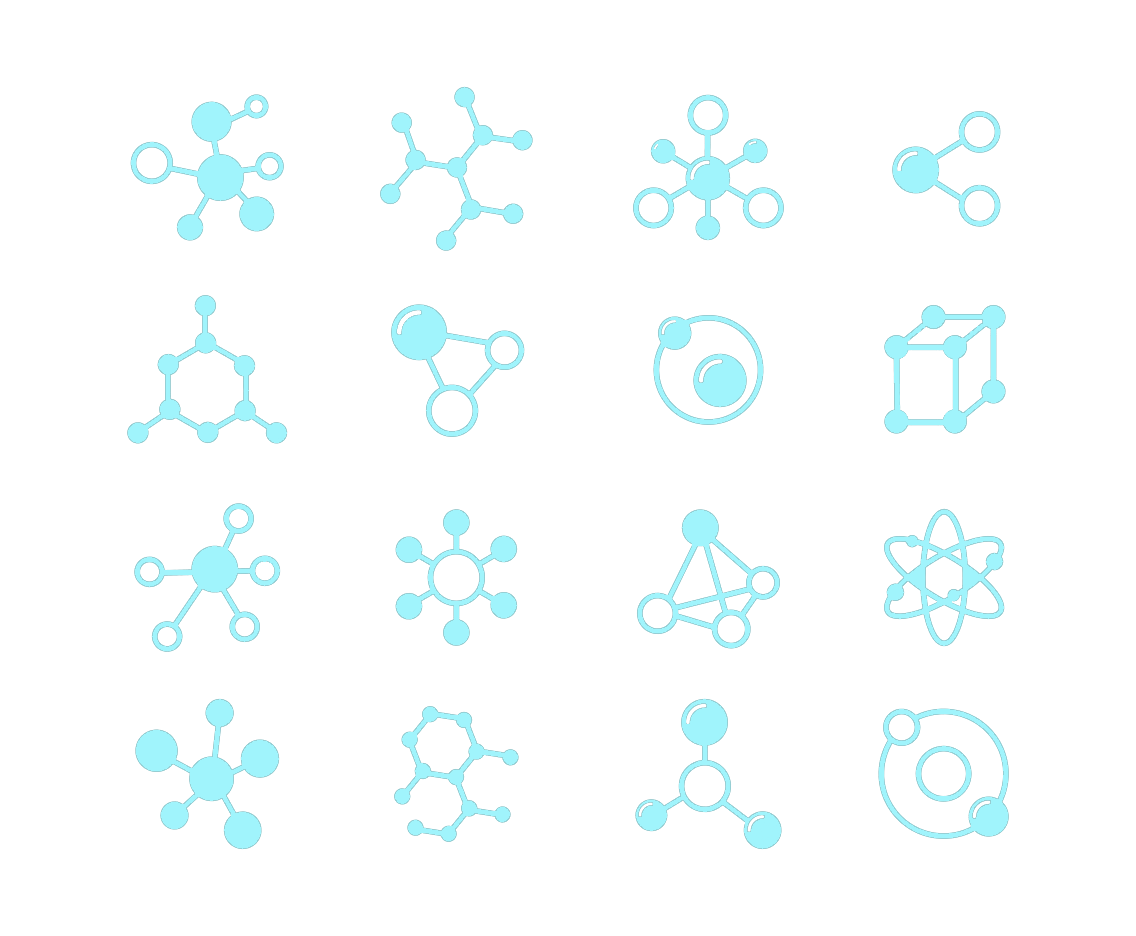 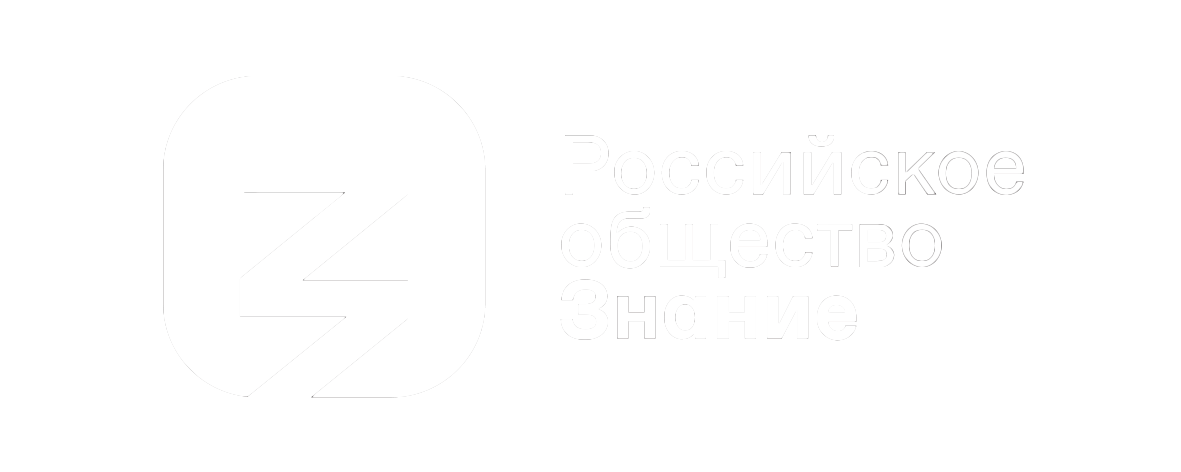 Наука
8 февраля 2023 года на заседании Совета по науке
и образованию Владимир Путин обозначил направление работы в сфере науки на ближайшие десятилетия:
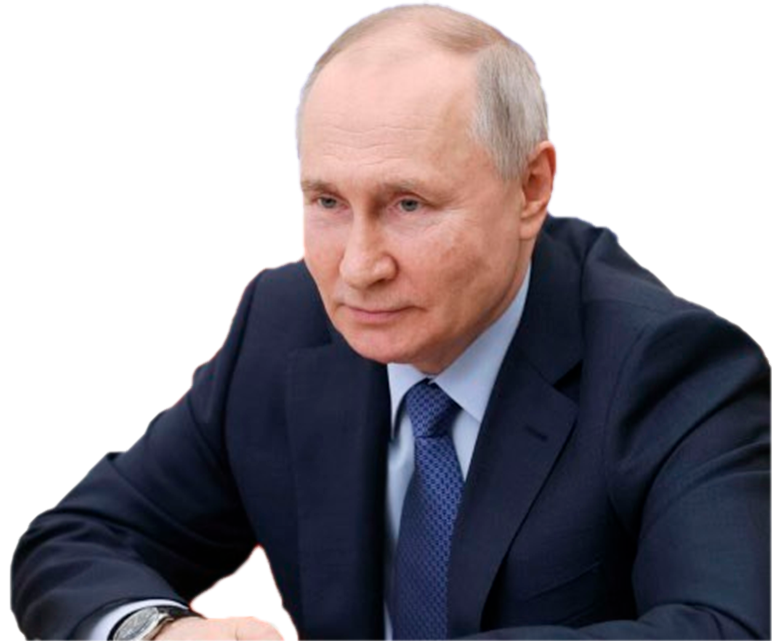 «Мы должны фокусироваться на достижении национальных целей развития, учитывать 
фактор внешнего давления, а значит, 
предельно внимательно относиться к выбору наших научно-технологических приоритетов»
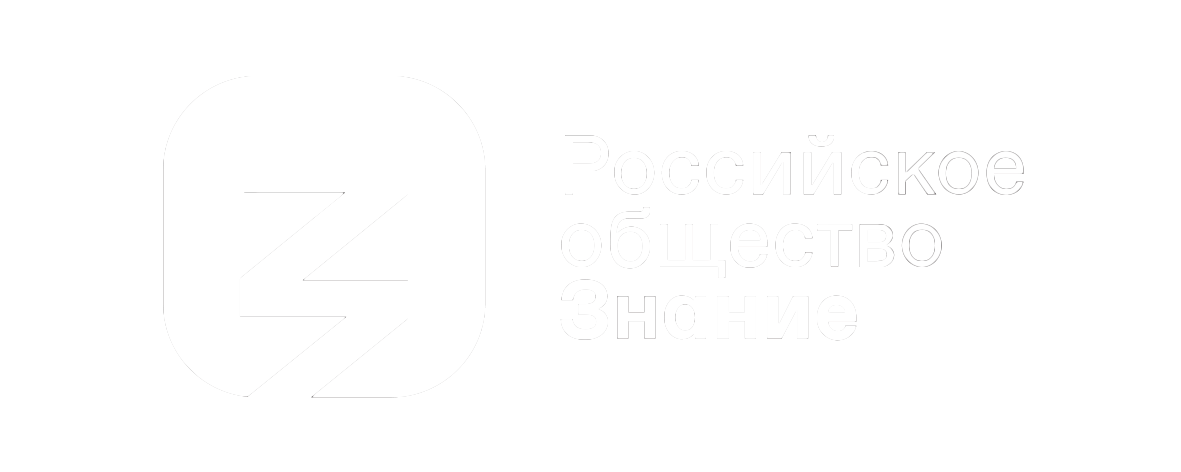 Медицина
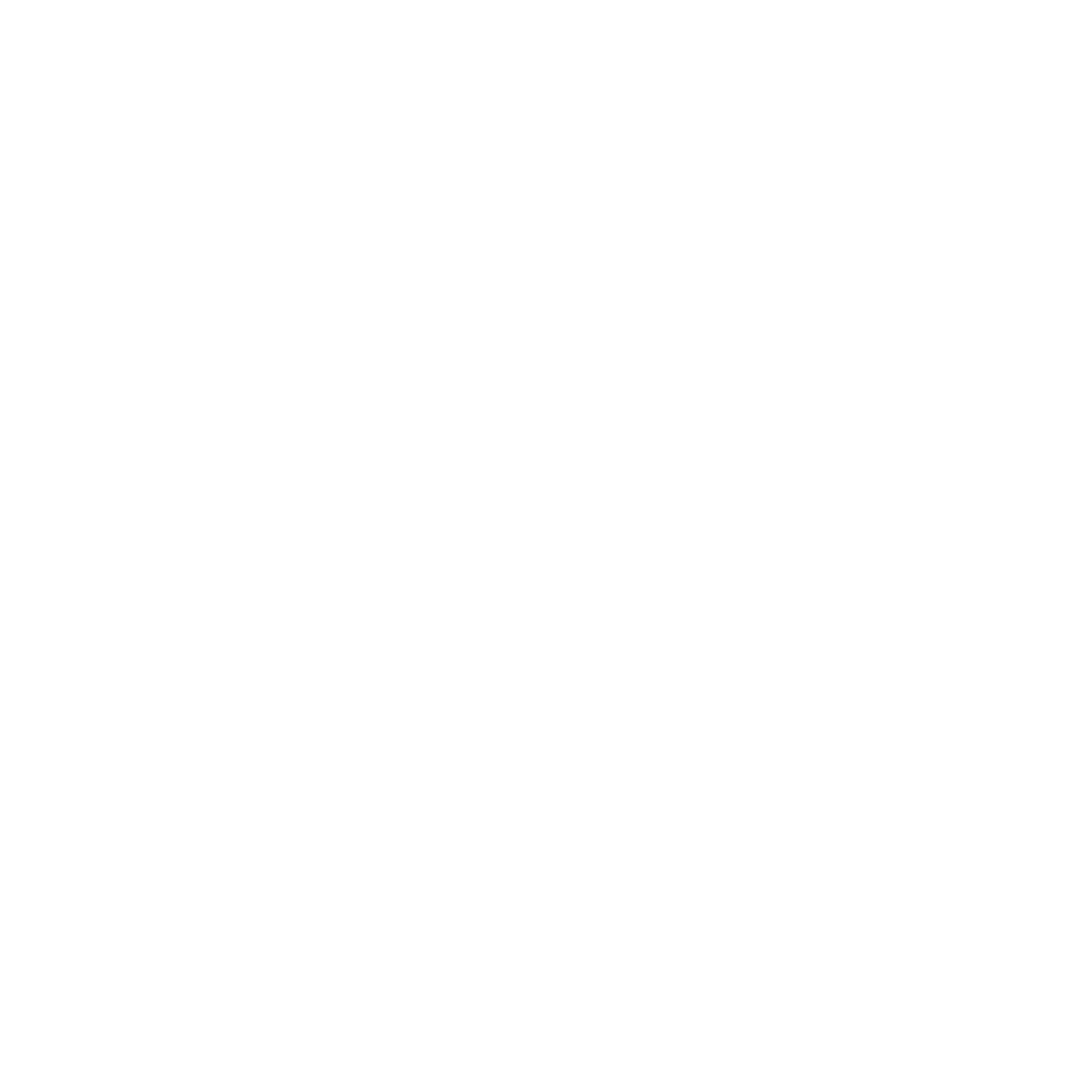 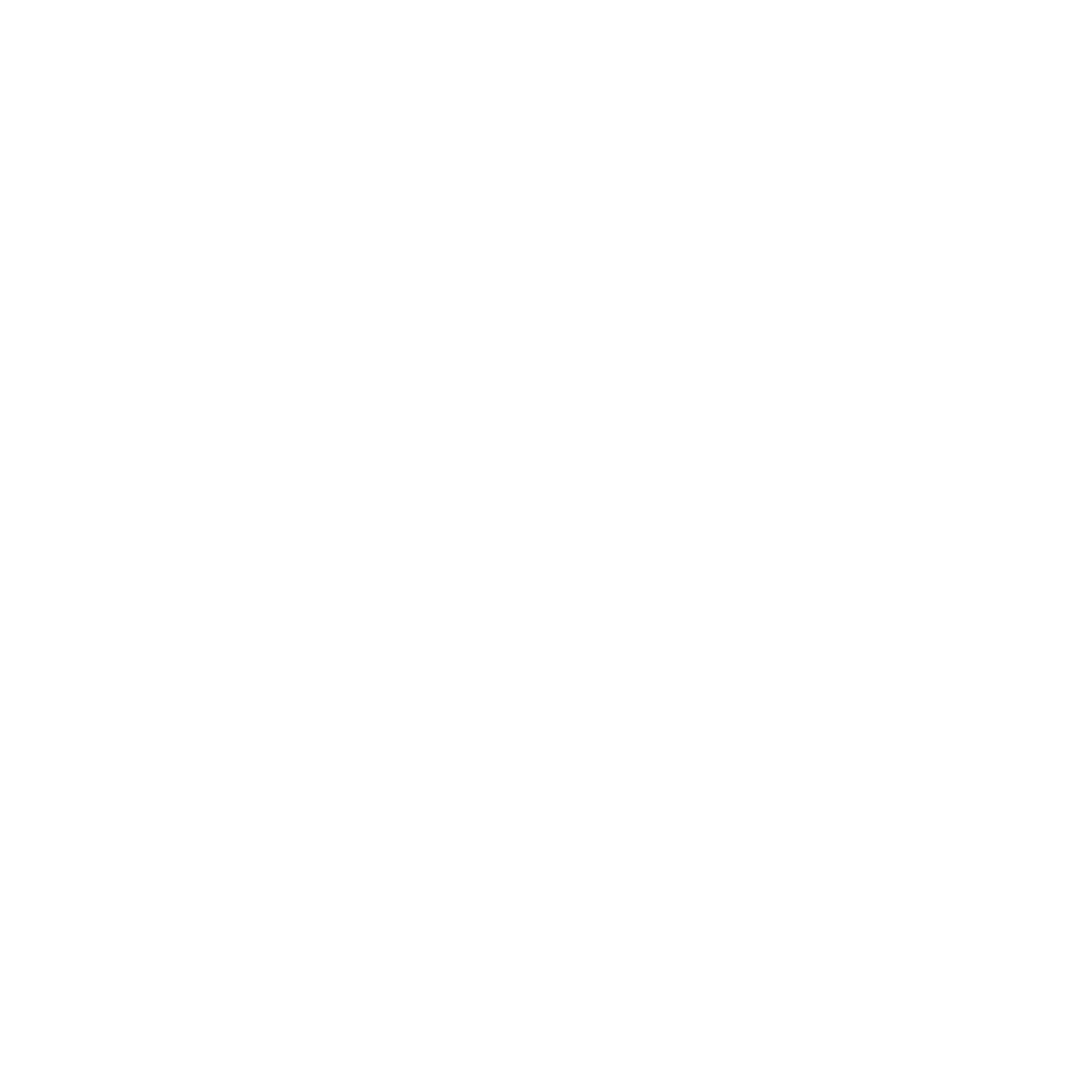 1990-е годы
закрыто более 2000 больниц с общей численностью коек в 300 000
закрыто 100 станций скорой медицинской помощи
время прибытия бригады медиков увеличилось в два раза
у каждого участкового врача нагрузка возросла в два раза
задолженность медикам по зарплате 
исчислялась триллионами рублей
смертность к 1994 году в 1,5 раза 
превышала рождаемость
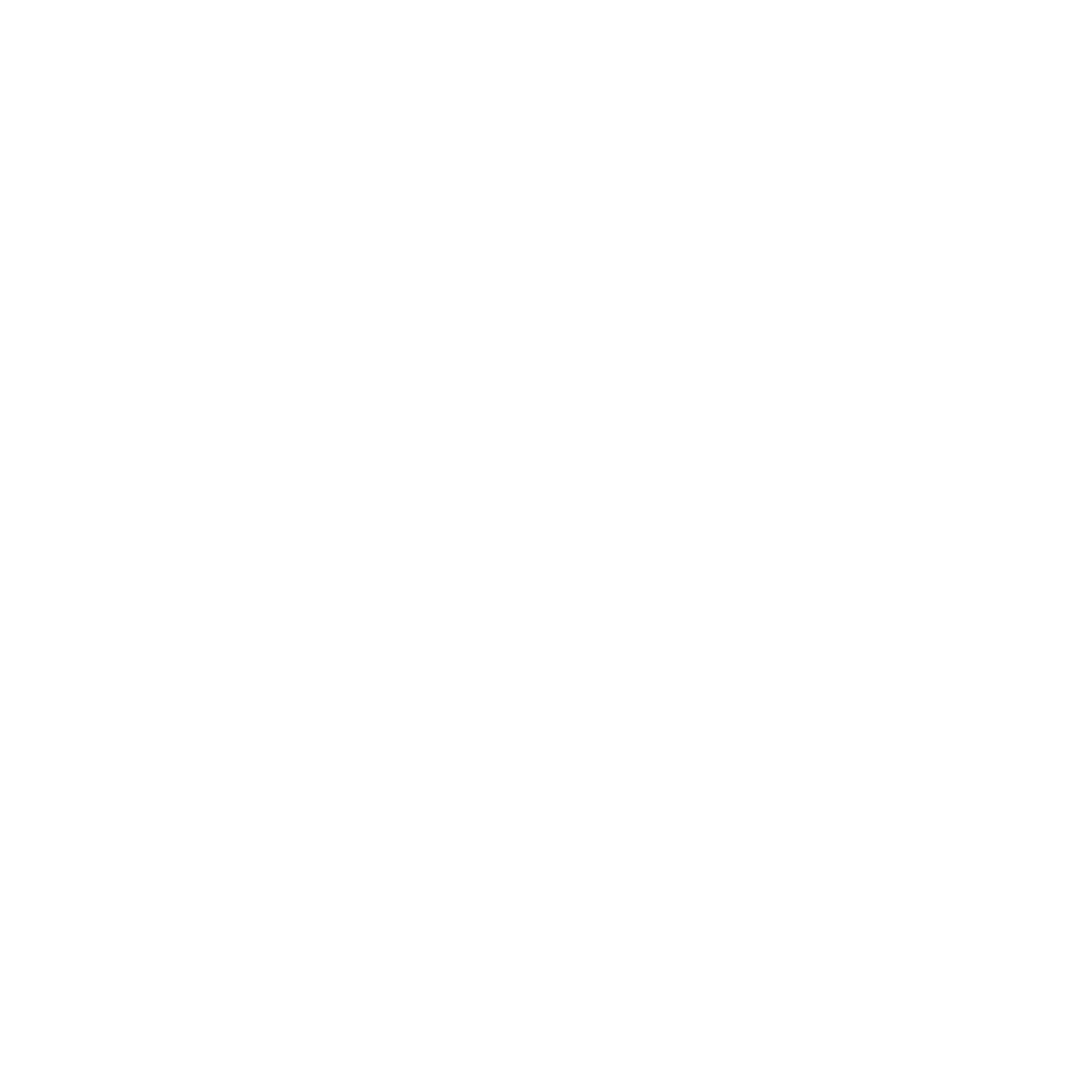 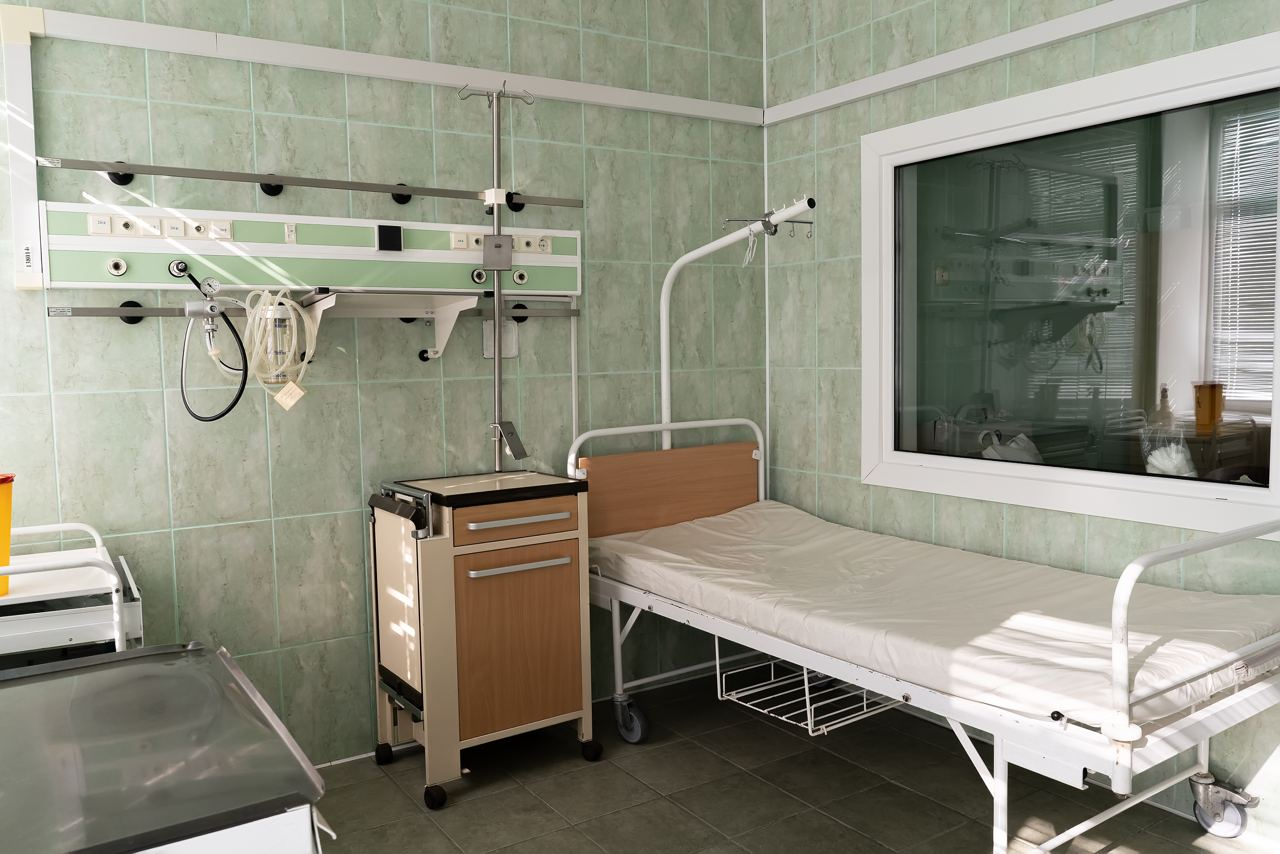 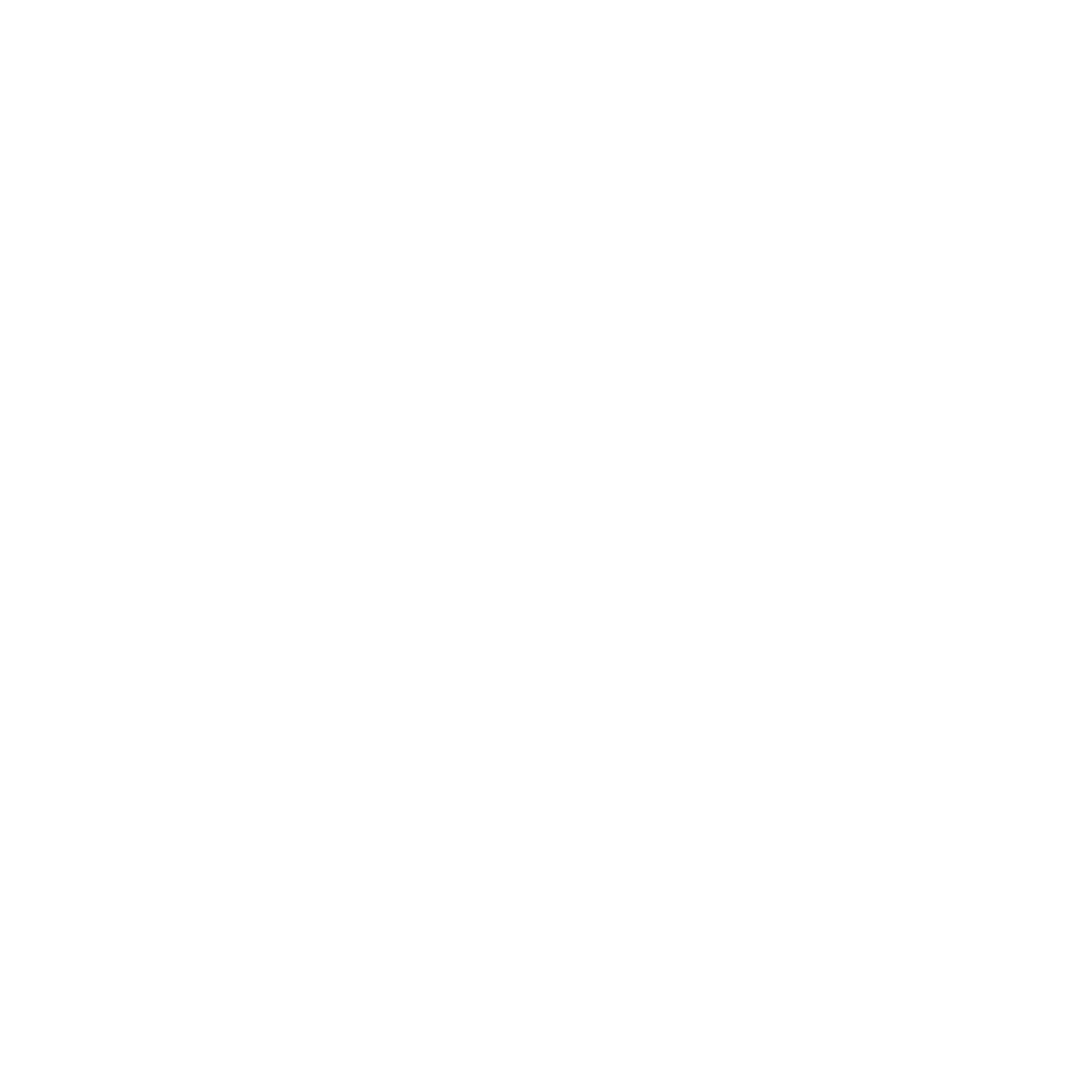 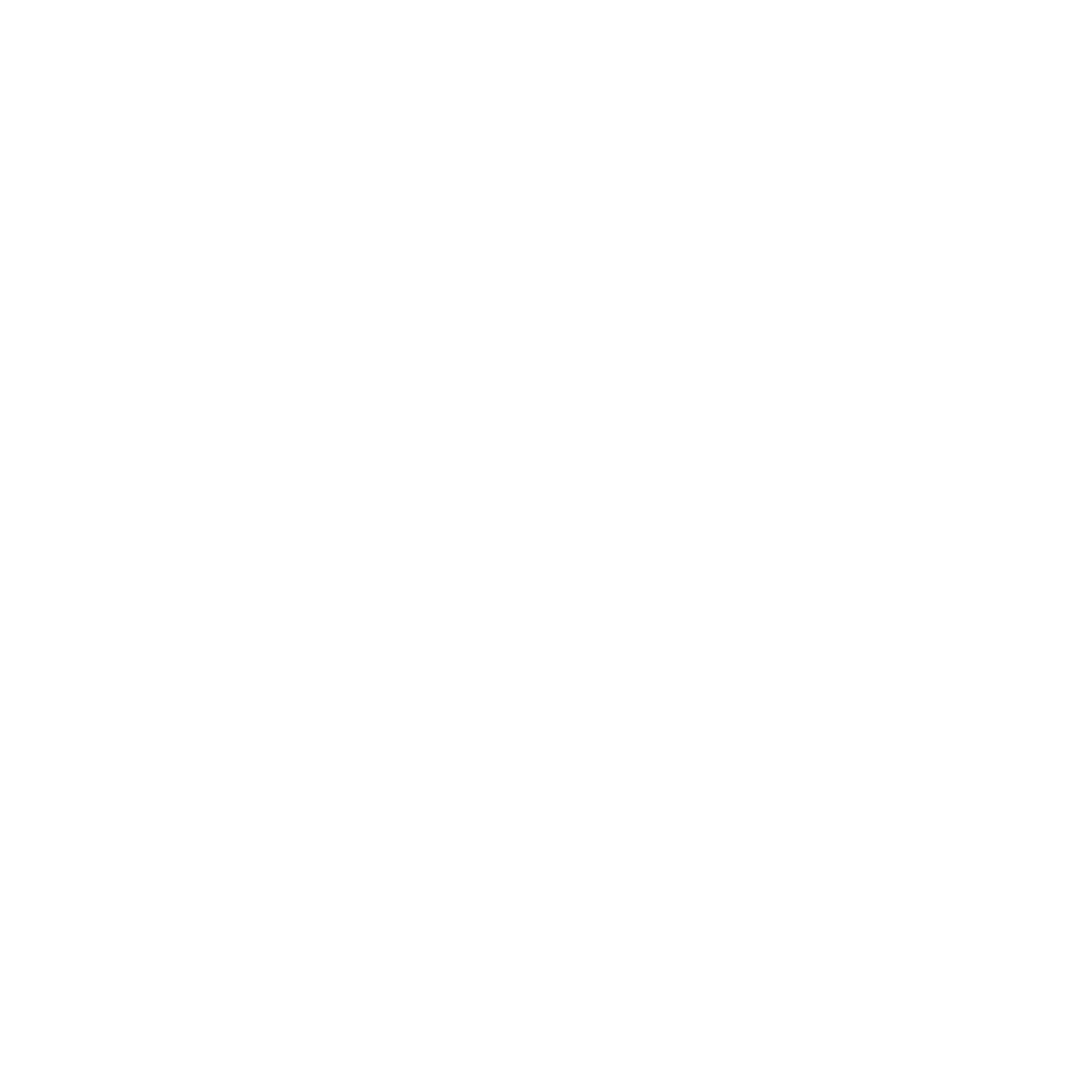 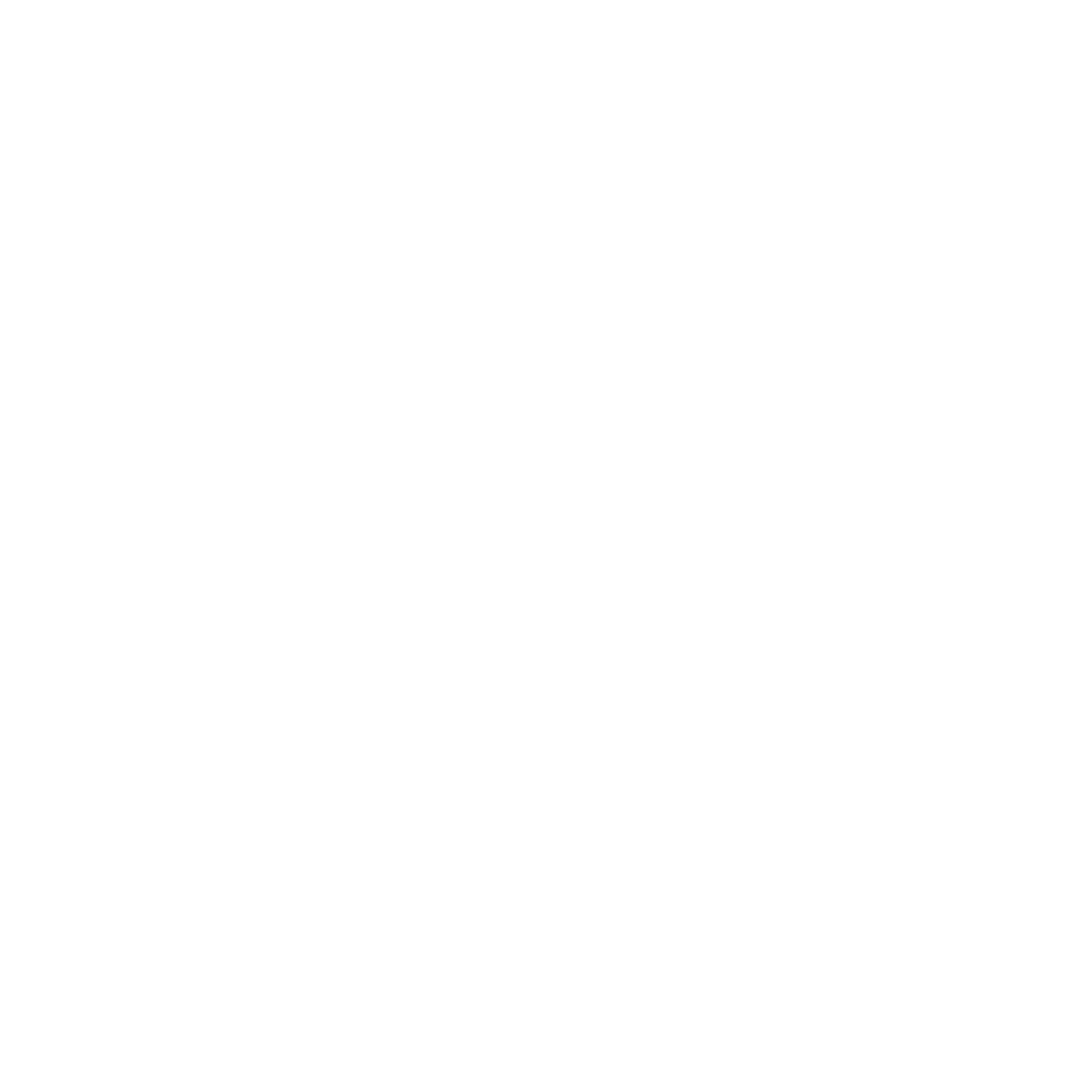 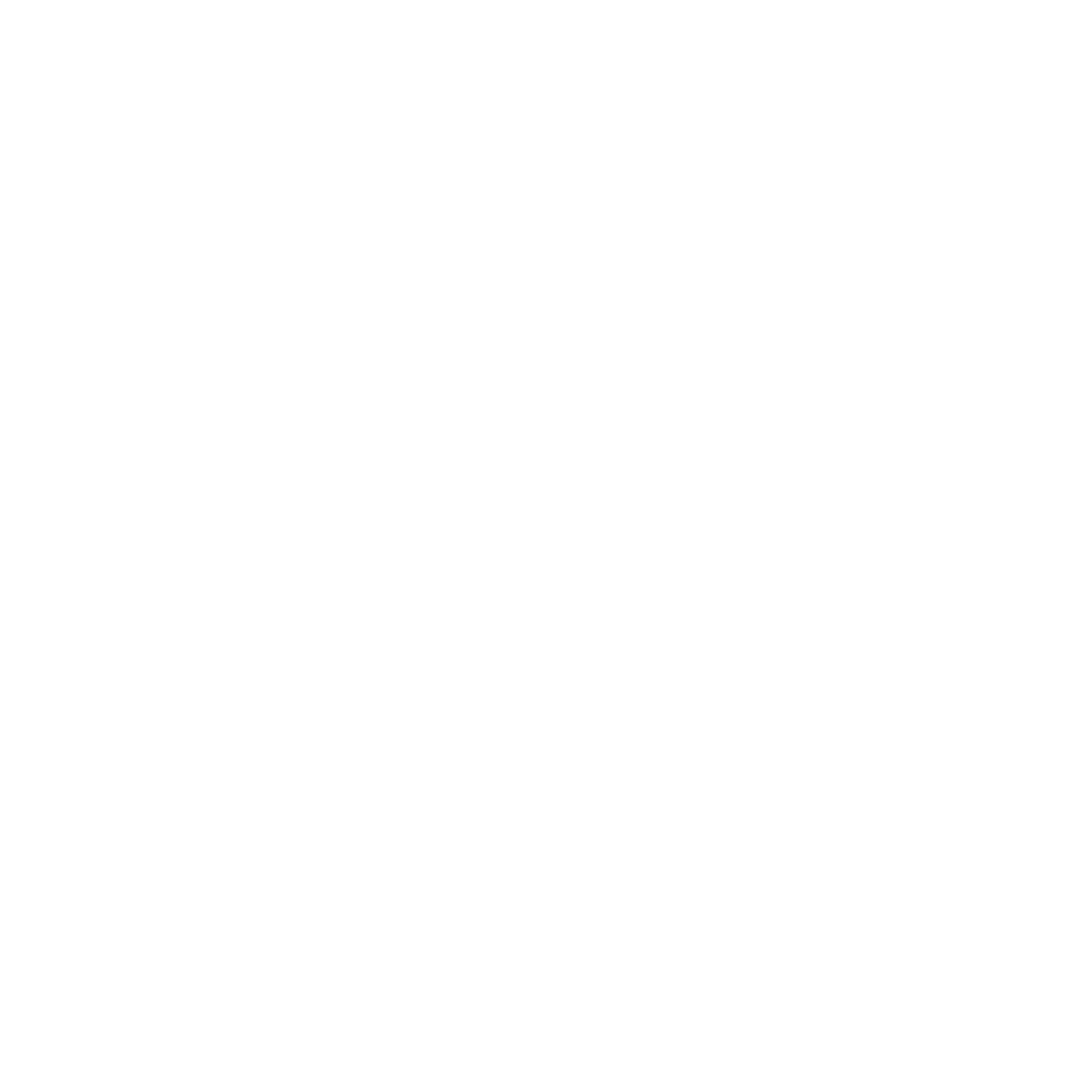 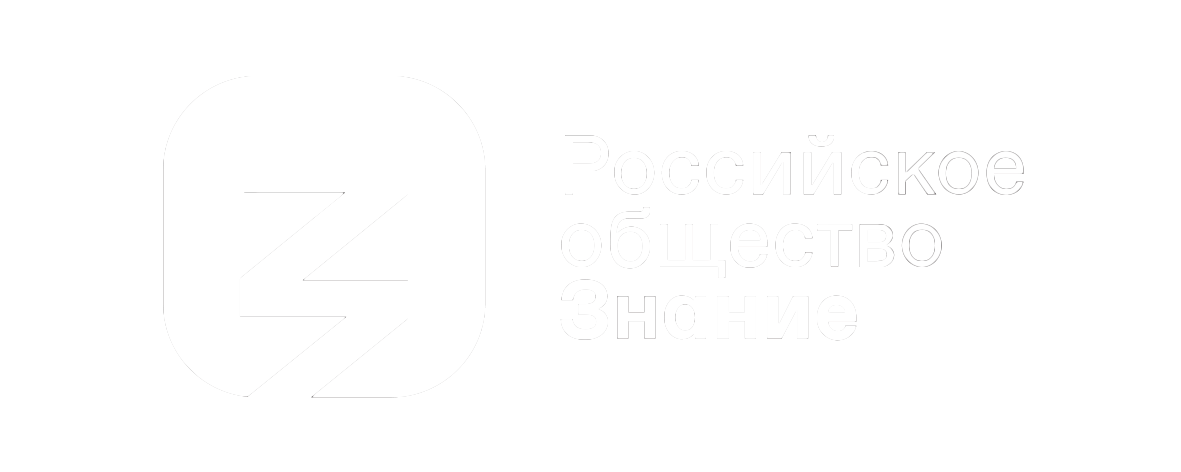 Медицина
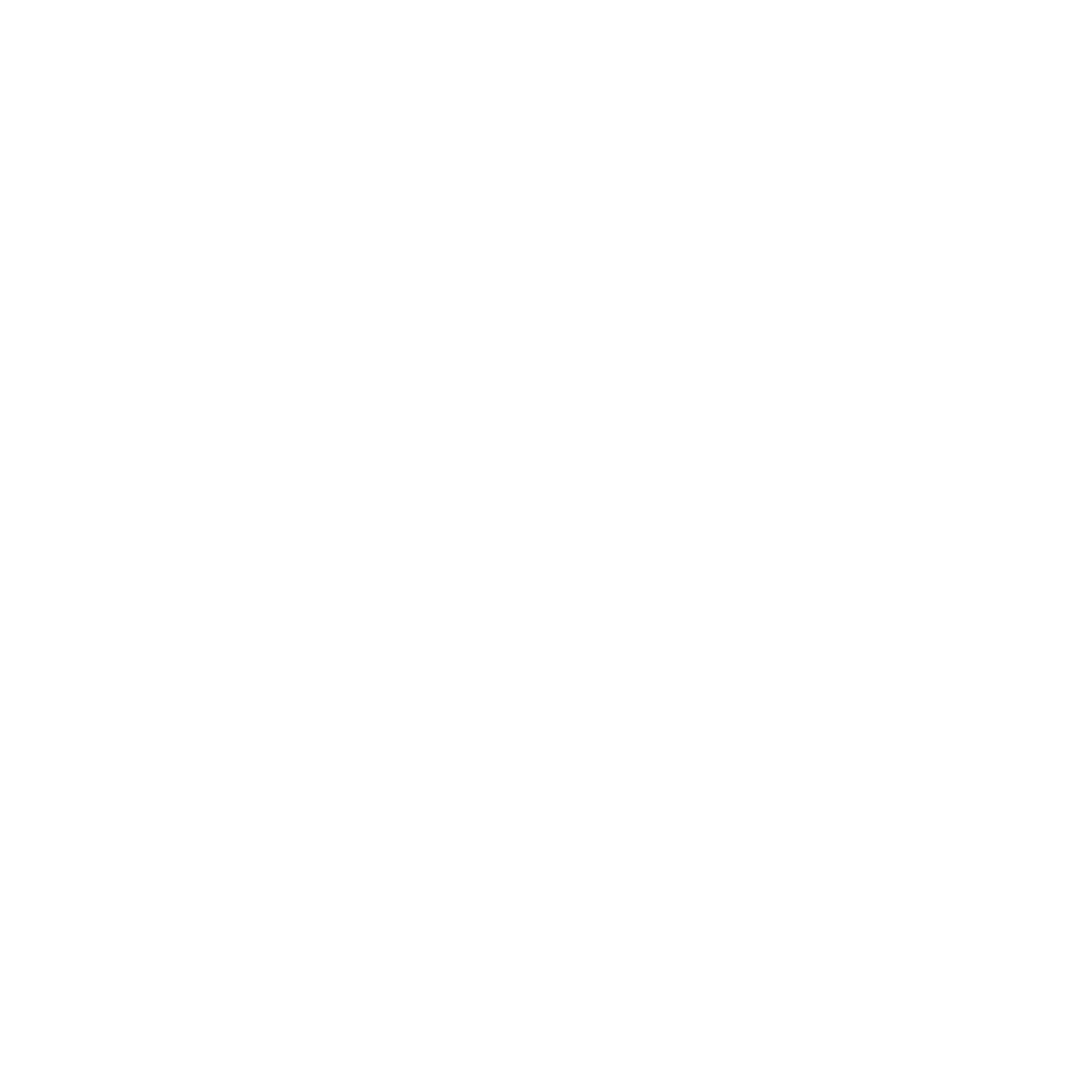 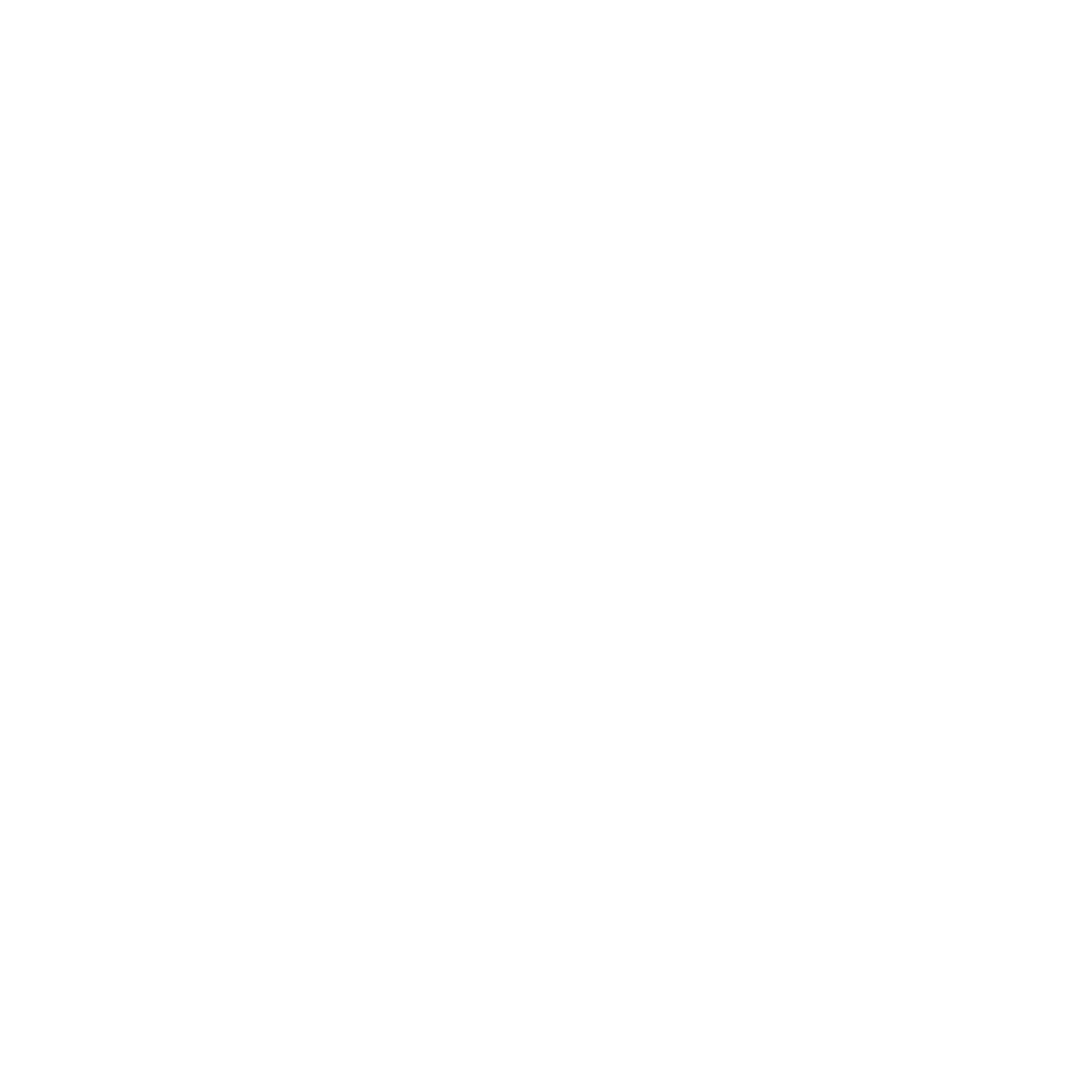 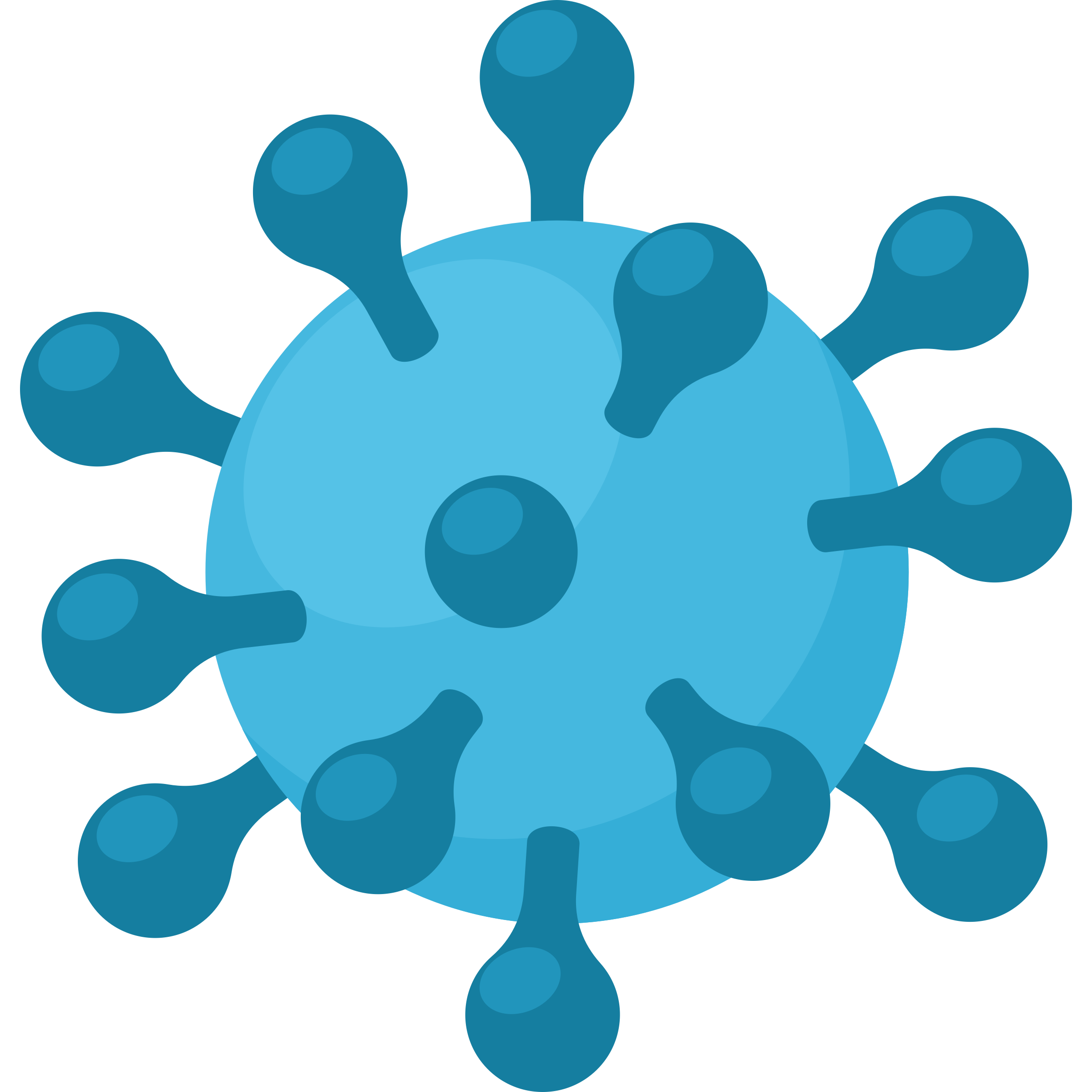 В XXI веке весь мир потрясла эпидемия, которая получила статус пандемии.  Самой масштабной вспышкой вируса стал Ковид-19.
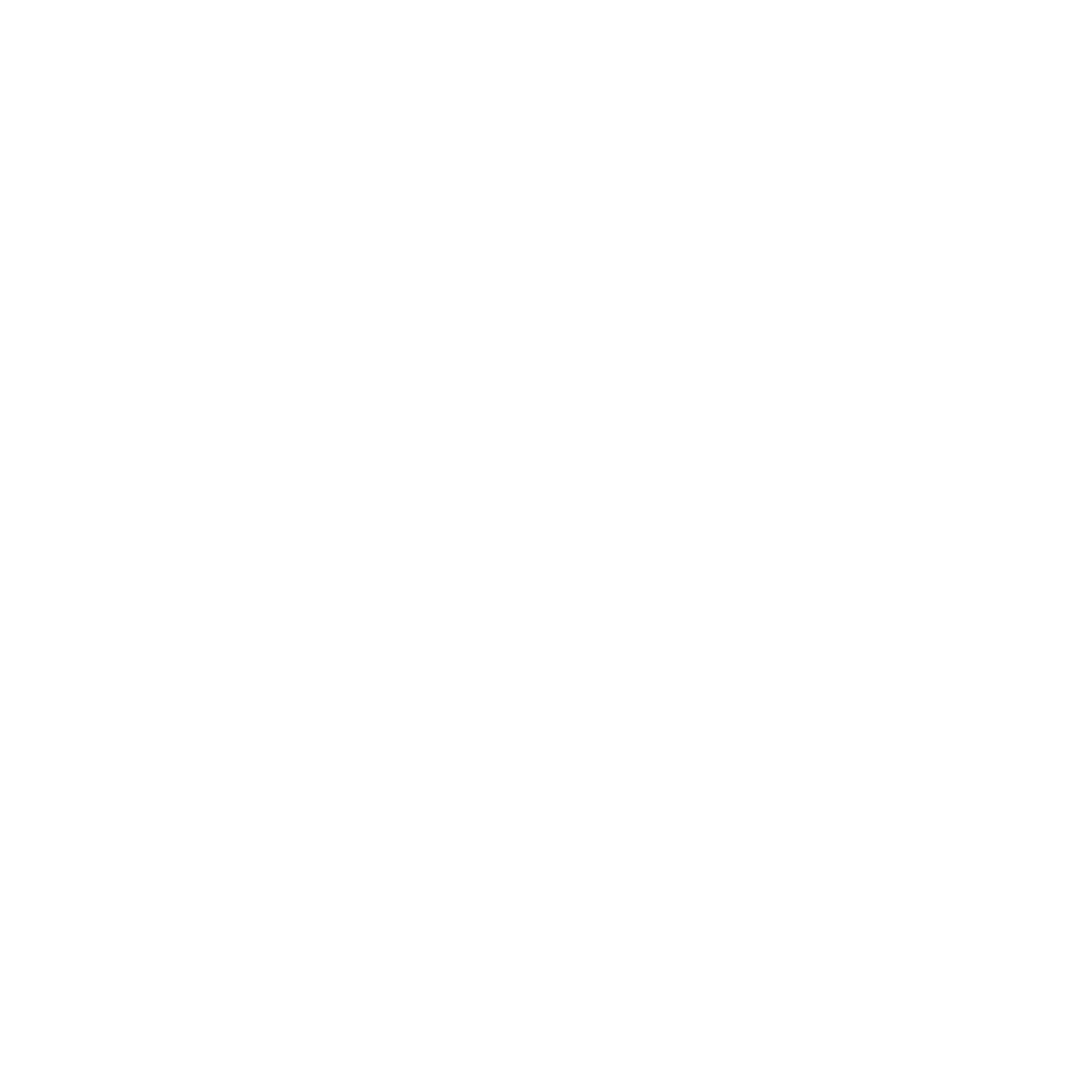 2020
2019
2020
2020
вирус впервые зафиксирован 
в Китае
30 января

ВОЗ объявила  режим чрезвычайной ситуации в области международного здравоохранения
11 марта

ВОЗ объявила 
пандемию коронавируса
27 сентября

зарегистрировано свыше 
770 миллионов случаев заболевания по всему миру
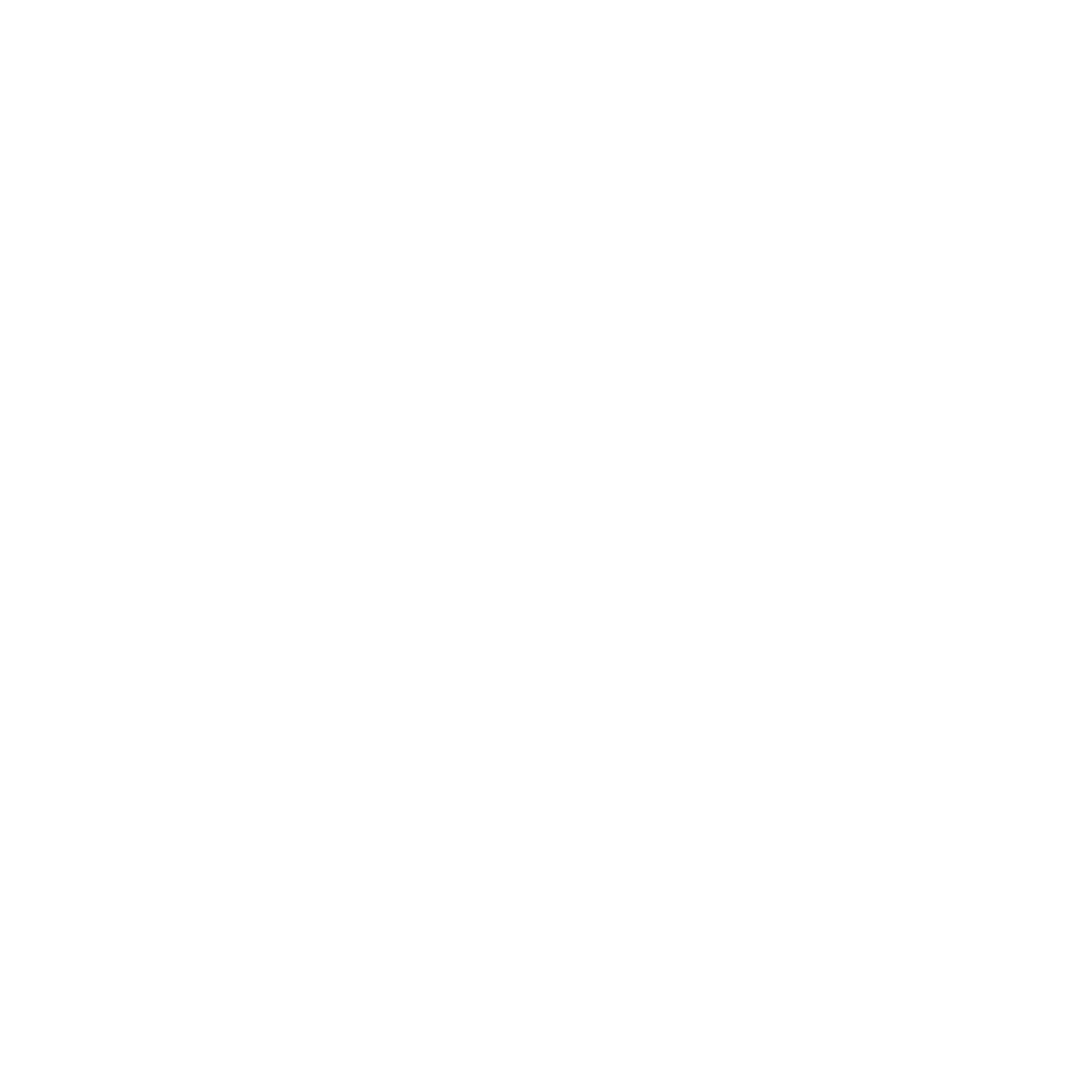 подтверждено более 6,9 млн летальных исходов заболевания
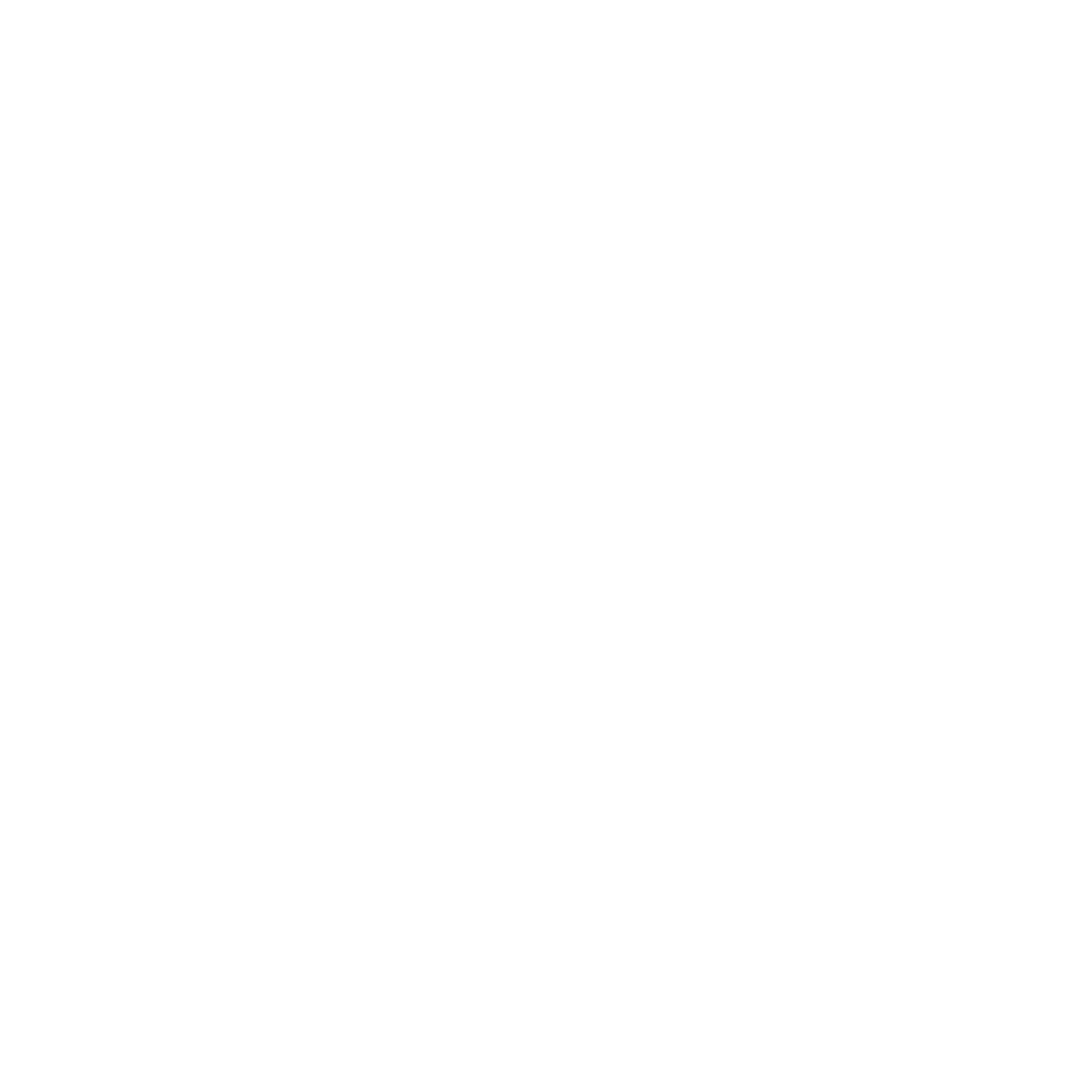 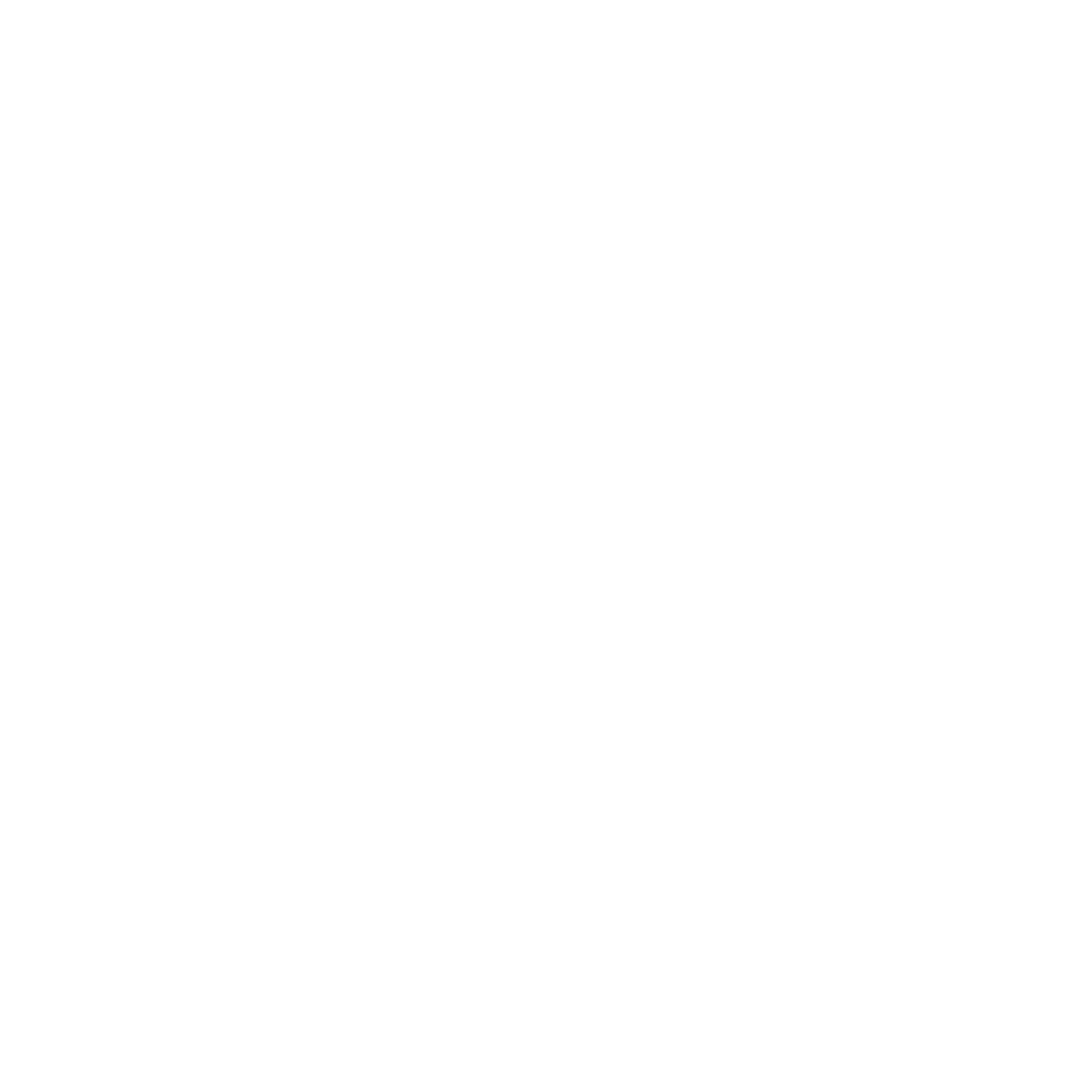 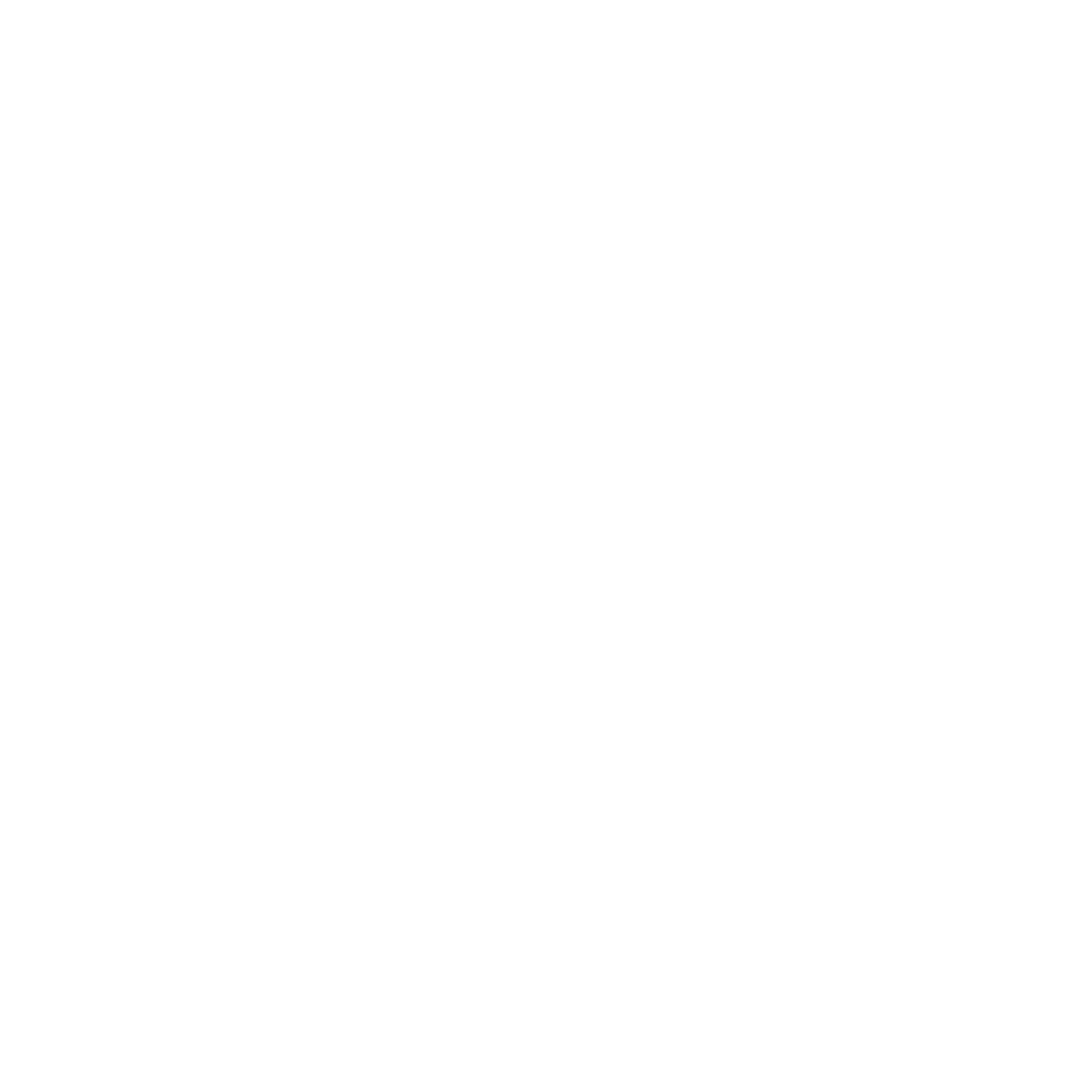 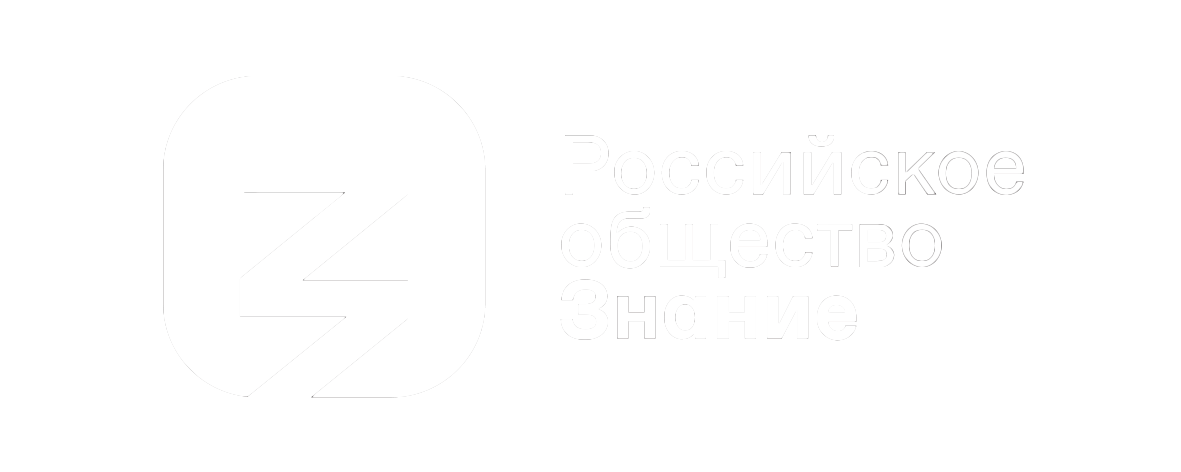 Медицина
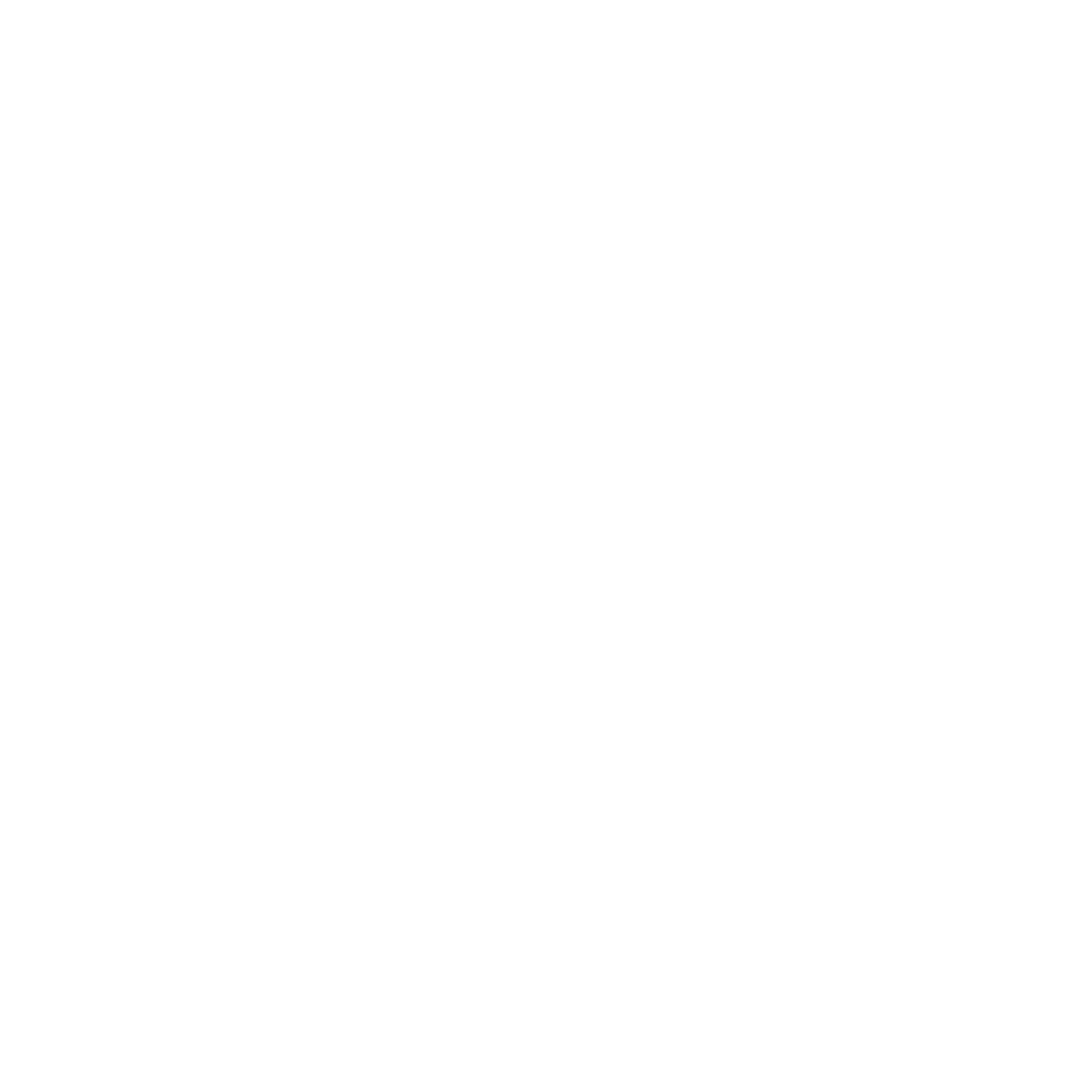 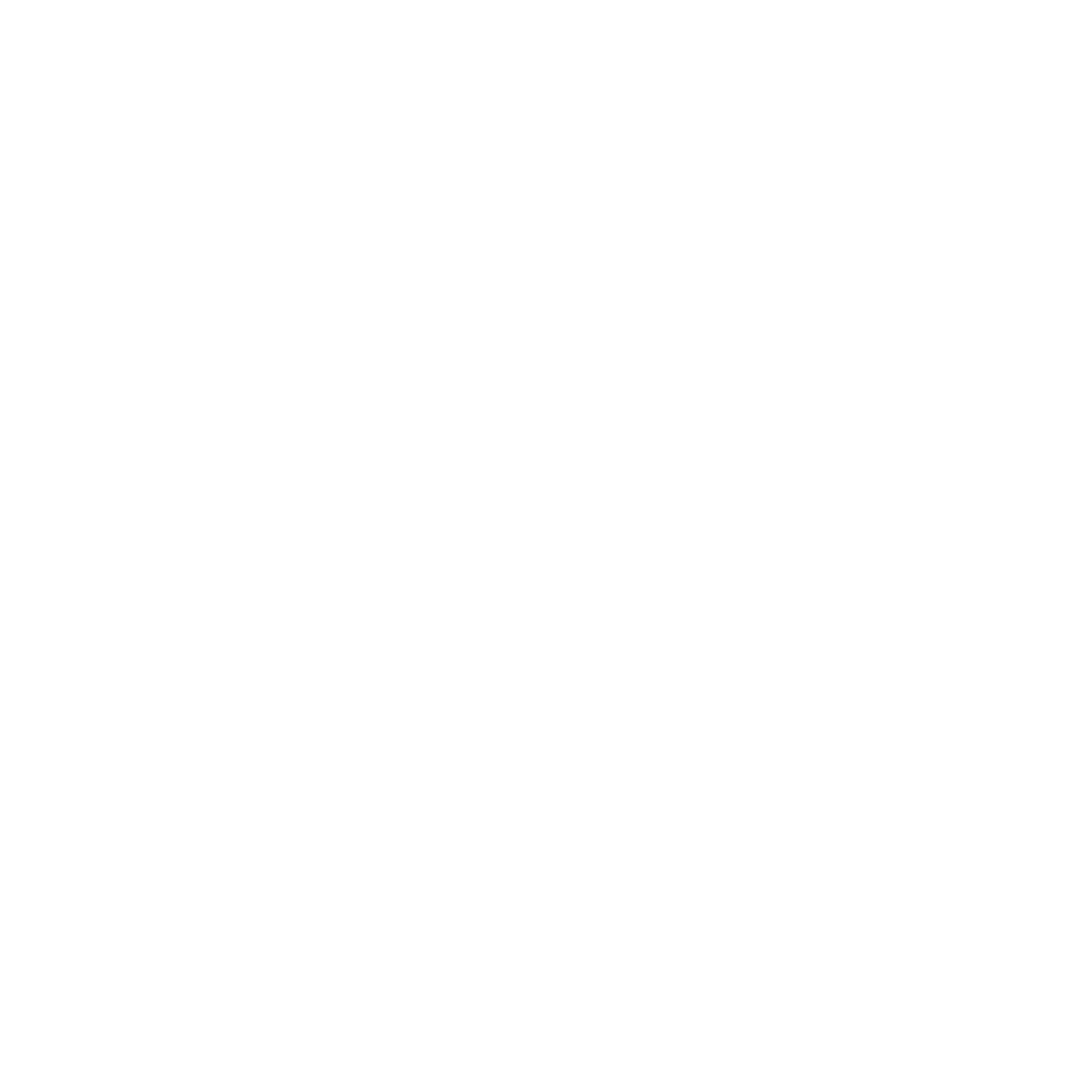 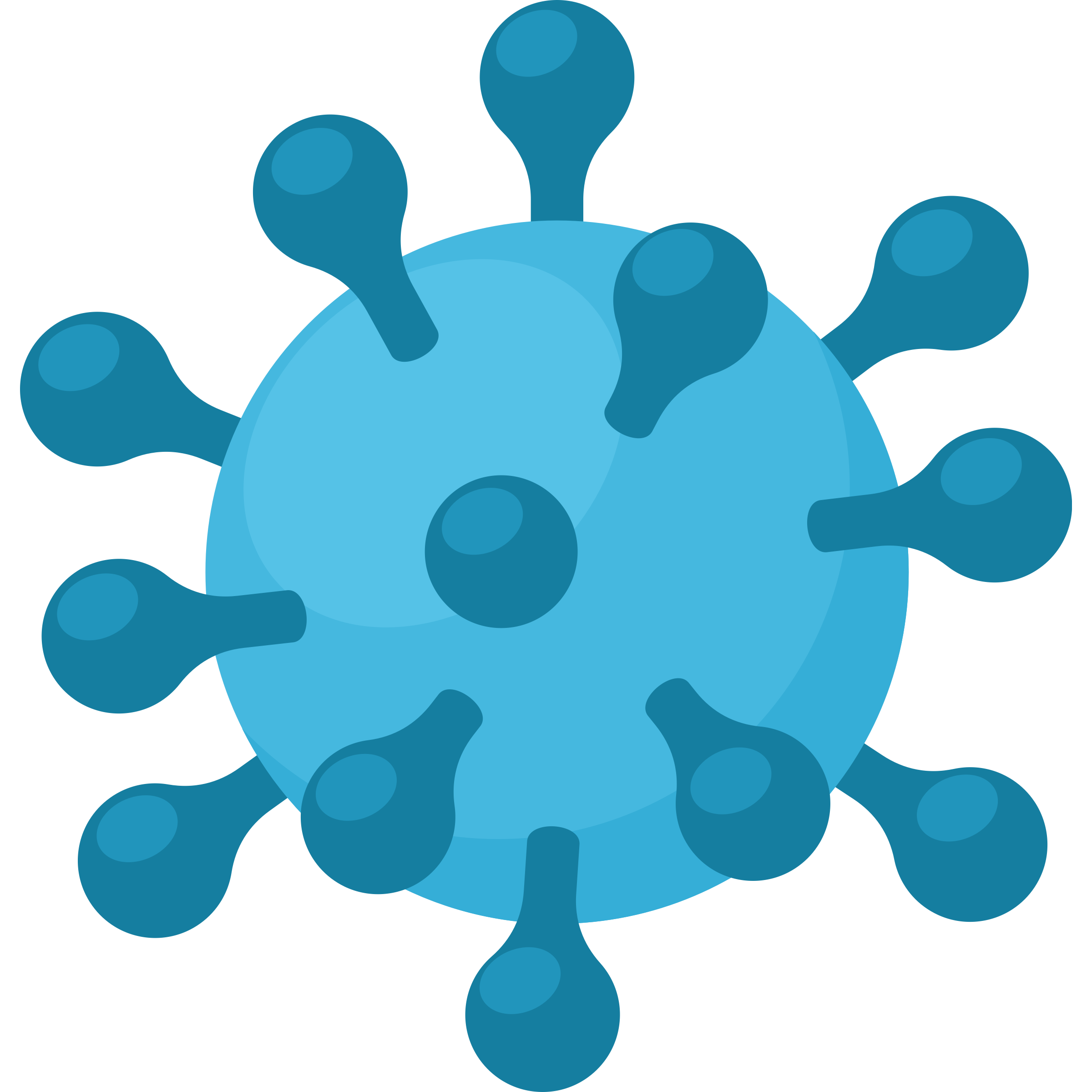 В XXI веке весь мир потрясла эпидемия, которая получила статус пандемии.  Самой масштабной вспышкой вируса стал Ковид-19.
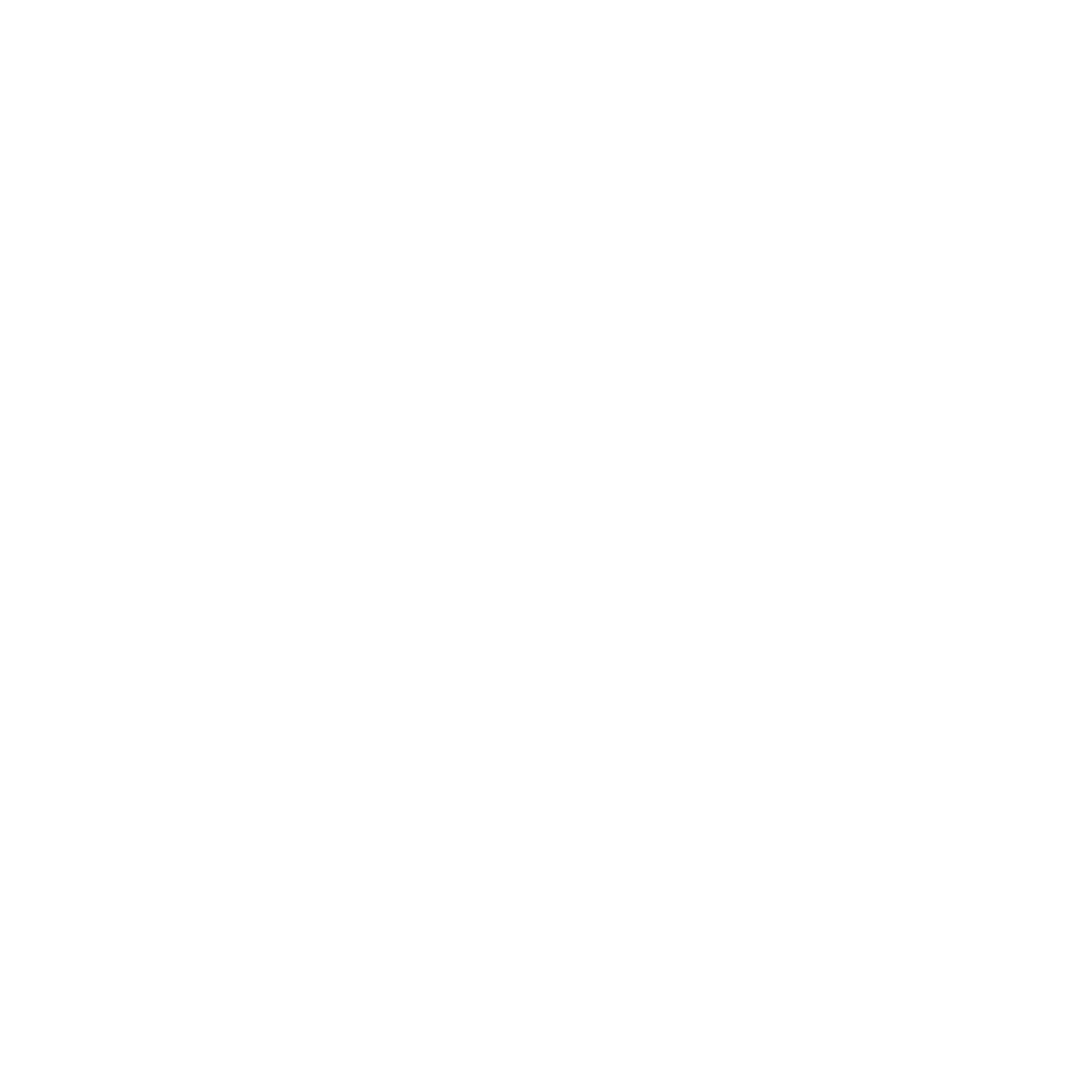 Интересный факт
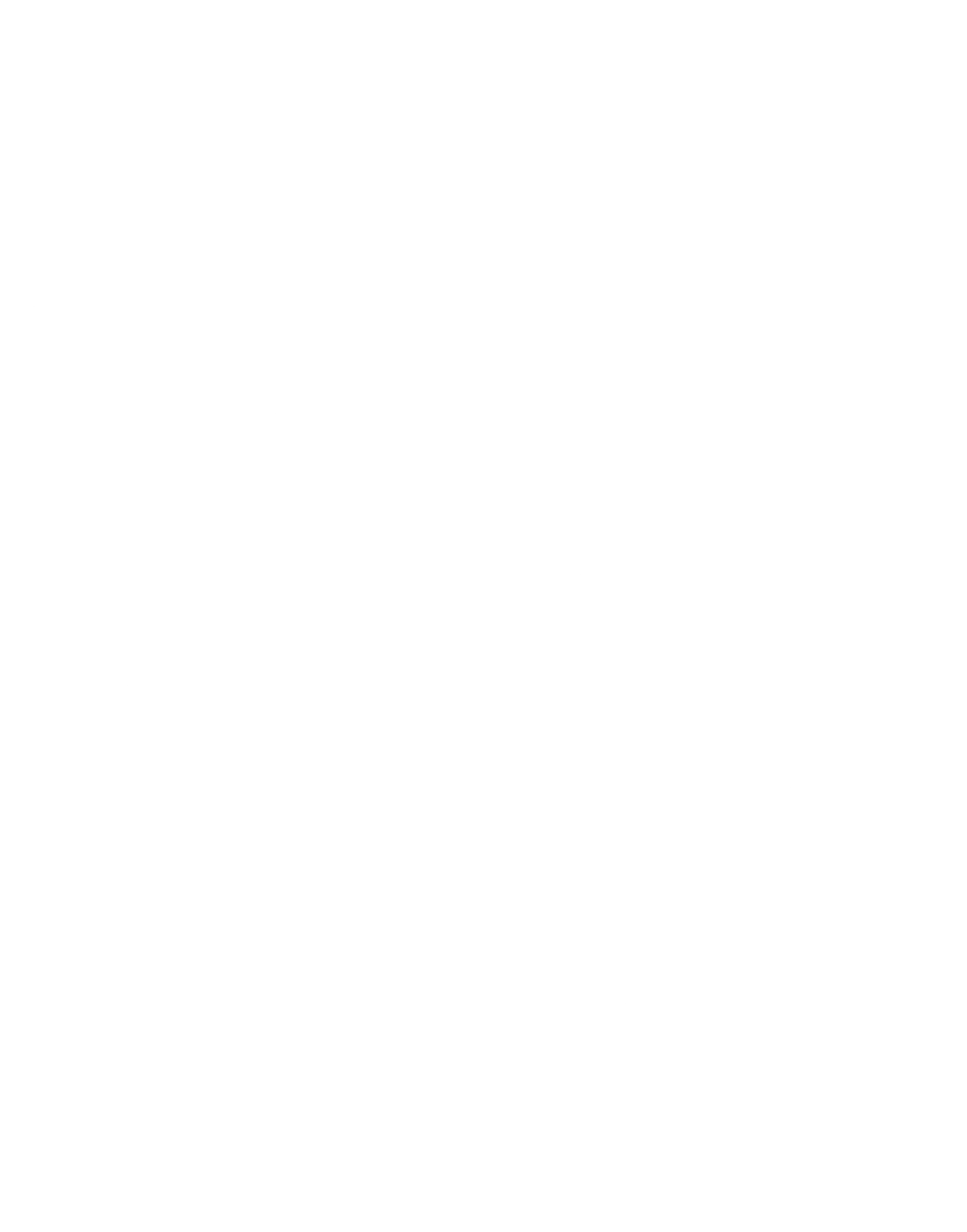 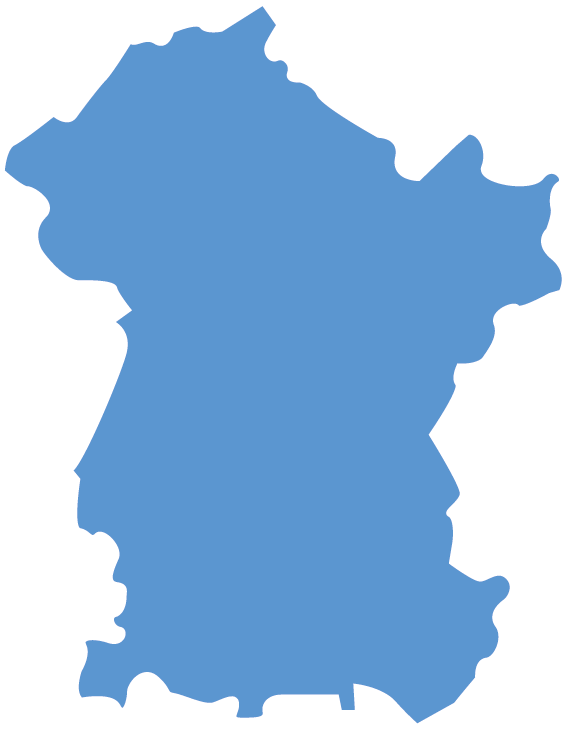 2020
Вакцина названа в честь первого советского космического спутника.
Запуск «Спутника-1» в 1957 году дал 
новый импульс космическим исследованиям во всем мире, создав 
так называемый «момент Спутника» 
для мирового сообщества.
НИЦЭМ им. Н. Ф. Гамалеи, Москва
в России прошли первые клинические испытания 
вакцины «Спутник V» против коронавируса
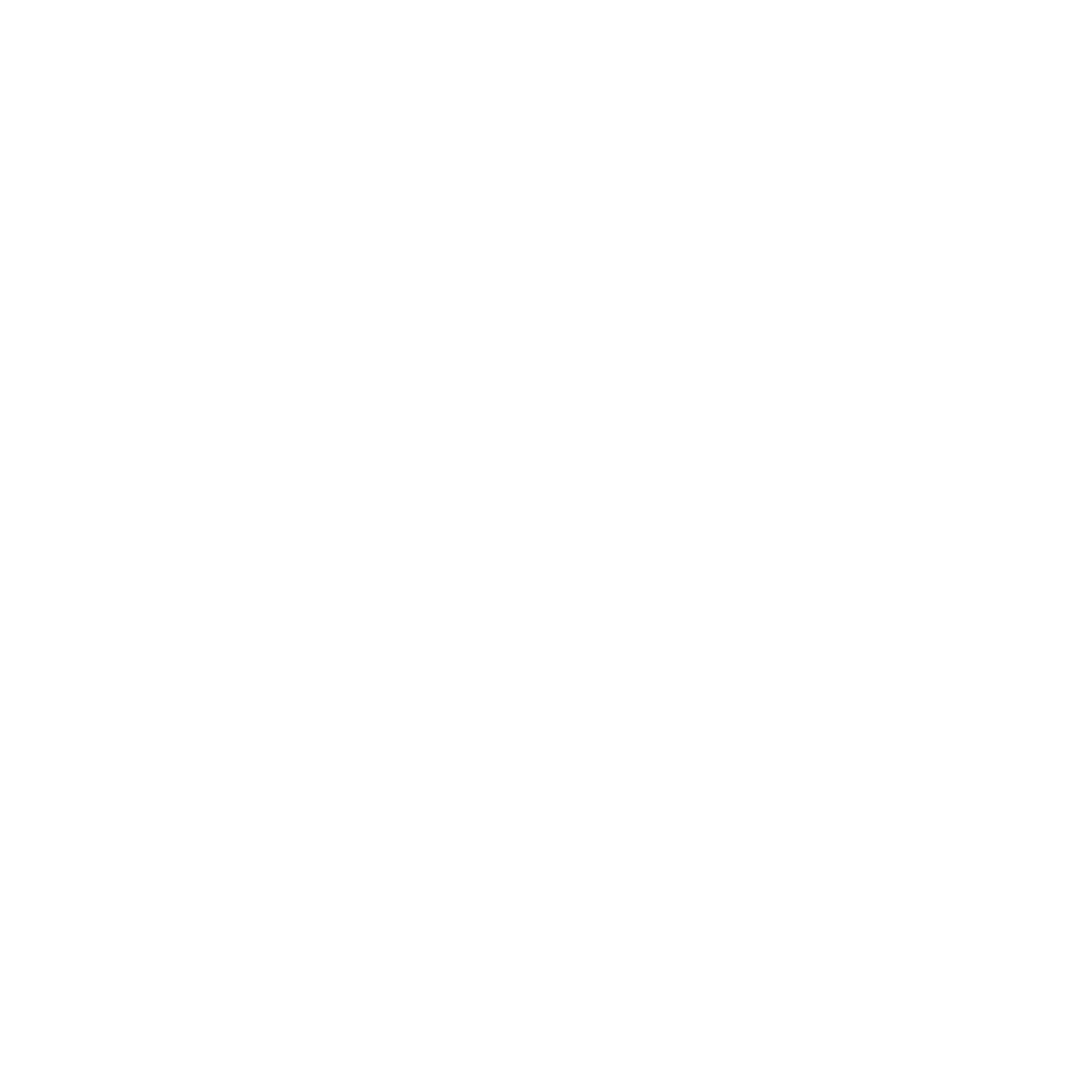 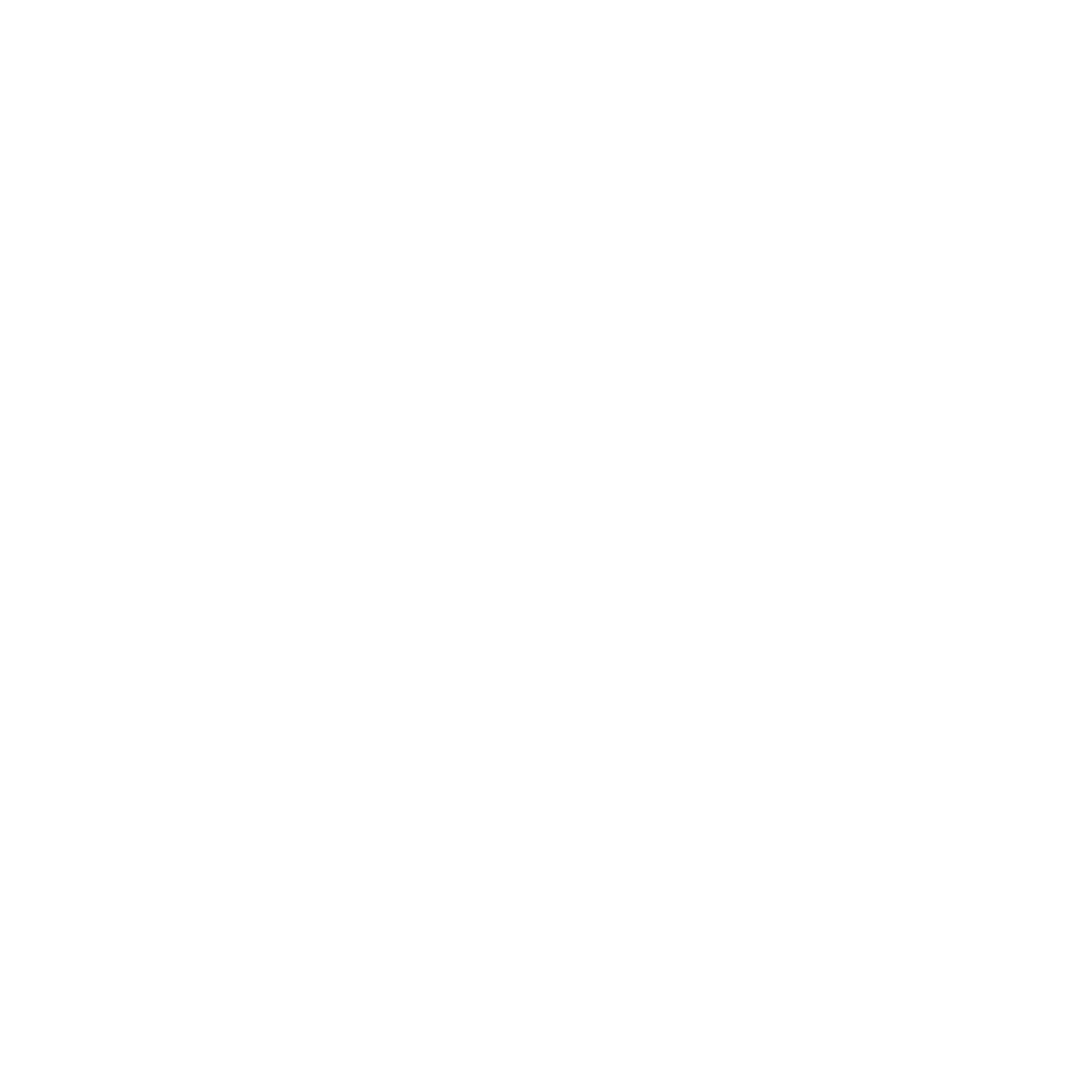 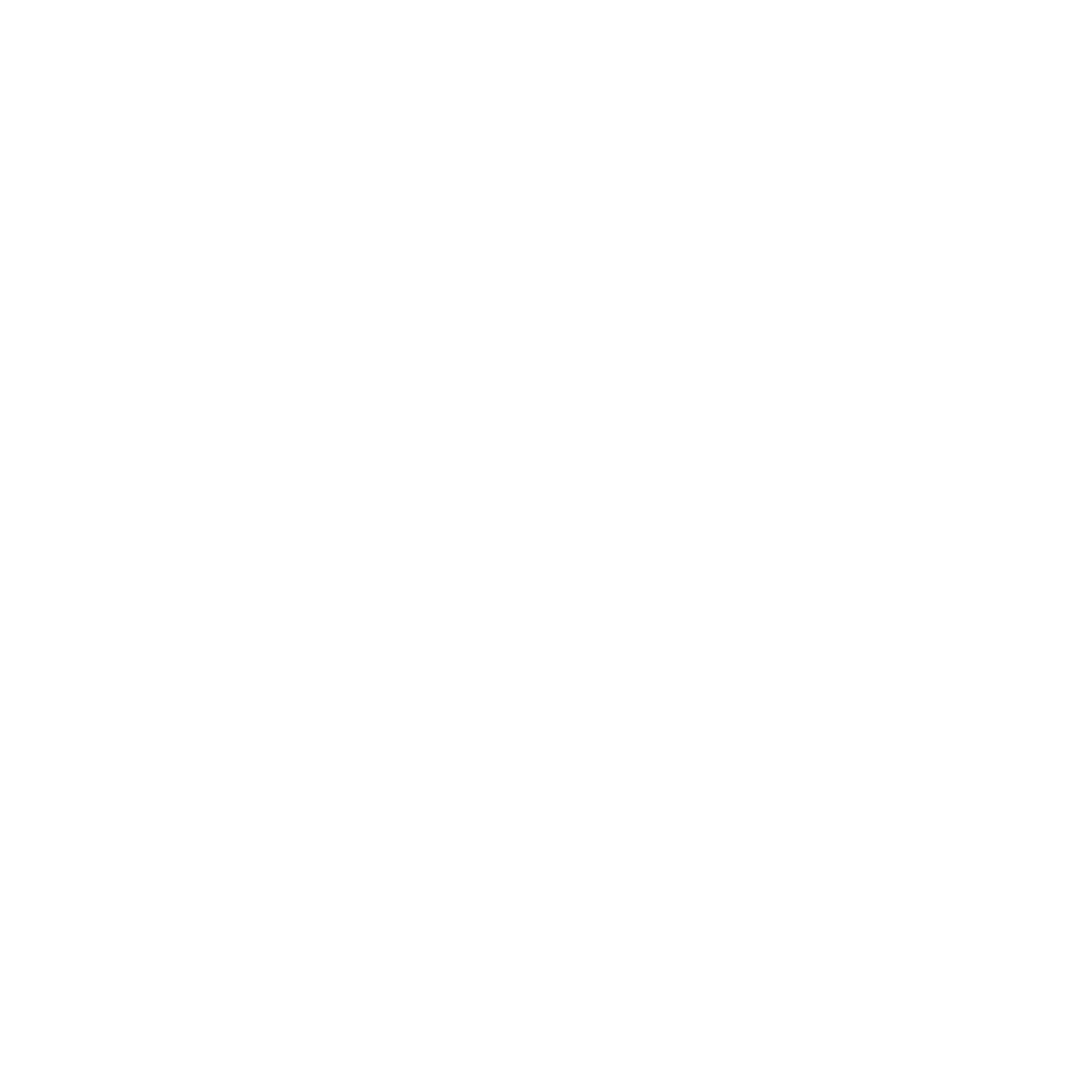 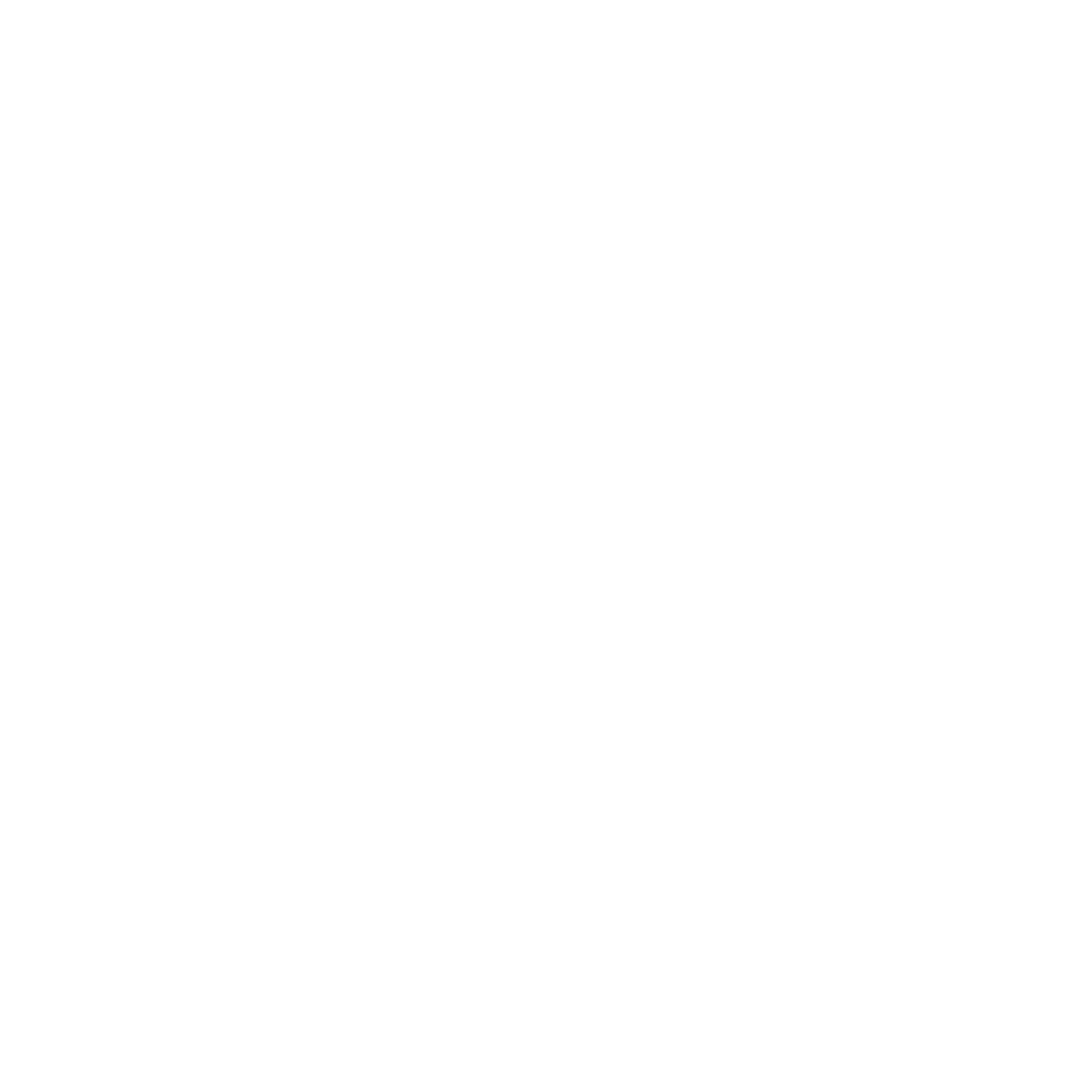 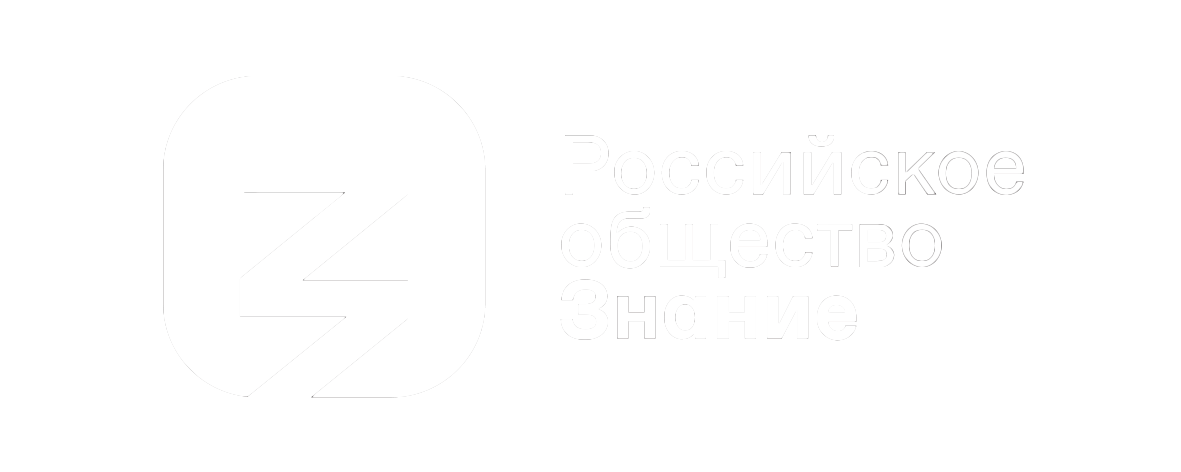 Медицина
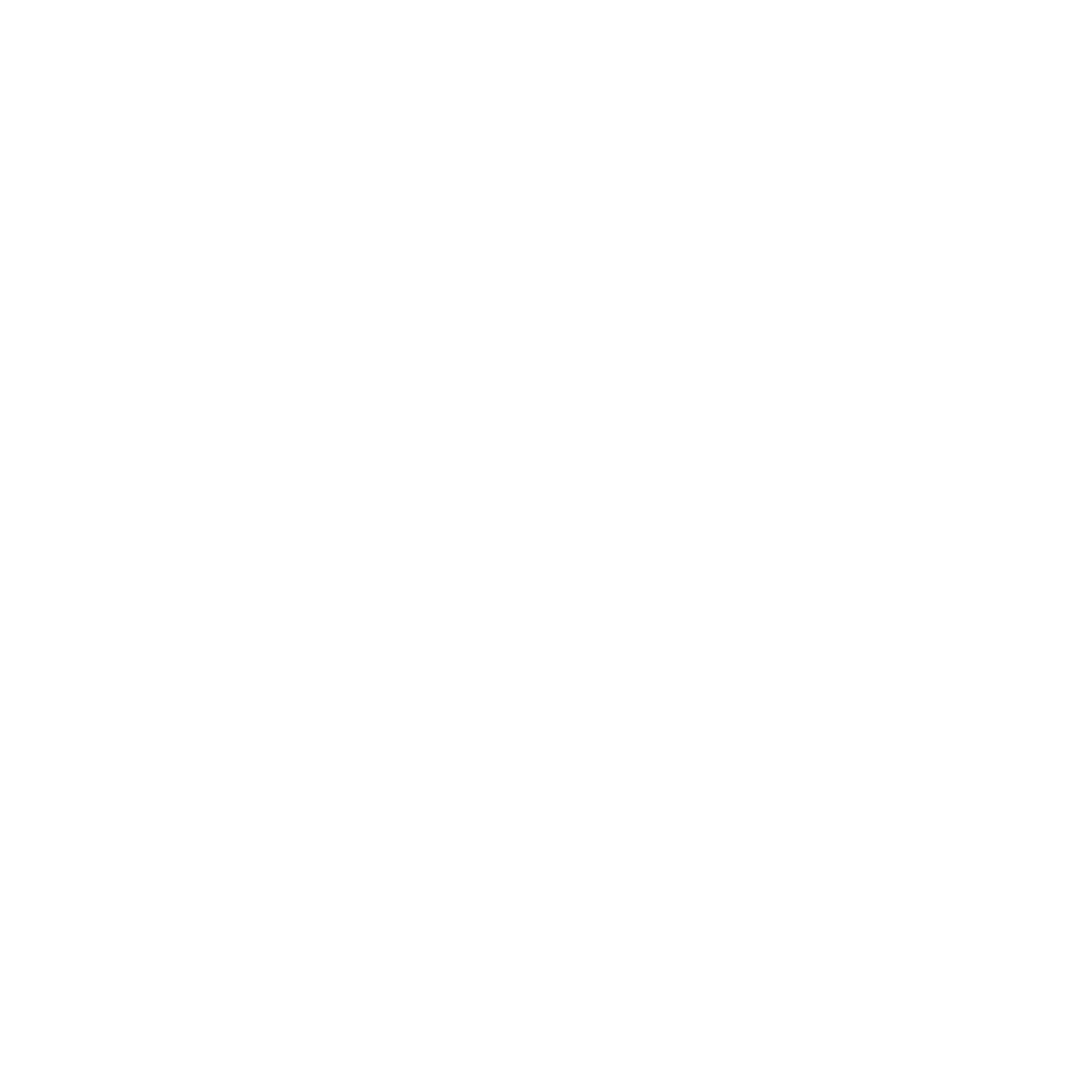 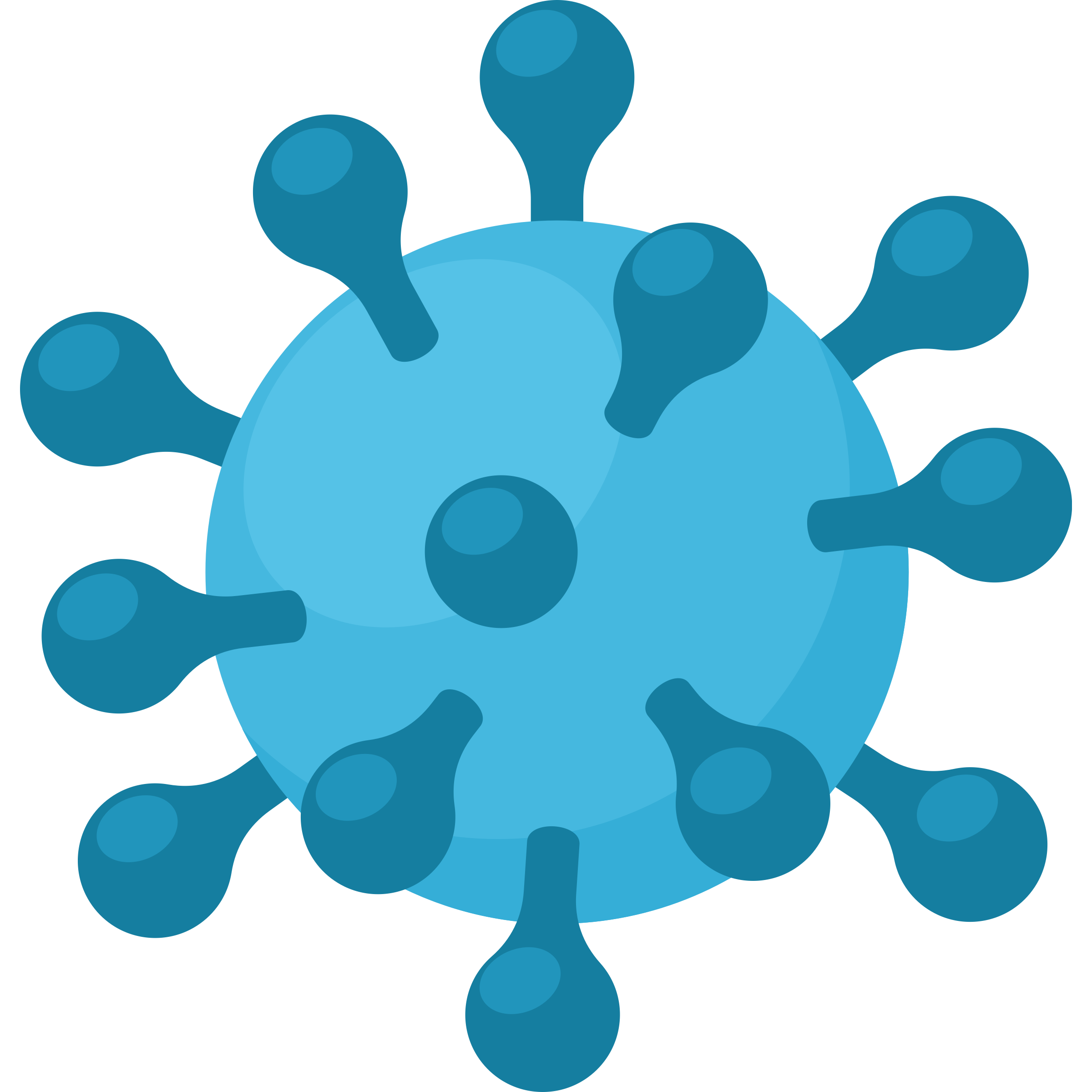 «Спутник V» — первая в мире зарегистрированная вакцина 
от коронавируса

Препарат одобрен в 71 стране 
с общим населением 4 млрд человек
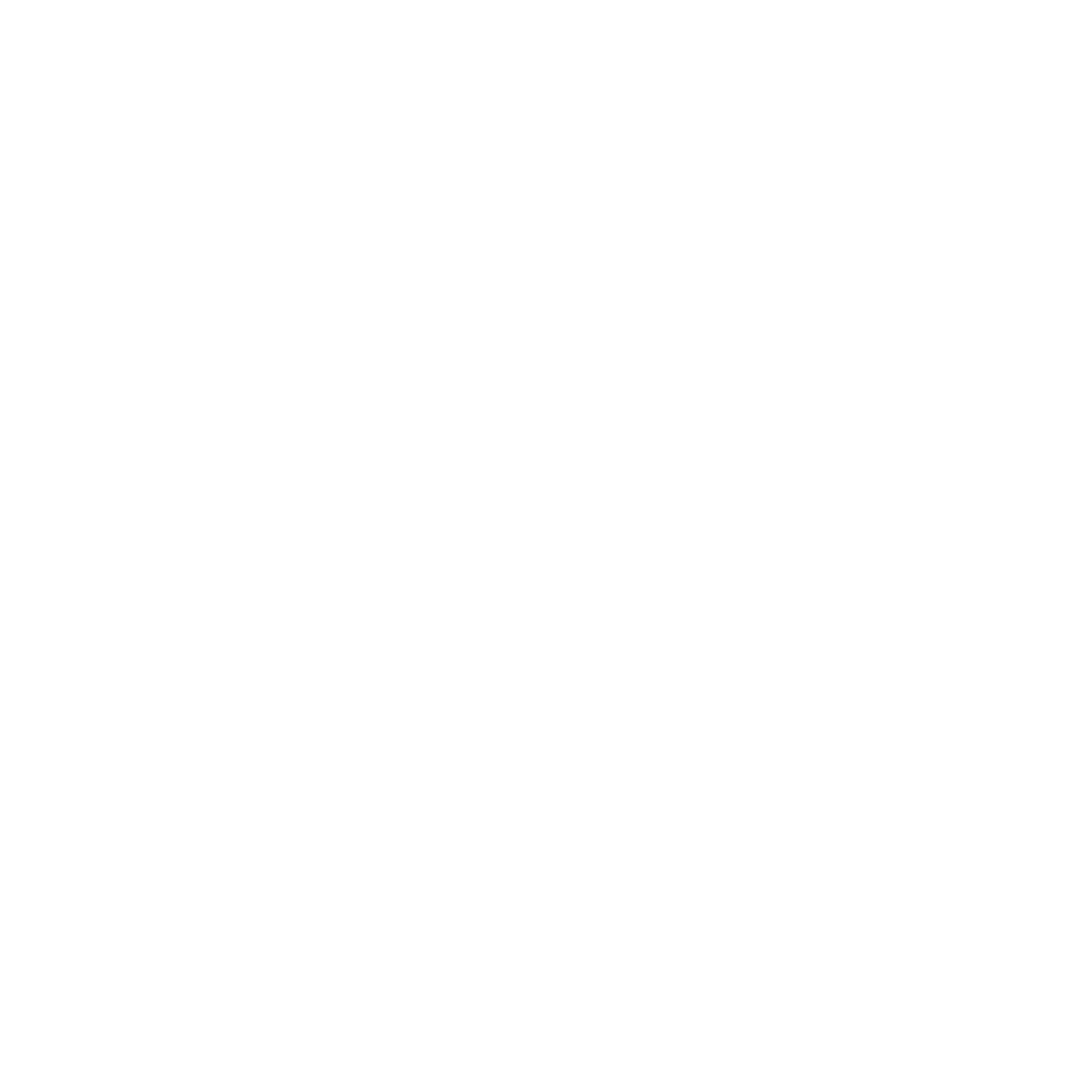 97%
эффективность
вакцины
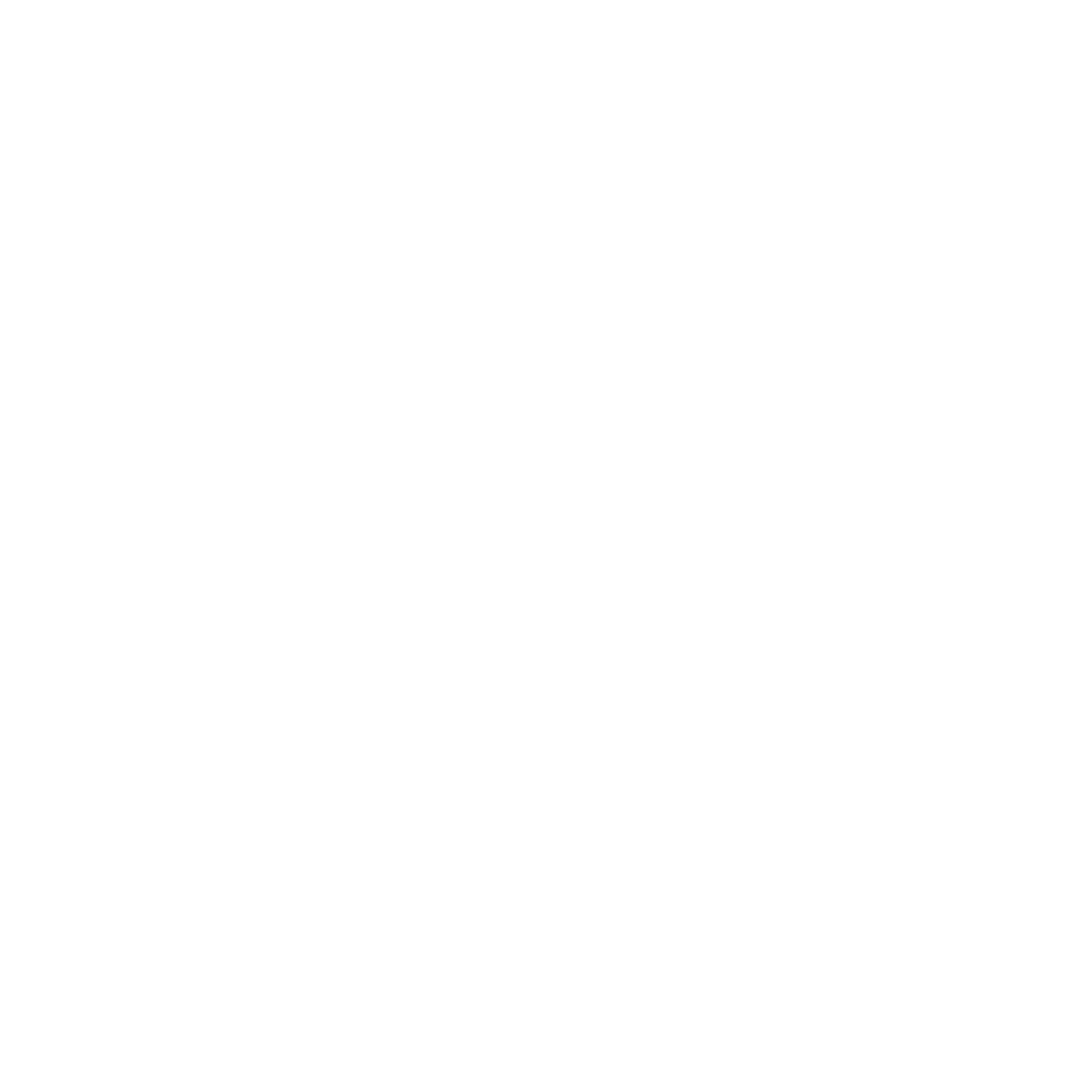 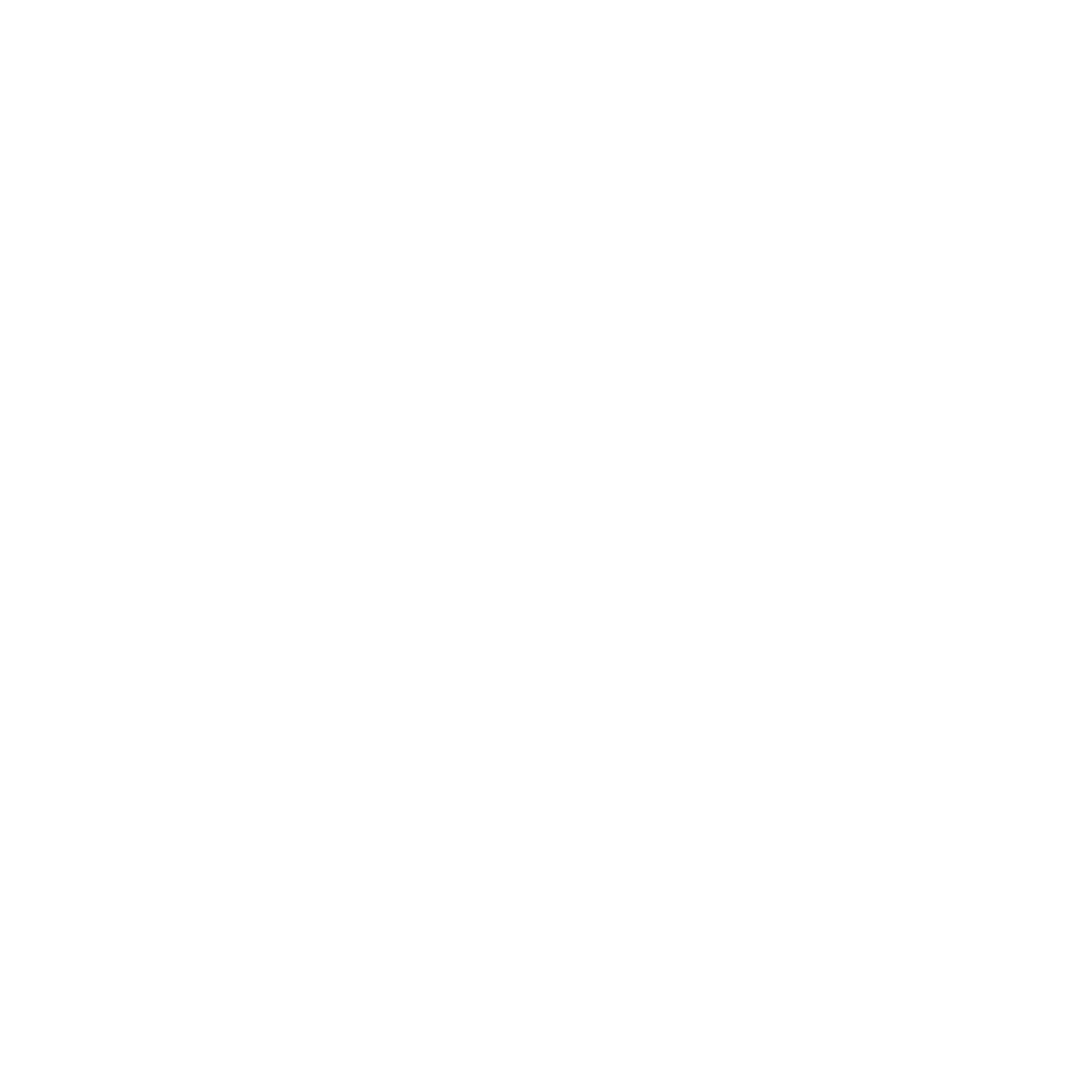 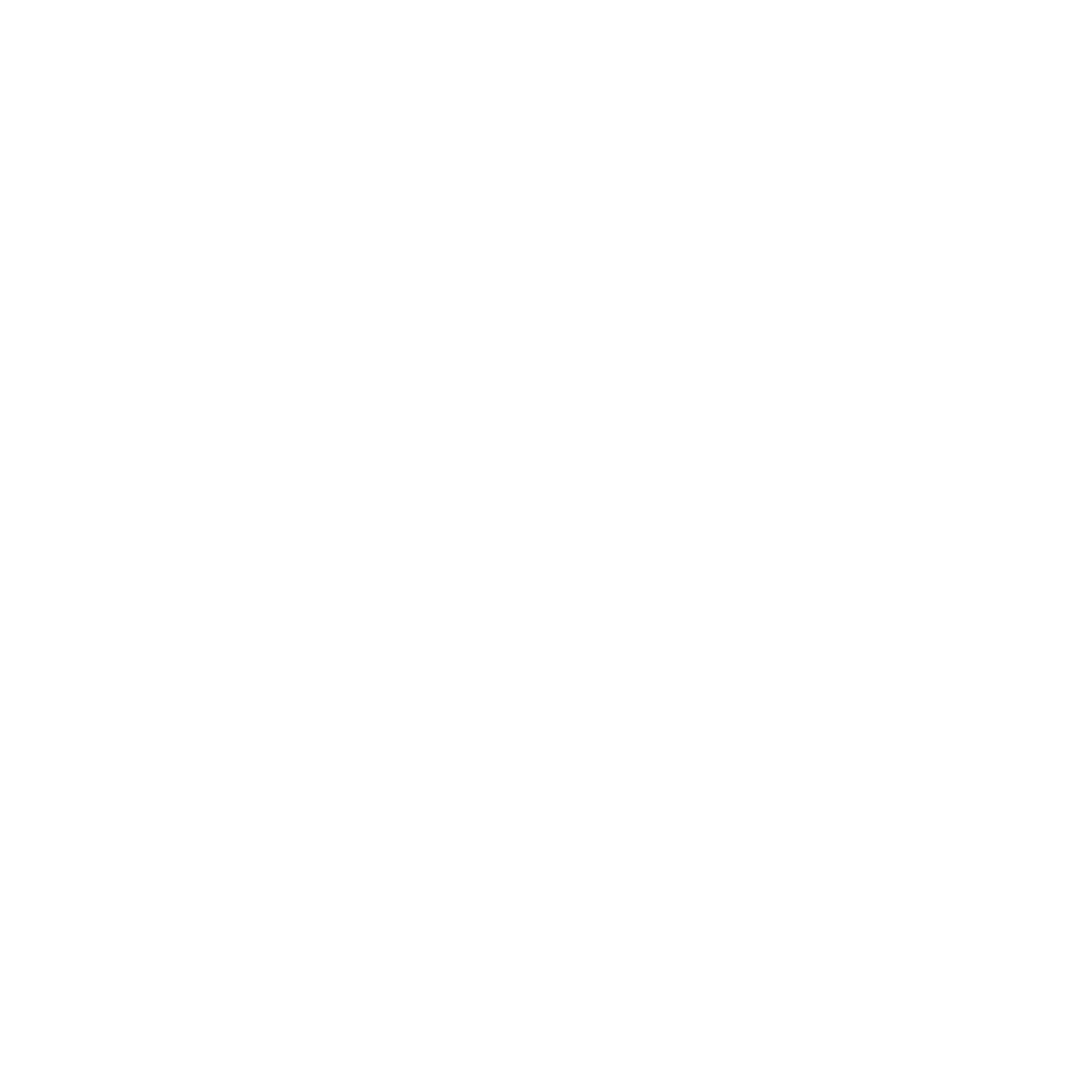 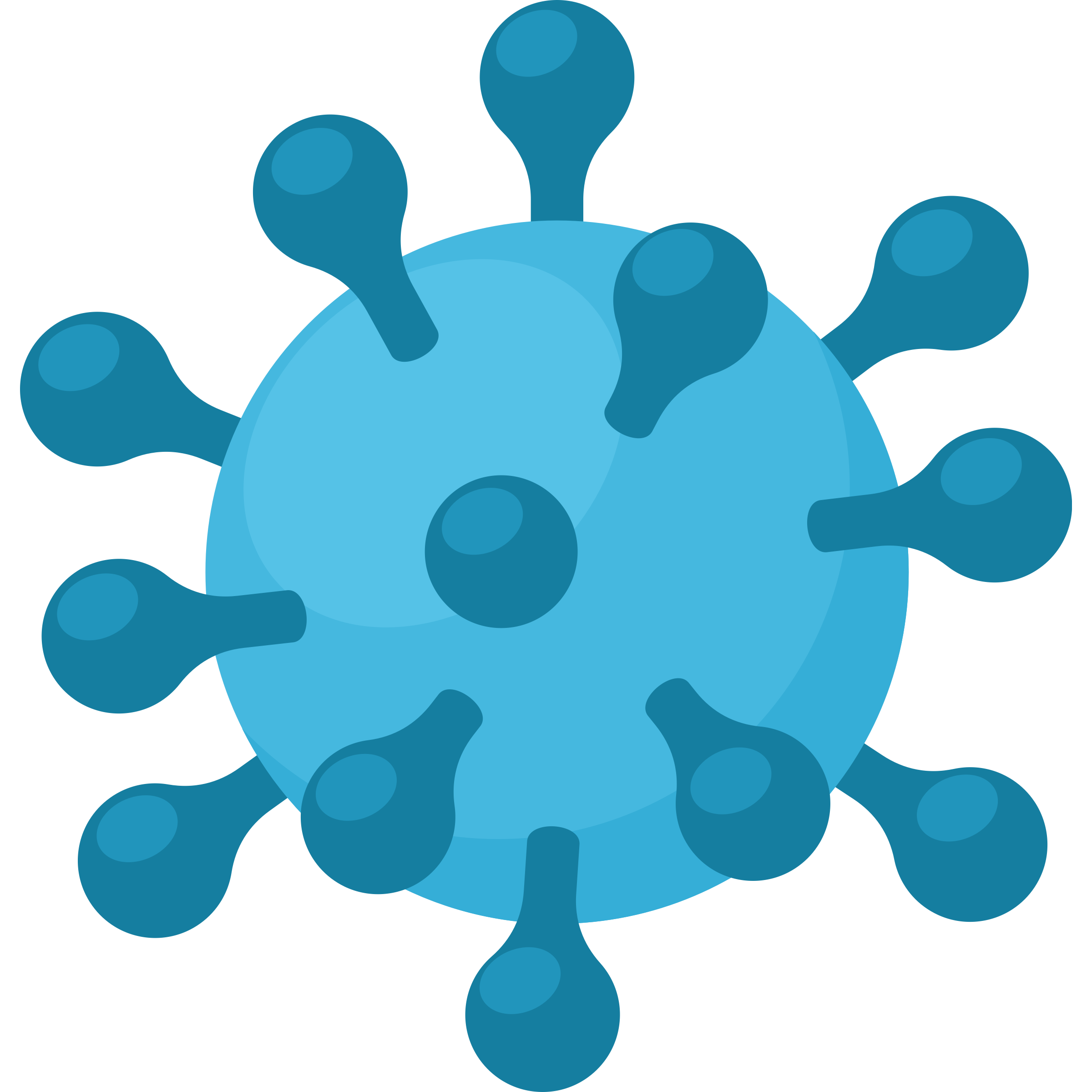 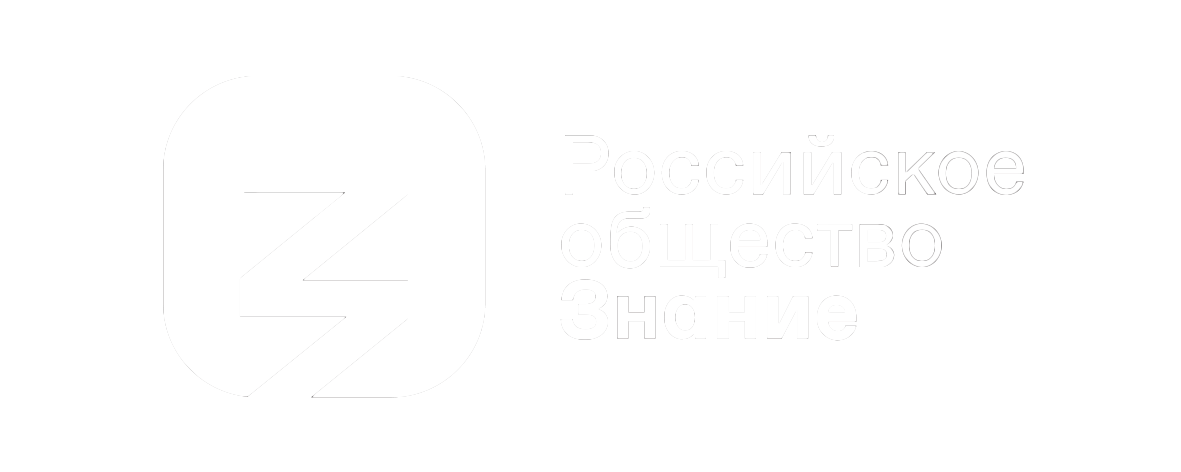 Достижения страны в медицине
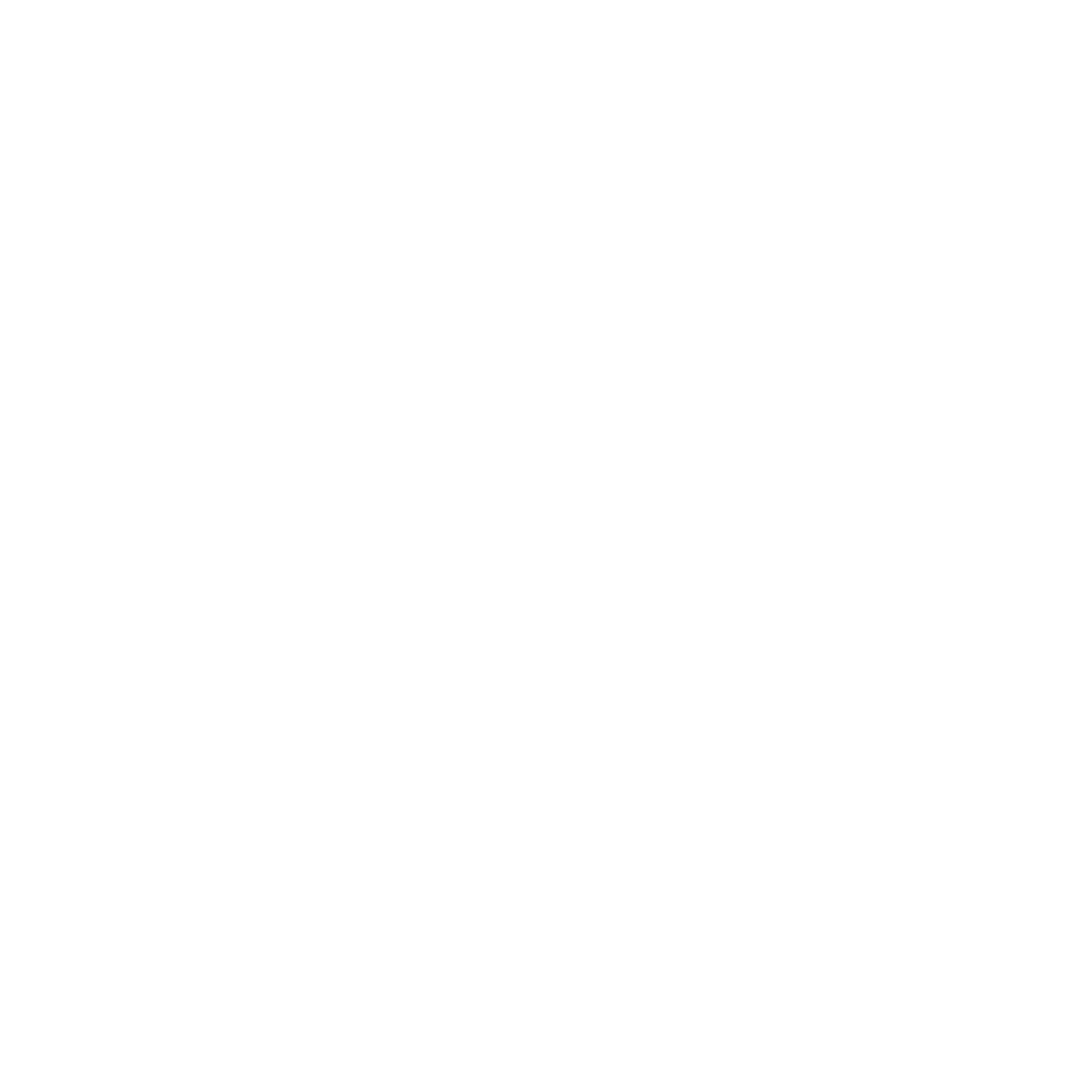 разработаны новые противоопухолевые средства,                        которые не повреждают здоровые ткани тела
в НМИЦ им. В.А. Алмазова проводятся исследования нейропротезов, которым нет аналогов в мире
в Педиатрическом университете Петербурга 
успешно проводят внутриутробные операции 
еще не родившимся детям
в труднодоступных местах страны работают
бригады санавиации
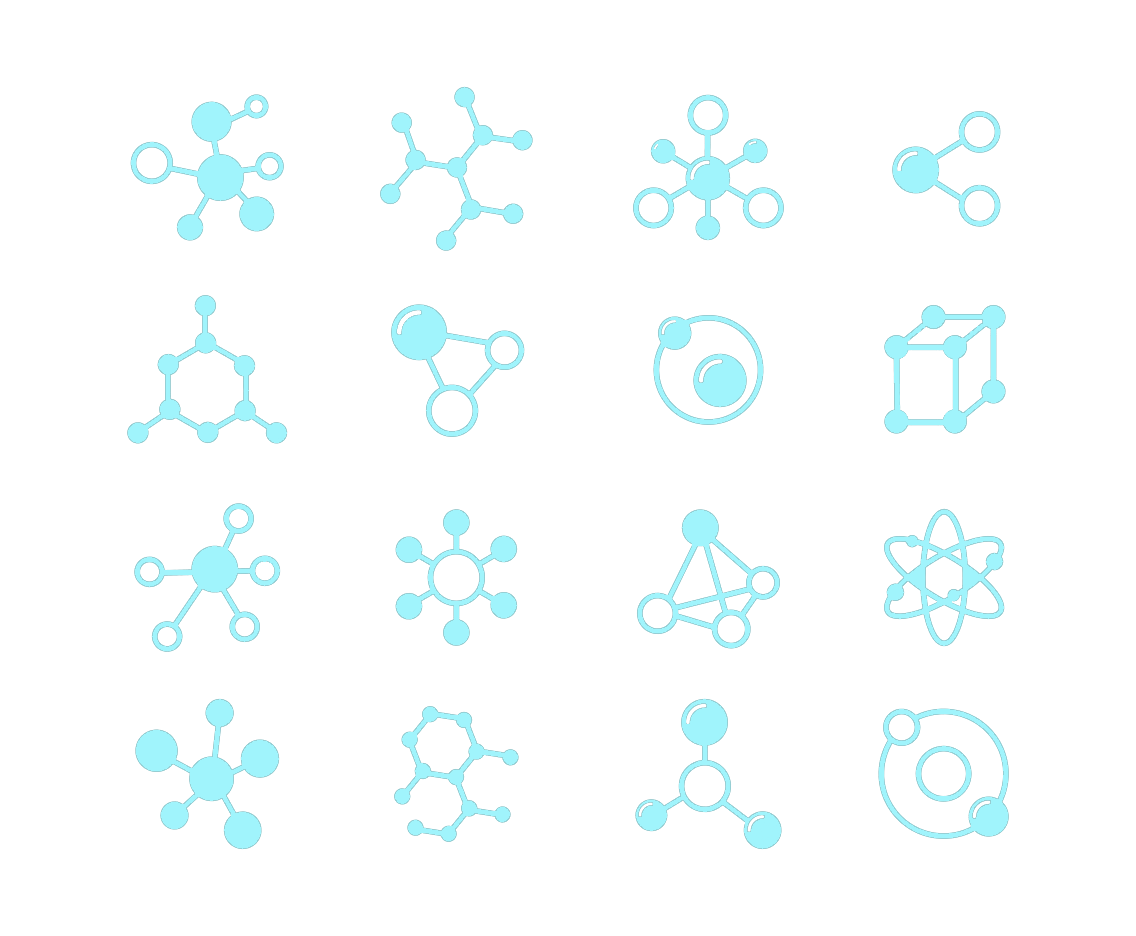 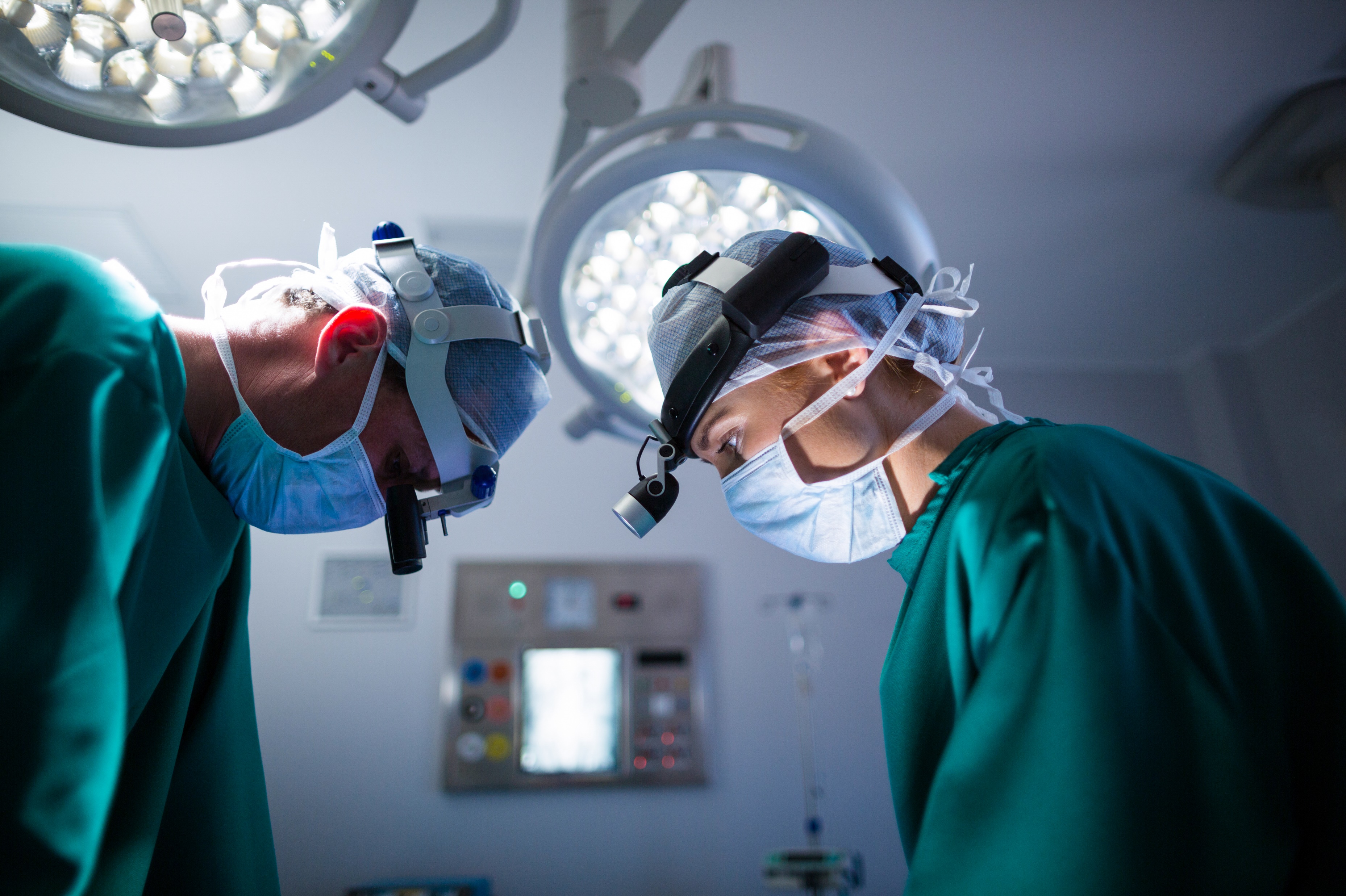 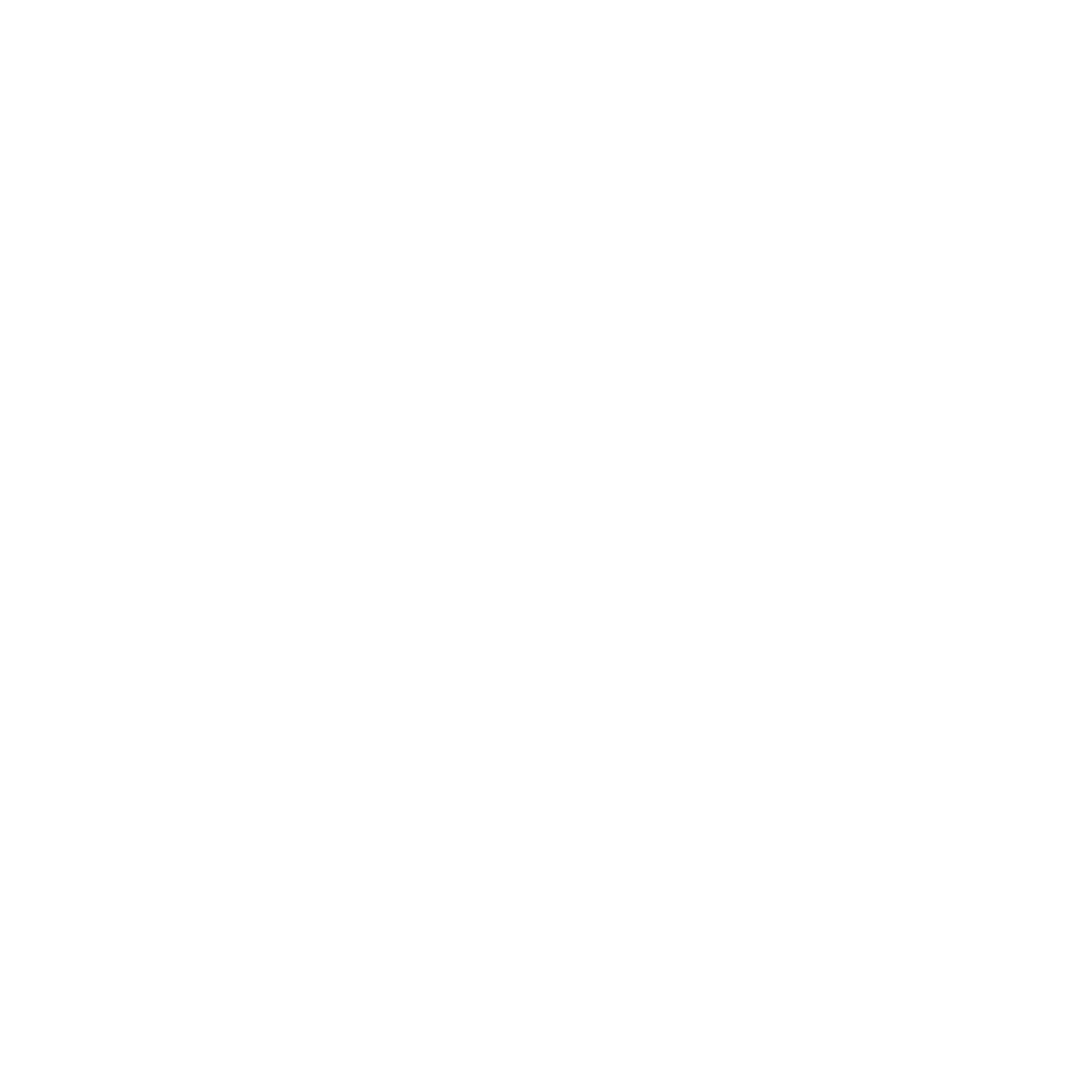 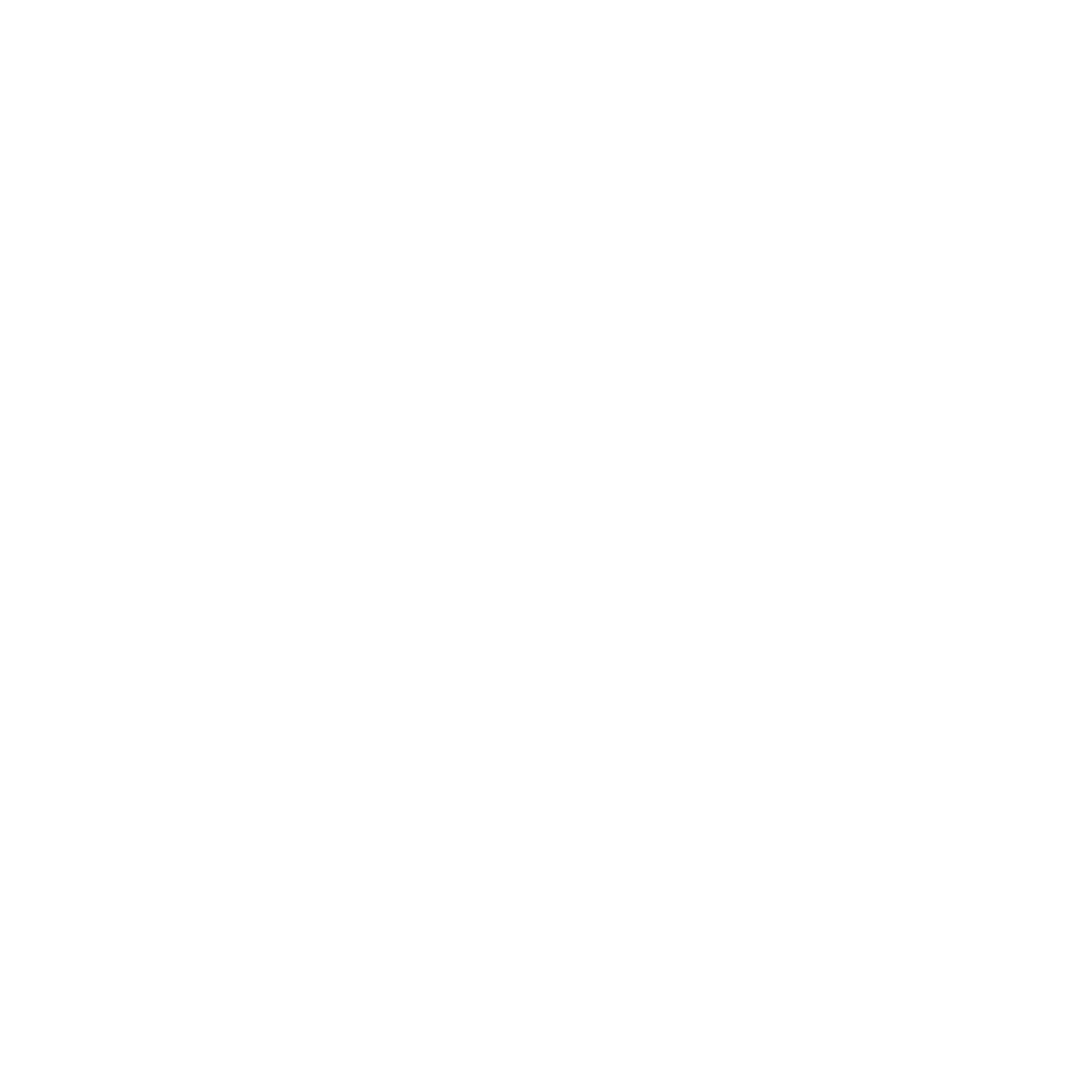 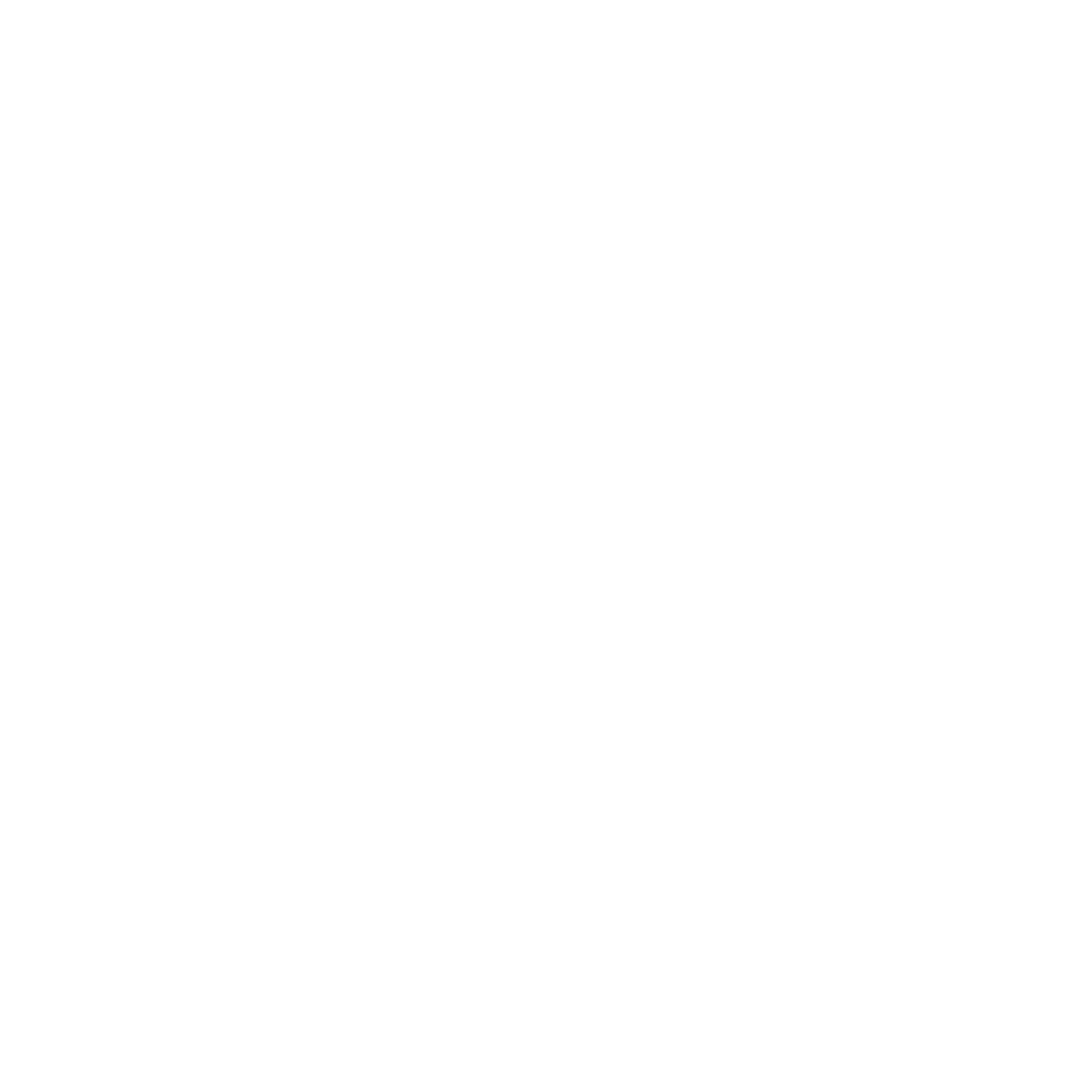 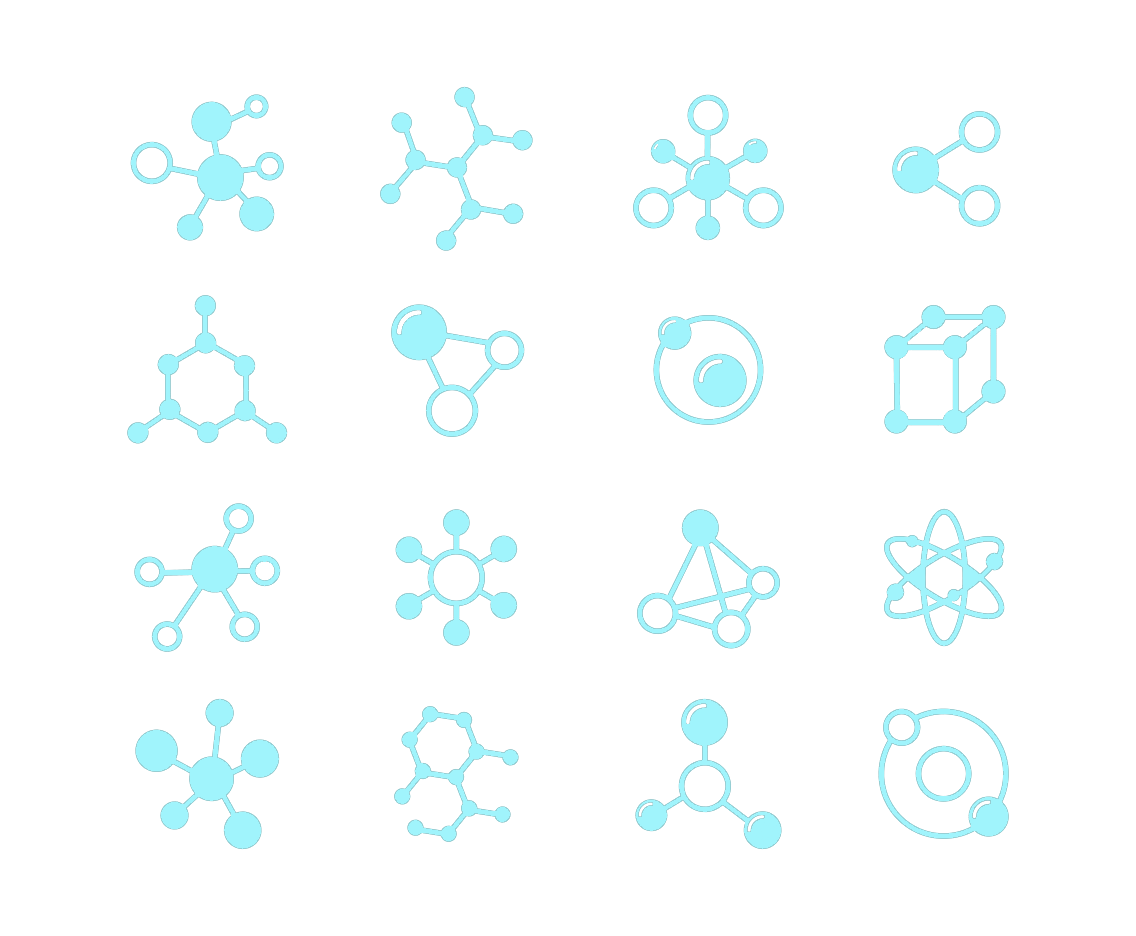 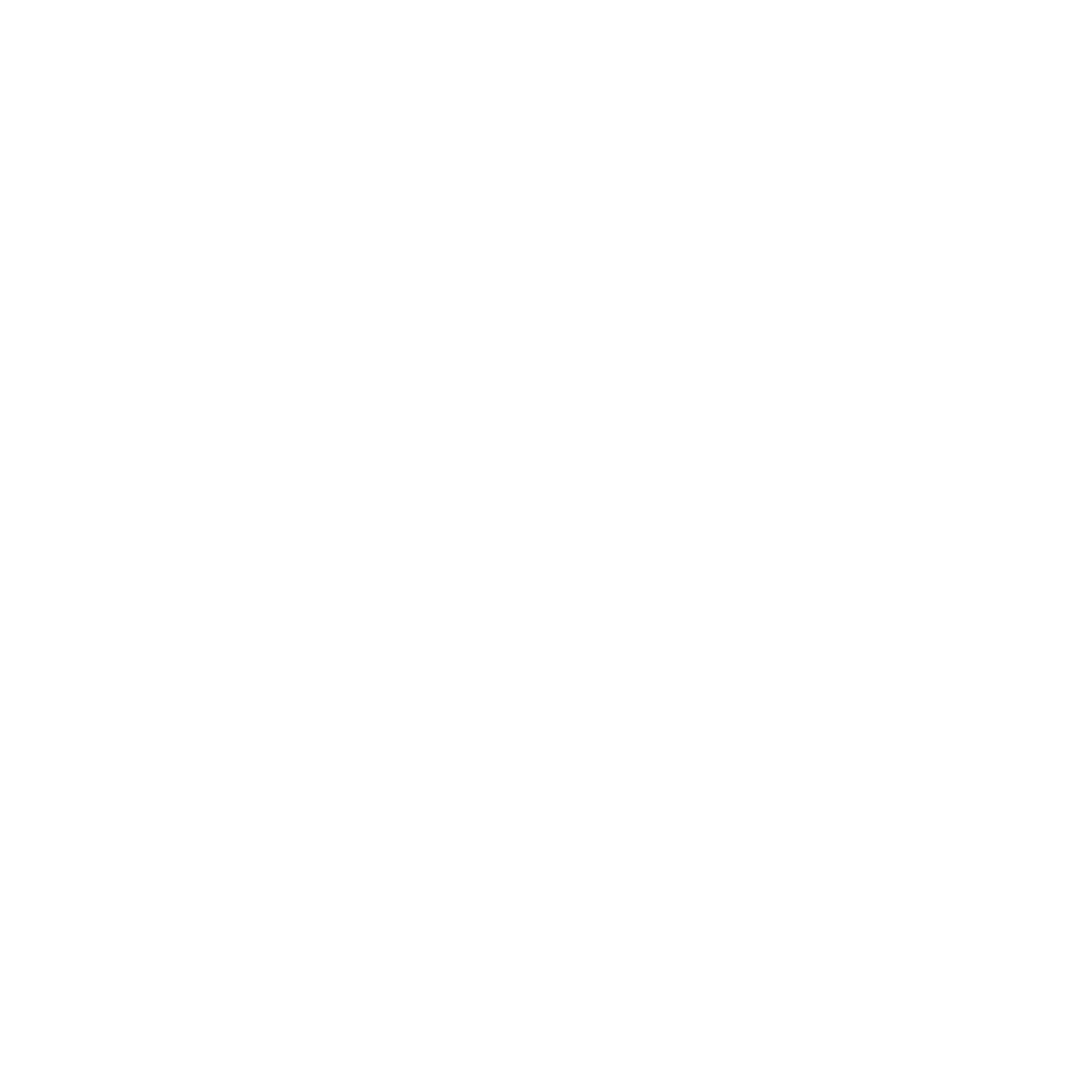 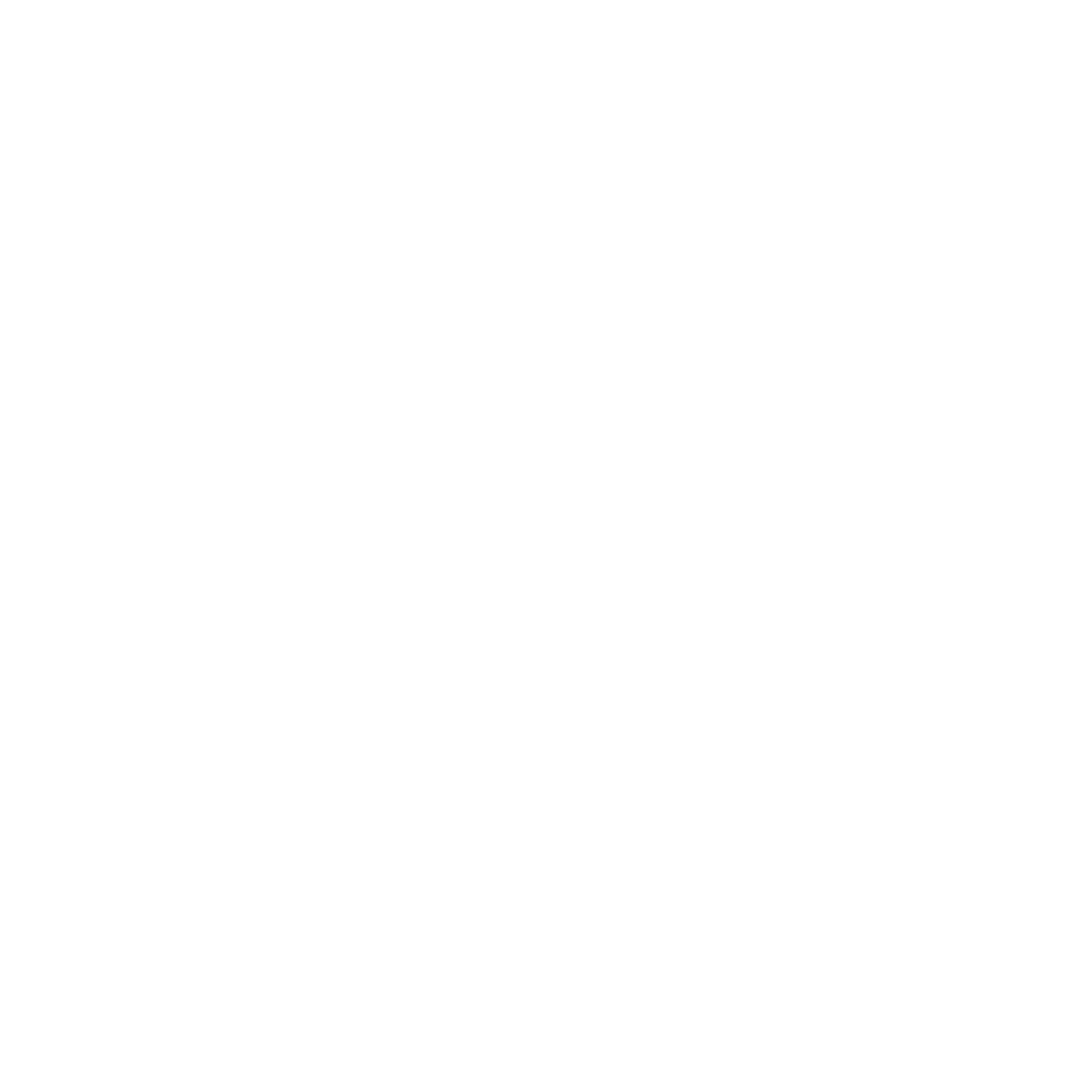 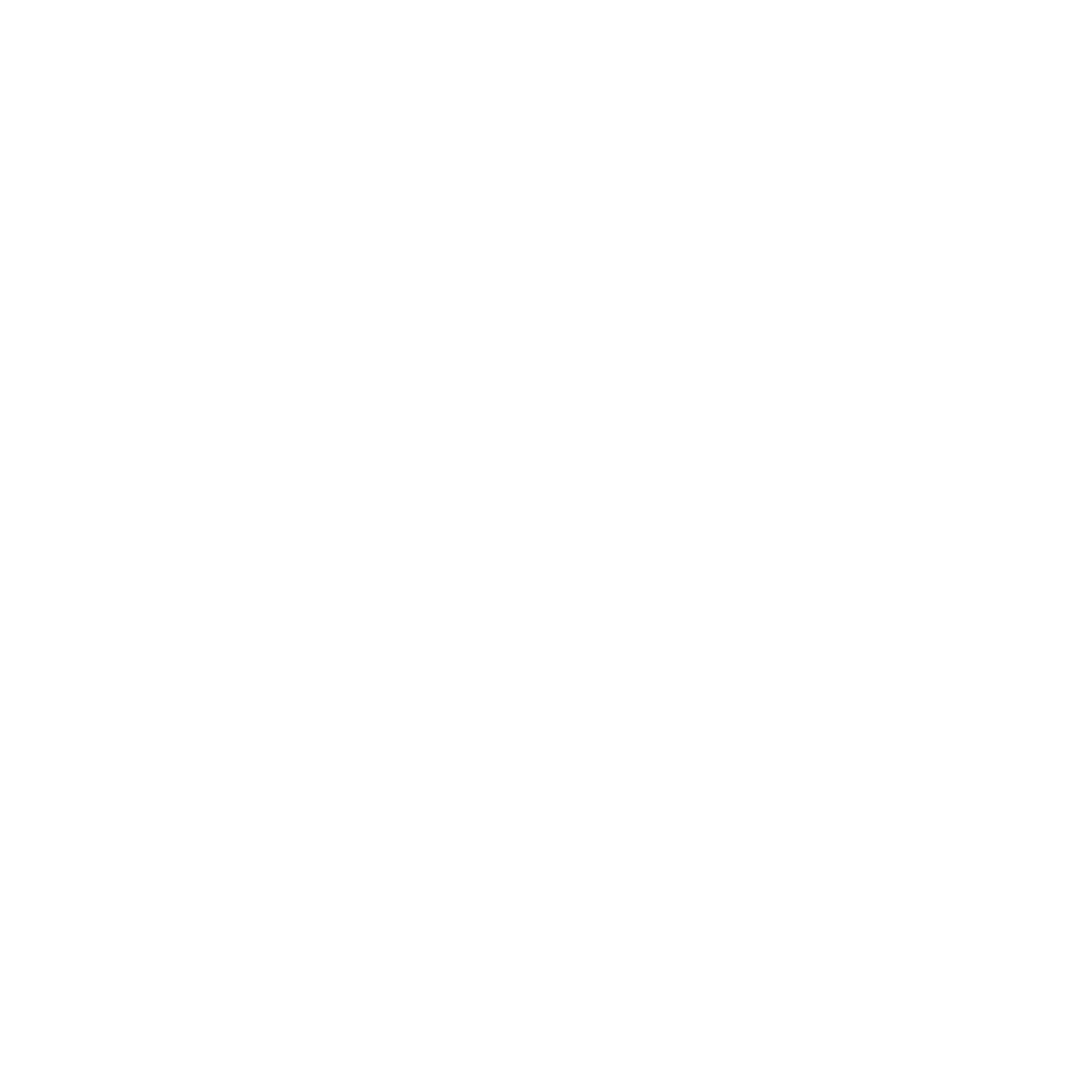 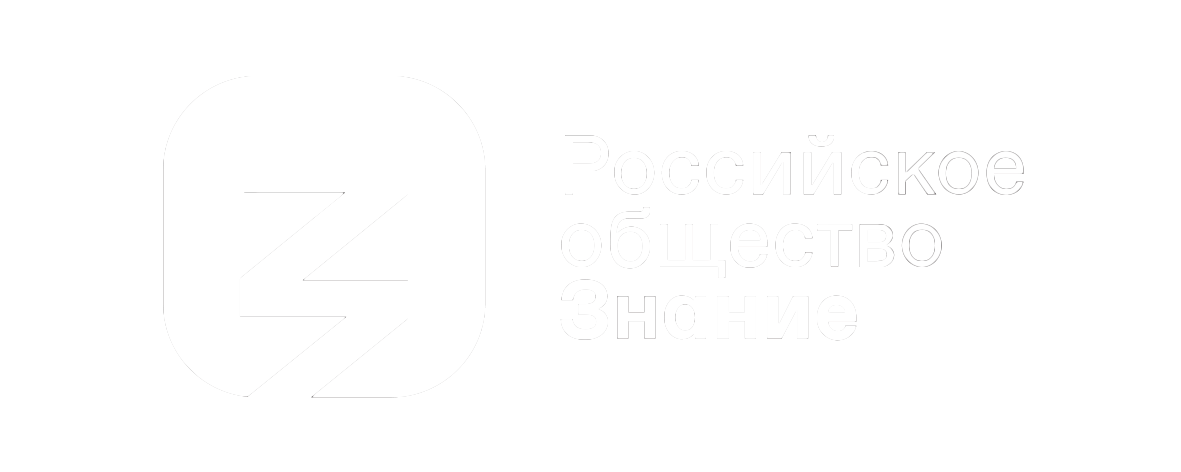 Достижения страны в медицине
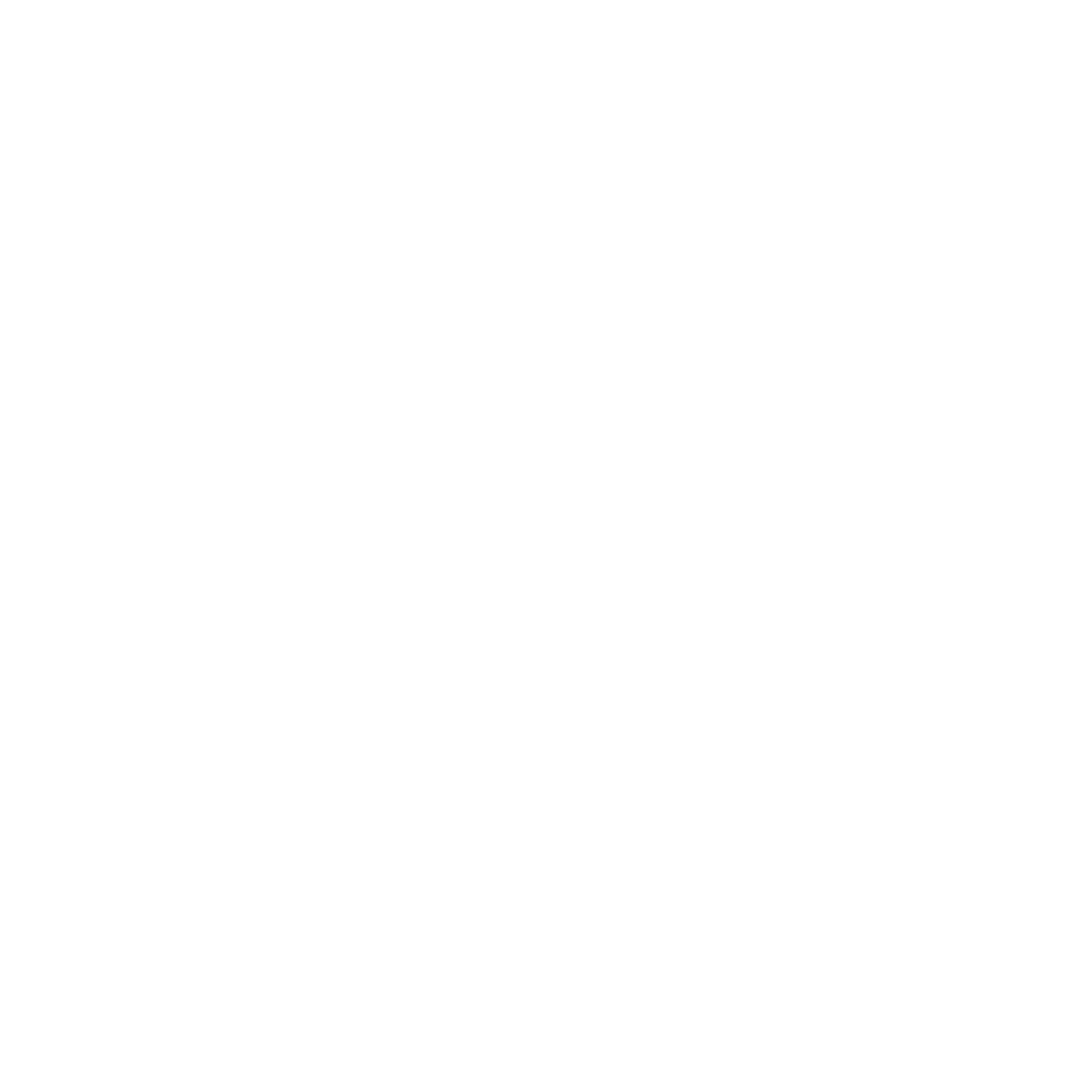 Планы в сфере  здравоохранения 
на ближайшие годы
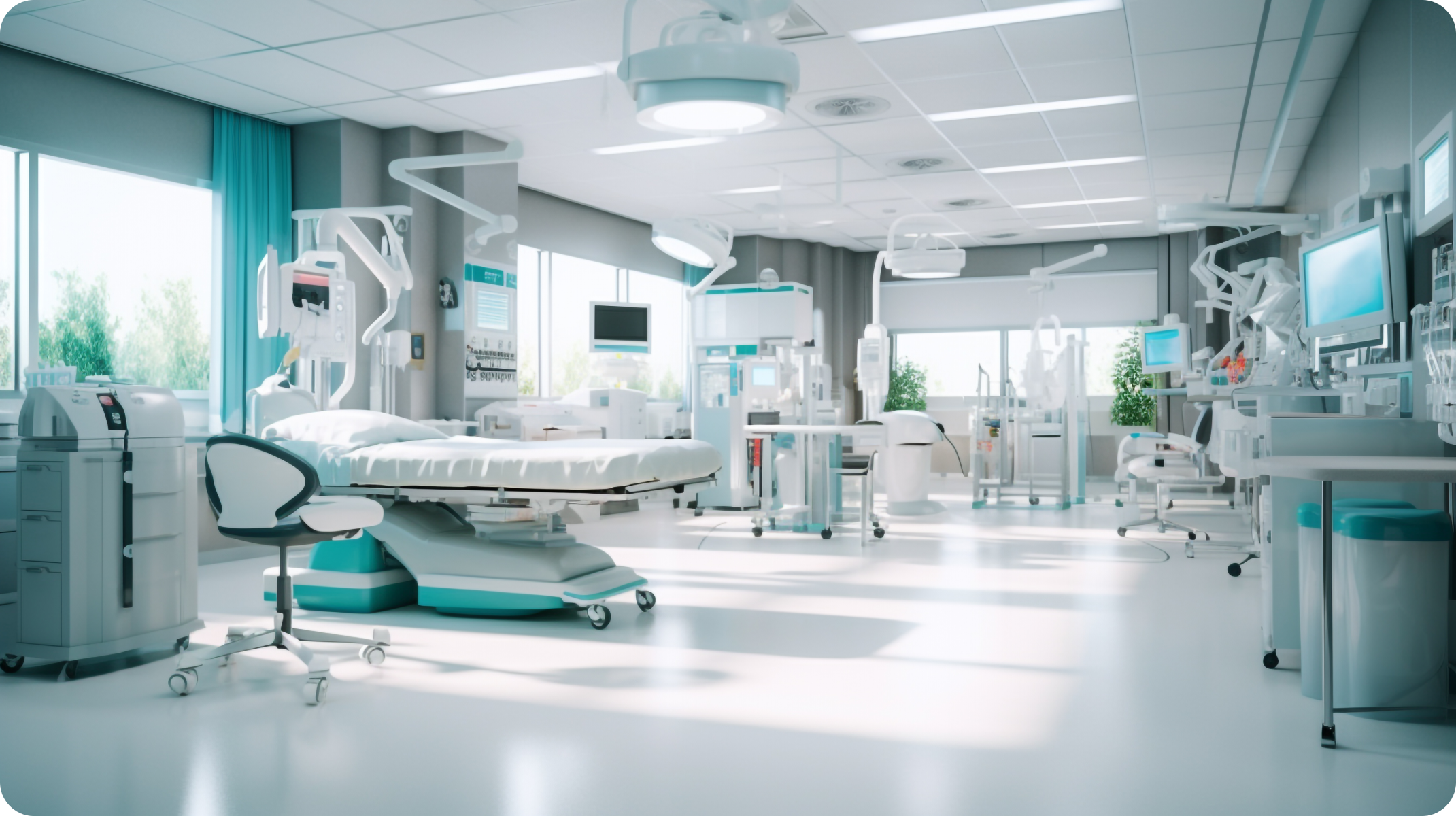 провести бесплатную проверку здоровья 
у 87 млн россиян
завершить строительство 21 детской больницы и 17 онкологических диспансеров
создать 4 000 новых фельдшерских 
и акушерских пунктов
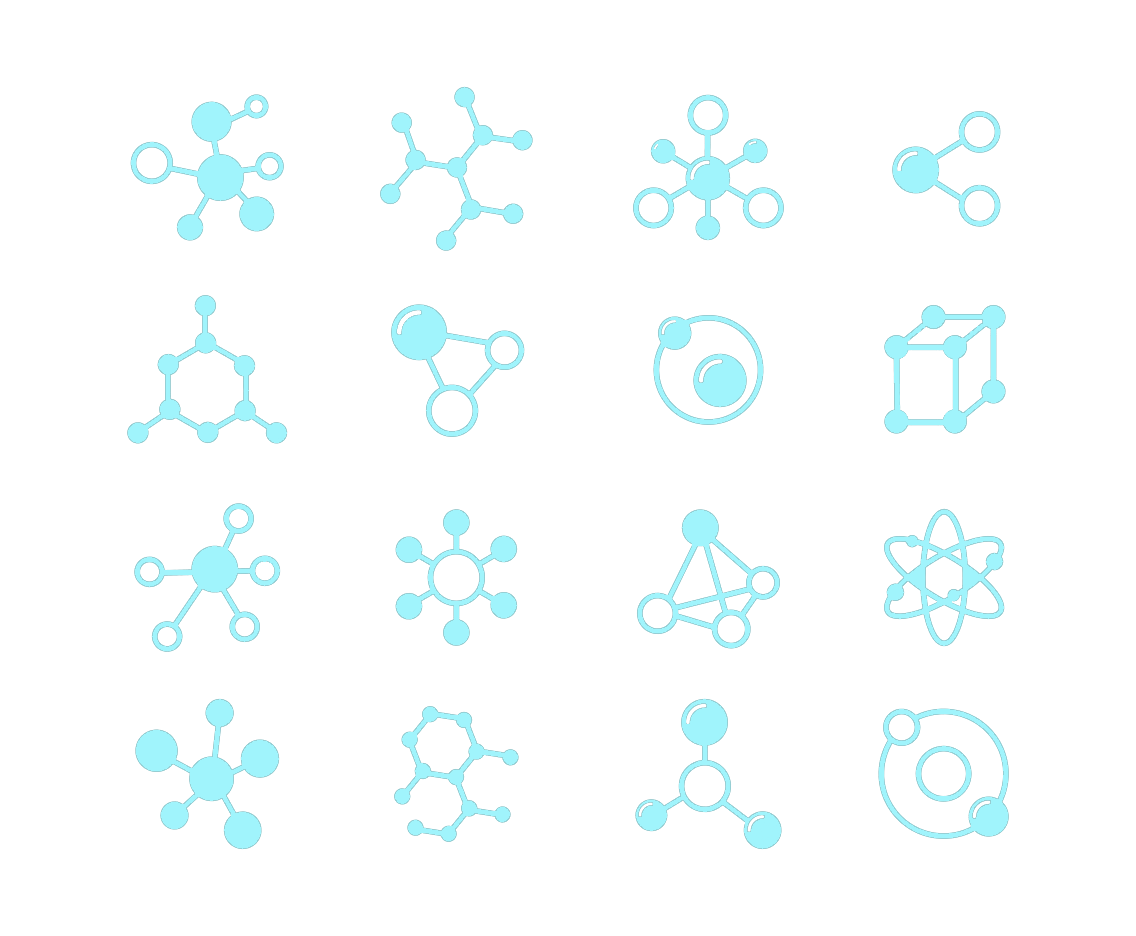 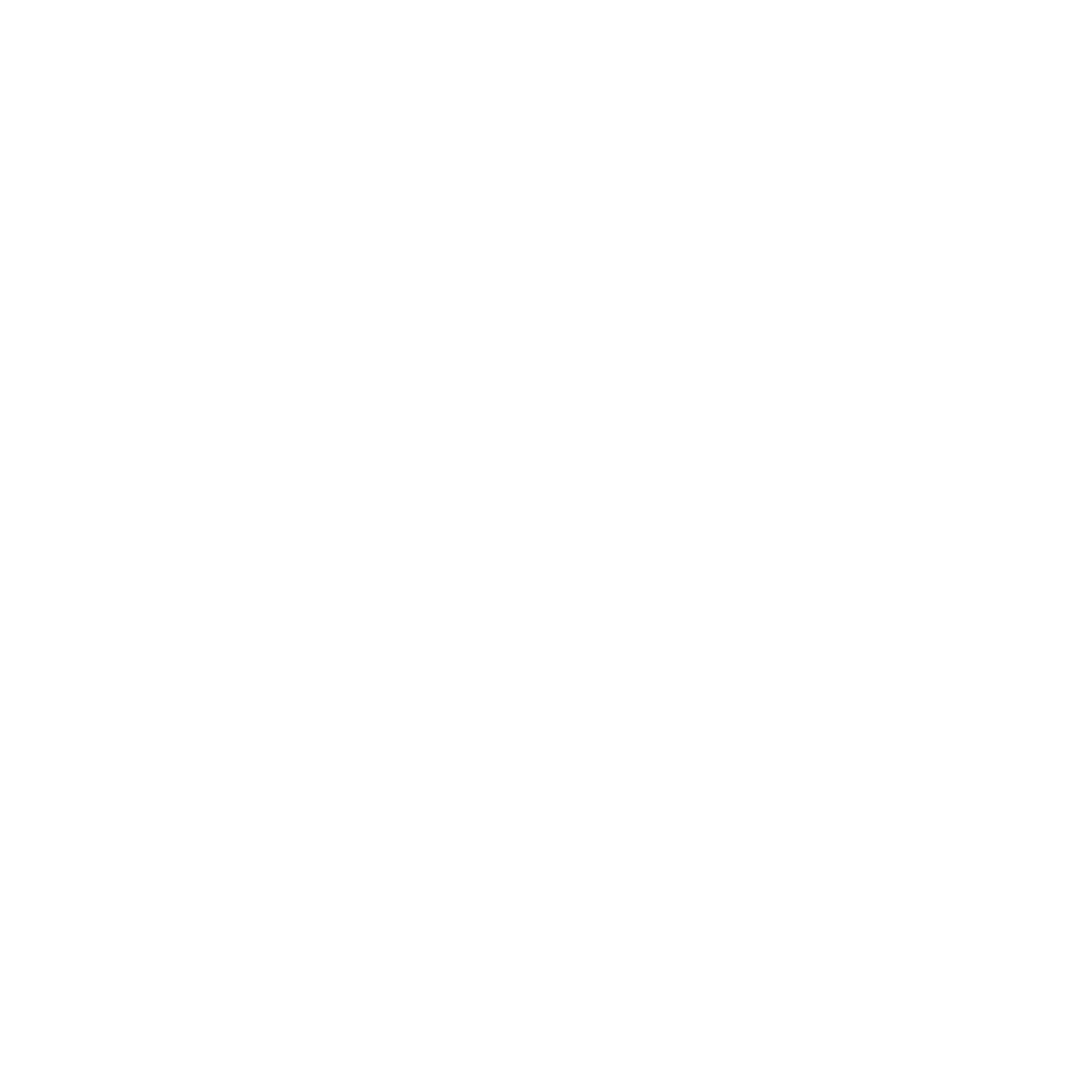 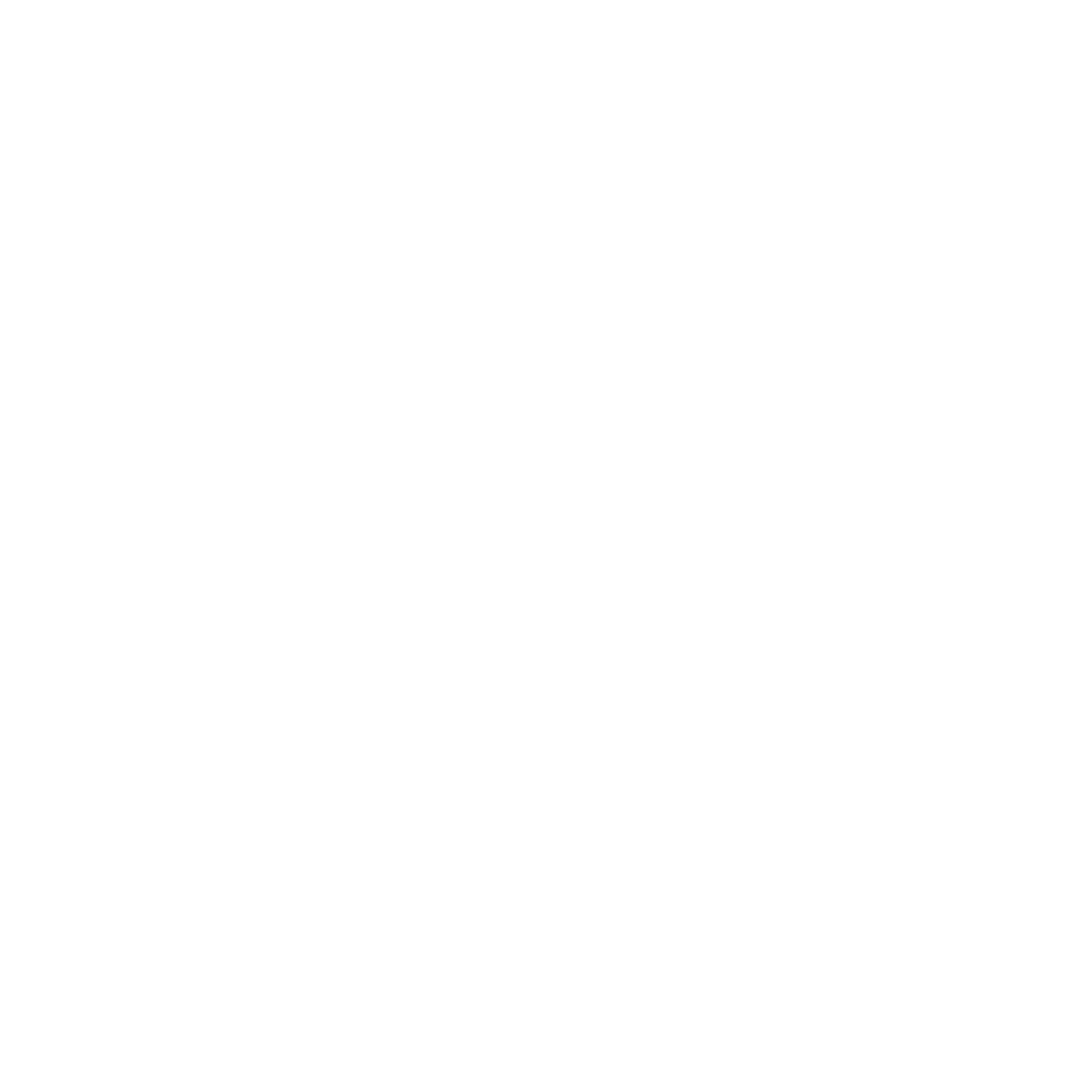 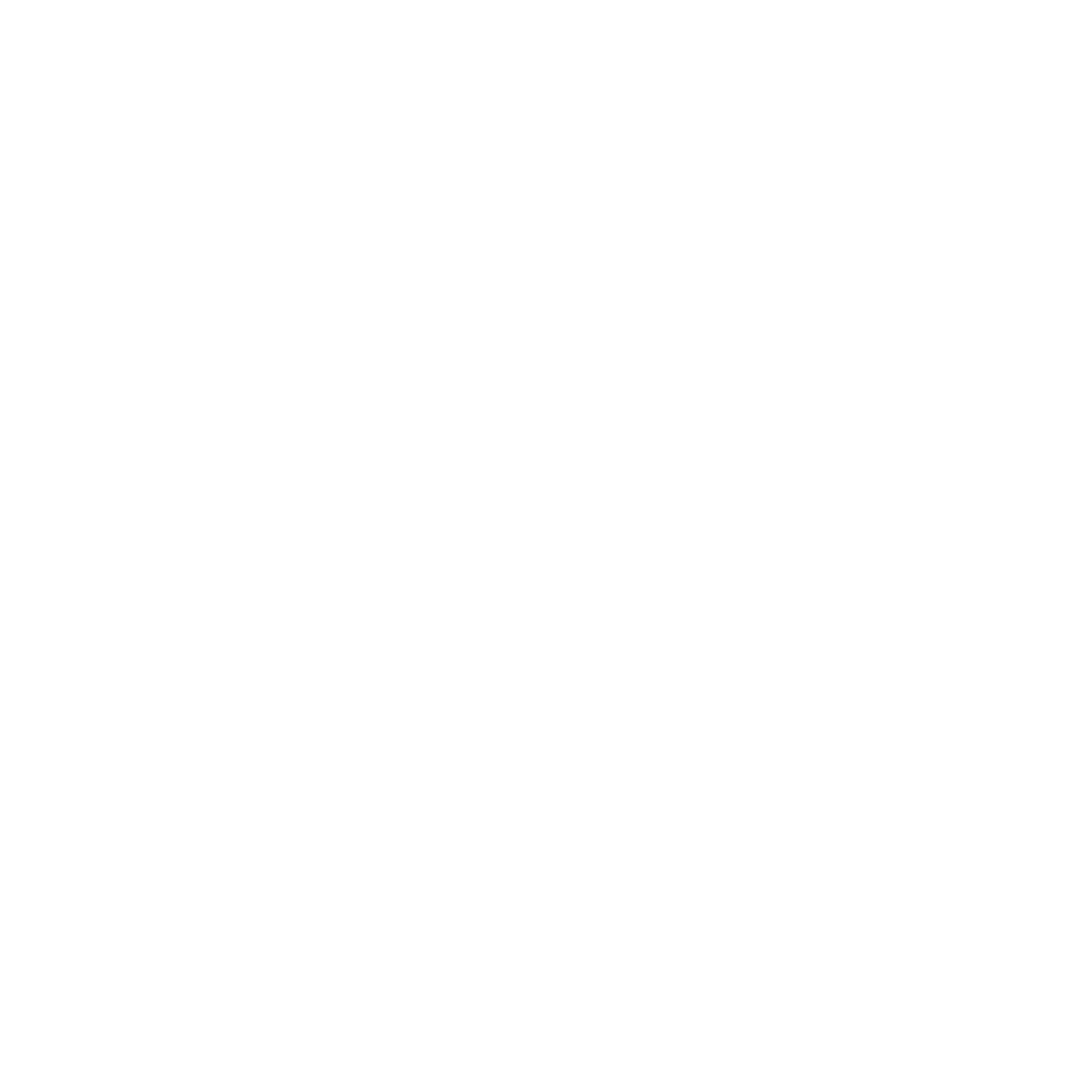 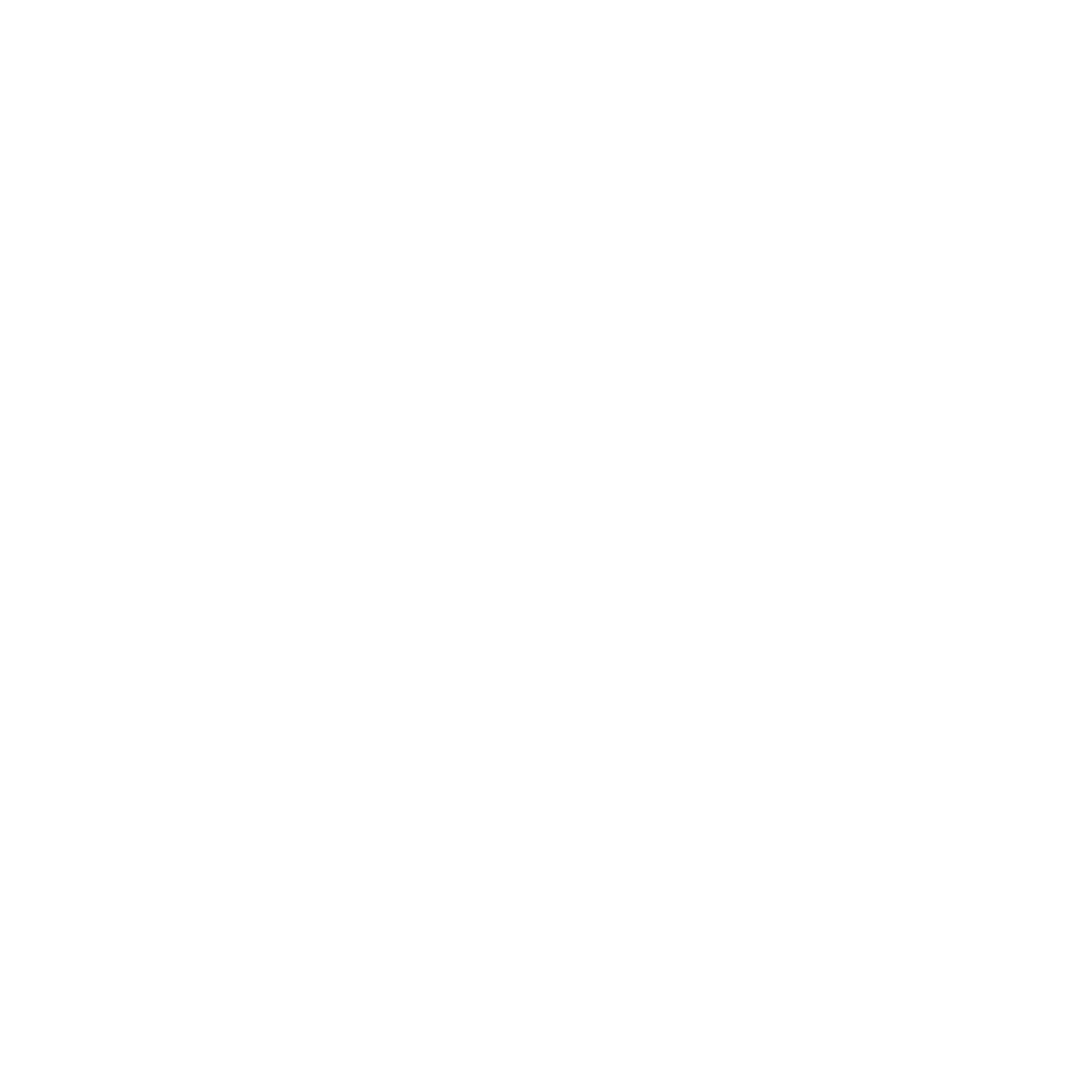 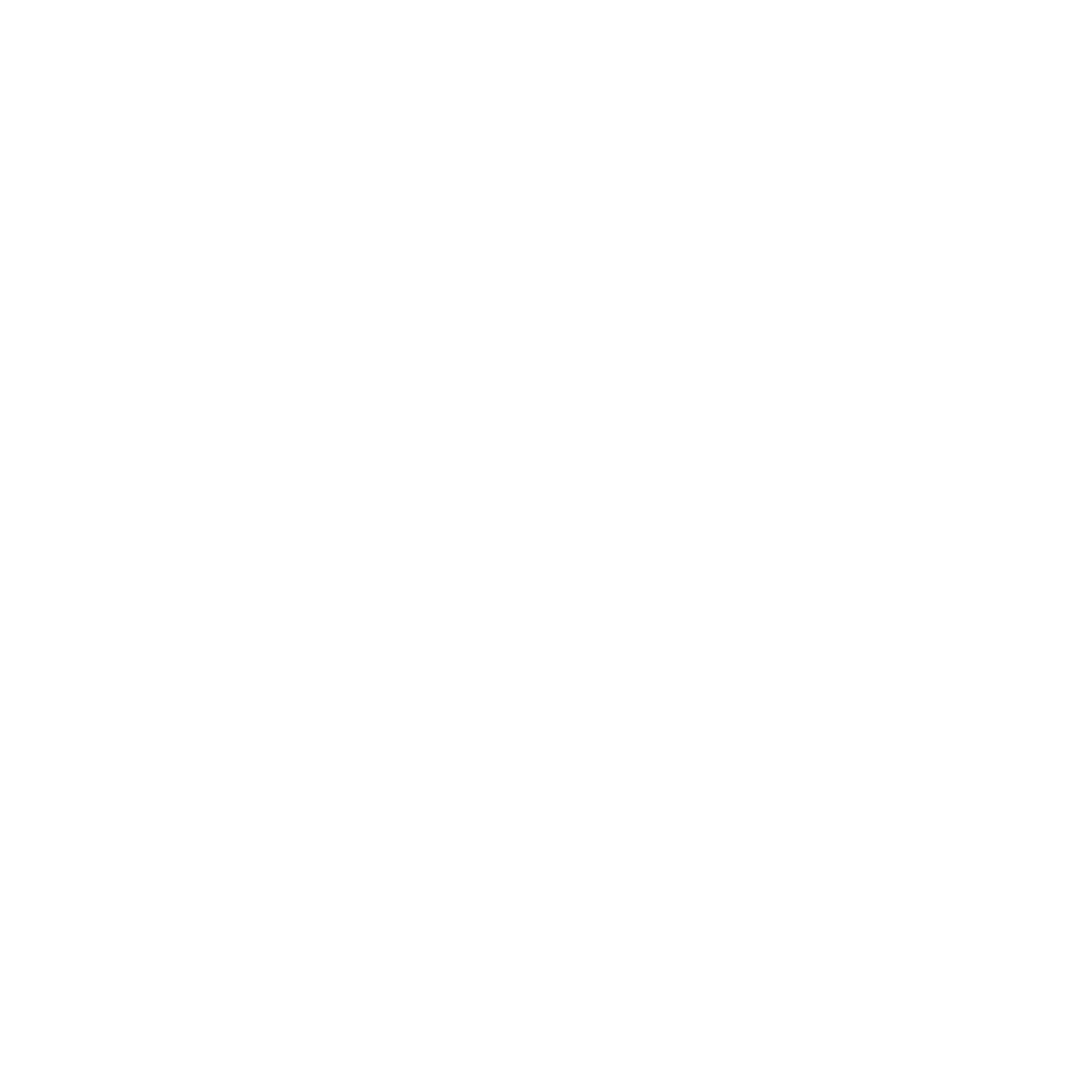 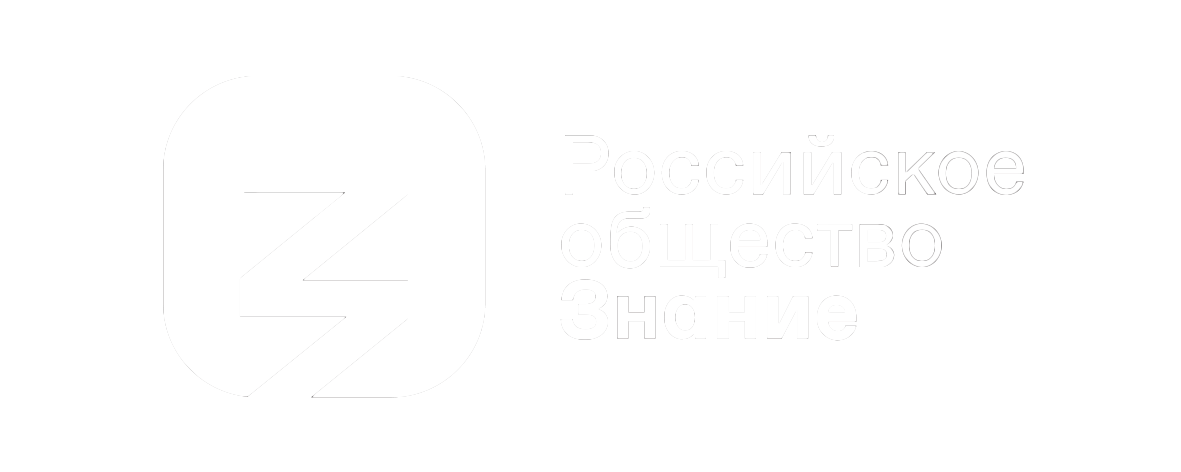 Сельское хозяйство
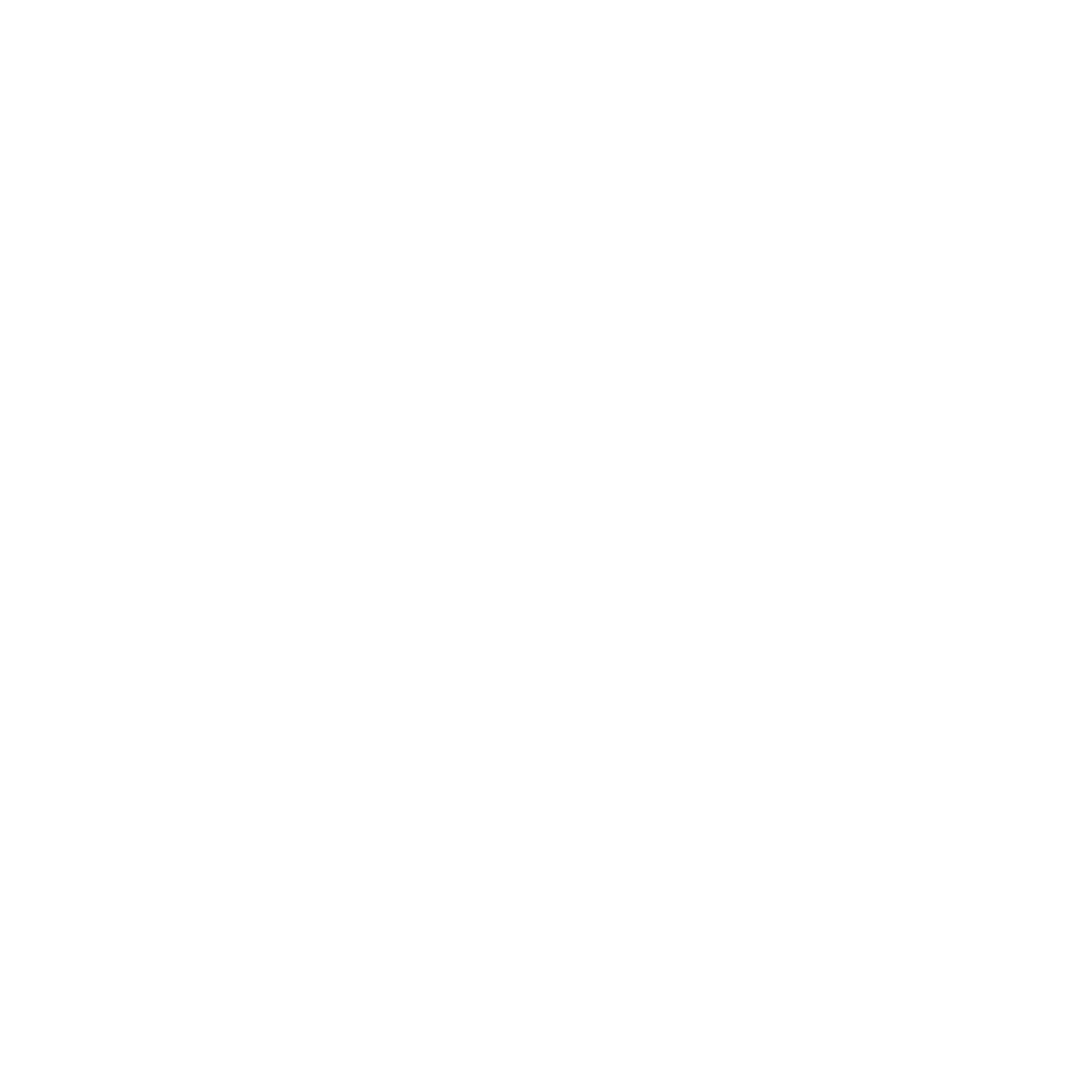 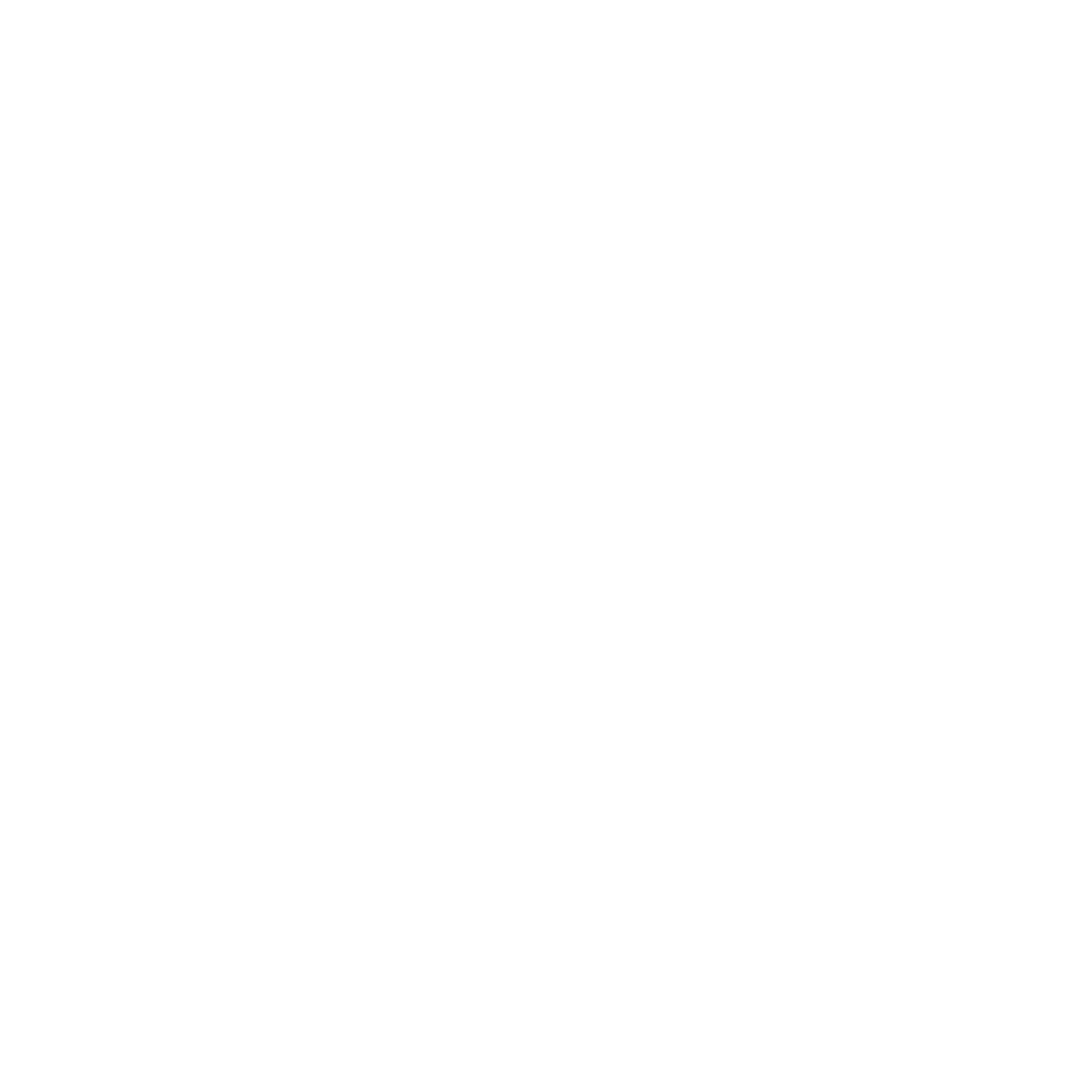 В 1992 году производство мяса в России сократилось на 53%. 
В связи с этим выросла доля импорта
На Россию приходилось 
до 40% поставок курицы 
из США
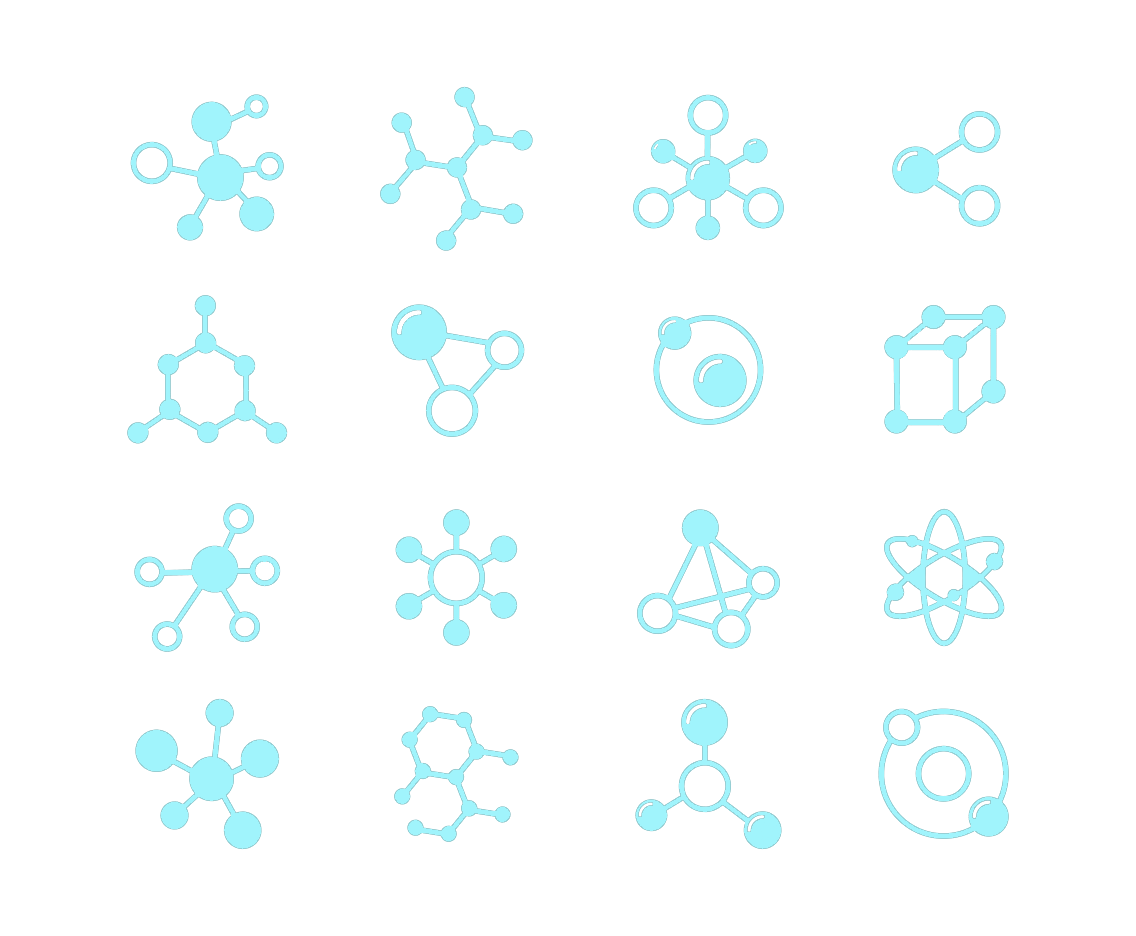 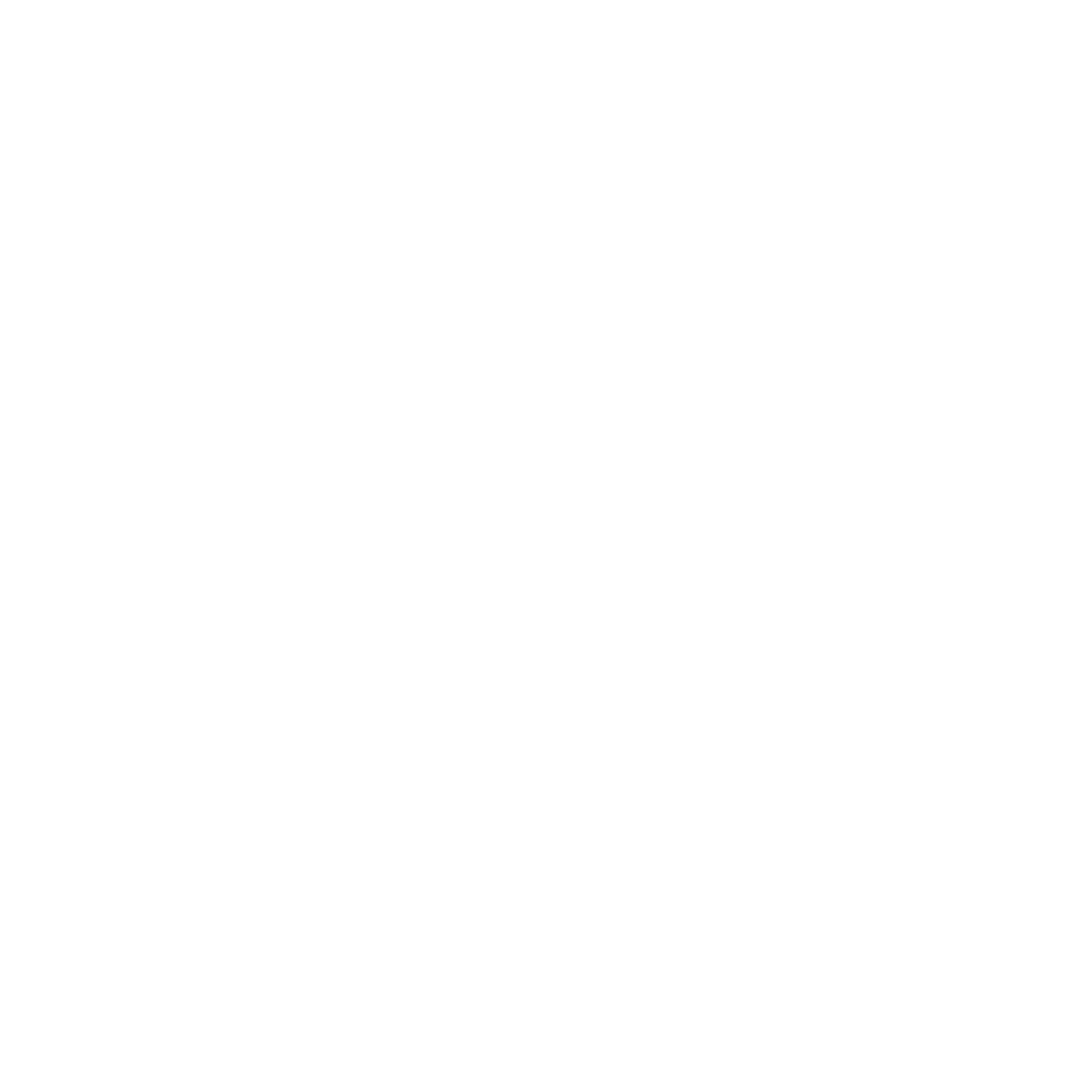 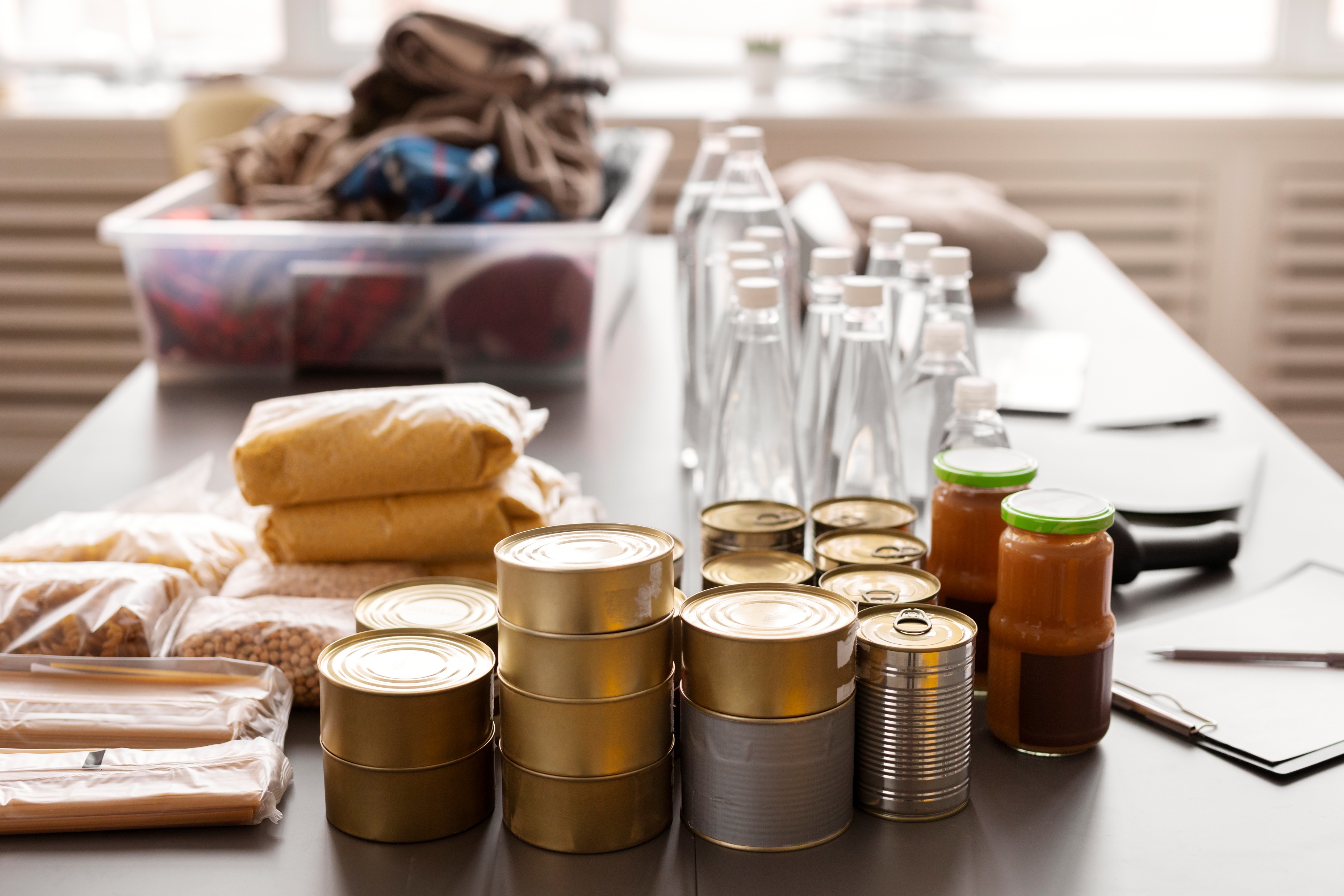 Производство овощей 
и фруктов сократилось на 48%
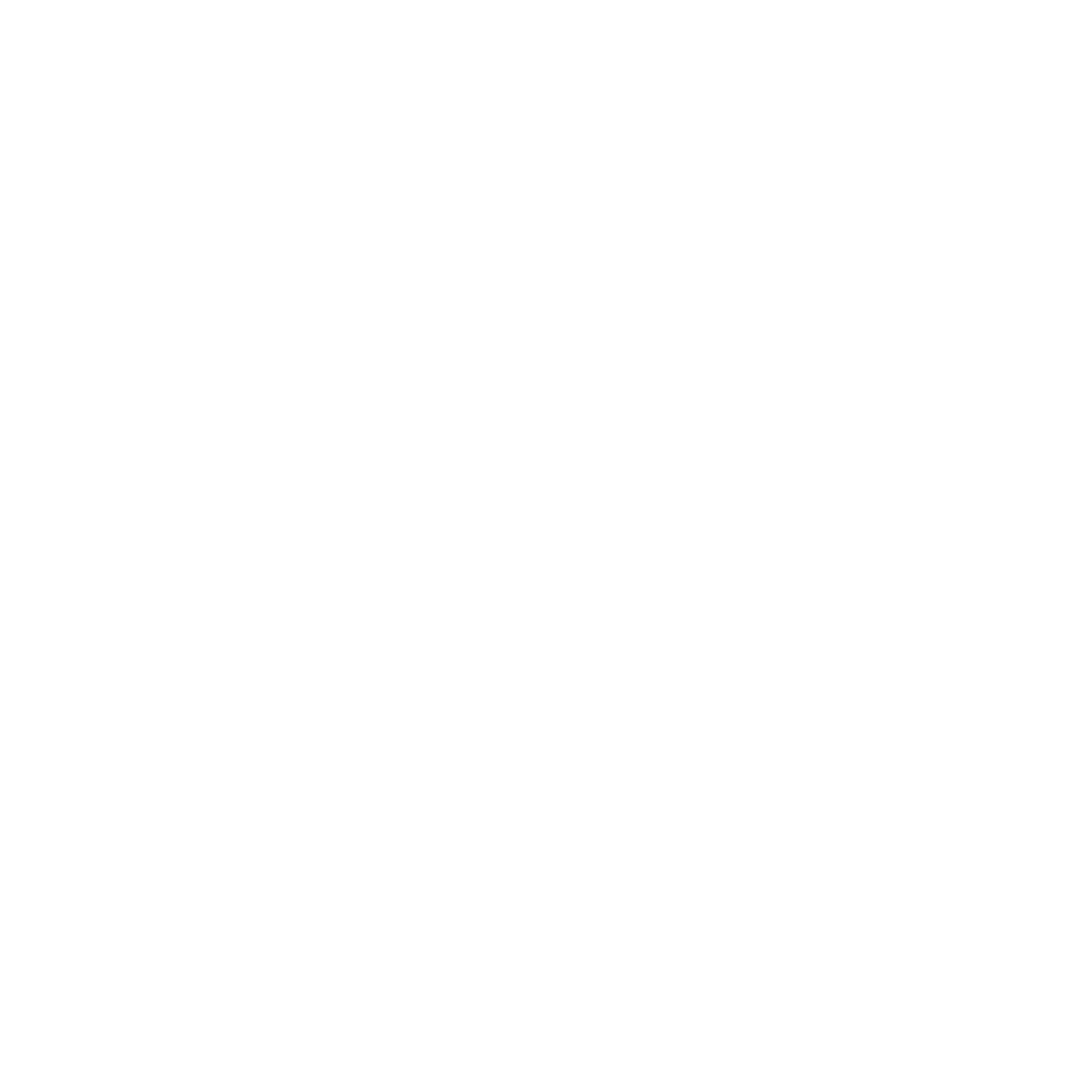 Полки продовольственных 
магазинов были хронически 
пустыми
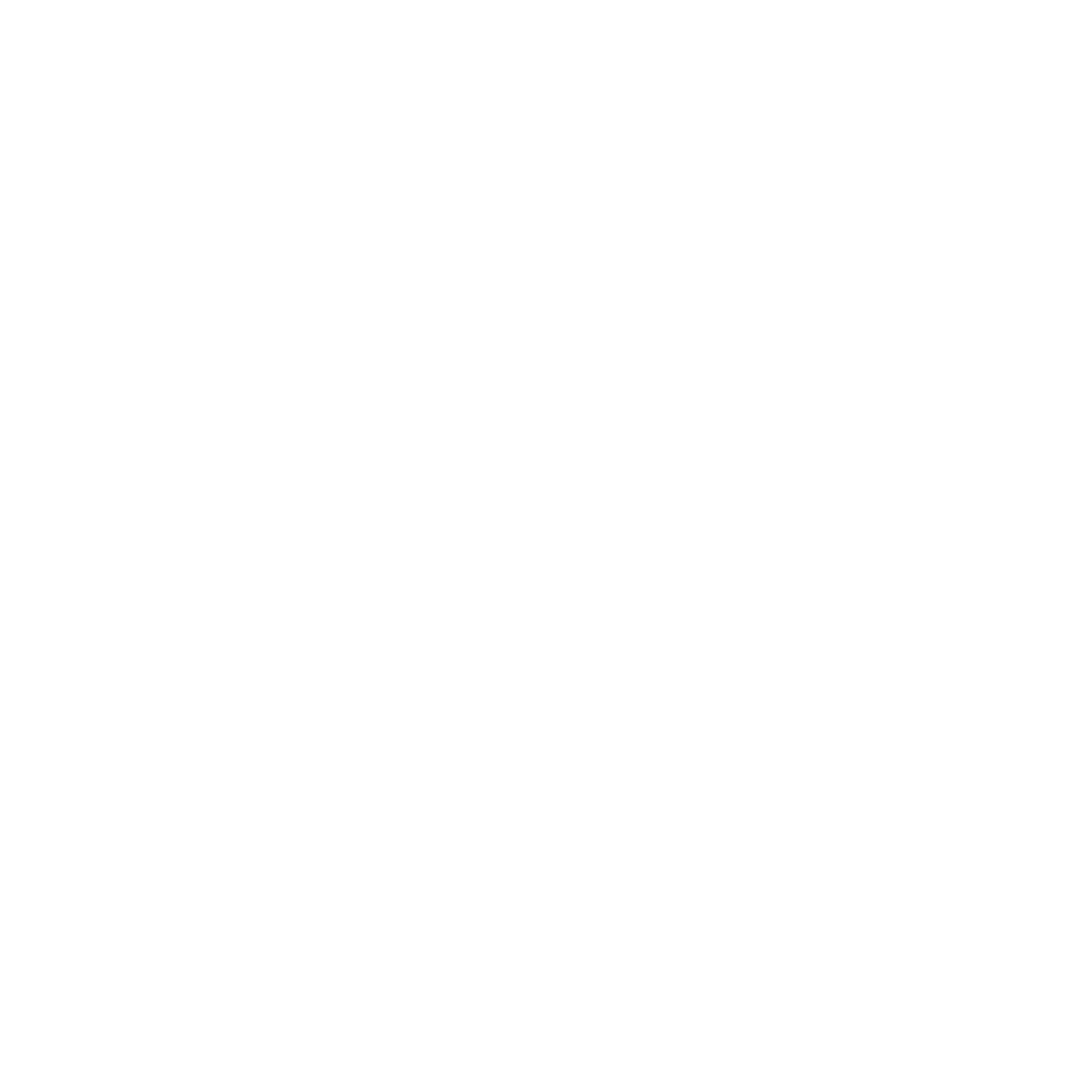 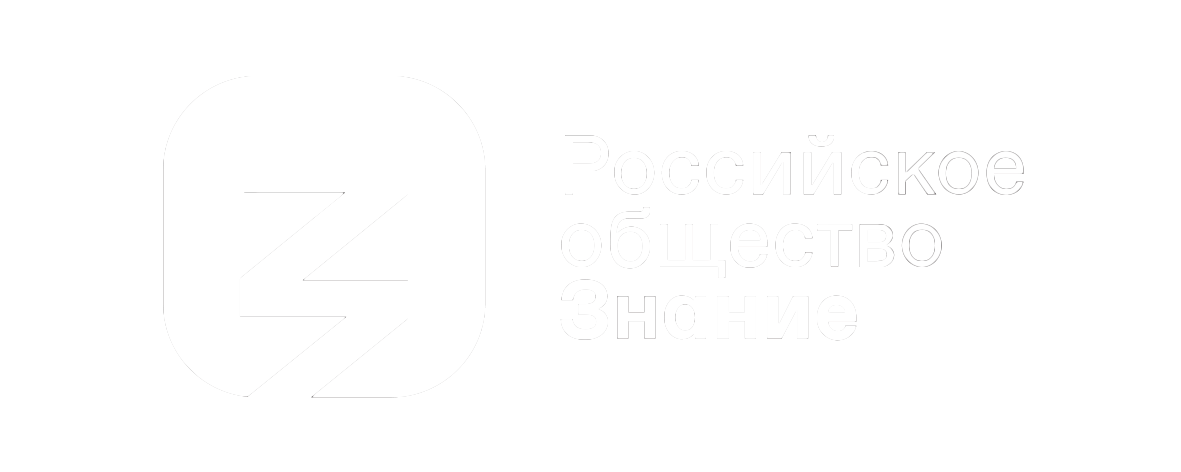 Сельское хозяйство
За 20 лет страна вышла на уровень полного самообеспечения продуктами питания. 
Сегодня Россия — один из ведущих экспортеров сельхозпродукции
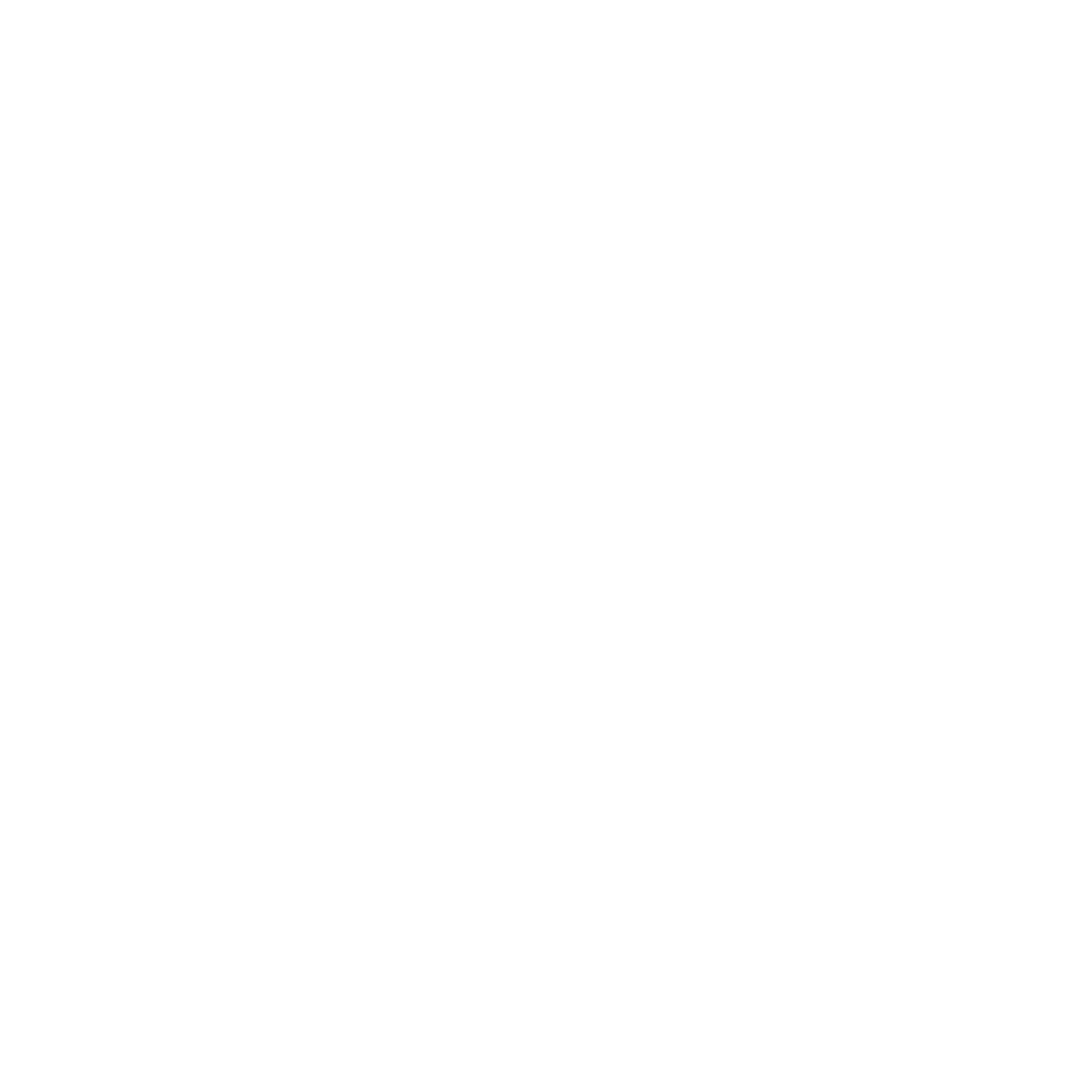 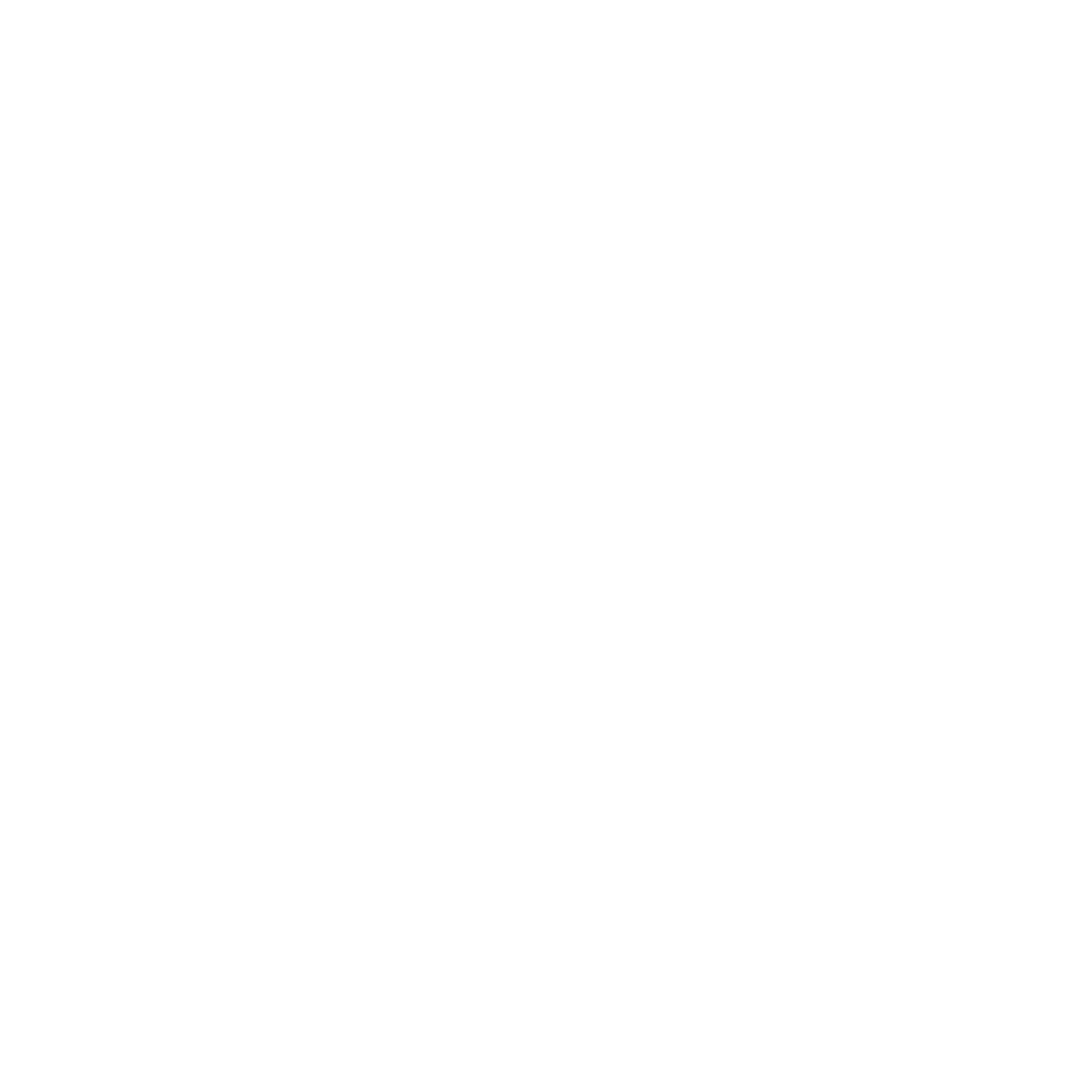 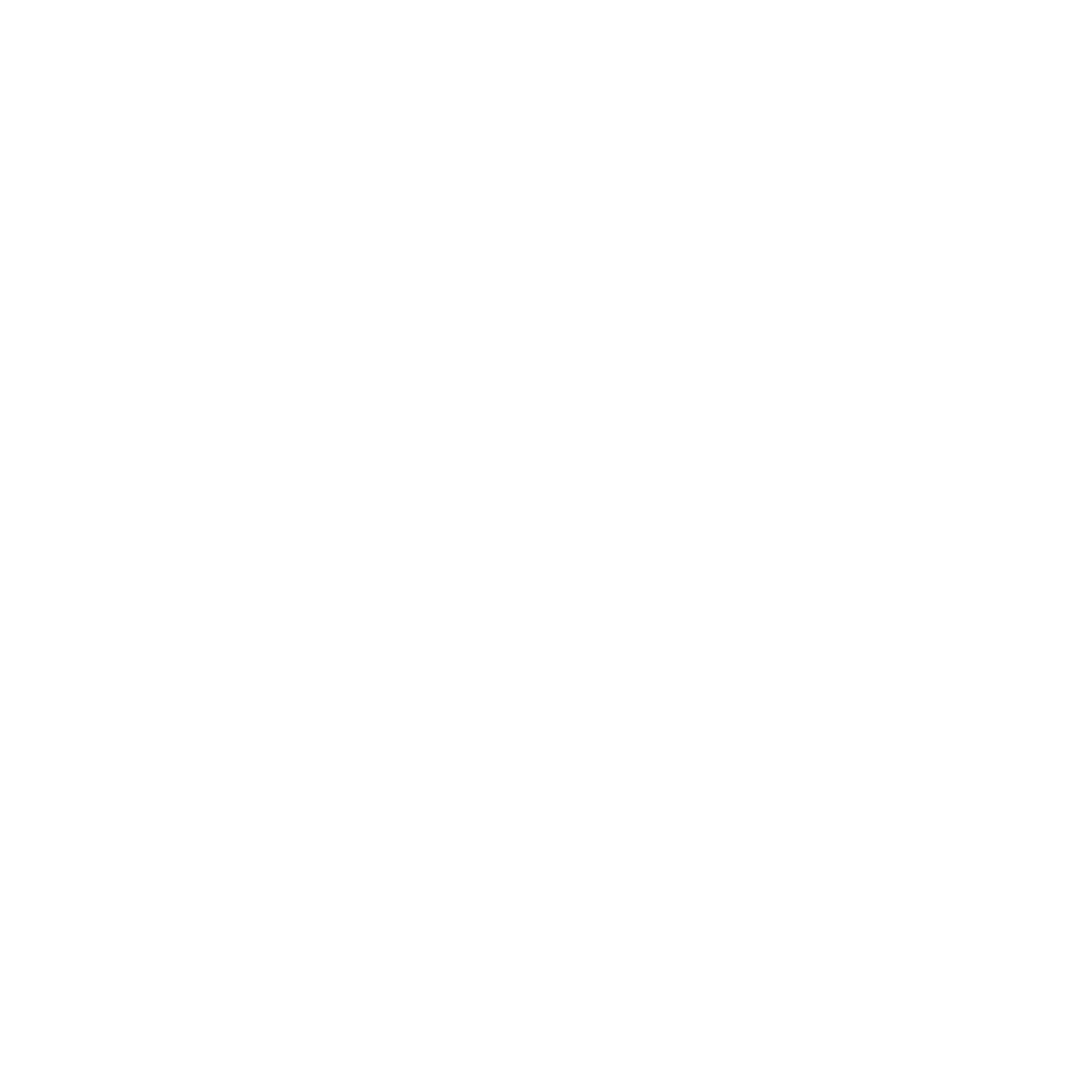 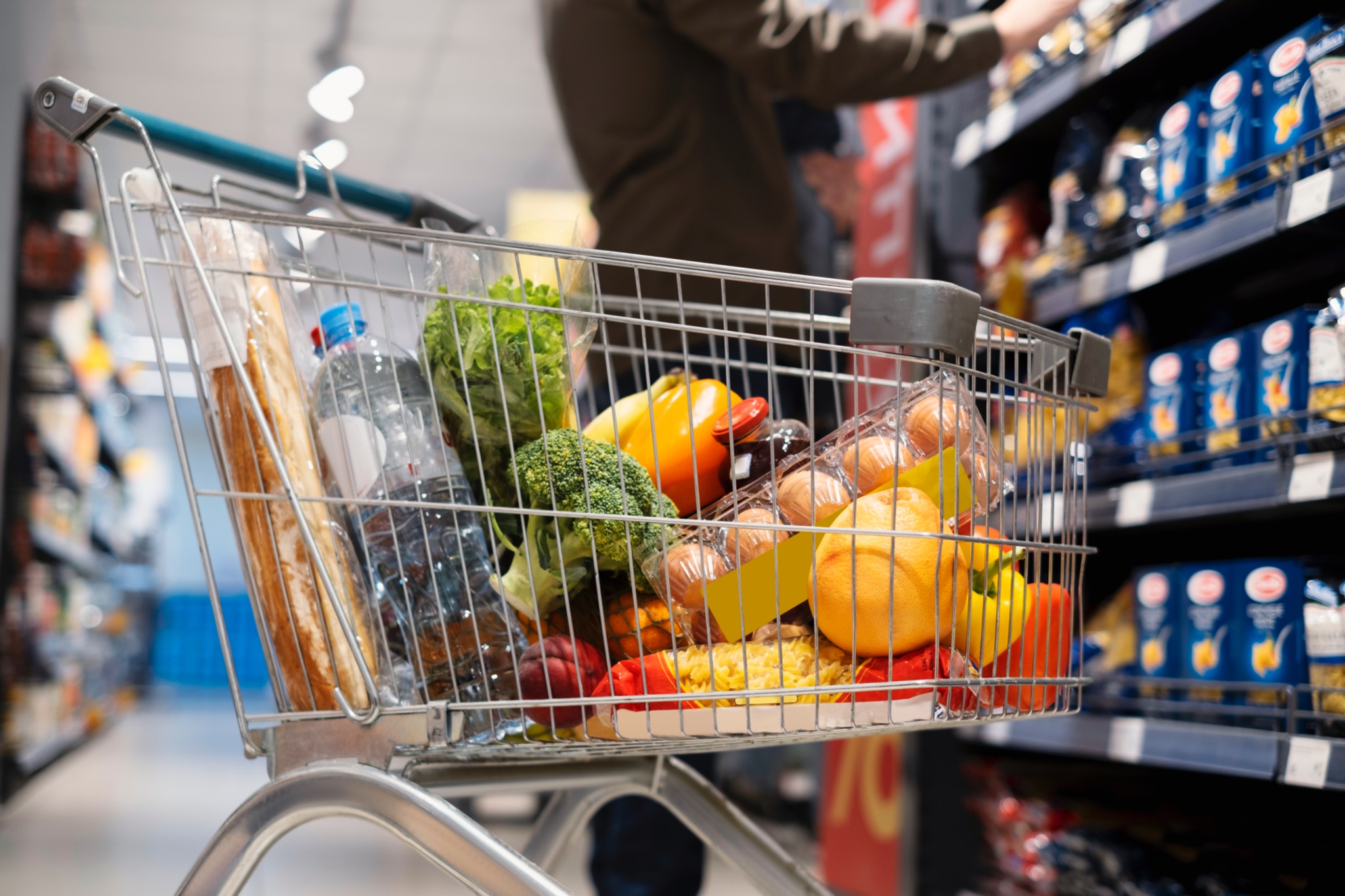 По итогам 2020 года экспорт 
продовольствия составил
$30,665 млрд
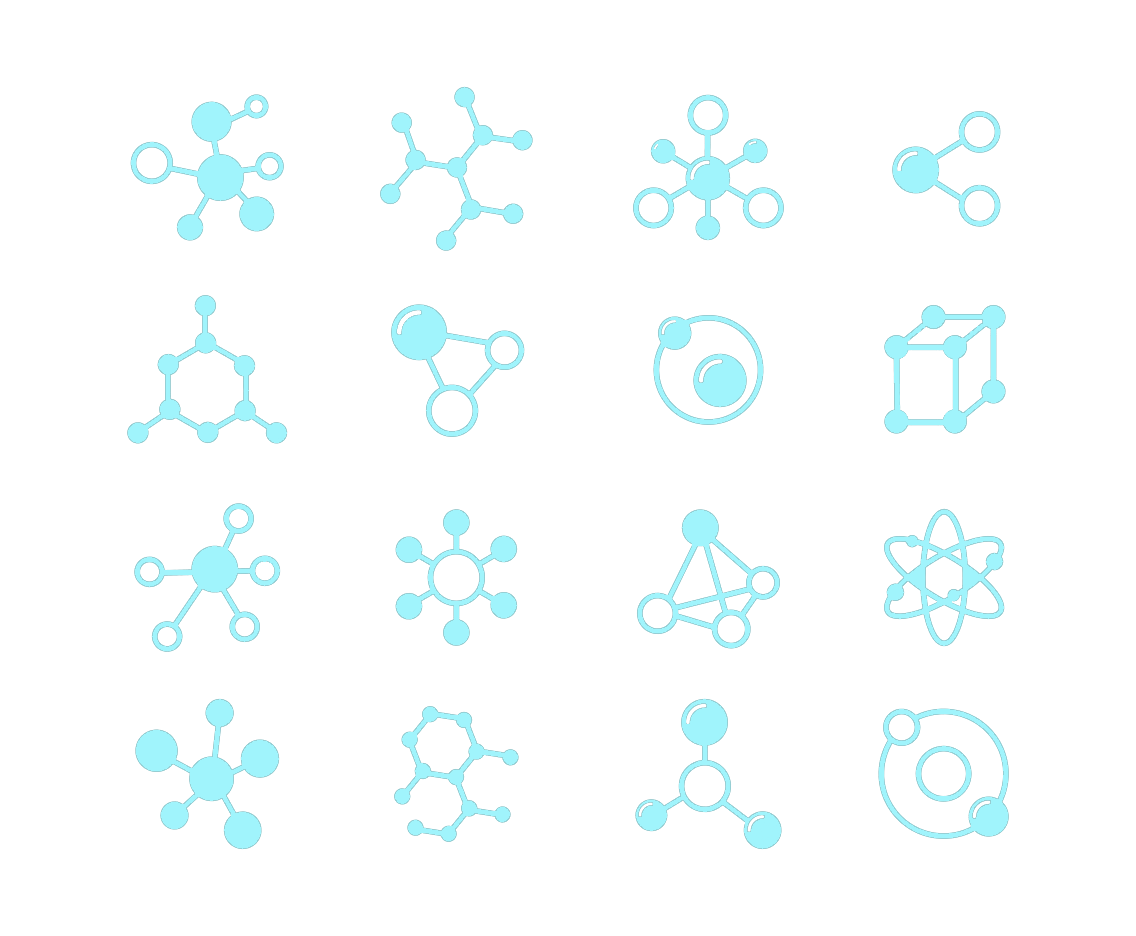 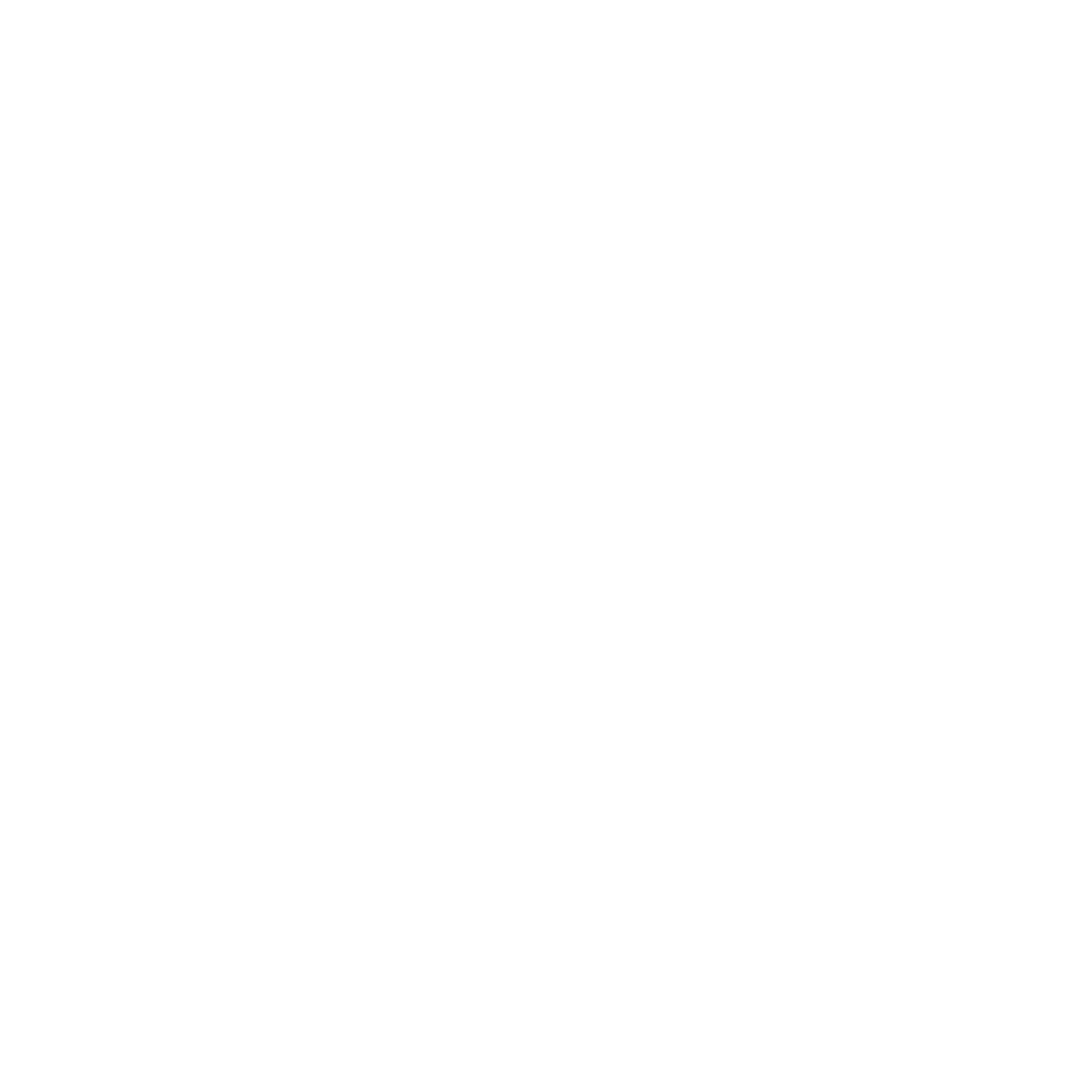 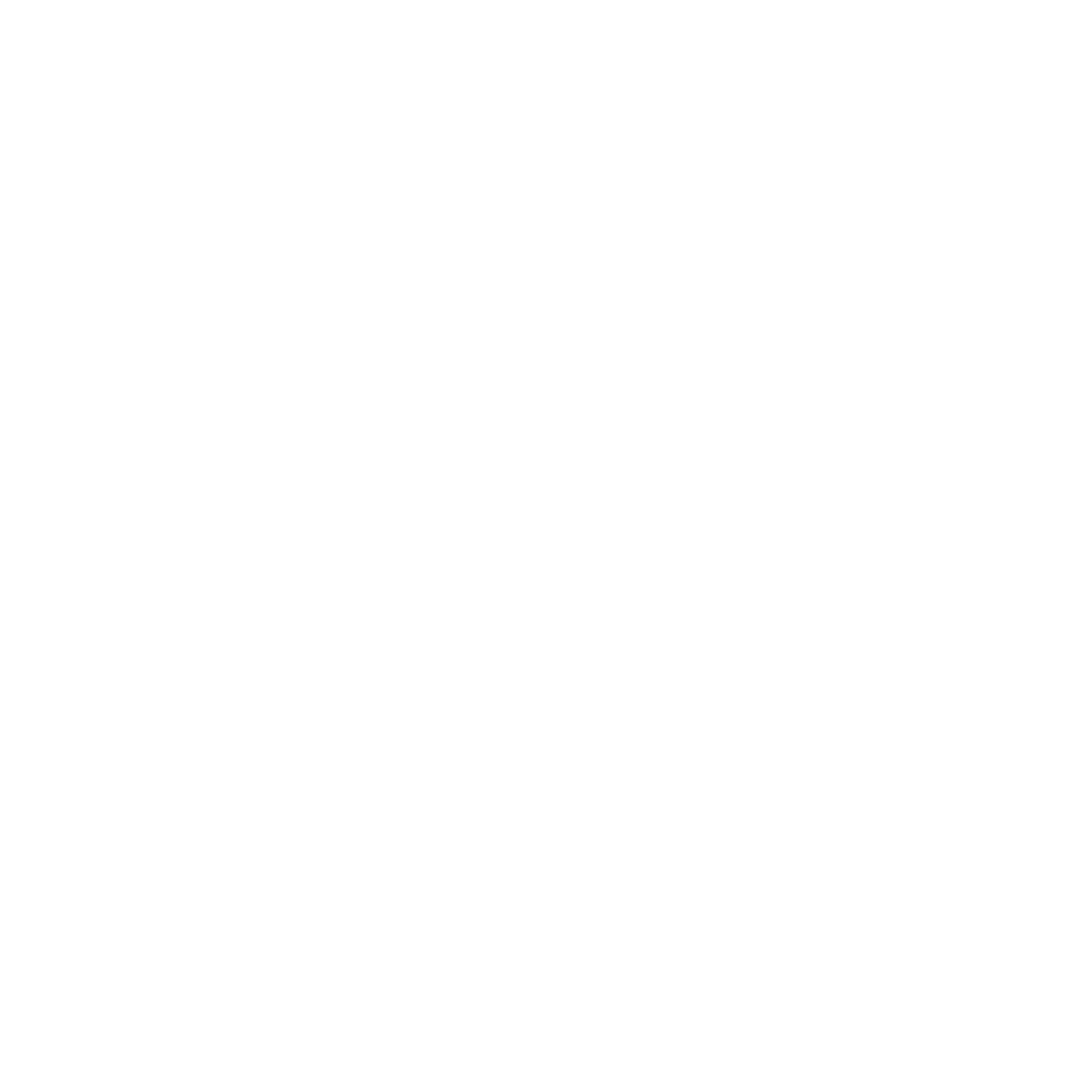 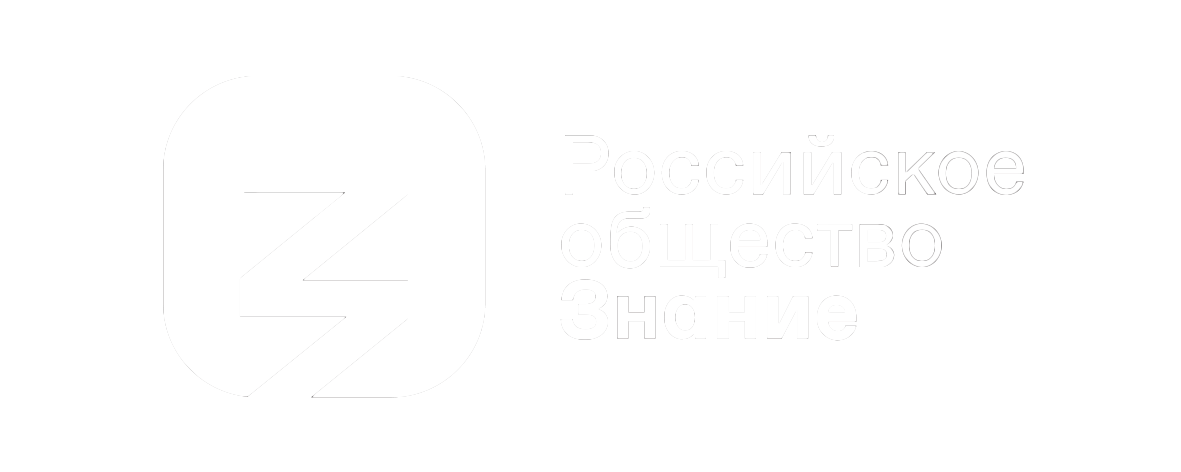 Сельское хозяйство
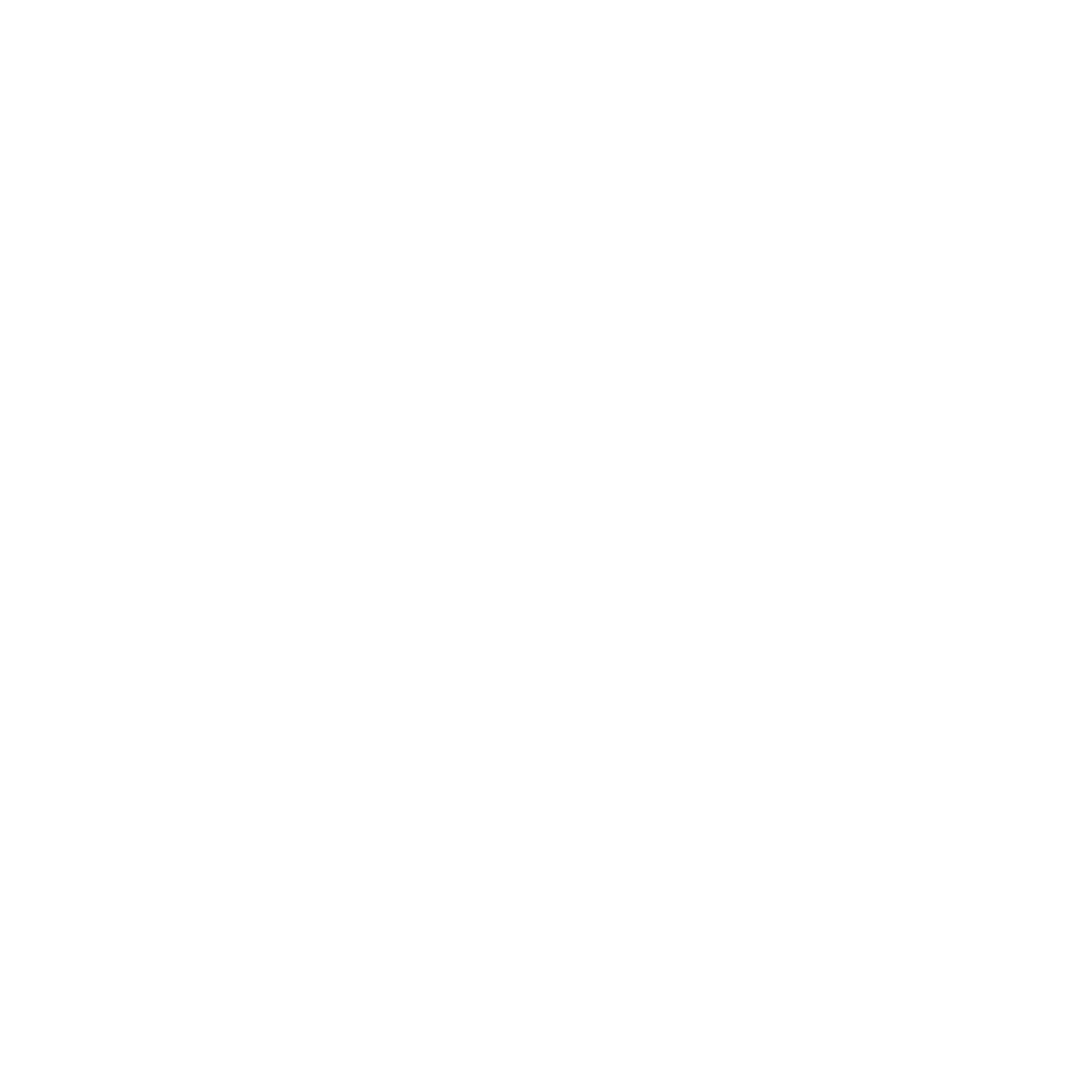 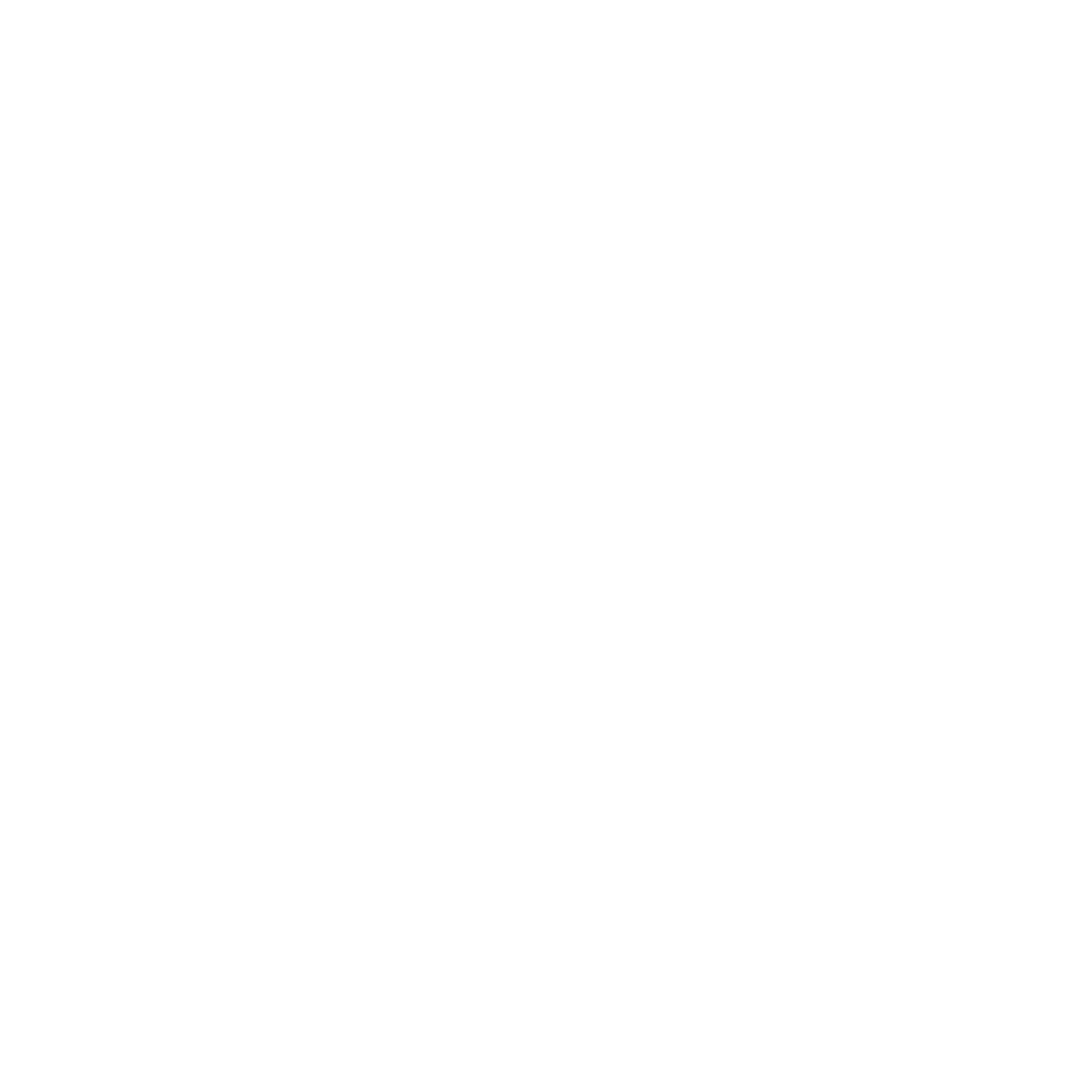 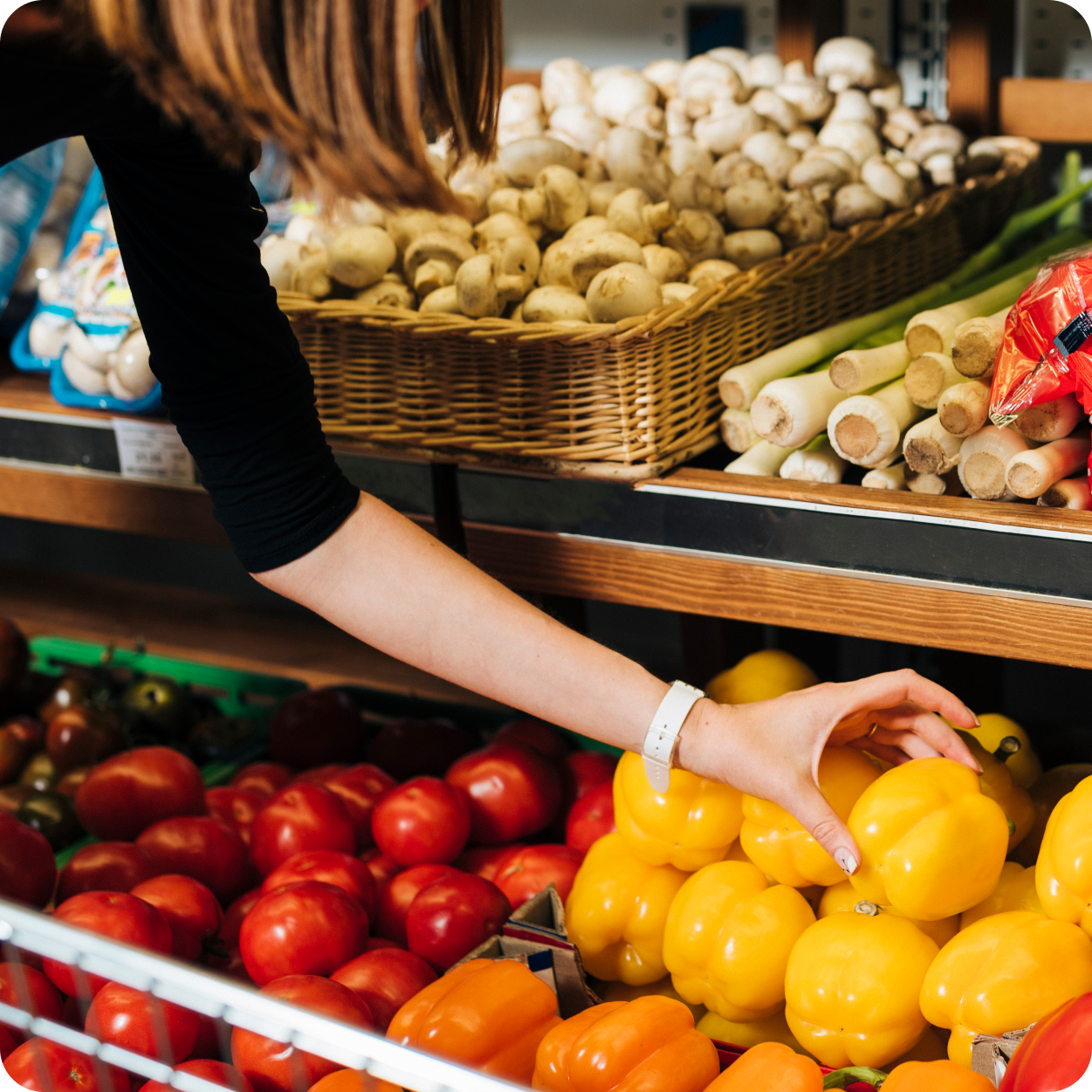 1 место в мире по экспорту пшеницы

2 место в мире по экспорту удобрений

110% — рост агропромышленного комплекса 
в 2022 году

327 млн га черноземов 

мировой лидер по производству роботизированной сельхозтехники 
— обогнала в этой области Германию и США

крупнейший в Восточной Европе свинокомплекс   — производство до 430 000 голов в год

производство деликатесной продукции: оленина, мед, икра, грибы
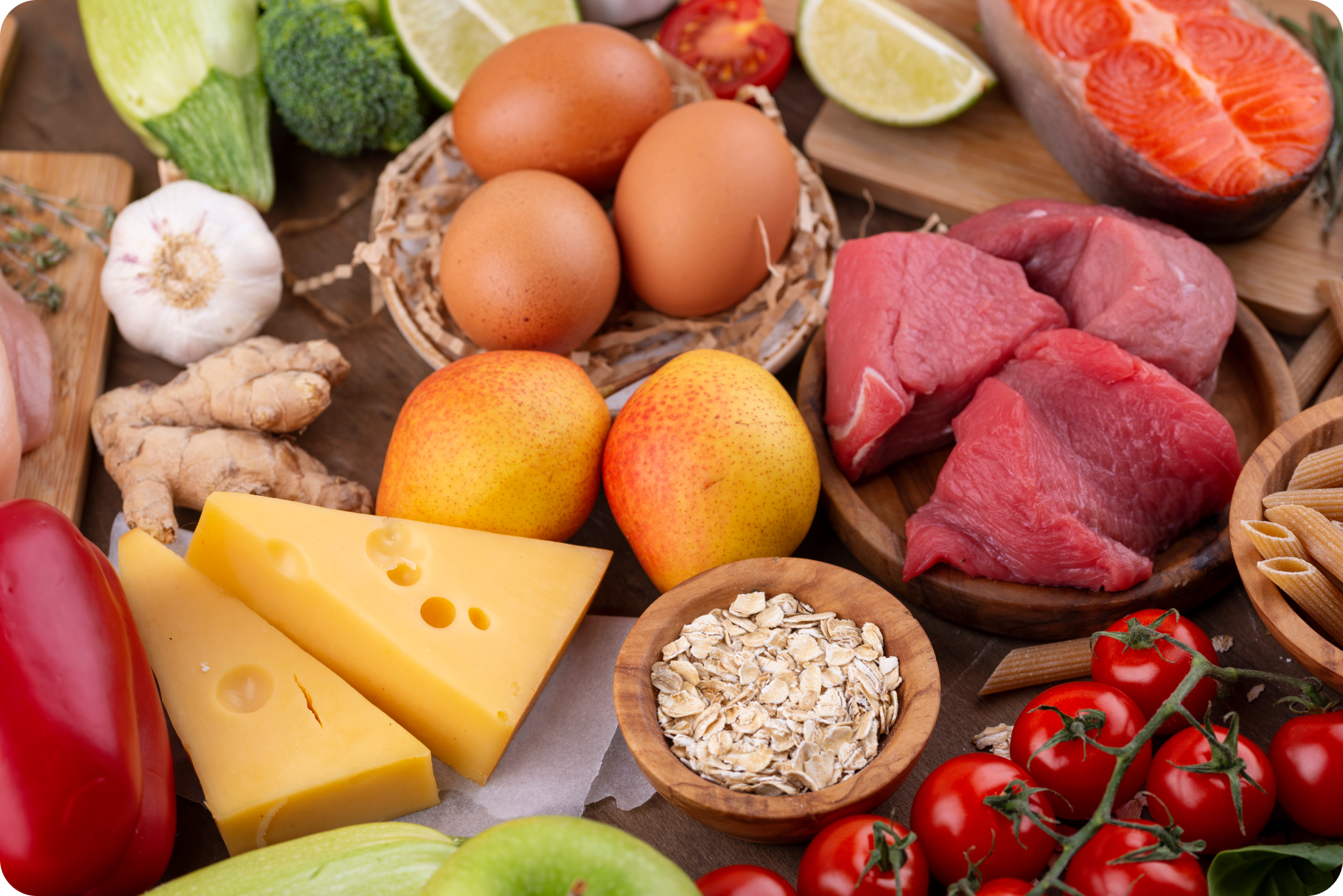 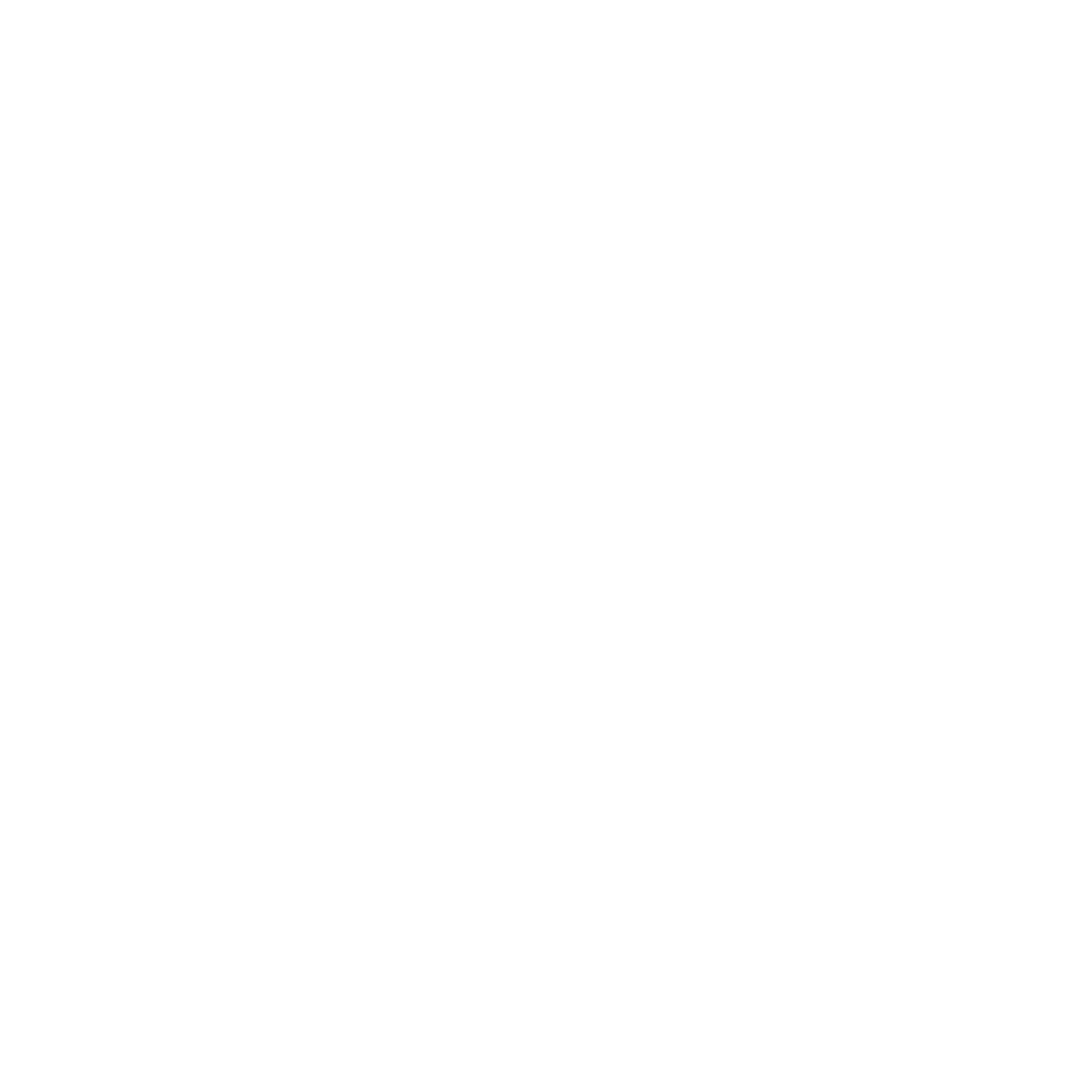 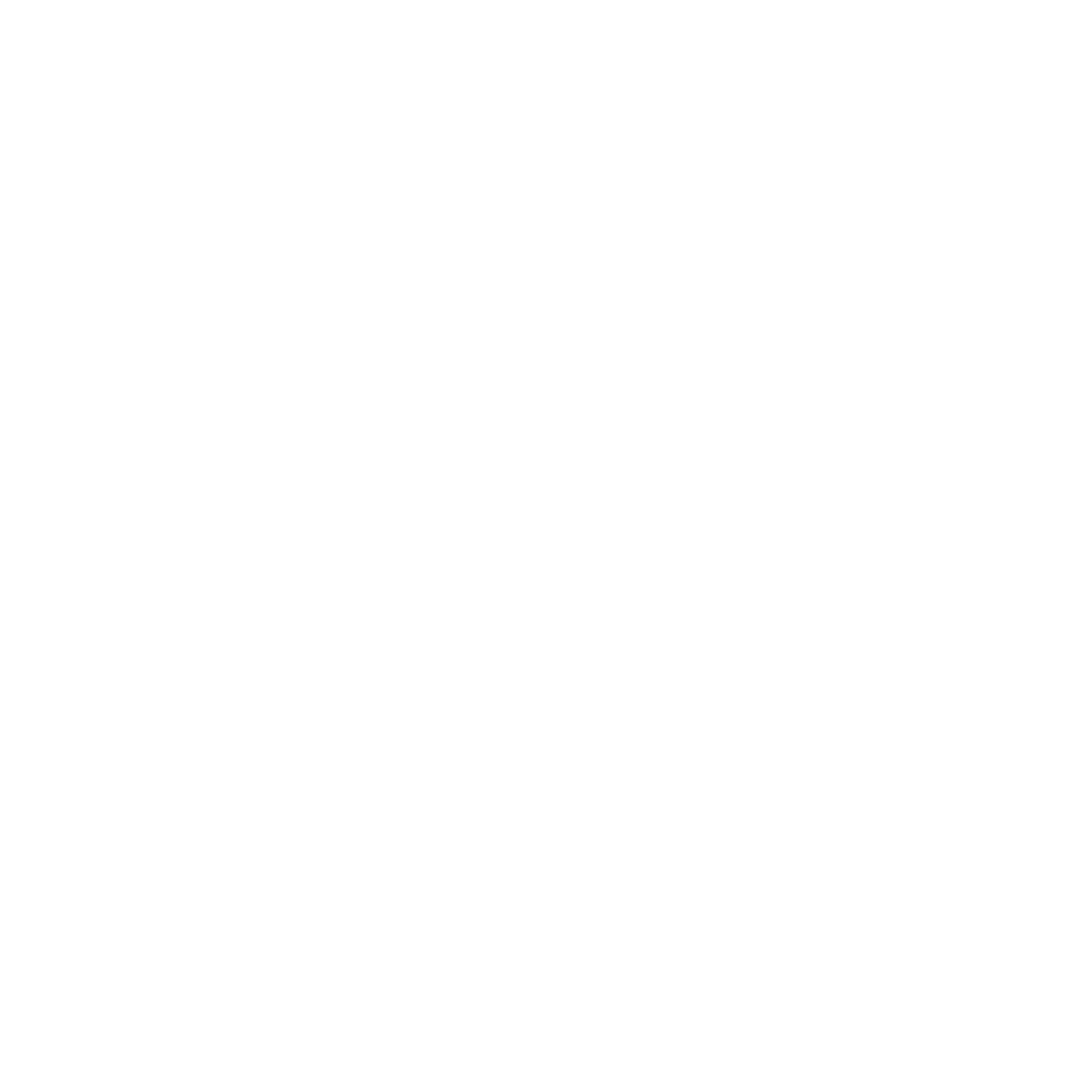 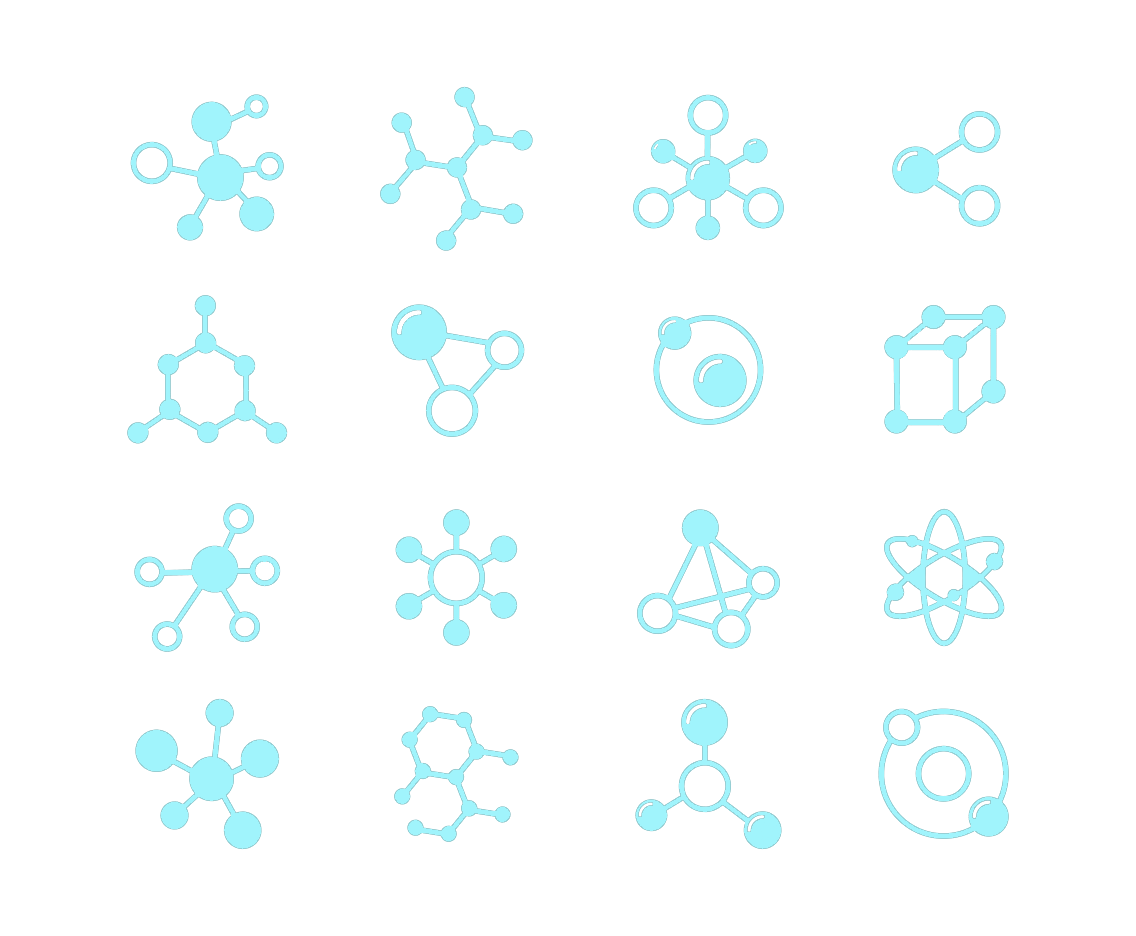 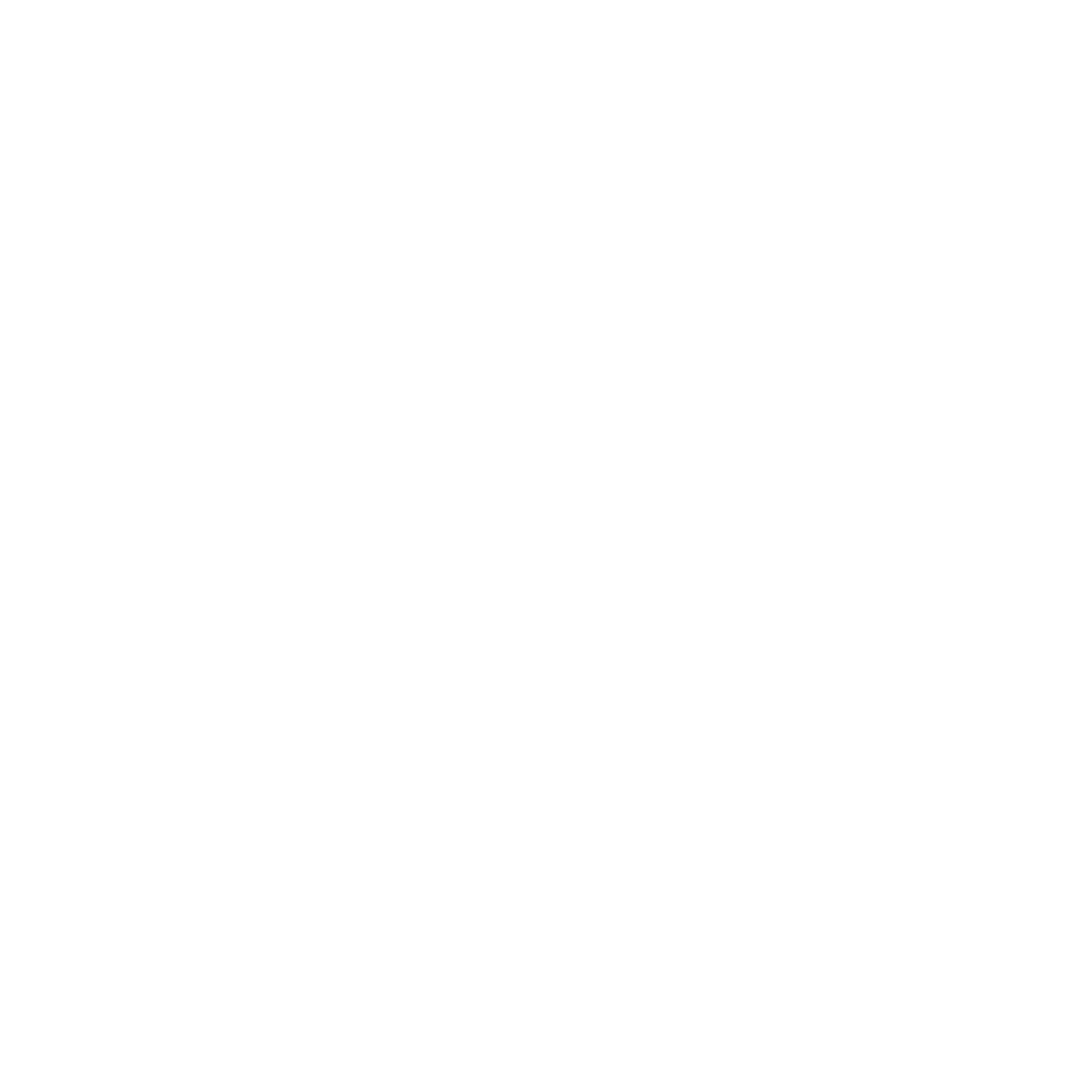 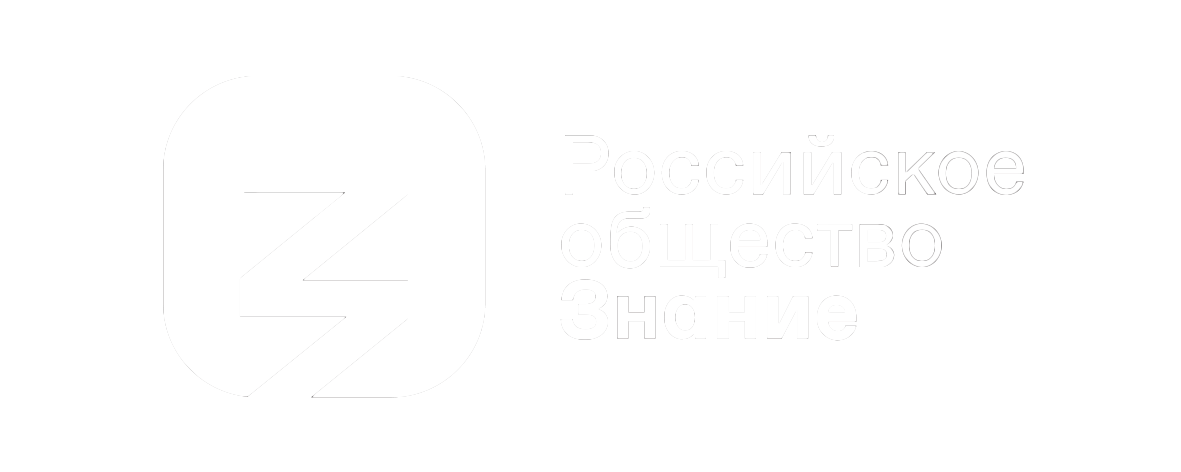 Сельское хозяйство
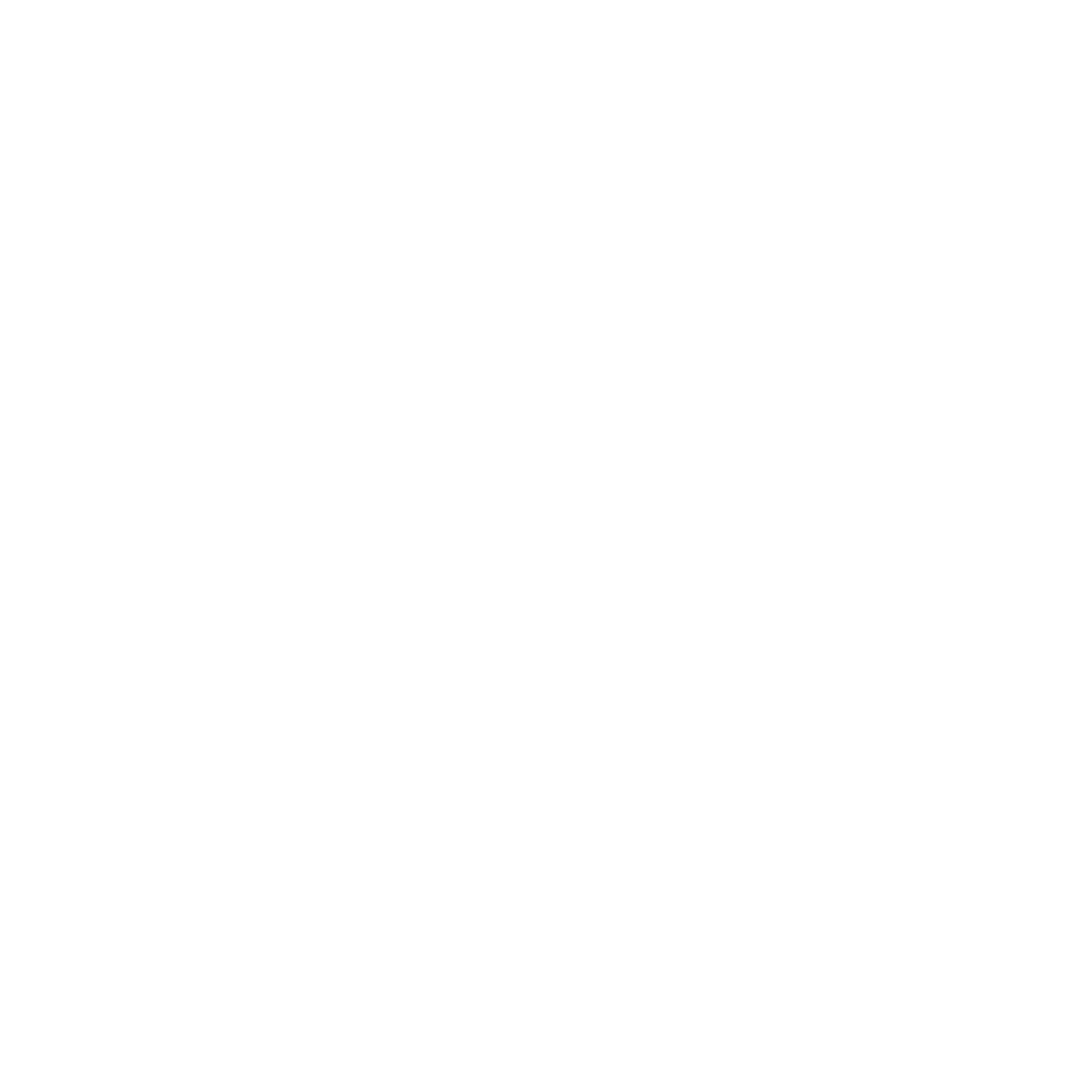 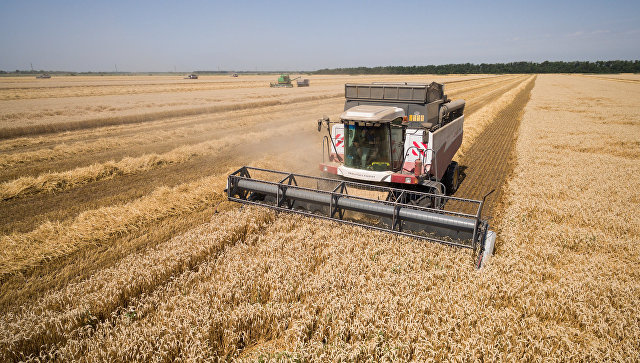 За 2022 год произведено:

1,6 млн тонн мяса крупного рогатого скота – это почти 3 млн коров

33 млн тонн молока 
– это 13 000 олимпийских бассейнов

46,1 млрд яиц – это 310 шт.
      на каждого жителя России
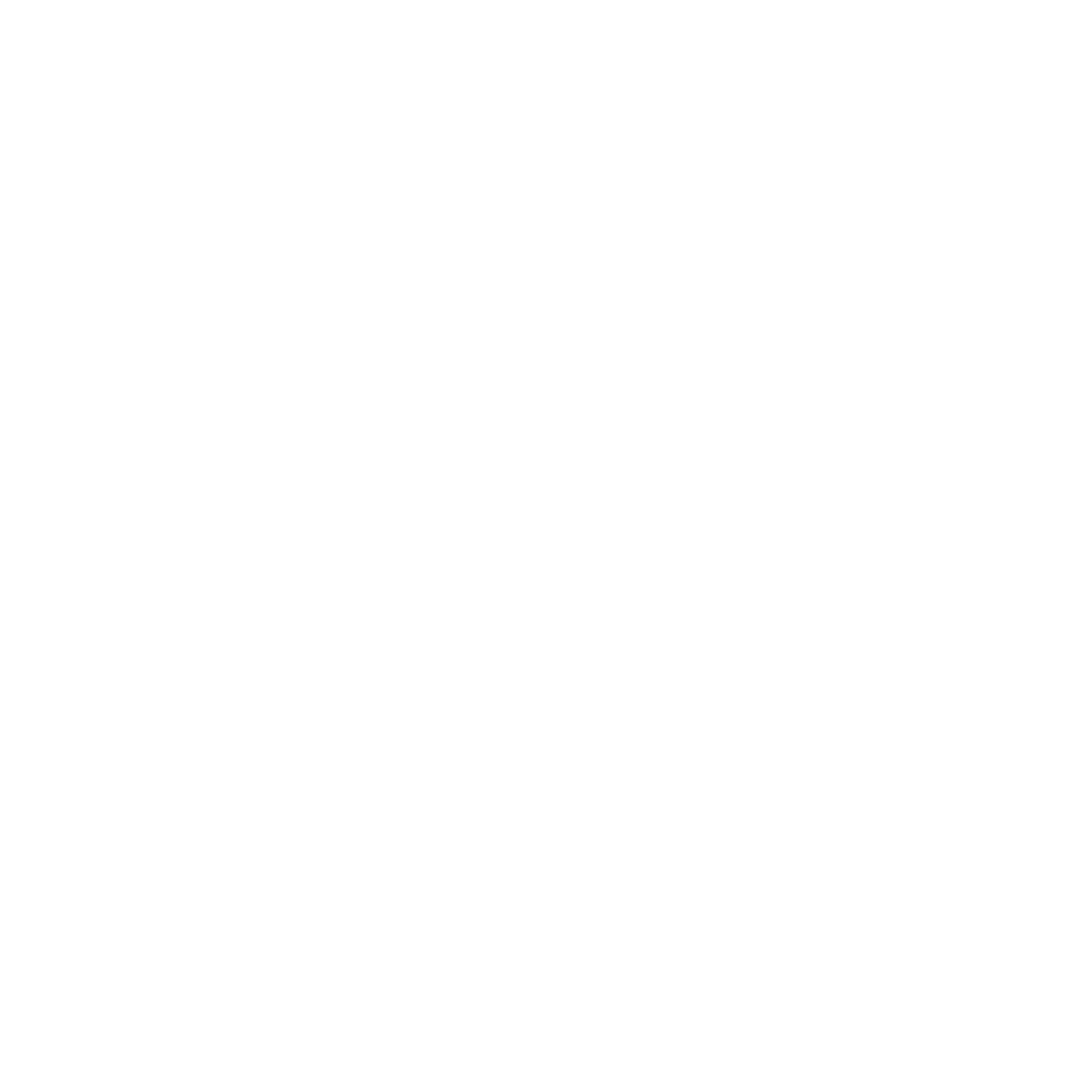 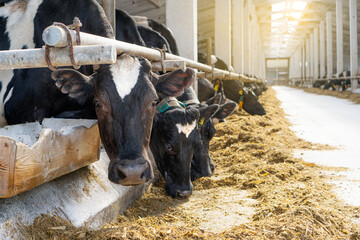 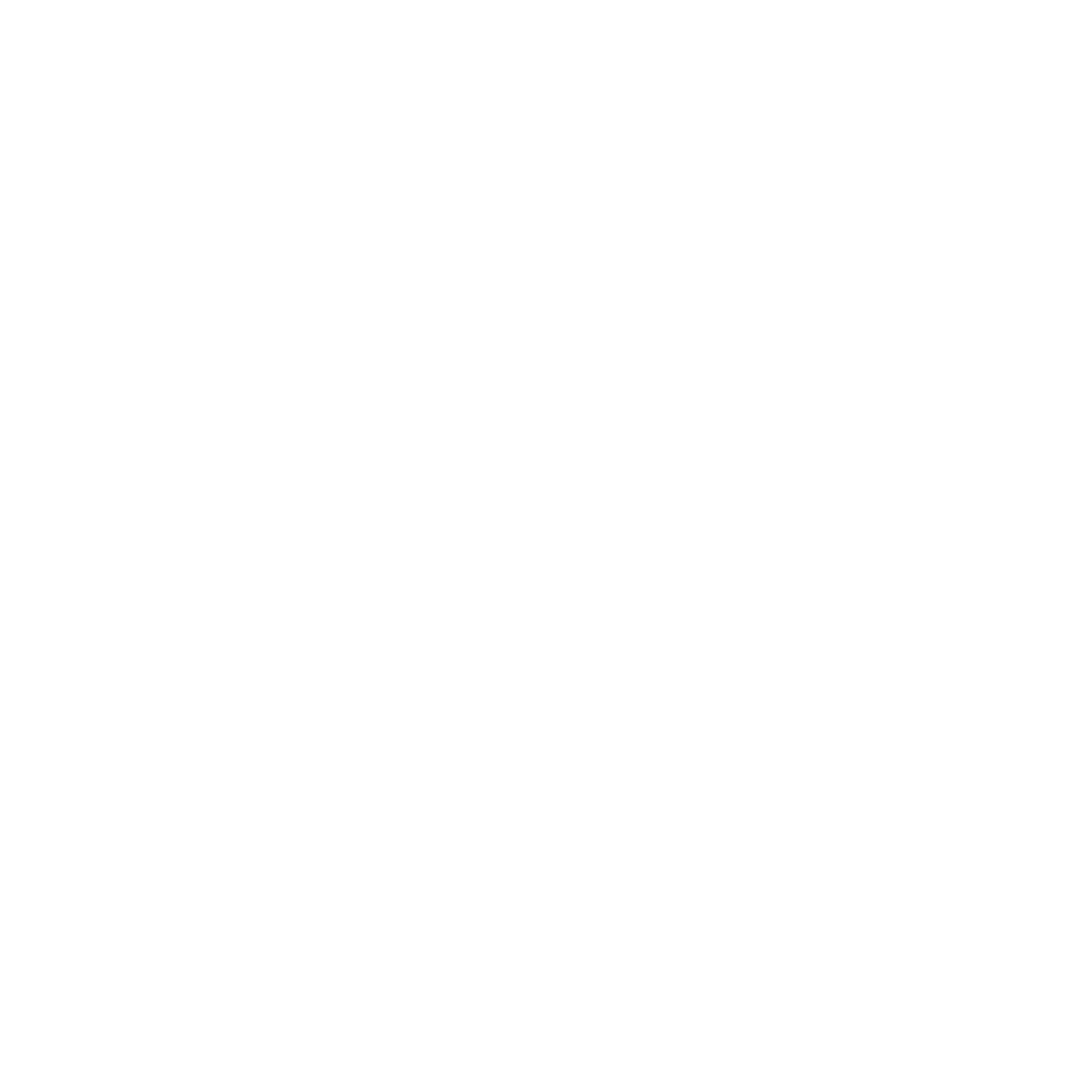 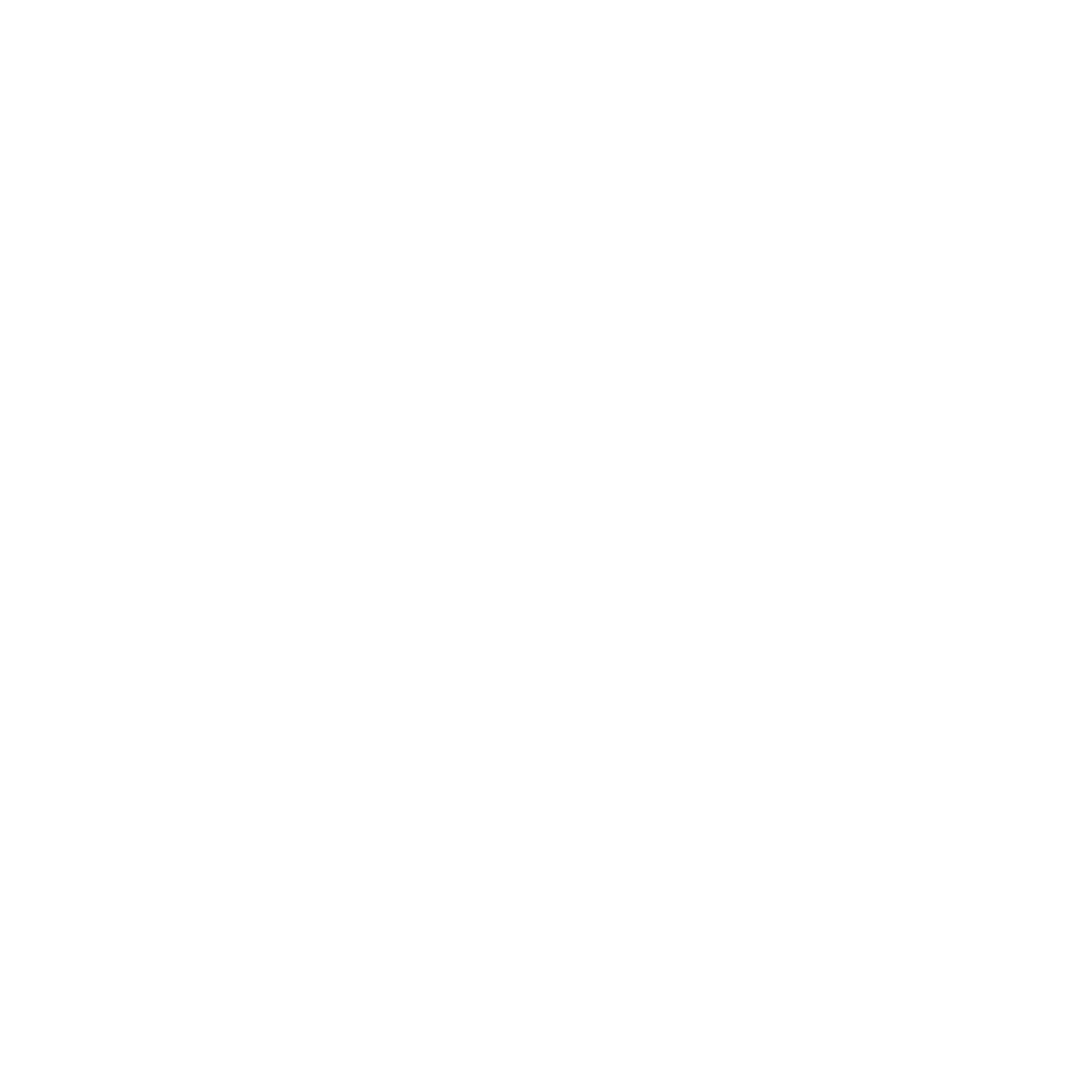 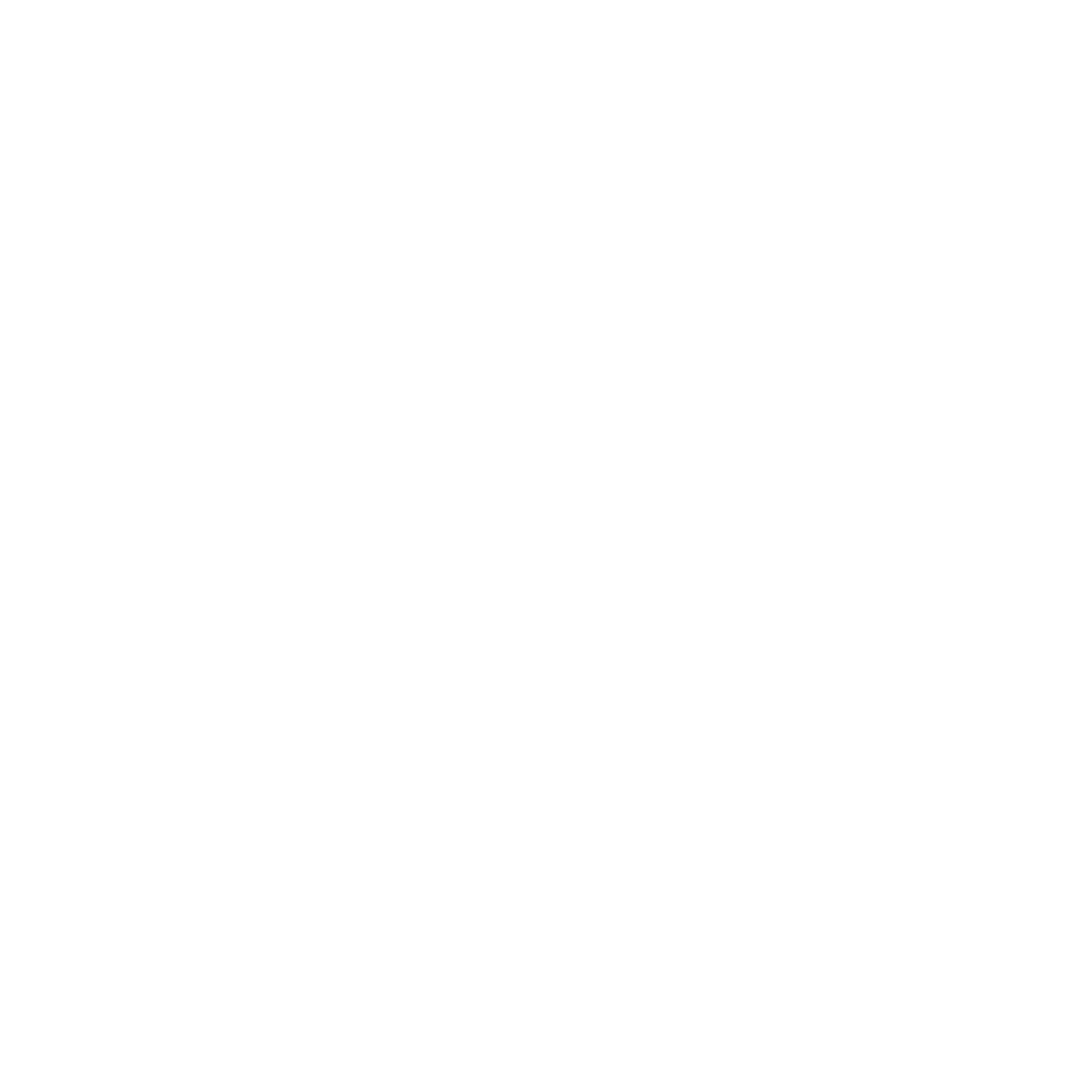 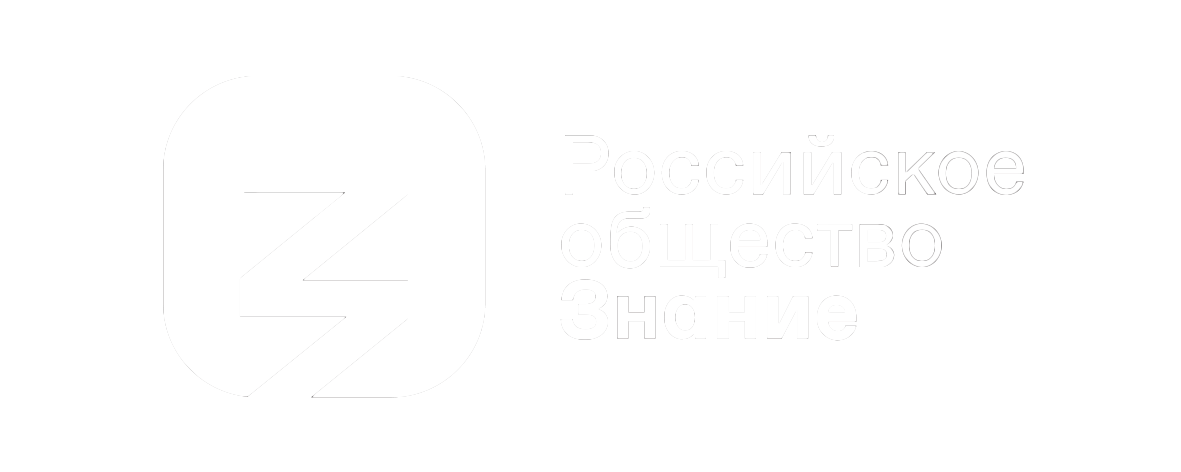 Сельское хозяйство
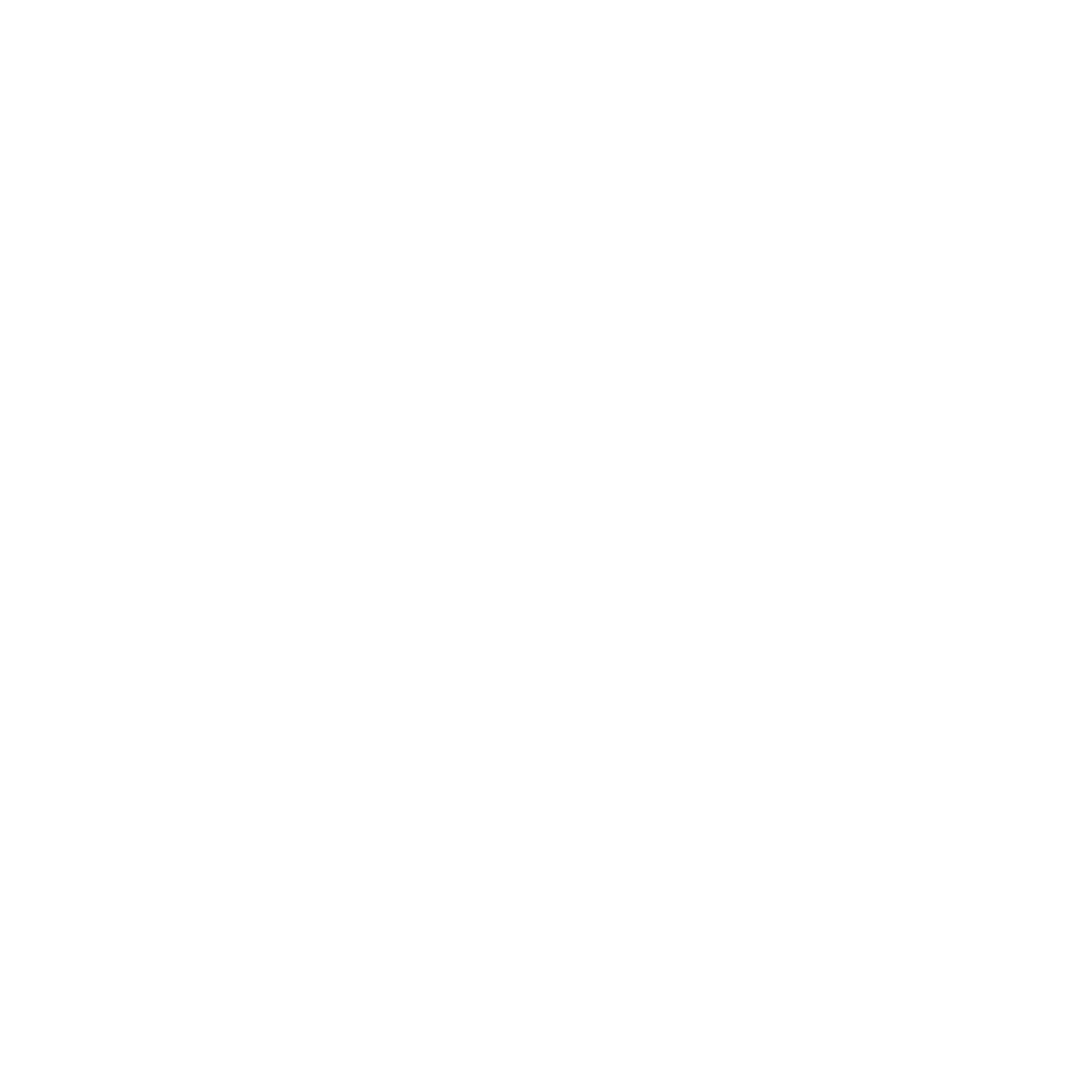 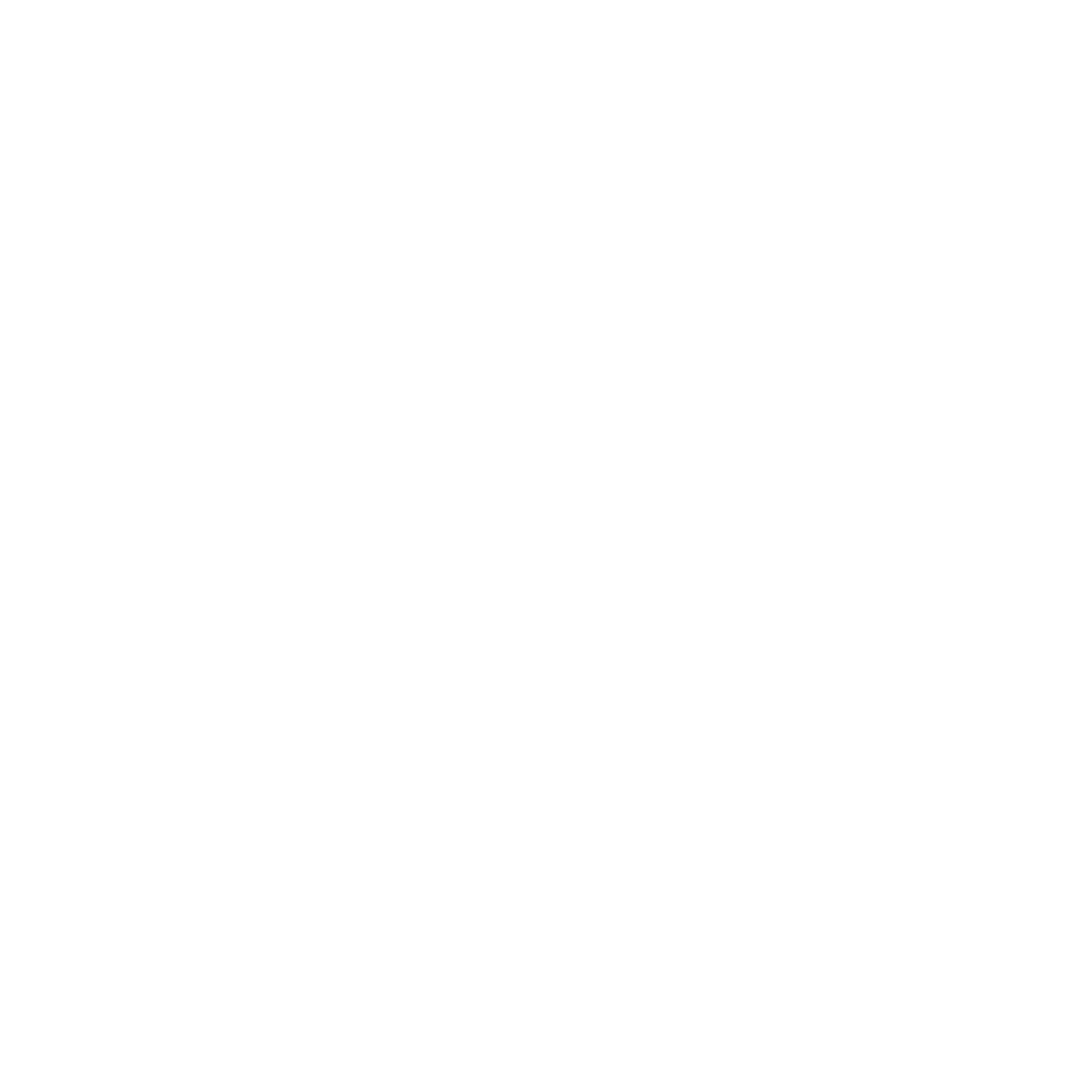 Интересный факт
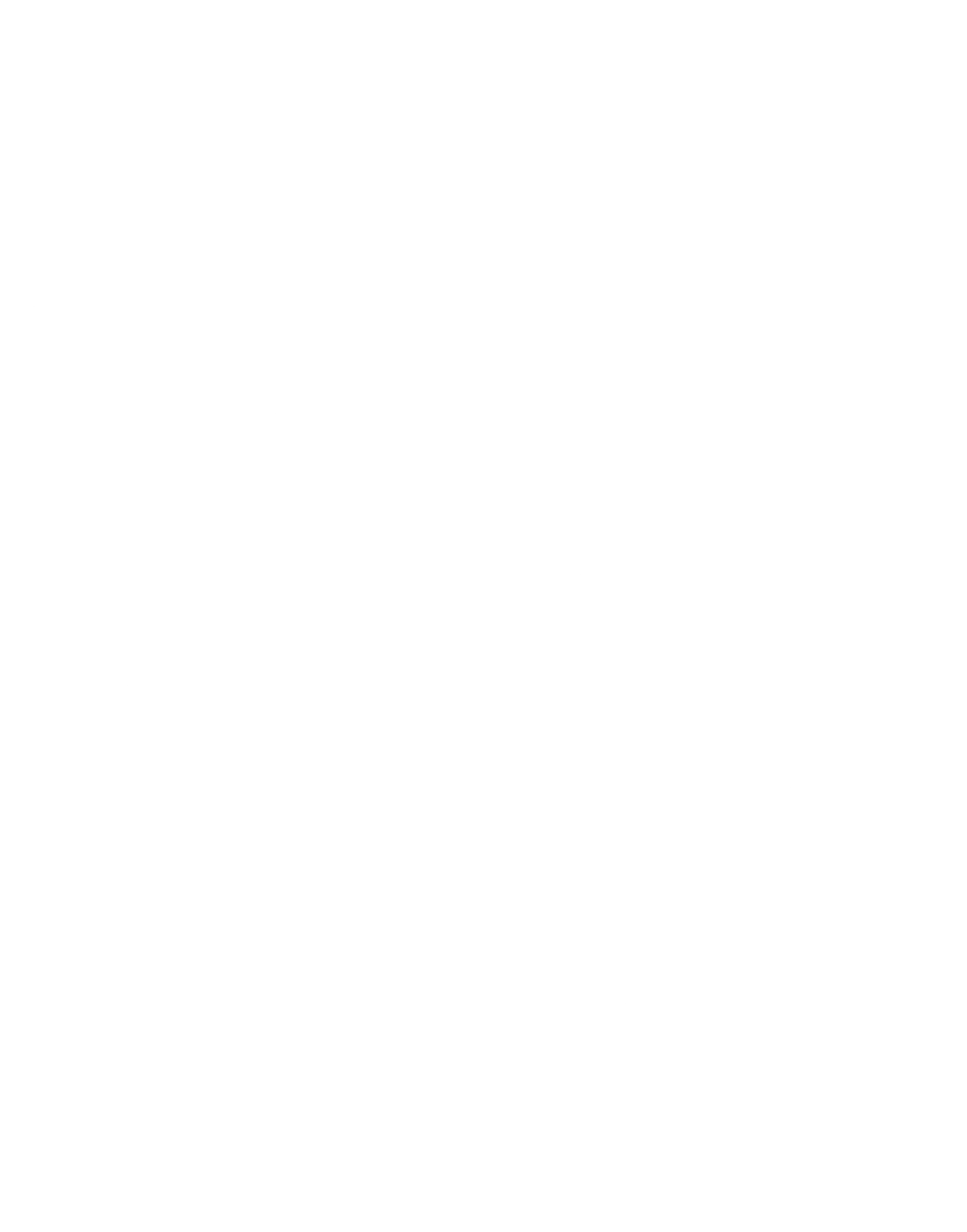 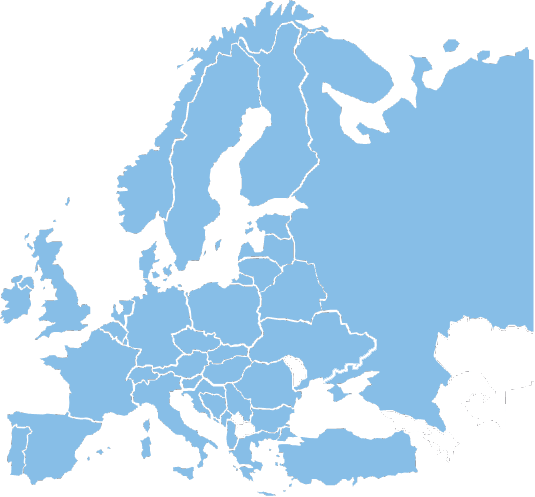 Министр сельского хозяйства Дмитрий Николаевич Патрушев сообщил, что в 2023 году посевная площадь России составит более 82 млн га

Это площадь некоторых европейских стран:
Австрия, Албания, Бельгия, Венгрия, Греция,
Дания, Ирландия, Латвия, Литва, Нидерланды, 
Португалия, Словакия, Словения, Чехия, 
Швейцария
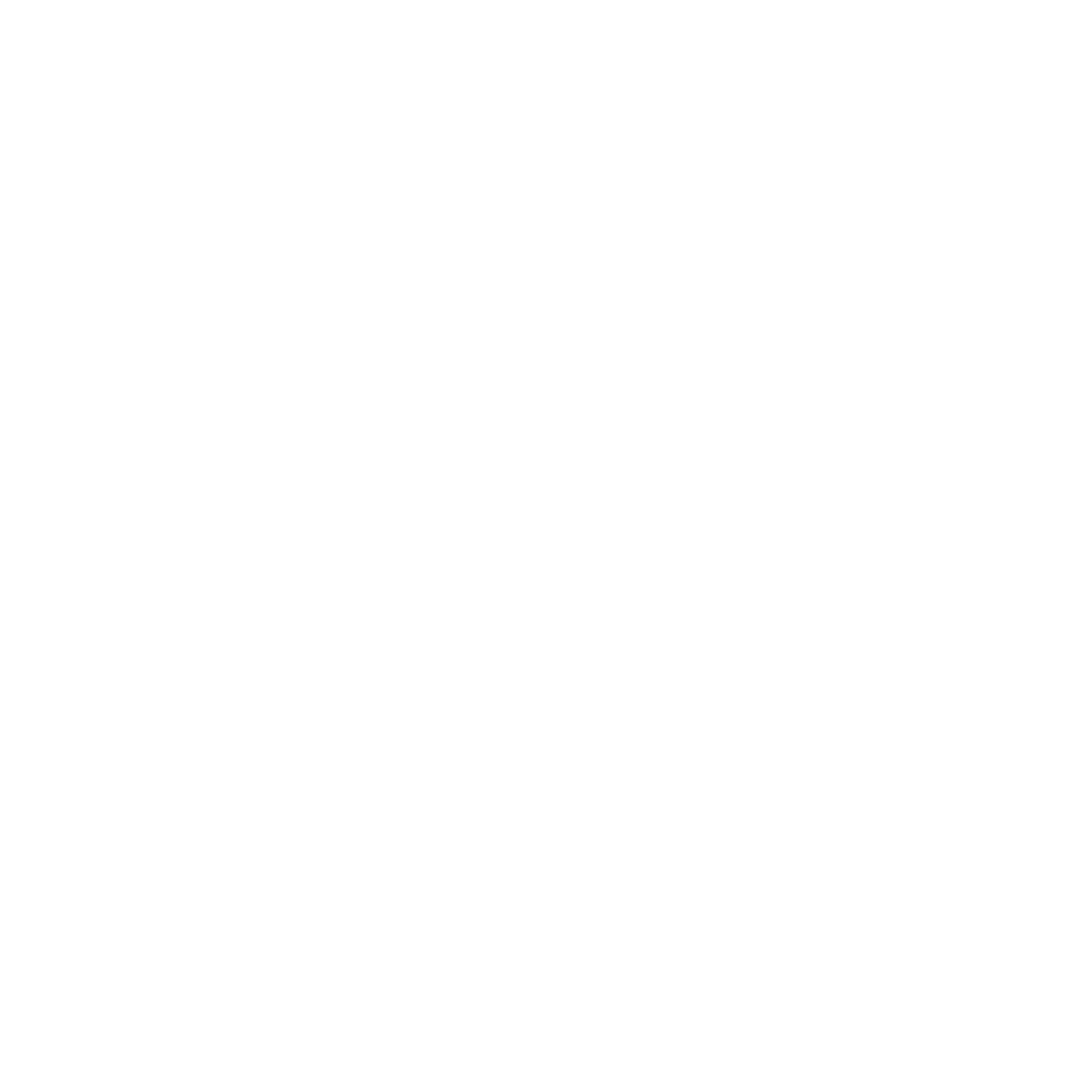 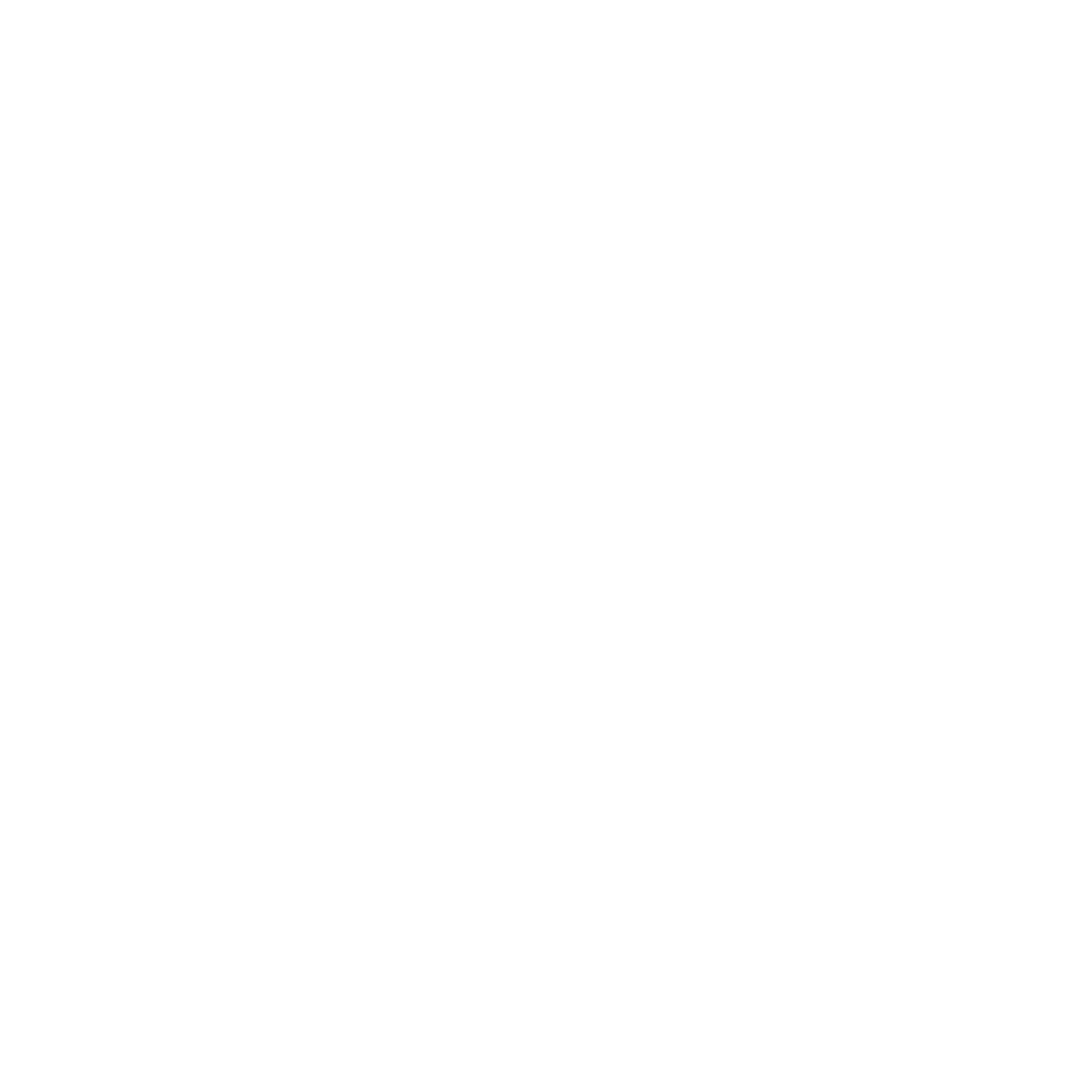 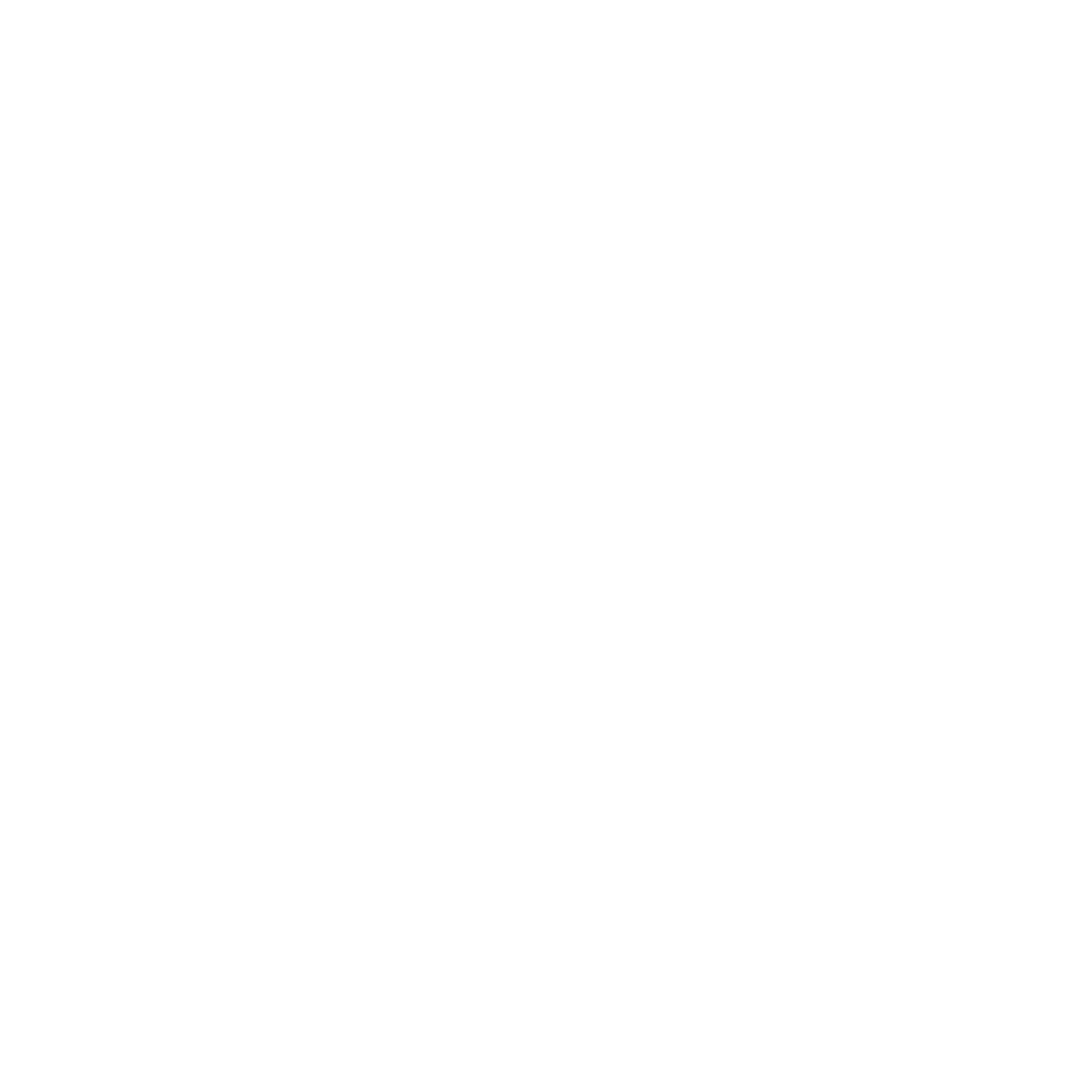 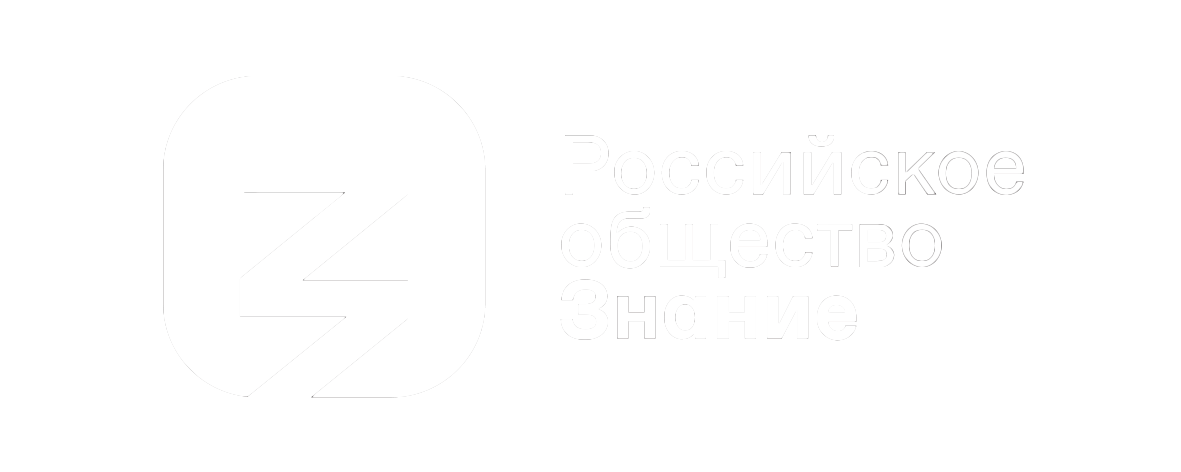 Инфраструктура и строительство
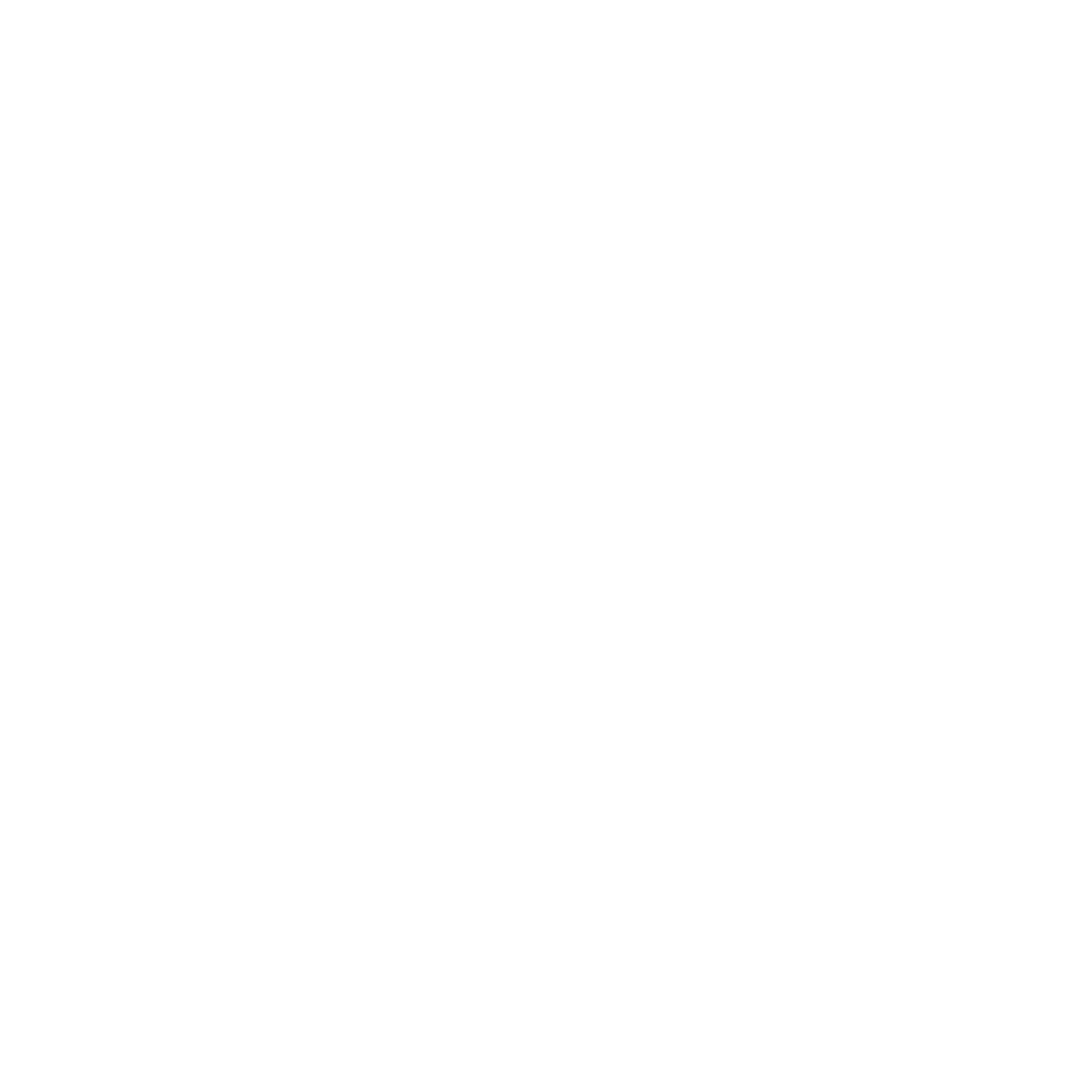 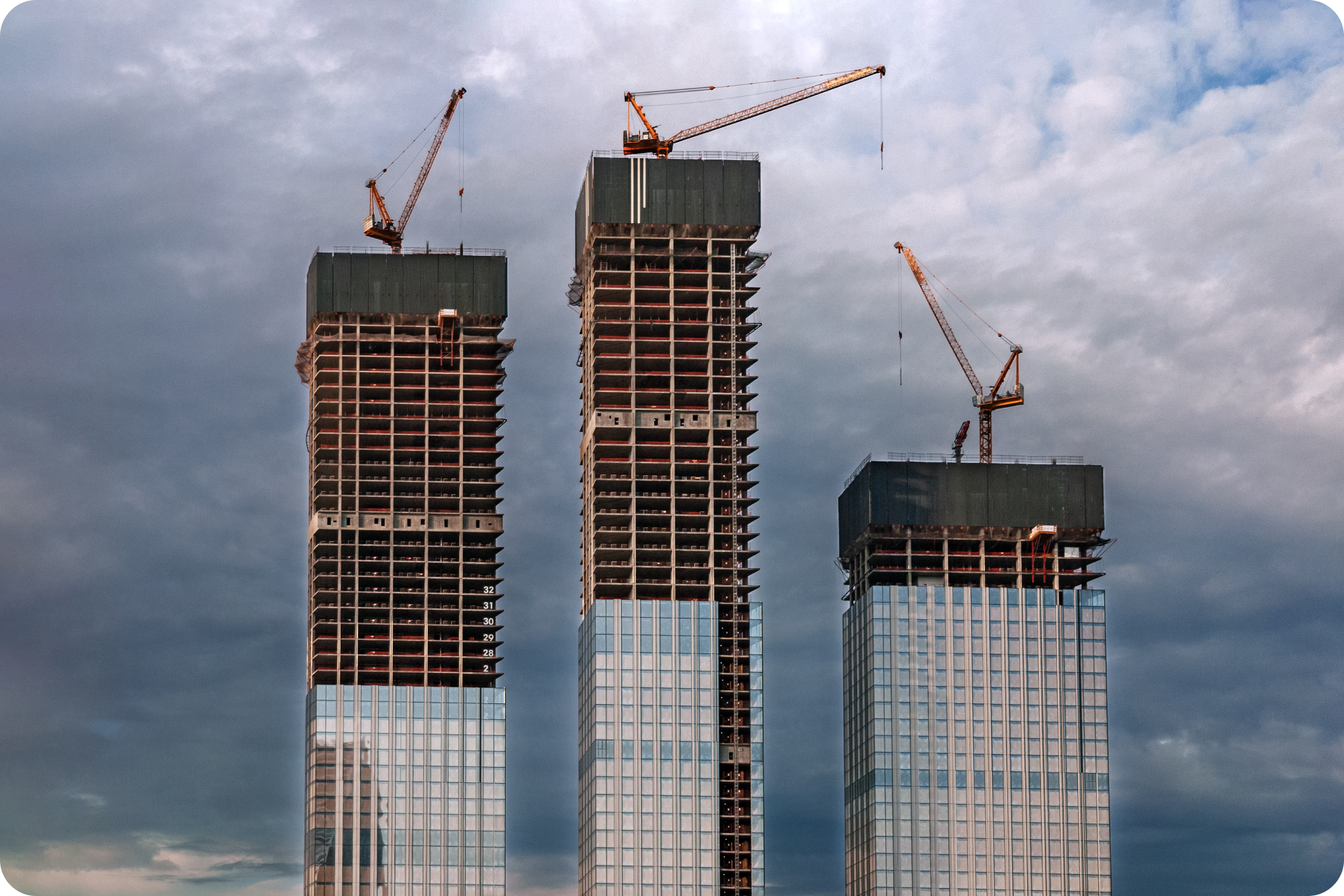 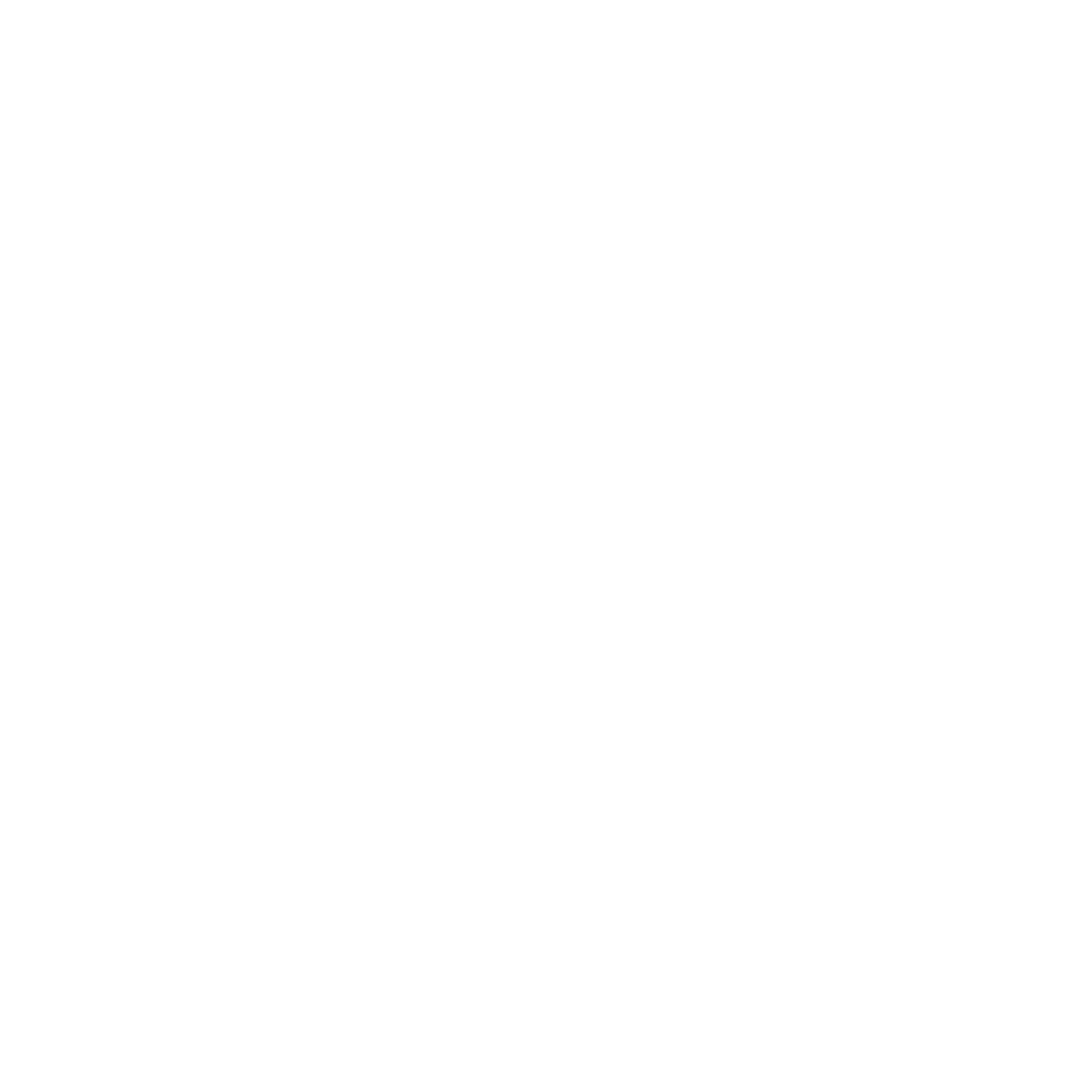 Основной показатель улучшения жилищных условий — это строительство нового жилья 
и объектов инженерной инфраструктуры, обеспечивающих благоустройство. 

К 2000 году в России был зафиксирован минимальный ввод жилья за весь постсоветский период – 30,3 млн кв.м.
При этом ипотека выдавалась под 30% годовых и сроком на 10 лет.
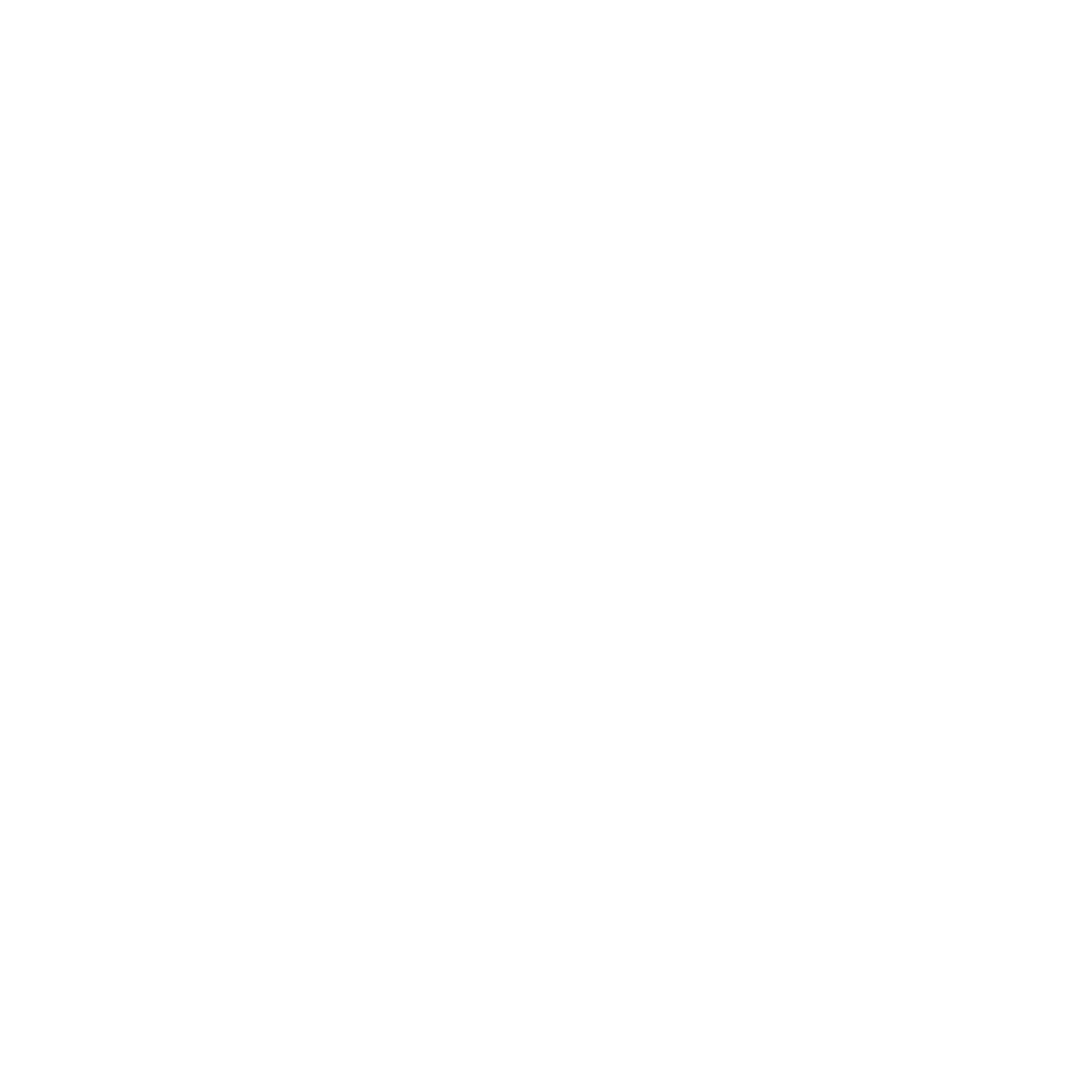 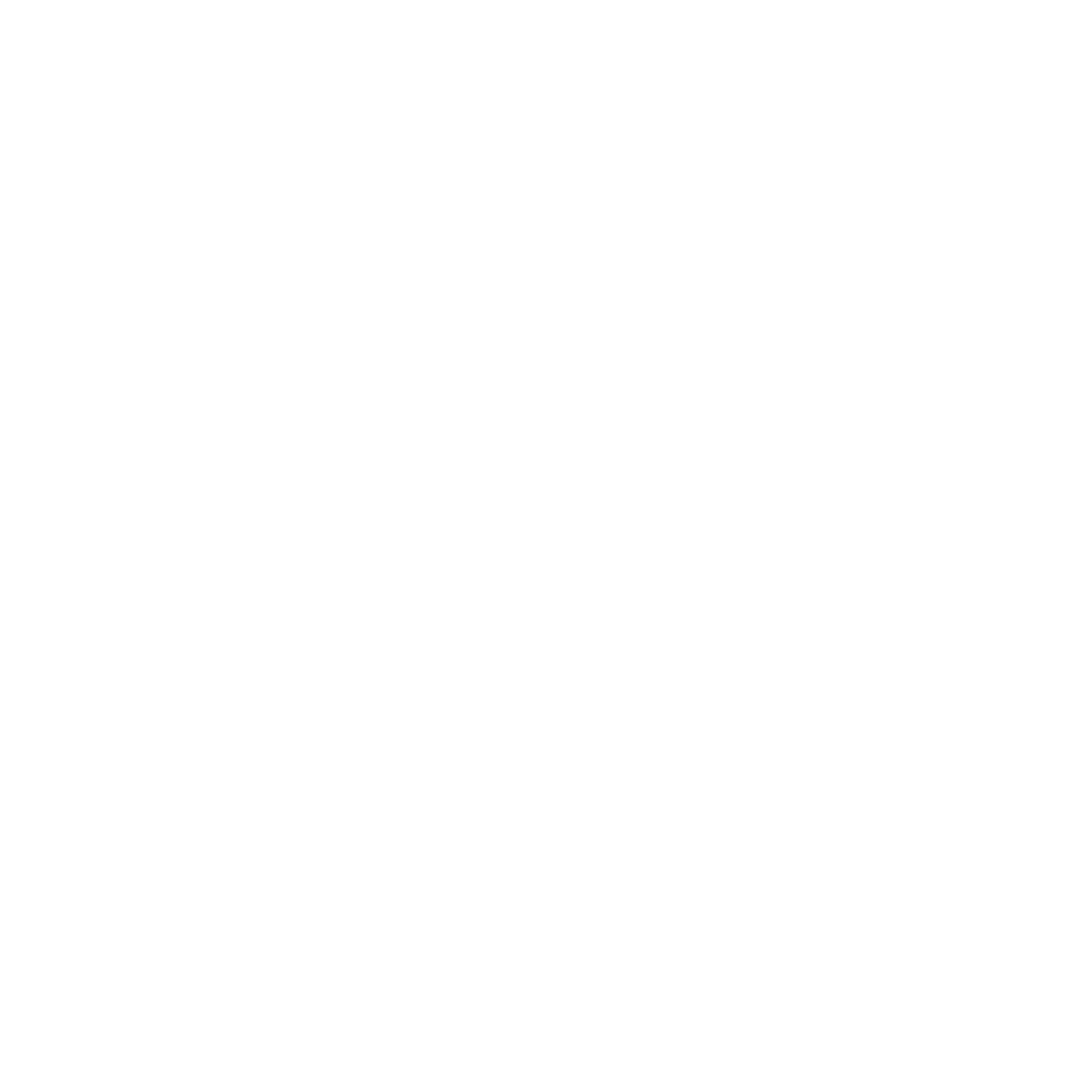 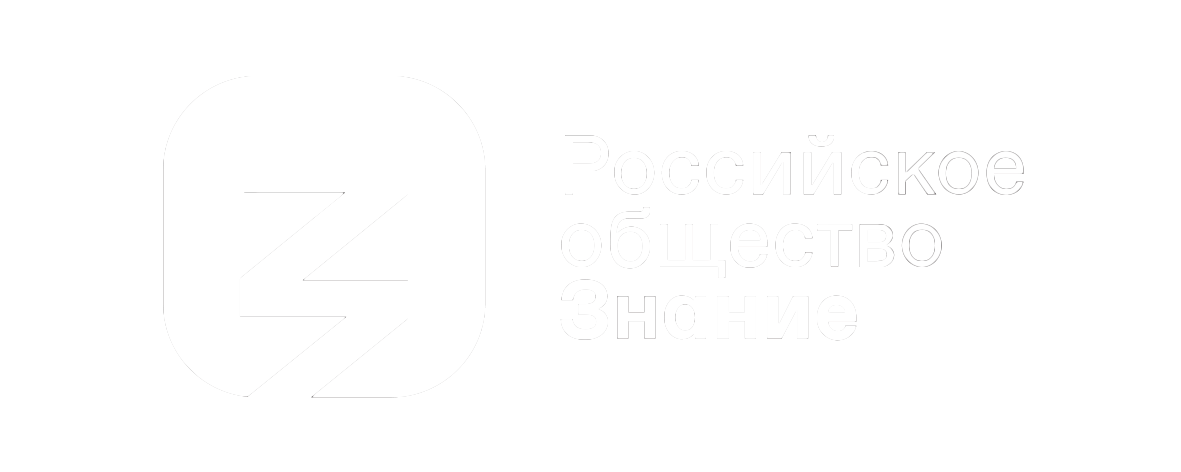 Инфраструктура и строительство
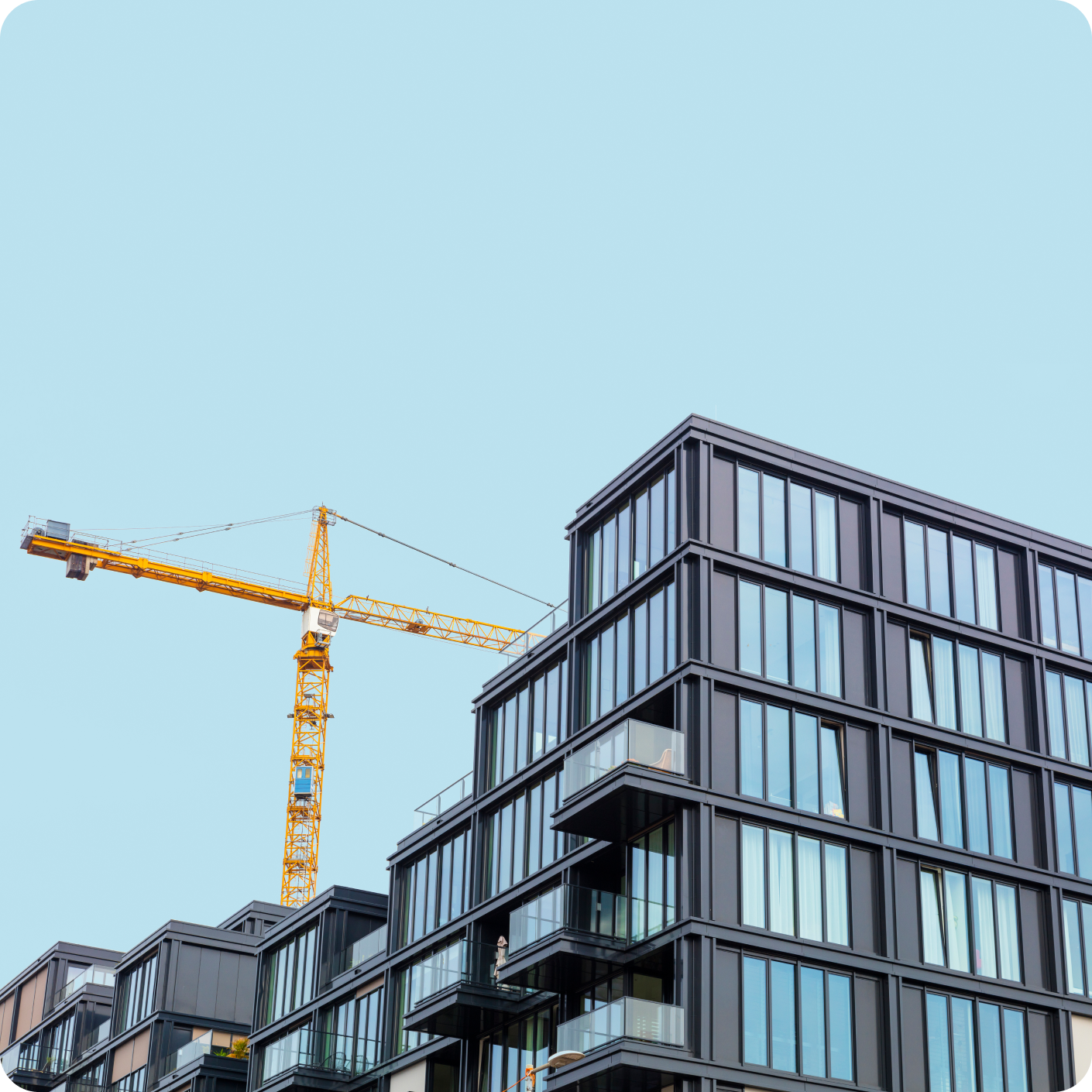 2022 год 

рекорд в строительстве жилья – 96 млн кв. м

1 200 000 новых квартир

перевыполнен план расселения из ветхого аварийного жилья
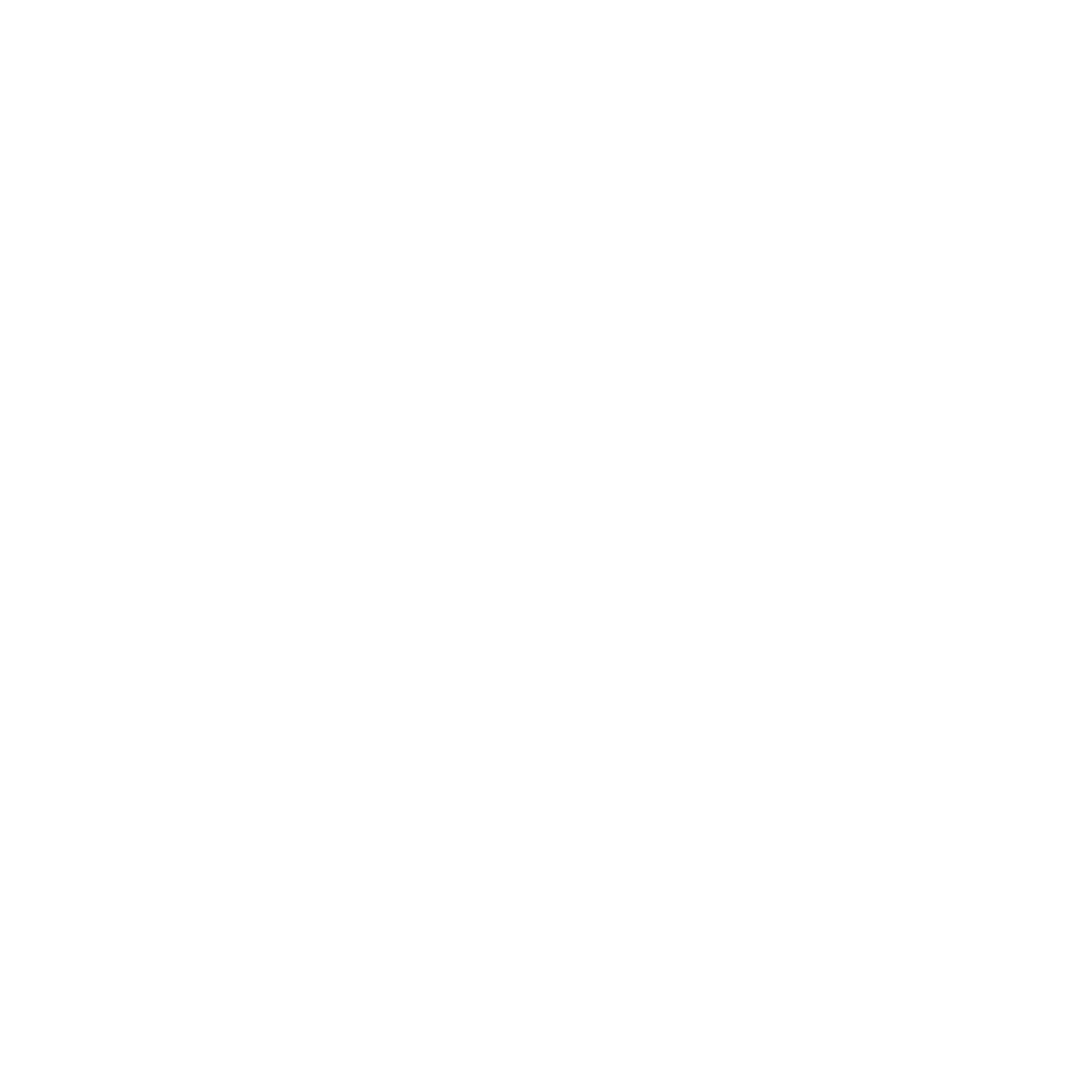 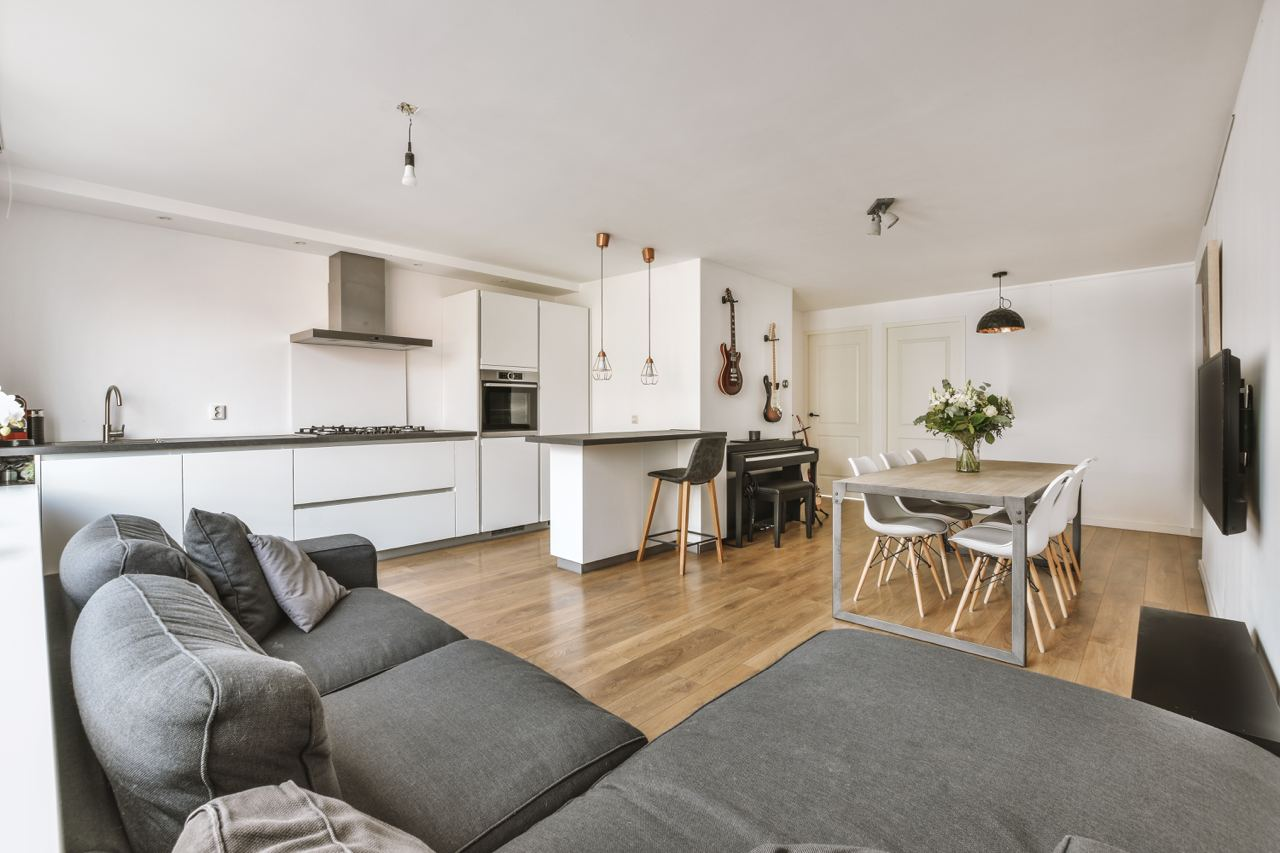 В 2023 году — ипотечная ставка составляет 15%, а максимальный срок — 30 лет
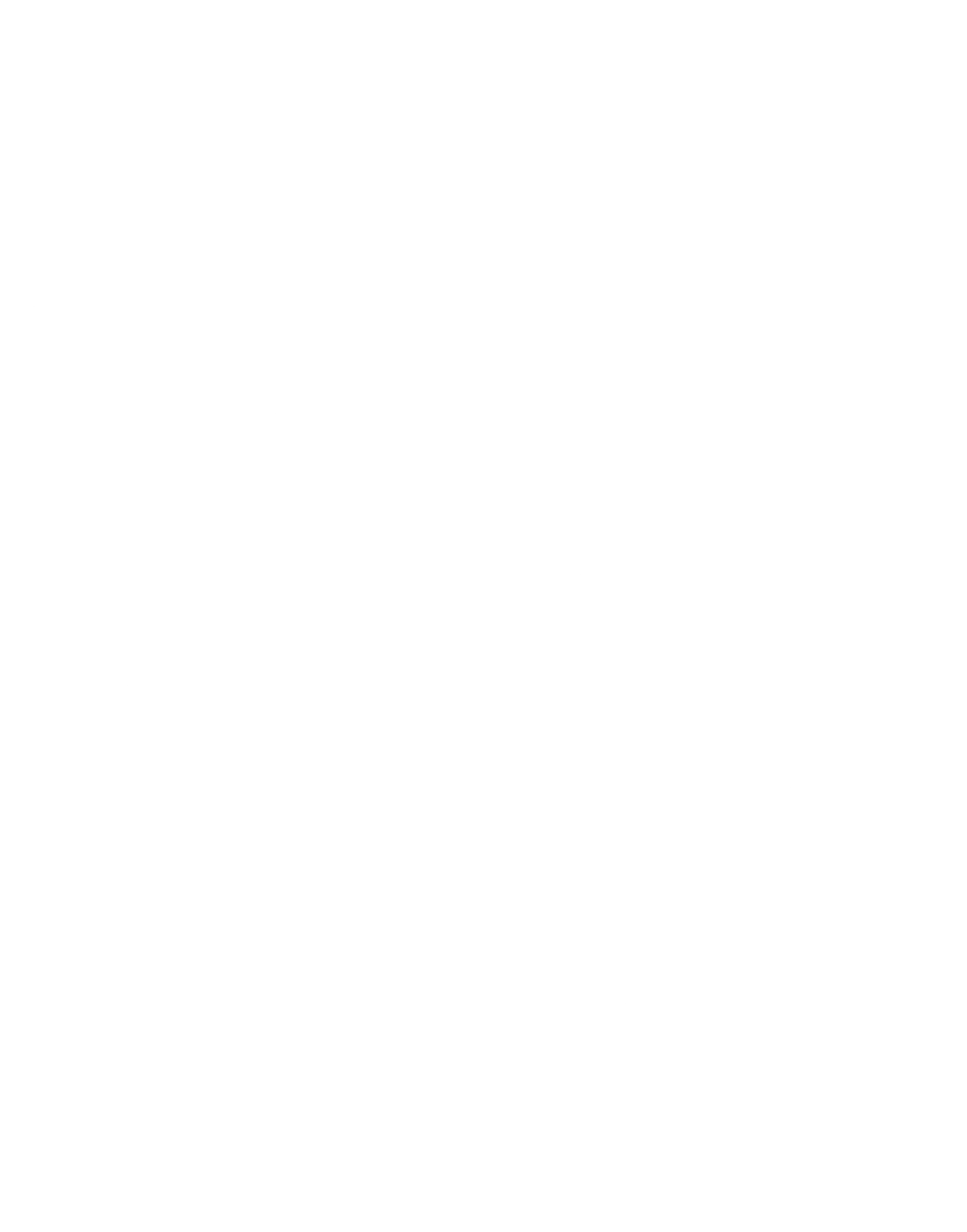 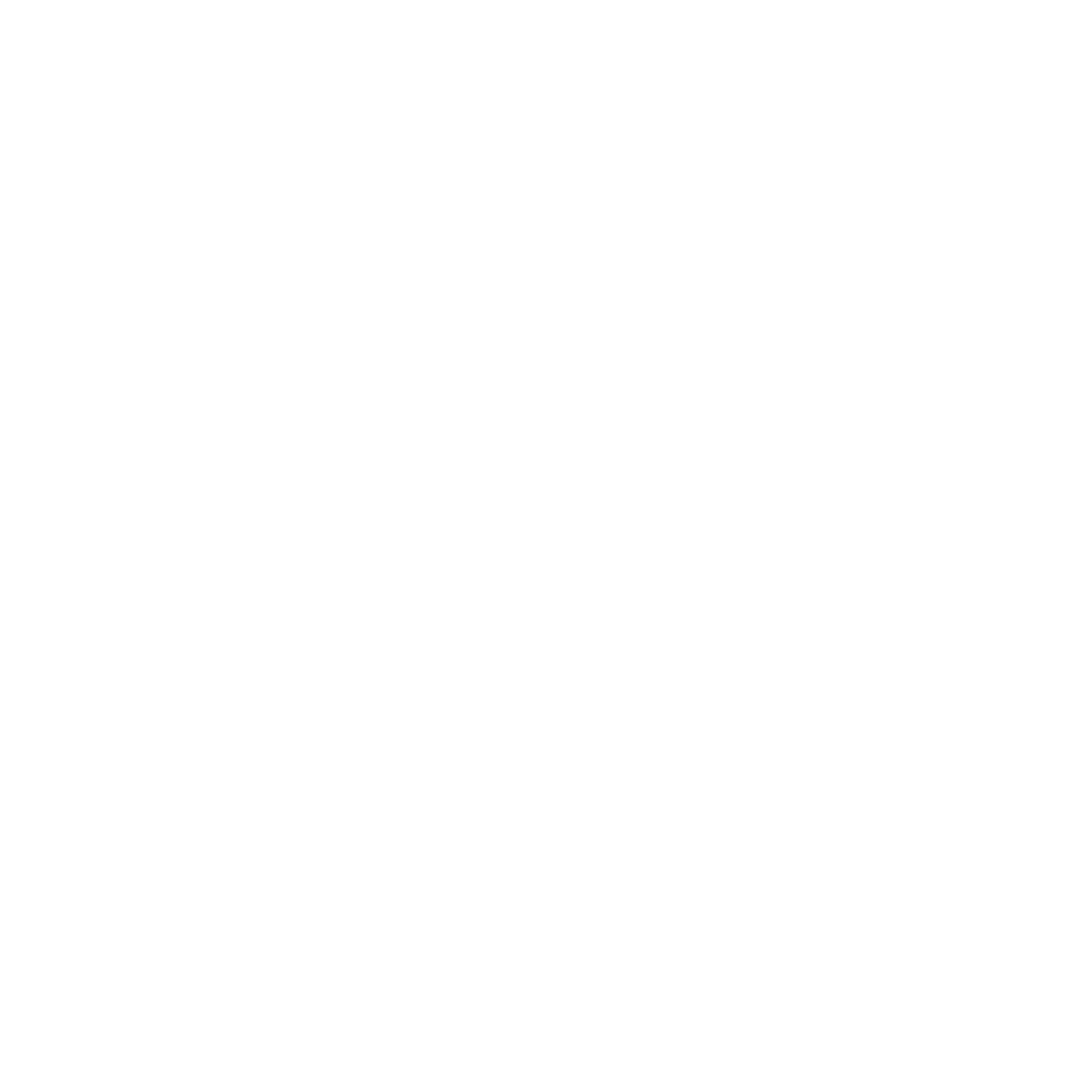 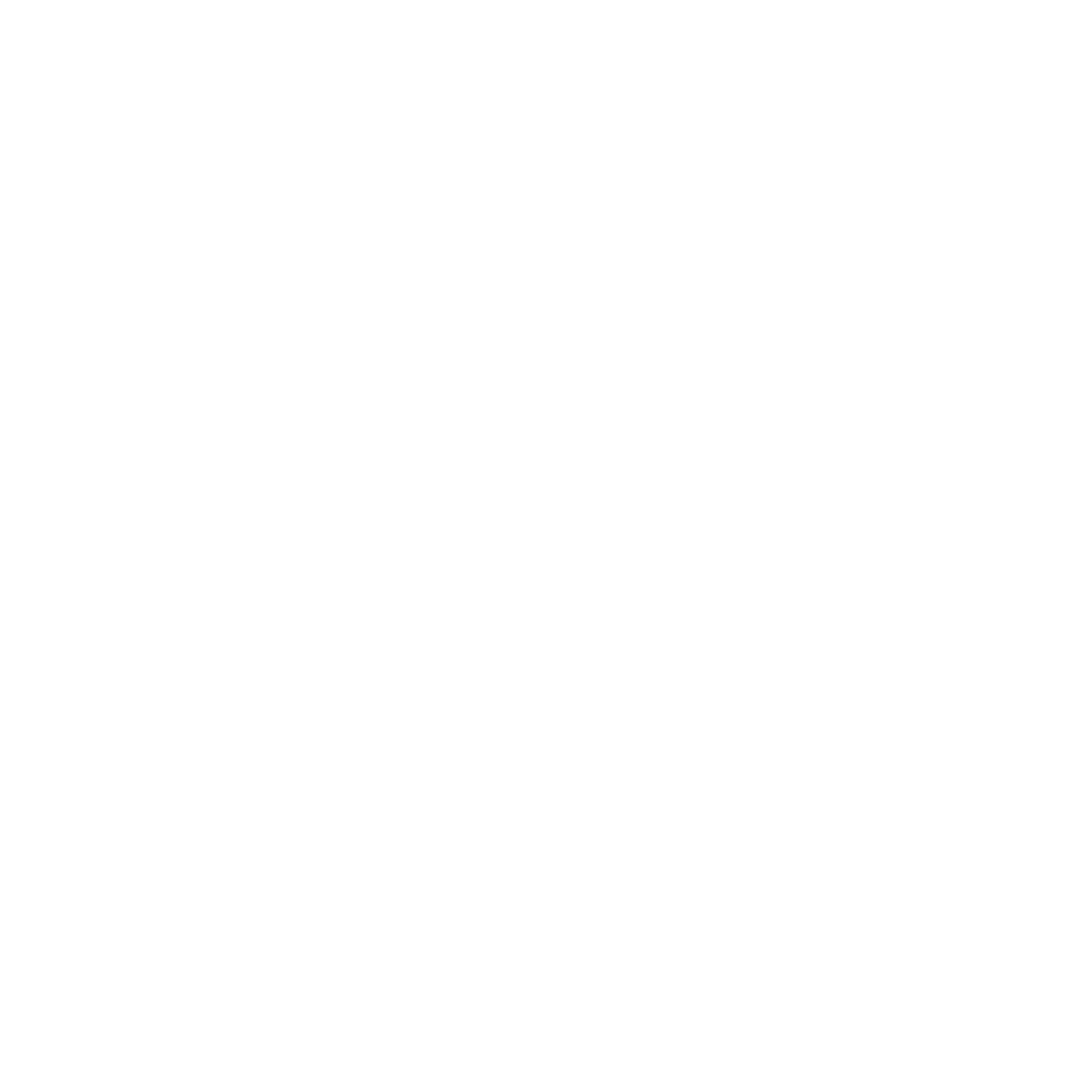 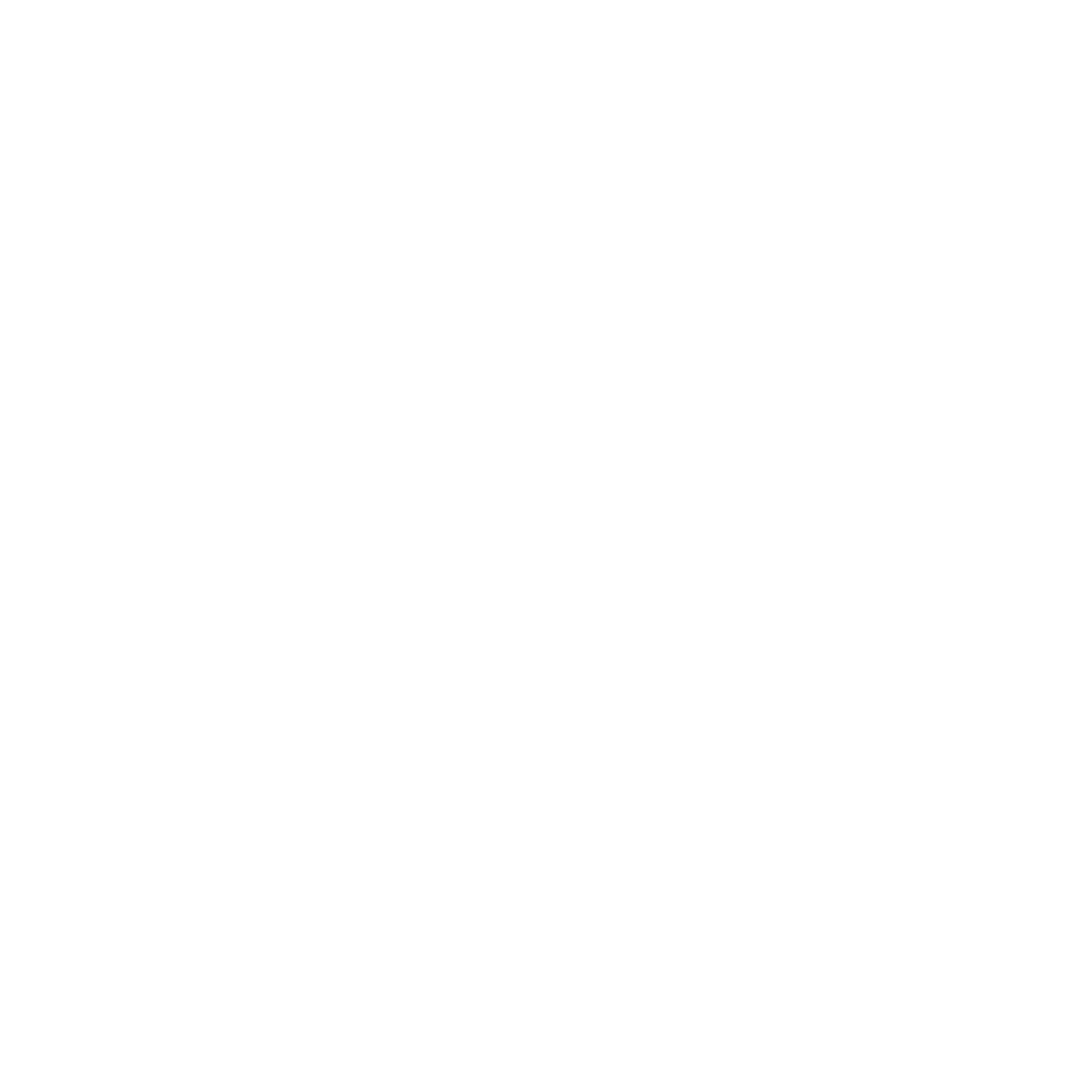 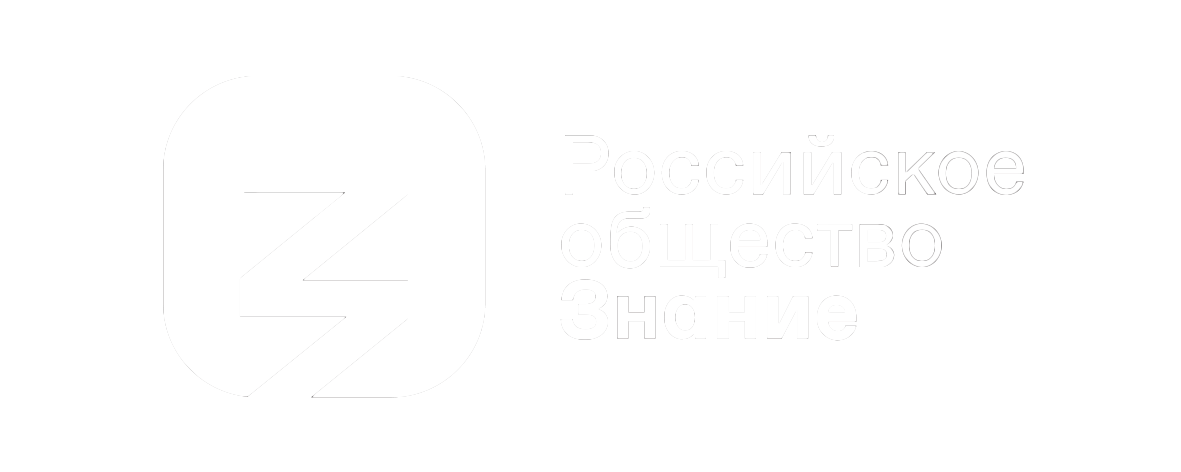 Инфраструктура и строительство
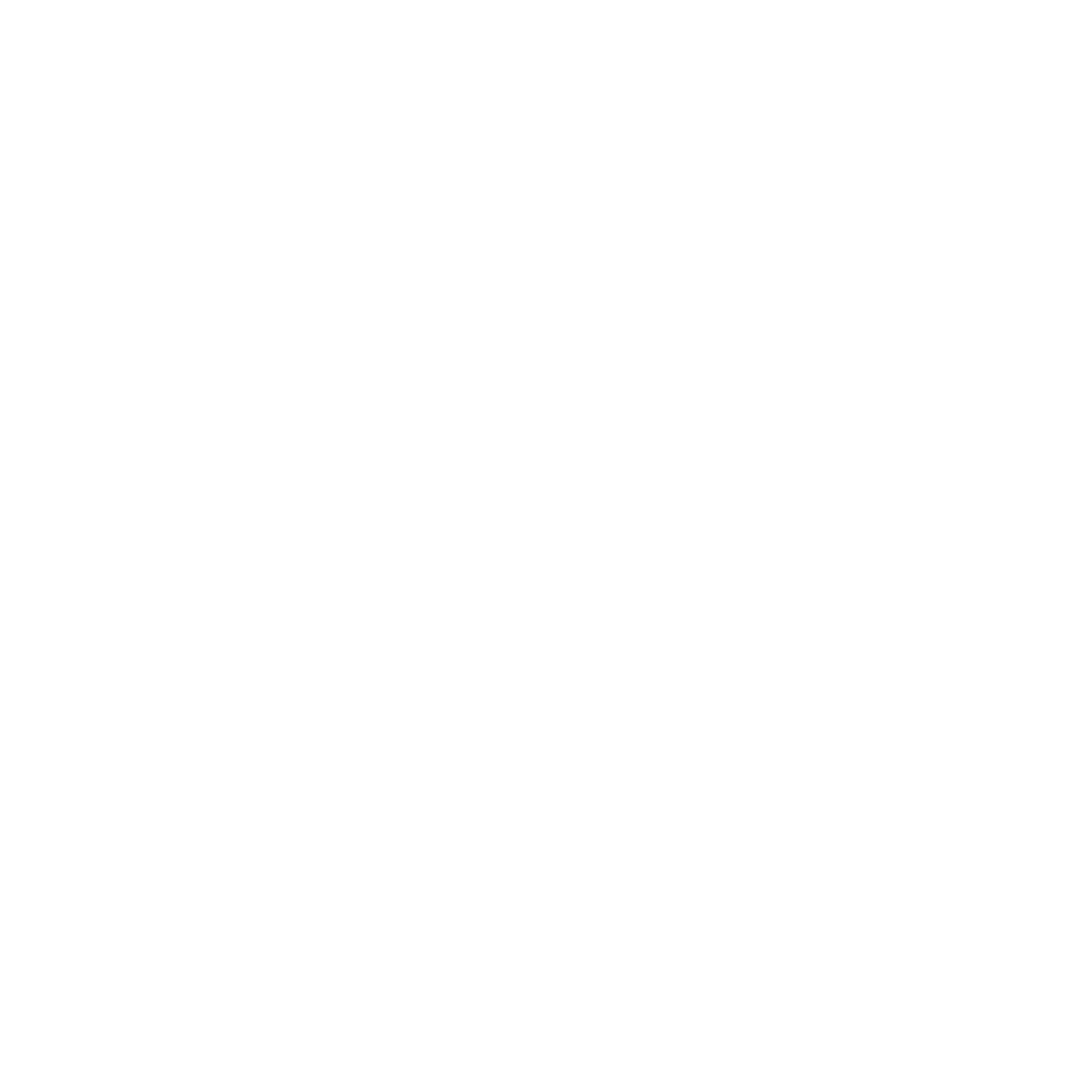 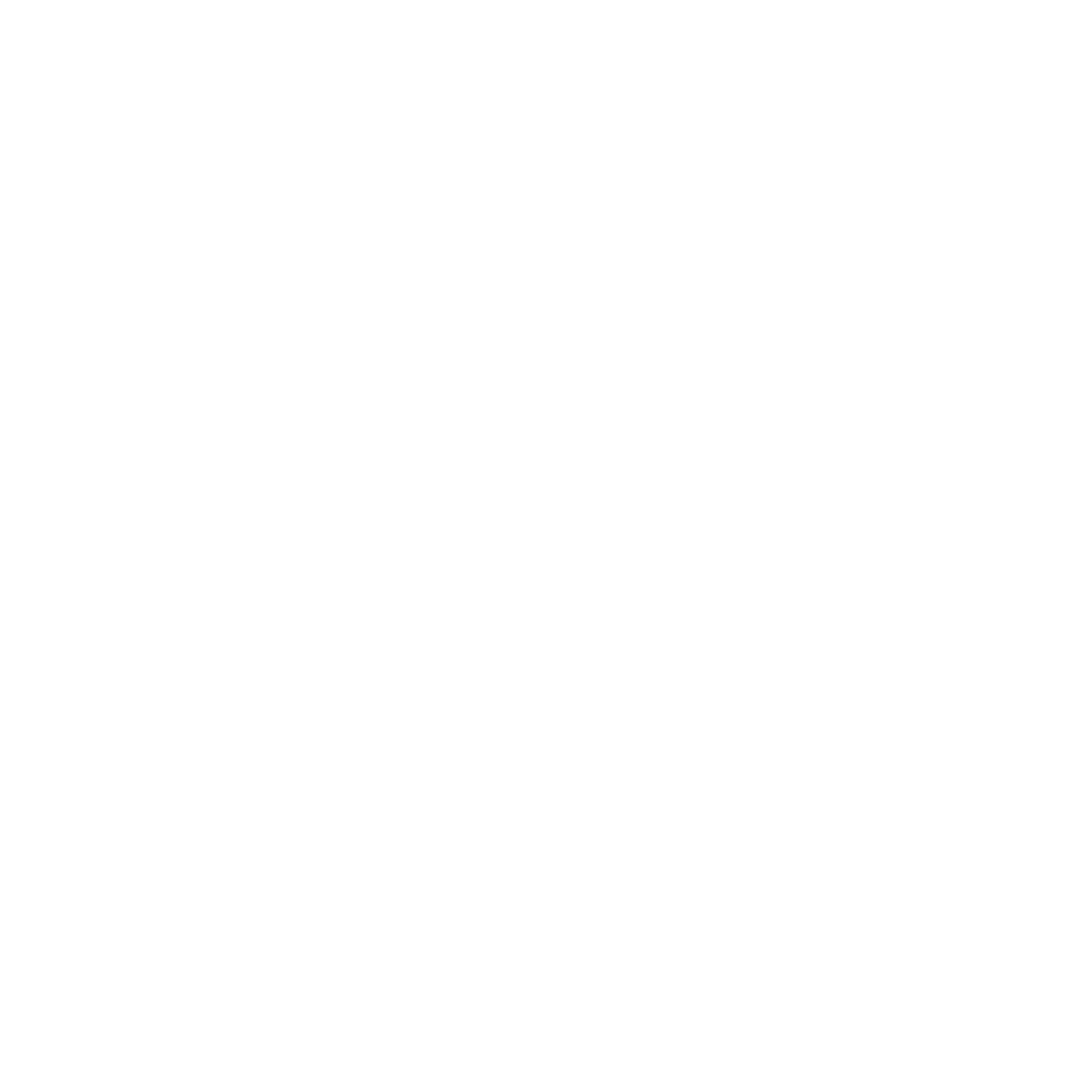 С 2000 года построено 
22 из 32 самых длинных мостов в нашей стране общей протяженностью более 100 километров
Нашу страну пересекают более 87 000 км железнодорожных путей. Самый масштабный проект — Северный широтный ход, более 700 км железной дороги в Арктической зоне
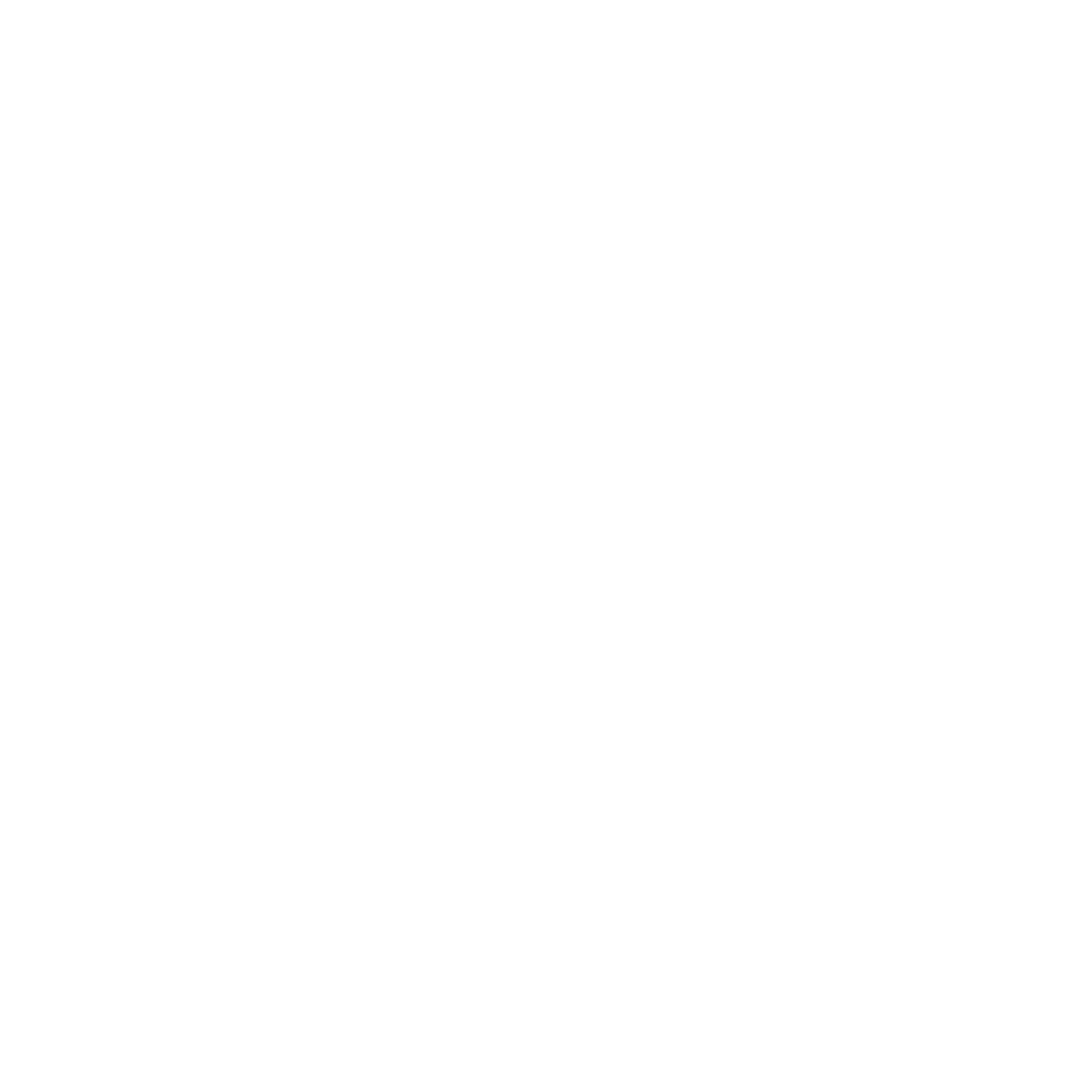 2011 год — скоростная автомагистраль по защитной дамбе Санкт-Петербурга 
с километровым разводным мостом, который поднимается на высоту 9 метров
2018 год — Крымский мост протяженностью 19 км, самый крупный 
в России и Европе
Интересный факт
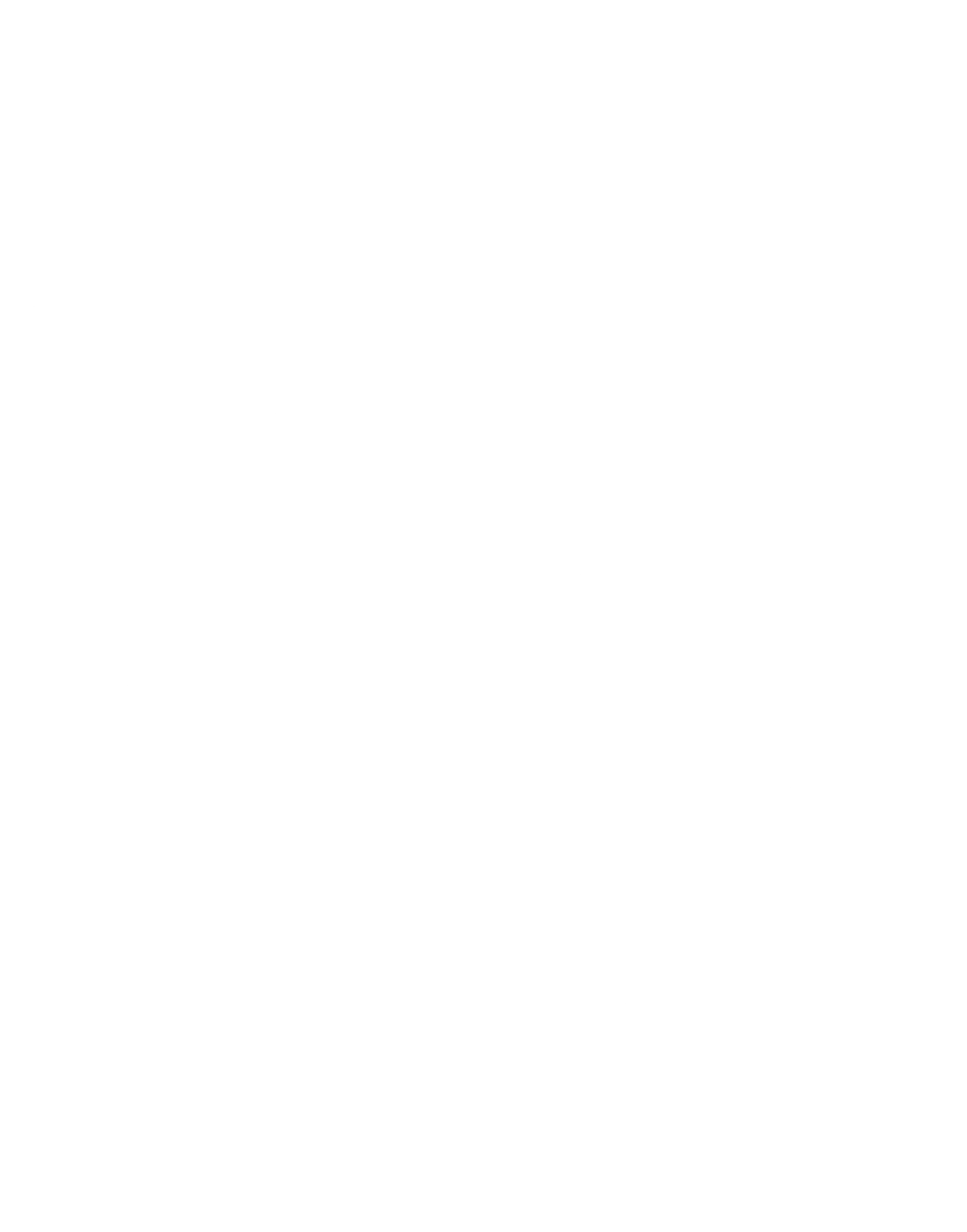 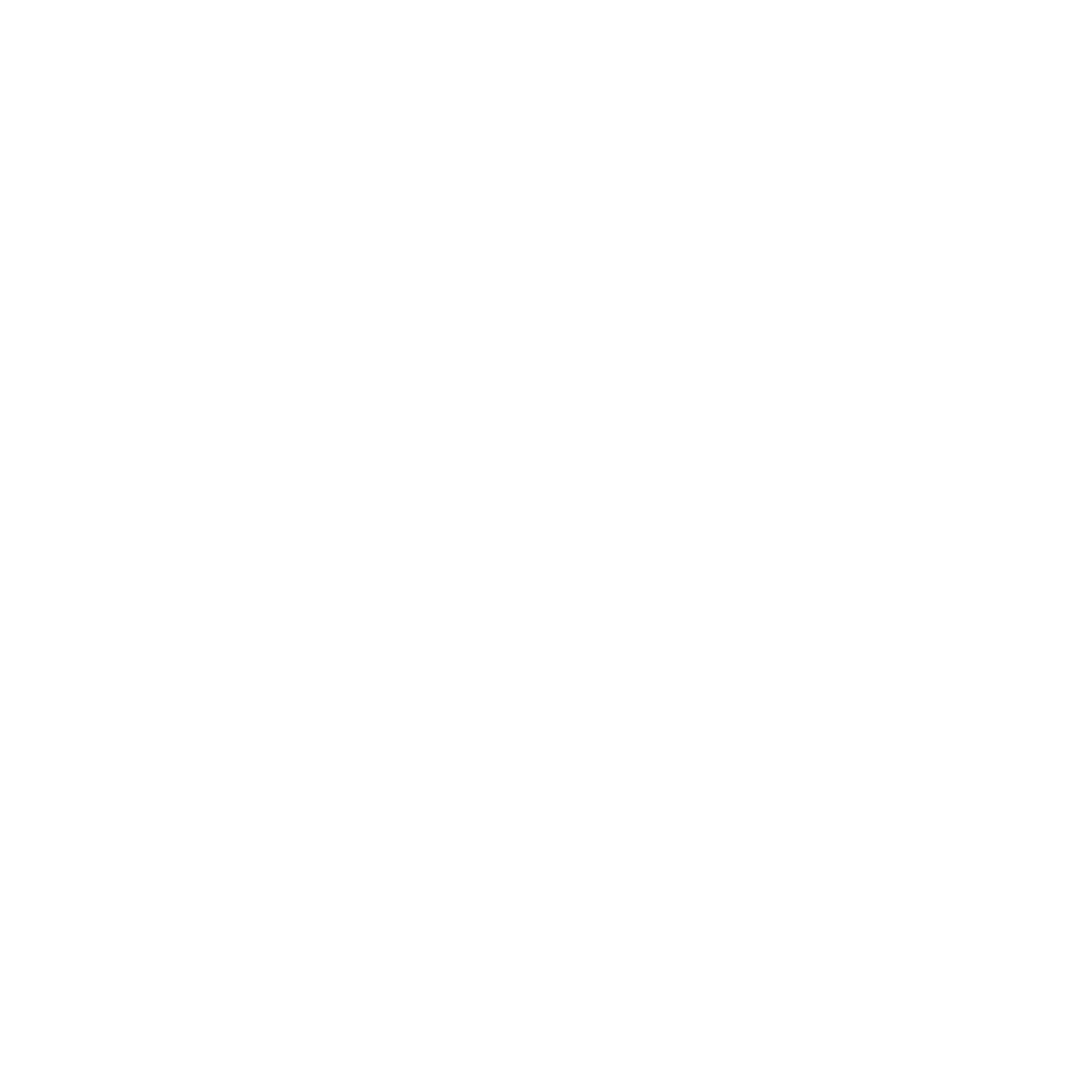 Протяженность Транссибирской железнодорожной магистрали 
– 9298 километров. Это самая длинная железная дорога в мире
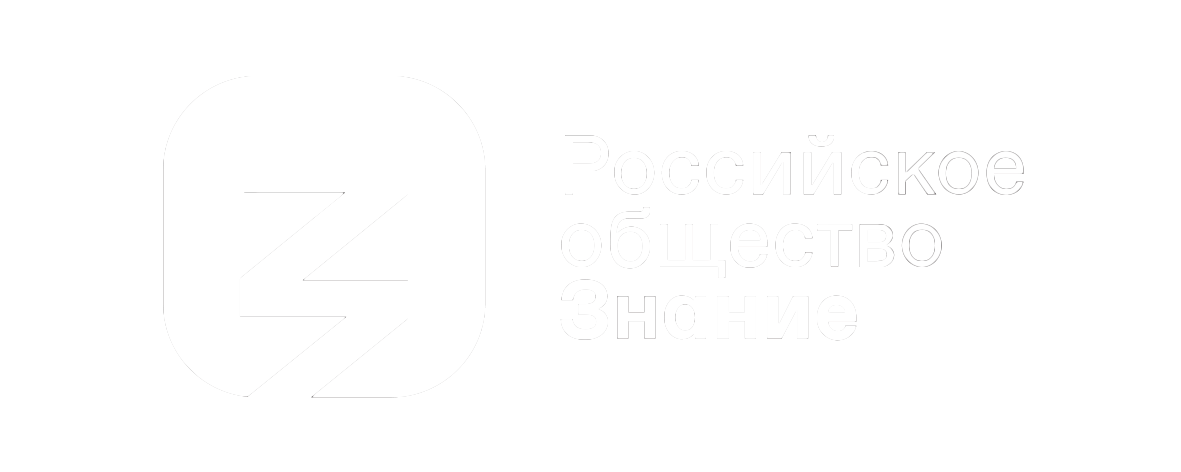 Туризм и спорт
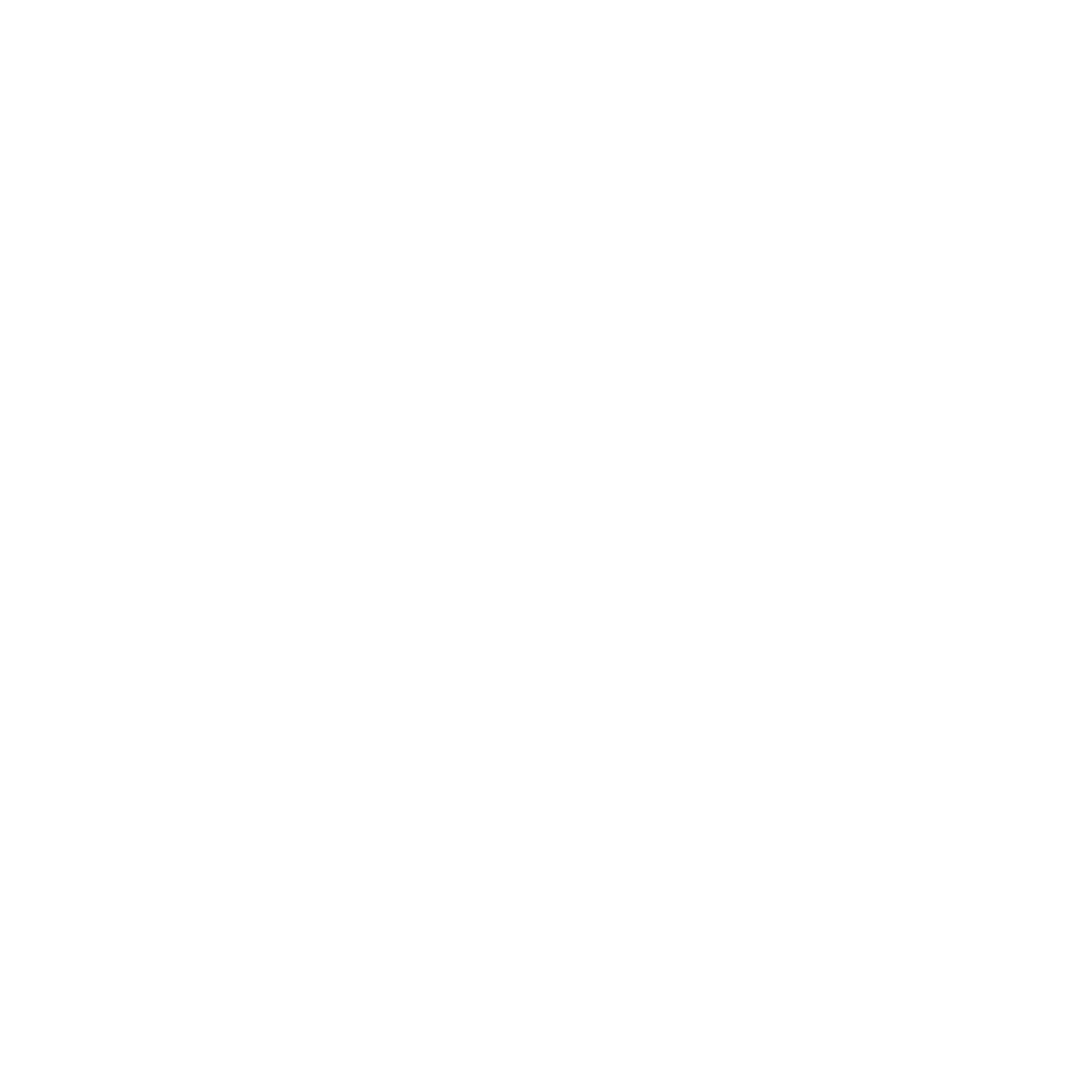 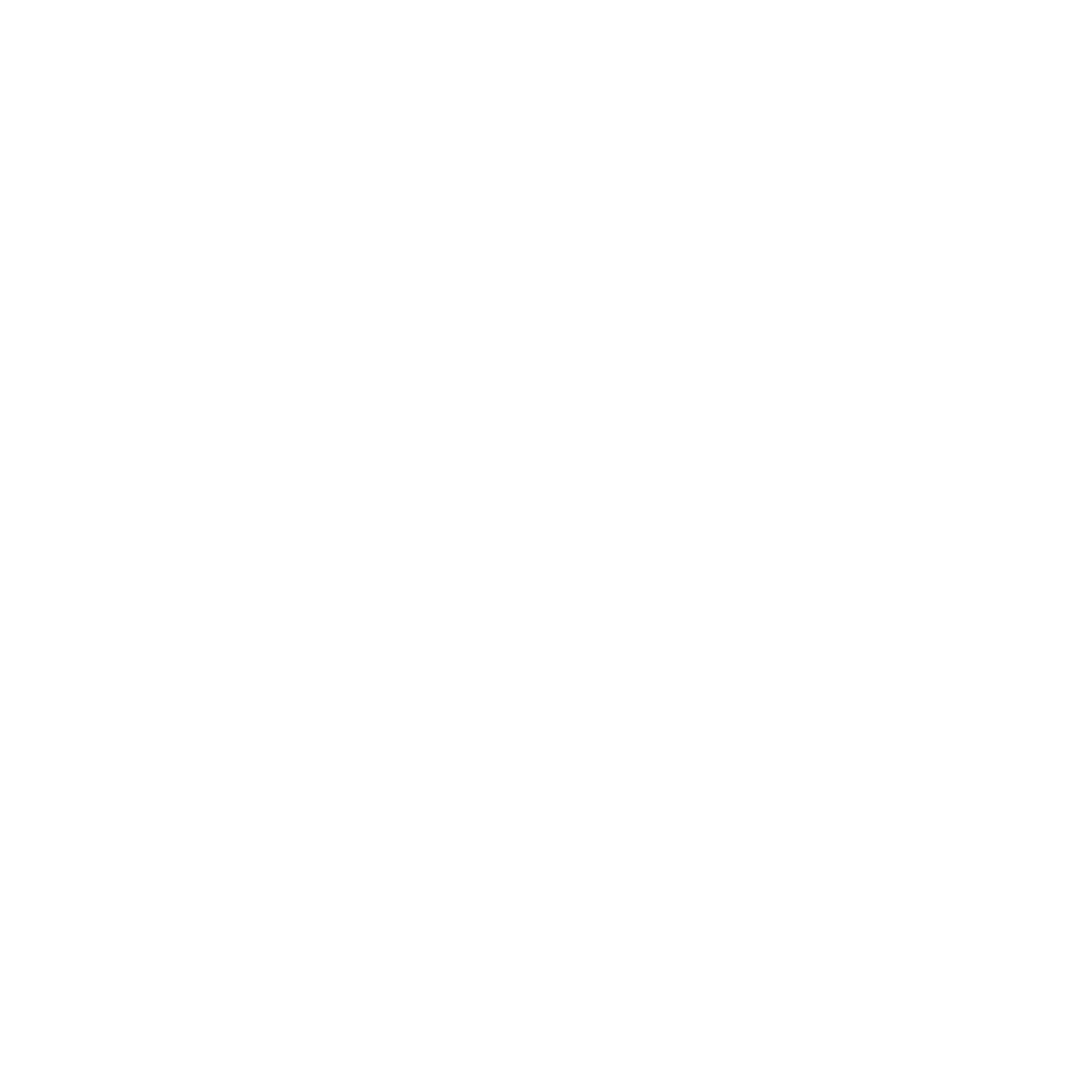 1990-е годы
из-за распада СССР пространство внутреннего туризма сократилось в 6 раз
финансирование санаторно-курортного комплекса сократилось в 10 раз
50% гостиниц были закрыты
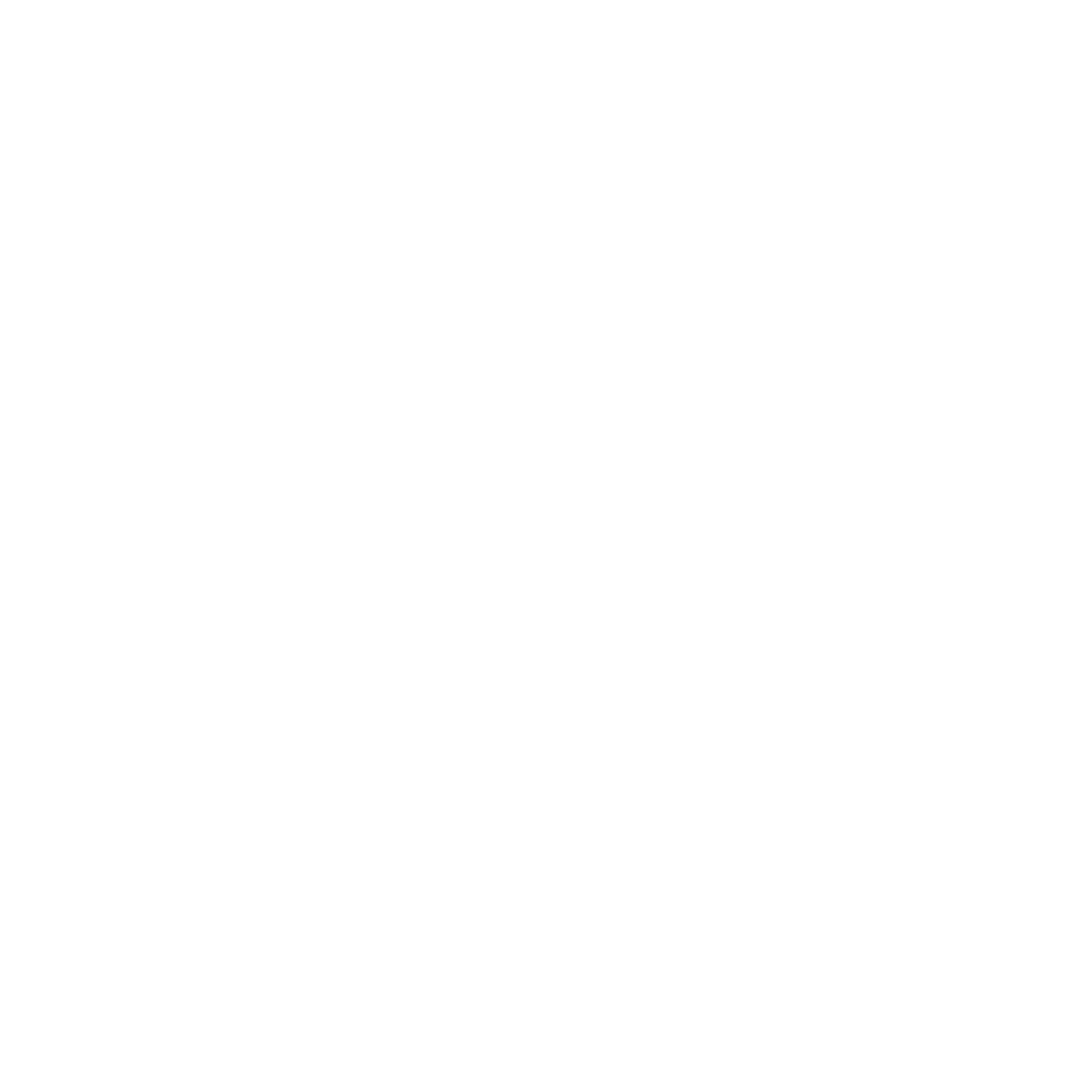 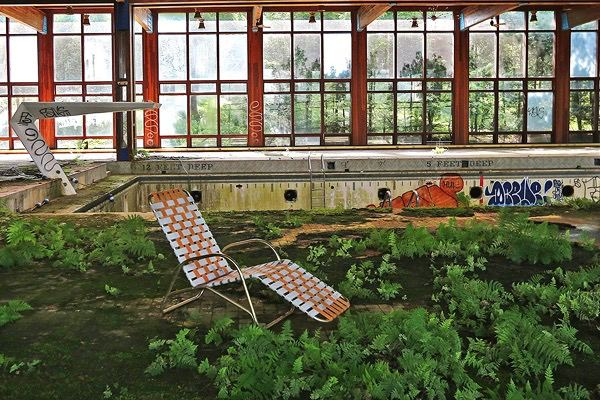 из государственного бюджета исчезает статья «туризм»
с 1991 по 1996 год не было разработано ни одного туристического маршрута
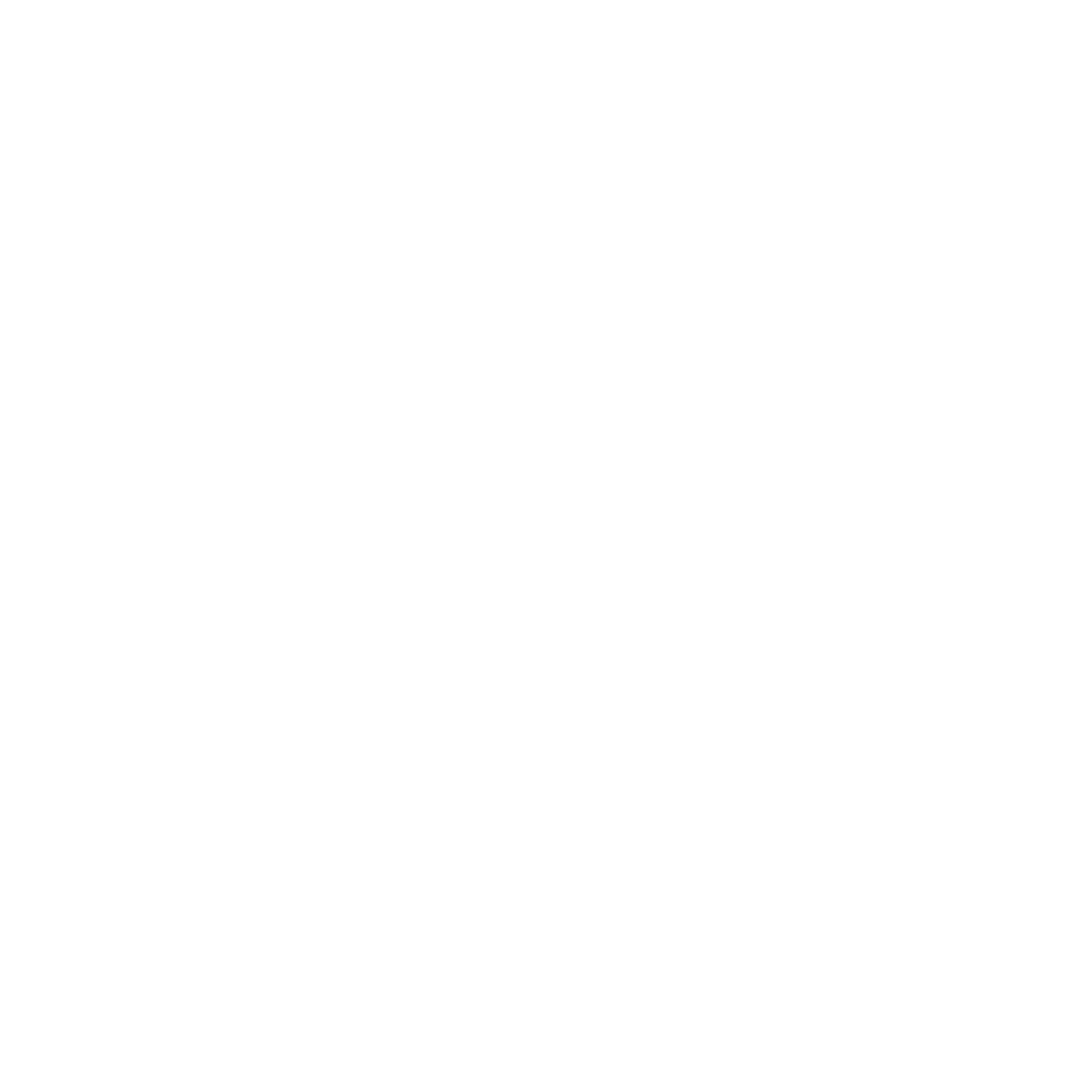 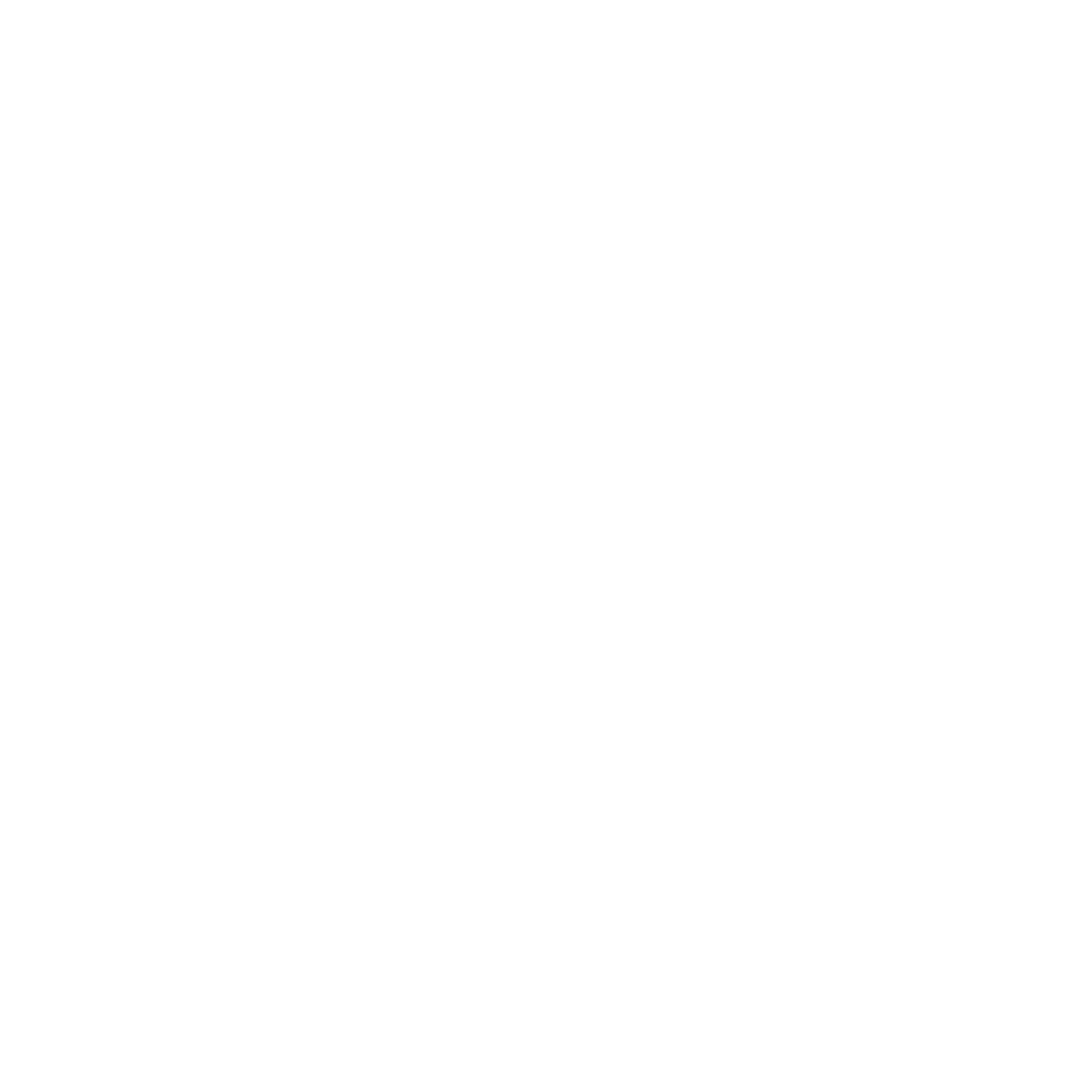 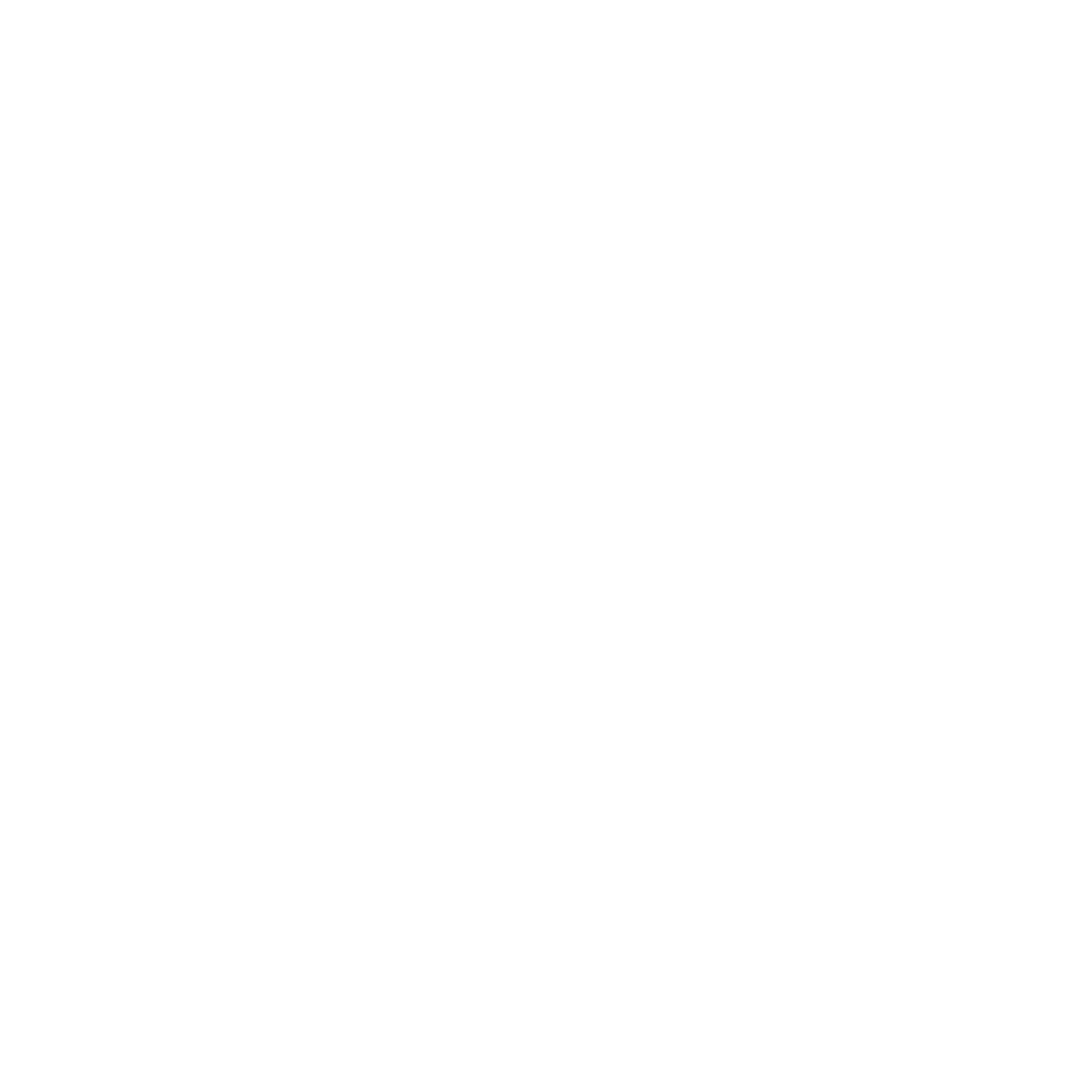 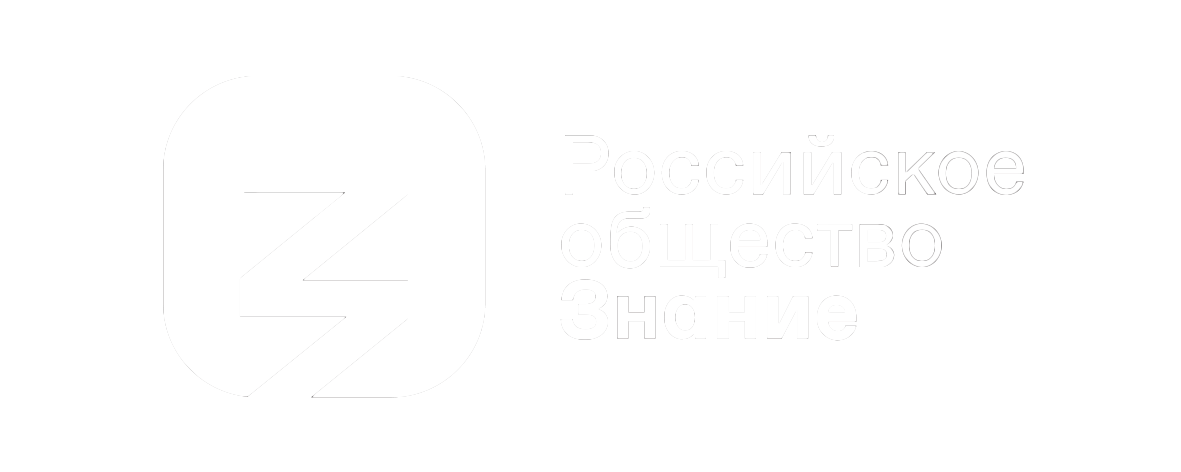 Туризм и спорт
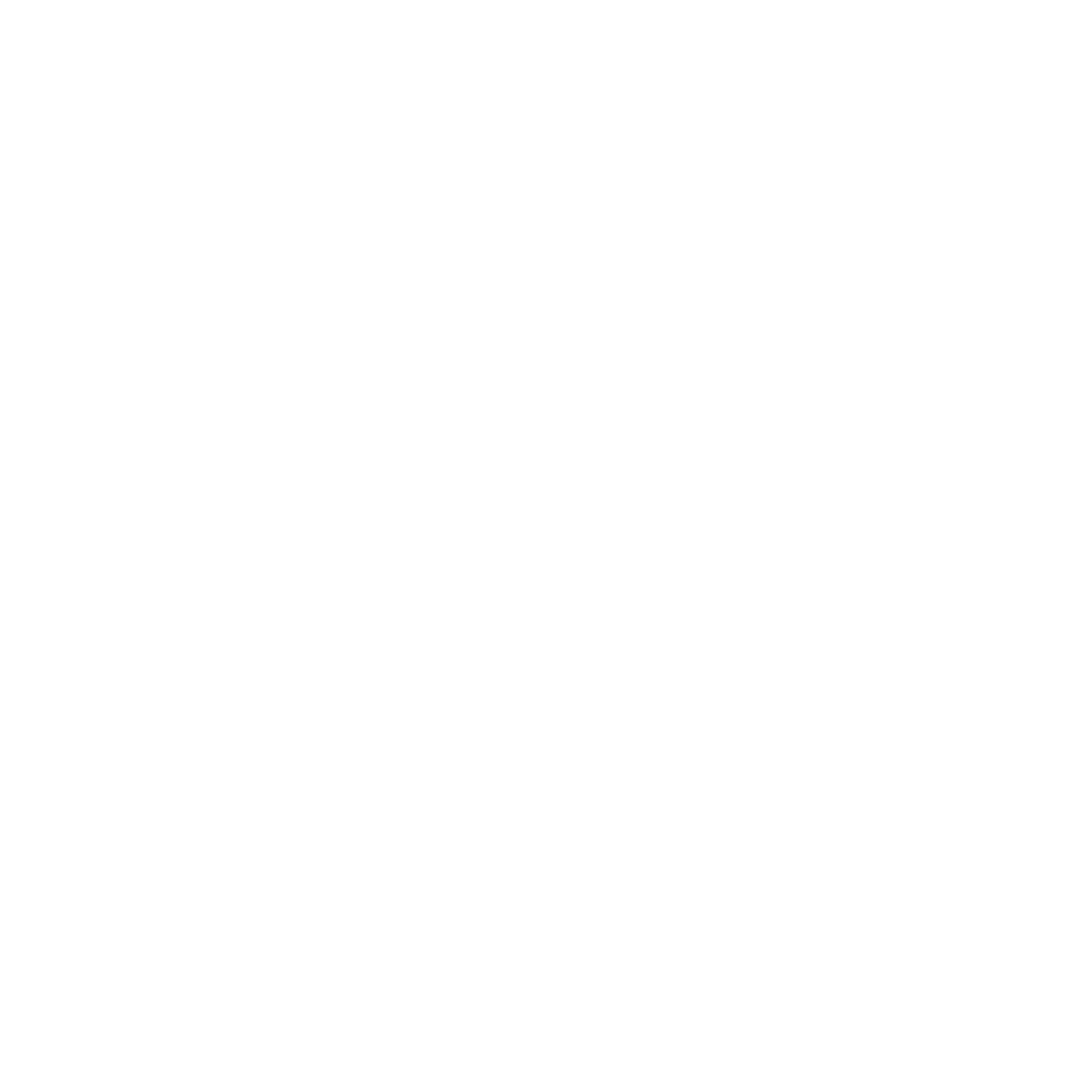 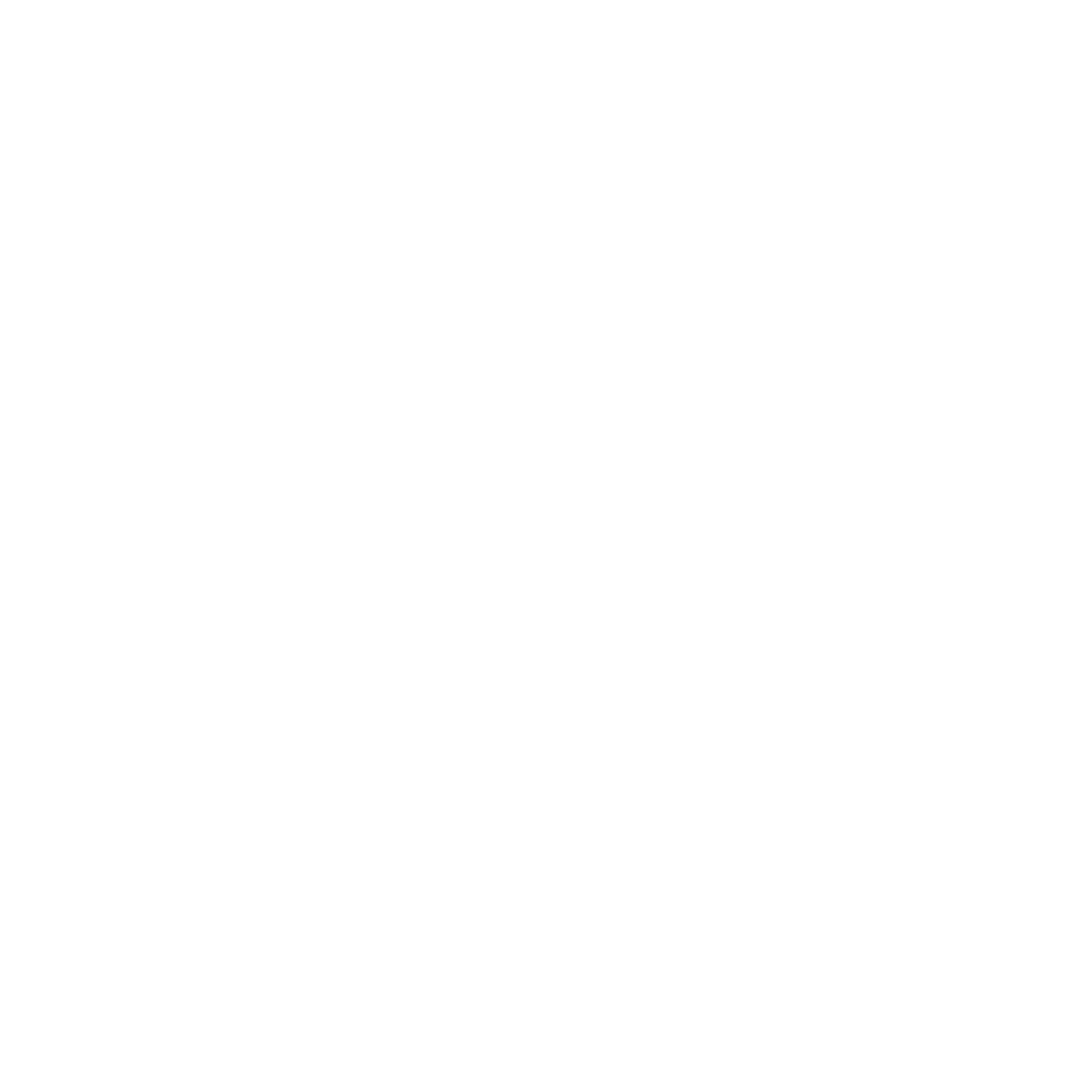 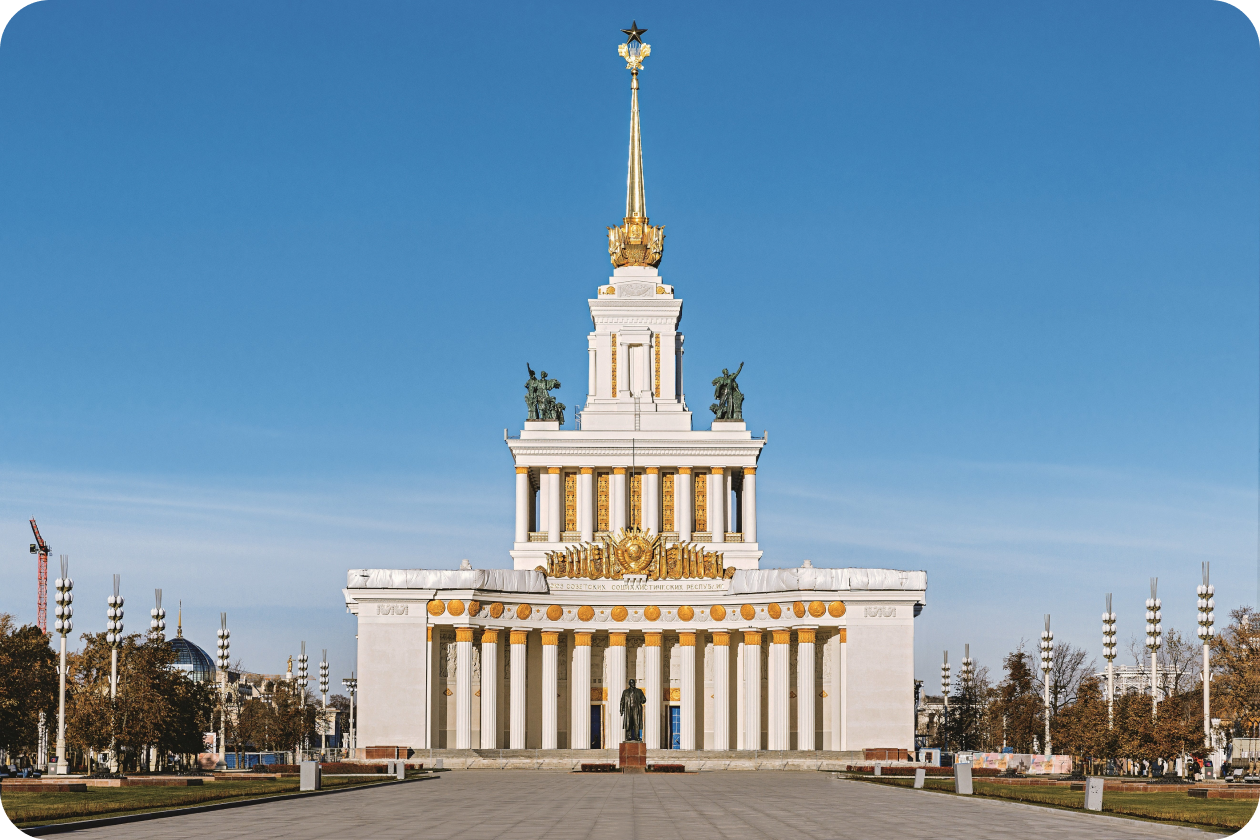 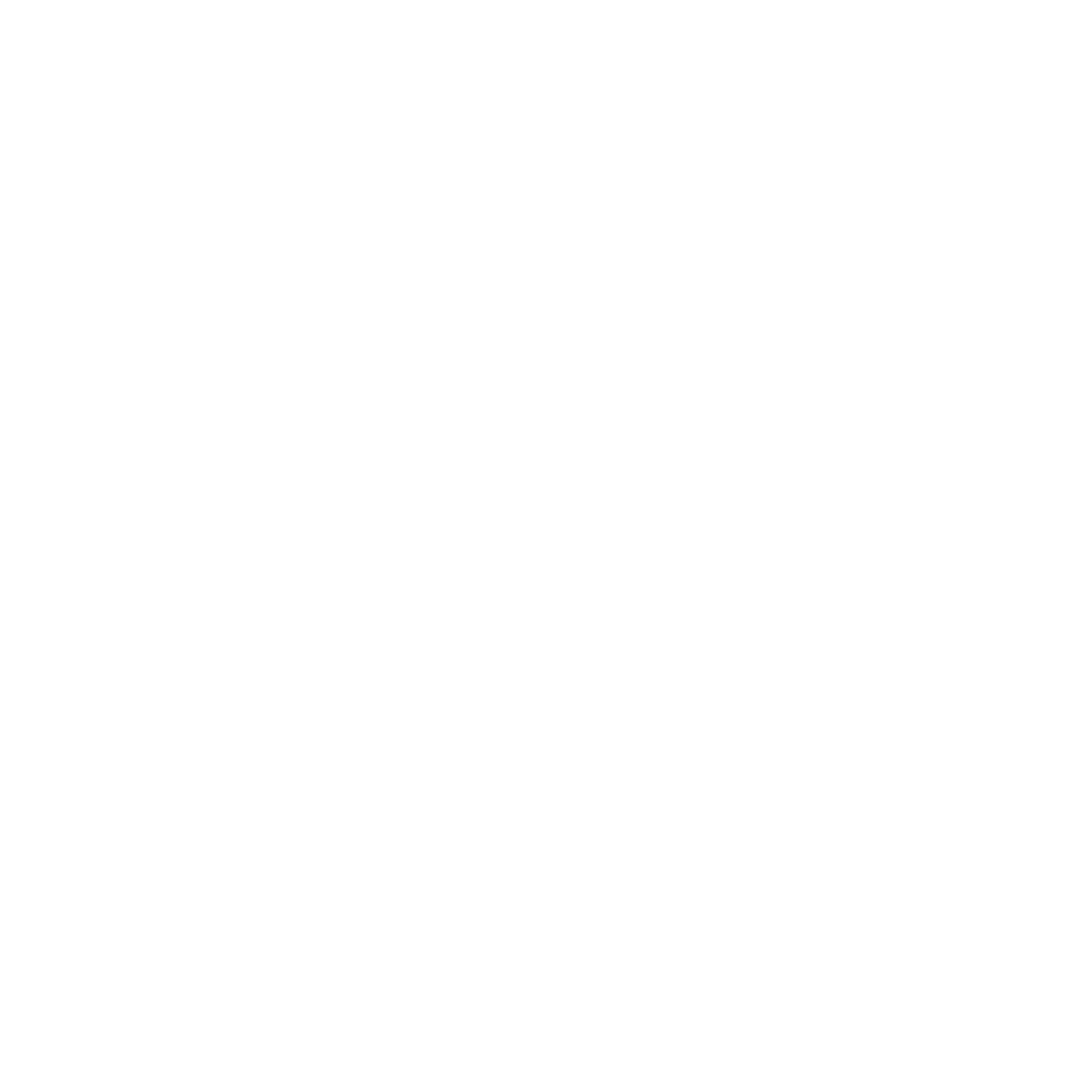 Современная туриндустрия России 
— это персонализация, микросервисы 
и возможность выбора
по данным Росстата в 2022 году россияне совершили 153,9 миллионов поездок по стране

в 2021 году насчитывалось порядка 29 тысяч гостиниц, санаториев и других коллективных средств размещения. За 12 месяцев российские и иностранные граждане остановились в них 66,5 миллионов раз

более 8 млн иностранных туристов ежегодно приезжают в Россию
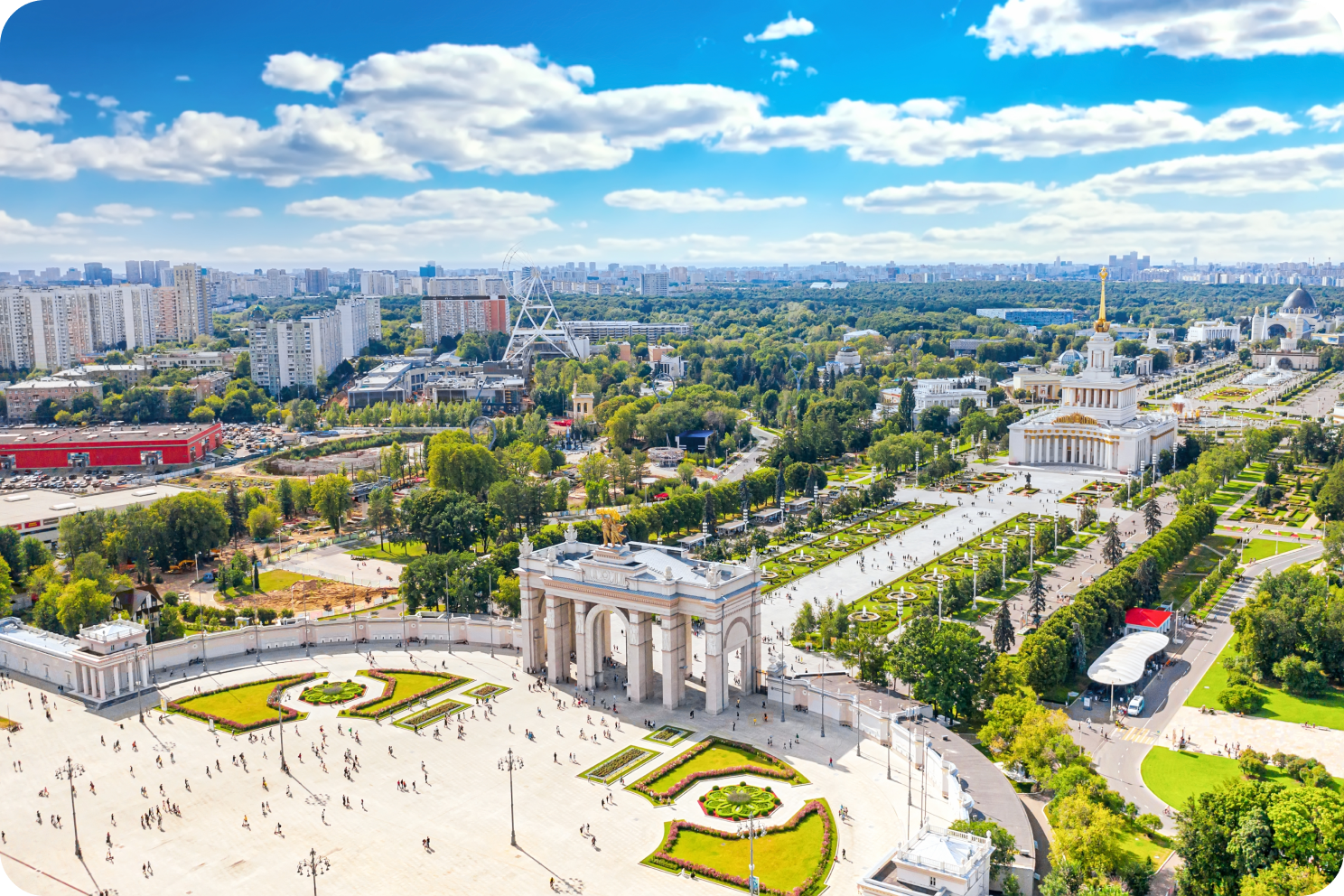 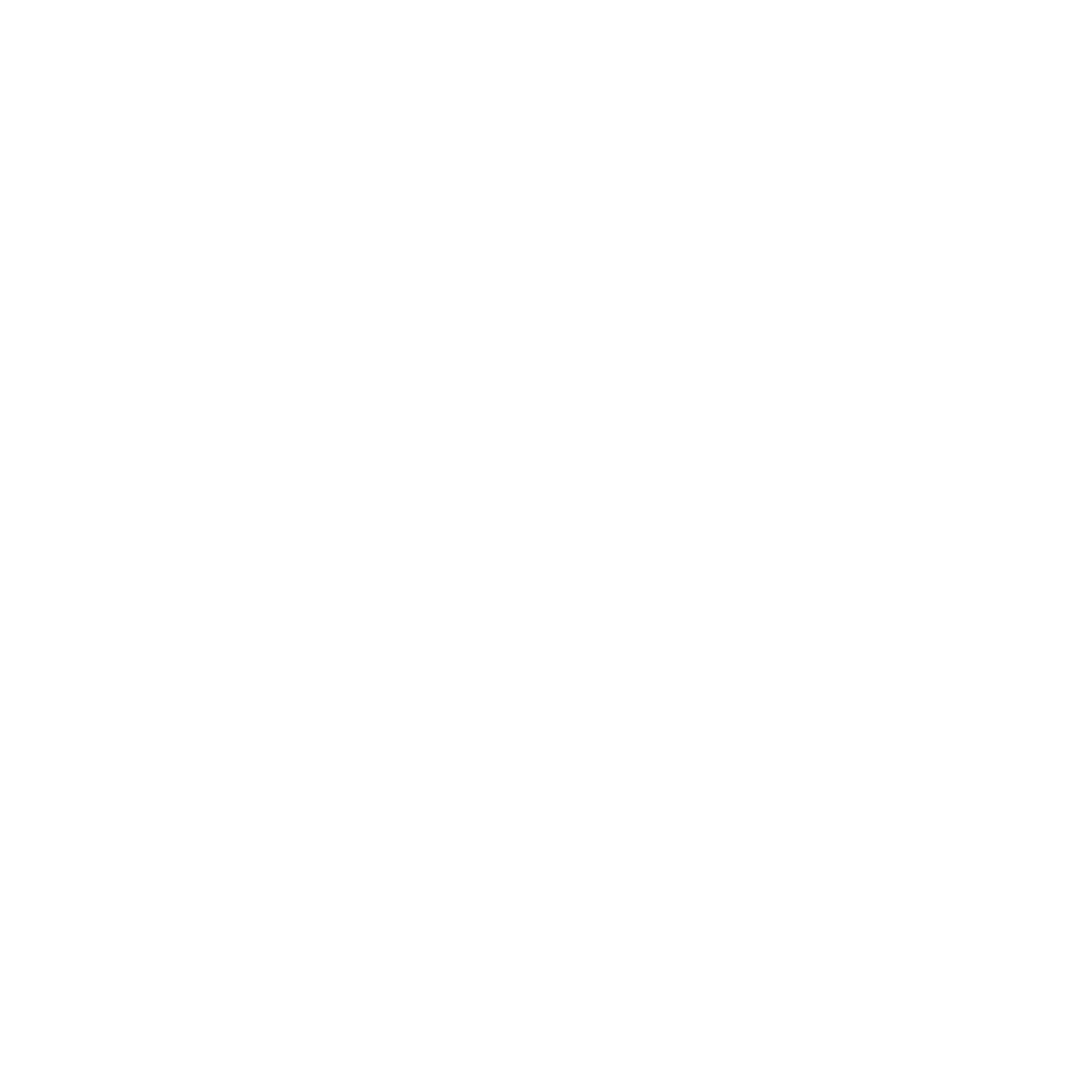 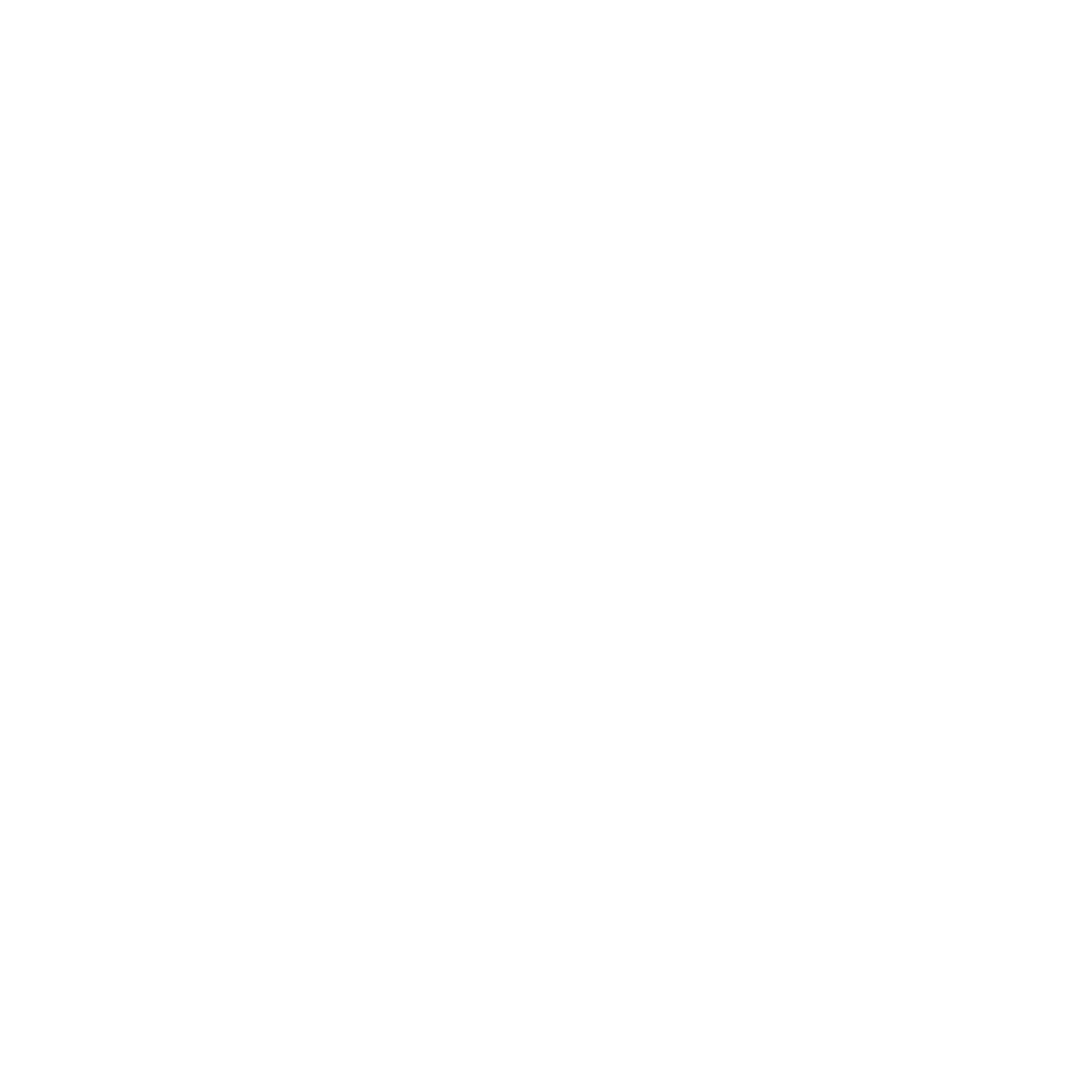 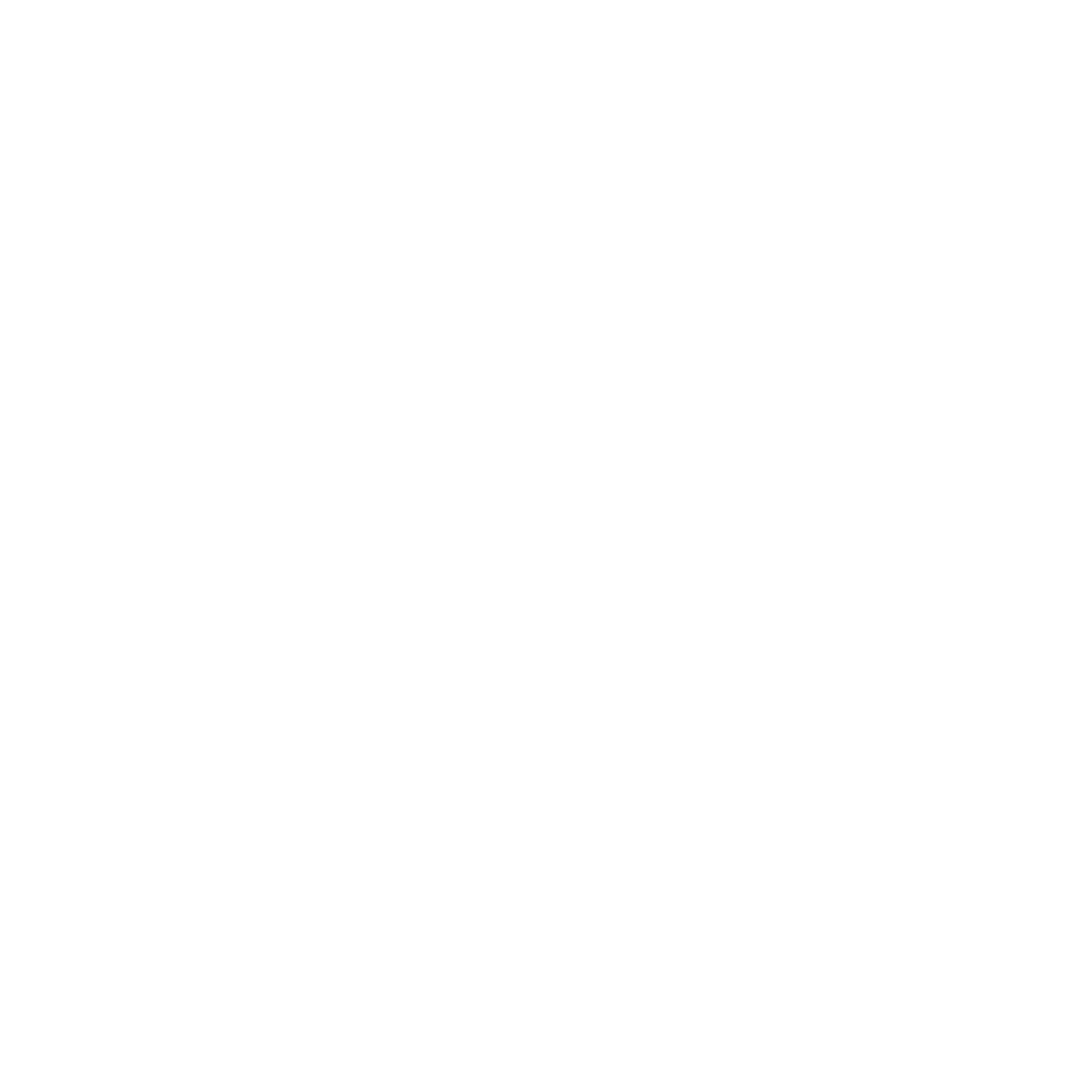 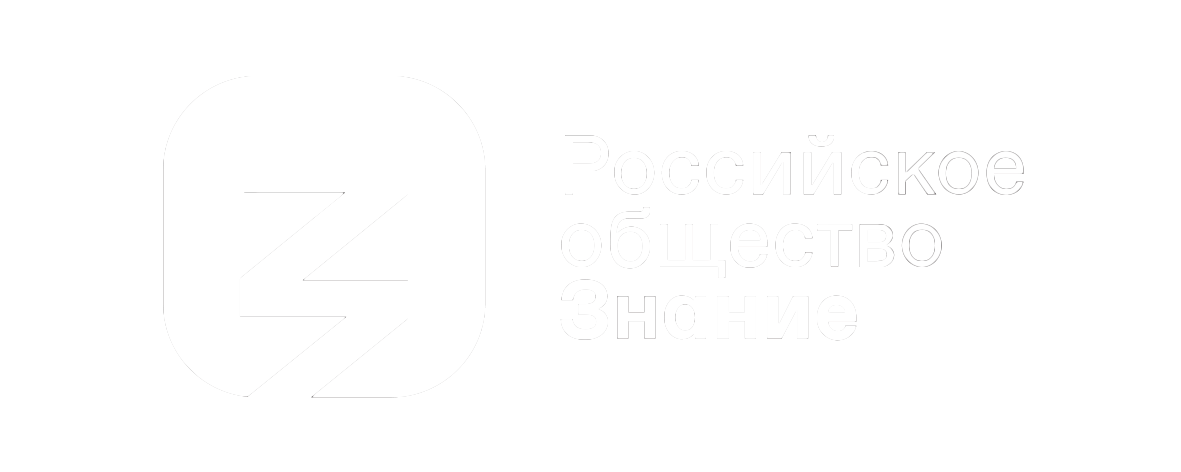 Туризм и спорт
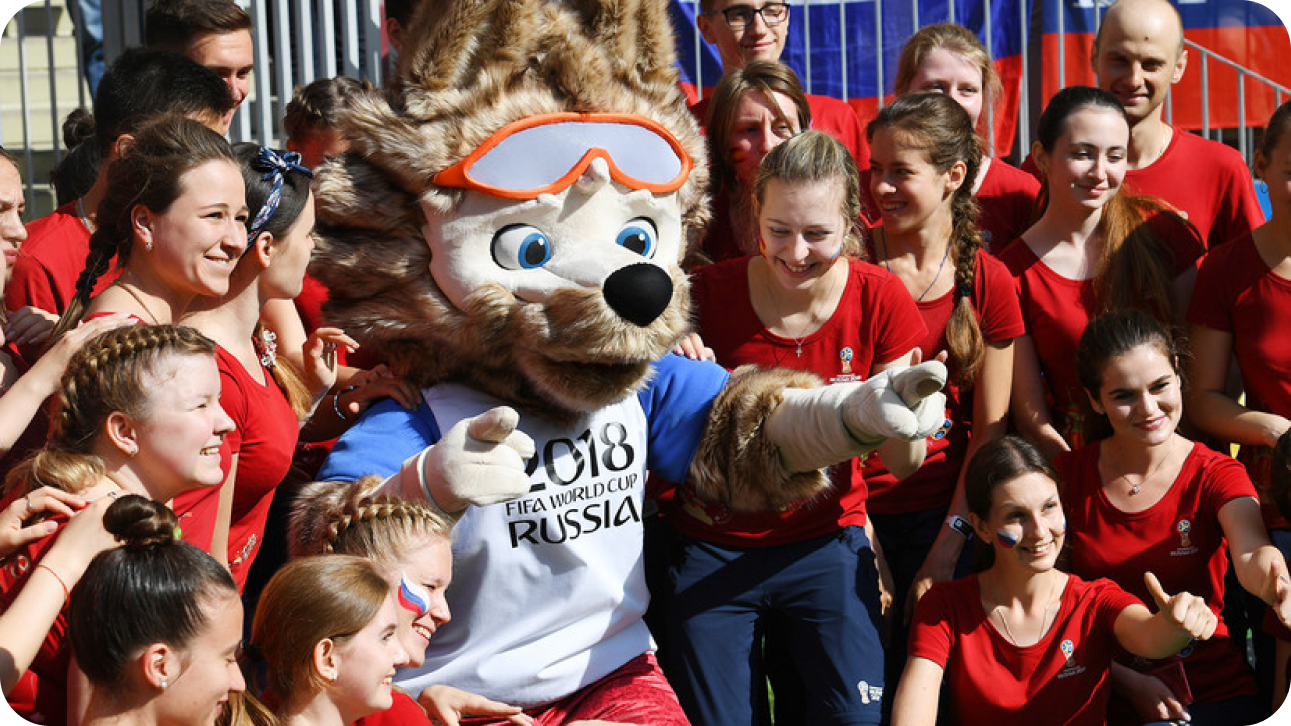 Россия — организатор престижных международных мероприятий
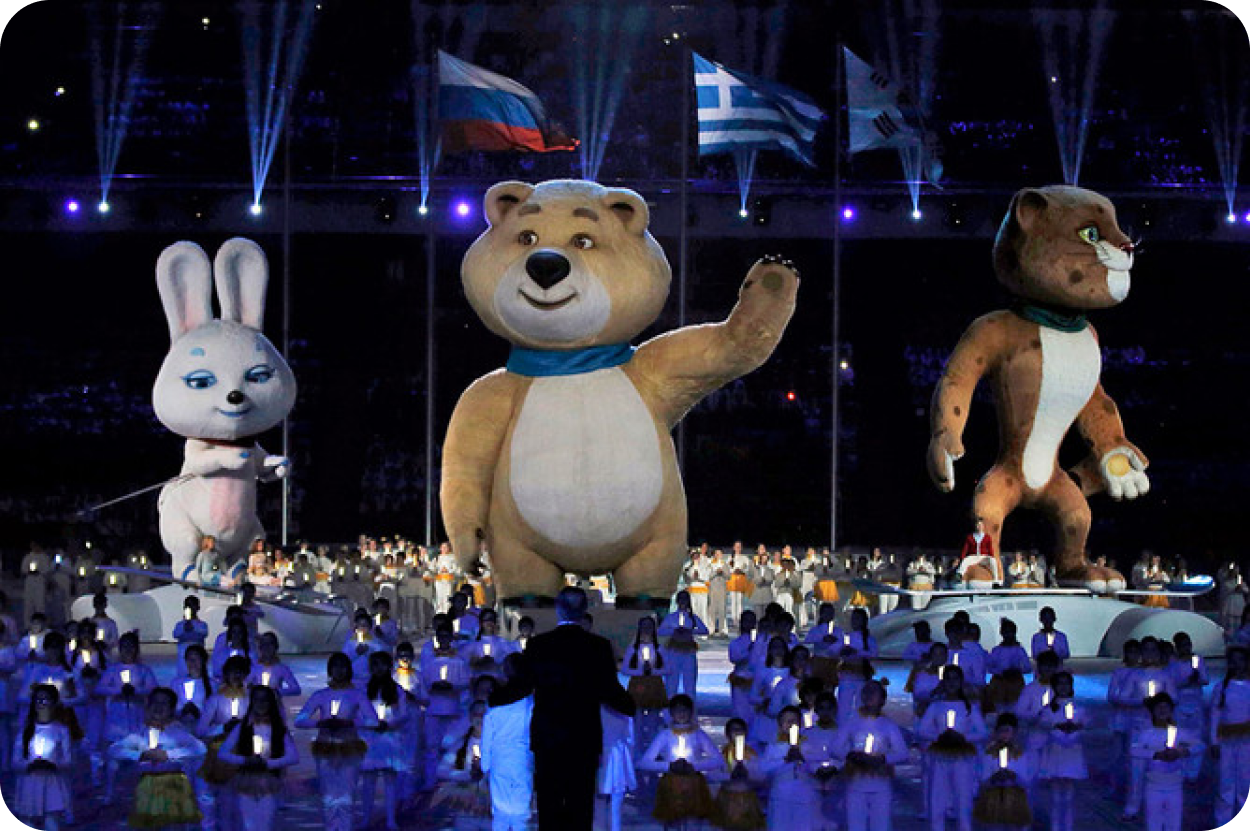 2014 год — первые в России Зимние Олимпийские игры

2018 год — Чемпионат мира 
по футболу
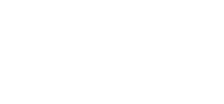 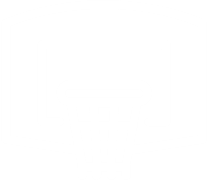 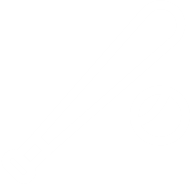 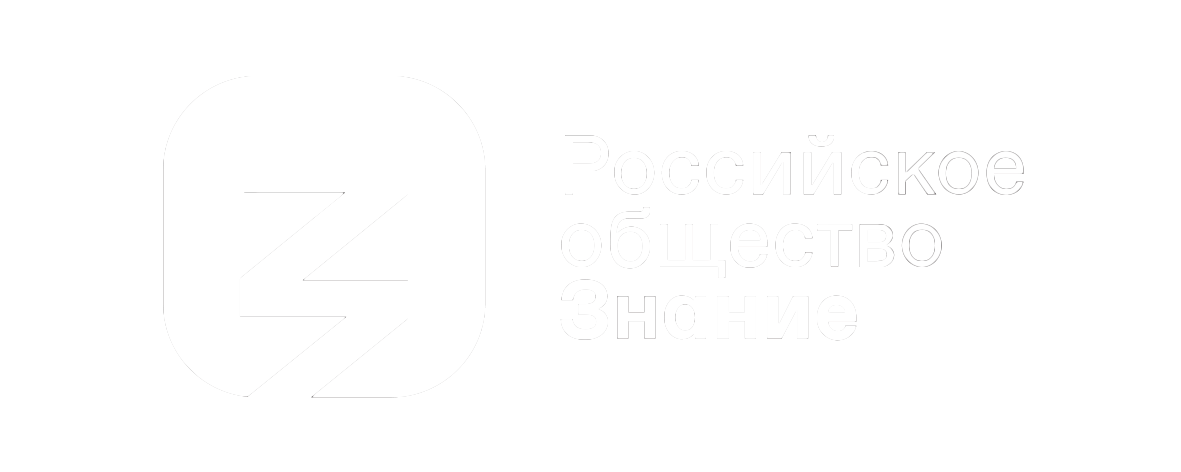 Туризм и спорт
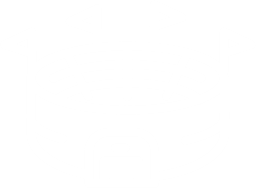 2008
2012
2018
2021
на Чемпионате мира 
по фигурному катанию взяли золото, серебро 
и бронзу 

на Олимпиаде в Токио выиграли золото 
в синхронном плавании
победили 
на Олимпиаде «королей волейбола» 
– бразильцев
впервые за 15 лет 
стали чемпионами 
мира по хоккею
мужская лыжная сборная впервые 
с 1980 года завоевала золото эстафеты
с 2000 по 2021 год — ни одного поражения гимнасток на международных соревнованиях
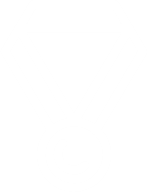 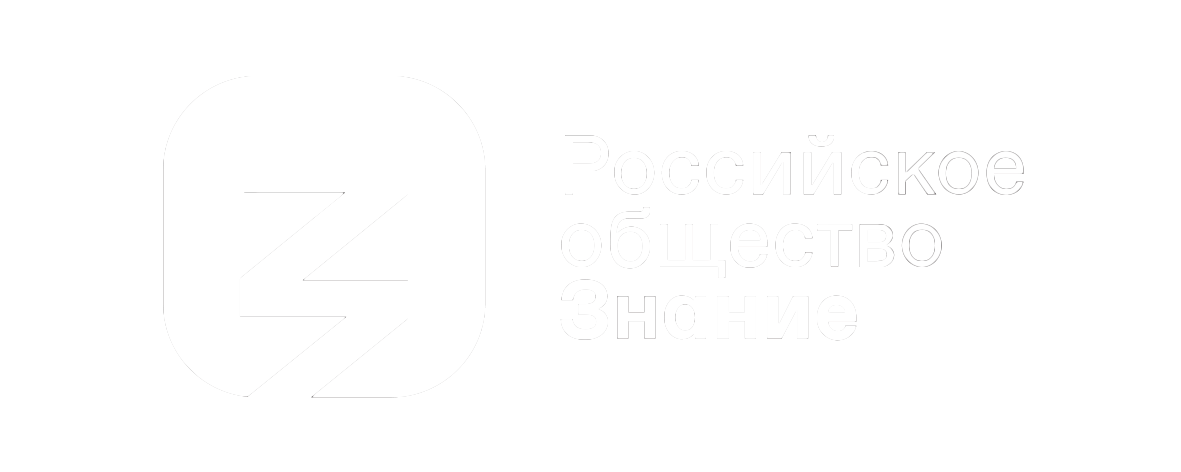 Туризм и спорт
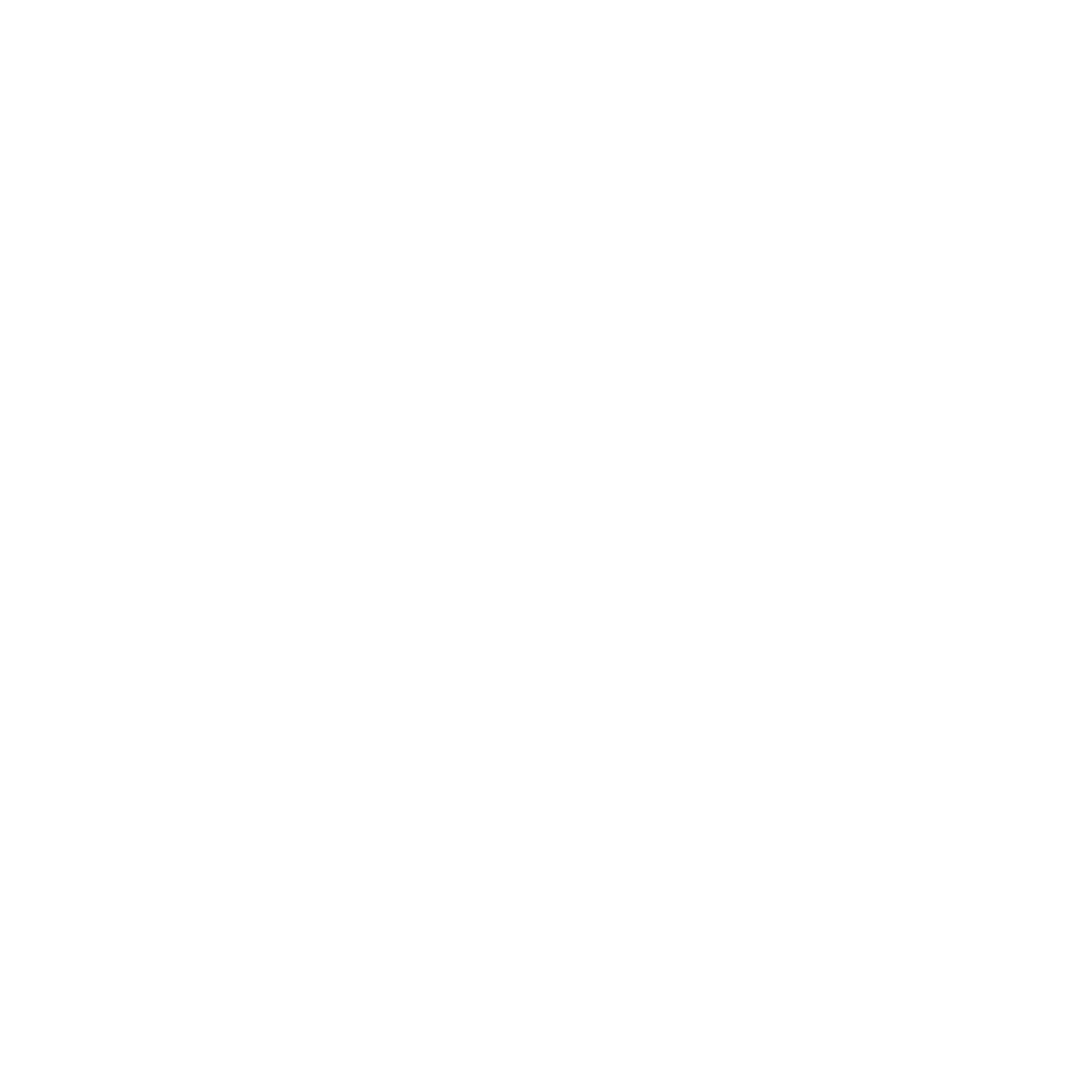 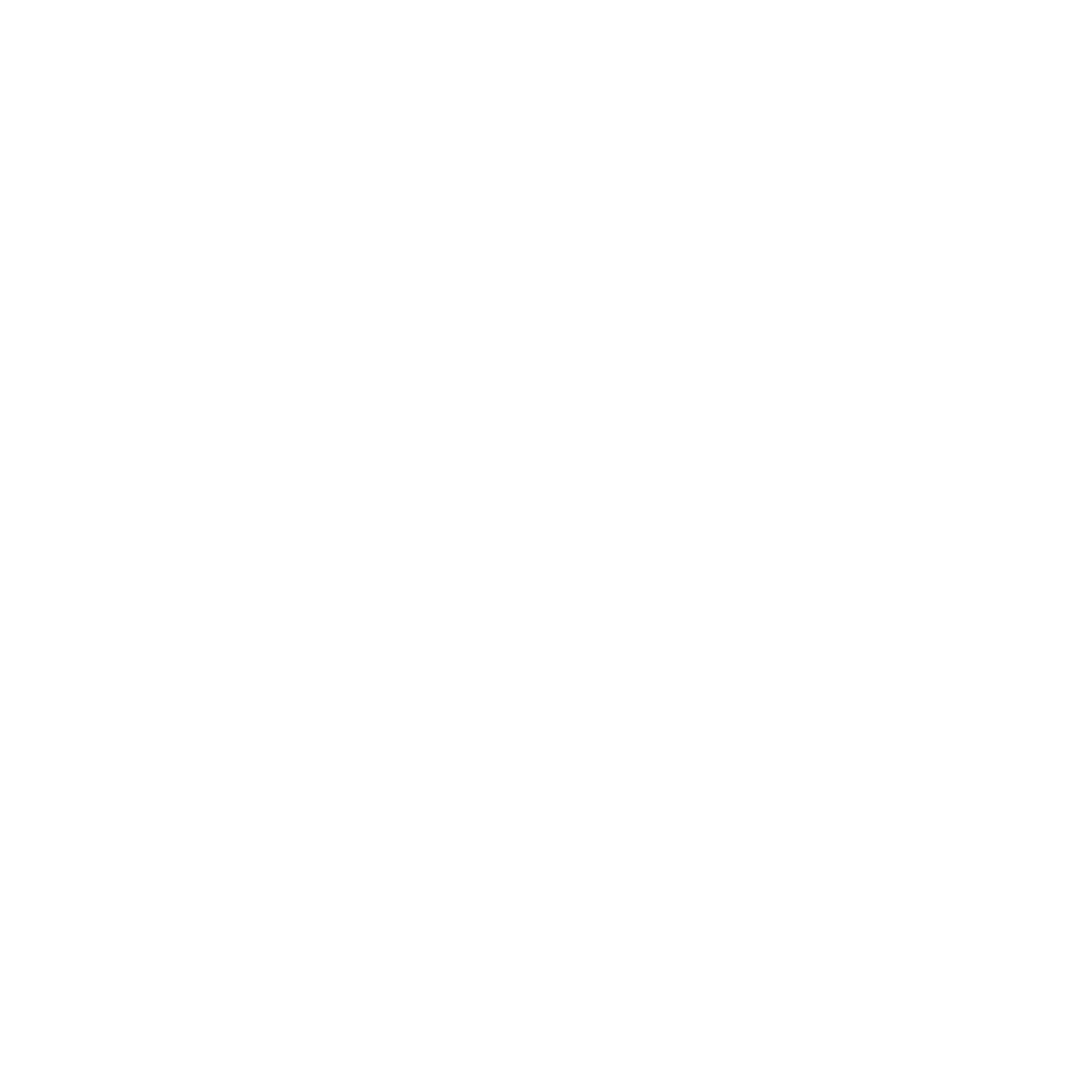 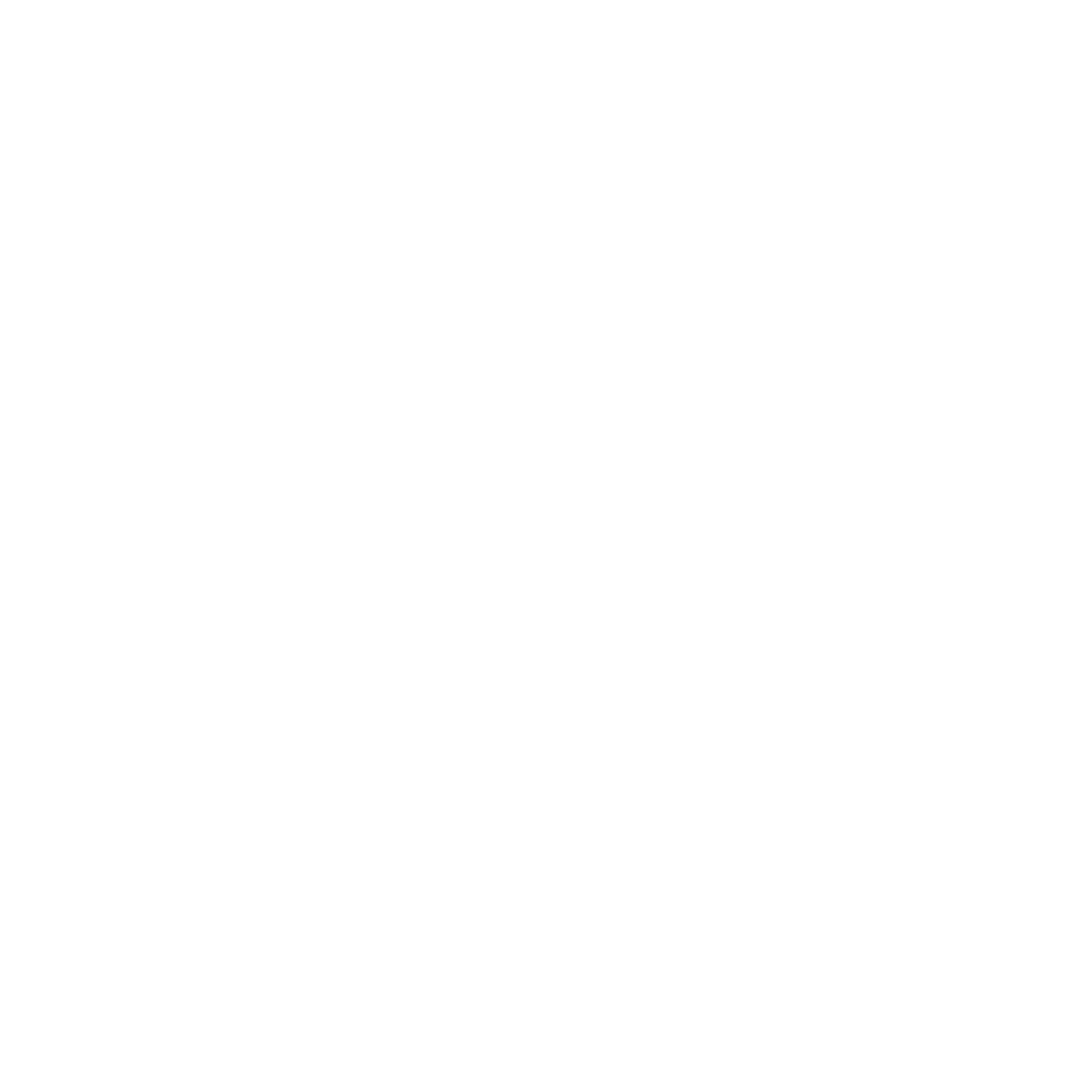 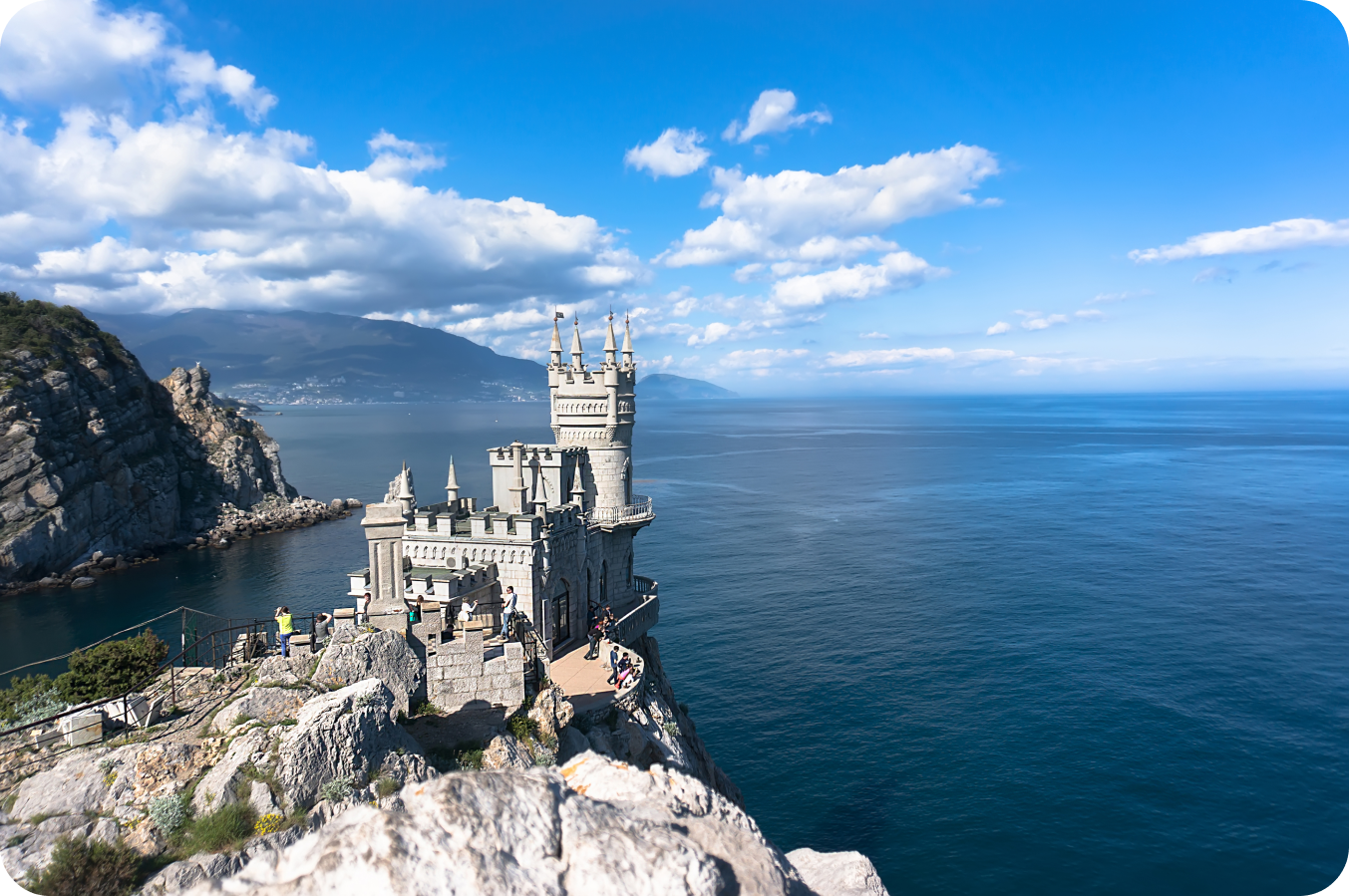 На ПМЭФ-2023 Владимир Путин поручил 
Правительству РФ:
увеличить количество строящихся гостиниц с акцентом 
на самый востребованный сегмент 3–4*
в ближайшие два года на 11 млрд. рублей увеличить 
поддержку строительства модульных гостиниц
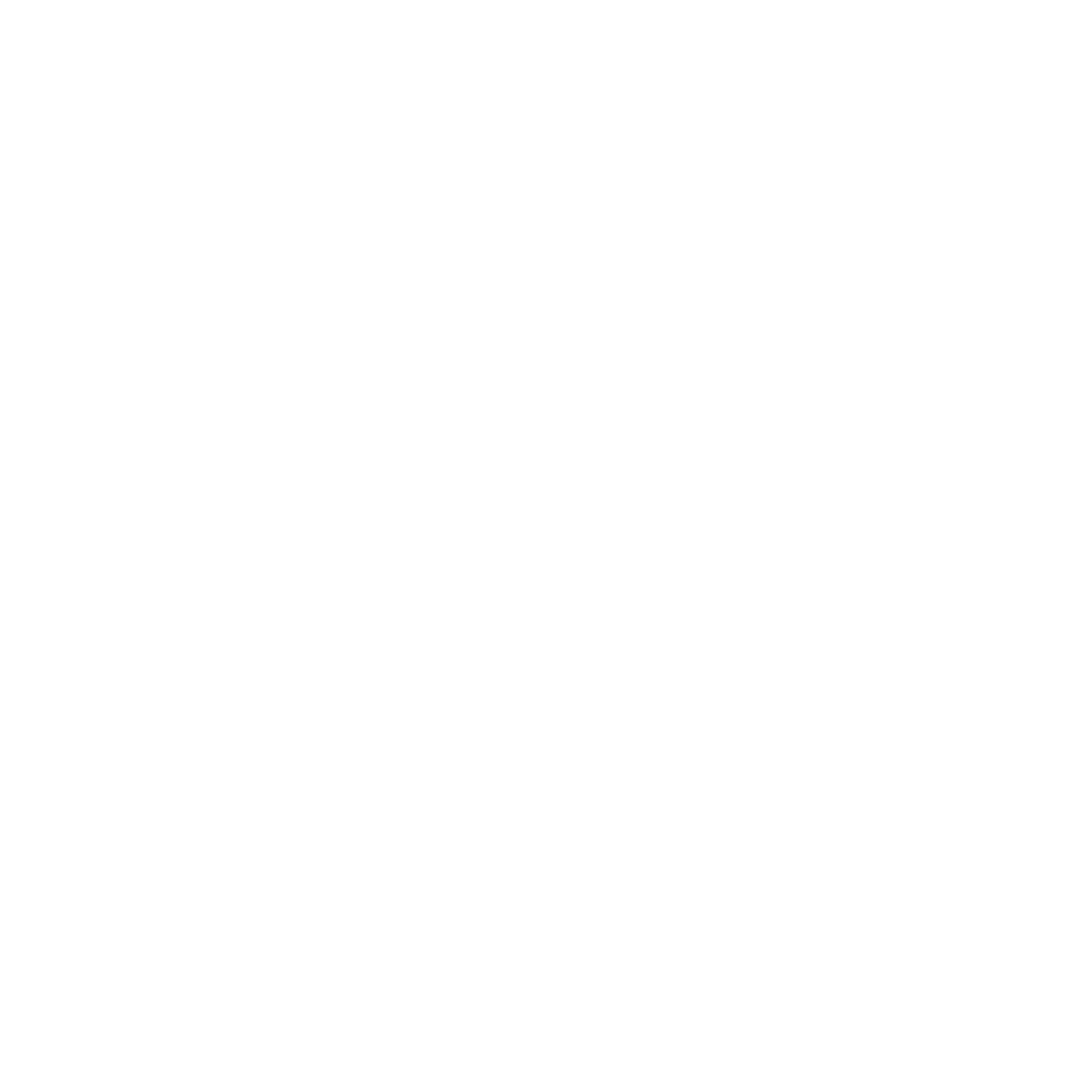 «Еще одна большая, значимая, очень перспективная задача – это масштабные проекты по созданию круглогодичных морских курортов, рассчитанных на прием 
не менее 10 млн человек в год, чтобы условия отдыха для наших граждан 
по соотношению цены и качества не уступали лучшим мировым стандартам, 
а лучше, как мы неоднократно говорили об этом, превосходили», 
— Владимир Путин
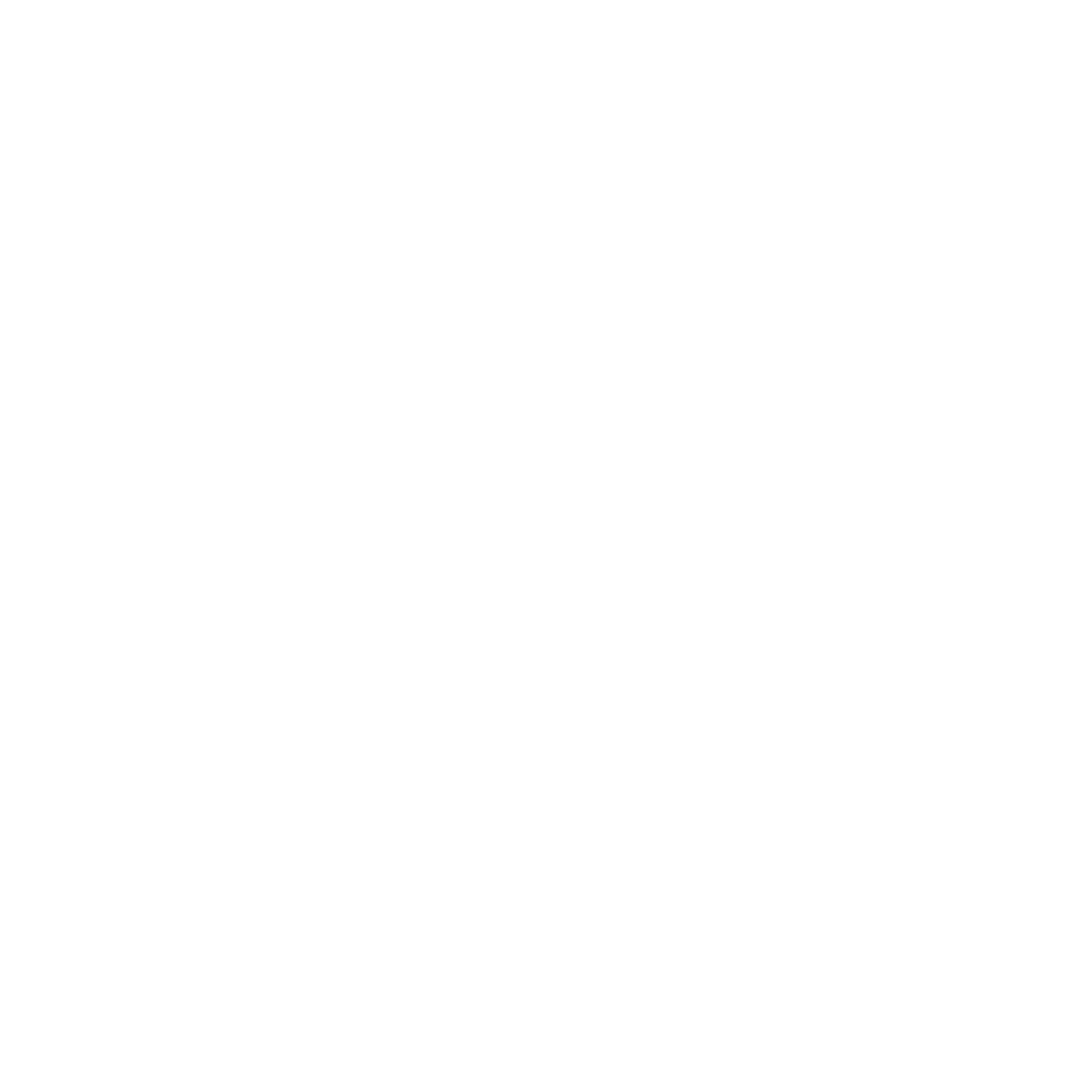 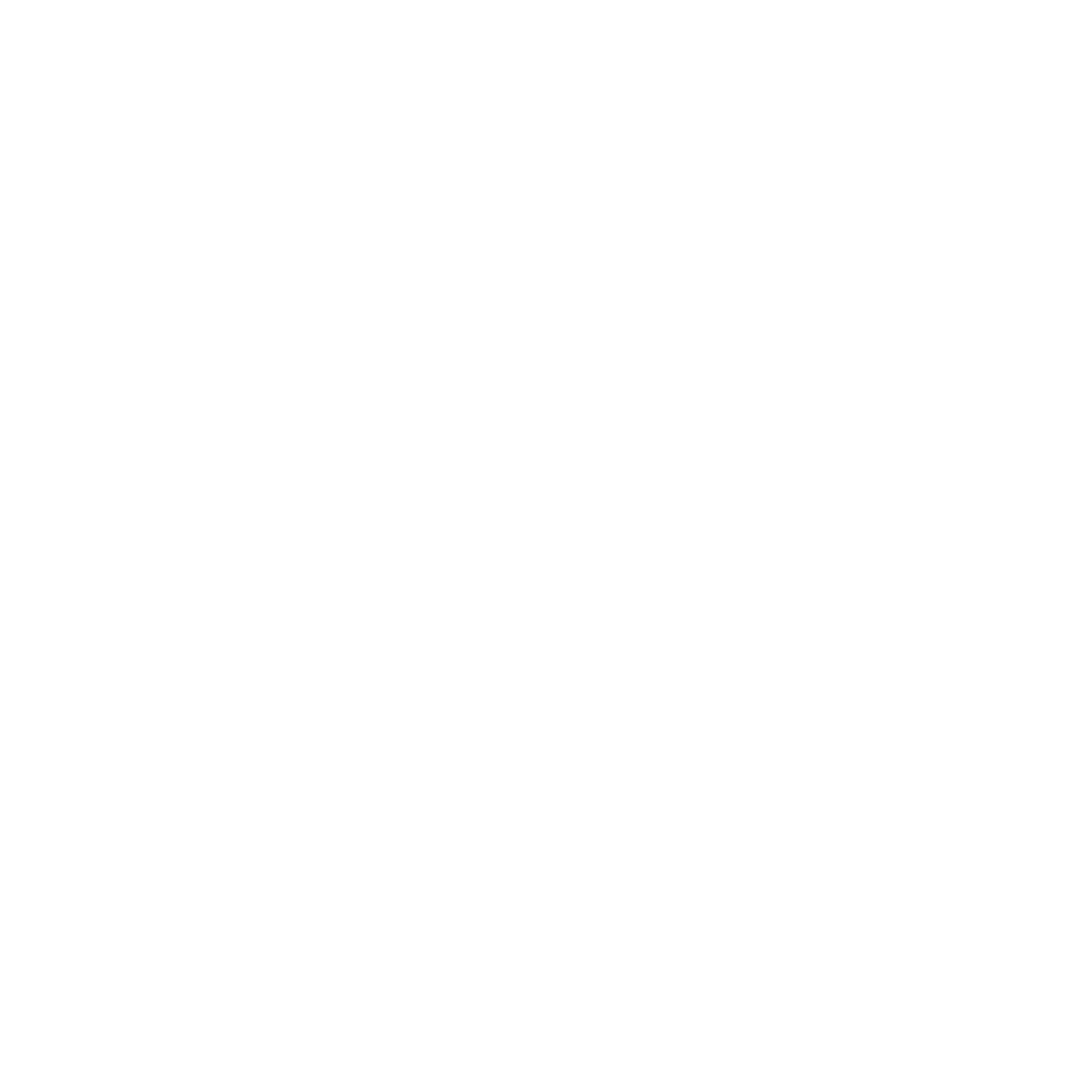 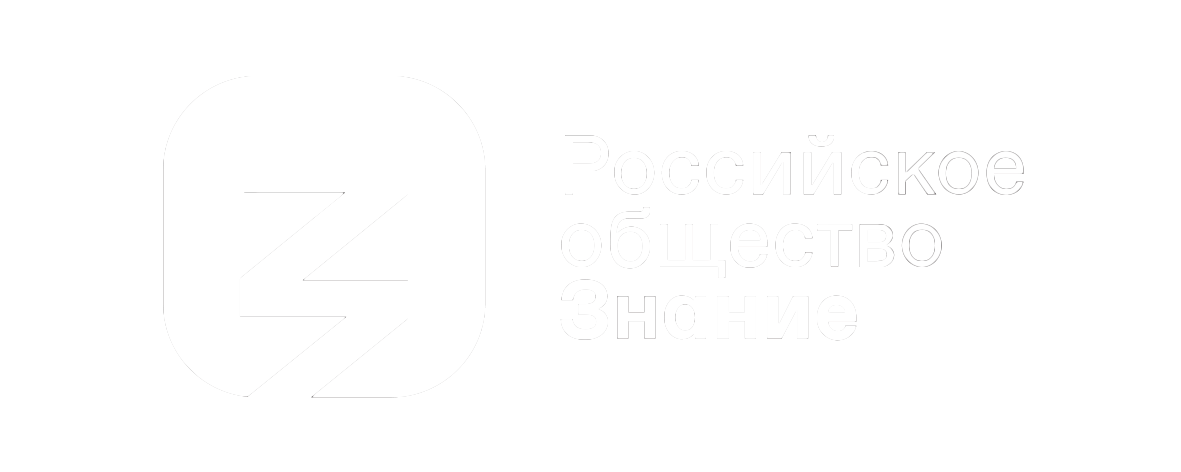 Цифровизация
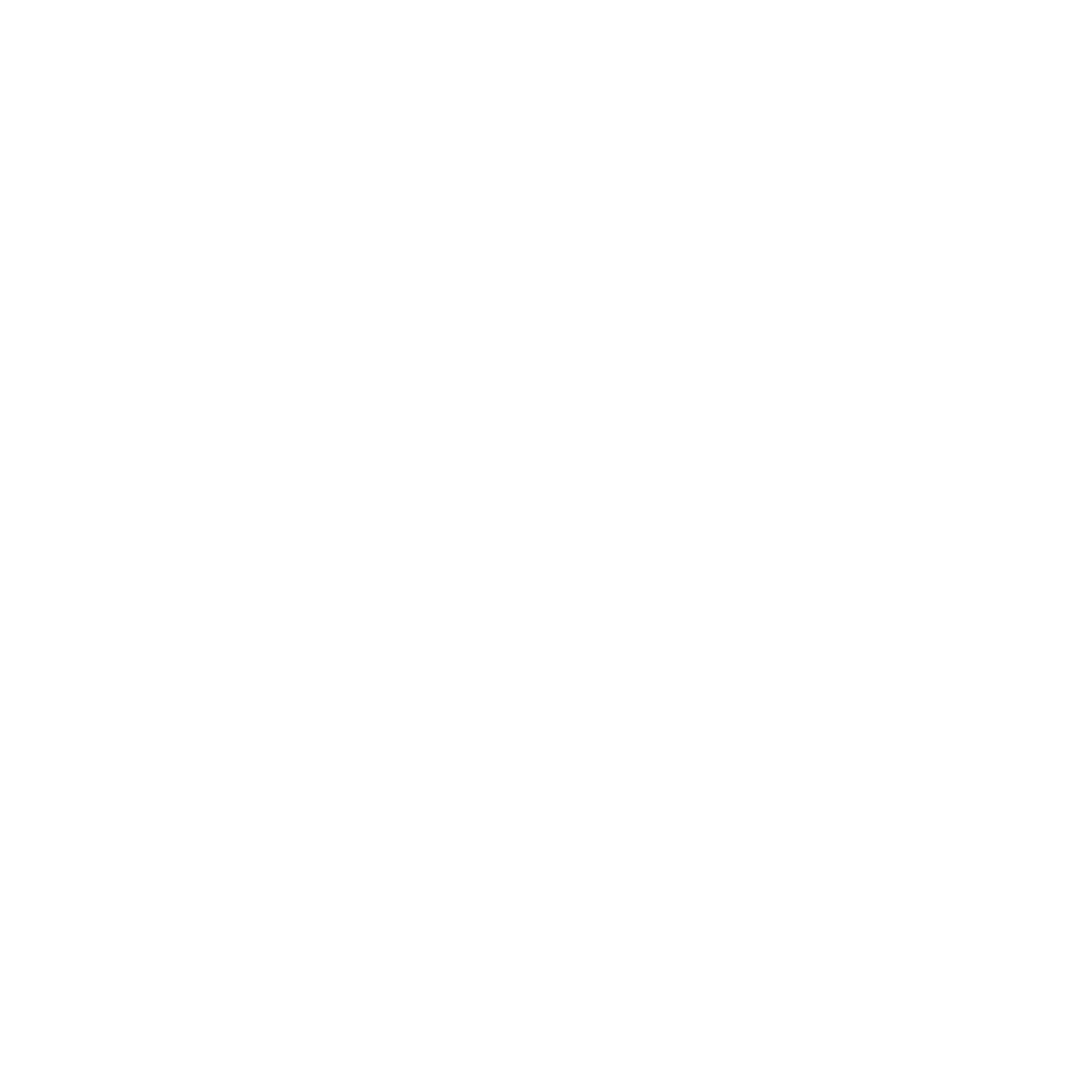 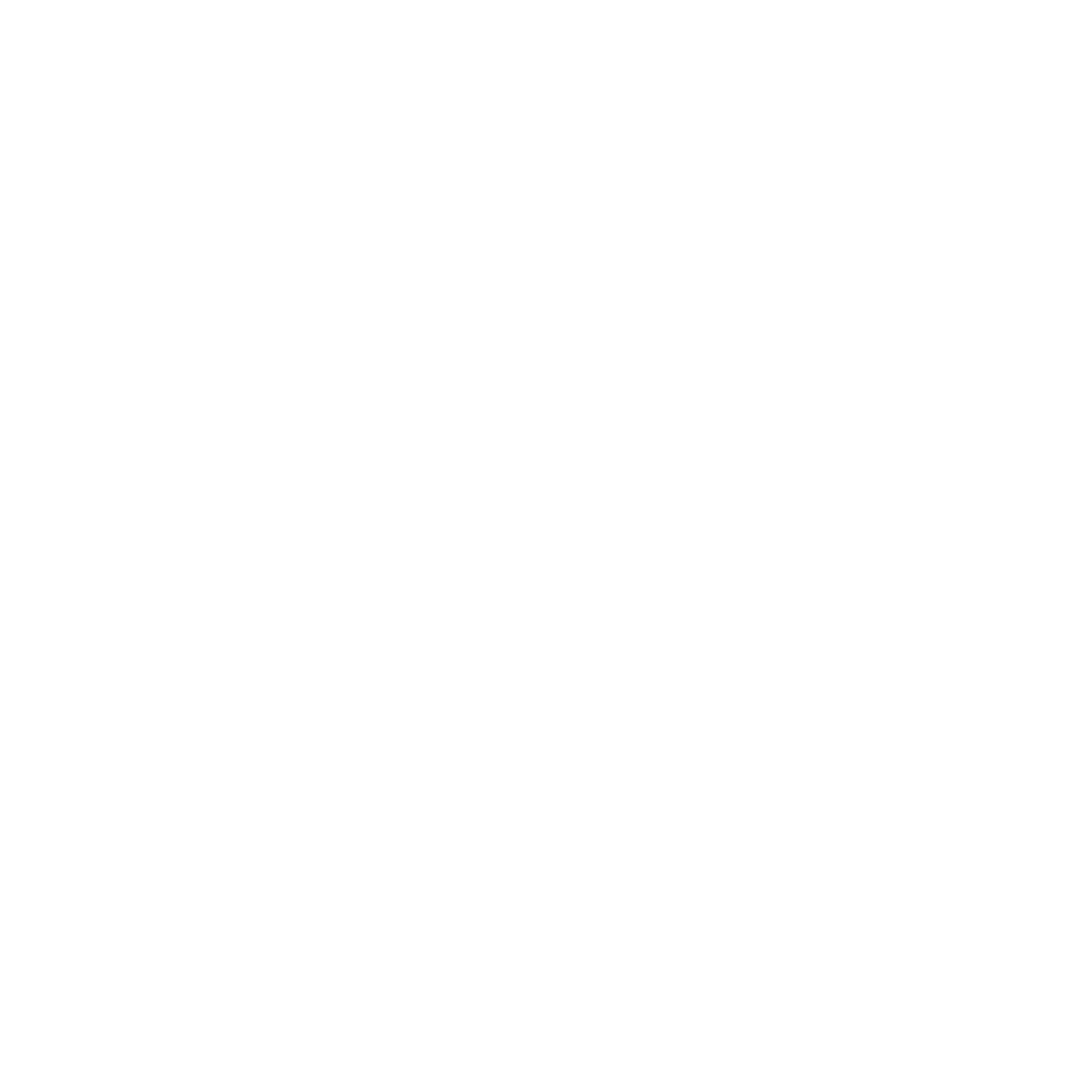 1999 год
всего 3% жителей России имеют доступ к интернету
стоимость интернет-связи очень высокая — 12 рублей за минуту
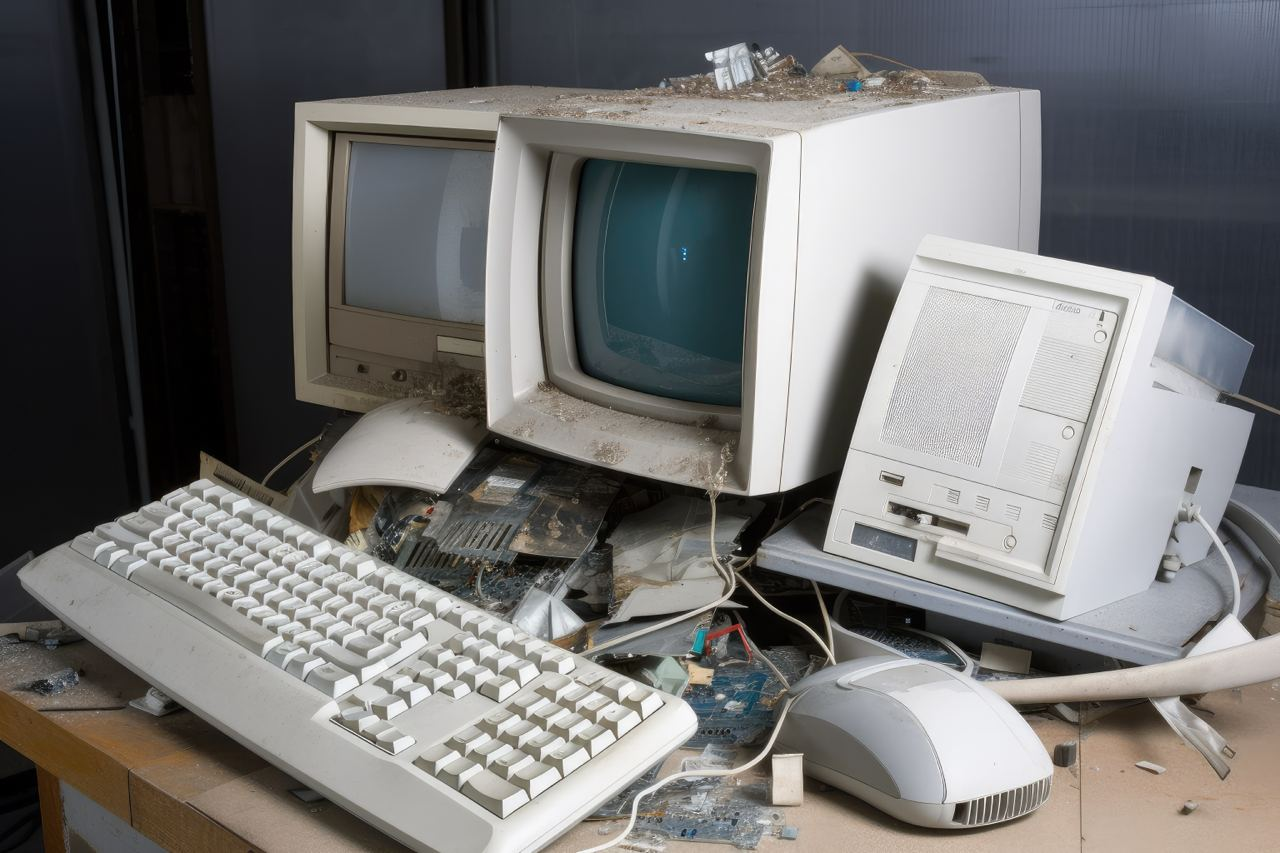 2001 год
всего 7 млн компьютеров на страну
20% россиян еще не слышали об интернете
запись к врачу занимает не менее 3 часов
на оформление и получение документов 
в режиме офлайн уходят недели
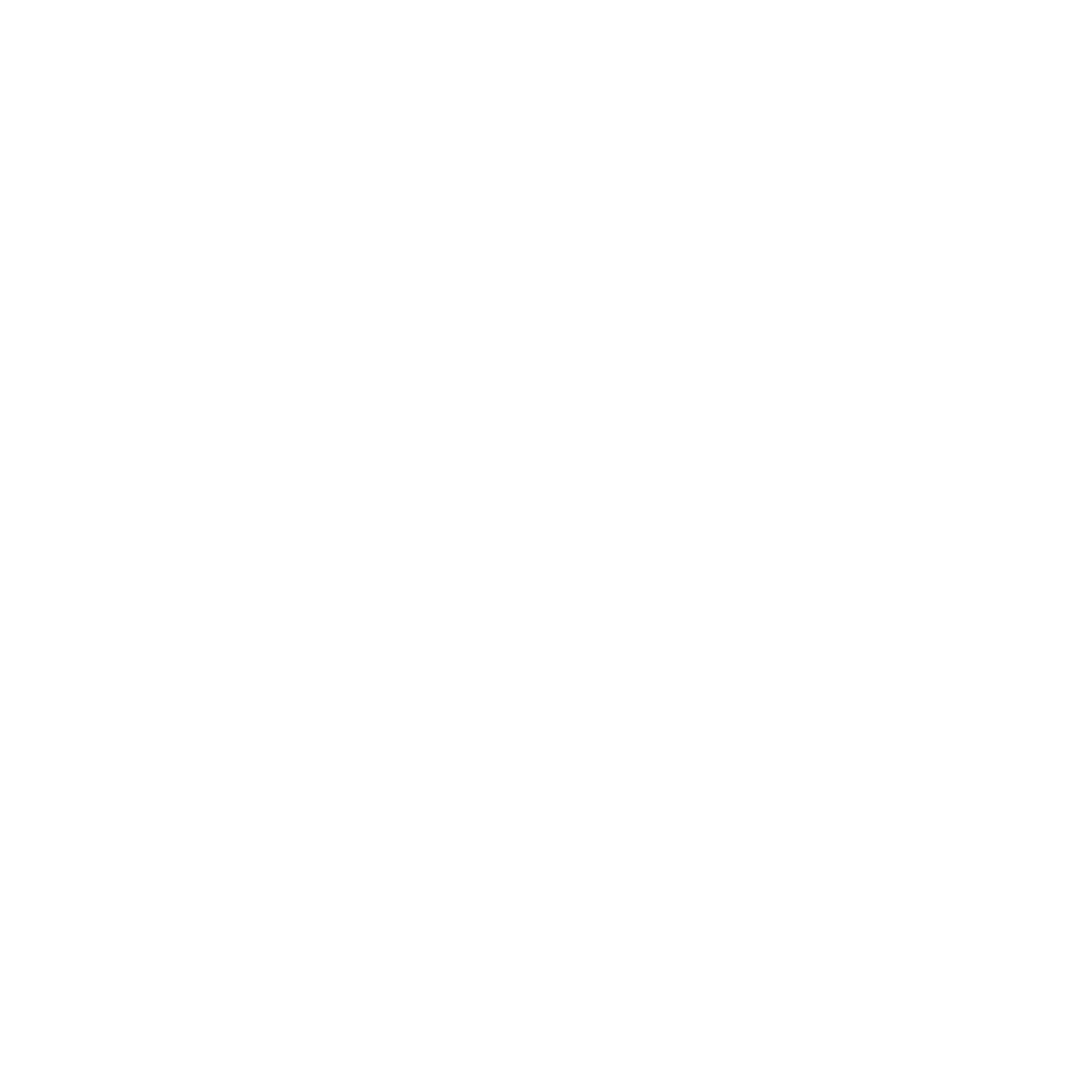 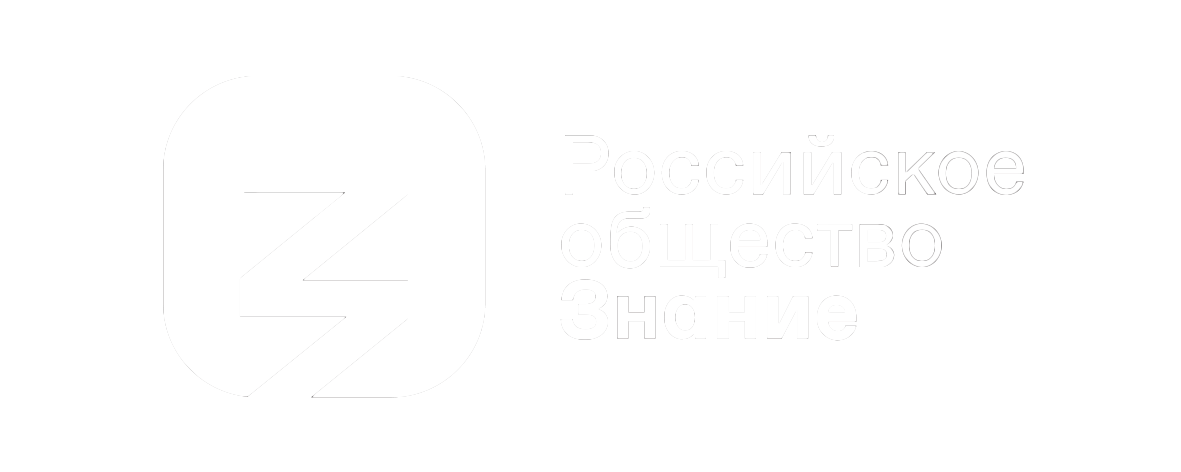 Цифровизация
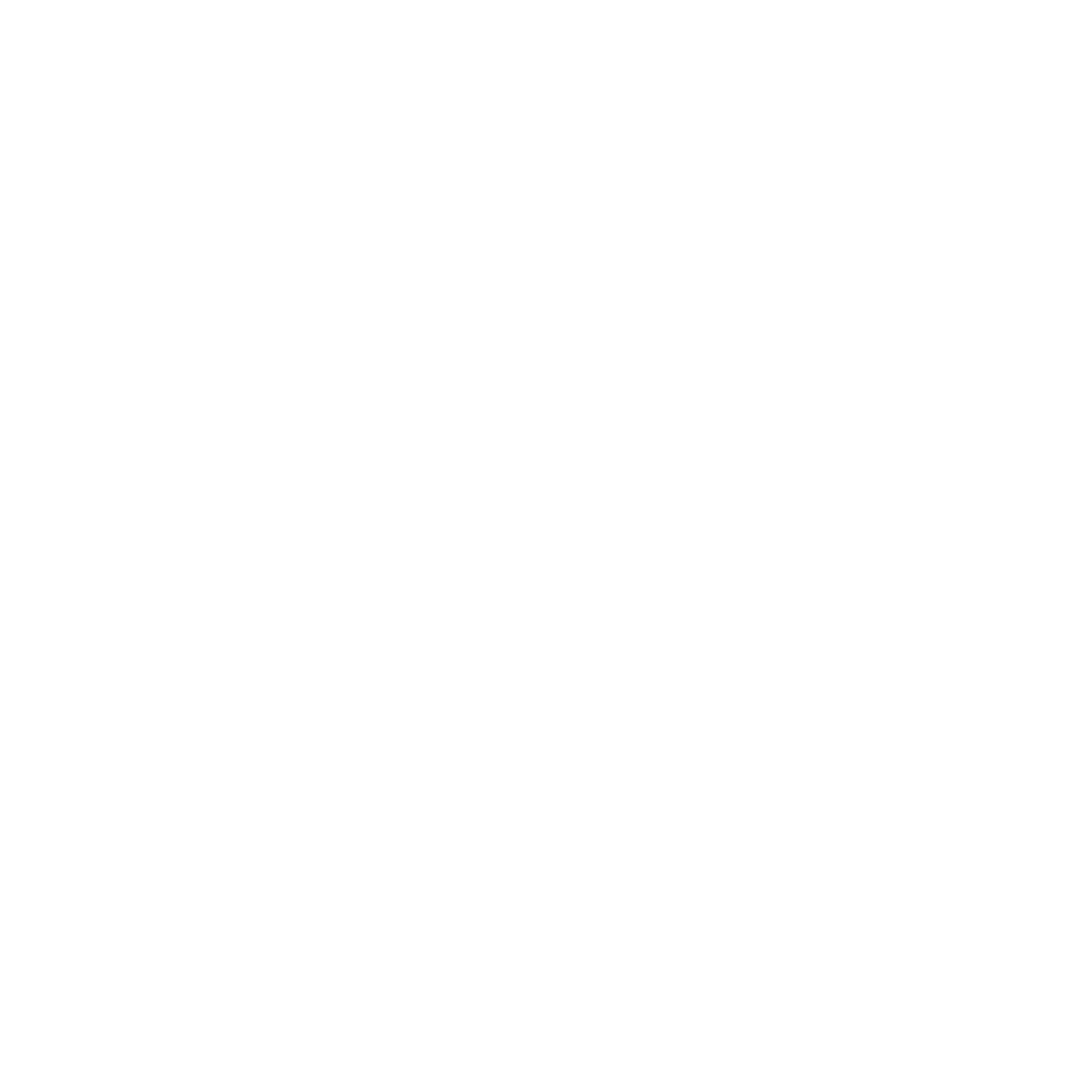 2023 год
Сегодня россиянам доступны сервисы, которые 30 лет назад существовали только в фантастике
1 место в Европе по доступу 
к информационным технологиям 
80% совершеннолетних россиян ежедневно пользуются интернетом
72,6% домохозяйств обеспечены постоянным доступом к интернету 
98% жителей имеют сотовые телефоны
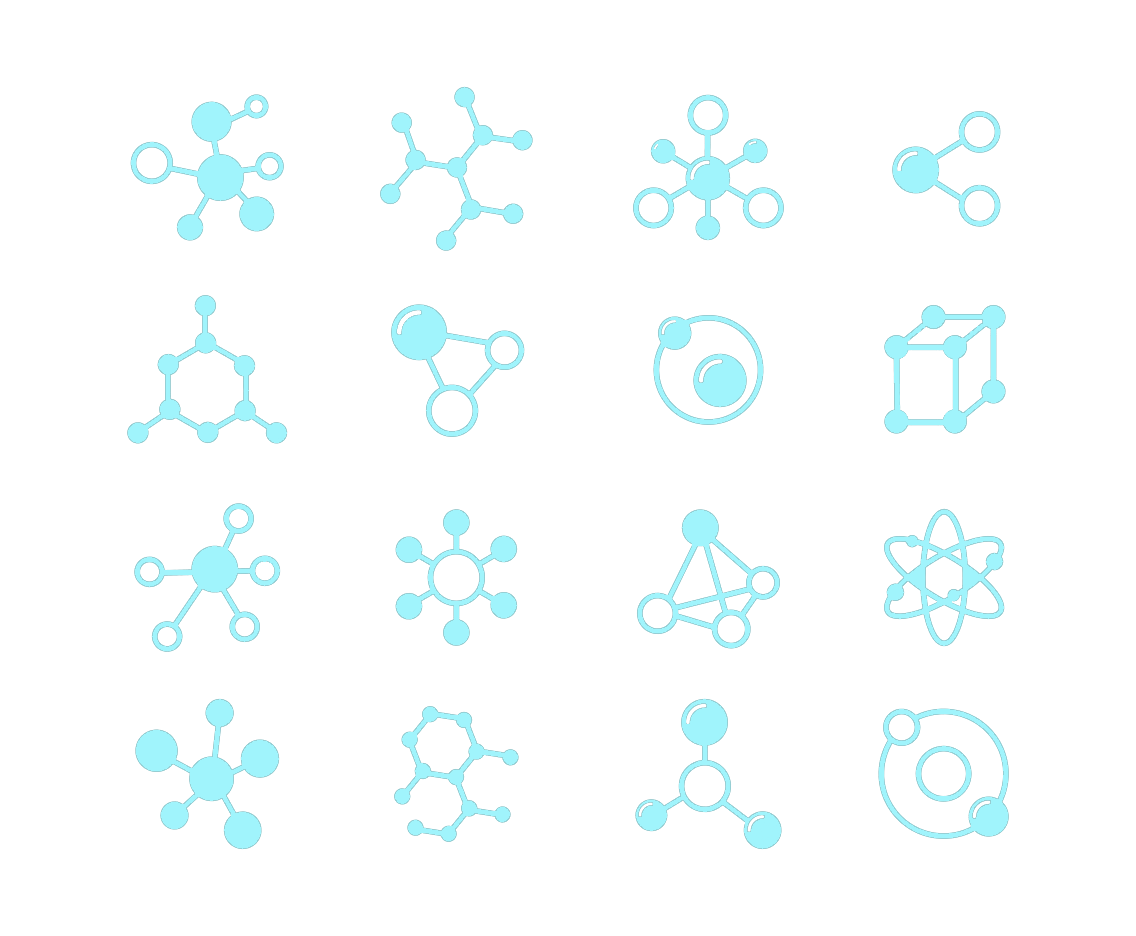 движение общественного транспорта в реальном времени
онлайн-запись к врачу
портал «Госуслуги»
постаматы для готовых документов в МФЦ
Интересный факт
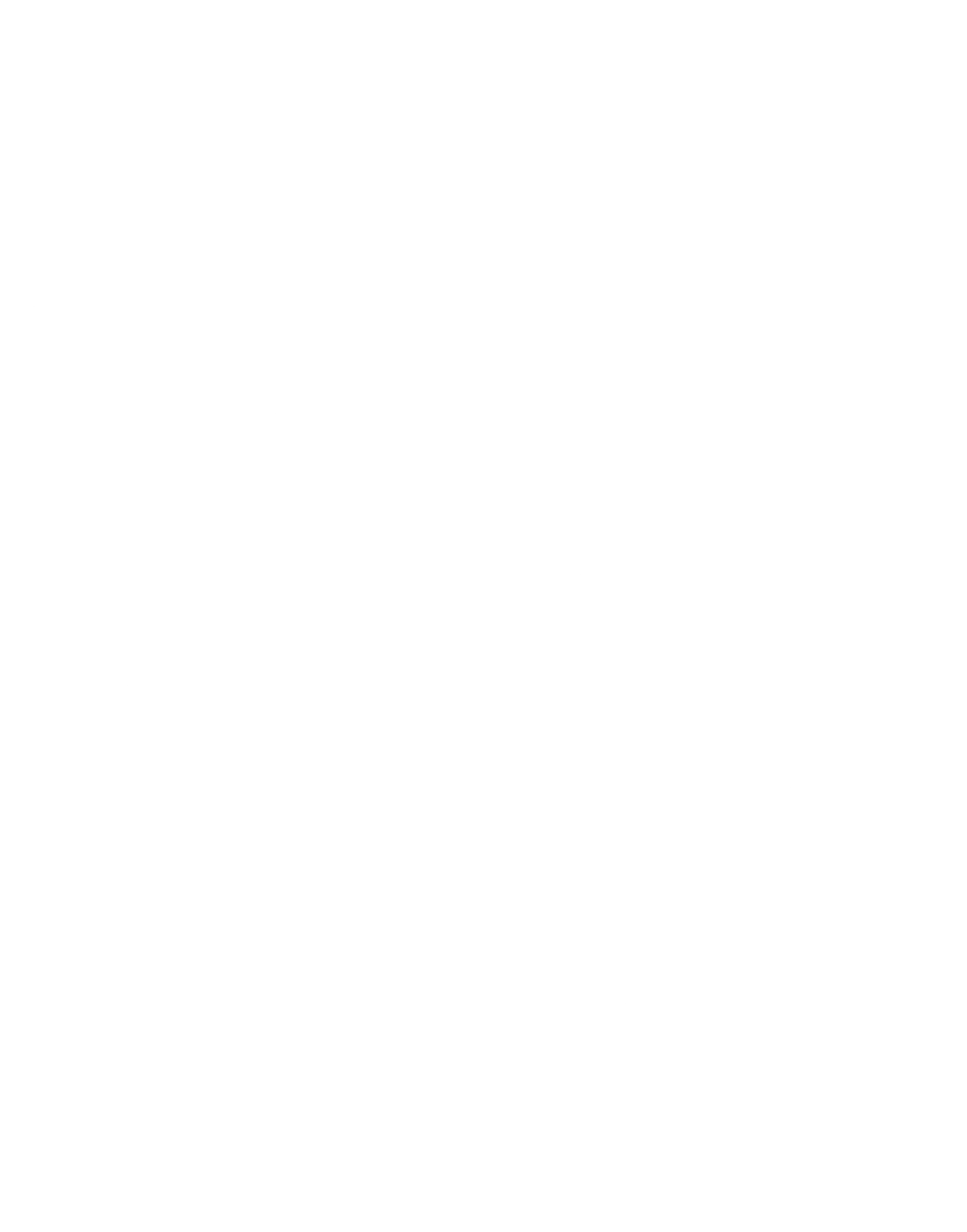 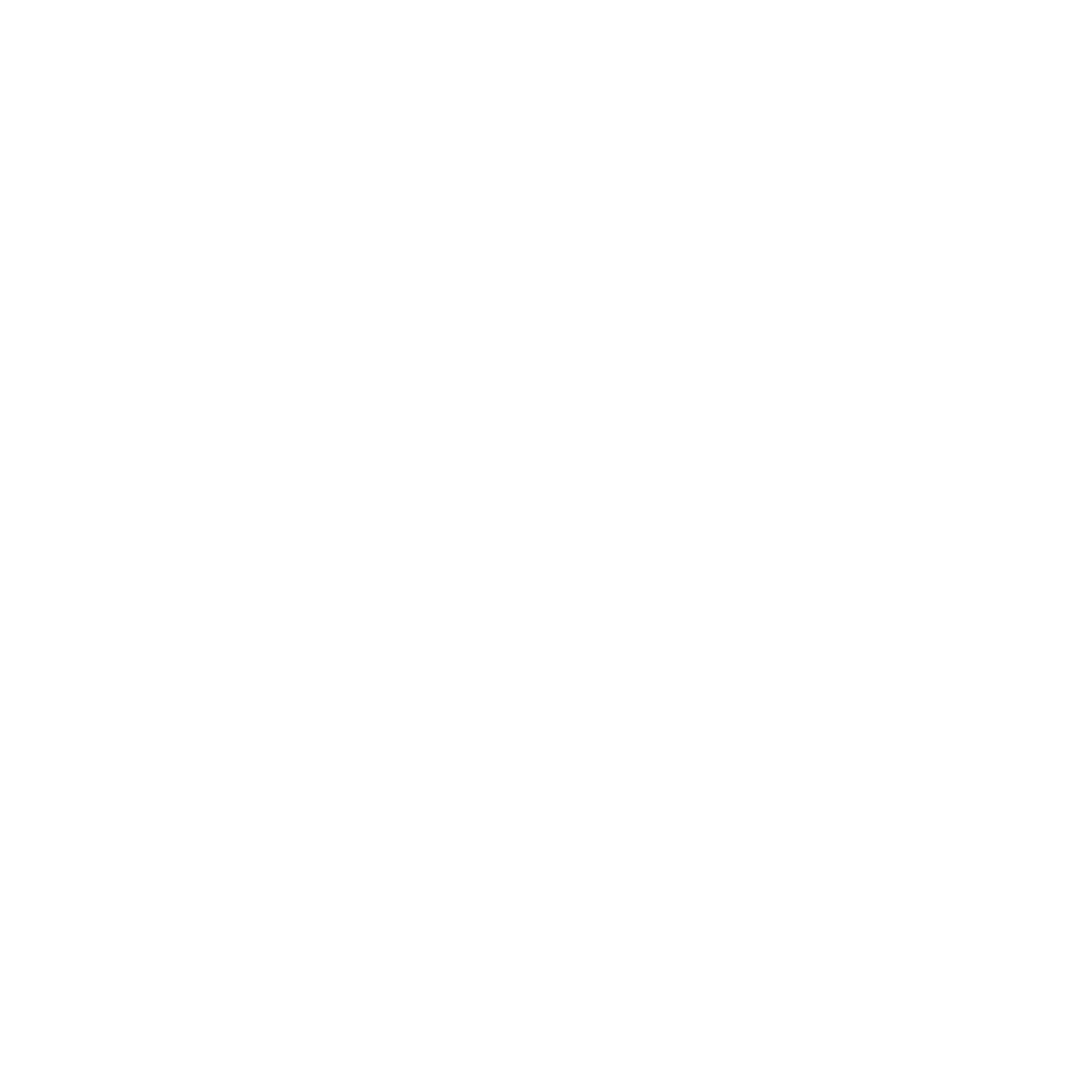 130 млн интернет-пользователей 
— это 90% населения страны
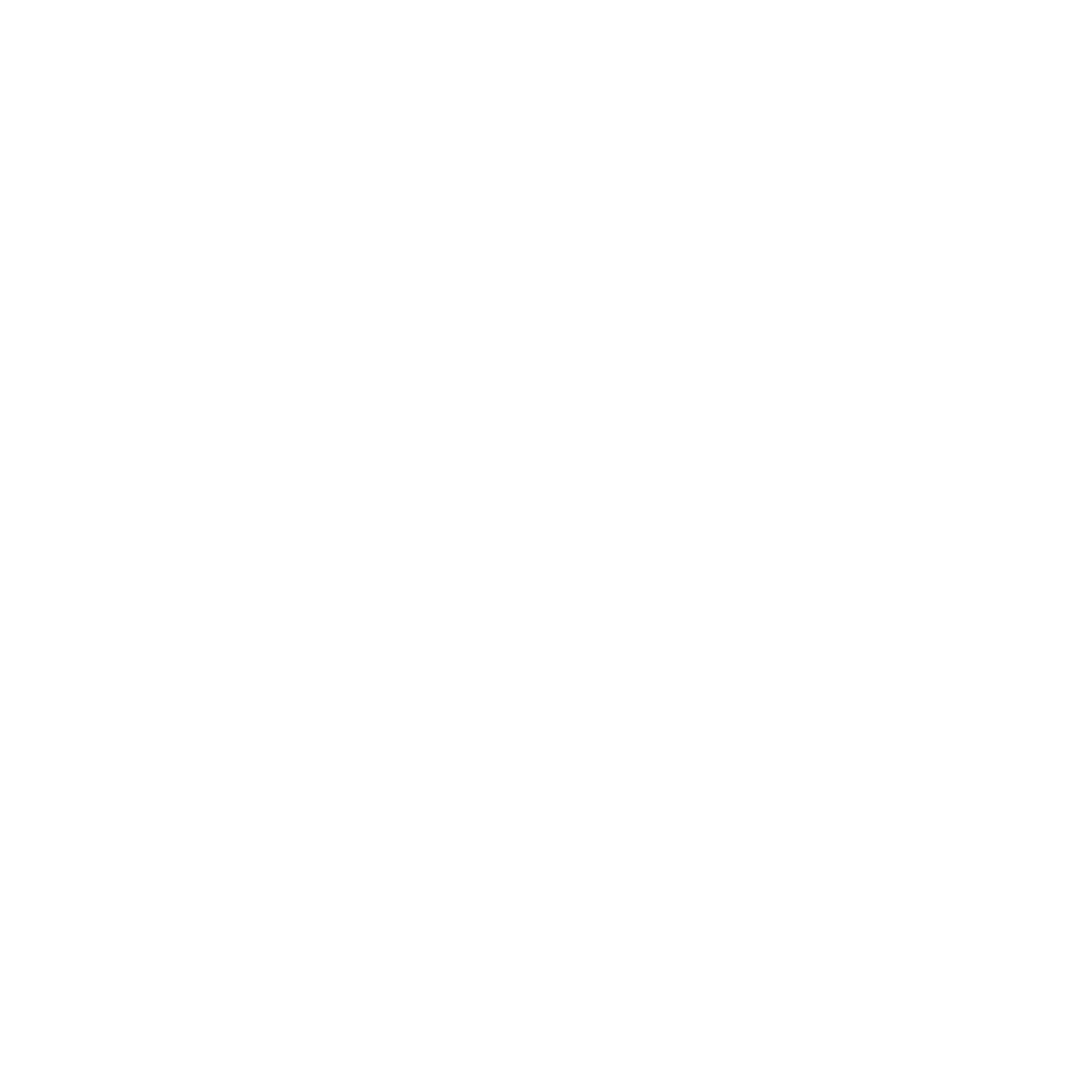 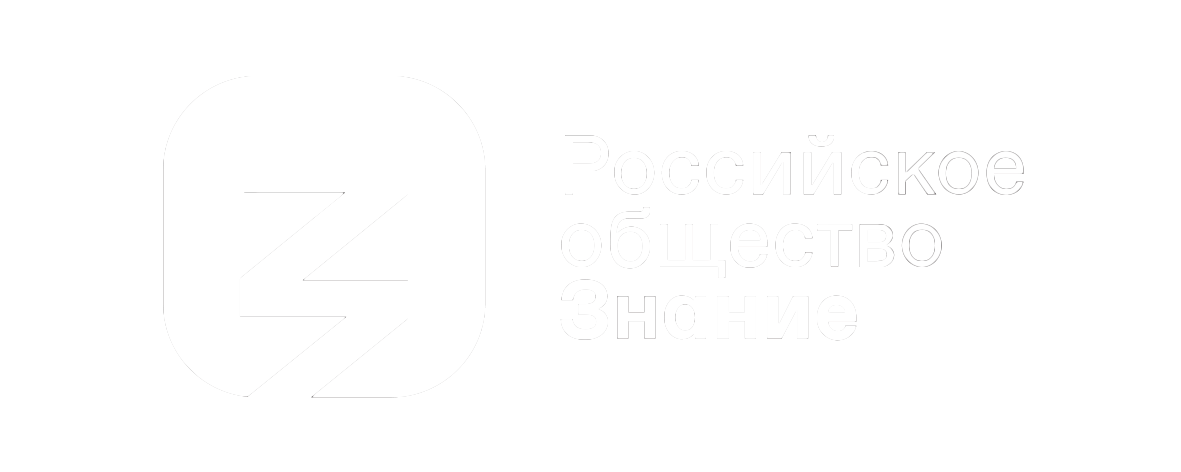 Цифровизация
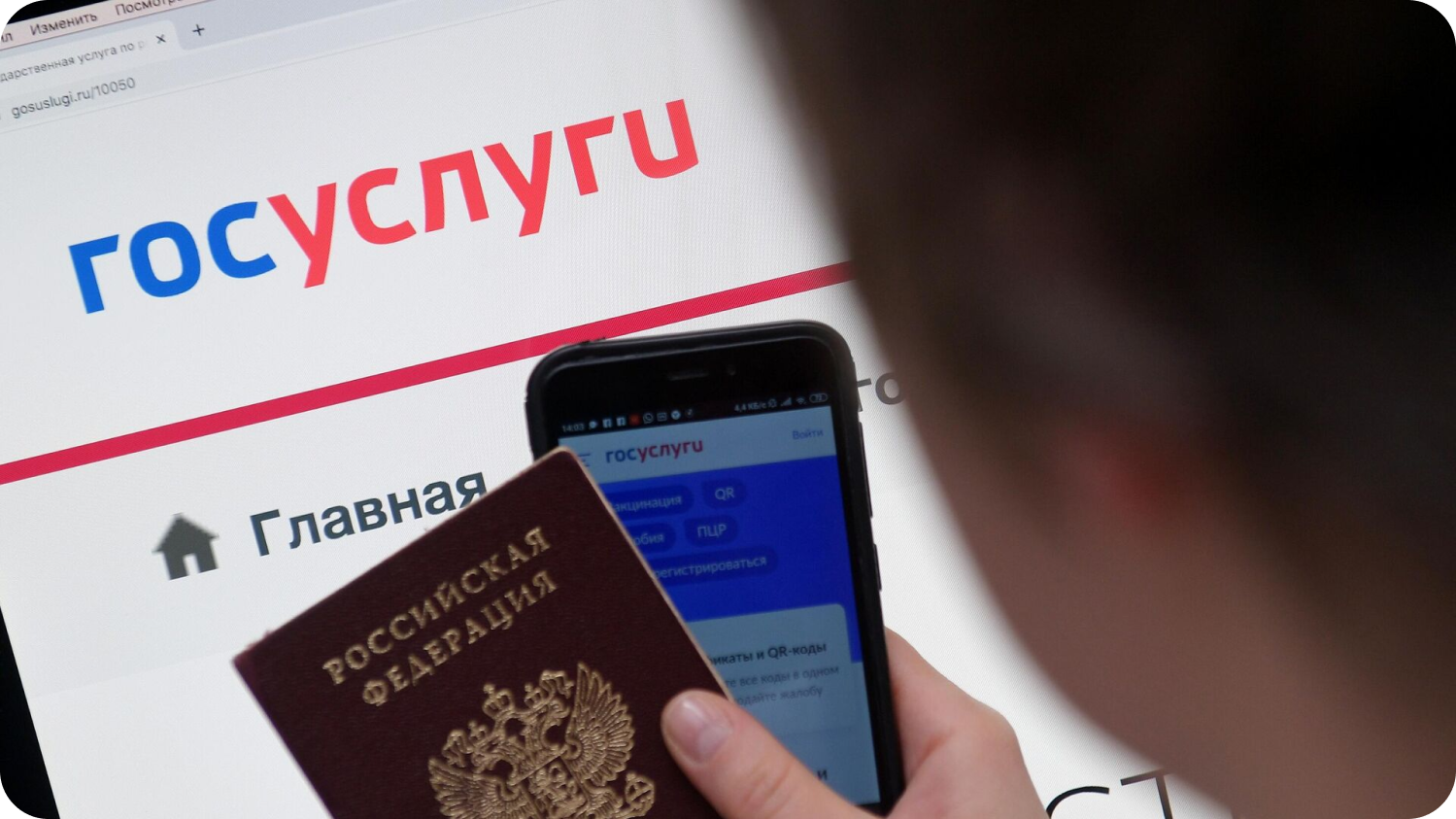 Портал «Госуслуги» значительно облегчил взаимодействие граждан с органами власти
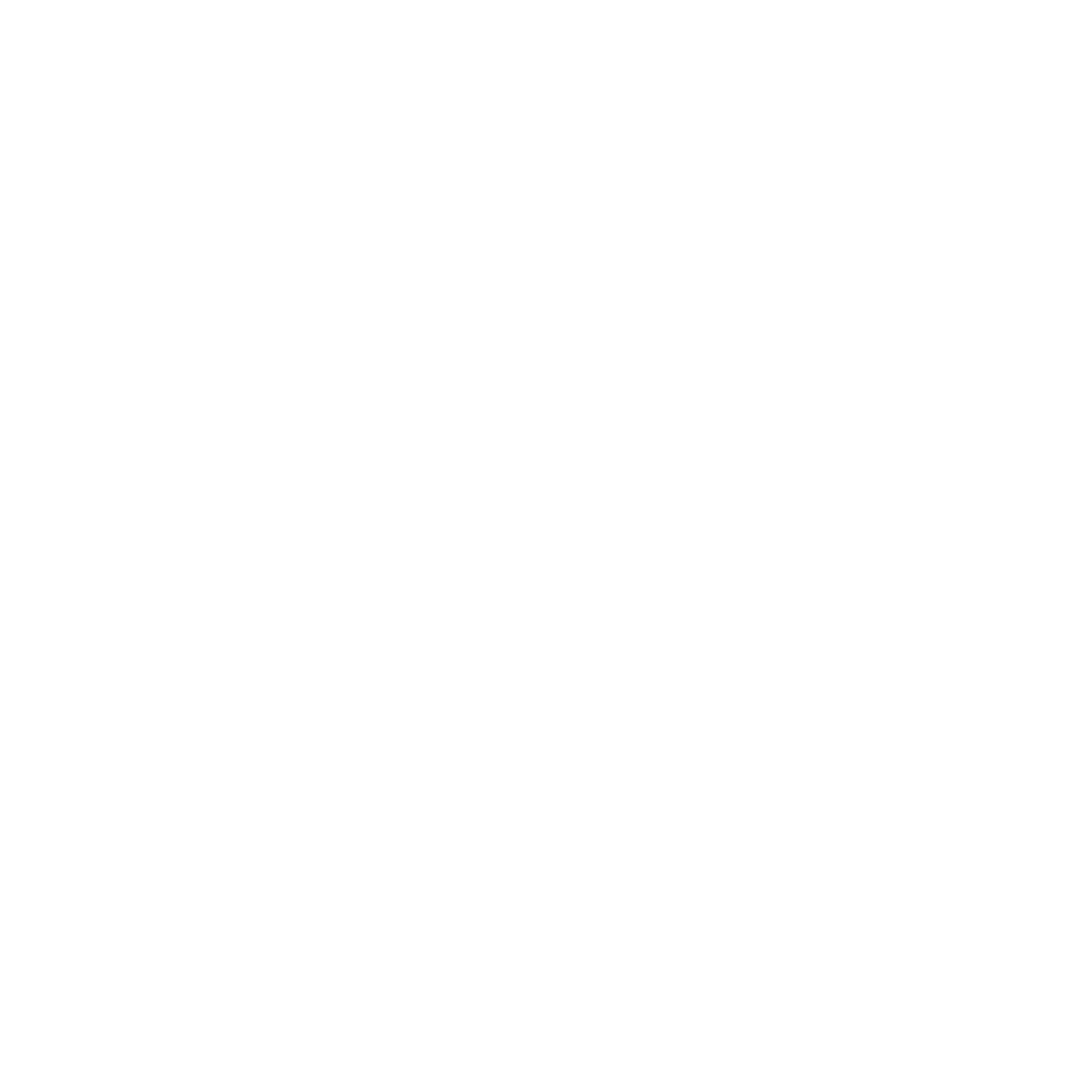 2017
2012
2023
2020
зарегистрировано 2 млн пользователей
зарегистрировано 65 млн пользователей
зарегистрировано 78 млн пользователей
зарегистрировано 99 млн пользователей
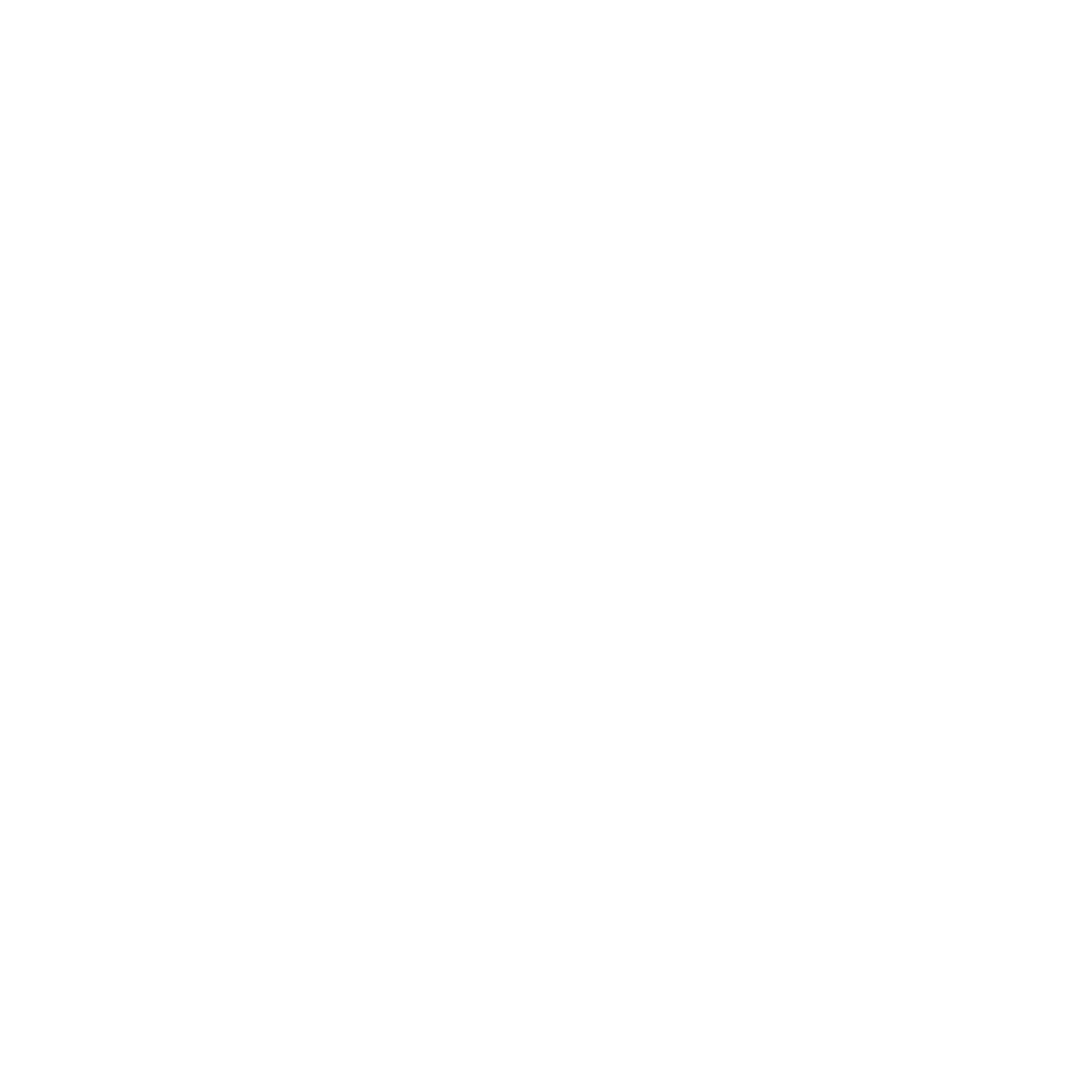 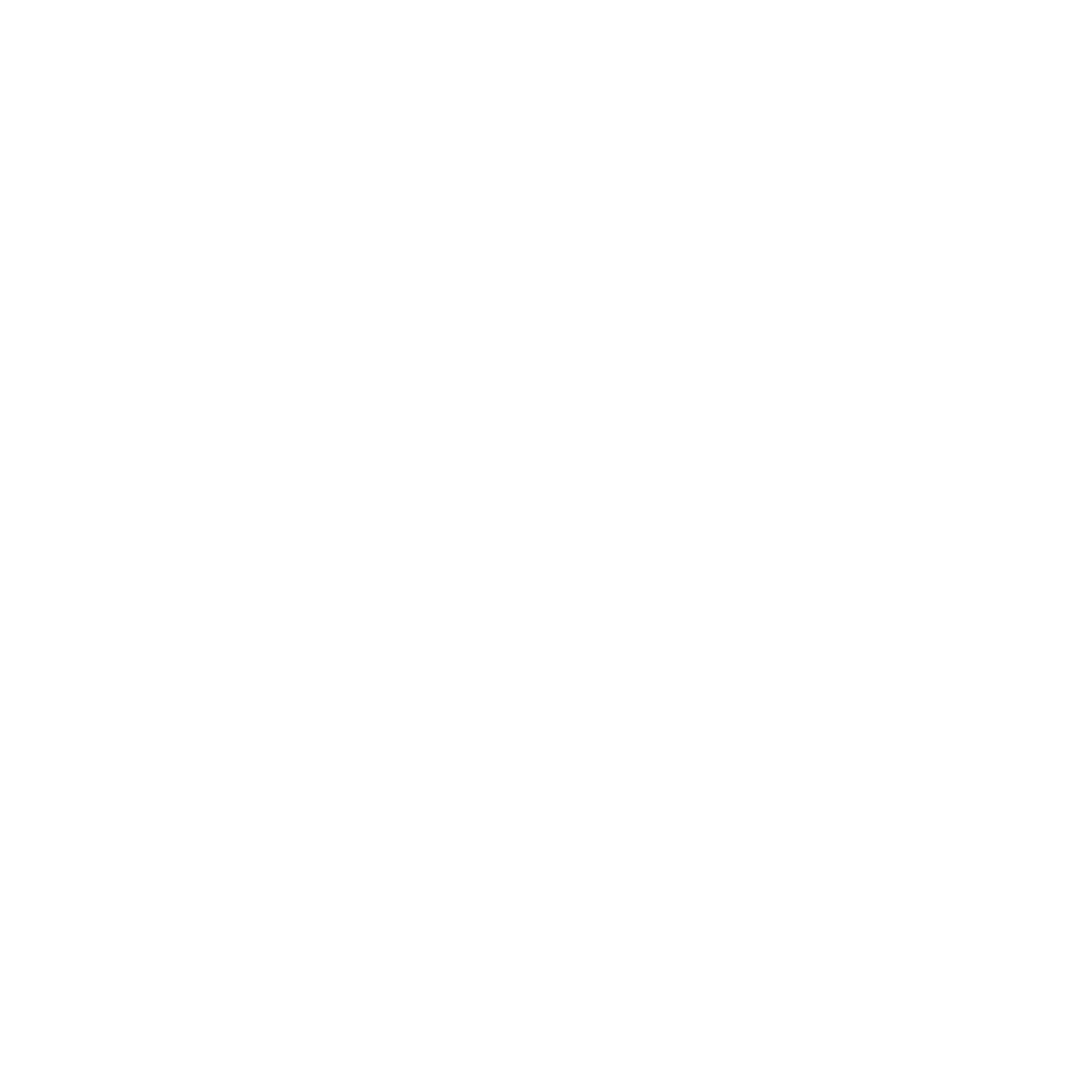 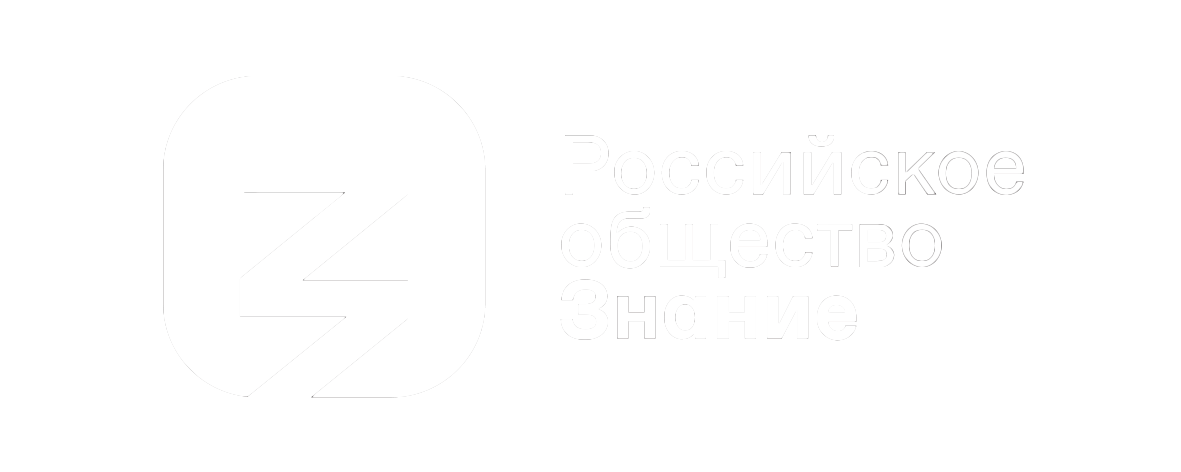 Цифровизация
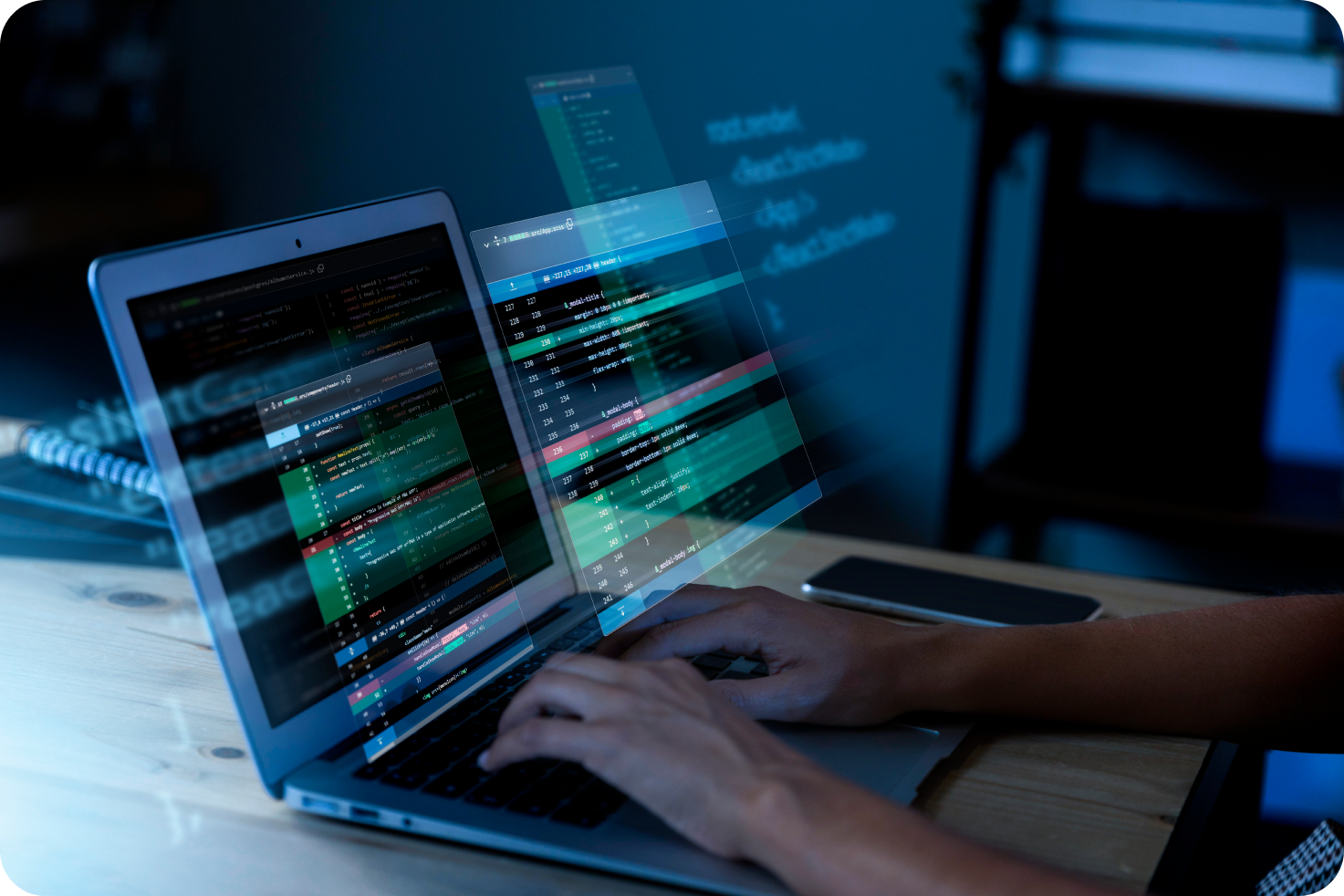 В 2020 году средний уровень цифровизации по всем отраслям 
в России составил 54%

54% госкомпаний внедрили цифровые технологии в свою работу

48% госкомпаний не только внедрили, но и разработали их
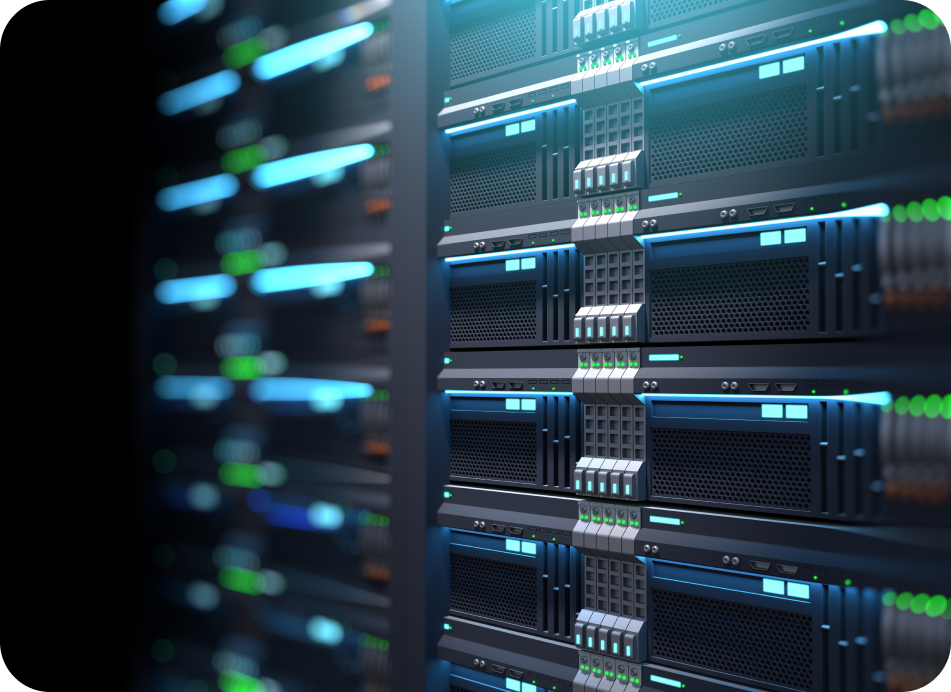 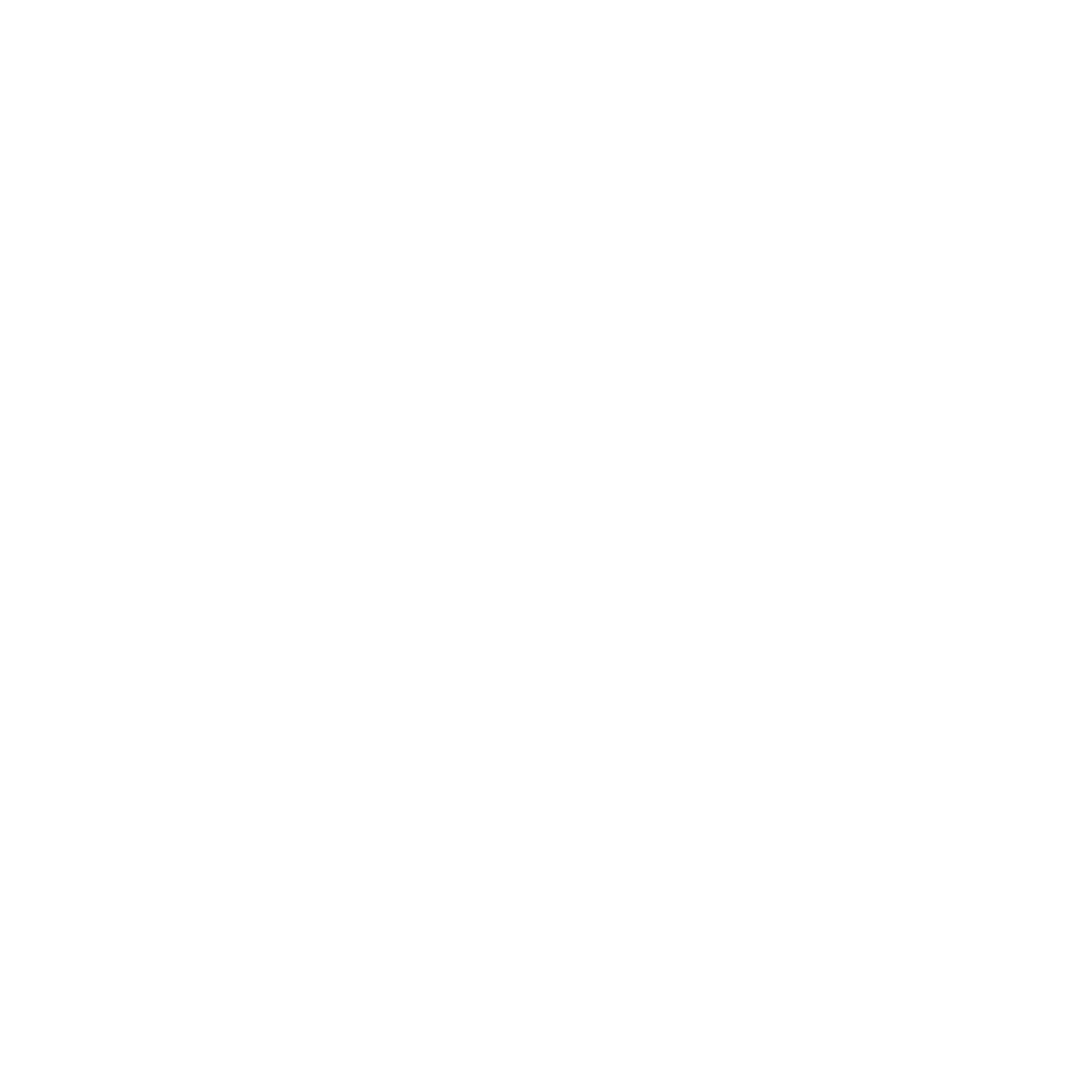 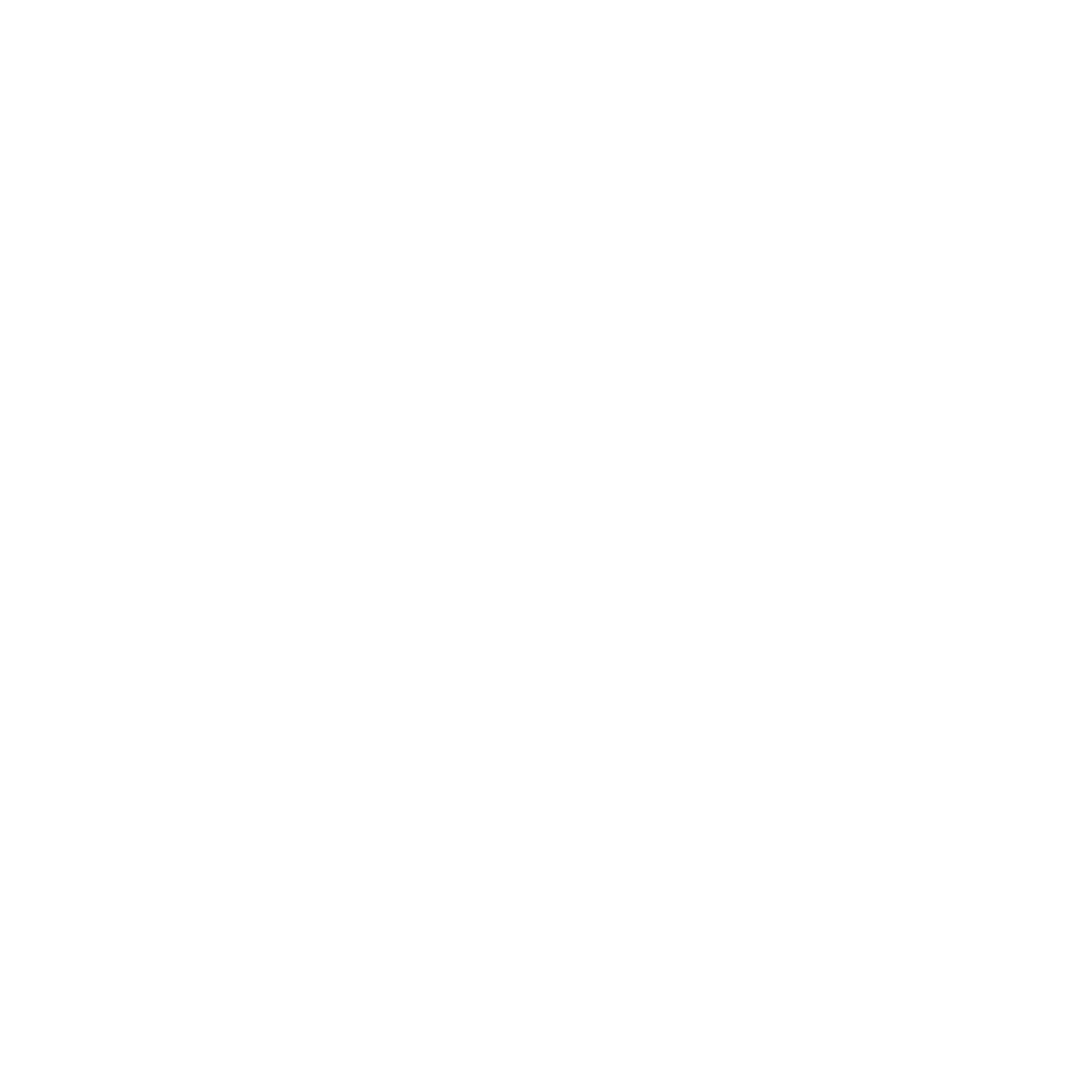 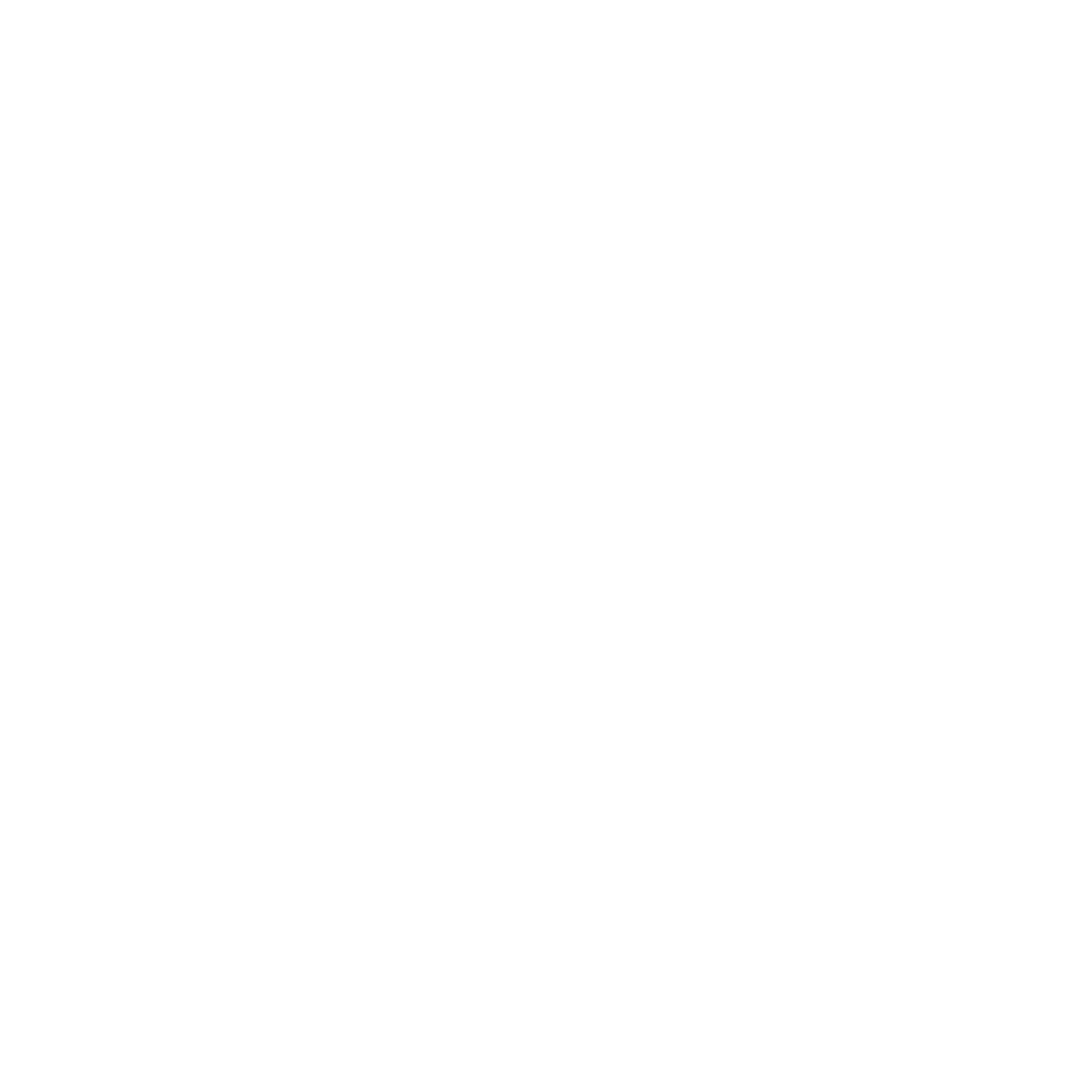 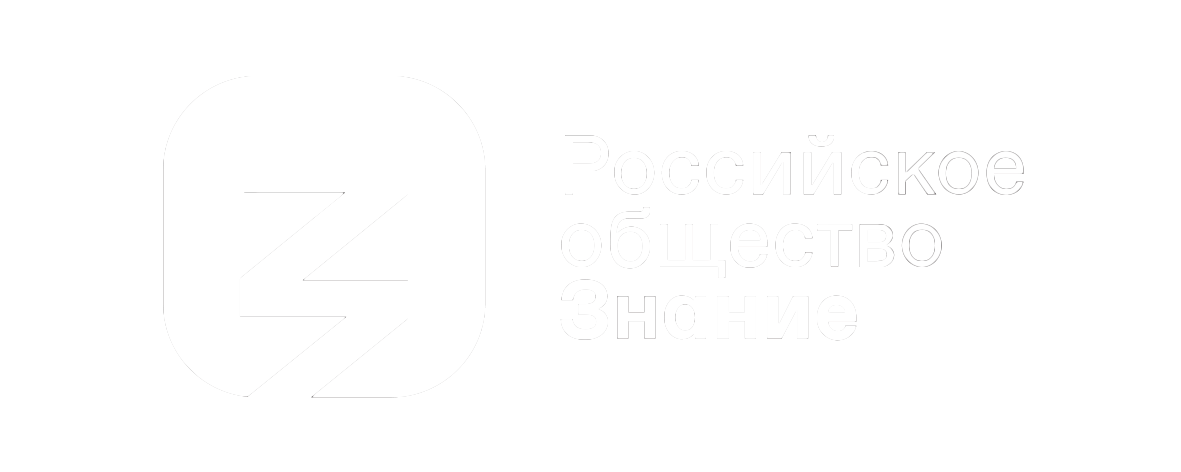 Цифровизация
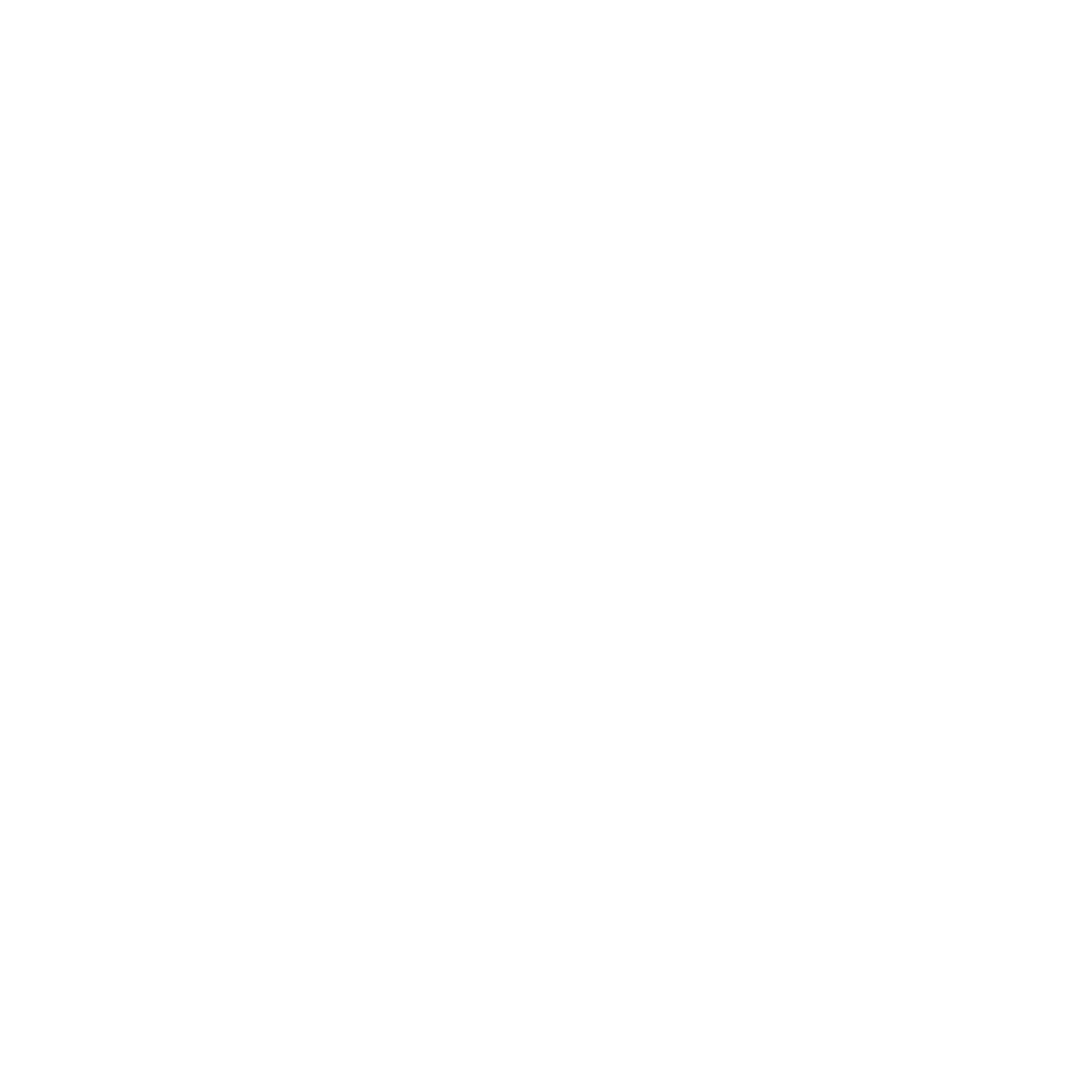 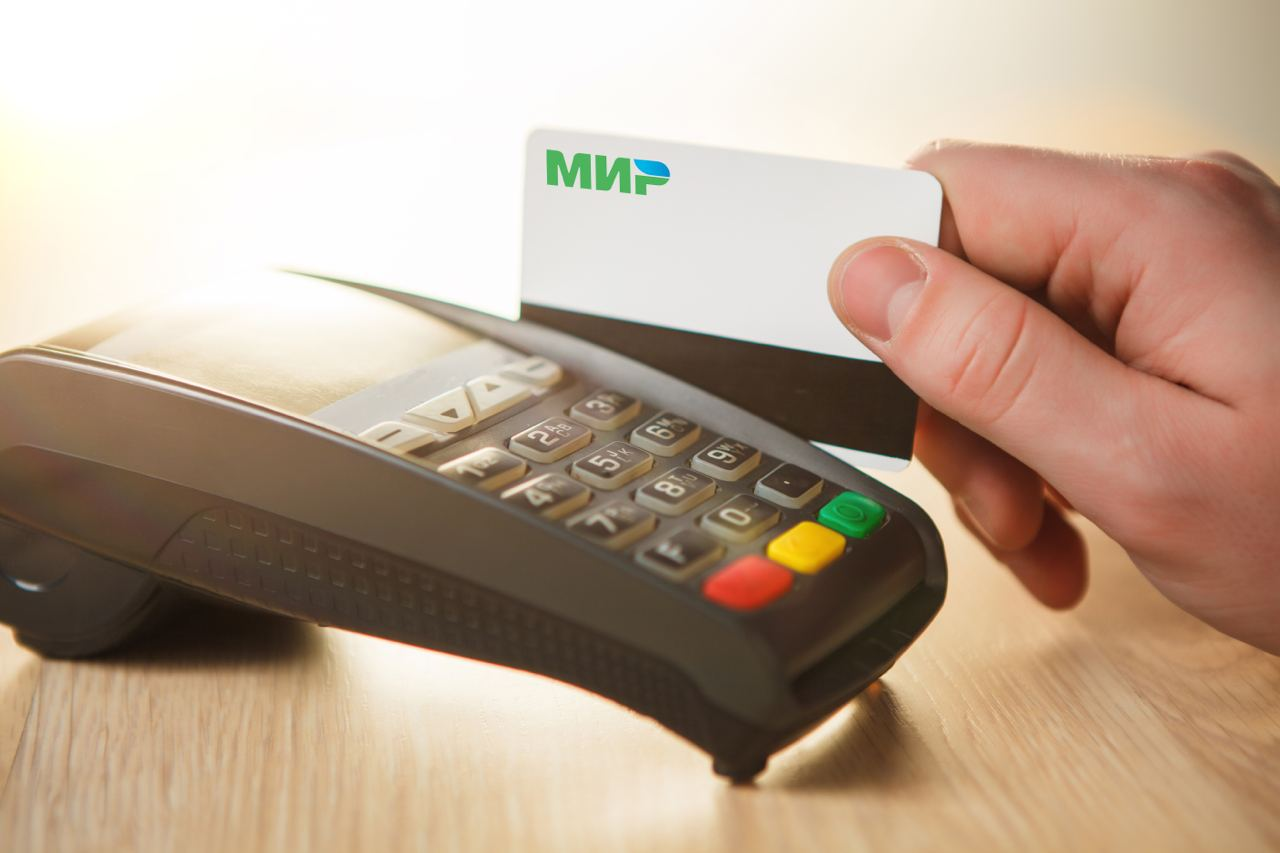 Заработала национальная платежная система «Мир»

2021 год — обогнала Visa и Mastercard по охвату населения России 

на 1 октября 2023 года 
— эмитировано уже 256 млн карт
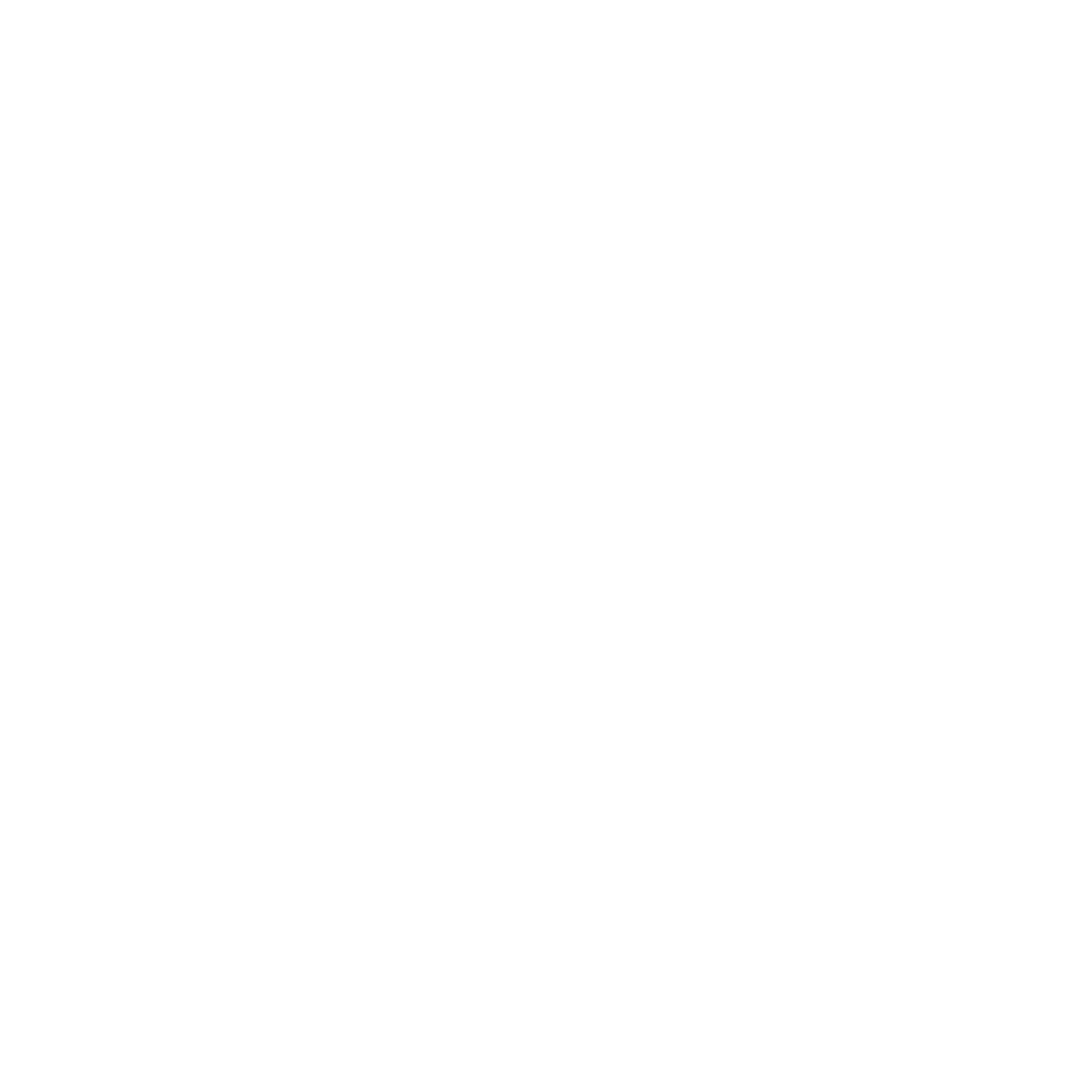 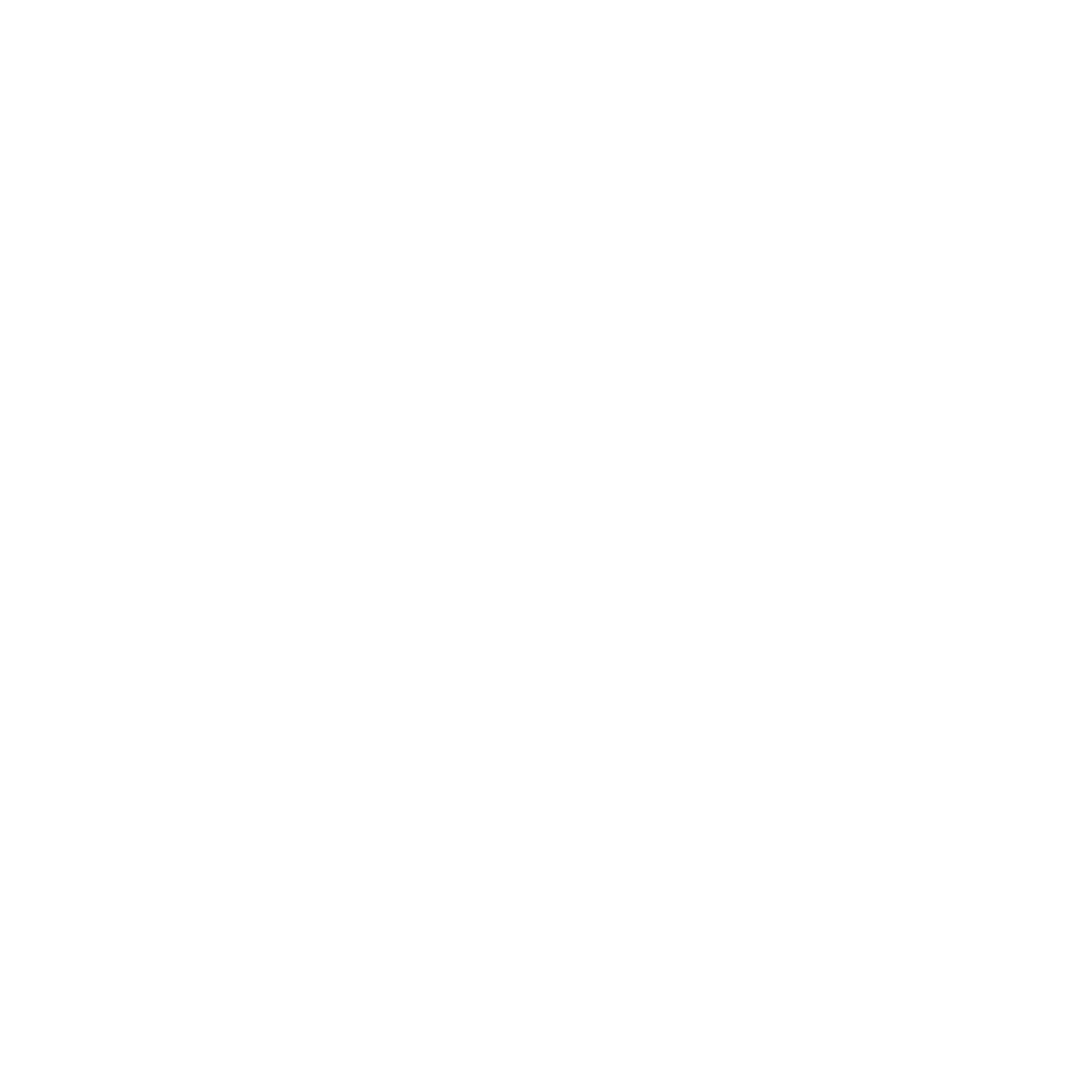 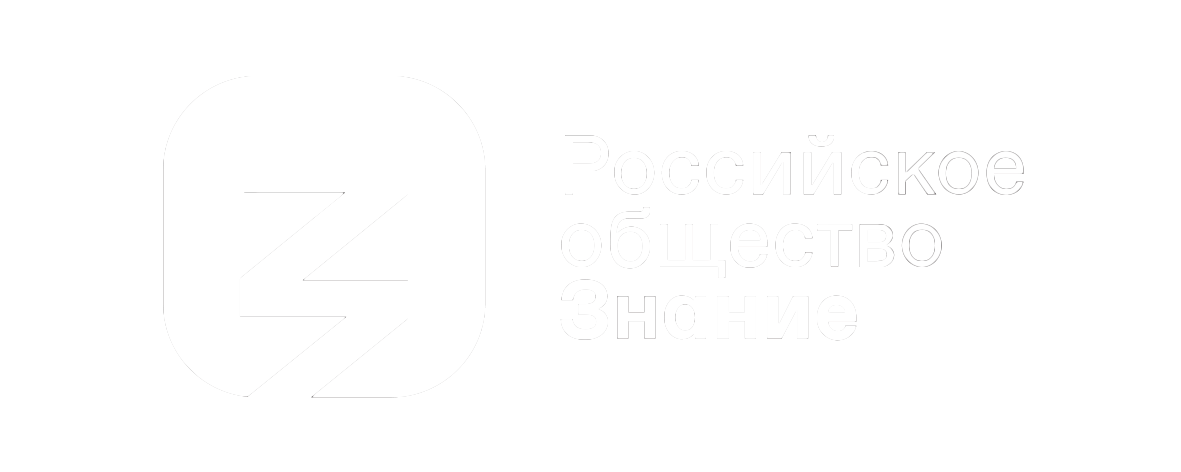 Энергетика и атомная промышленность
1990-е годы
Энергетика в России переживает кризис:
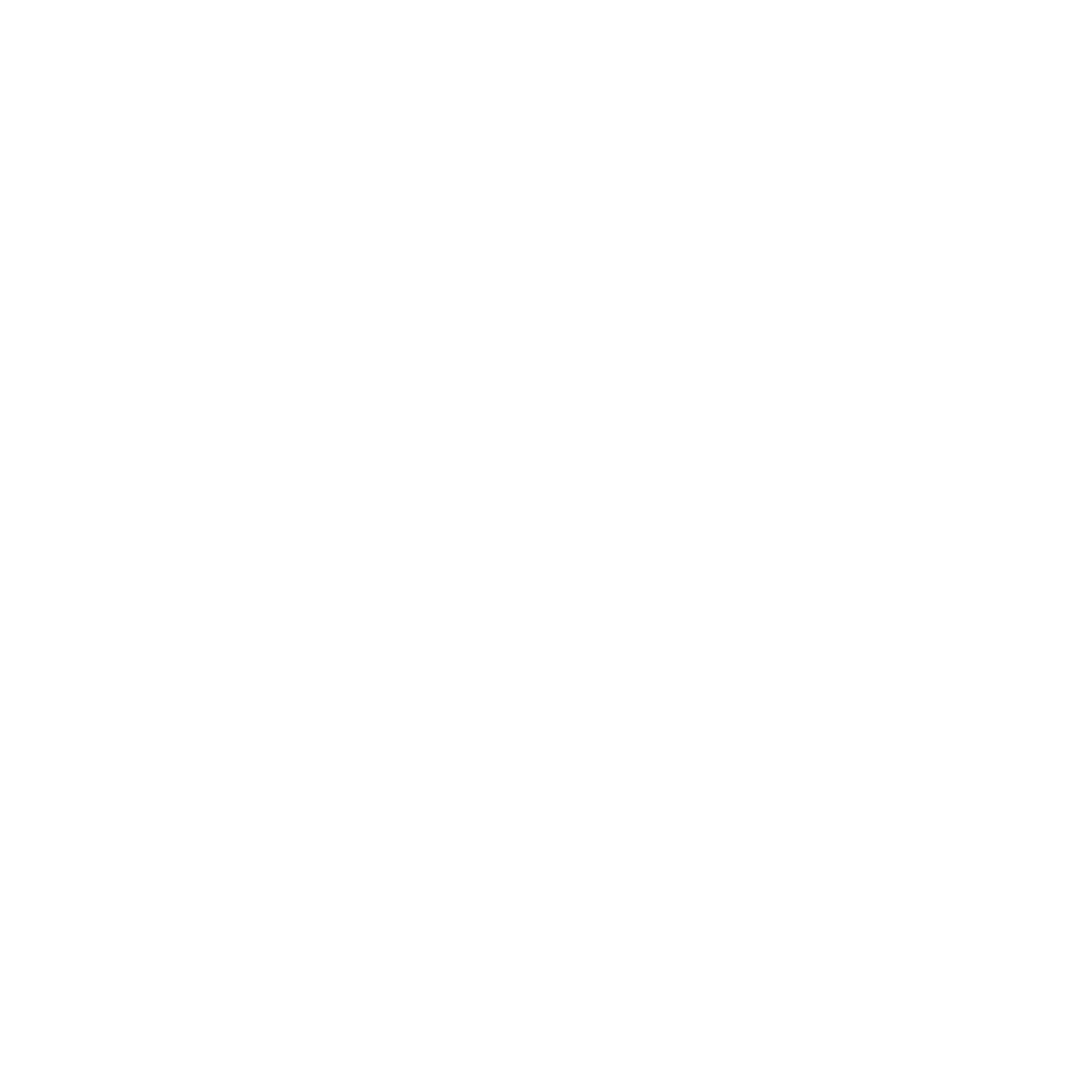 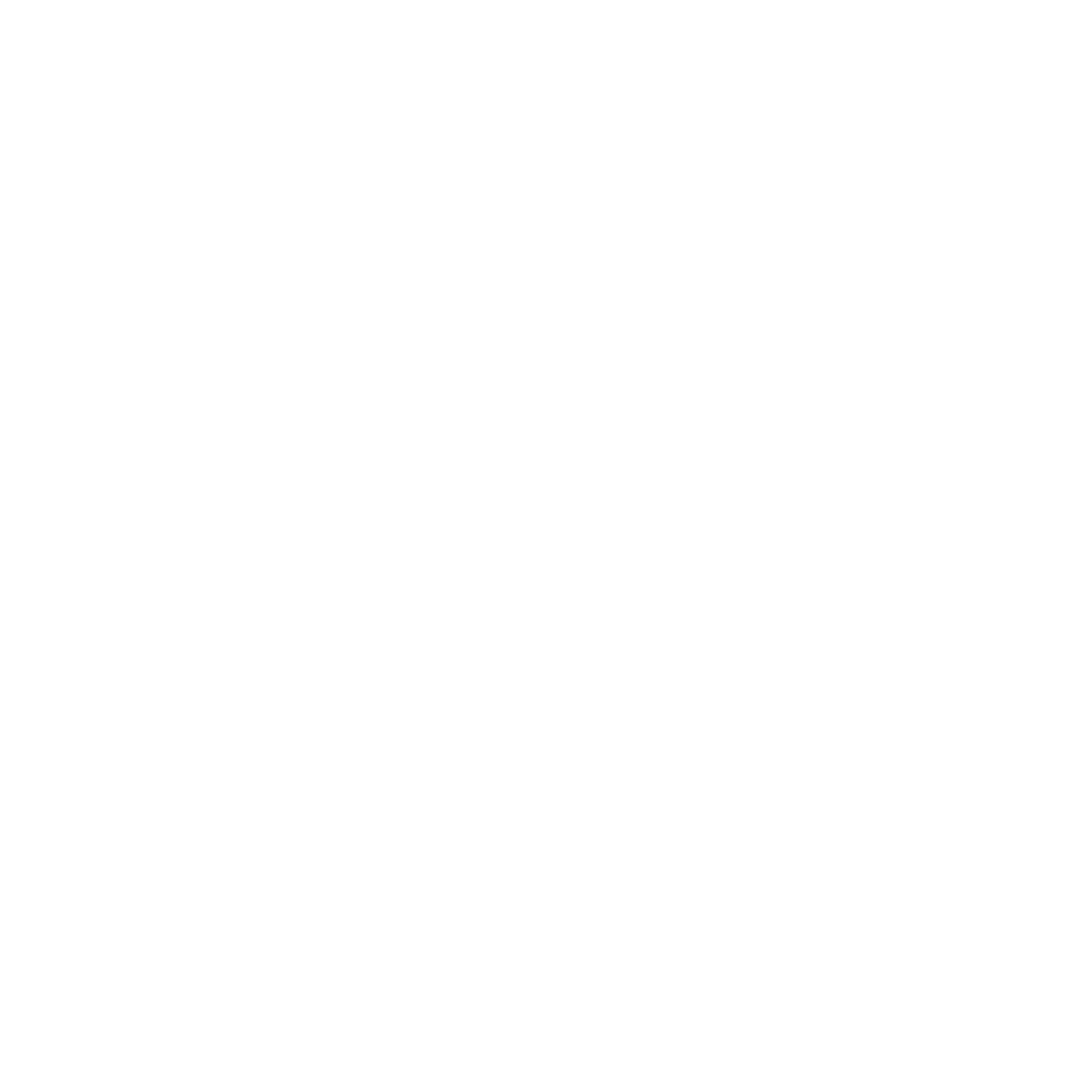 тарифы подскочили :
на электроэнергию — в 7 раз
на отопление — в 9 раз
на горячее водоснабжение — в 12 раз
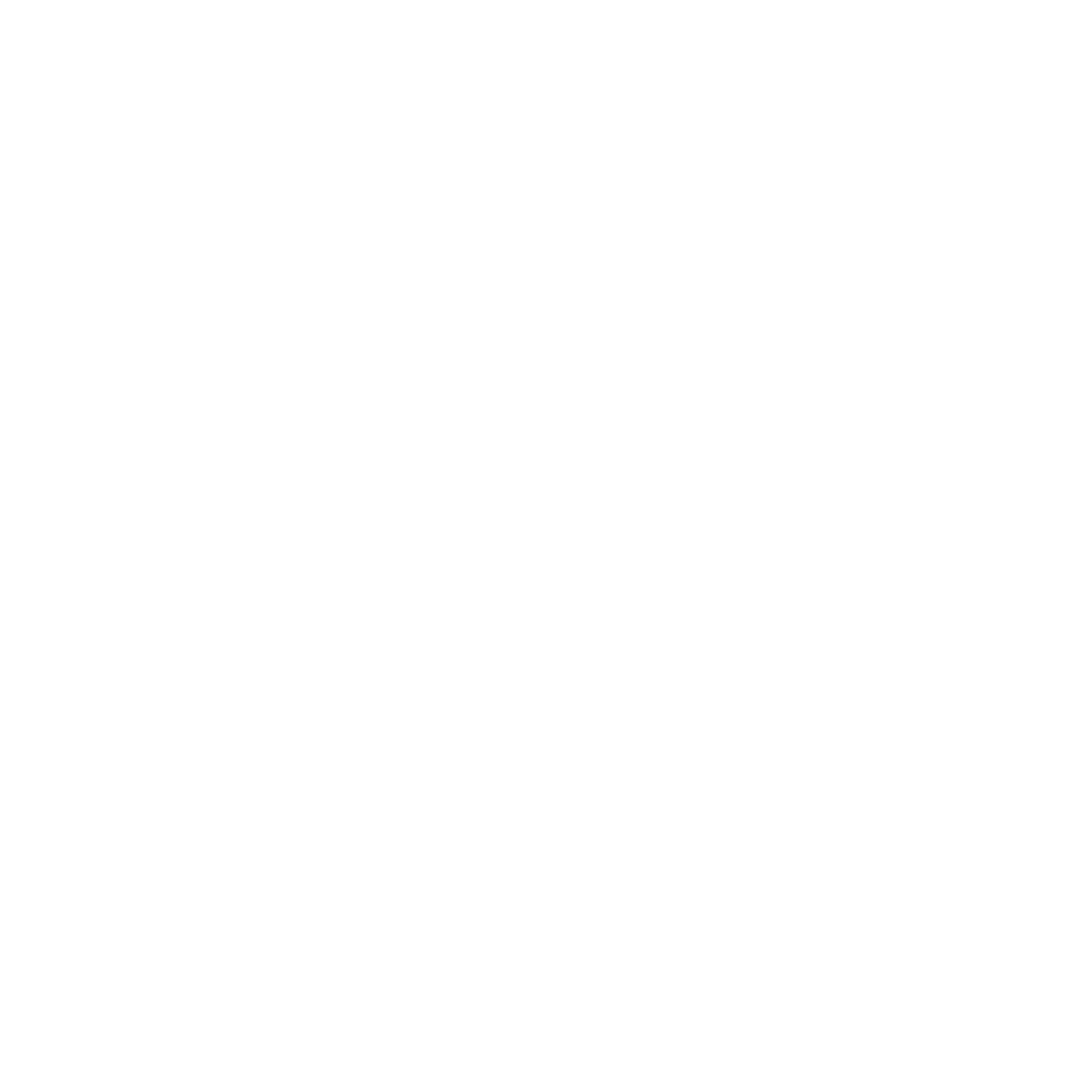 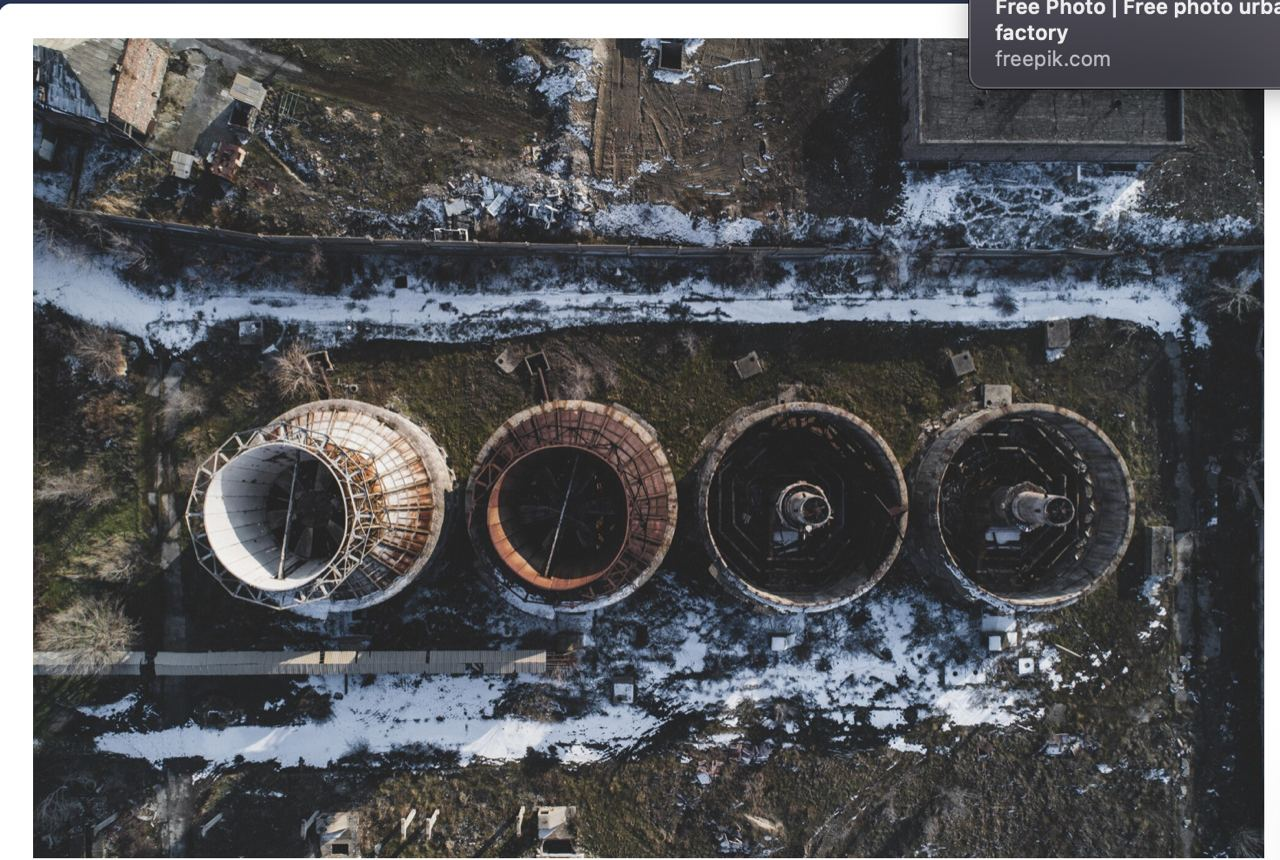 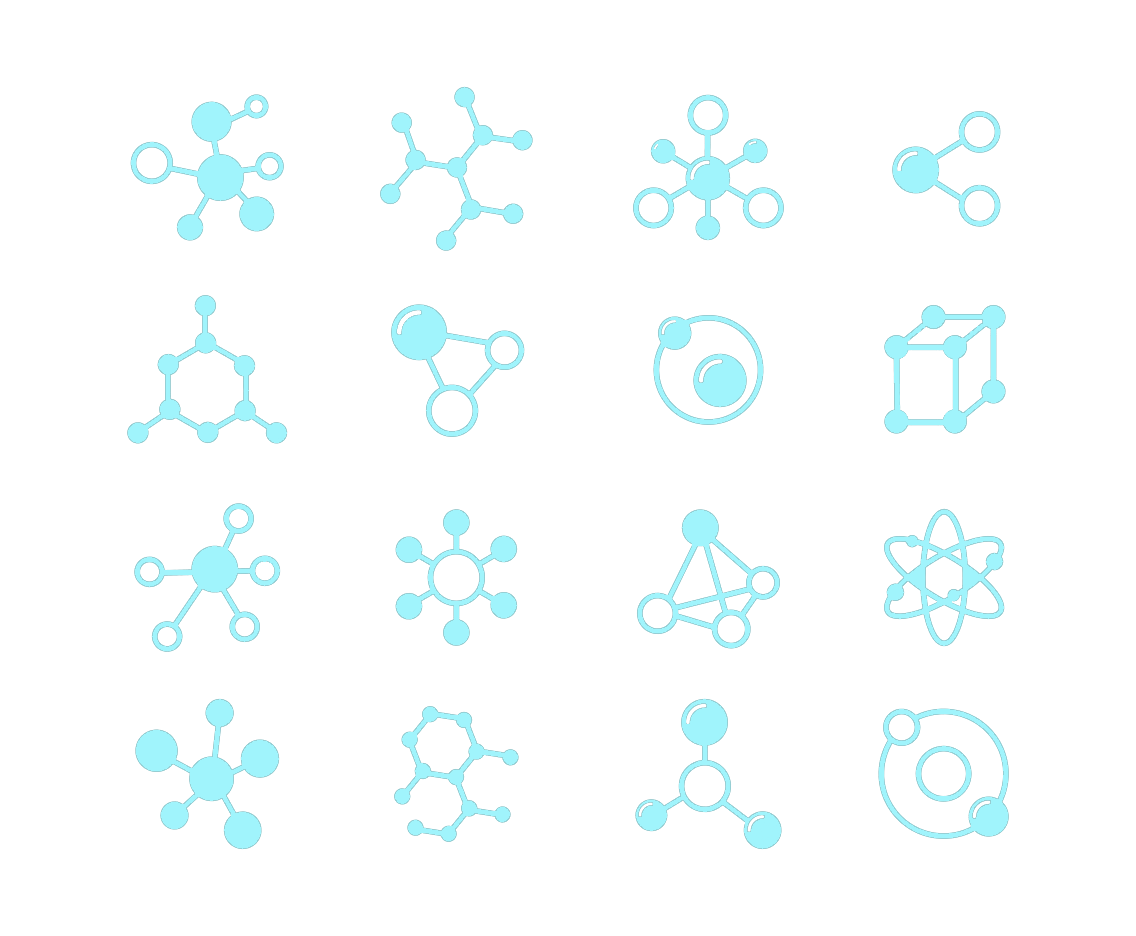 63% — износ тепловых сетей

55% — износ котельных
65% — износ линий электропередачи
в 5 раз выросло число аварий 
на коммунальных объектах
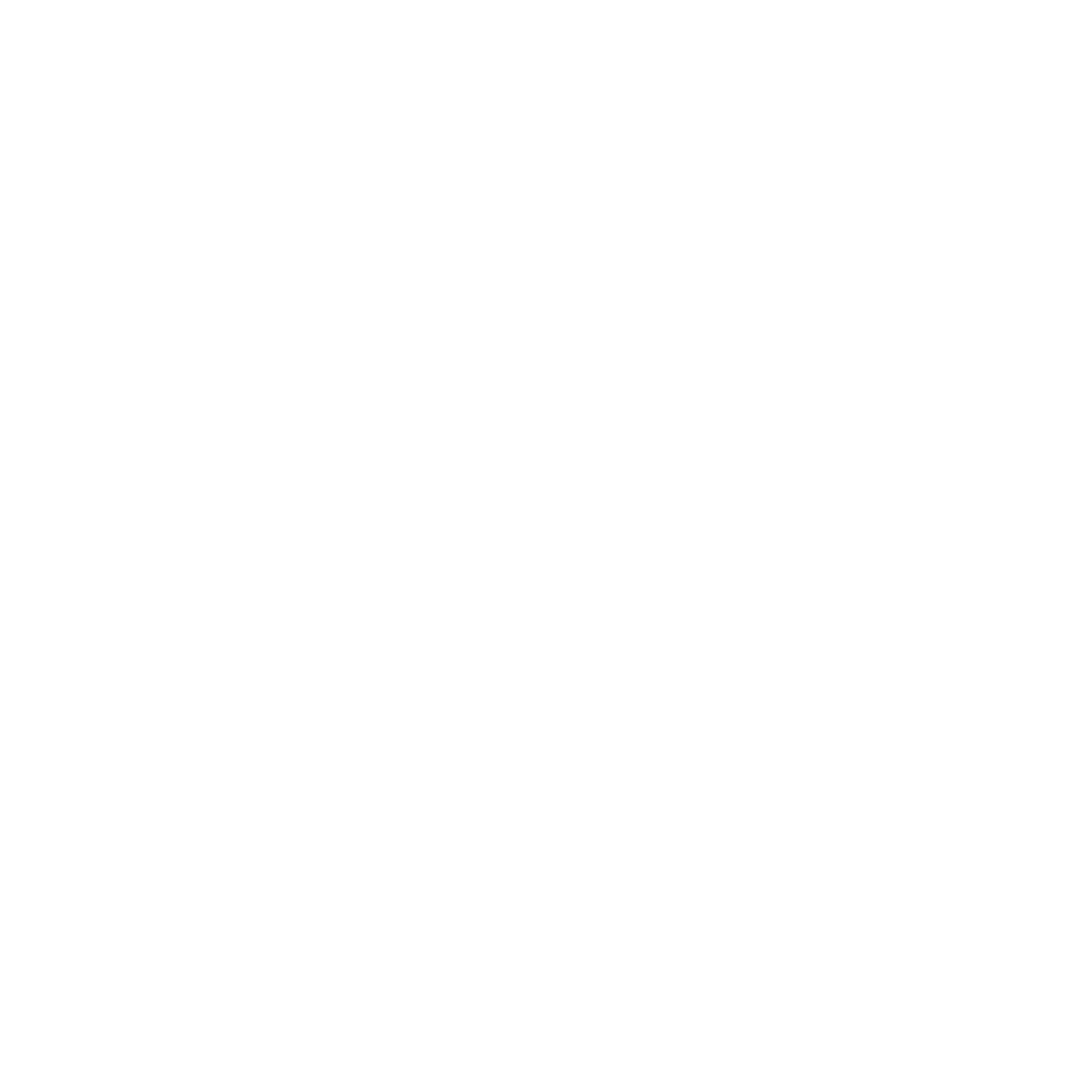 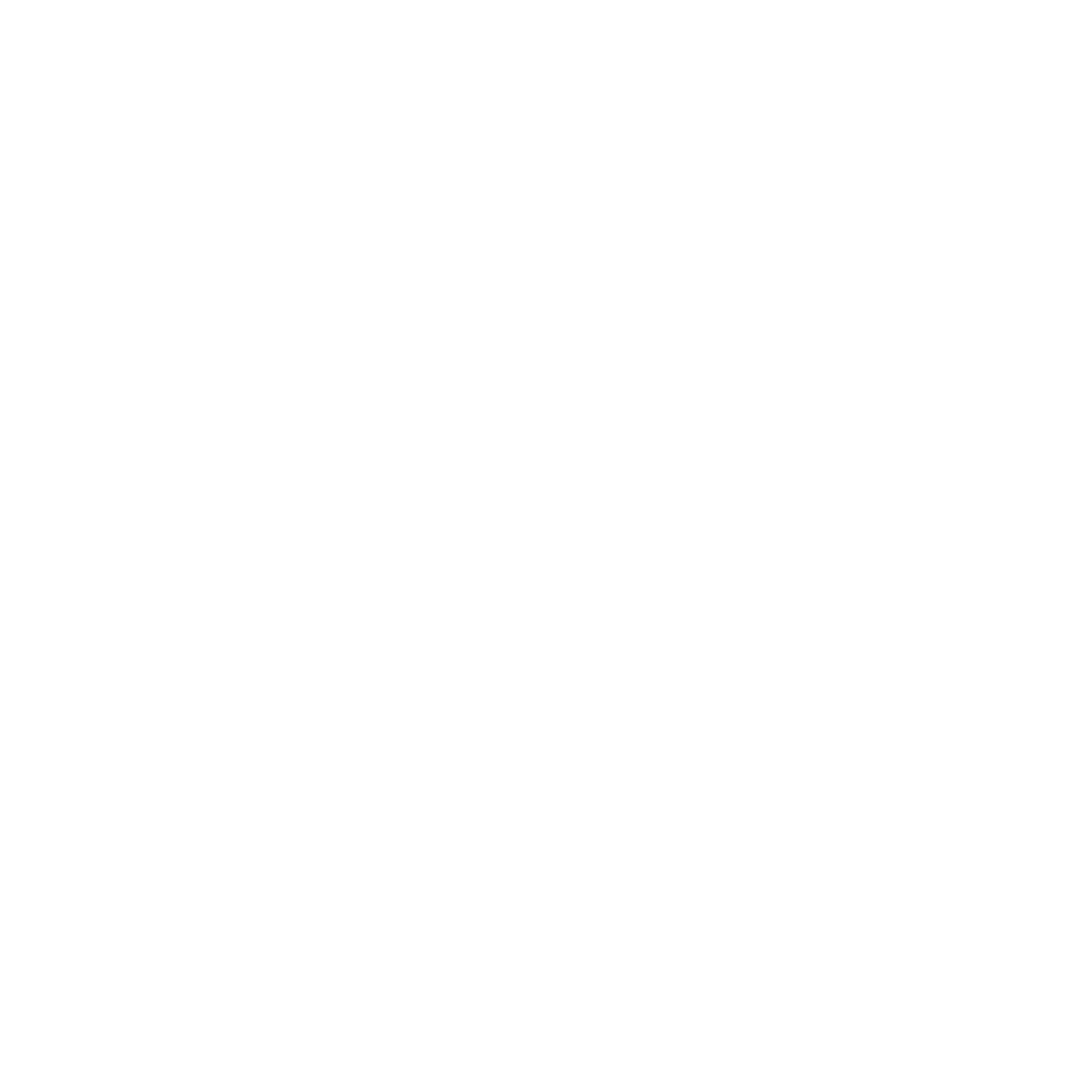 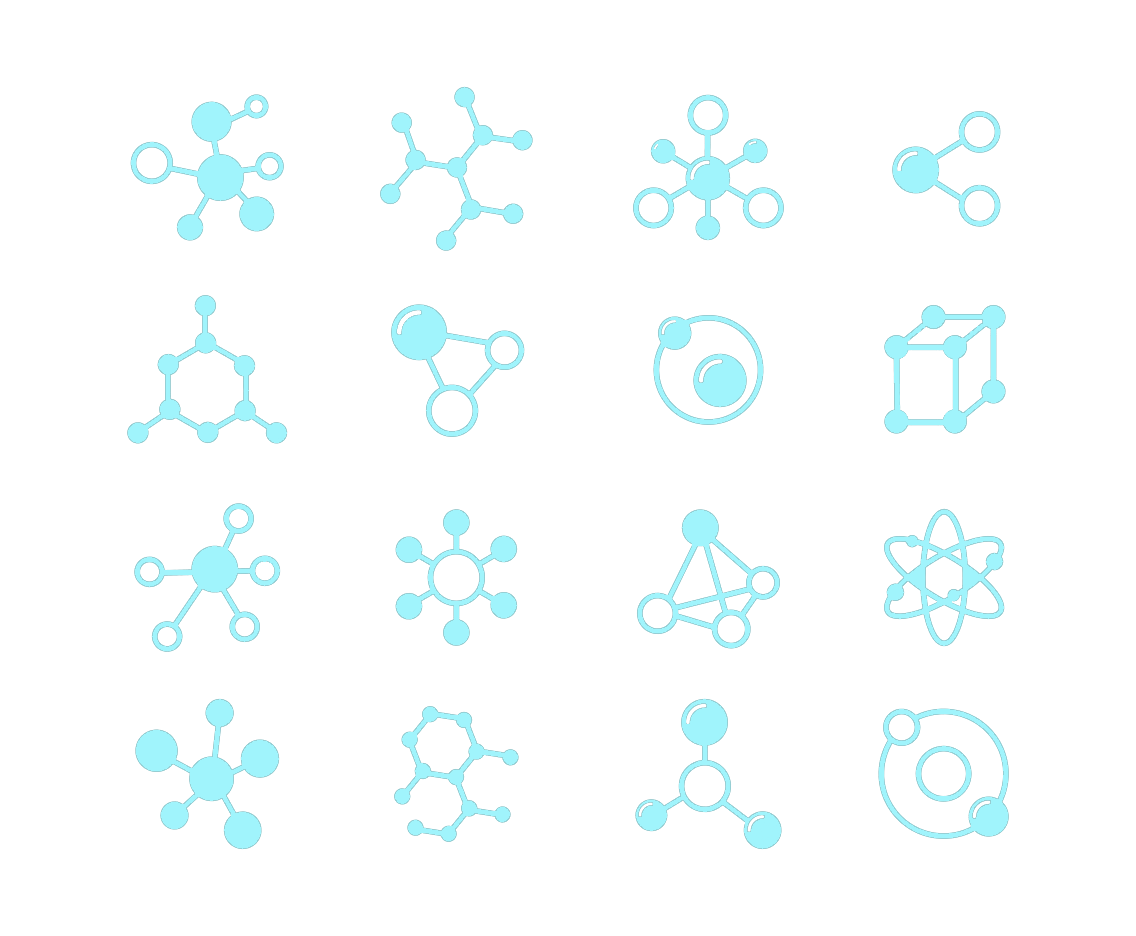 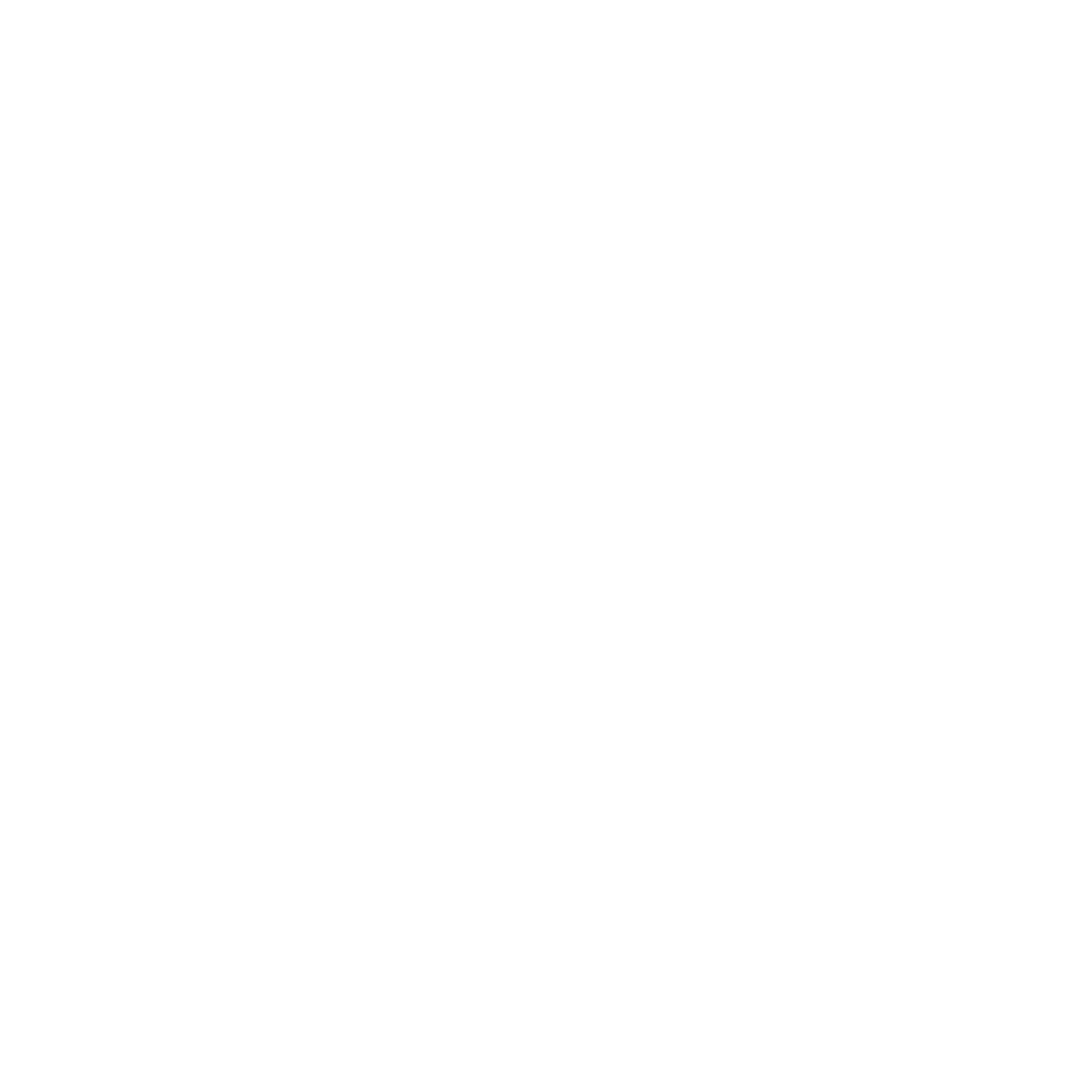 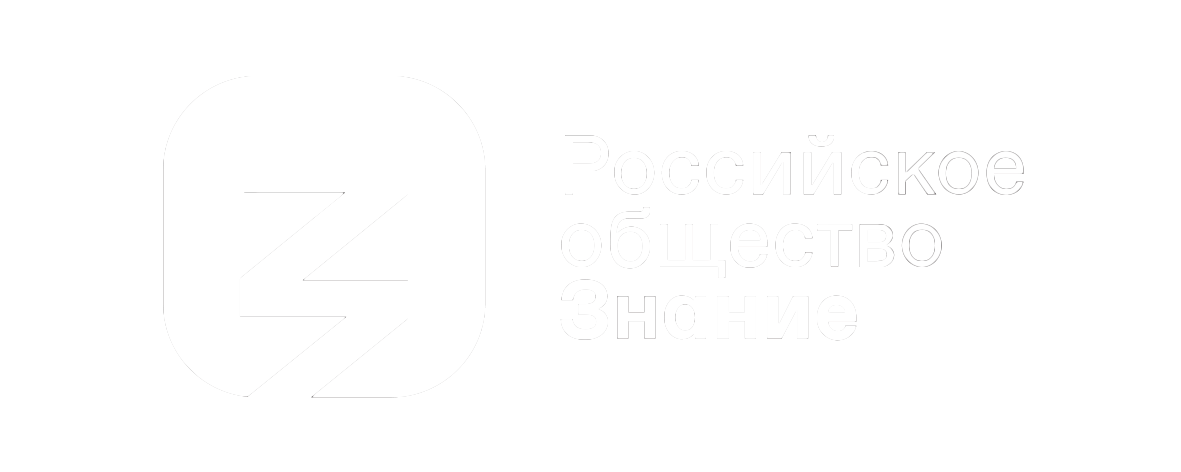 Энергетика и атомная промышленность
За 30 лет произошел гигантский скачок в развитии энергетики.
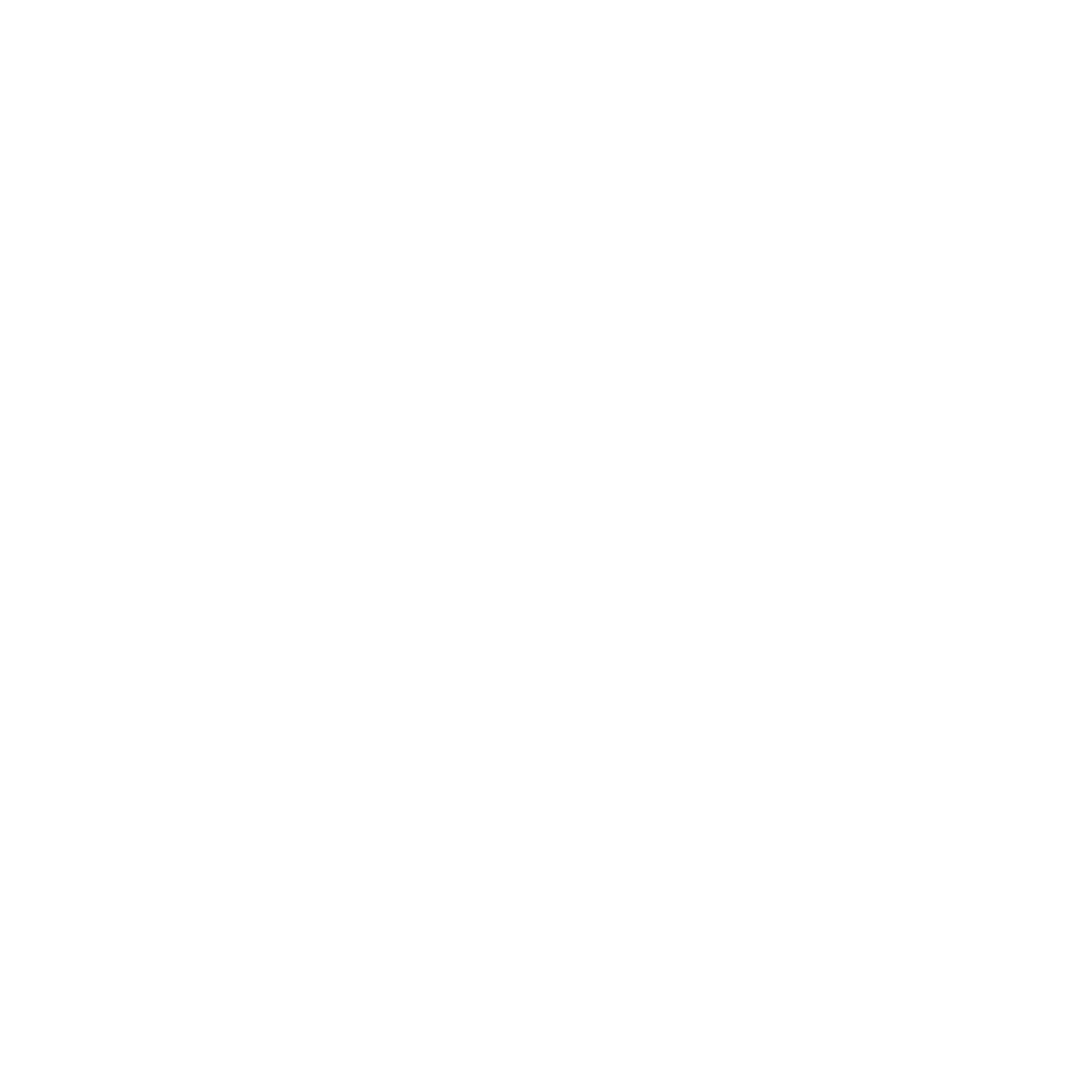 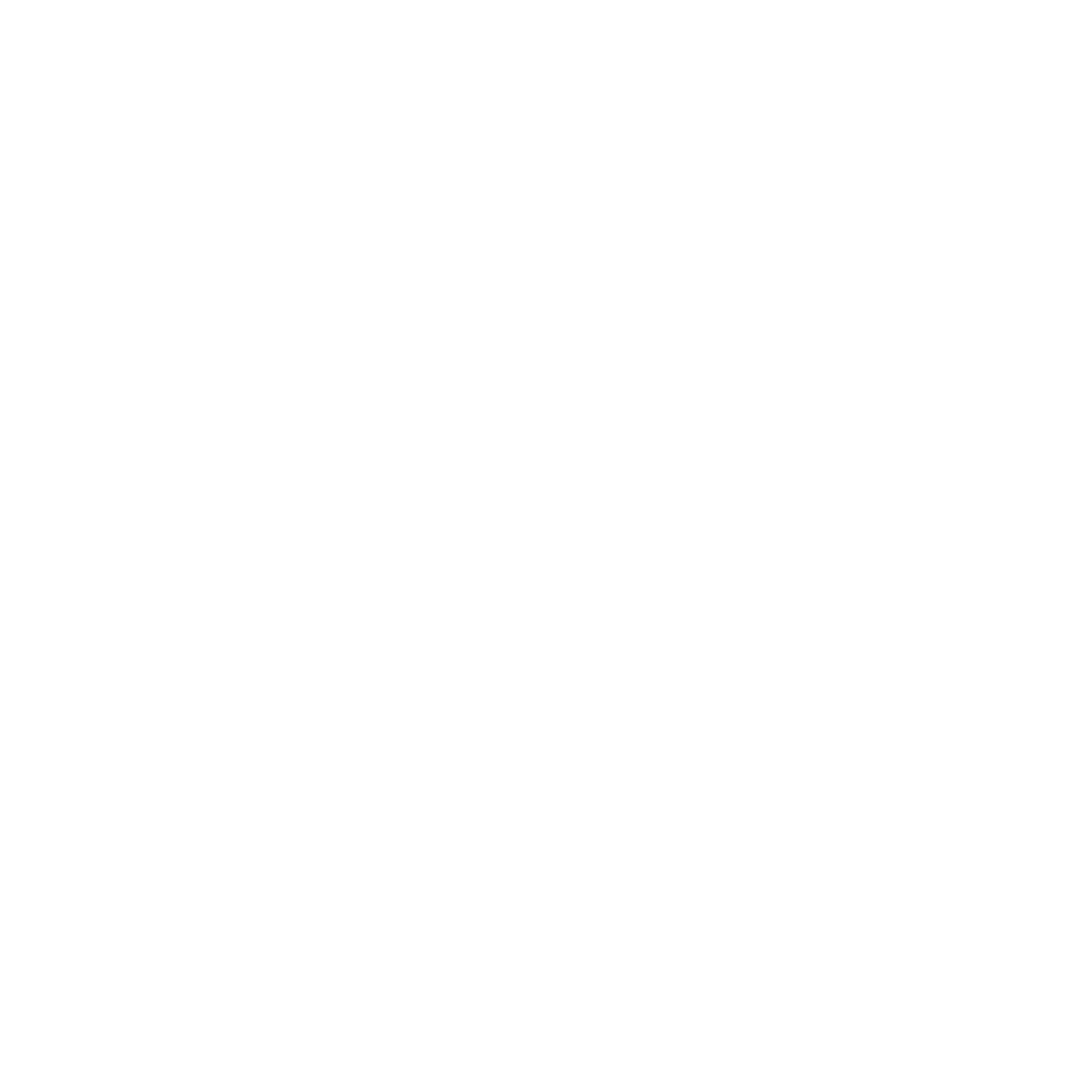 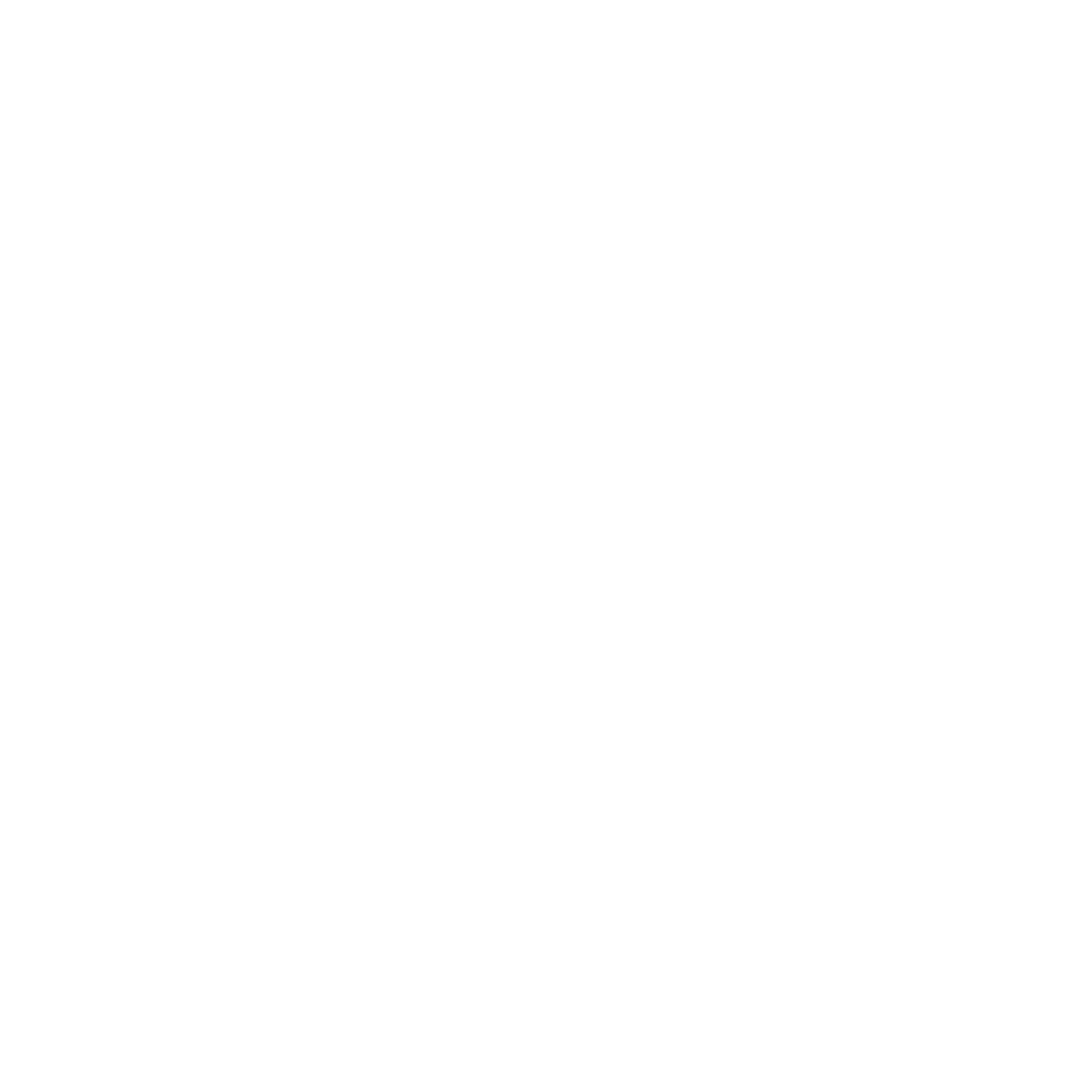 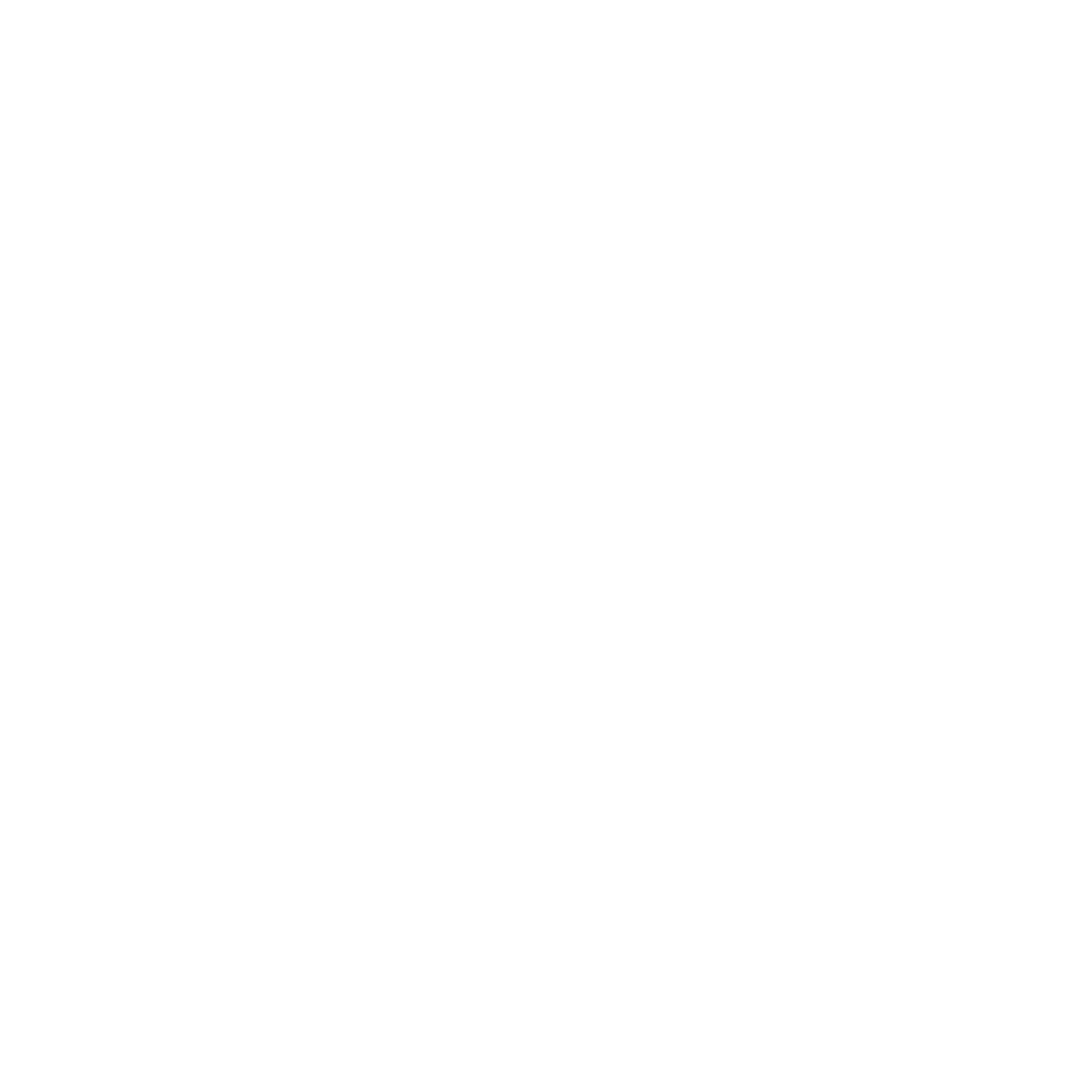 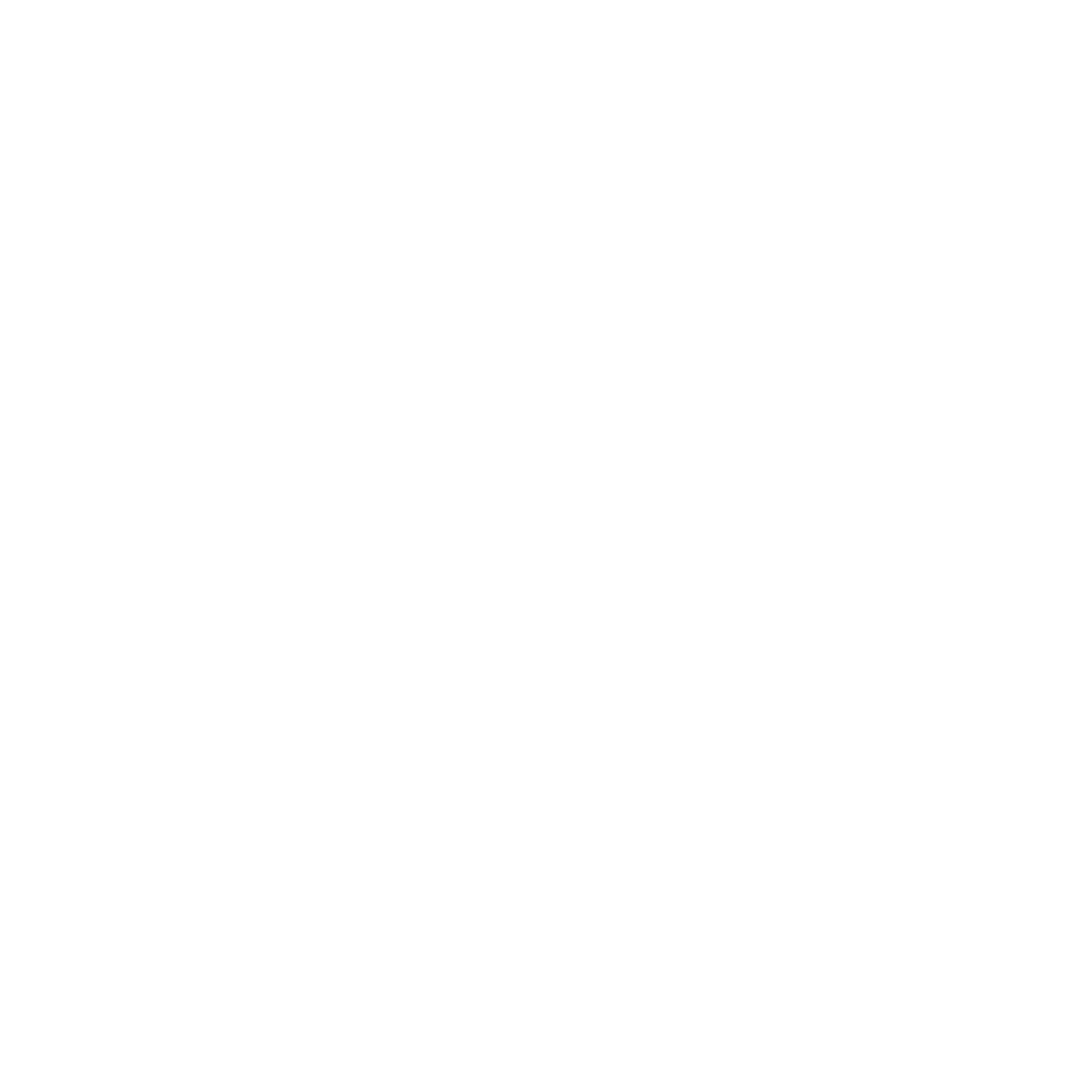 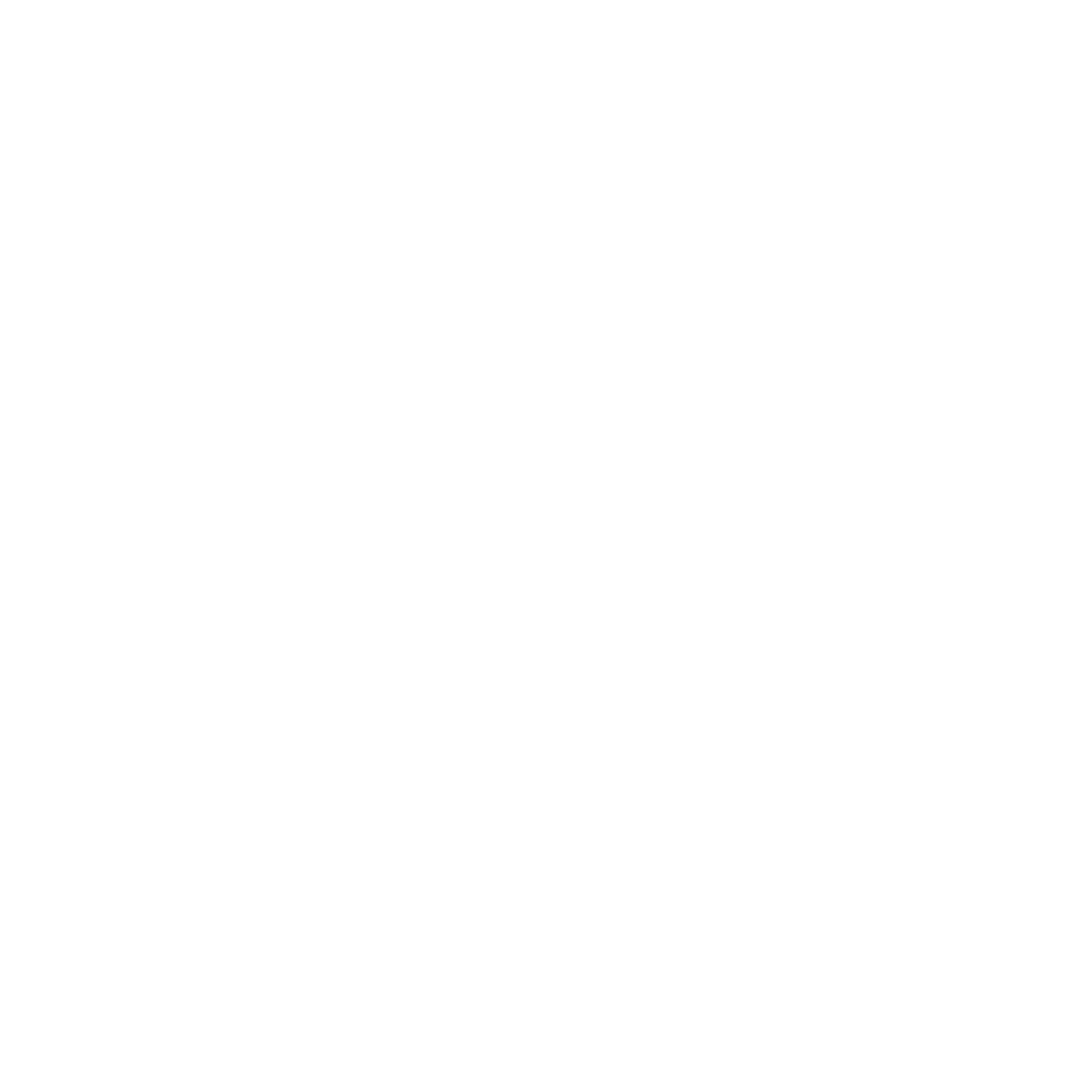 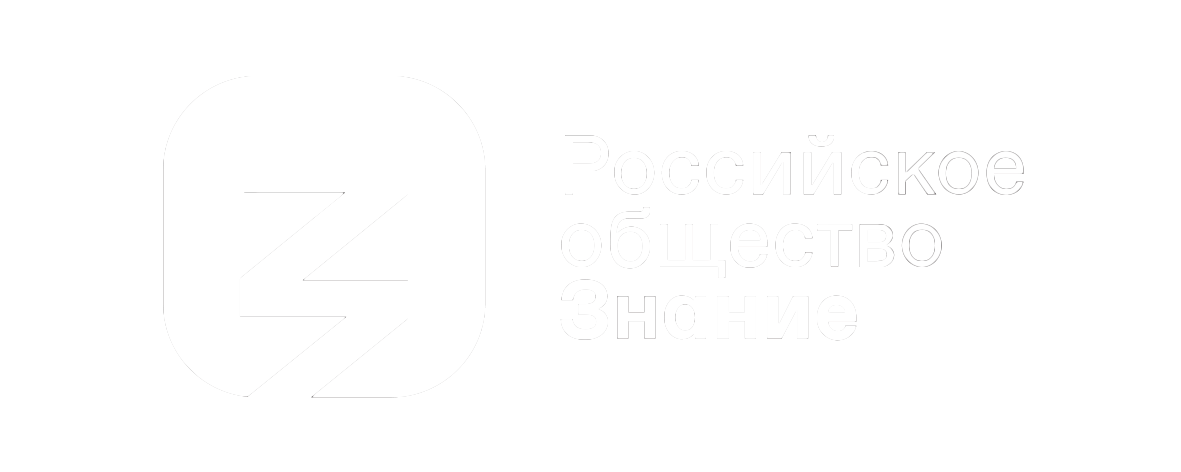 Энергетика и атомная промышленность
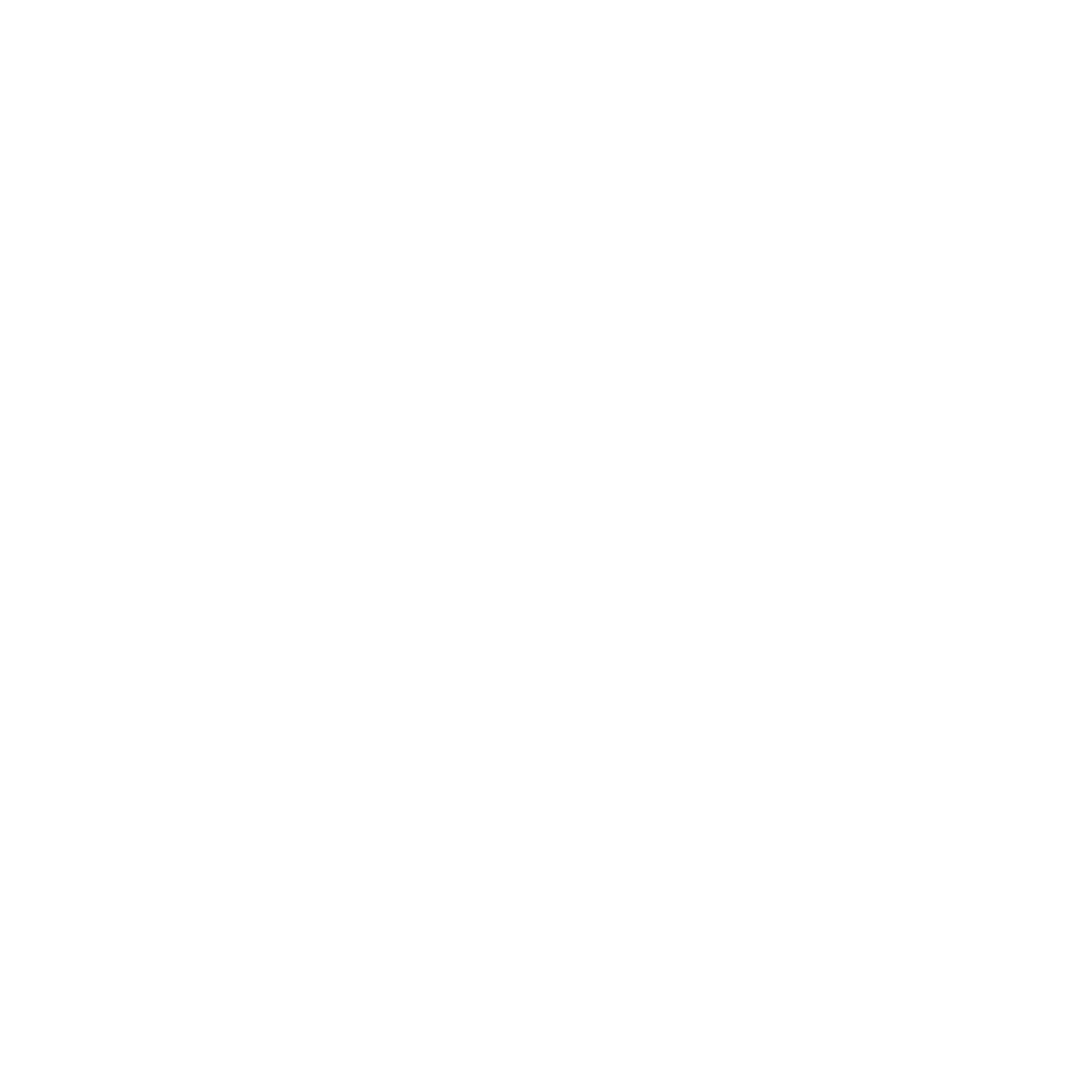 Россия — лидер по строительству АЭС в мире, что сегодня считается перспективным направлением в «зеленой энергетике». Развиваются в нашей стране и другие источники возобновляемой энергии.
Белоярская АЭС 
единственная в мире станция, которая использует реакторы на быстрых нейтронах
Балаковская АЭС 
крупнейший в России производитель электроэнергии
Саяно-Шушенская ГЭС 
одна из высочайших плотин мира (242 м)
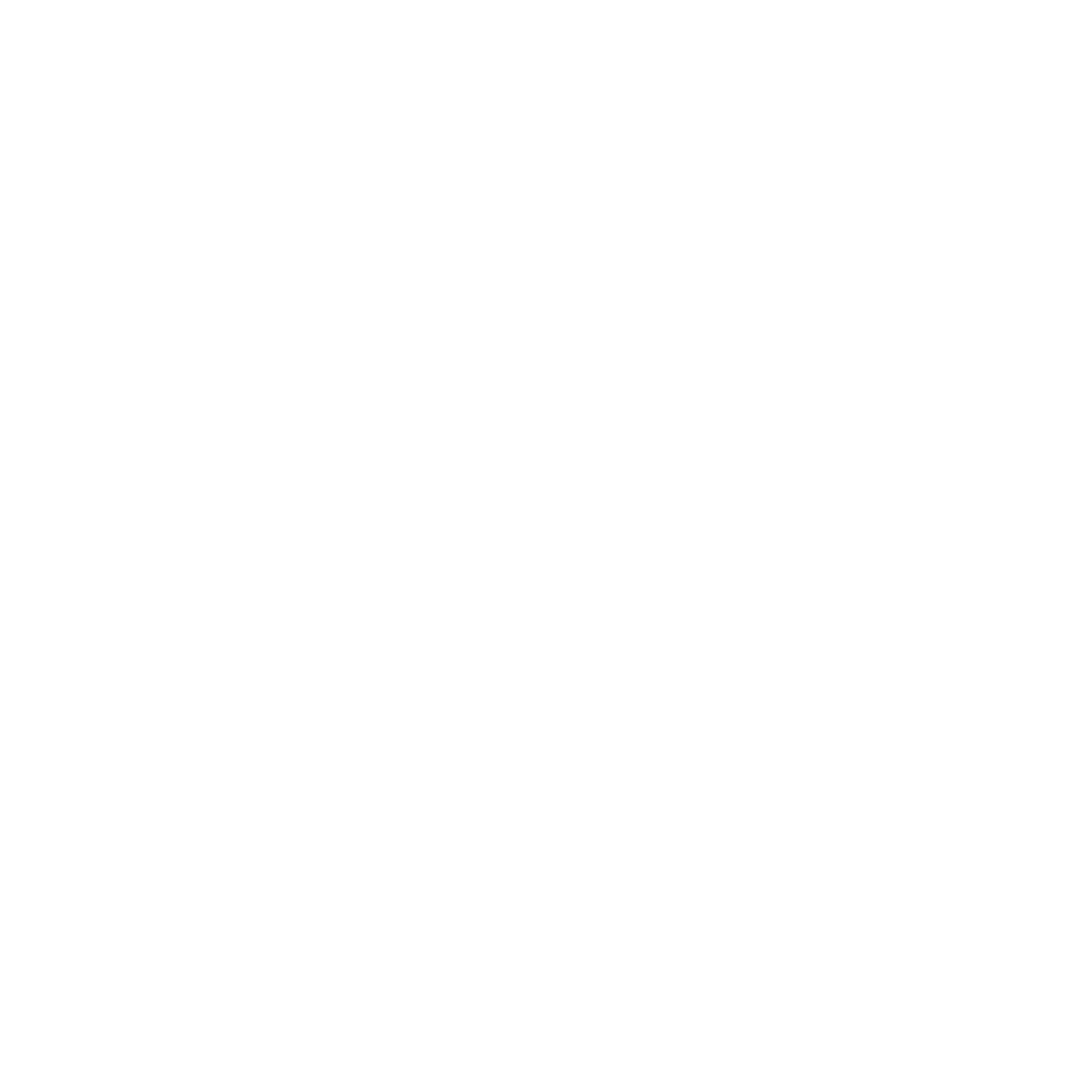 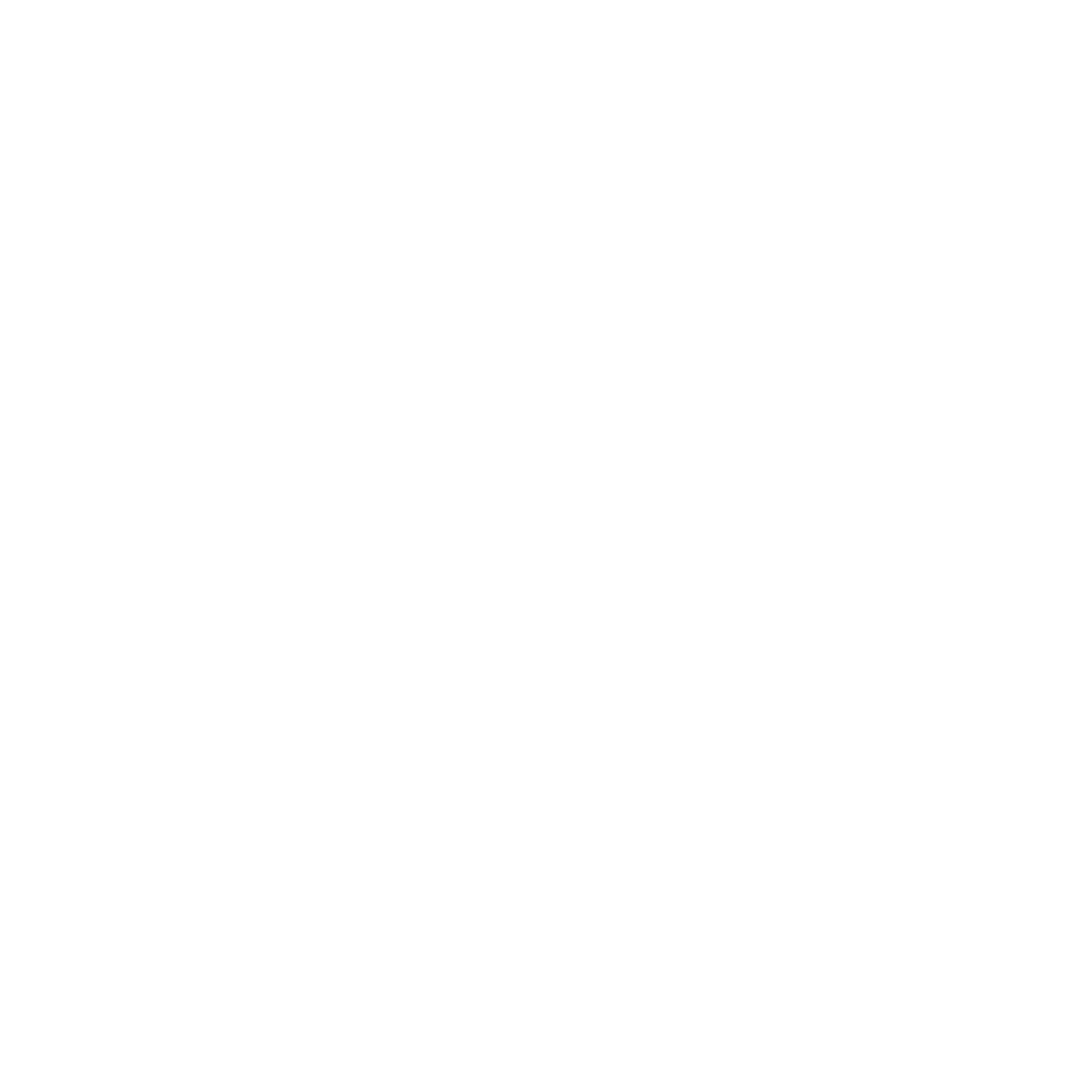 «Академик Ломоносов»
плавучая атомная теплоэлектростанция
— самая северная АЭС 
в мире
Кольская ВЭС
самая мощная в мире ветроэлектростанция за Полярным кругом
разработан солнечный элемент на основе кремния с очень высоким КПД 27%
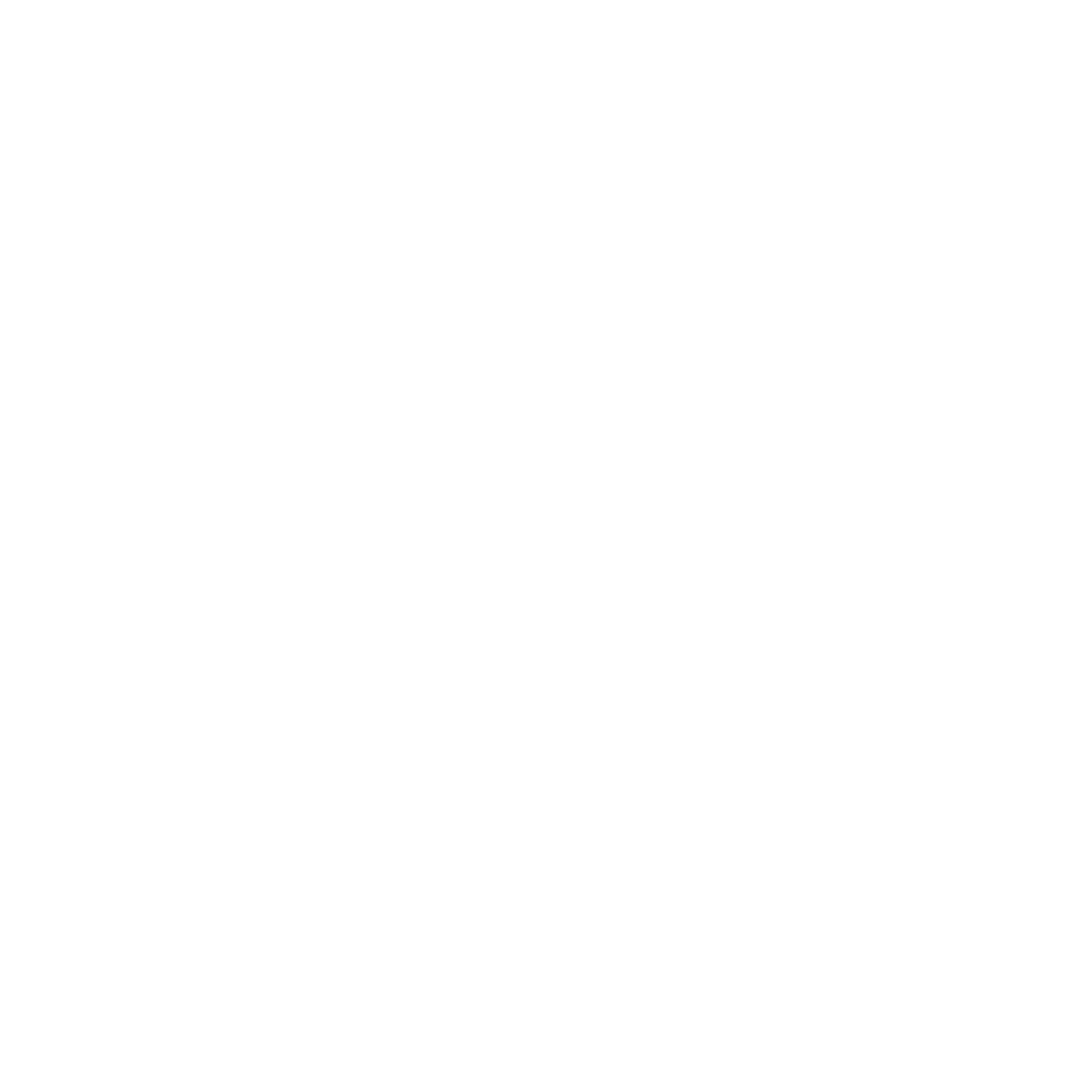 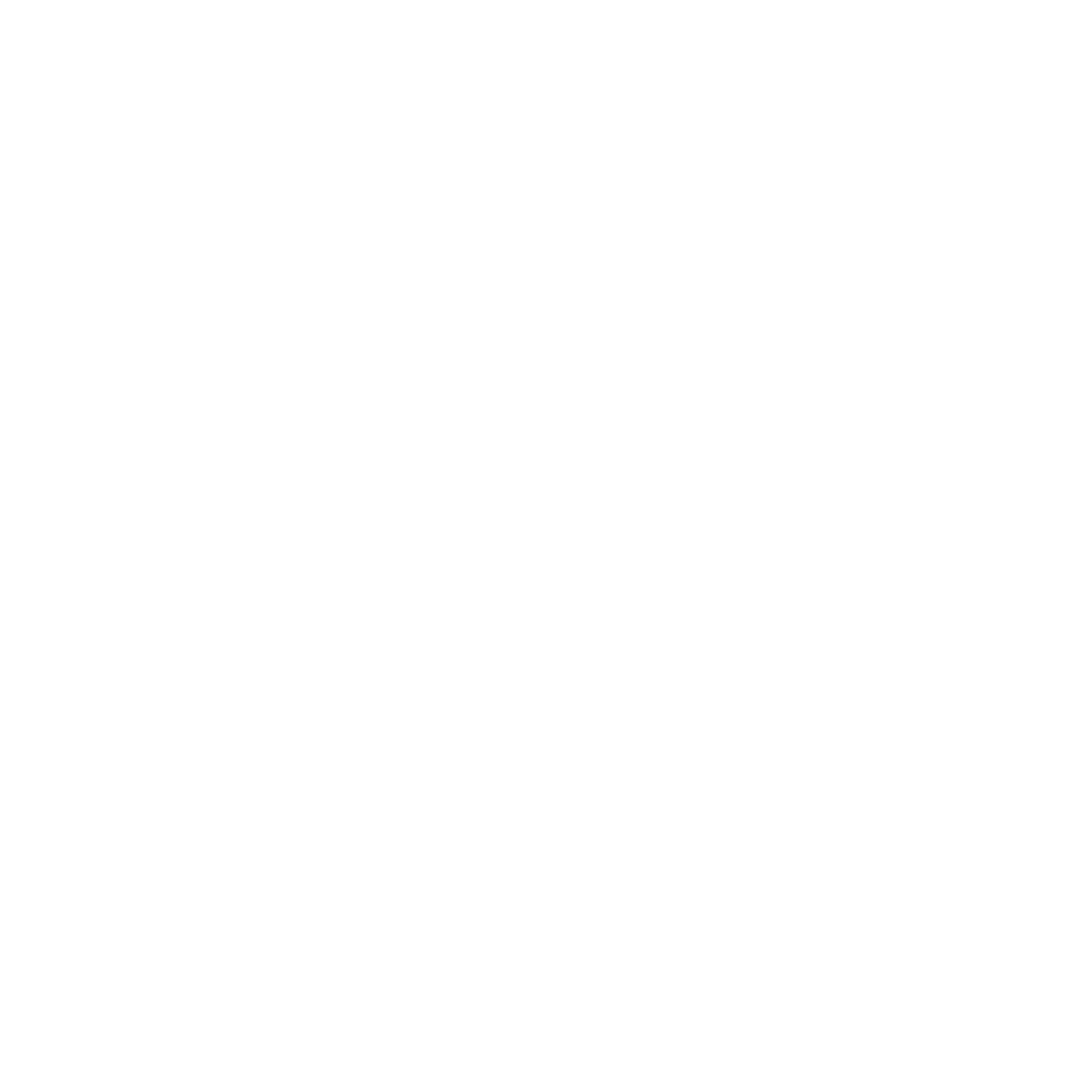 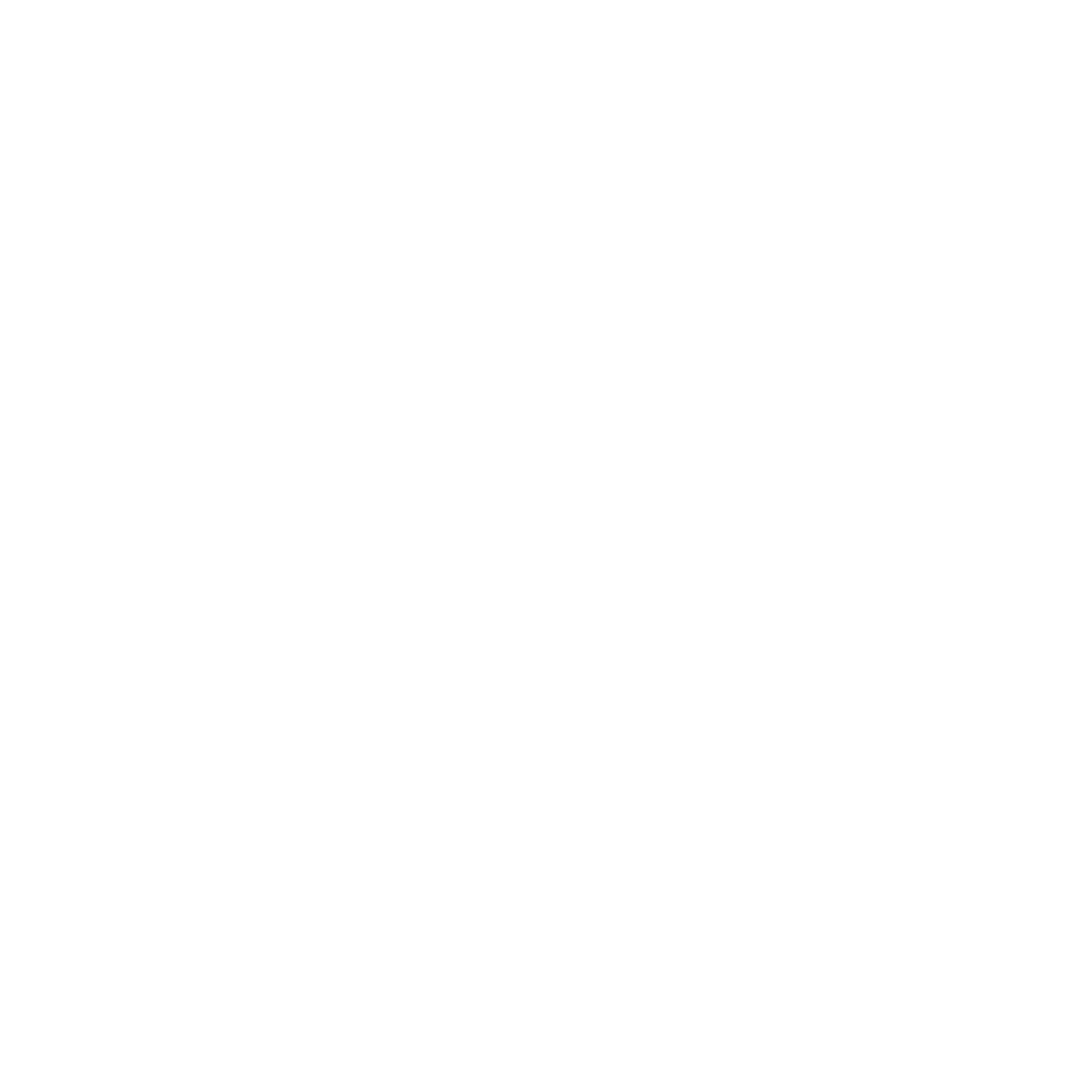 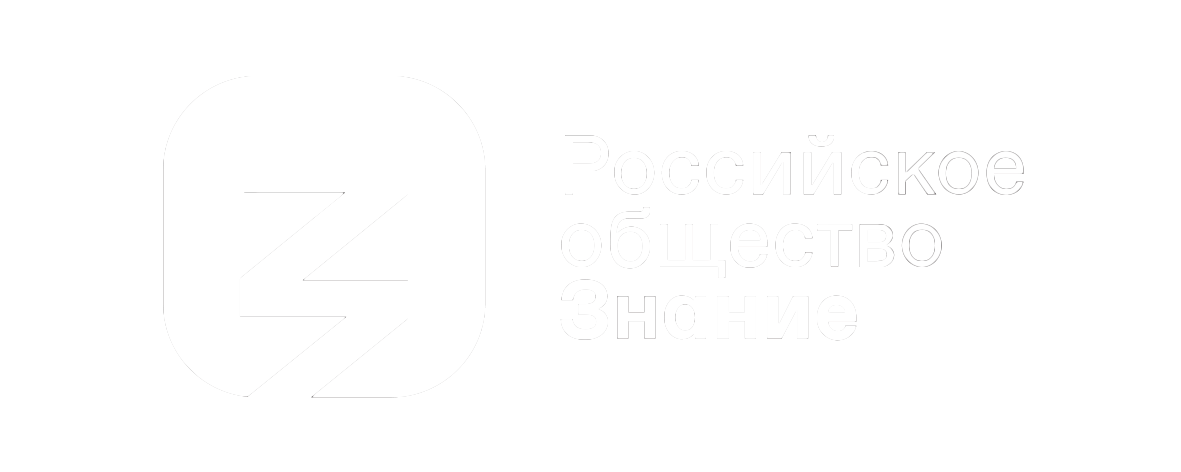 Энергетика и атомная промышленность
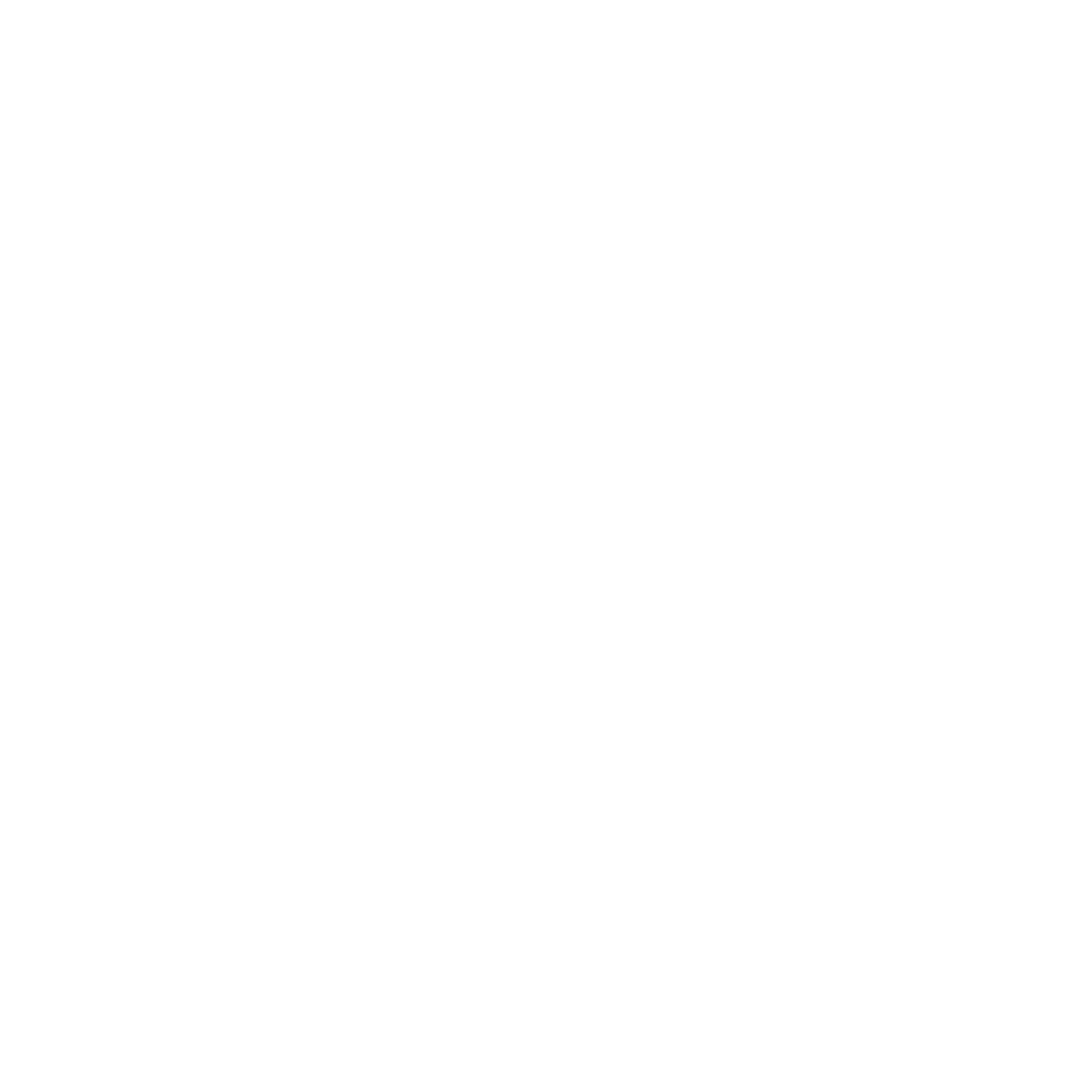 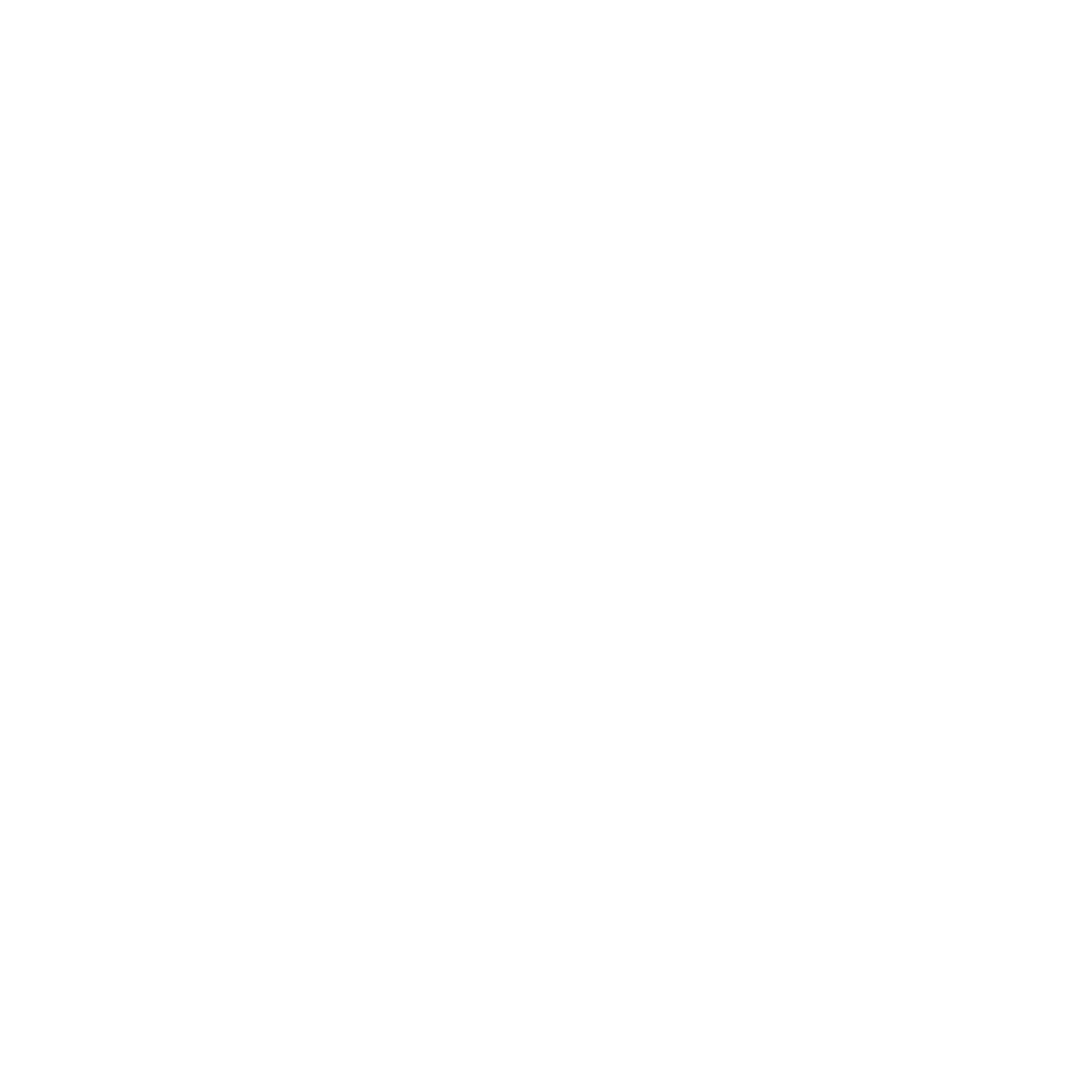 10%
доля возобновляемых источников энергии (ВИЭ)
2040
«Россия — открытая страна и при этом самобытная цивилизация. В этом утверждении нет никакой претензии на исключительность 
и превосходство, но эта цивилизация наша 
— вот что главное. Ее нам передали предки,
 а мы должны сохранить ее для наших потомков и передать дальше» — Владимир Путин
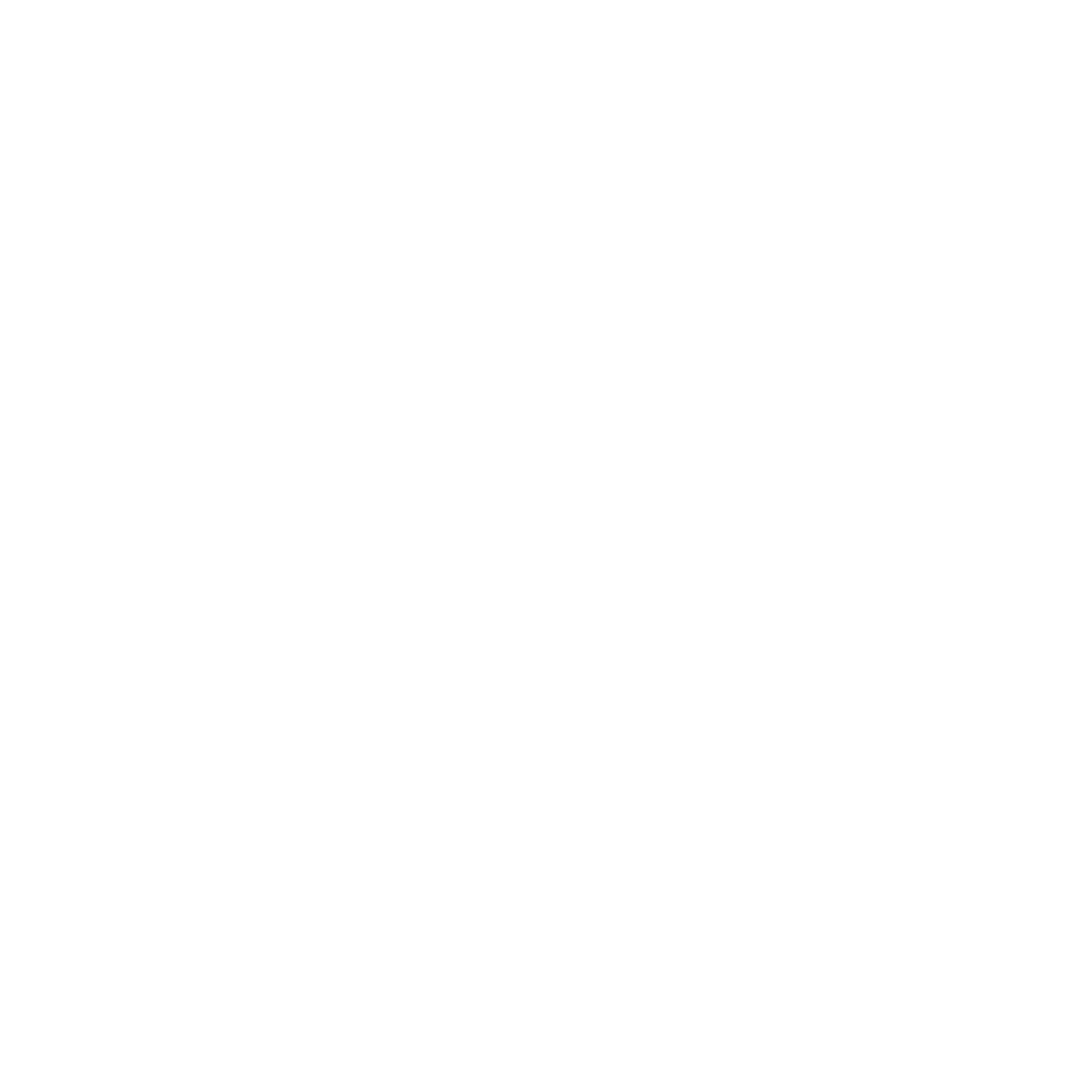 1%
доля возобновляемых источников энергии (ВИЭ)
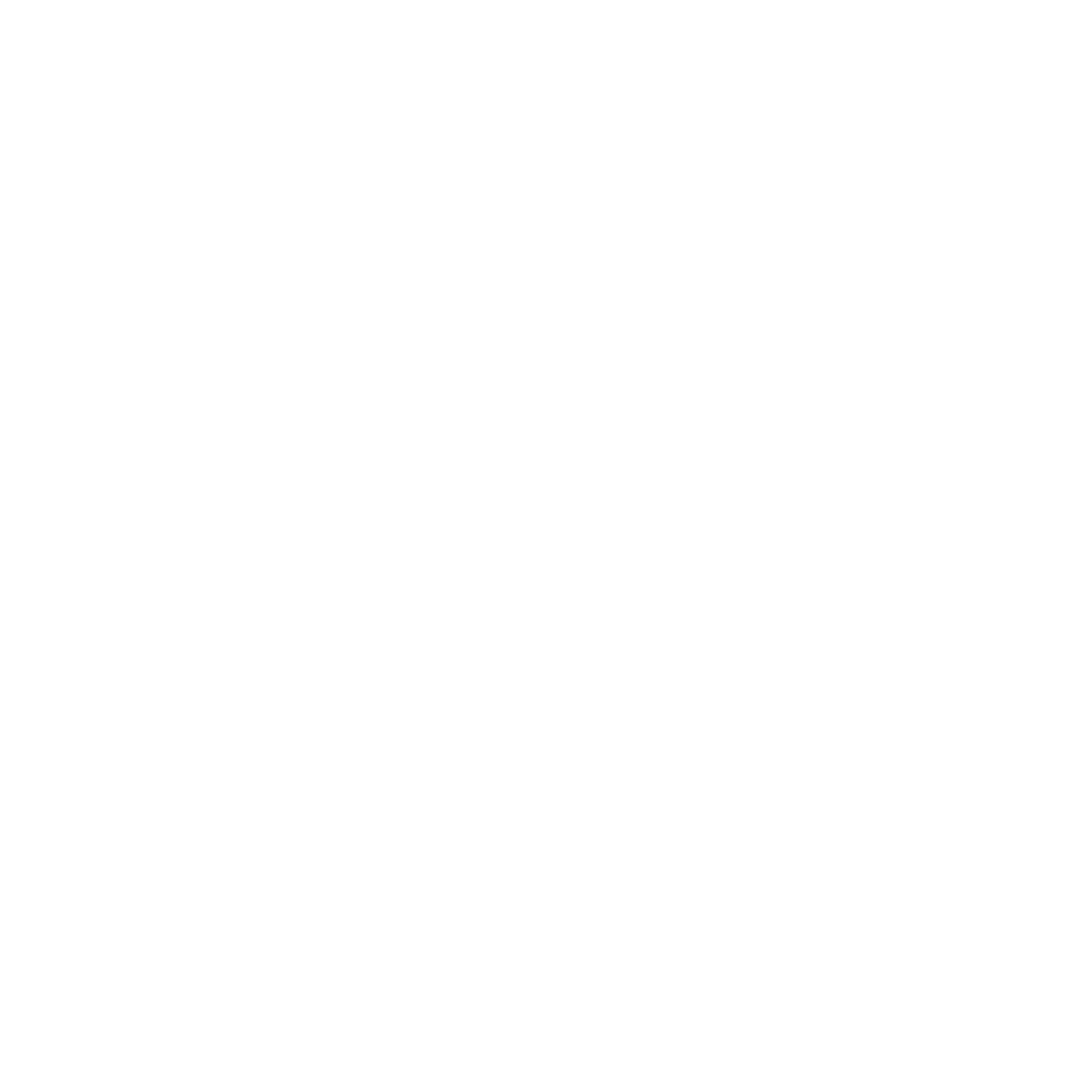 2023
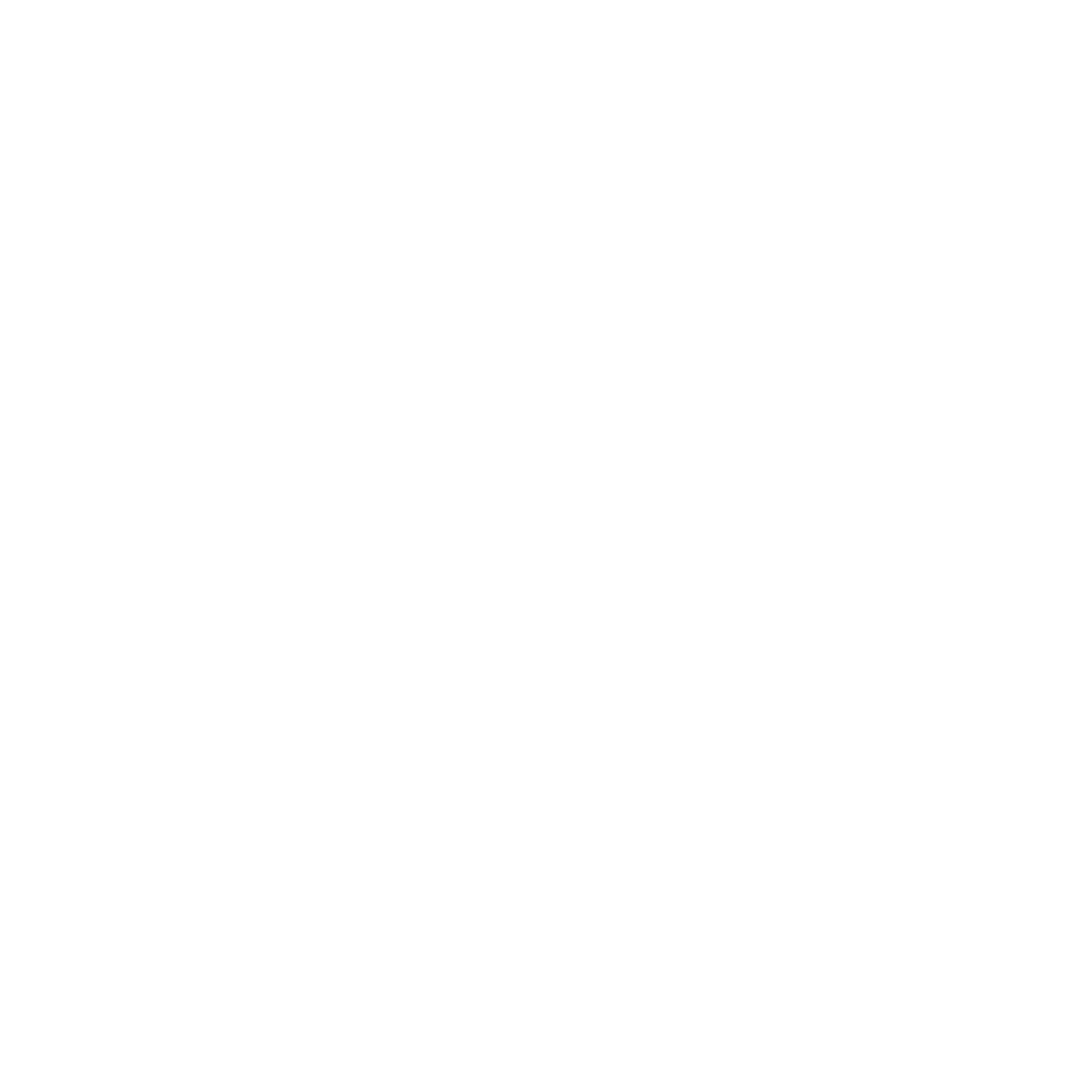 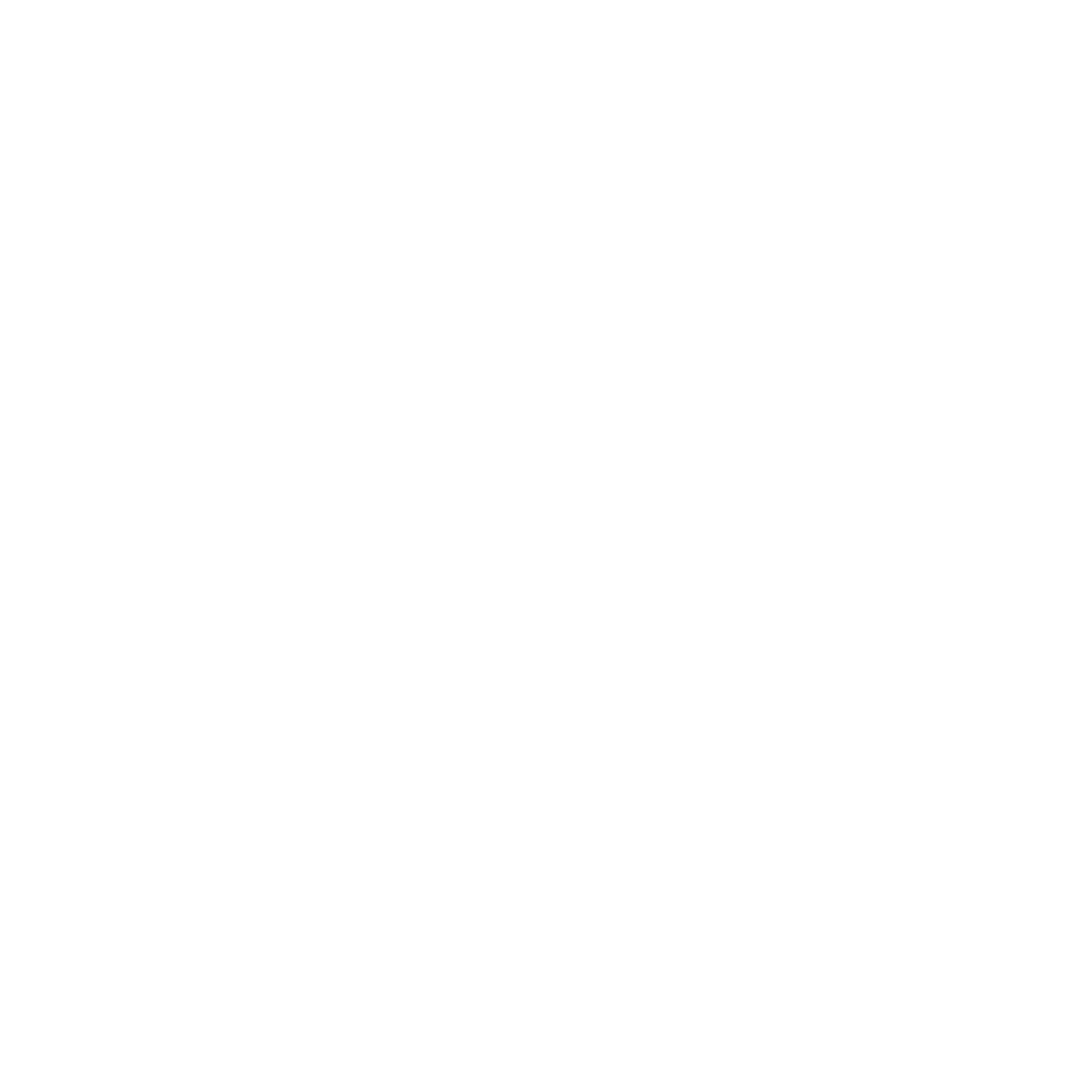 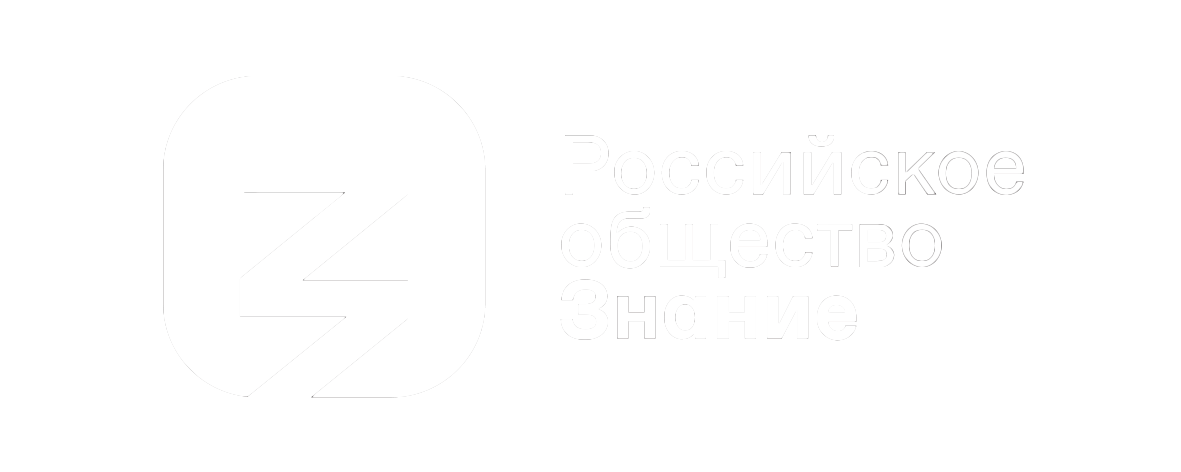 Тренды будущего
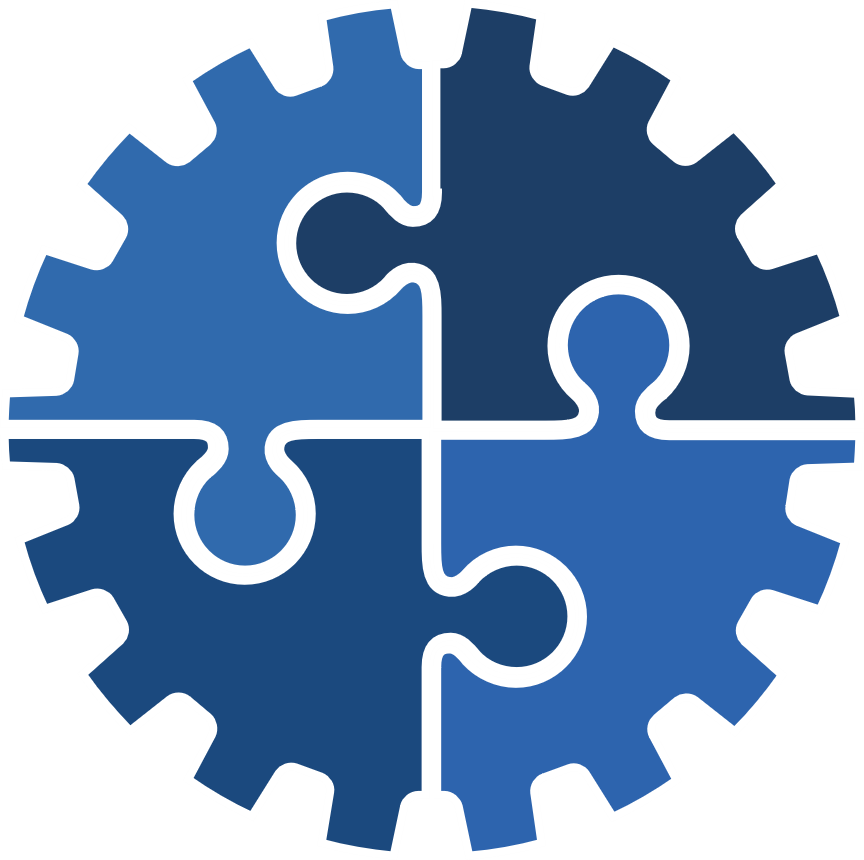 увеличение доли ВИЭ в энергобалансе
водородная энергетика
развитие умных сетей и развитие хранения энергии
активные потребители
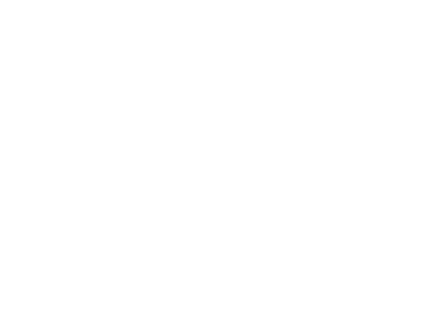 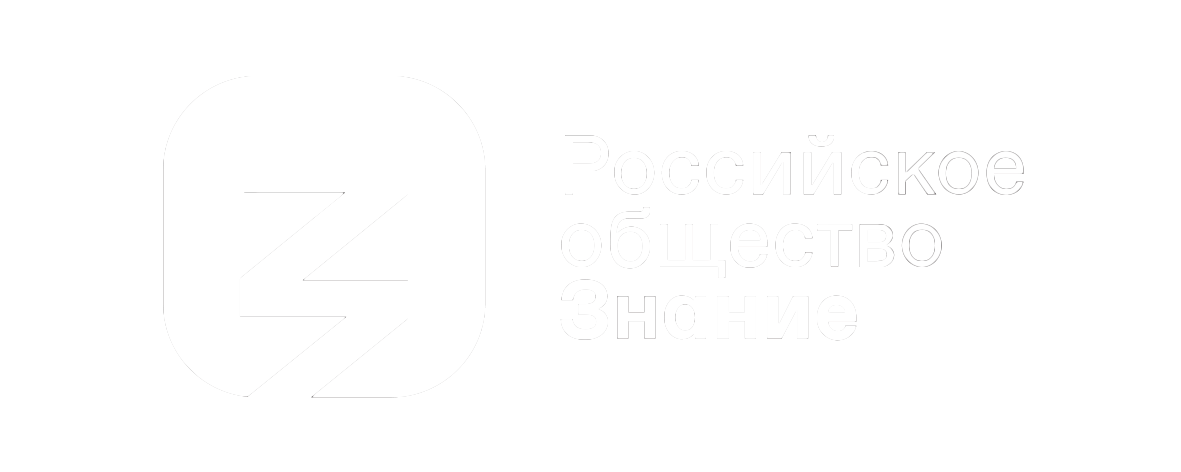 Достижений у России много
— мы рассказали вам лишь
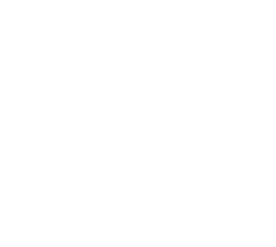 о некоторых из них.
А теперь проверим, какие вы запомнили!
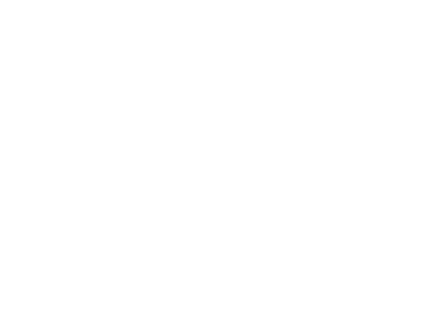 — мы рассказали вам лишь
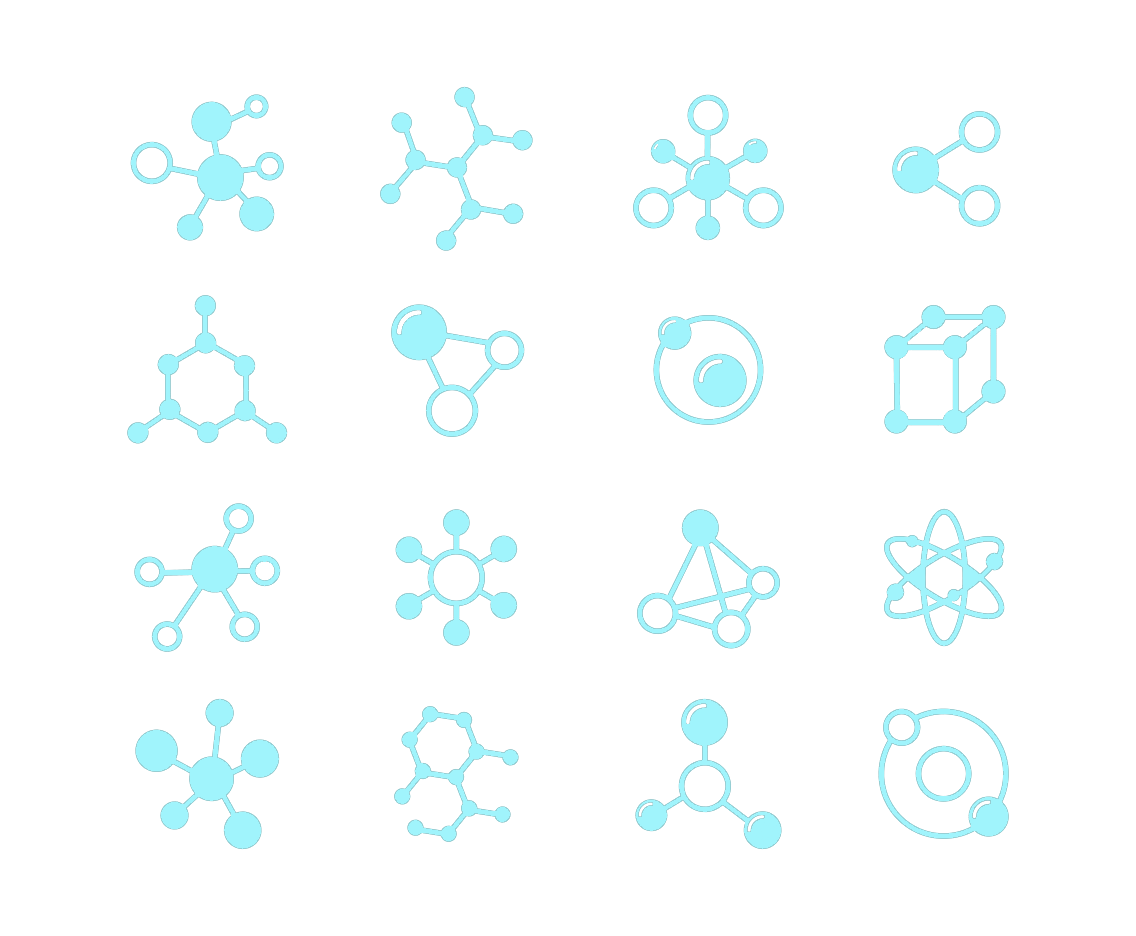 о некоторых из них.
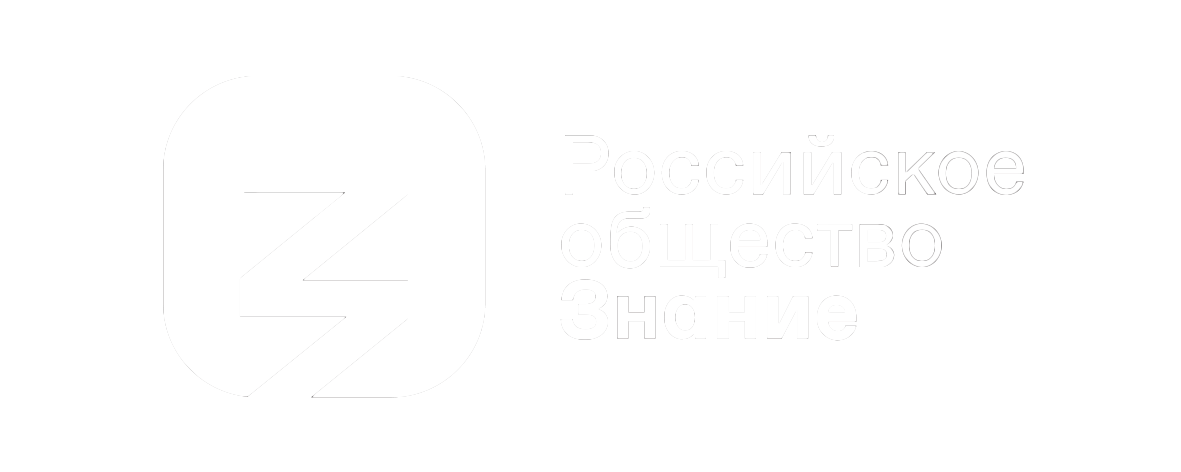 Назовите ученого, который доказал гипотезу Пуанкаре
Франсуа Пуанкаре
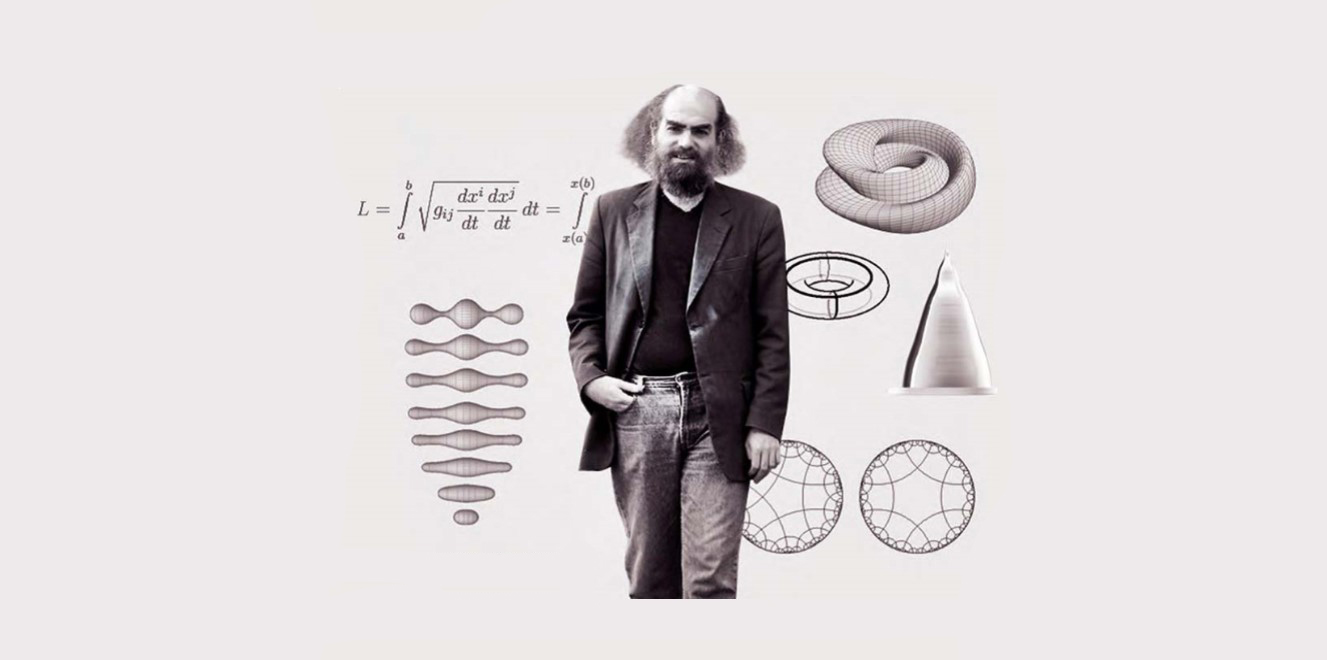 Григорий Перельман
Анри Пуанкаре
Блез Паскаль
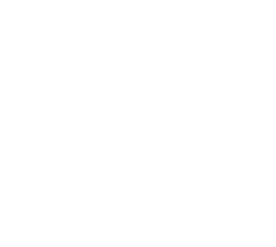 А теперь проверим, какие вы запомнили!
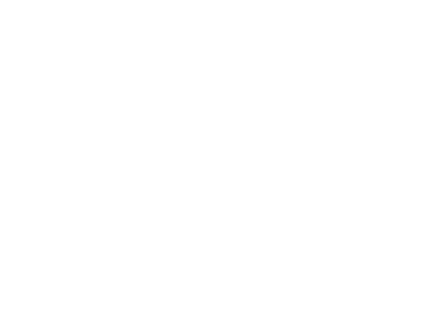 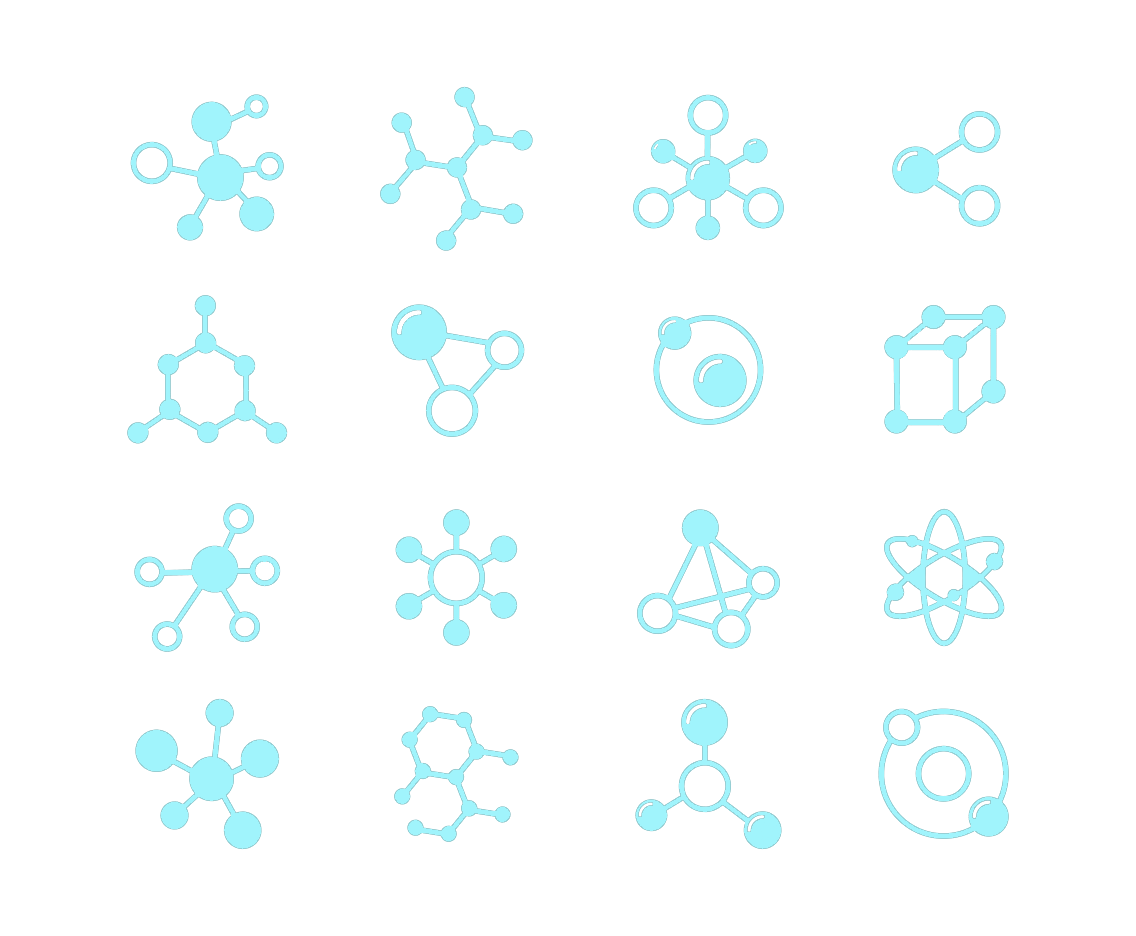 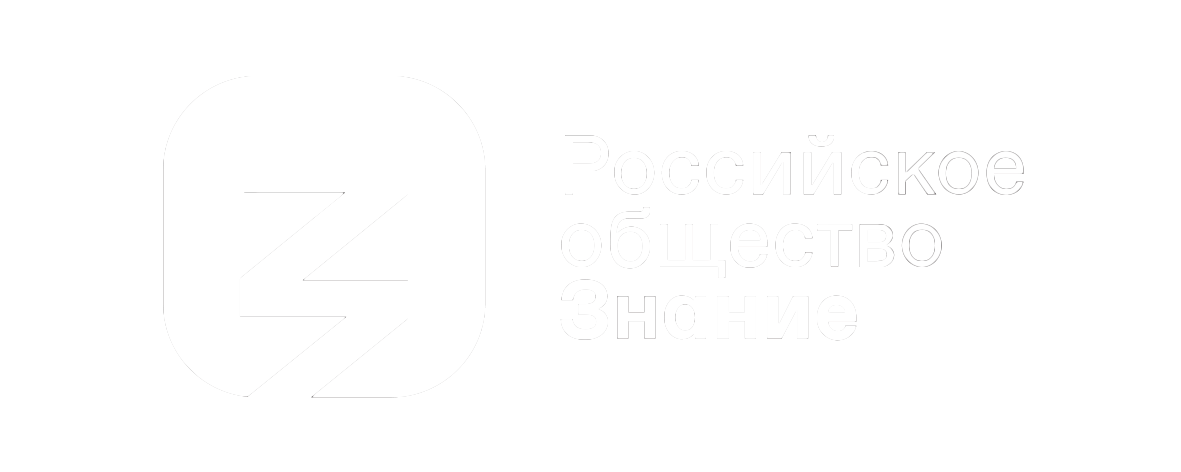 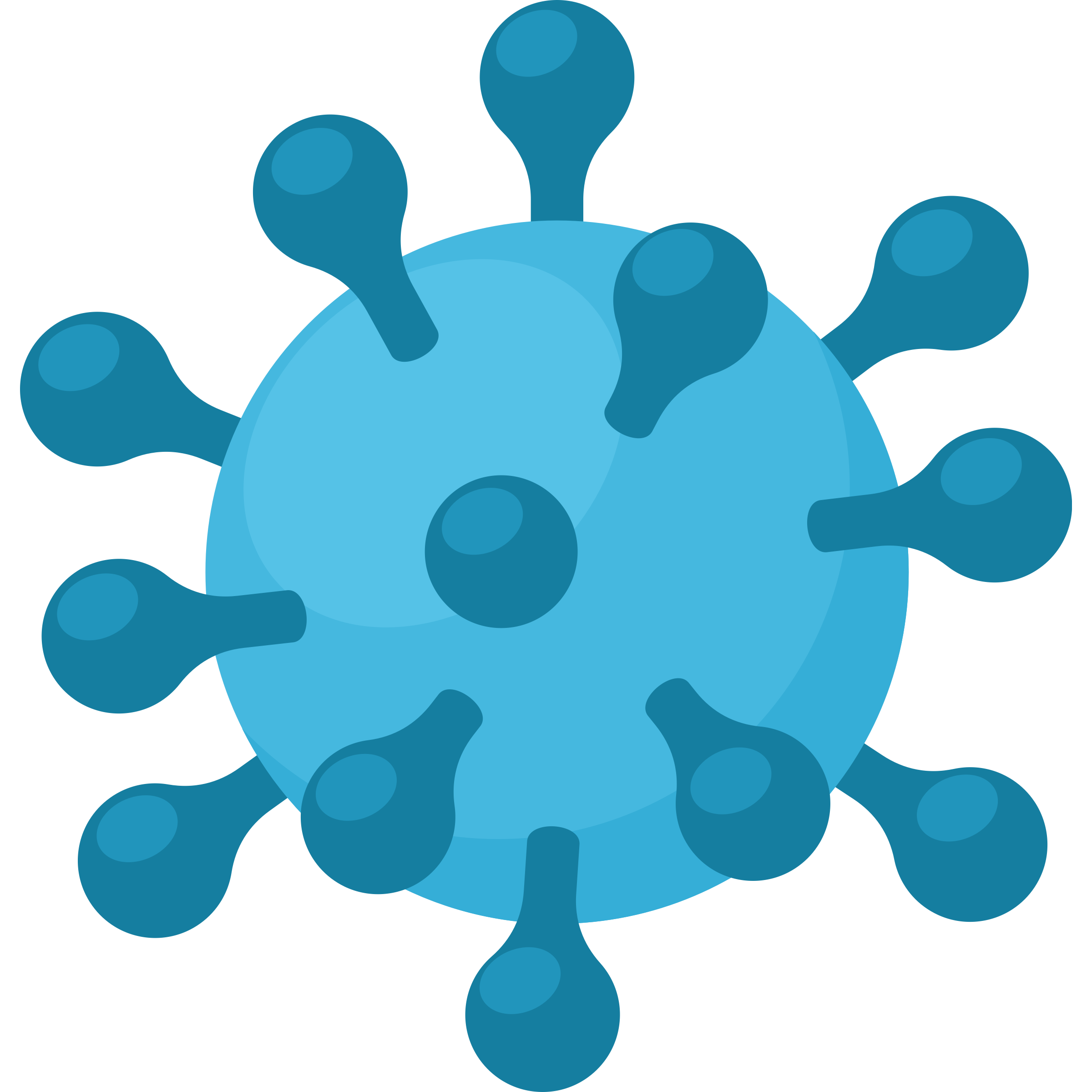 Почему вакцина «Спутник V» 
так называется?
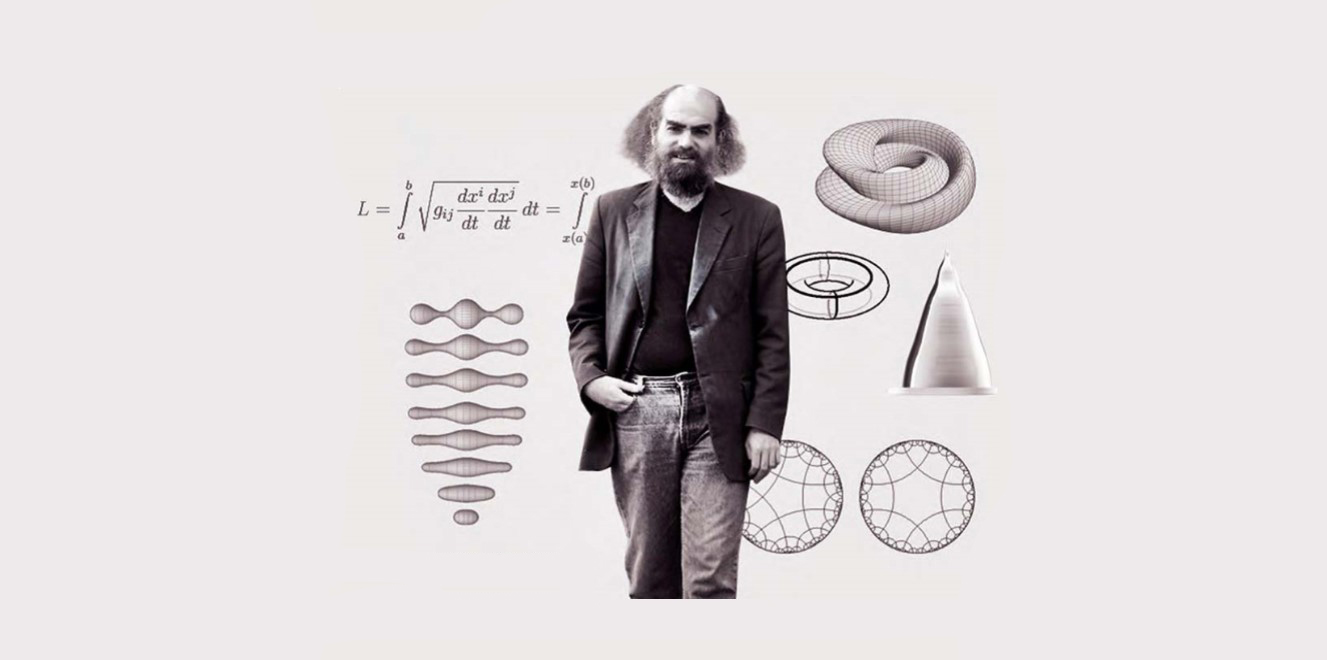 В честь запуска первого искусственного спутника в мире
В честь лаборатории, в которой ее разработали
В честь Владимира Спутникова — разработчика вакцины
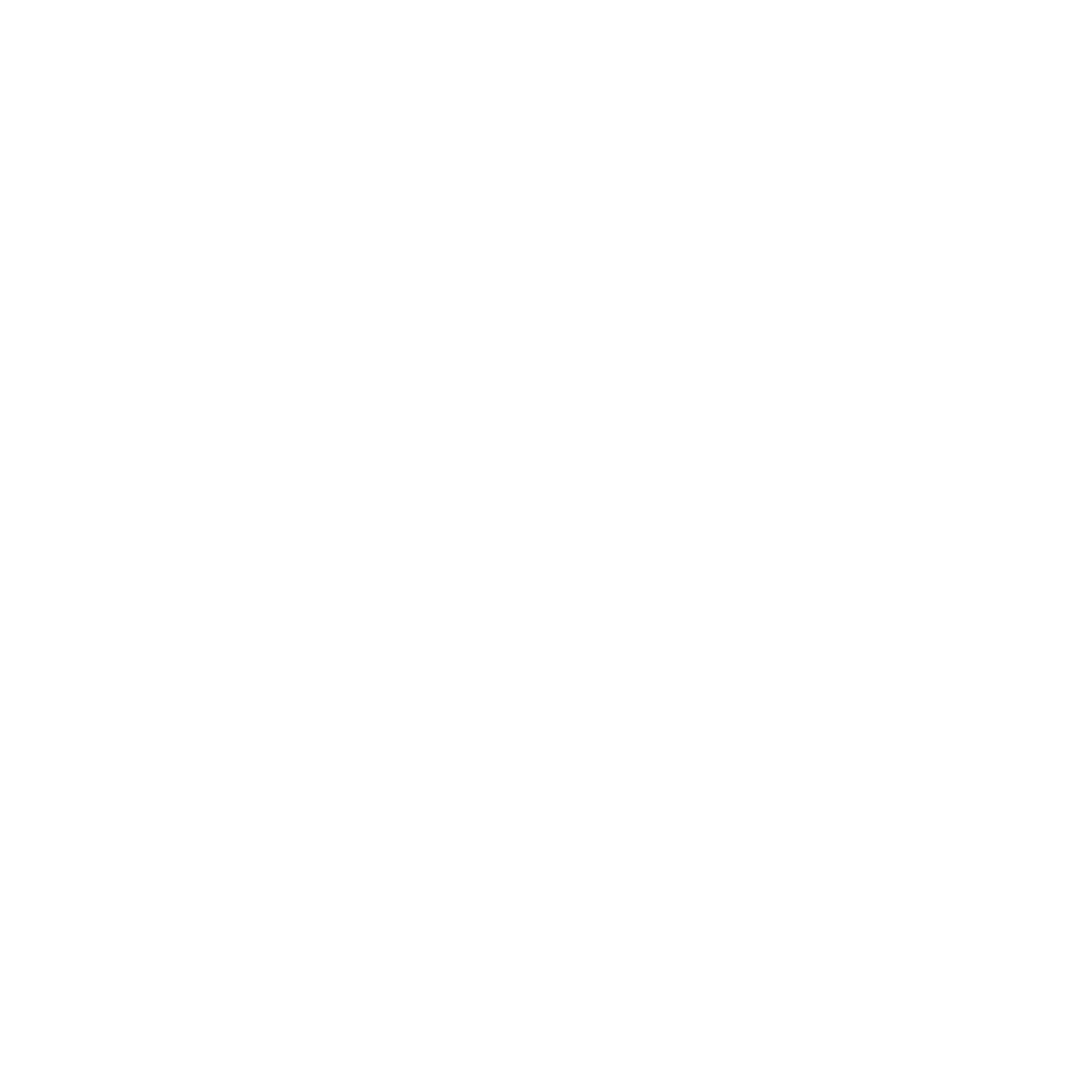 Это метафора. Вакцина — спутник человека на пути выздоровления от коронавируса
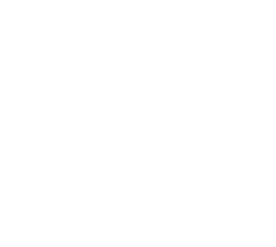 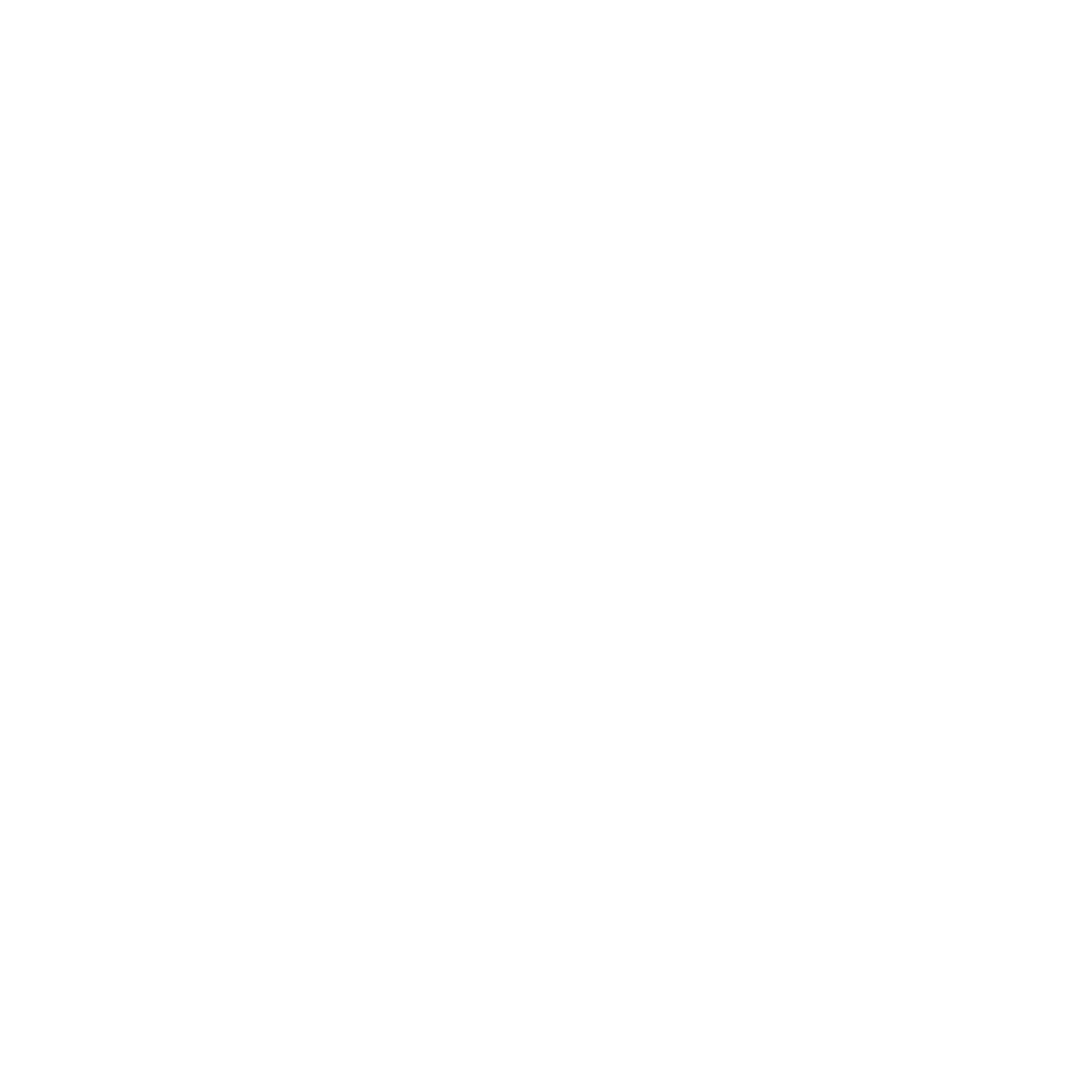 ?
*вопрос с подвохом
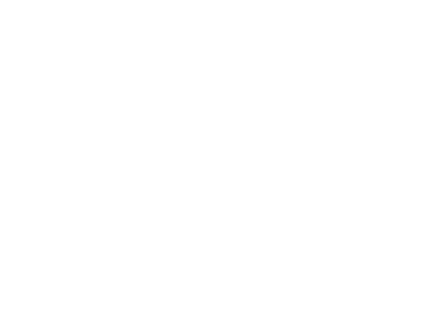 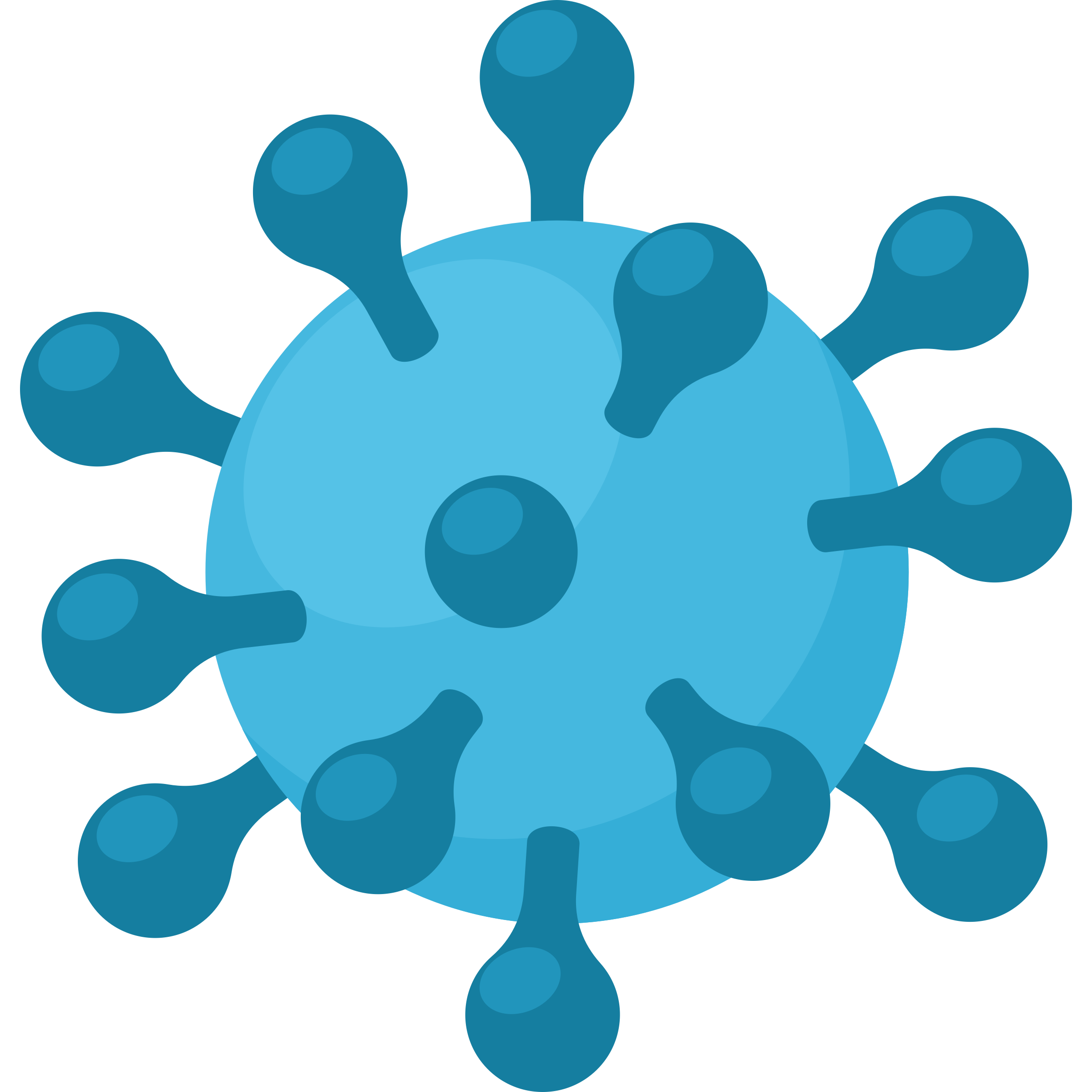 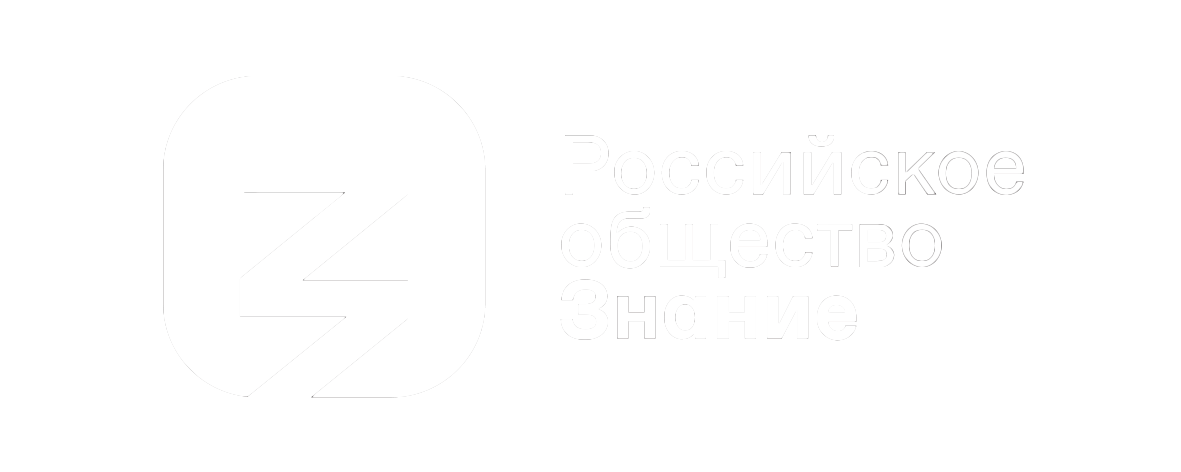 Сколько всего городов в России?
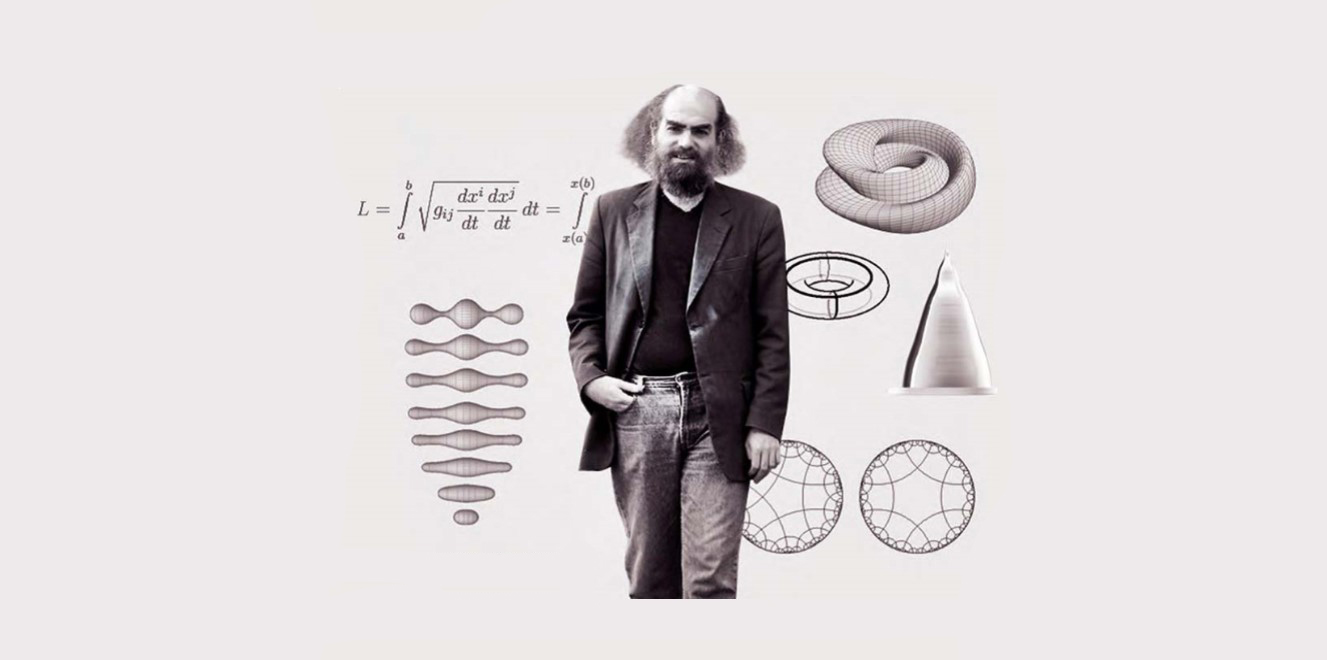 менее 1000
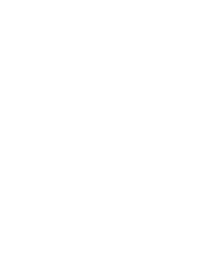 от 1000 до 1500
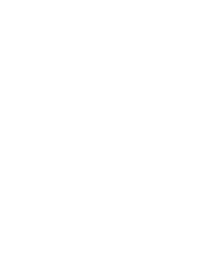 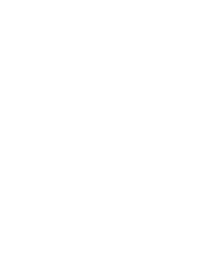 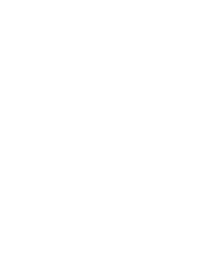 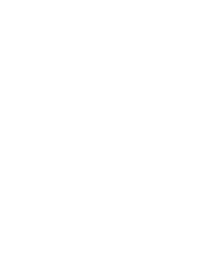 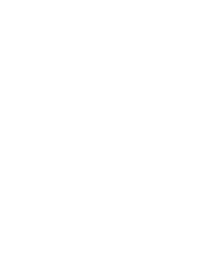 от 1500 до 2000
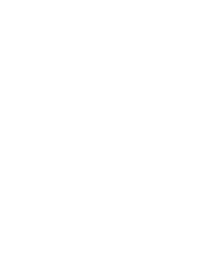 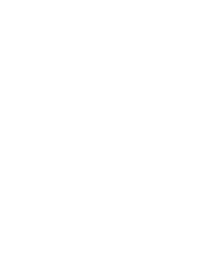 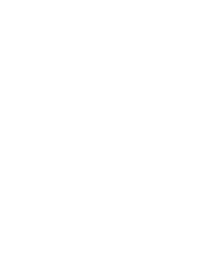 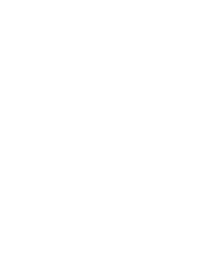 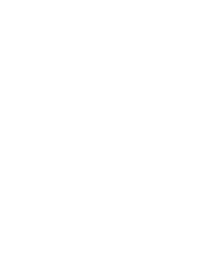 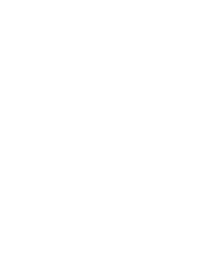 более 2000
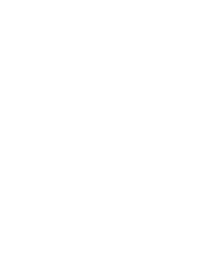 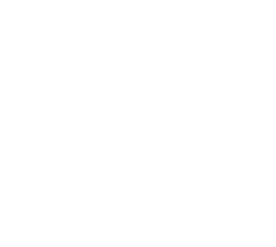 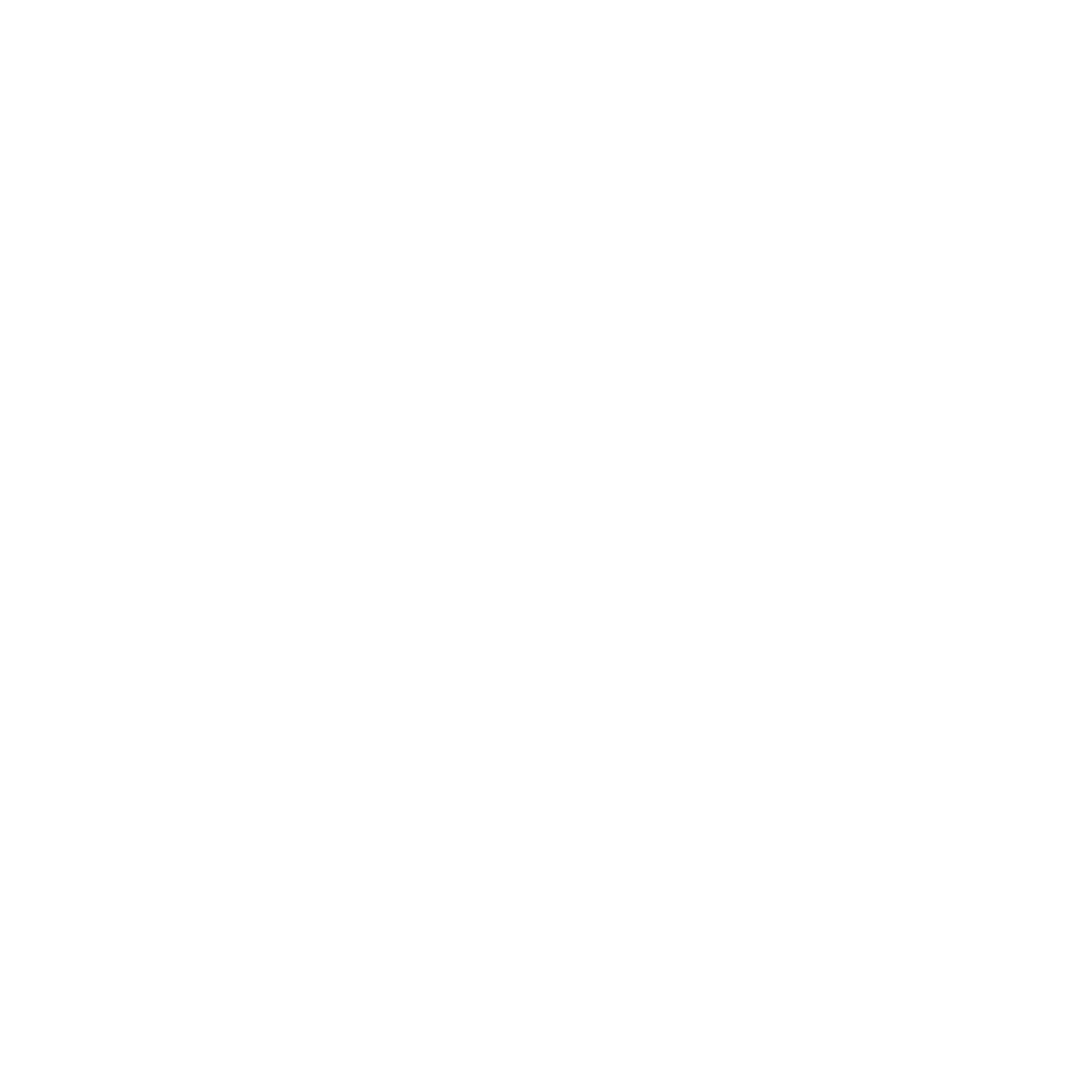 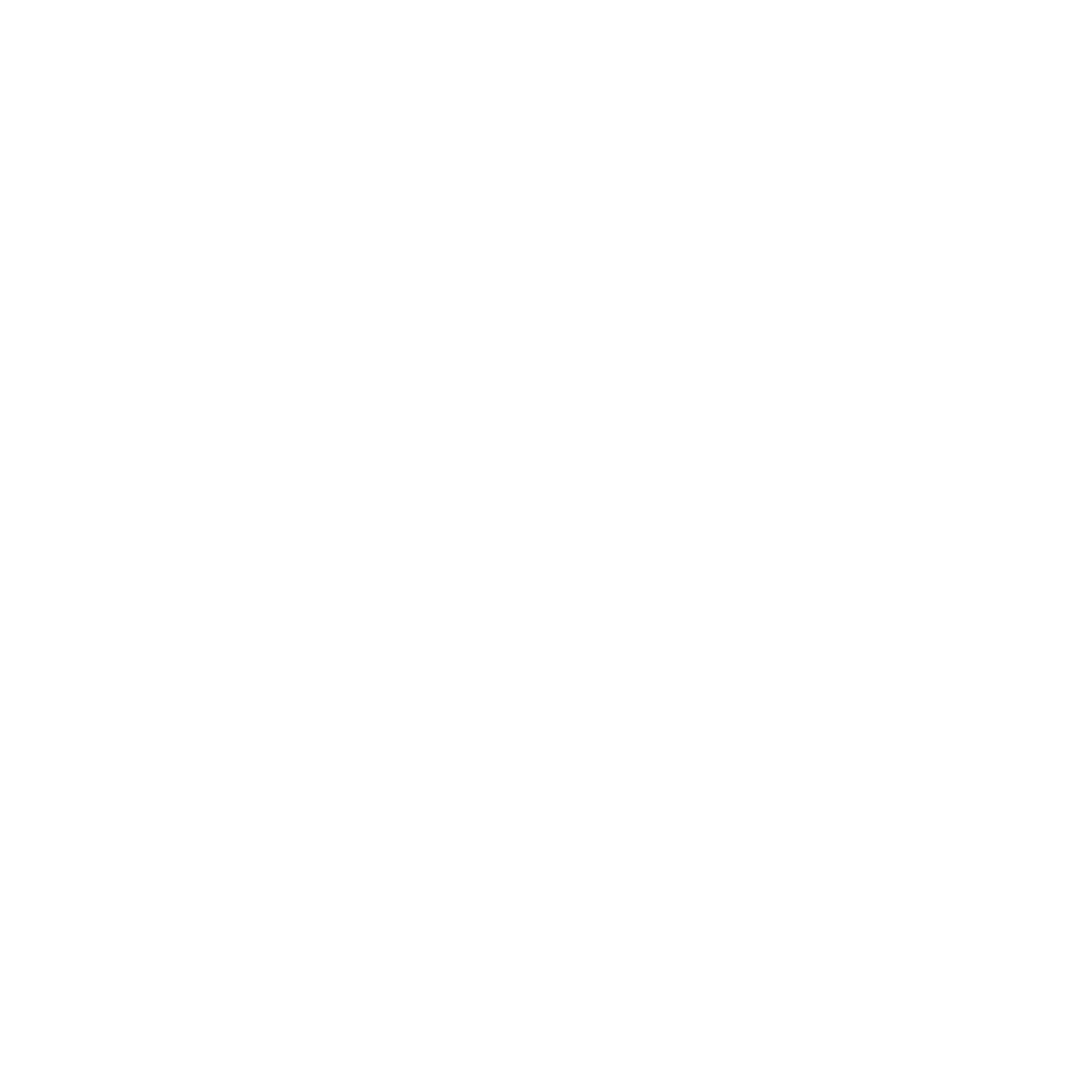 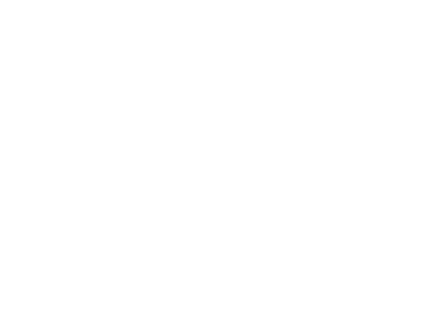 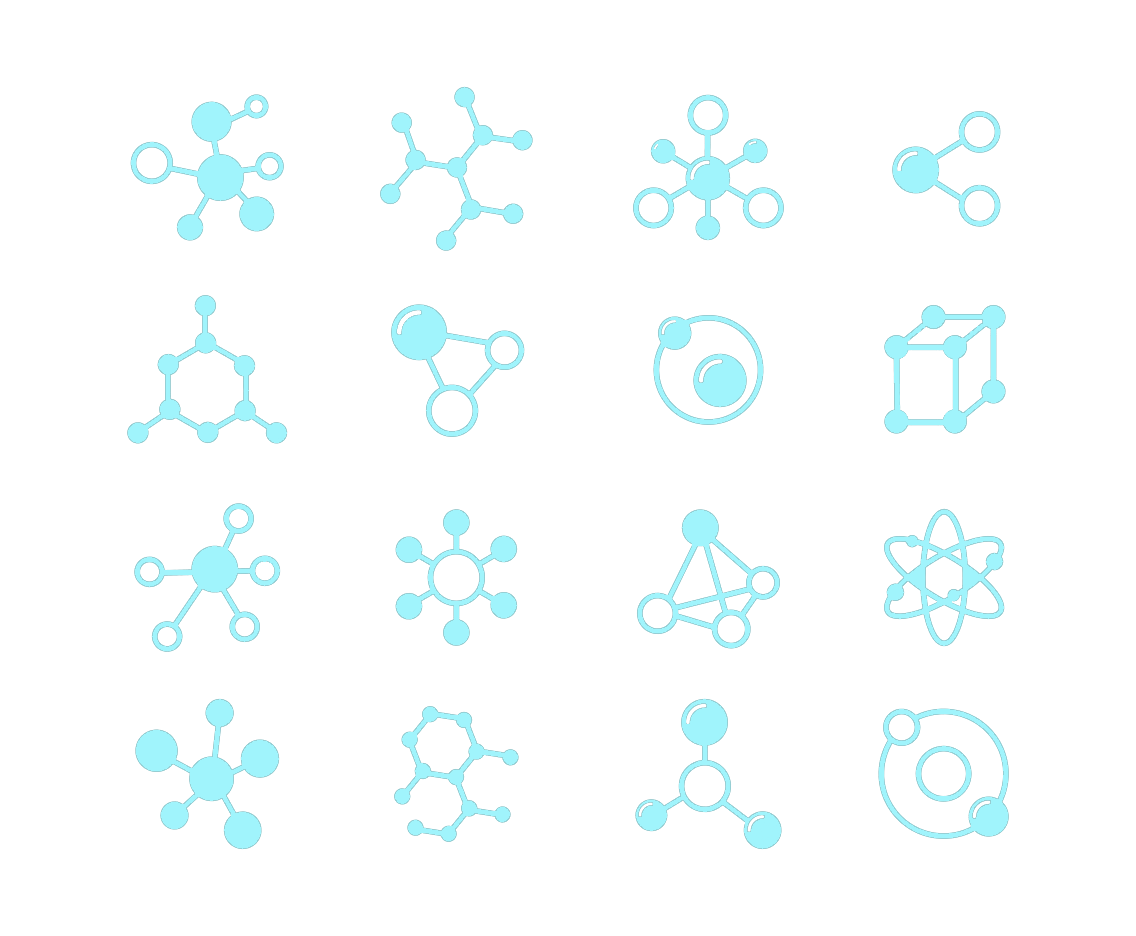 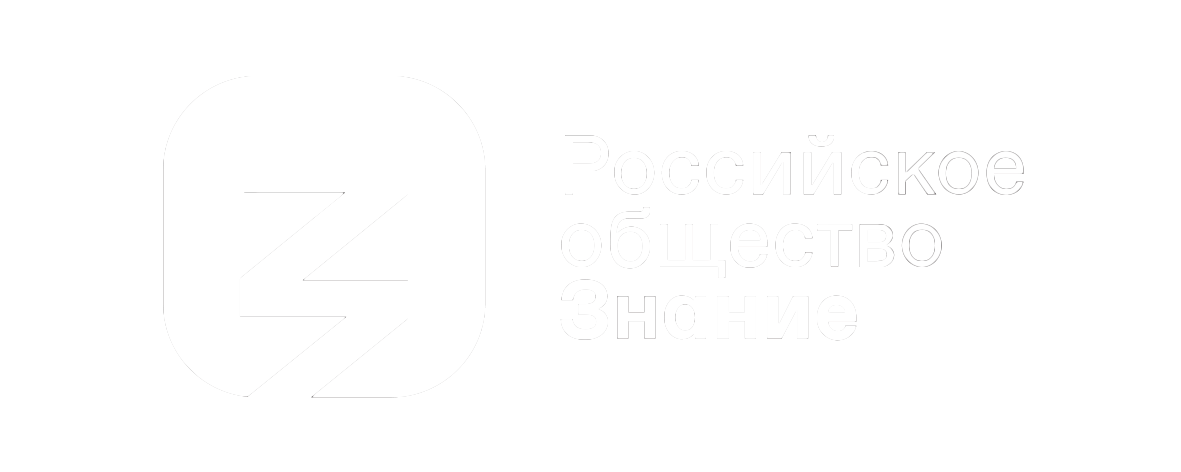 Как называется национальная платежная система России?
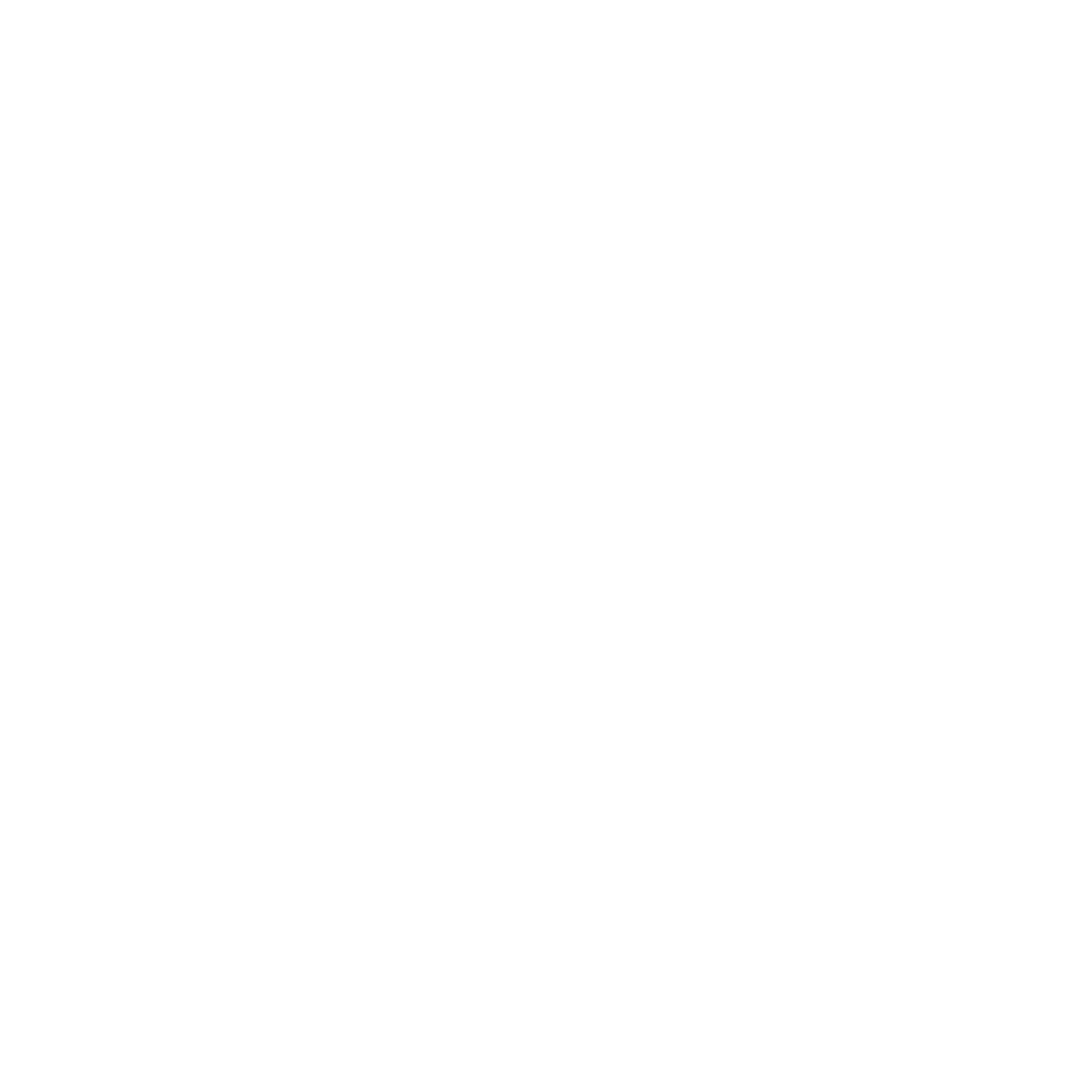 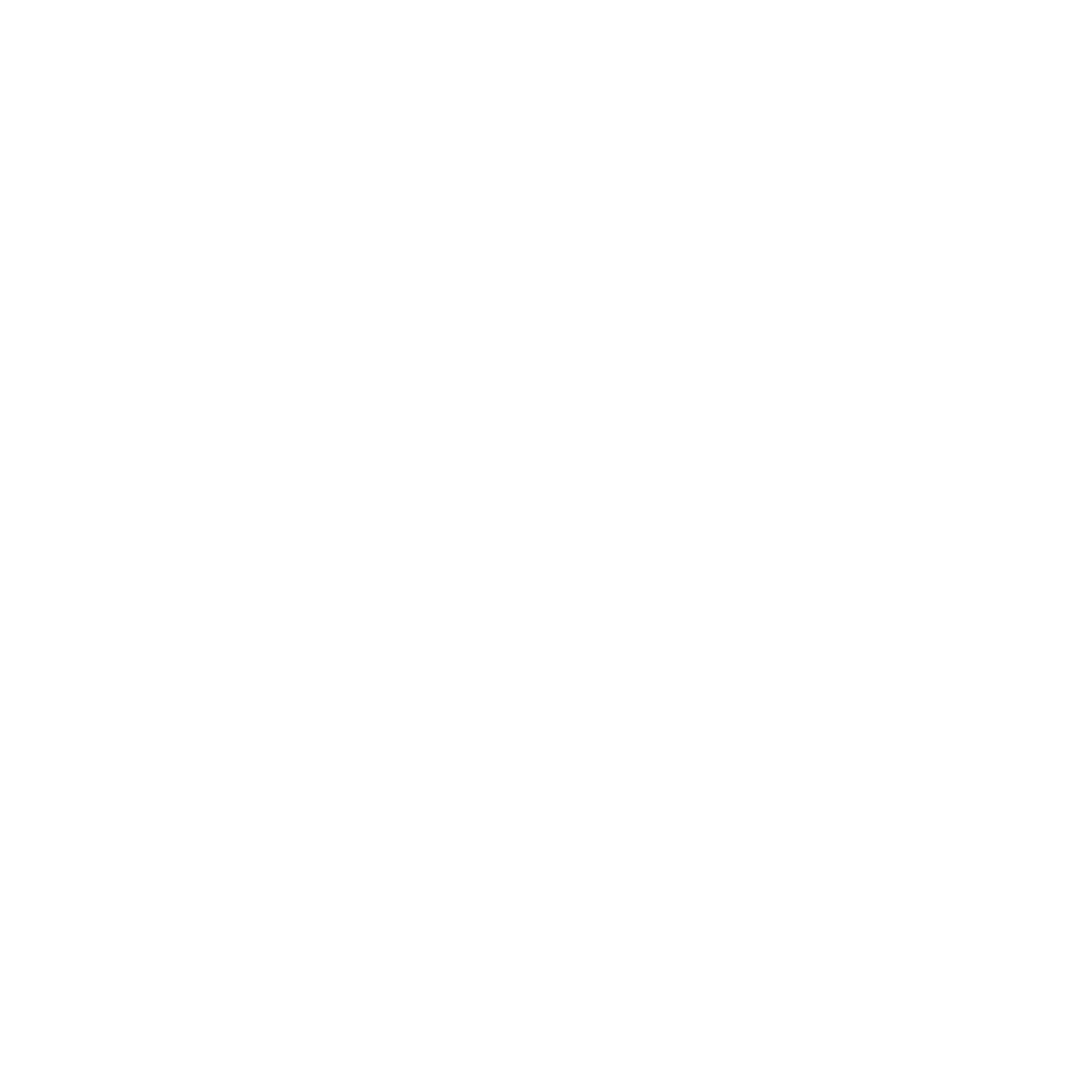 Сбер
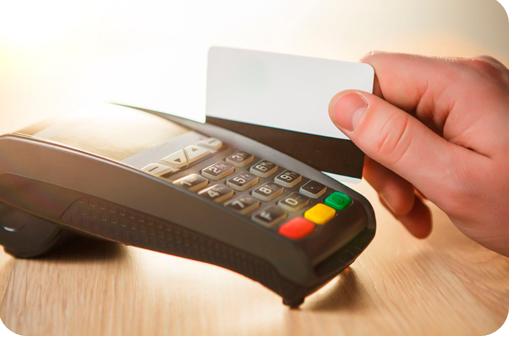 НСПК
Мир
СБП
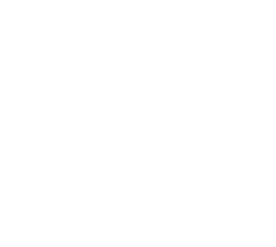 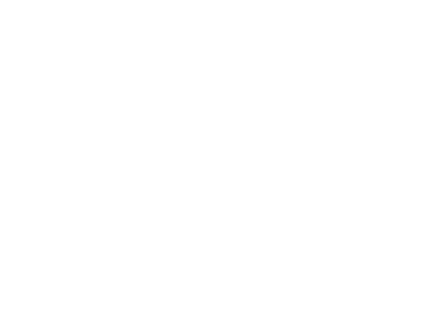 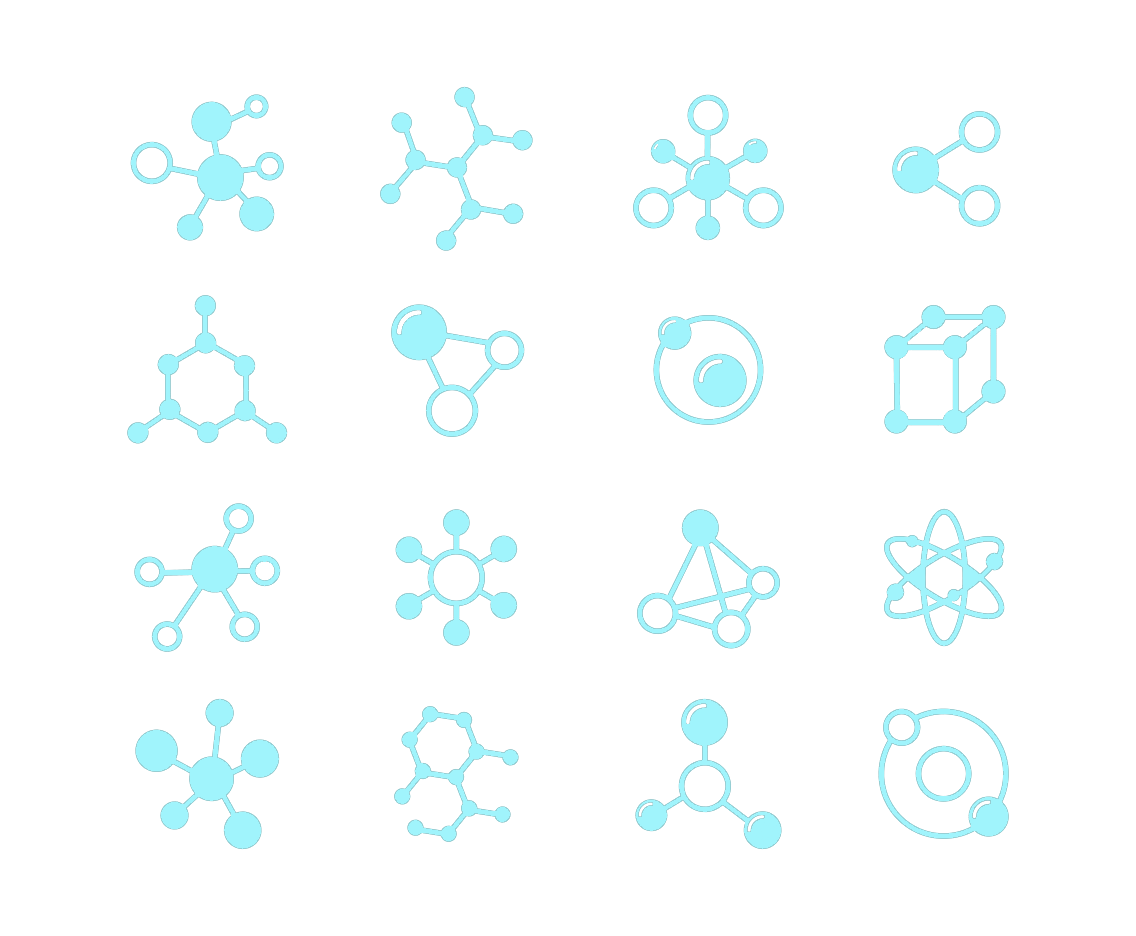 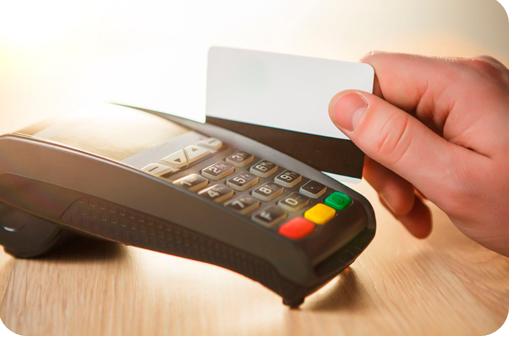 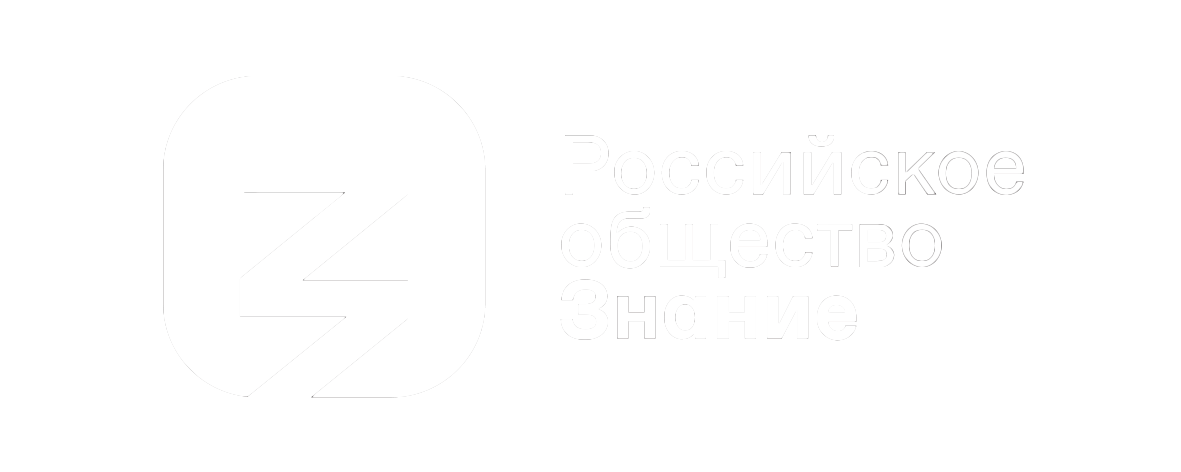 Какую часть суши занимает Россия?
½
⅙
⅕
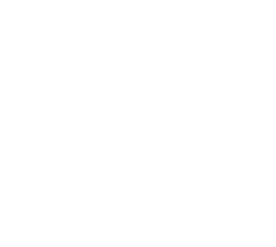 ¼
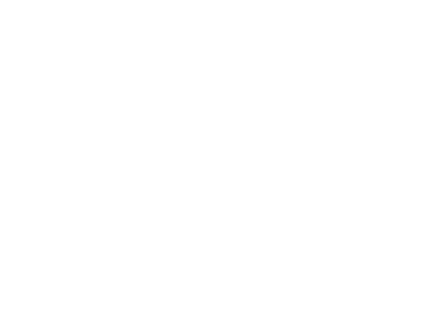 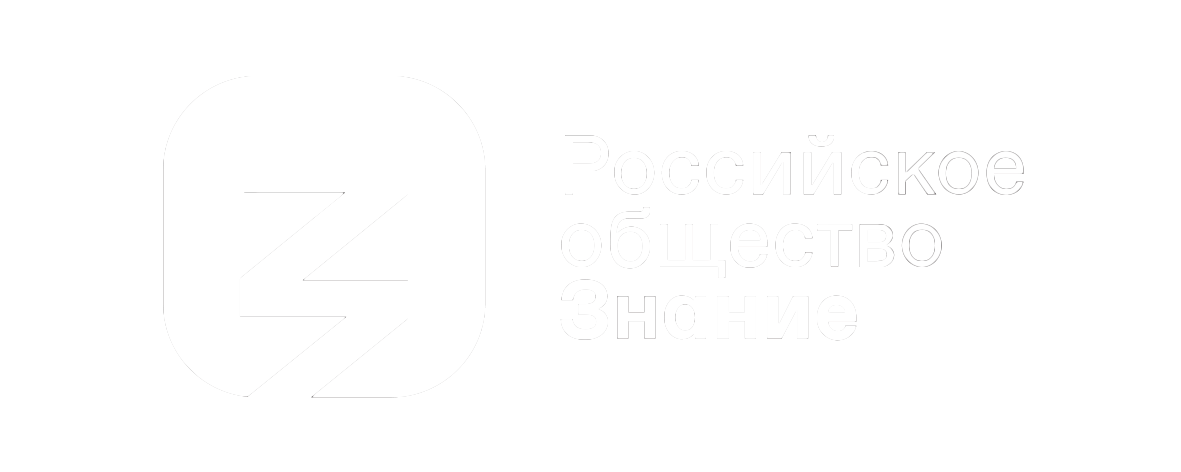 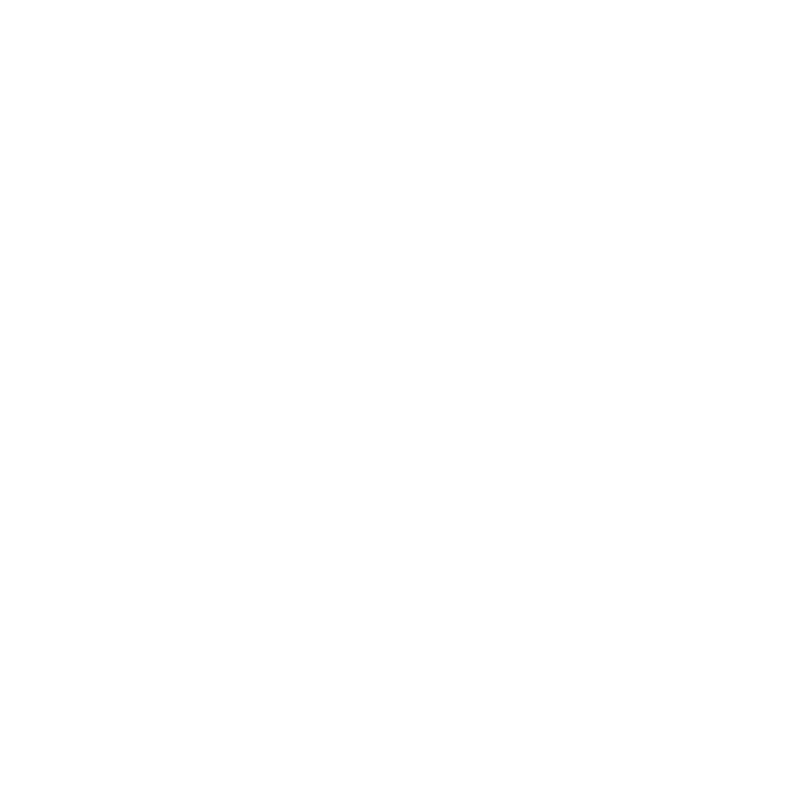 Спасибо за внимание! 

Будем рады видеть вас 
на мероприятиях Российского общества «Знание»!
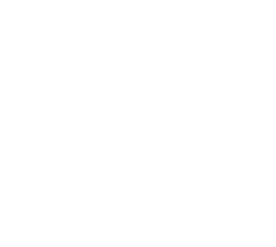